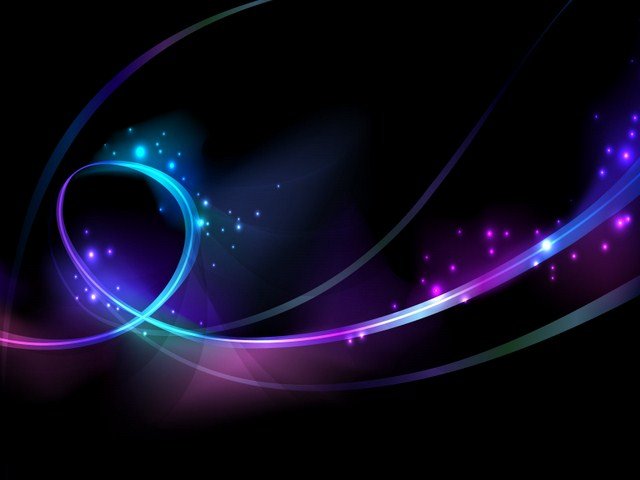 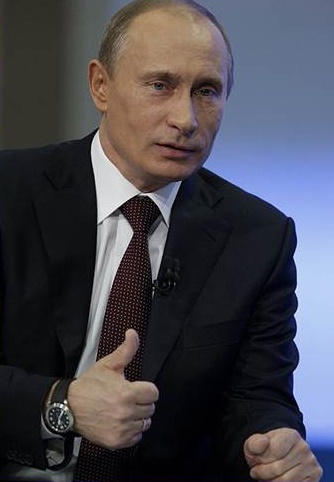 Все ,что связано с космосом 
и его освоением, 
является российским 
национальным брендом, 
а также предметом 
национальной гордости.


Президент РФ     В.В. Путин
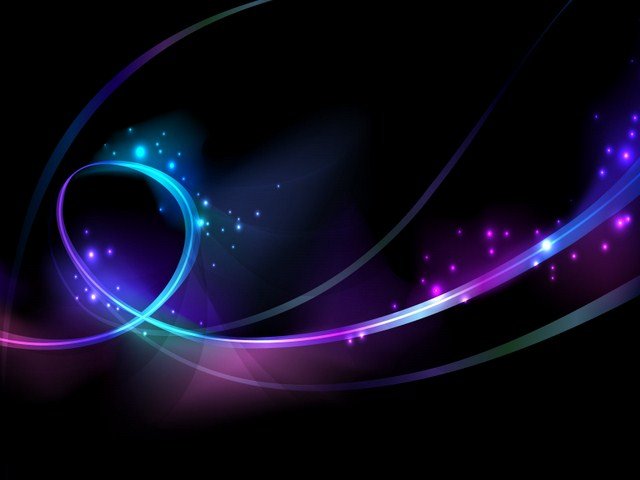 Летчик-космонавт,
Герой России, 

Ревин
Сергей Николаевич



Автор проекта: учитель математики высшей категории
МБОУ «Средняя общеобразовательная школа №50» г.Курска
Словинская Ирина Юрьевна
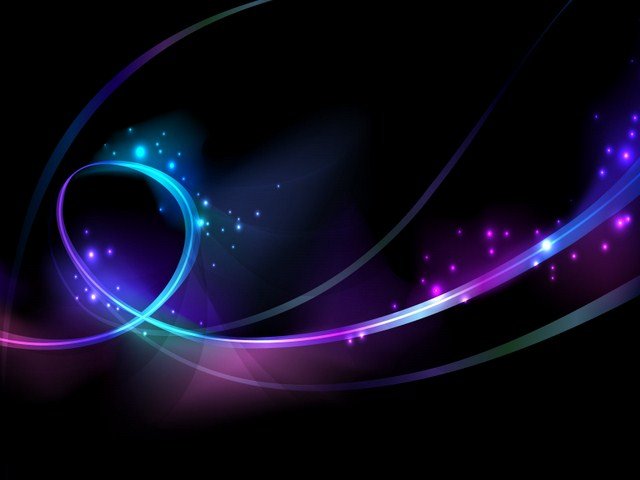 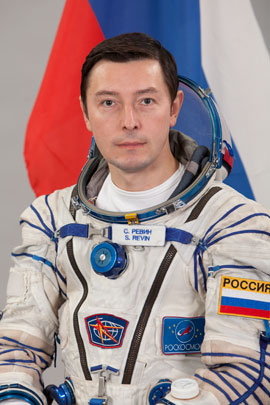 Ревин Сергей Николаевич 
родился 12 января 1966 года в г. Москве.
113 космонавт-испытатель
 отряда космонавтов Роскосмоса,
523 космонавт мира. 
Количество полетов – 1
15 мая – 17 сентября 2012 года
в составе 31/32 длительной экспедиции в качестве бортинженера 
ТК «Союз ТМА-04» и МКС-31/32
Продолжительность полета – 
125 суток 50 минут.
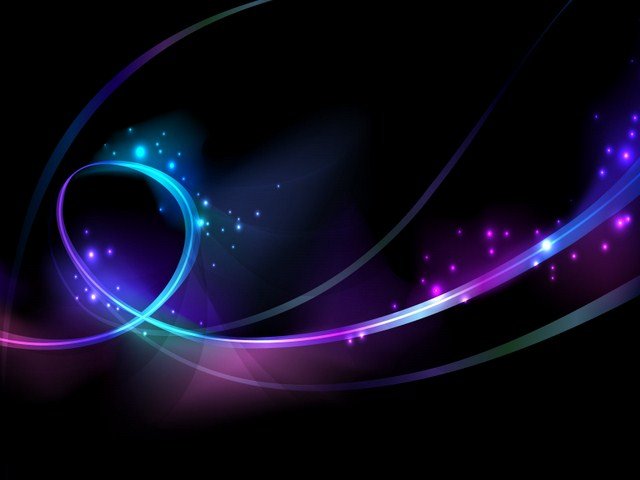 Сергей Ревин 1983 году окончил 
10 классов школы №763,
 в 1989 году окончил 
Московский институт 
электронной техники 
по специальности 
«Автоматика и электроника»;
 с 1989 по 1993 год работал инженером 
Научно-производственного объединения измерительной техники 
 в г.Калининграде 
Московской области;
 с 30 августа 1993 года работал инженером в НПО «Энергия».
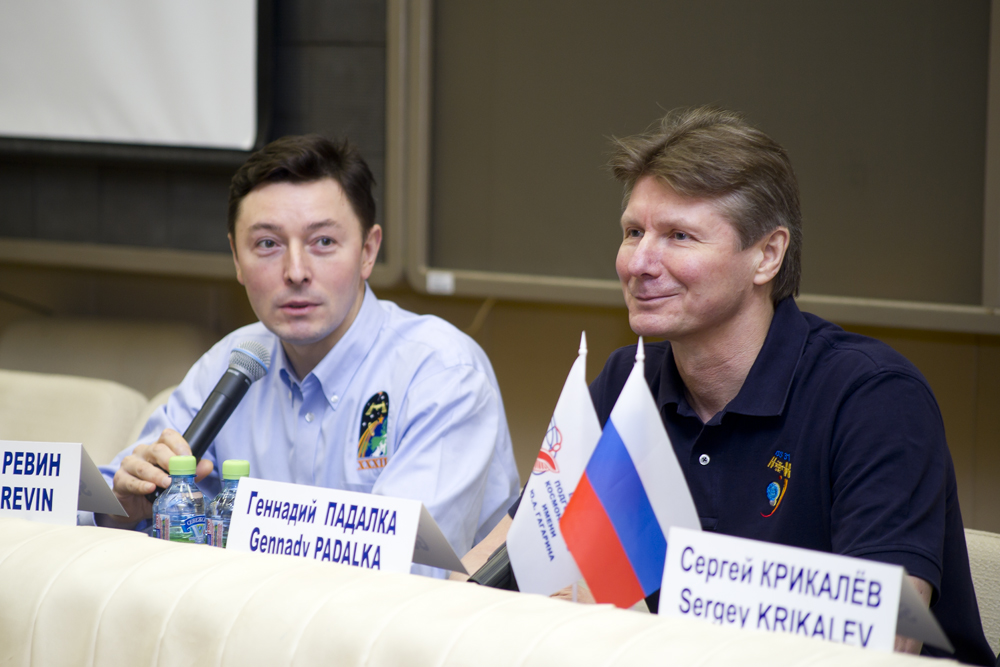 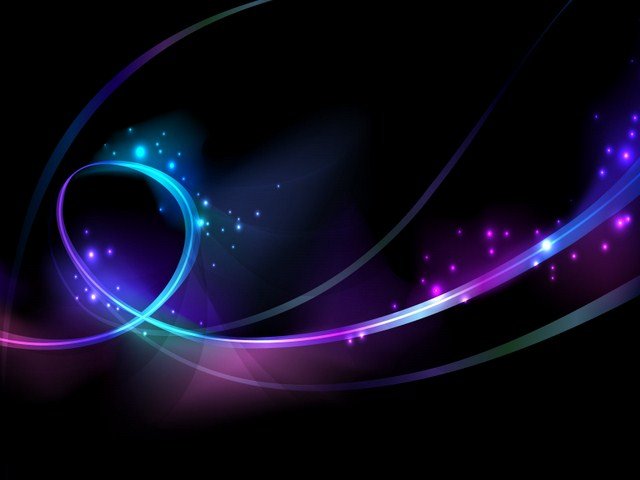 После прохождения 
медицинского обследования
 в Институте
 медико-биологических проблем 
9 февраля 1996 года 
решением Государственной межведомственной комиссии рекомендован к зачислению 
в отряд космонавтов НПО «Энергия». 
2 апреля 1996 года приказом генерального директора РКА №42 
был зачислен 
в отряд космонавтов НПО «Энергия» кандидатом 
в космонавты-испытатели.
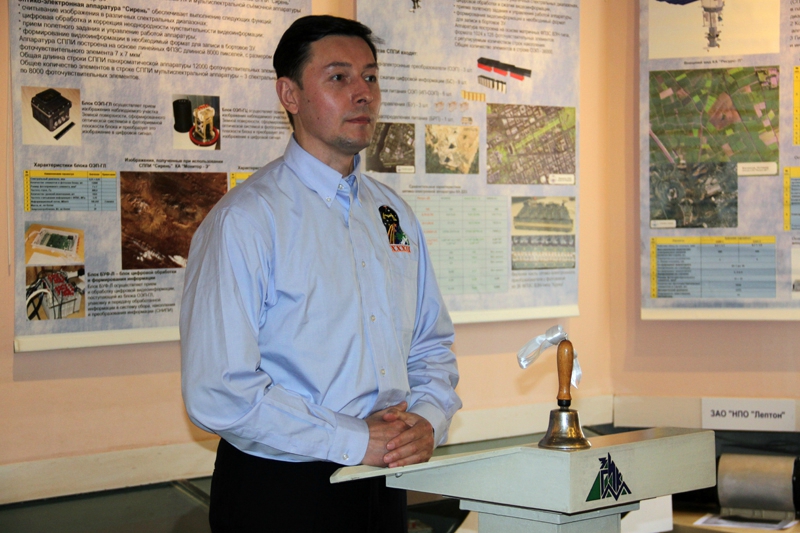 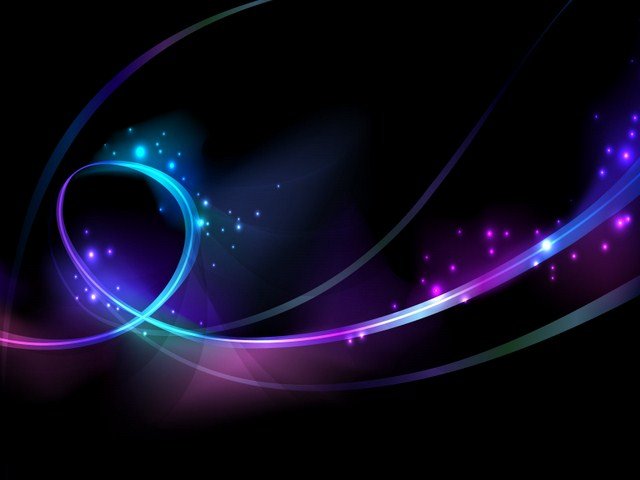 С июня 1996 по март 1998 года Сергей Ревин проходил
 обще космическую подготовку
 в ЦПК. 
18 марта 1998 года сдал госэкзамены 
по курсу ОКП, но квалификация 
космонавта-испытателя
 ему присвоена не была, 
так как он к этому времени
 еще не завершил 
программу полетов на невесомость
 из-за проблем 
с вестибулярным аппаратом.
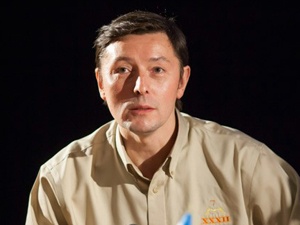 и.
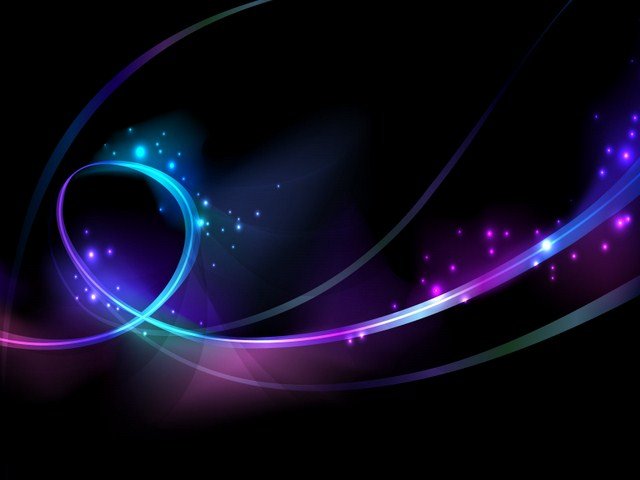 После медикаментозного воздействия
 и курса спец тренировок,
 в апреле 1998 года он выполнил необходимые полеты и тем самым 
полностью завершил курс ОКП. 
После этого он успешно прошел ежегодное медицинское освидетельствование в ИМБП,
 20 мая 1998 года решением ГМК признан годным к специальным тренировкам в ЦПК 
без ограничений.
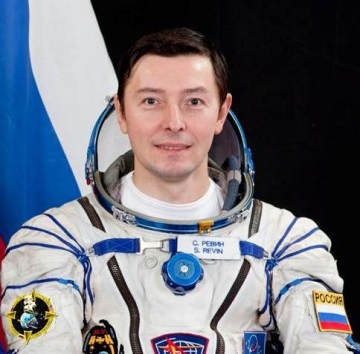 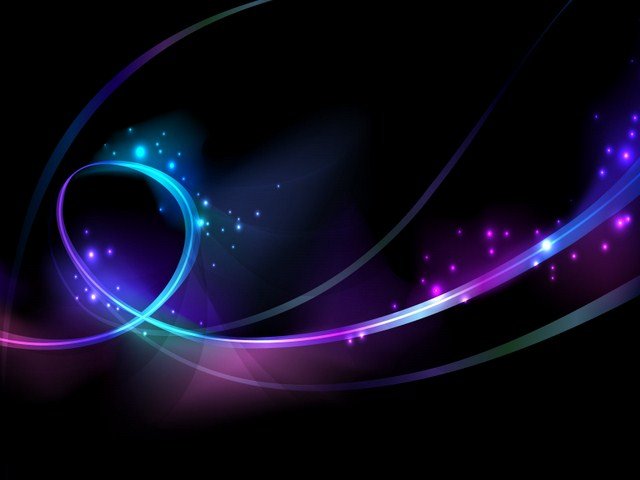 17 июня 1998 года 
решением Межведомственной квалификационной комиссии
  Ревину С.Н. была присвоена квалификация 
«космонавт-испытатель» 
и выдано удостоверение 
космонавта №175. 
9 июля 1998 года был зачислен
 на должность 
космонавта-испытателя 291 отдела.
 С октября 1998 
по октябрь 1999 года
 проходил подготовку 
в составе группы космонавтов
 по программе МКС.
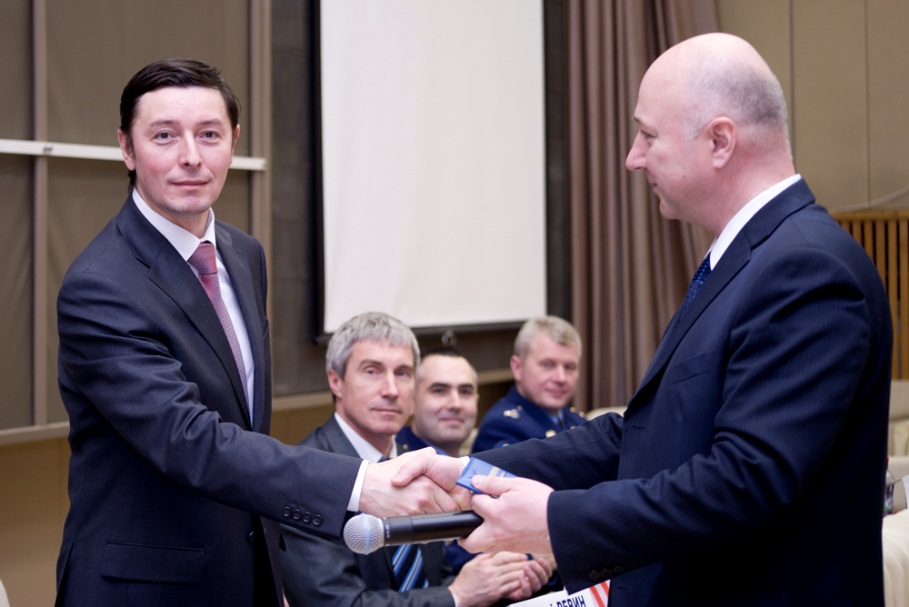 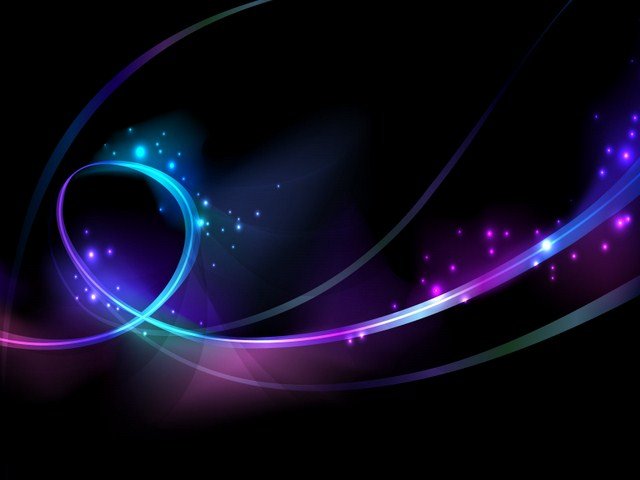 Еще до окончания ОКП, 
28 июля 1997 года решением ГМВК
 был назначен бортинженером 
второго (дублирующего) экипажа 
первой российской экспедиции
 посещения МКС (программа МКС-Т1),
 в экипаже с В.Дежуровым 
(с 27 октября 1997 года – 
вместе с В.Токаревым). 
Решением коллегии РКА 
от 24 февраля 1998 года 
подтвержден в должности 
бортинженера второго экипажа.
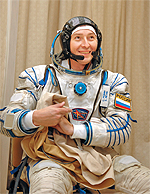 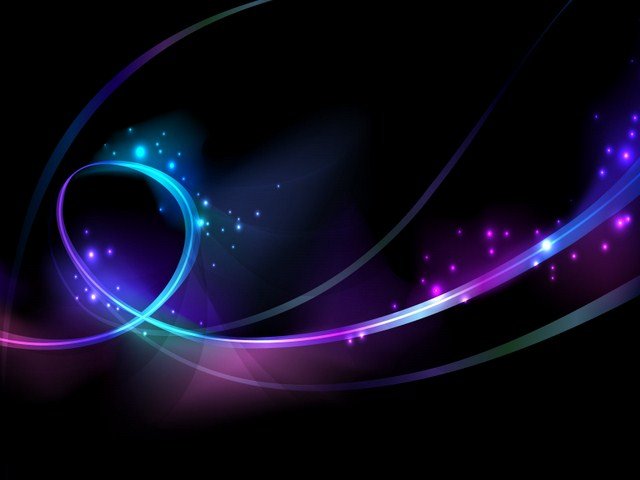 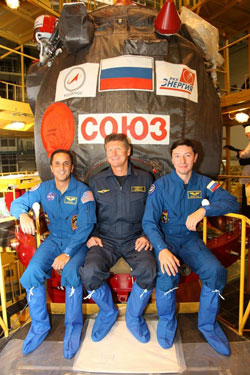 С 6 октября 1999года 
по август 2000года 
Сергей Ревин 
проходил
 непосредственную подготовку
 к полету в качестве бортинженера 
второго экипажа ТК «Союз ТМ». 
28 августа 2000 года 
его место в экипаже
 занял К.Козеев.
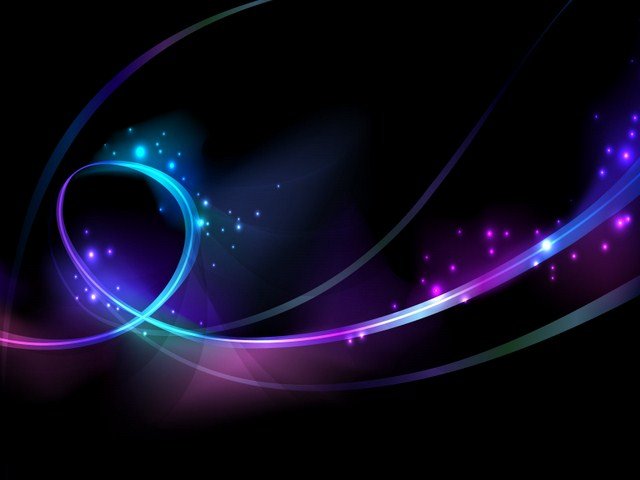 В период 
с 16 по 27 января 2007 года
 в лесистой местности 
в 30 км от г.Москвы 
Сергей Ревин
участвовал в тренировках
 по выживанию
 в составе условного экипажа 
вместе с Чарлзом Шимоньи (США) 
и Олегом Артемьевым.
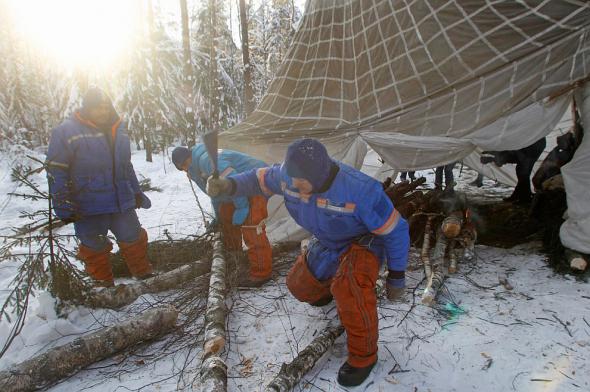 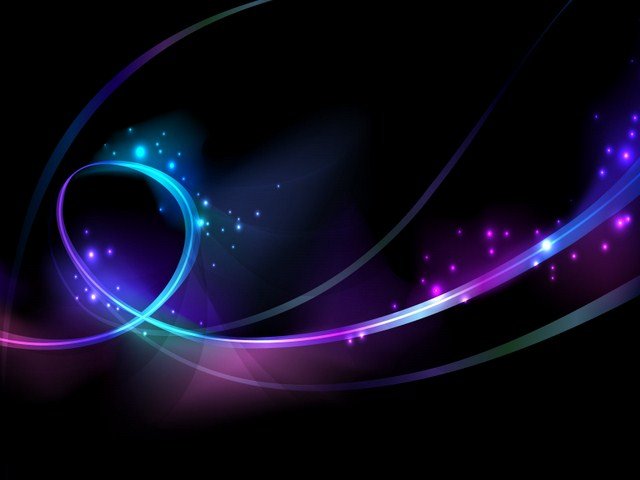 С 22 по 28 июня 2008 года 
в г.Севастополе
Сергей Ревин 
 участвовал в тренировках 
на случай посадки
 спускаемого аппарата на воду
 в составе условного экипажа 
вместе с Олегом Новицким
 и Еленой Серовой.
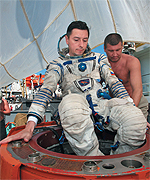 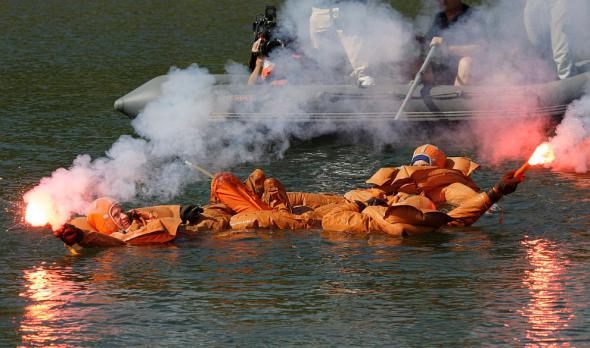 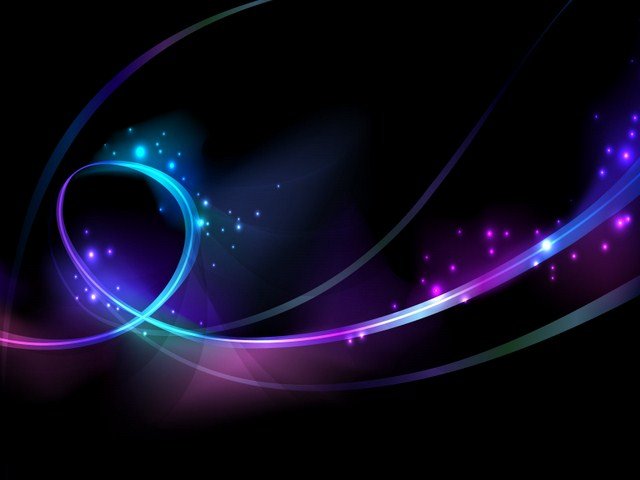 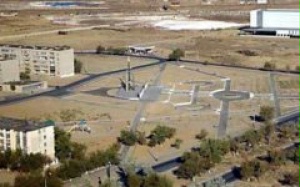 Звездный Городок – это поселок 
в 25 км от г.Москвы. 
Официально он называется 
Центром подготовки космонавтов им. Гагарина. 
Большинство обитателей городка –  космонавты, их семьи, 
а также ученые и инженеры.
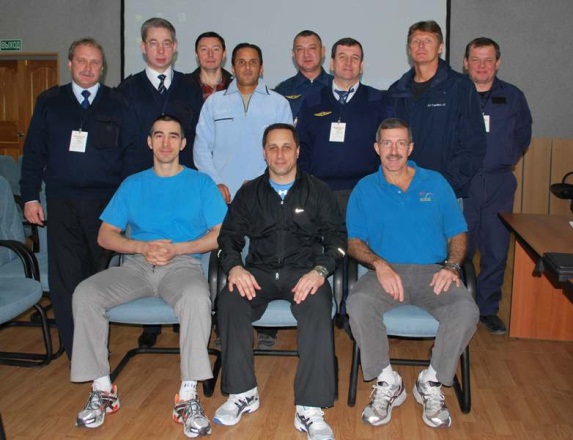 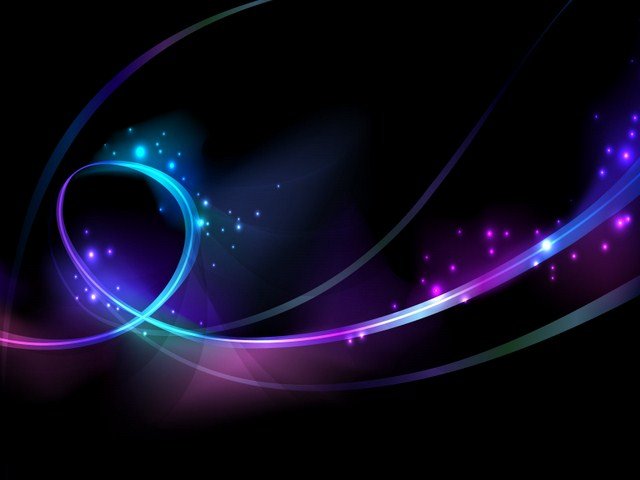 Тренировки космонавтов включают в себя самые разнообразные испытания. 
Это капсула корабля «Союз» 
в лесу около 
Звездного городка .
 31 января 2012 года отрабатывалась аварийная посадка 
в лесной и болотистой местностях.
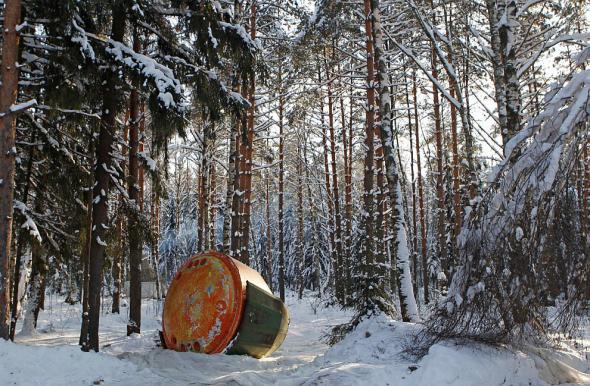 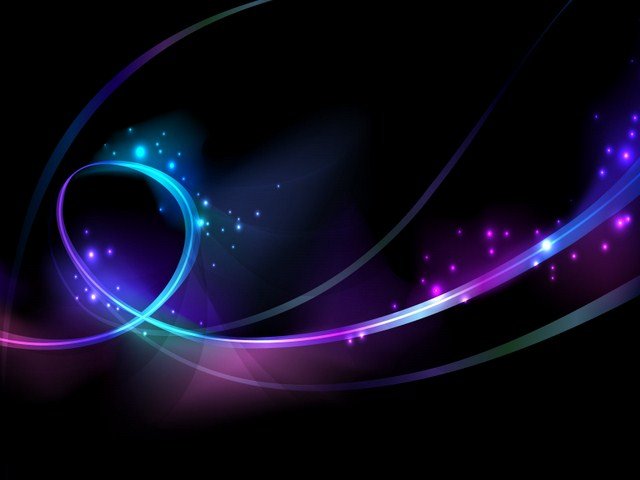 Одно из обязательных испытаний 
для будущих космонавтов –  
проверка на центрифуге.
 Она должна показать, 
как человек справляется
 с перегрузками, возникающими 
при старте и приземлении.
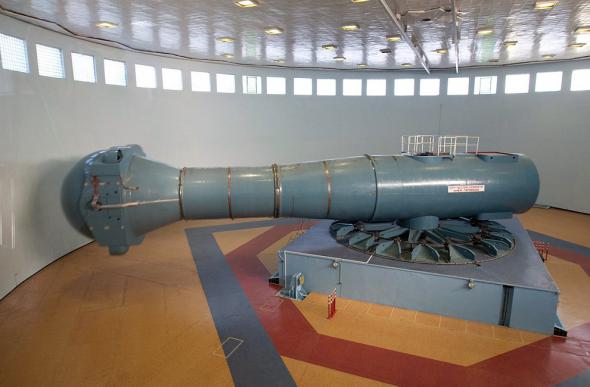 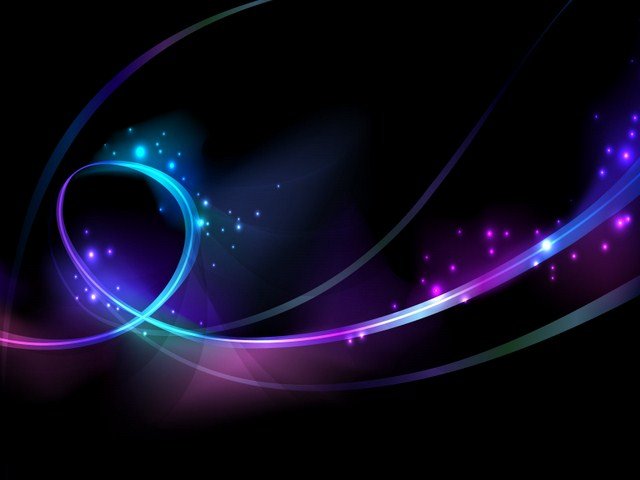 Сергей Николаевич Ревин готовится к полету в космос
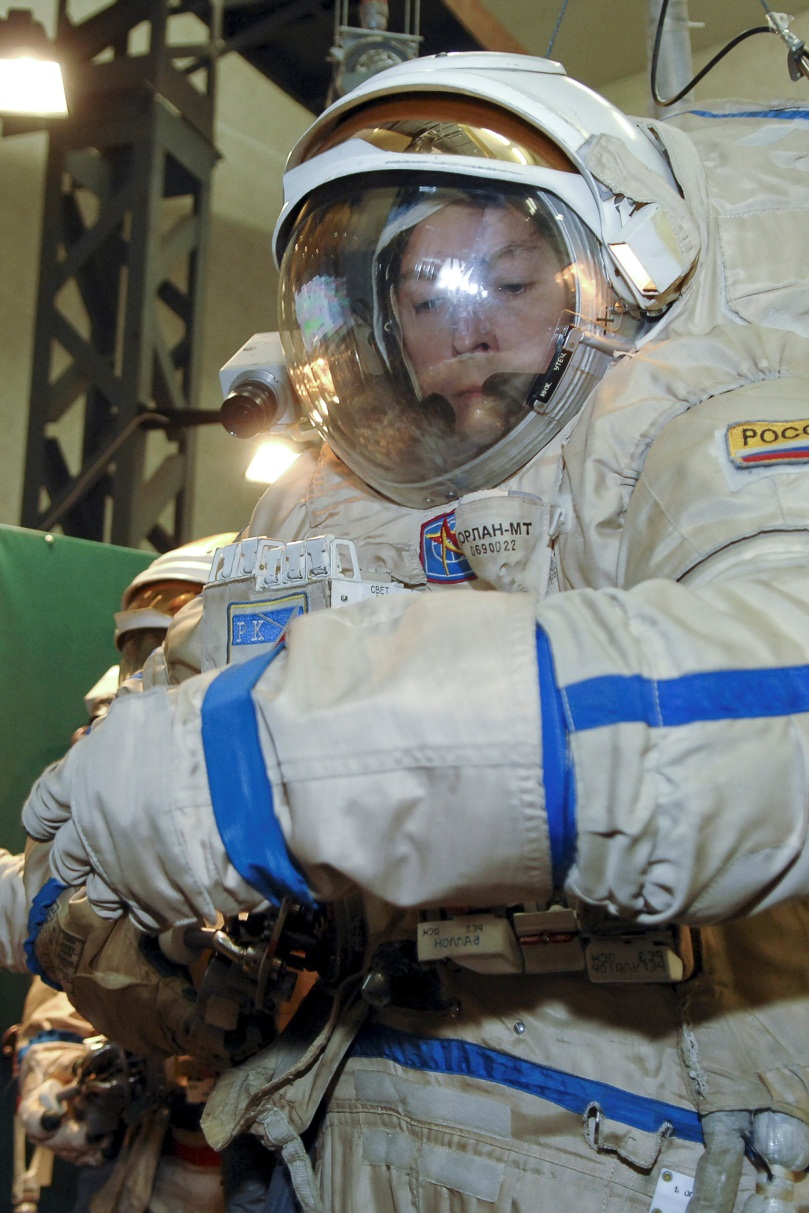 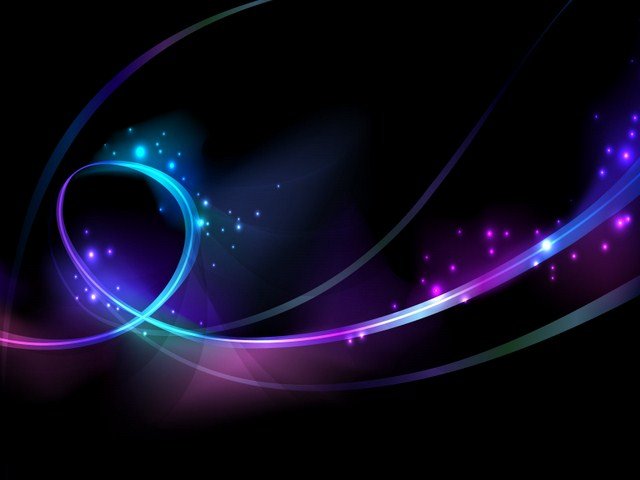 Обучение, тренировки проходят в ЦПК Звездного городка
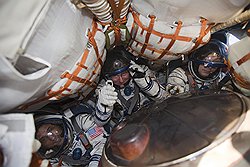 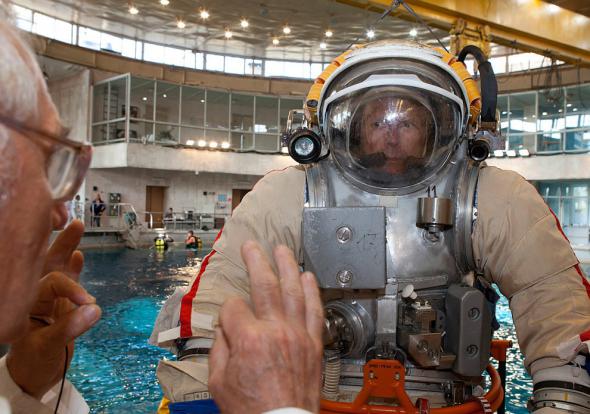 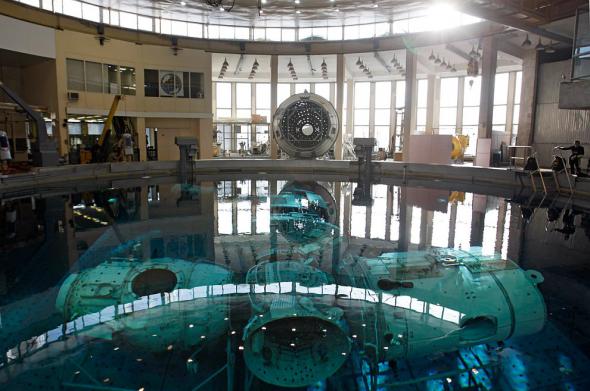 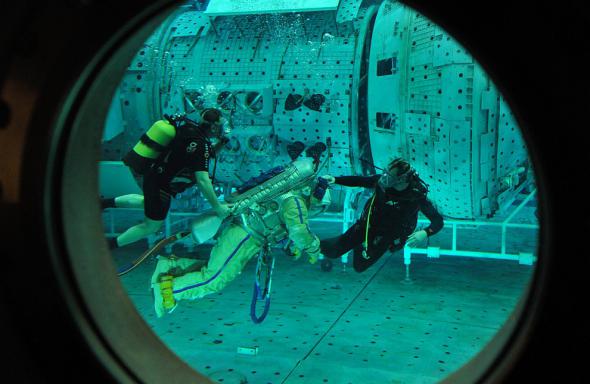 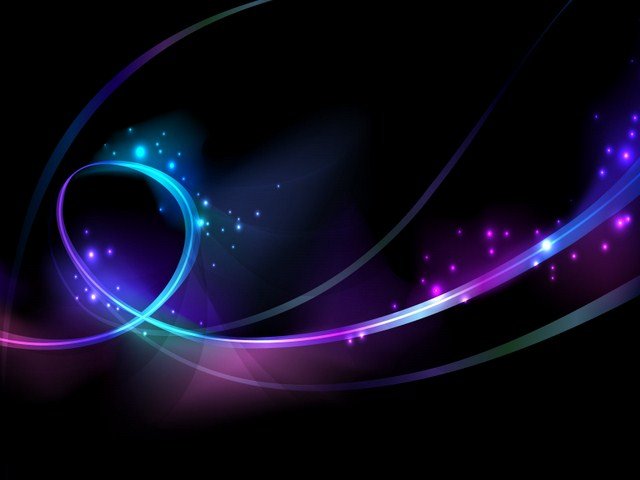 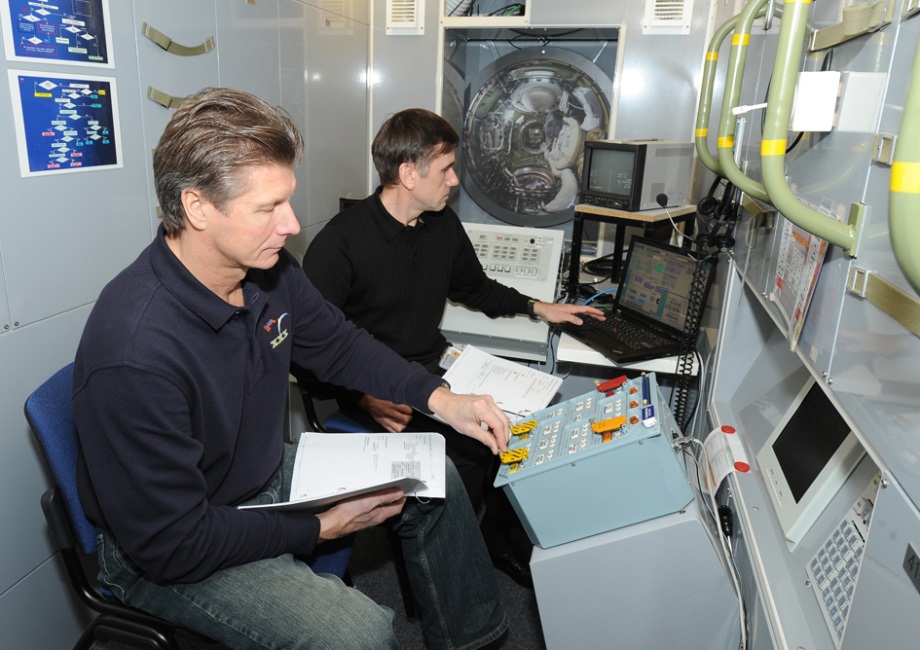 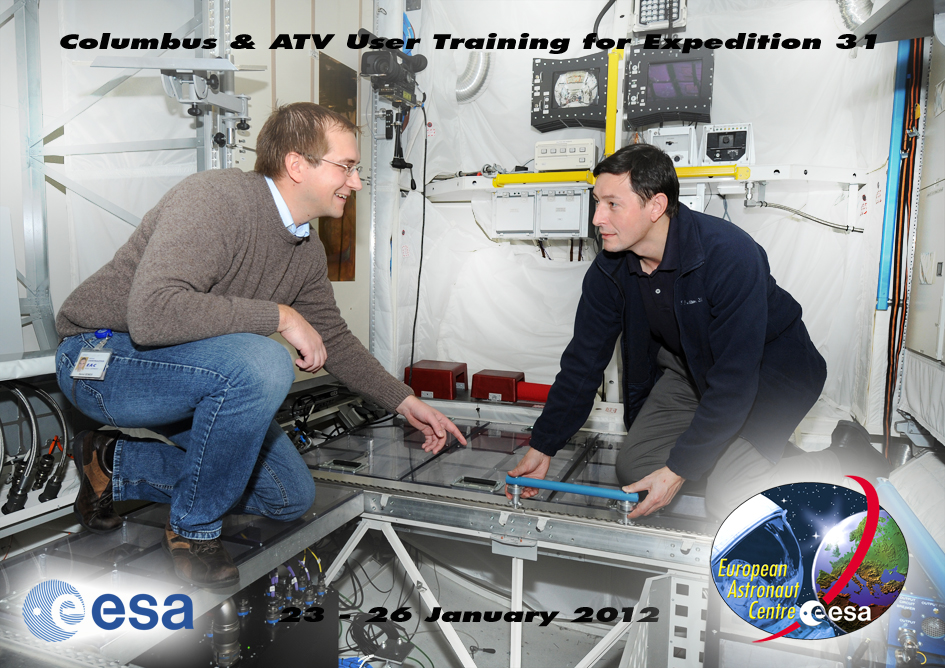 Космическая традиция – возложение цветов к памятнику первого космонавта планеты Ю.А.Гагарину
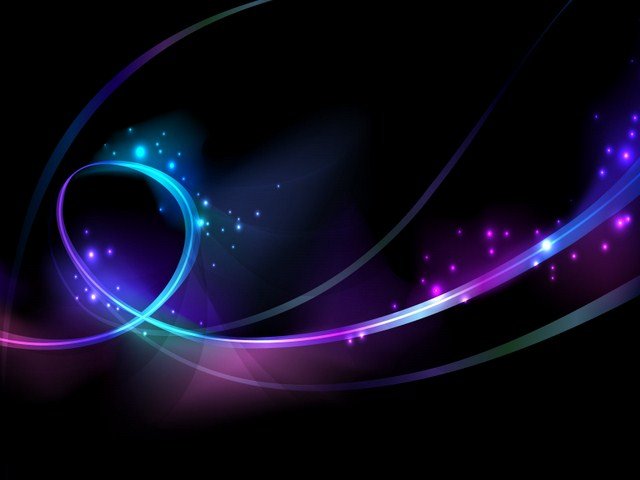 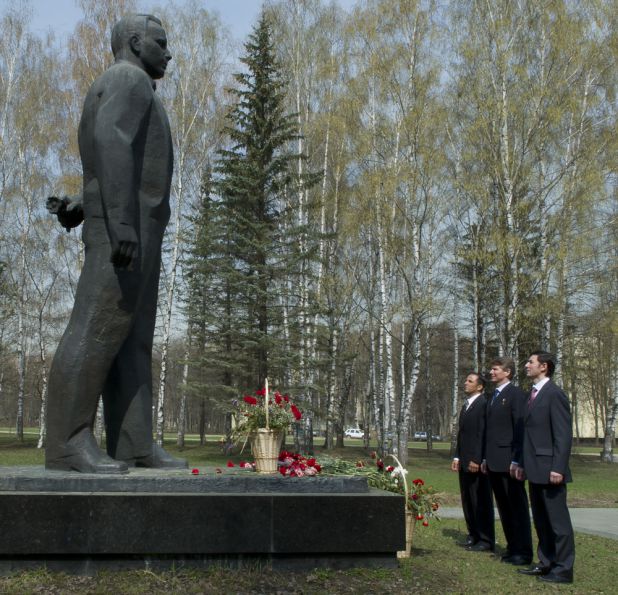 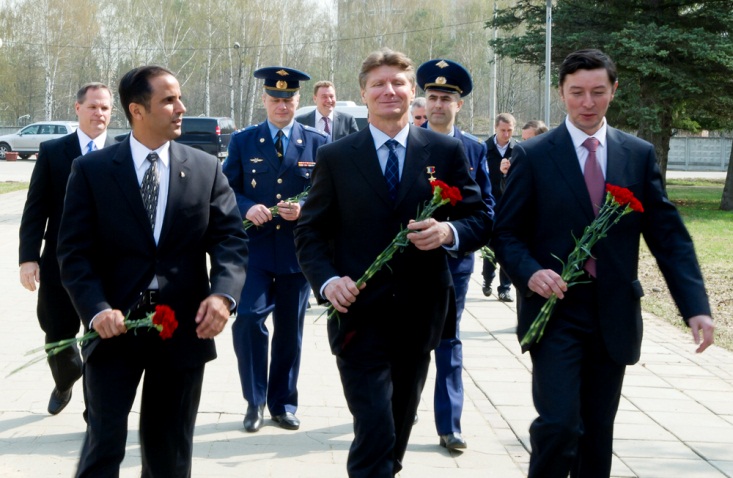 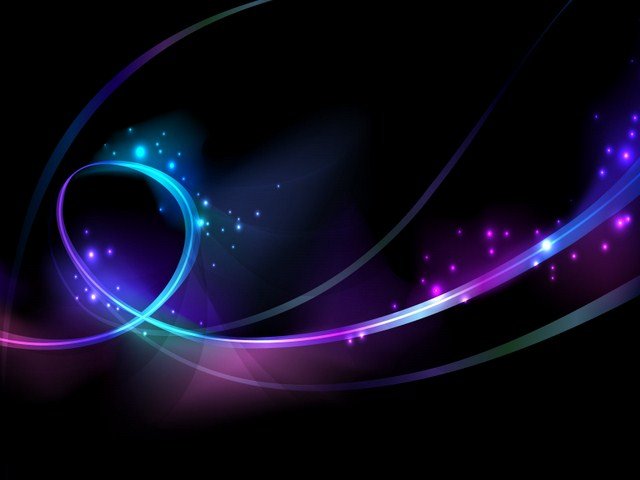 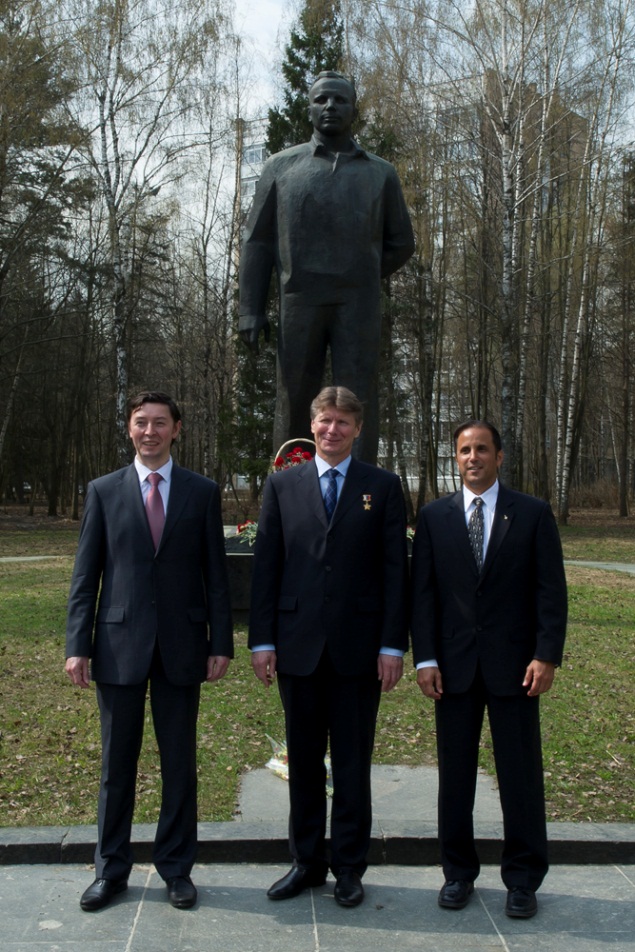 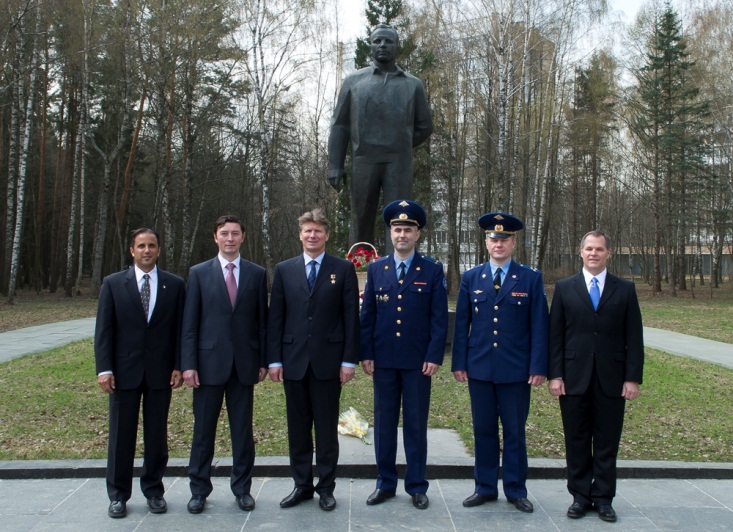 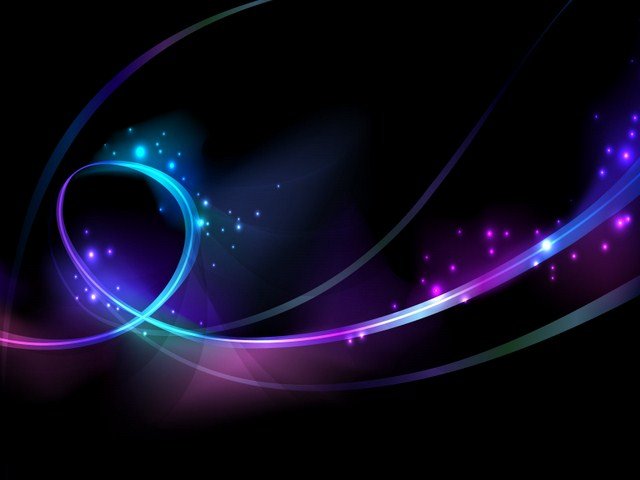 Космическая традиция – посещение рабочего кабинета 
и Музея им.Ю.А.Гагарина, Звездный городок
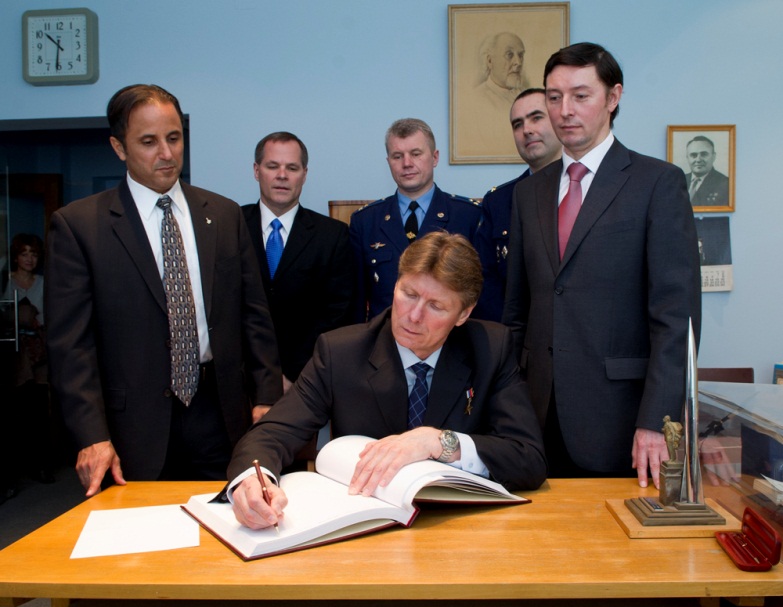 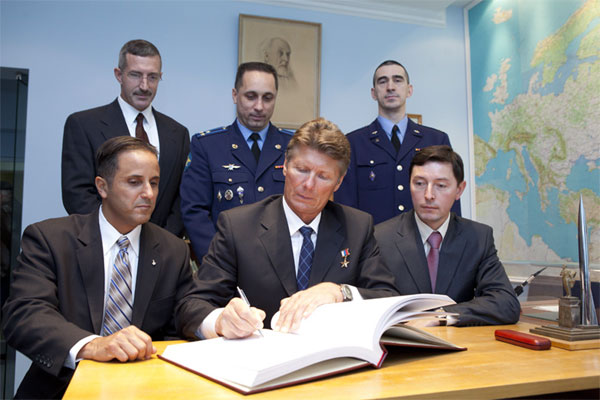 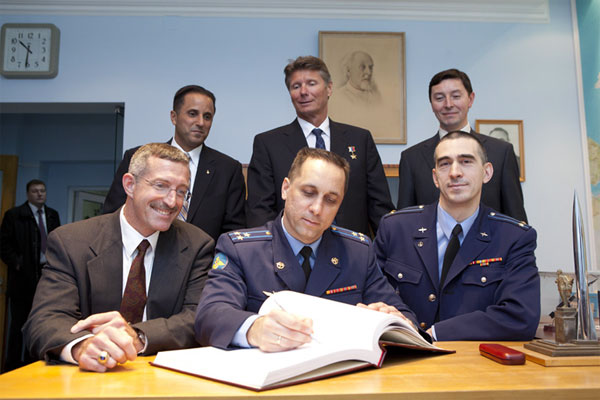 В памятной книге 
каждый член экипажа 
оставляет свою запись
 перед полетом 
в космос.
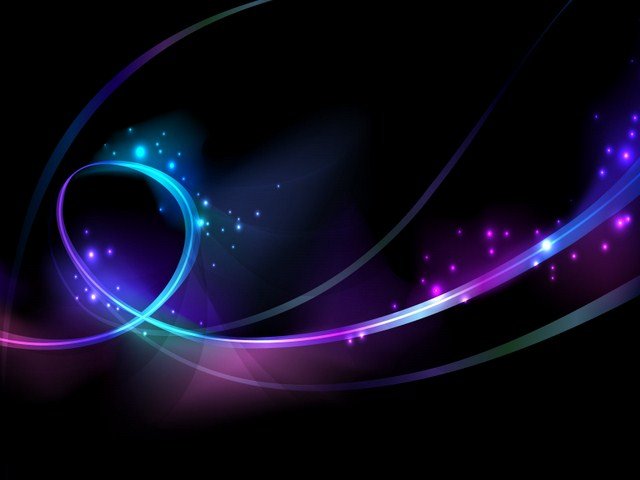 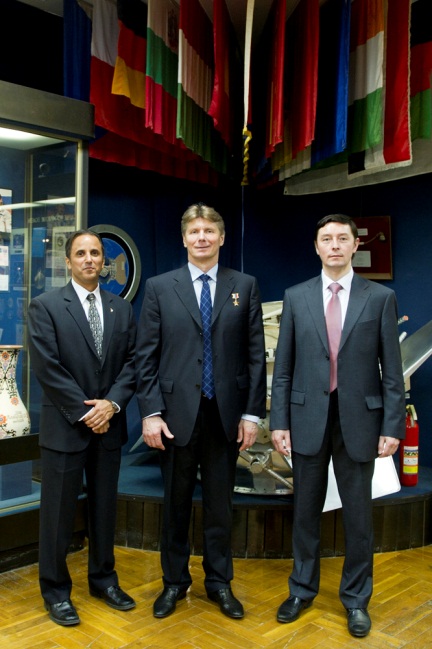 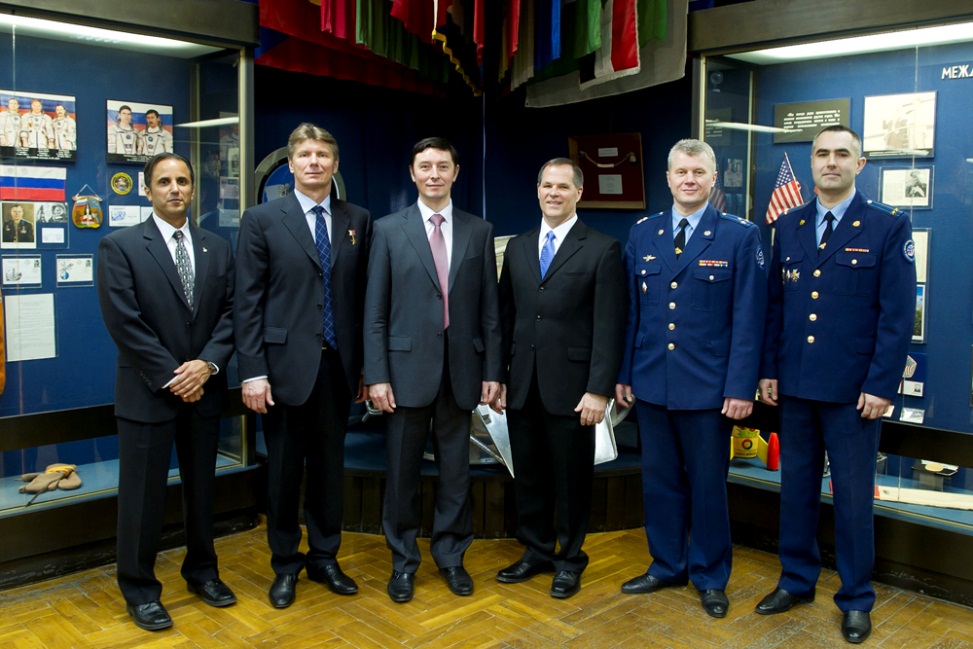 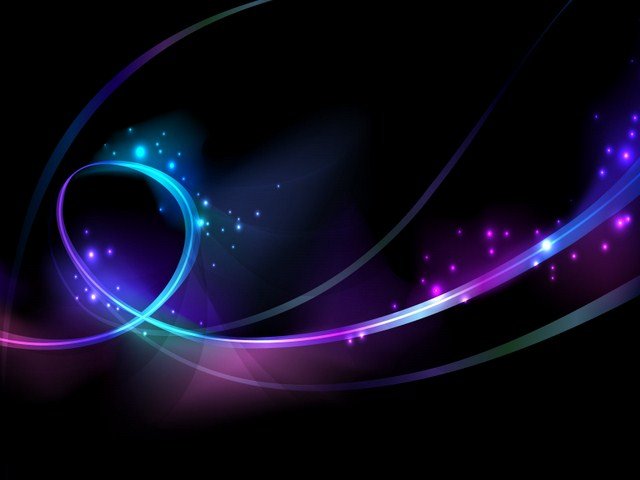 Космическая традиция – пресс-конференция
 перед полетом в космос, Звездный городок
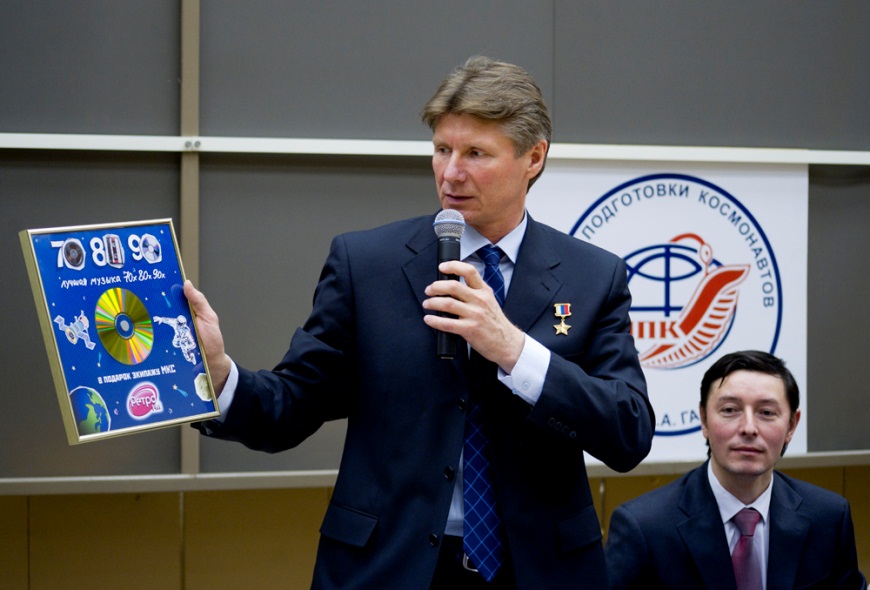 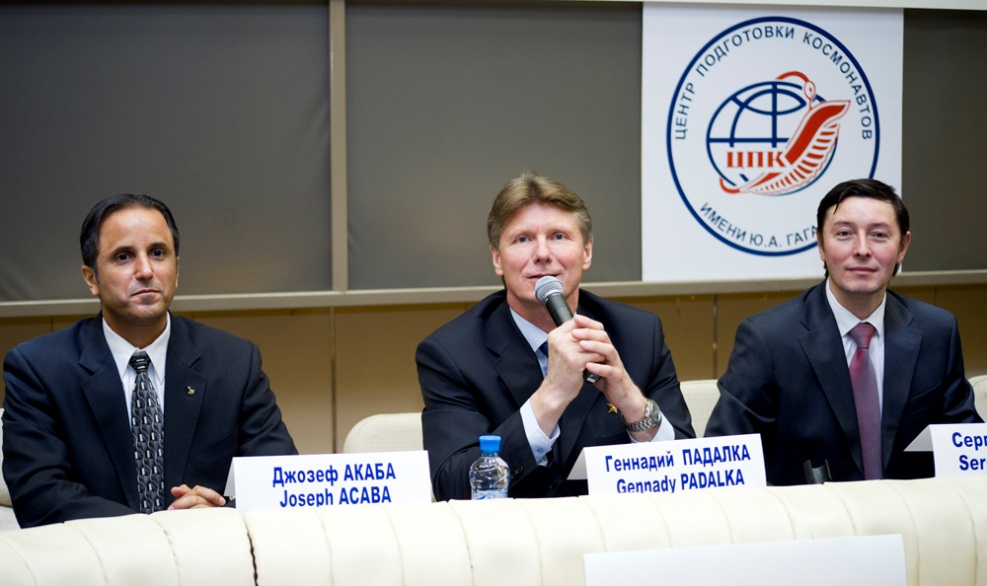 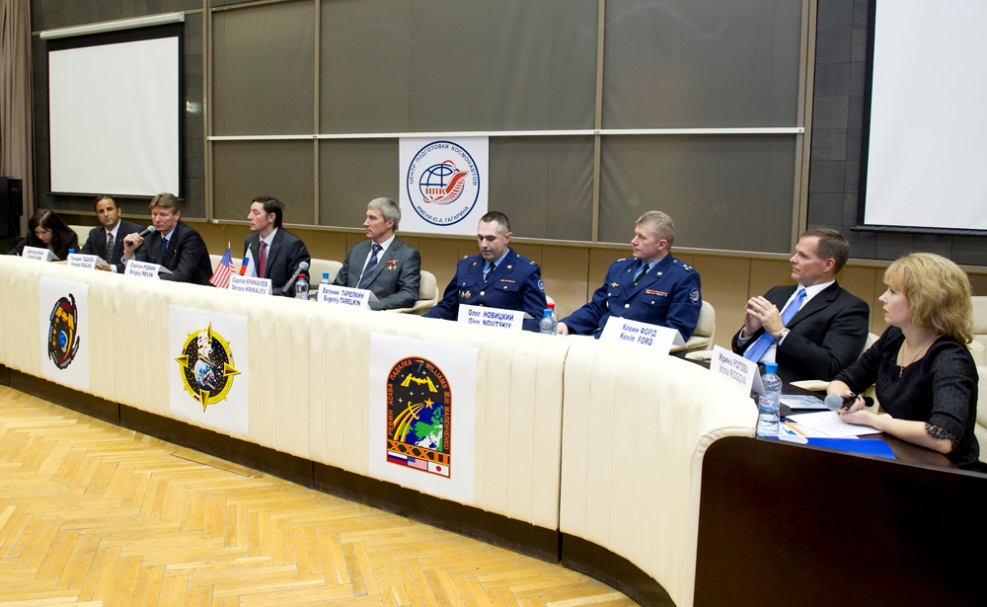 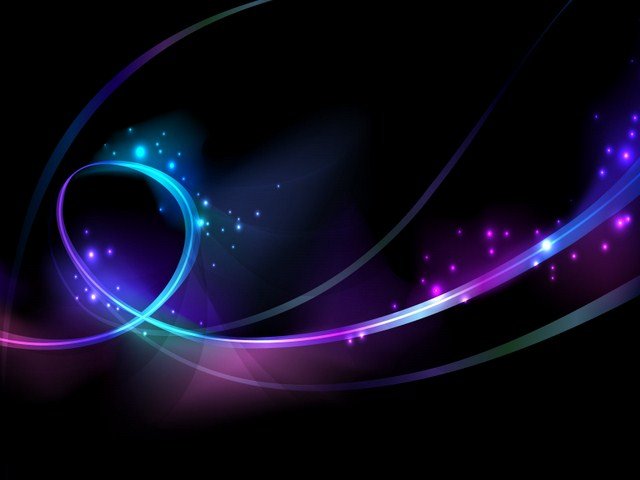 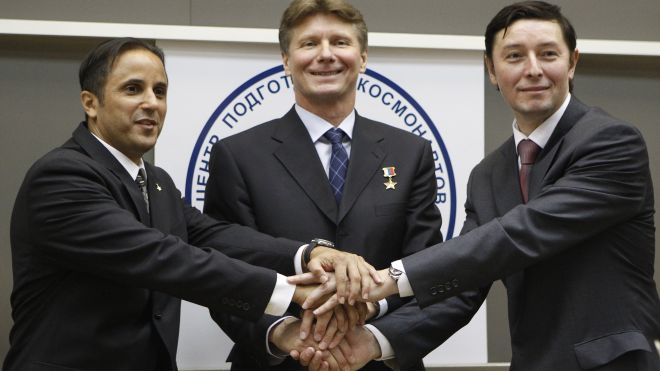 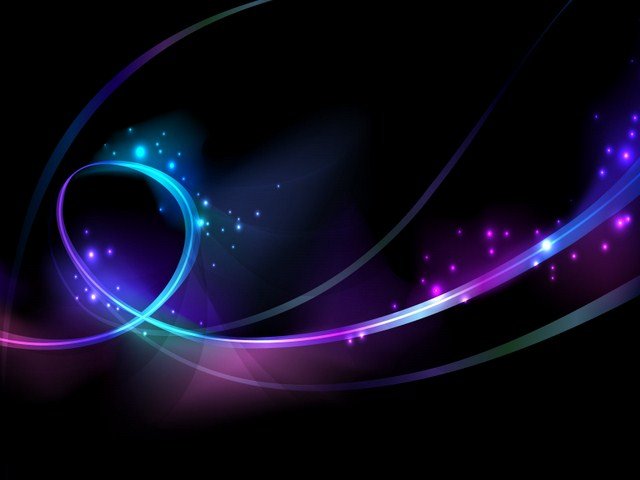 В Звездном городке состоялись торжественные 
проводы экипажа 31/32 длительной экспедиции на МКС
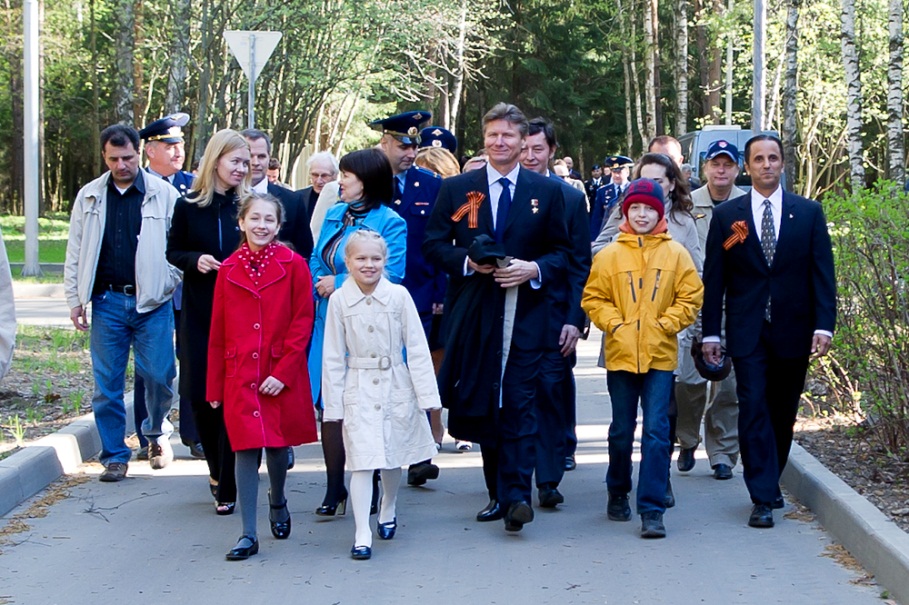 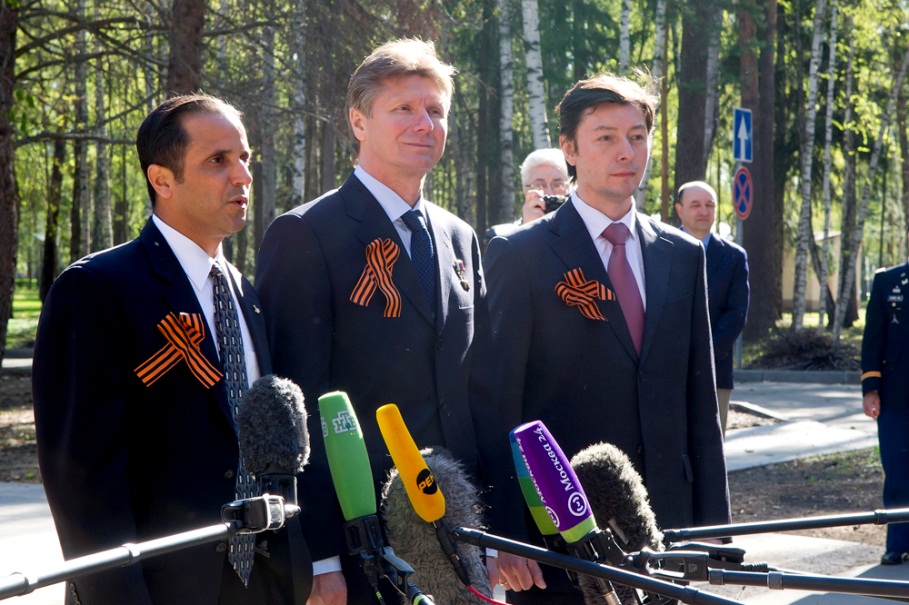 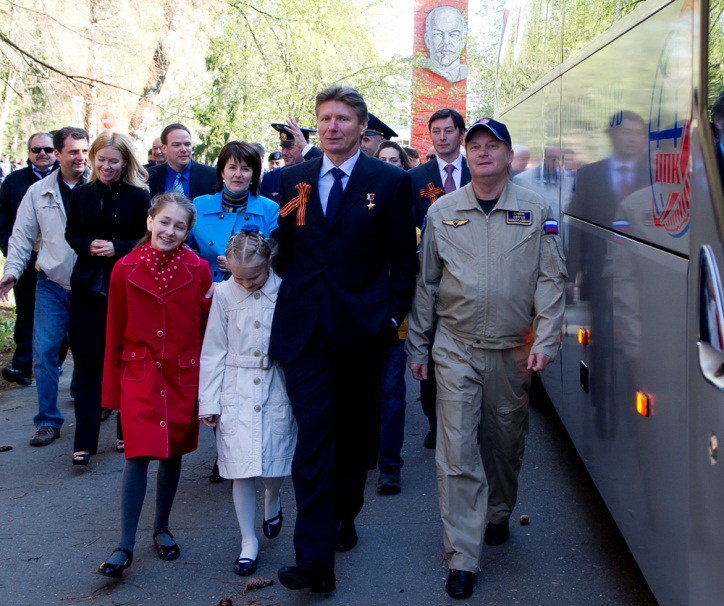 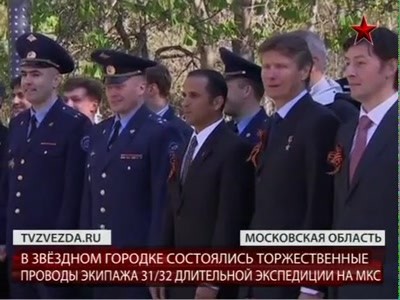 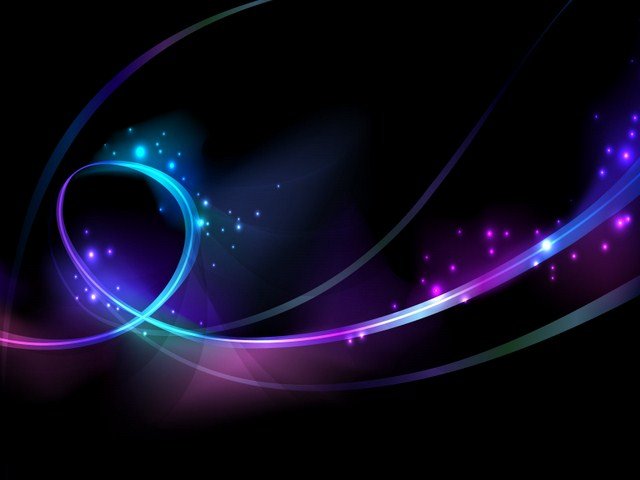 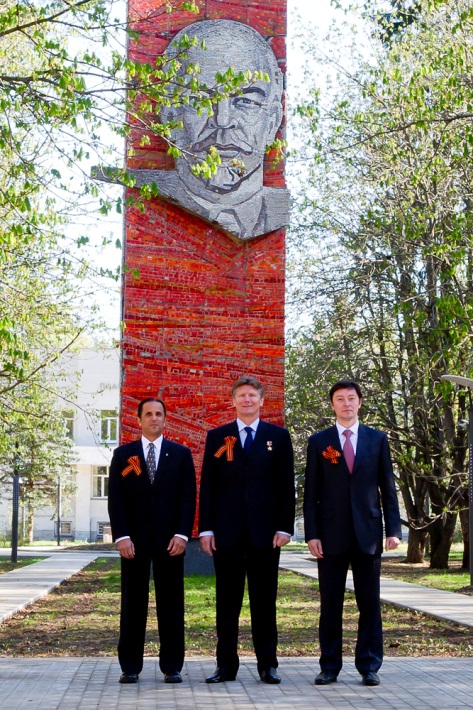 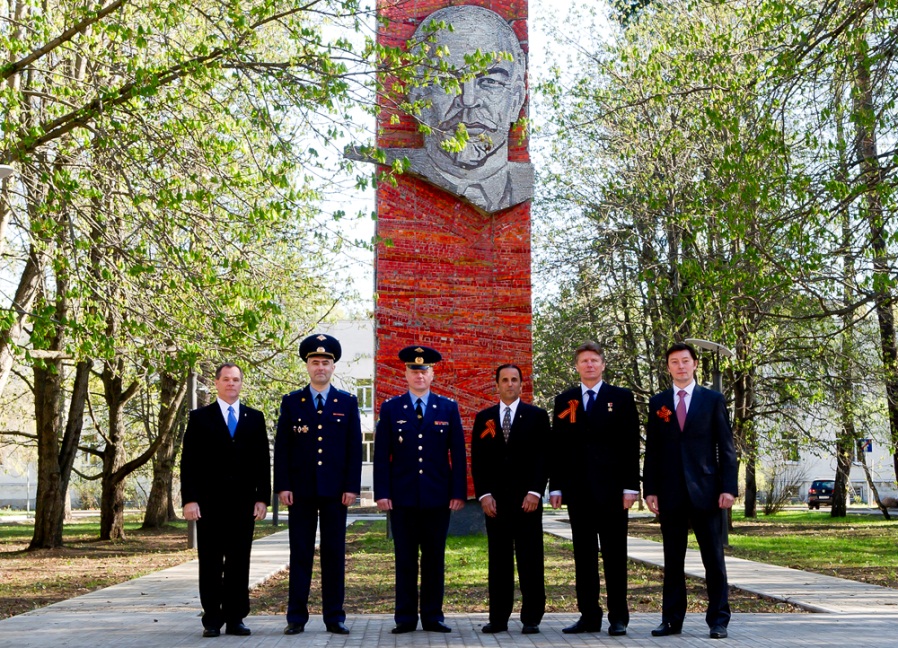 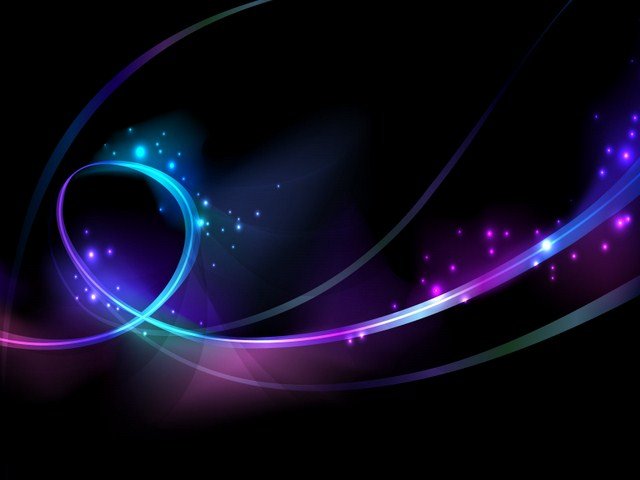 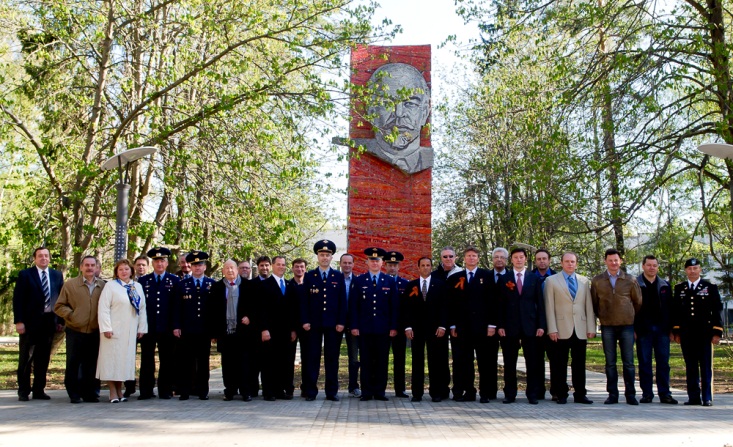 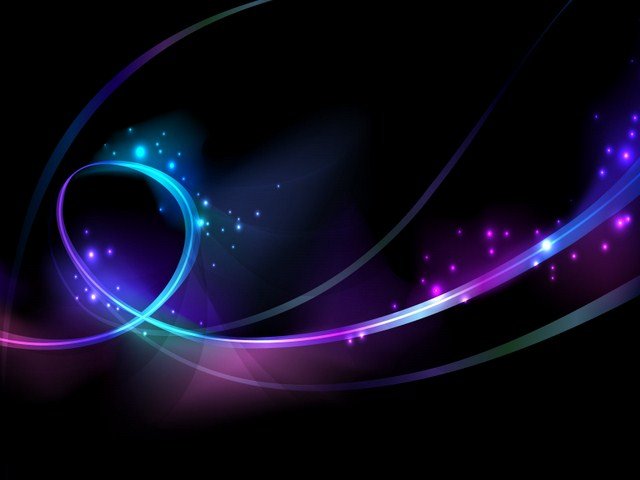 Космическая традиция – возложение цветов к памятнику С.П.Королева – выдающегося конструктора 
космических кораблей
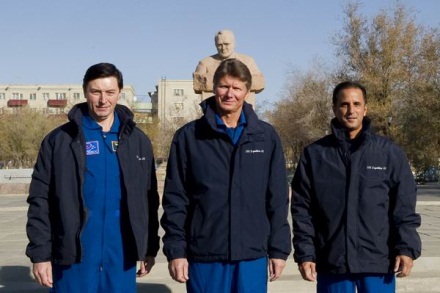 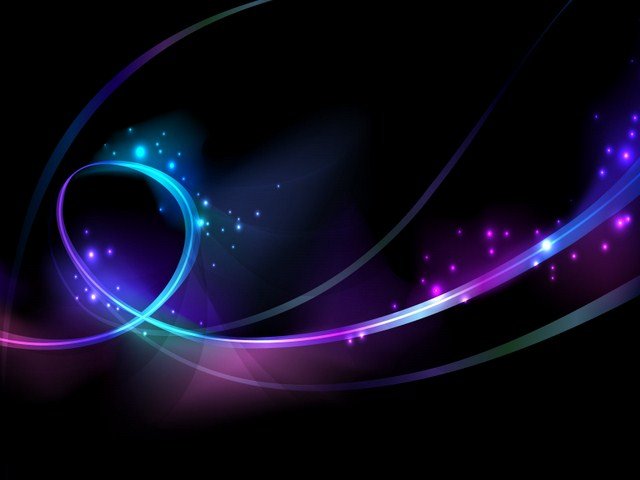 Космическая традиция – почтить память С.П.Королева 
и Ю.А. Гагарина, возложить цветы к местам их захоронений
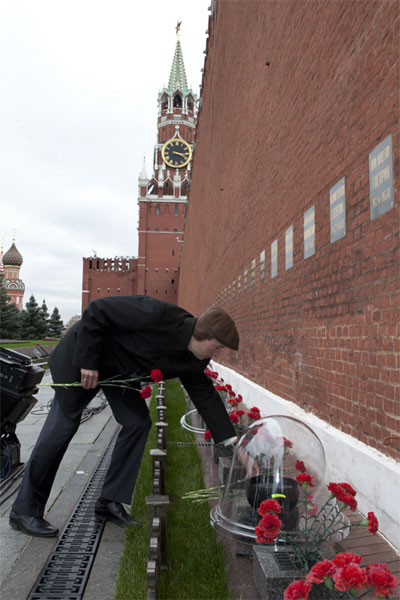 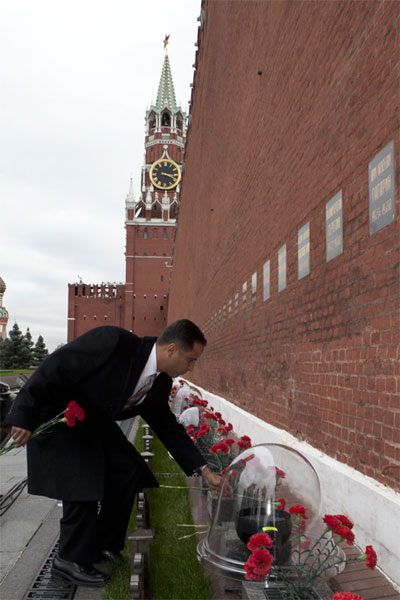 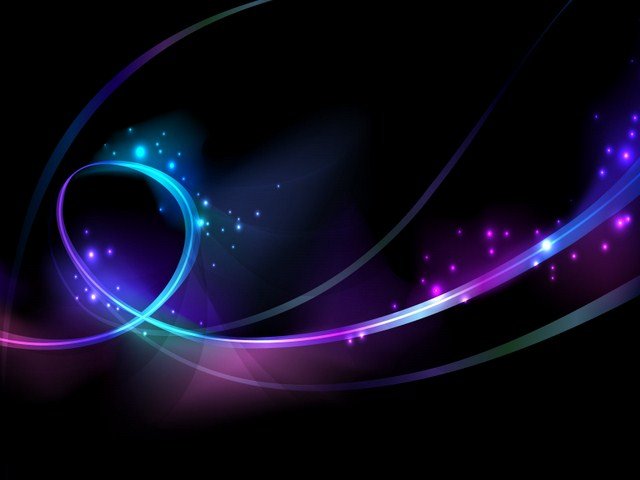 Космическая традиция – посещение Красной площади в г.Москве
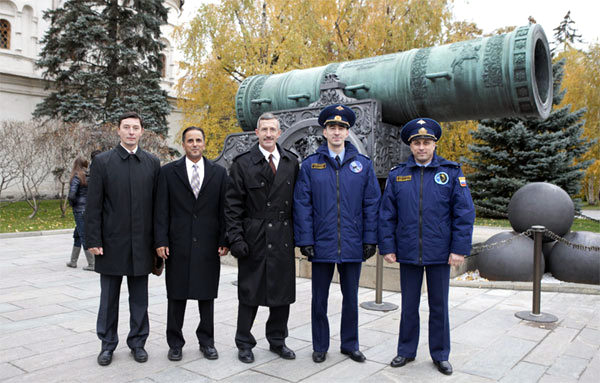 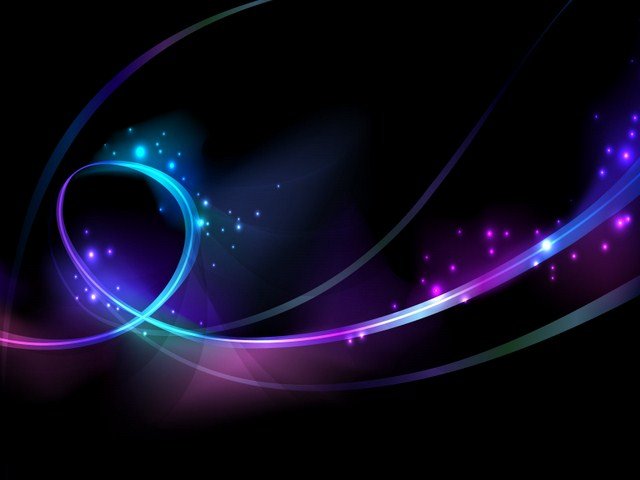 Основной экипаж ТК «Союз ТМА-04», Байконкур
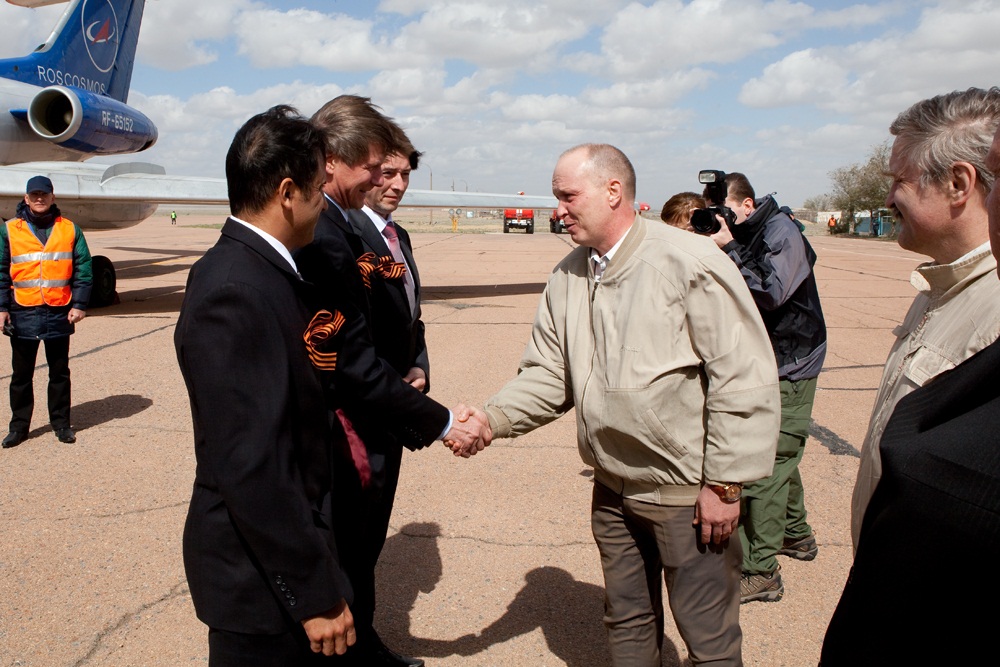 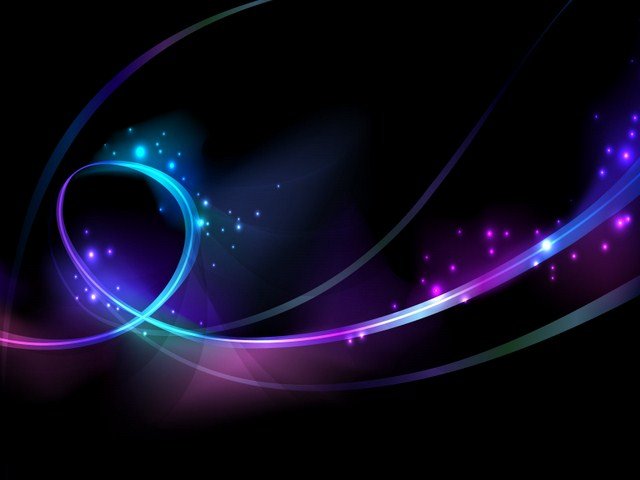 Дублирующий экипаж ТК «Союз ТМА-04», Байконкур
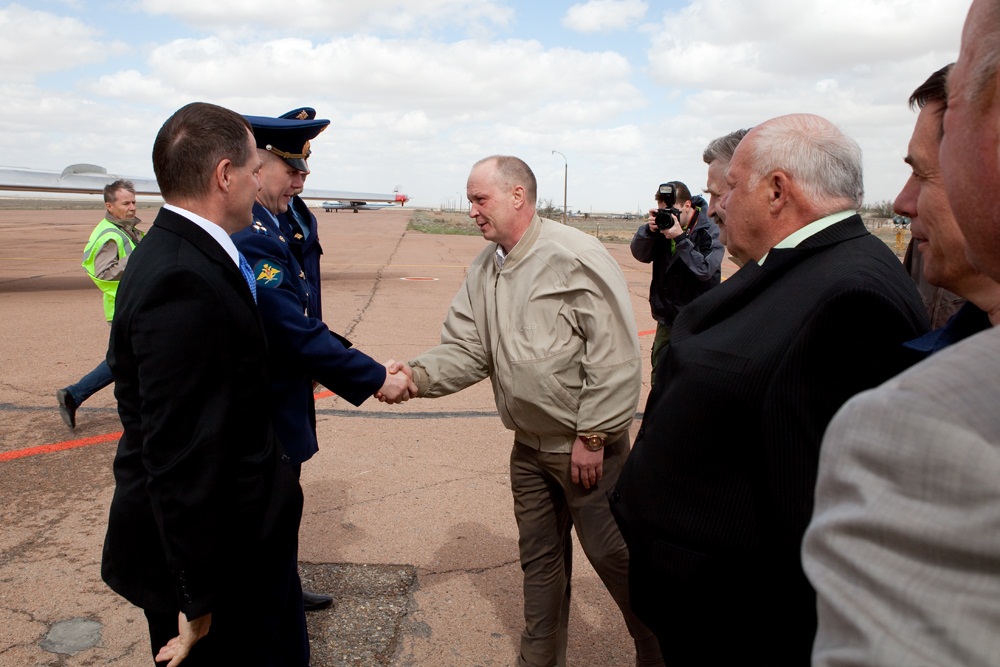 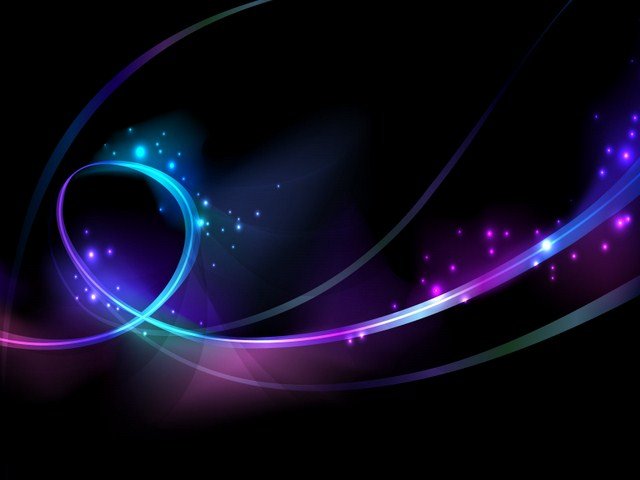 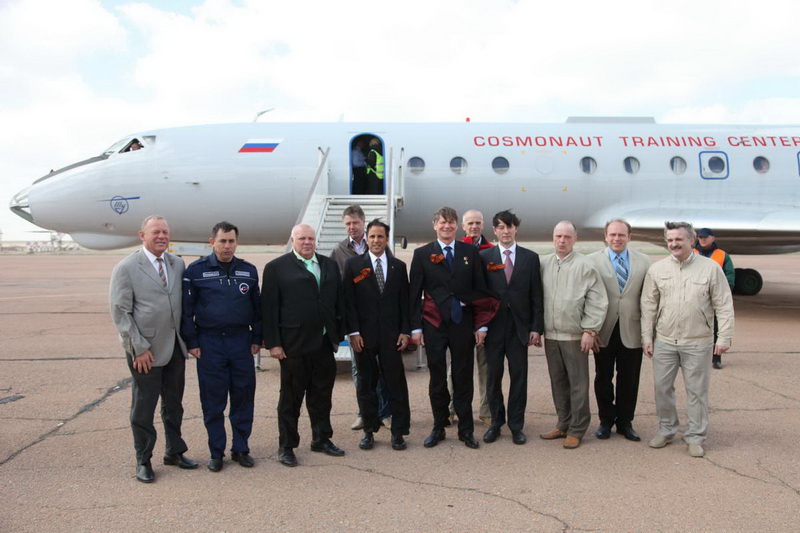 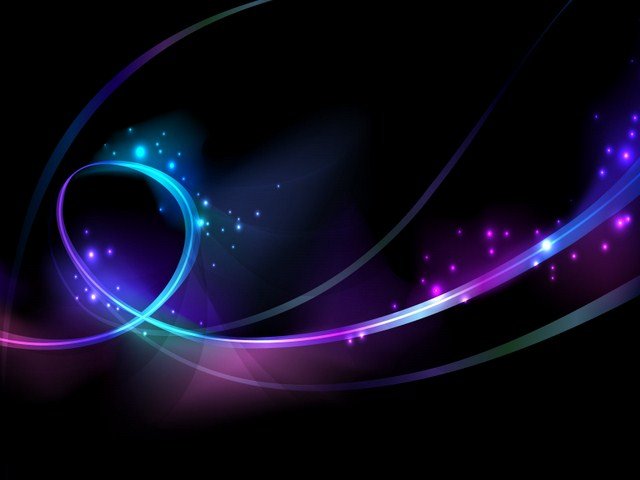 С.Н.Ревин – член экспедиции на МКС,
проходит тренировку внутри КК «Союз» на Байконуре,
3 мая 2012 года
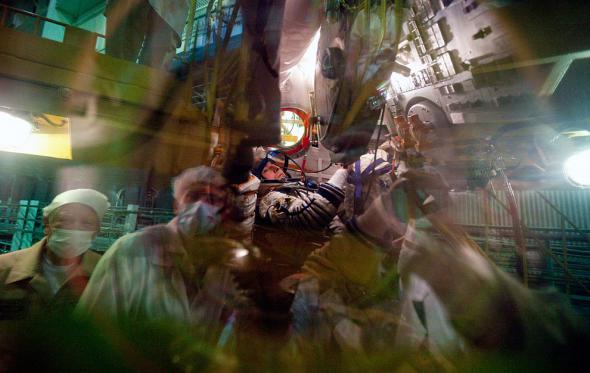 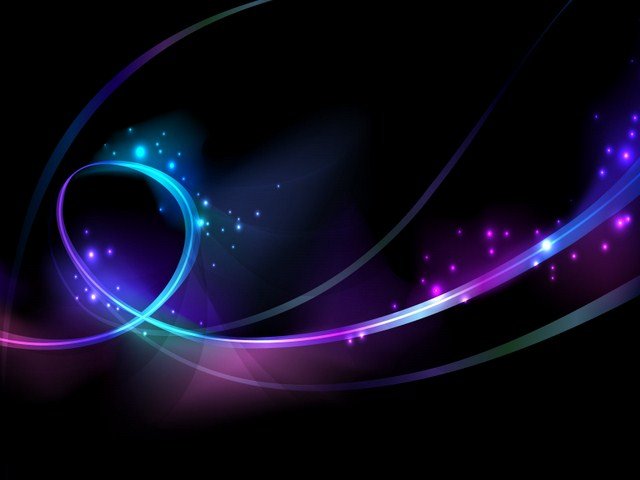 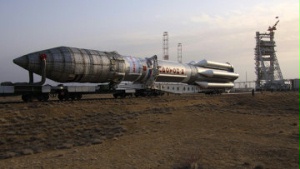 «Байконур» - это первый 
и крупнейший в мире космодром, находящийся
 на территории Казахстана. 
Отсюда произведено более половины мировых запусков космических аппаратов.
Космодром Байконур 
занимает огромную площадь – 
6 717 кв.км. 


Фотография  с  орбиты.
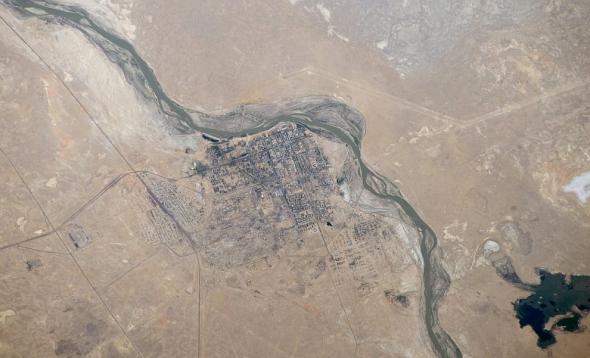 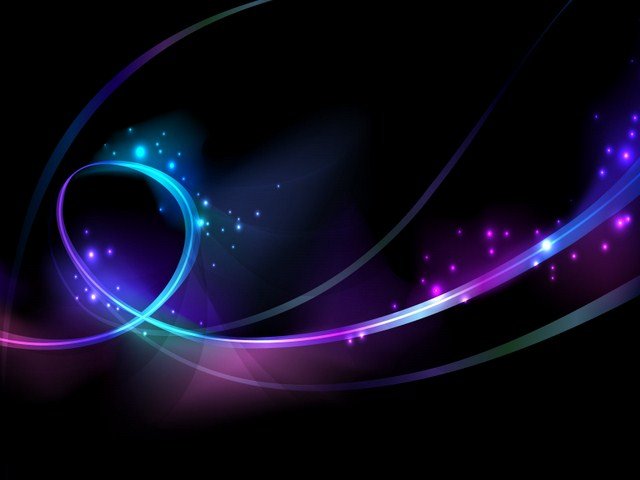 «Байконур» начал строиться 
12 февраля 1955 года 
и стал космодромом в 1957 году. 
После развала Советского Союза 
в начале 1990-х 
космодром Байконур 
отошел Казахстану
 и арендуется Россией 
до 2050 года.
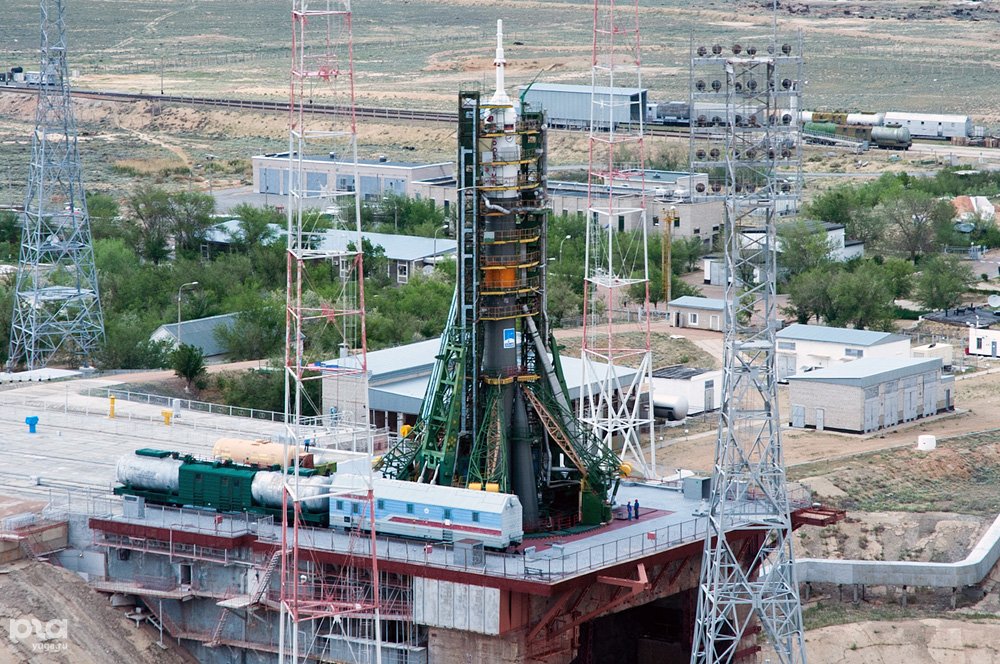 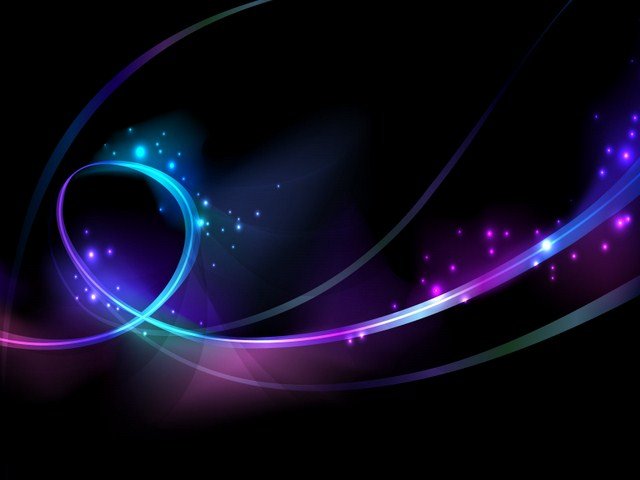 На территории Байконура 
находятся 
11 
монтажно-испытательных корпусов,
 в которых размещены 
34 
технических комплекса
 для предстартовой подготовки ракет
 и космических 
аппаратов
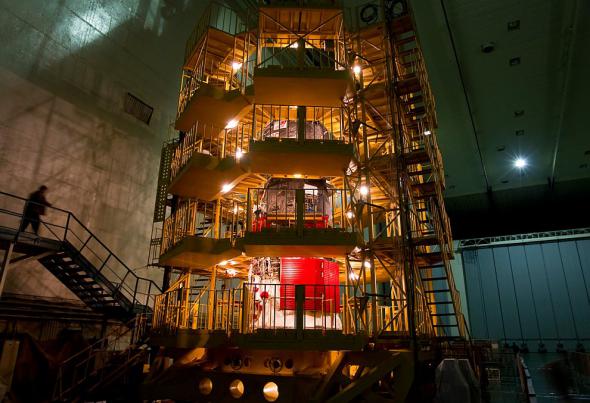 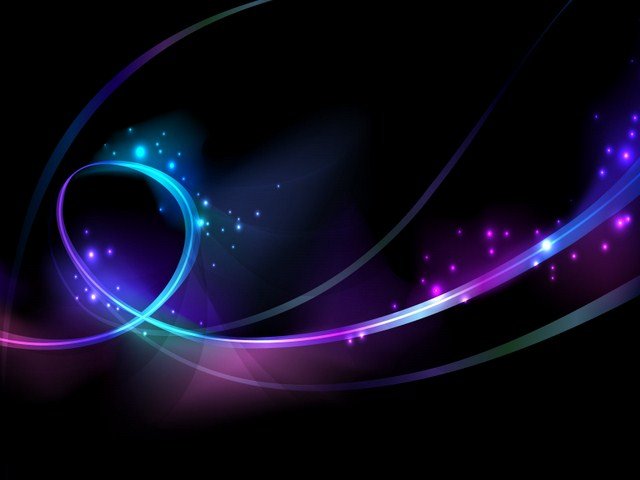 Идет монтаж корабля «Прогресс» в ангаре на Байконуре
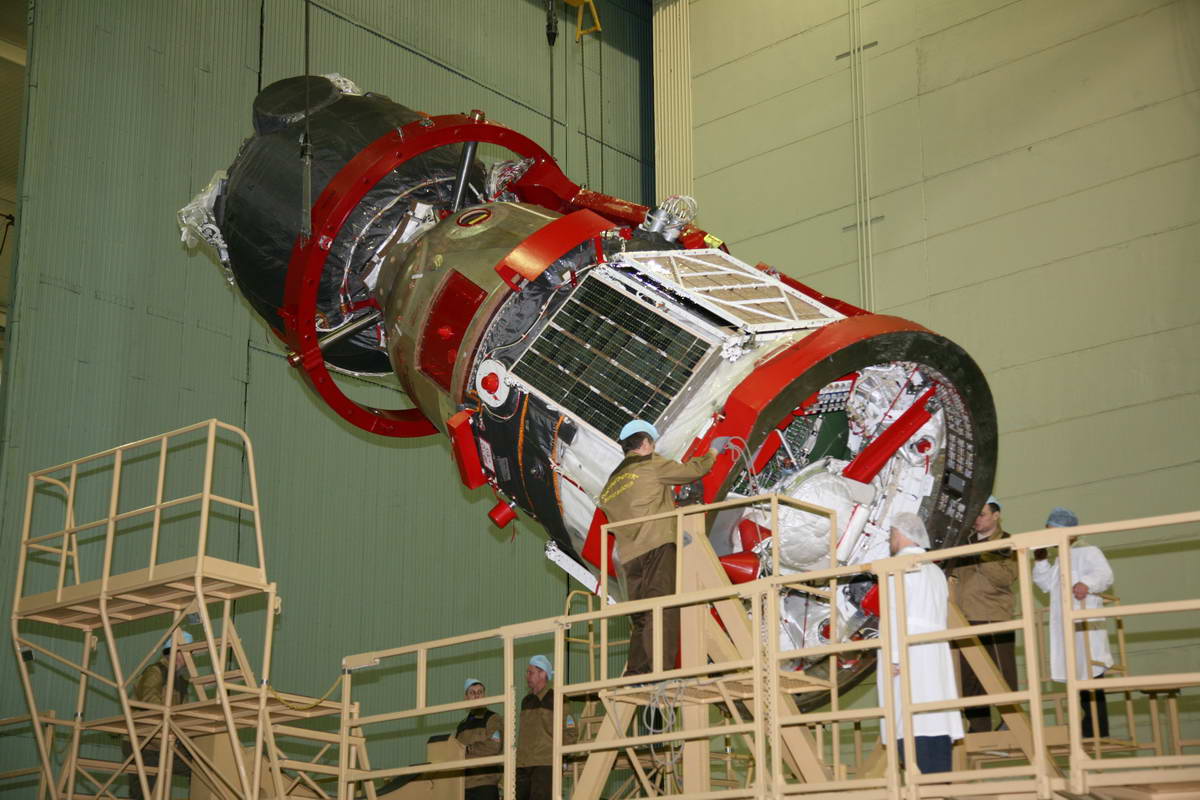 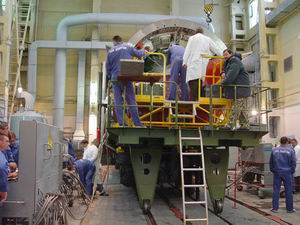 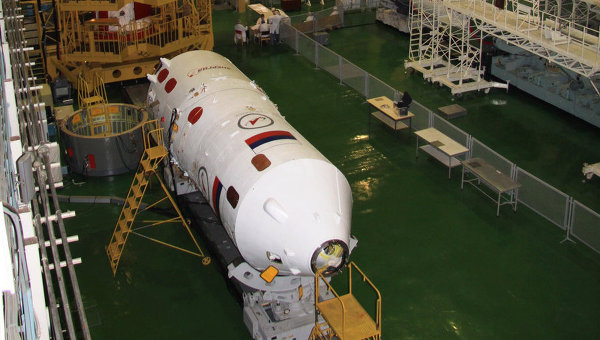 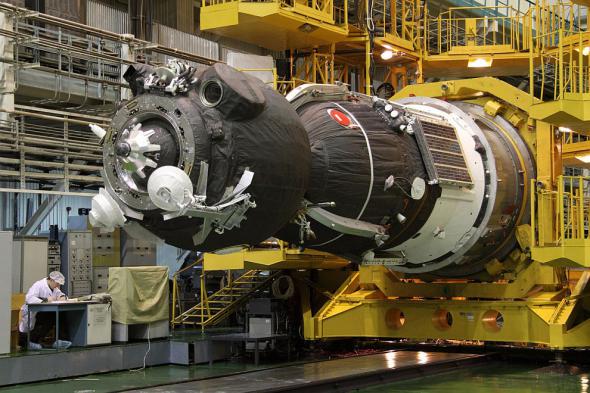 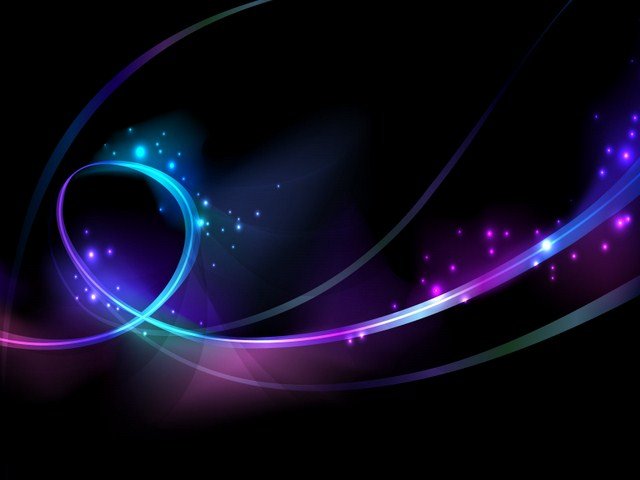 Медицинское обследование, Байконур
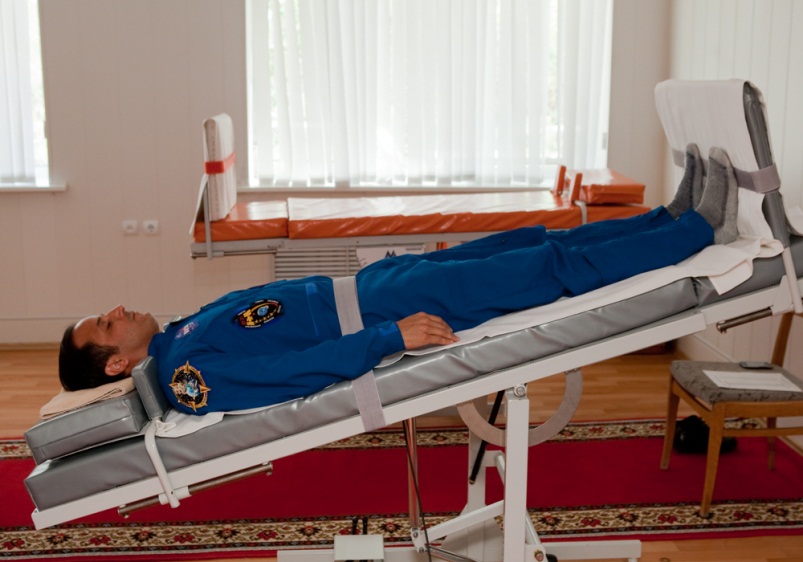 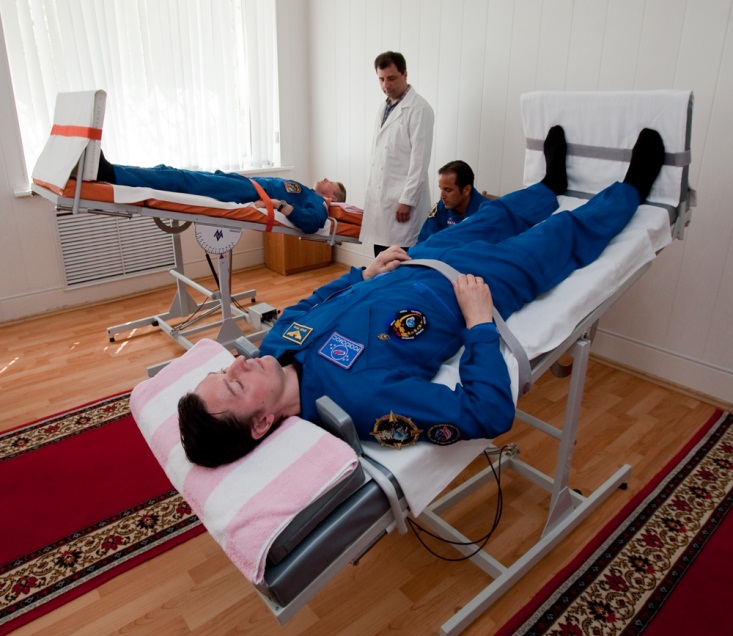 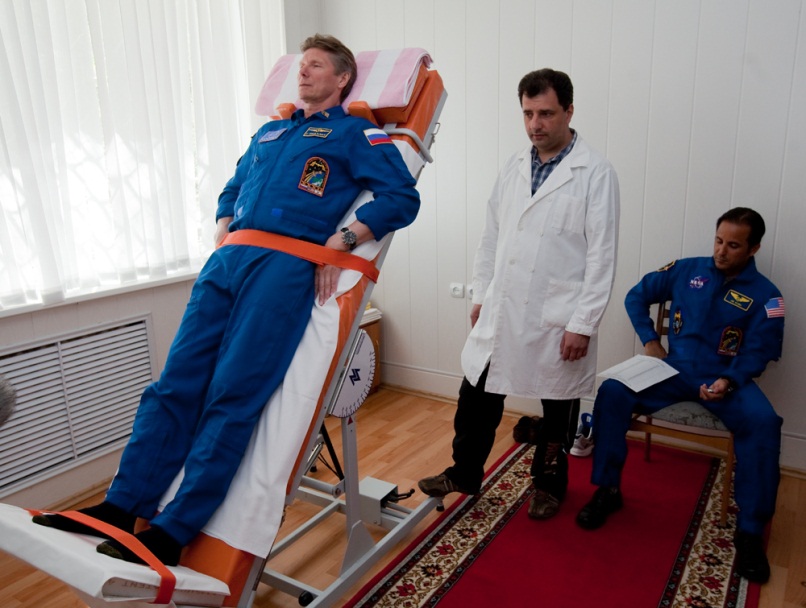 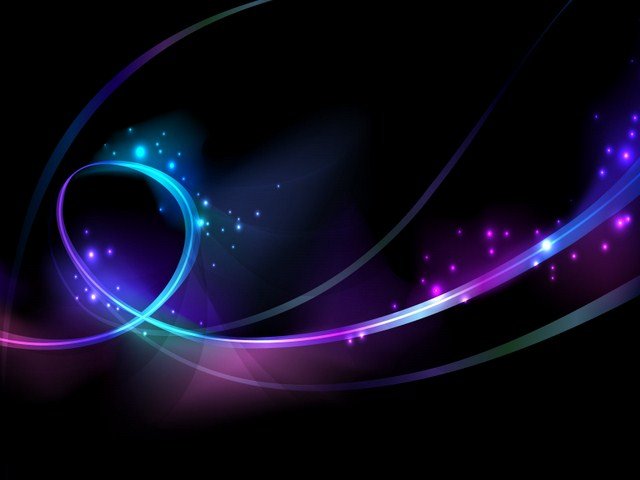 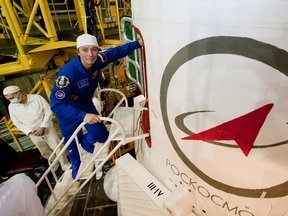 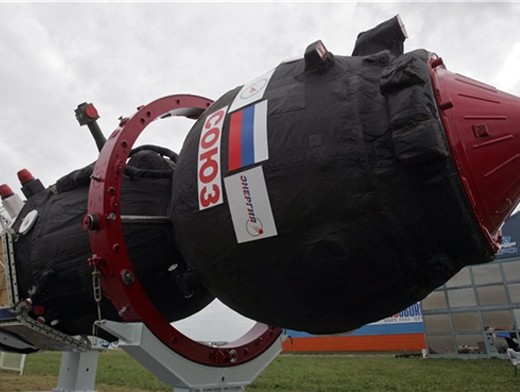 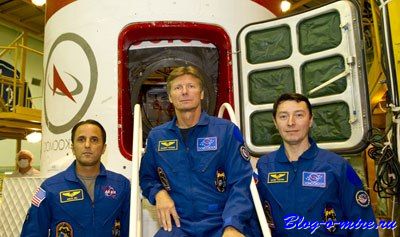 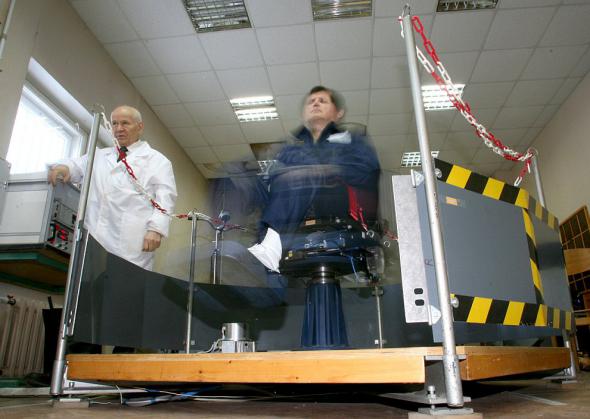 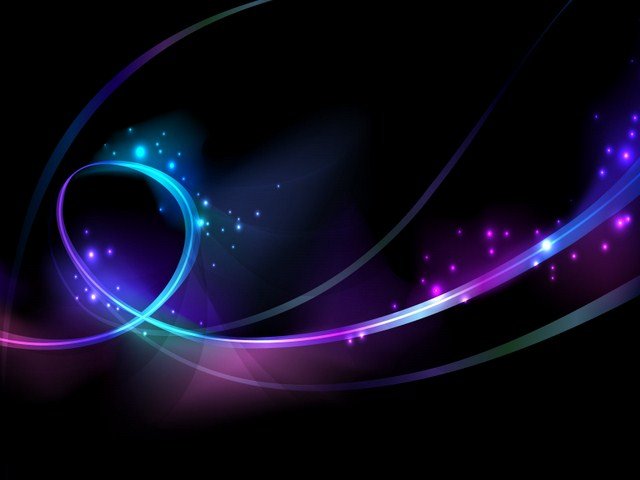 В гостинице «Космонавт», Байконур
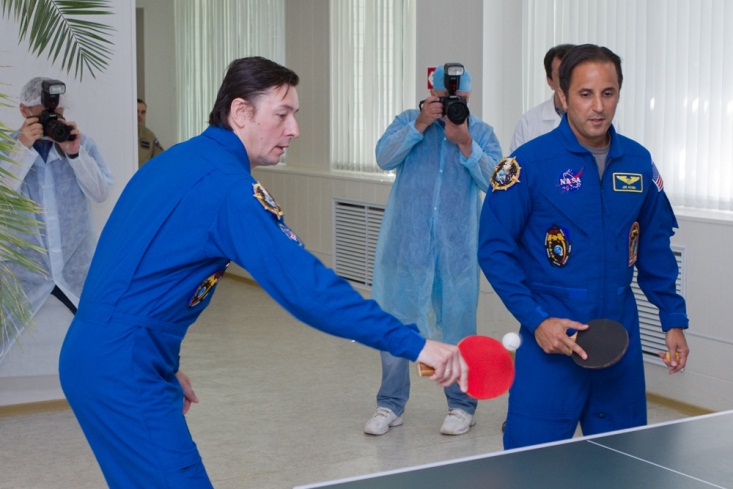 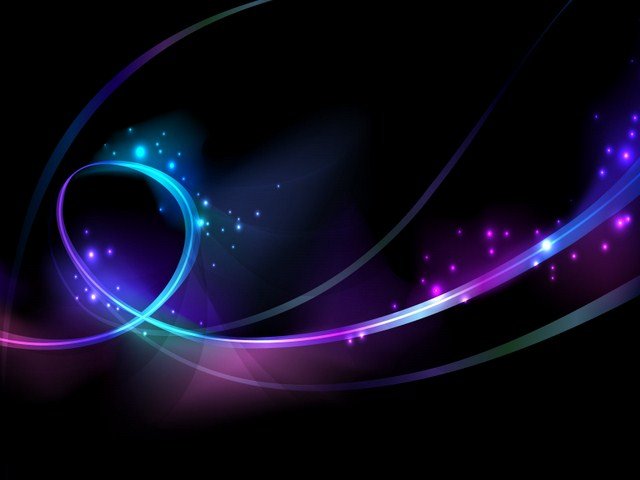 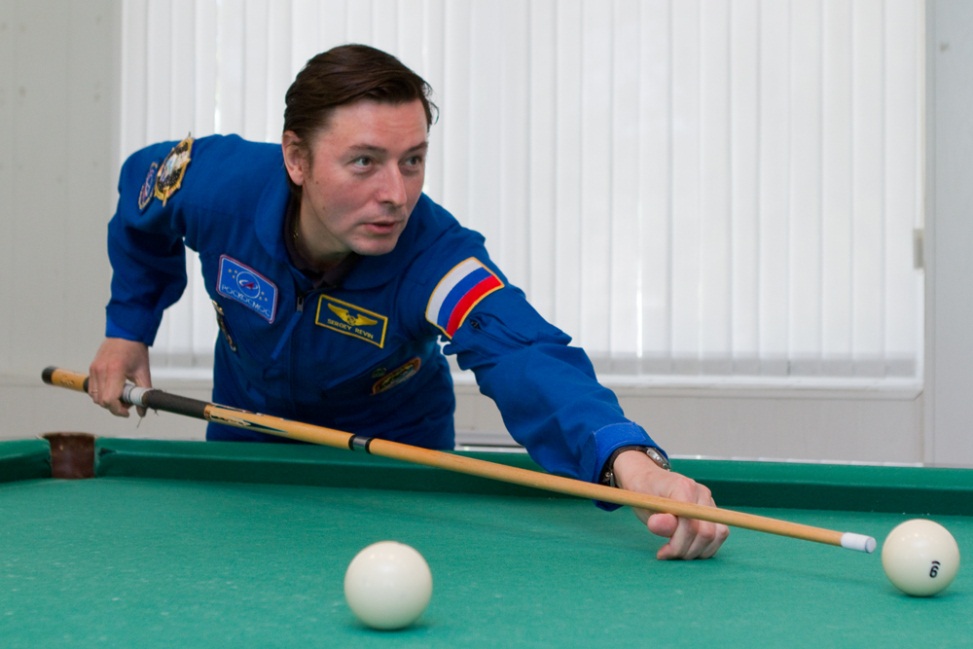 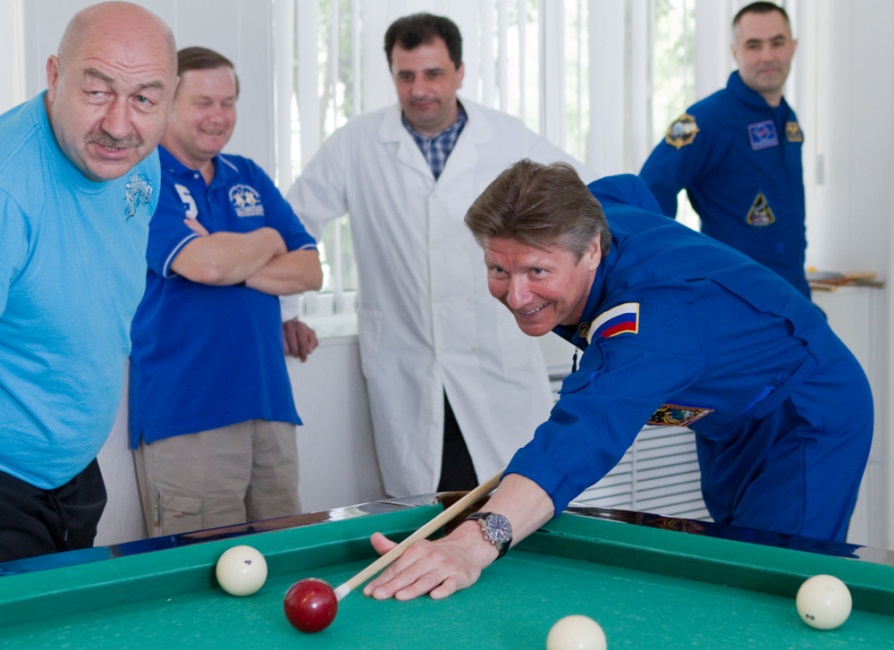 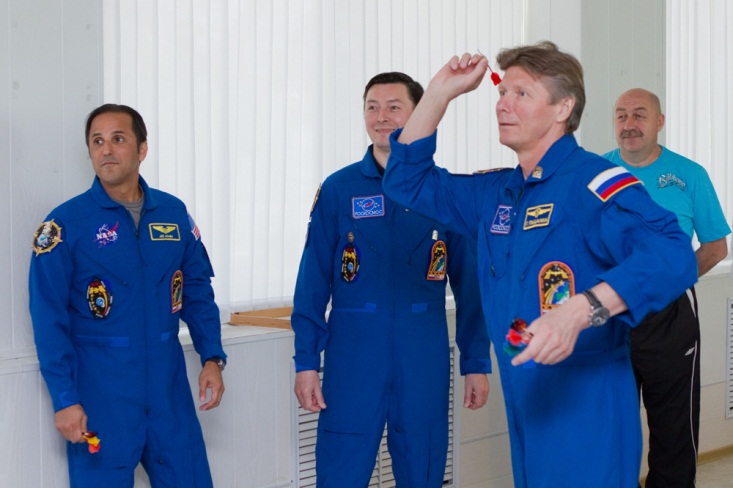 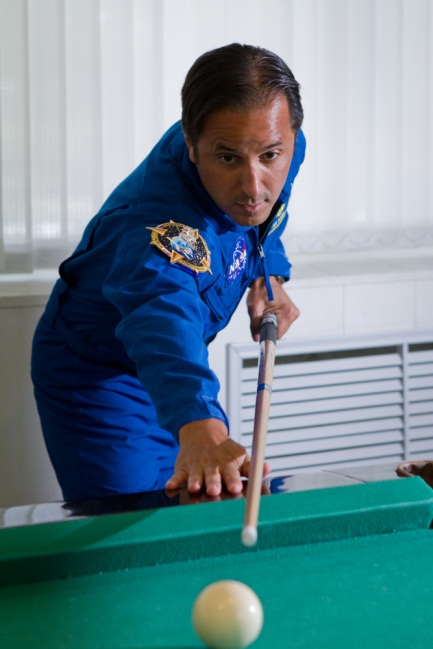 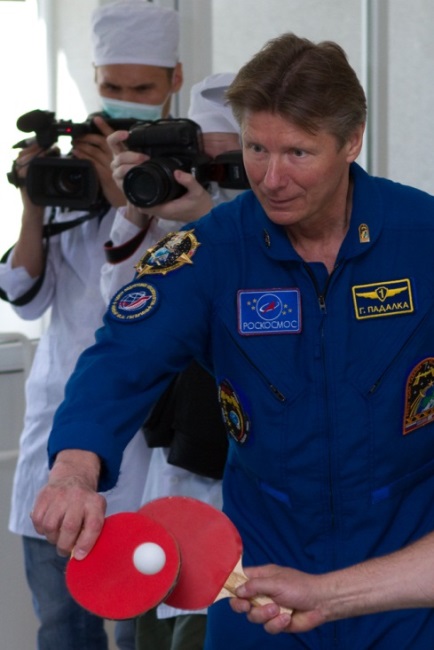 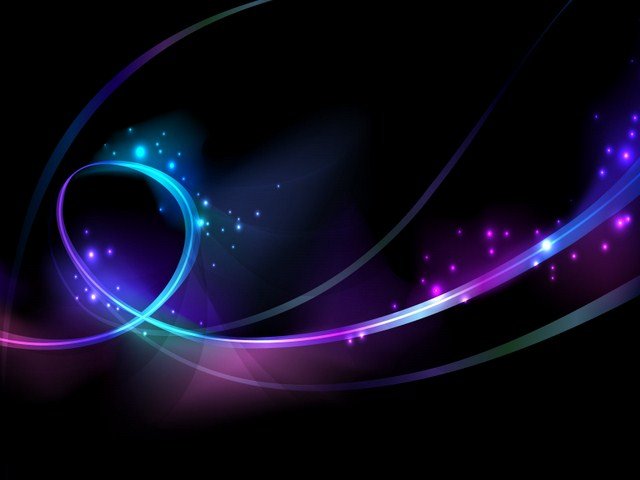 Космические традиции – посадка деревьев 
на Аллее космонавтов, Байконур
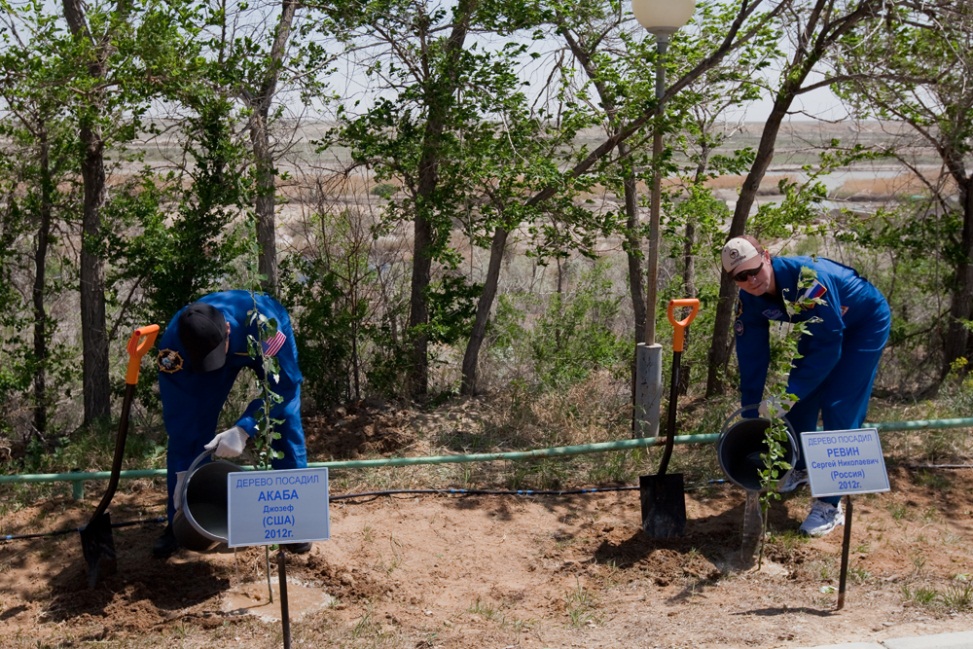 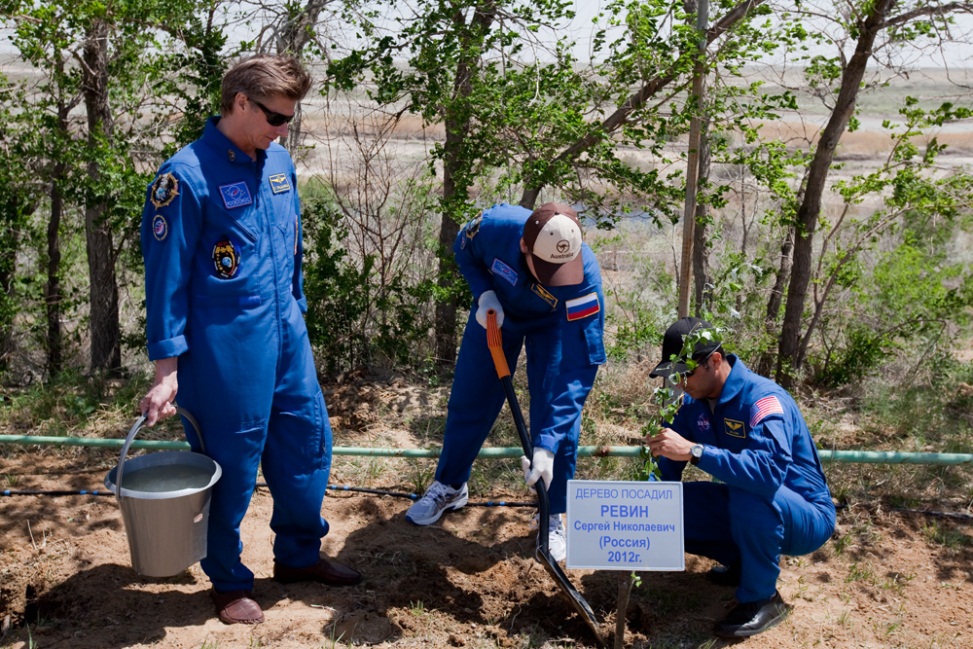 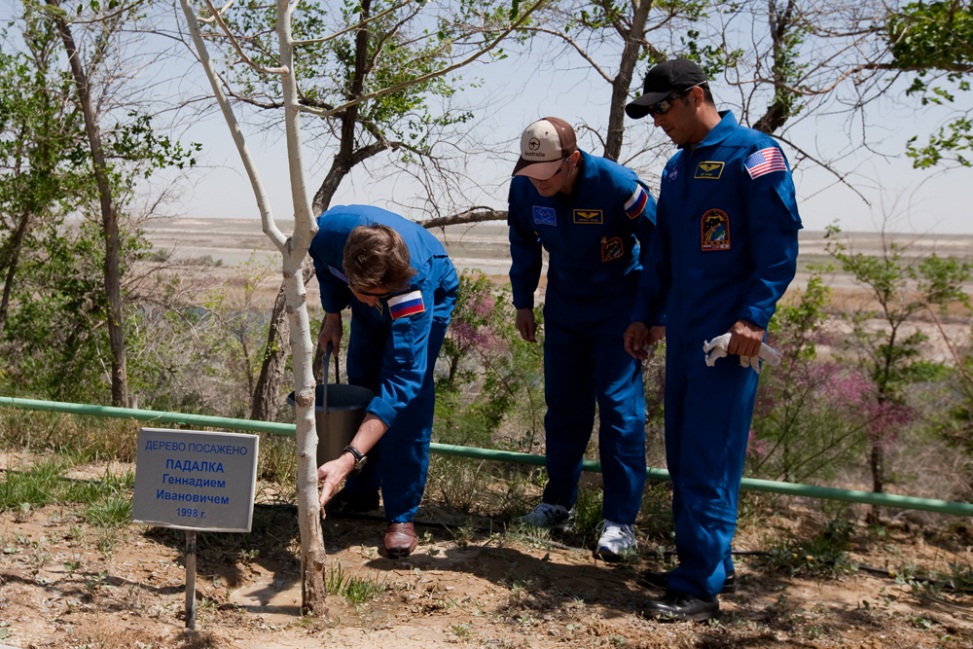 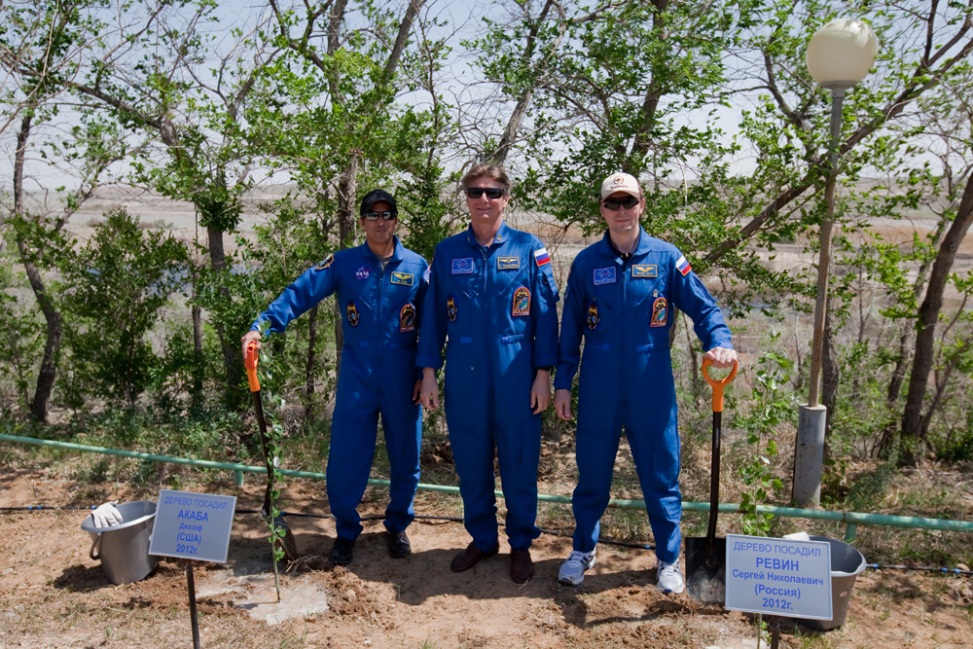 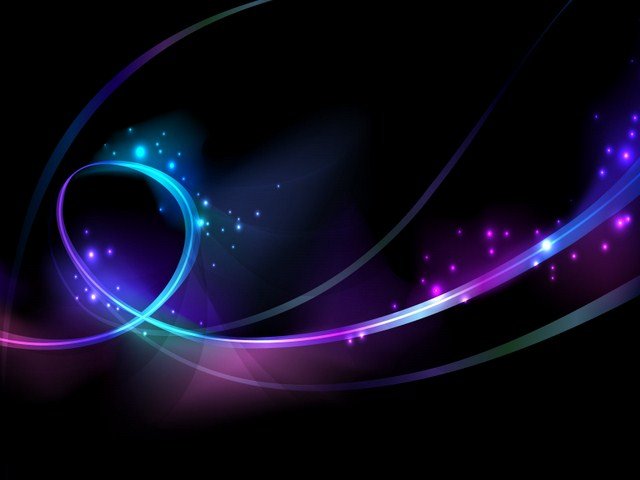 Космическая традиция – поднятие флагов 
стран-участниц полета, Байконур
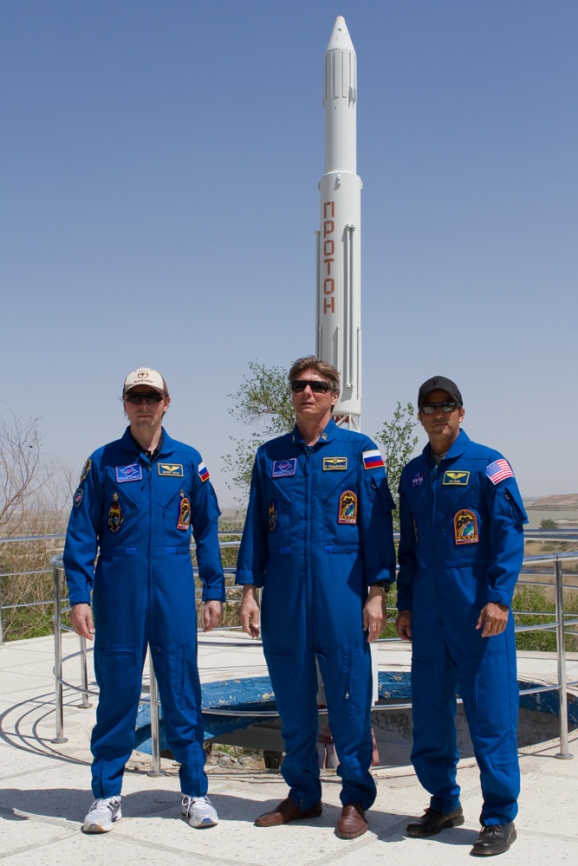 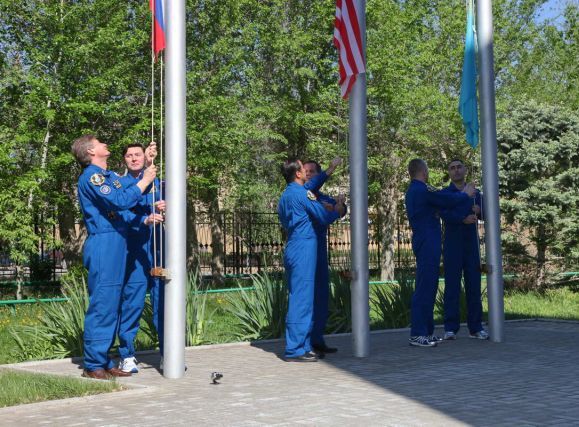 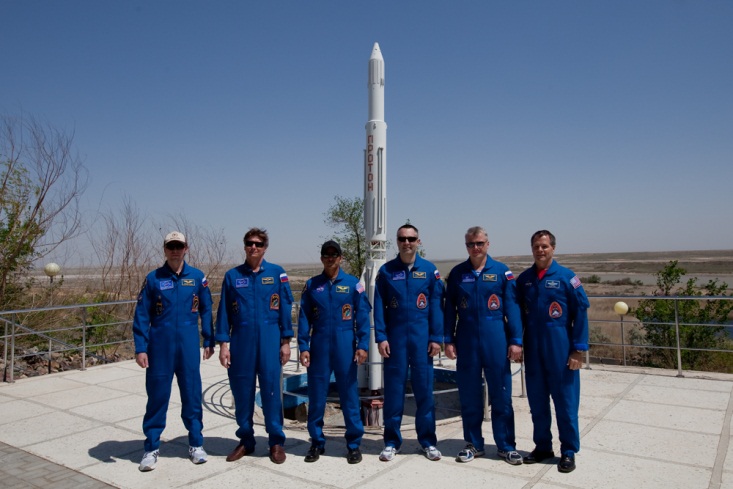 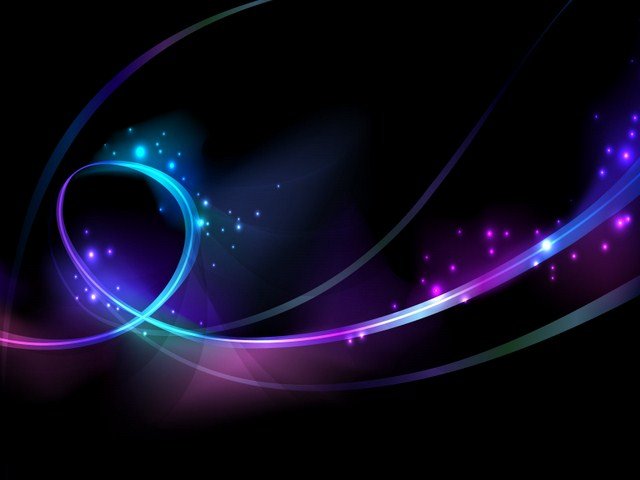 Космическая традиция – автограф на двери своего номера 
в гостинице «Космонавт», Байконур, 15 мая 2012 года
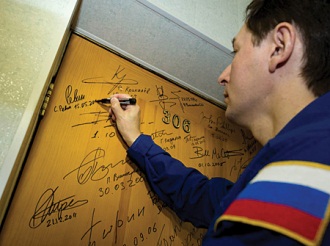 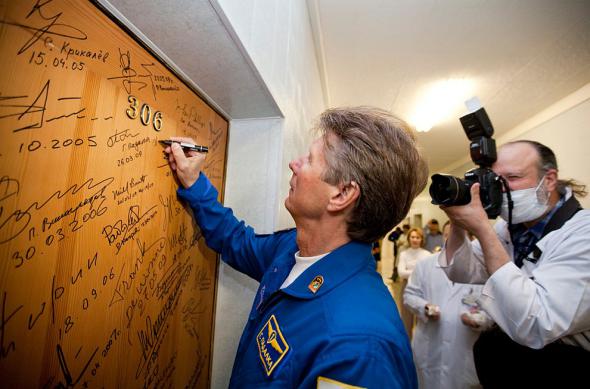 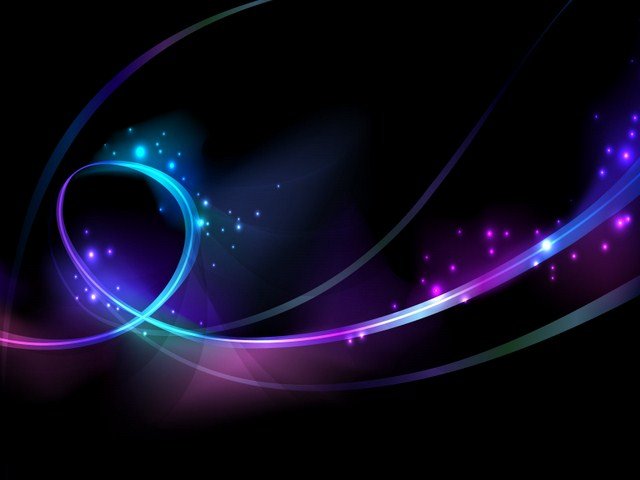 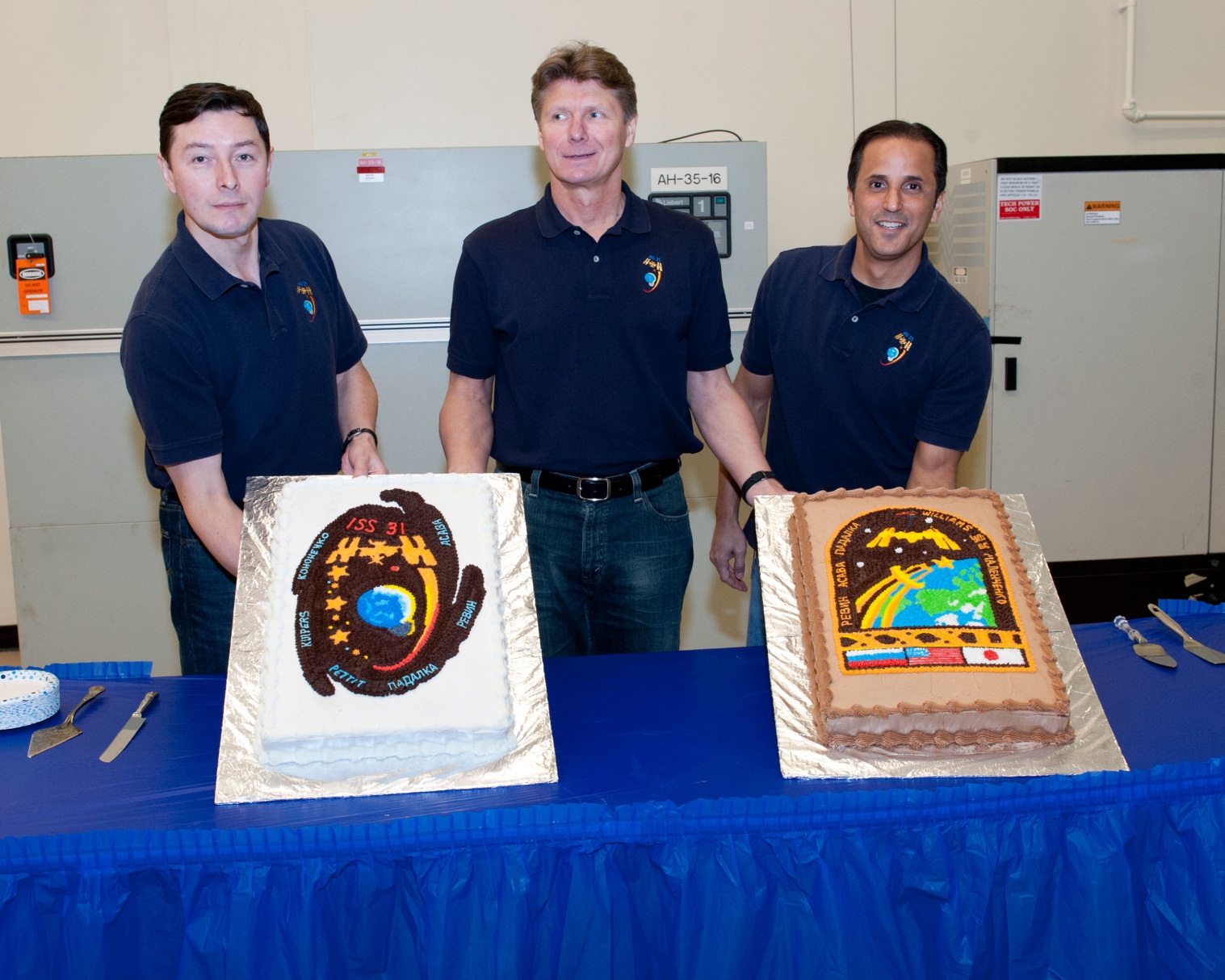 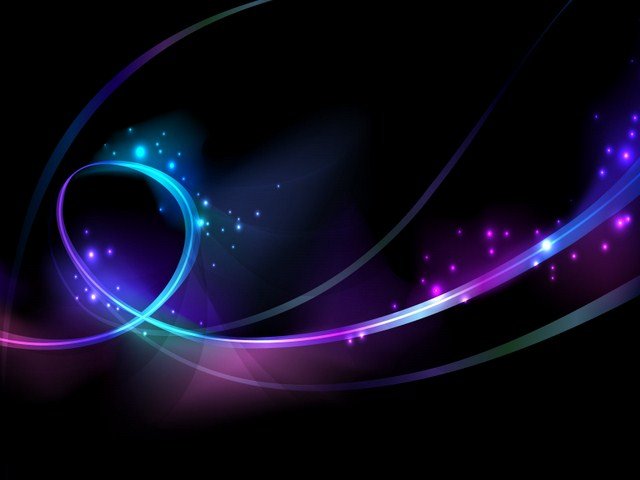 Эмблема 31 экспедиции на МКС
Эмблема 32 
экспедиции на МКС
Эмблема экипажа 
Падалка Г.И.
Ревин С.Н.
Акаба Джозеф
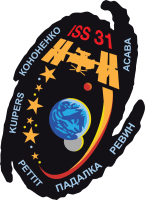 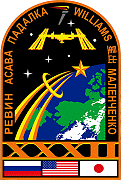 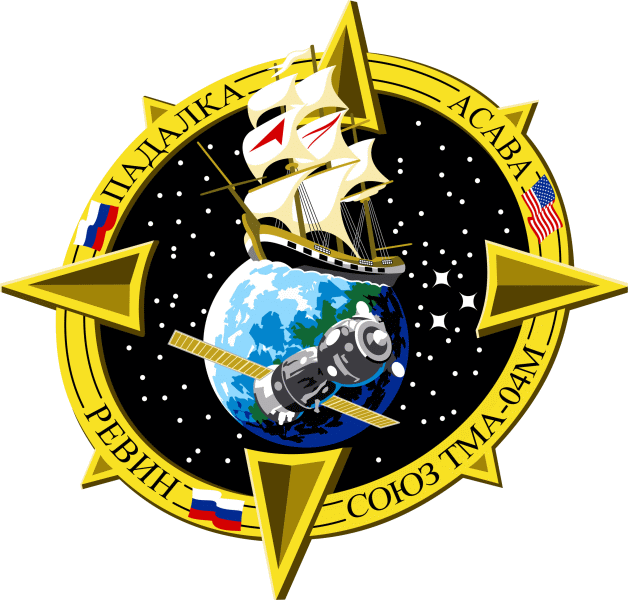 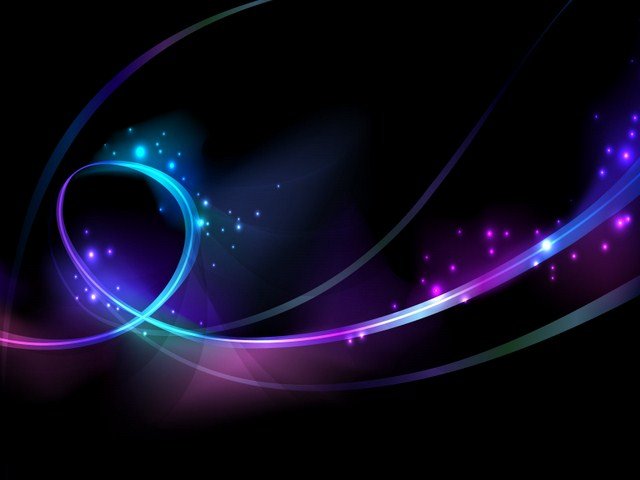 Проверка и подгон своих скафандров
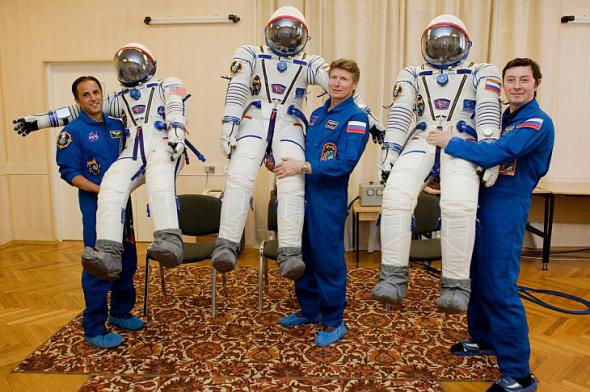 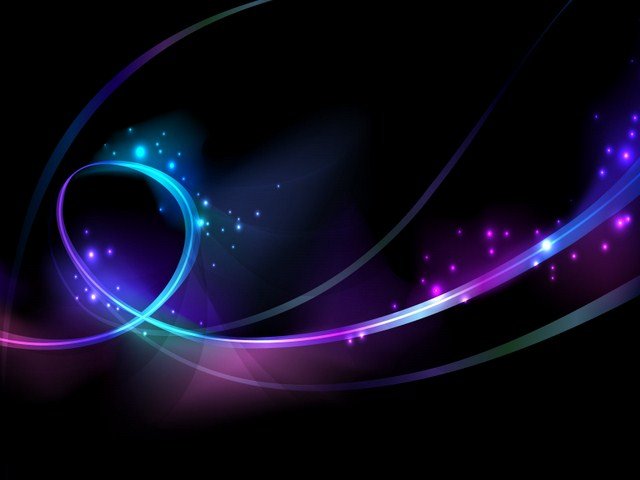 Астронавт США Джозеф Акаба, российские космонавты 
Геннадий Падалка и Сергей Ревин, Байконур
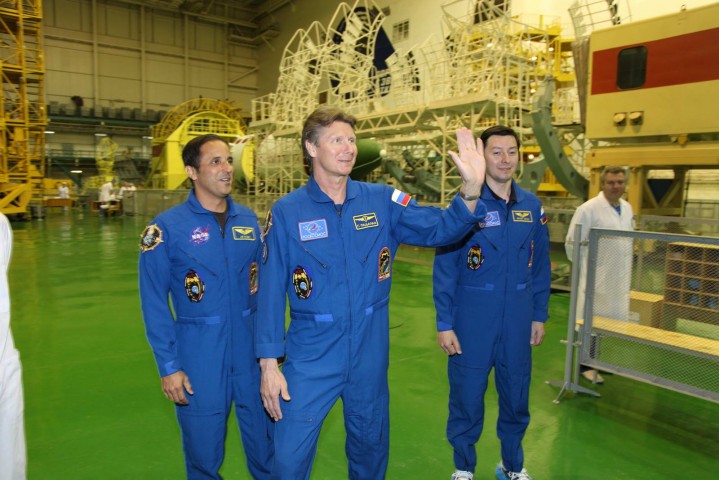 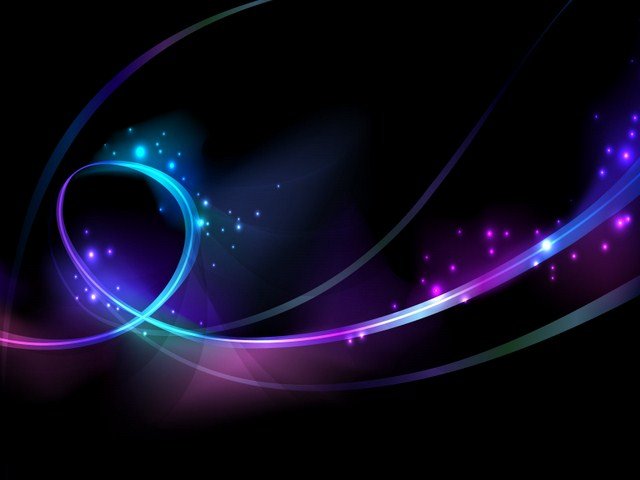 Проверка работы всех систем ТК «Союз ТМА-04»
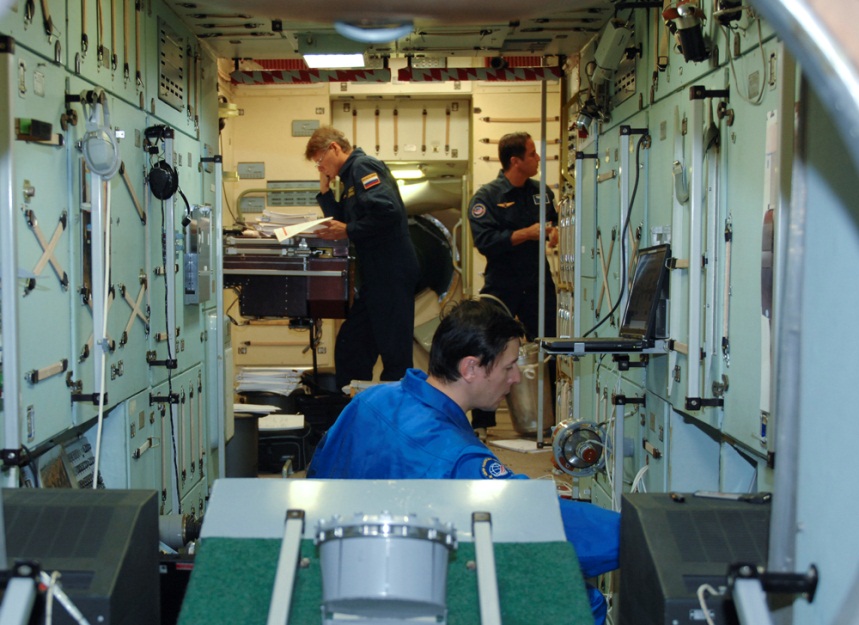 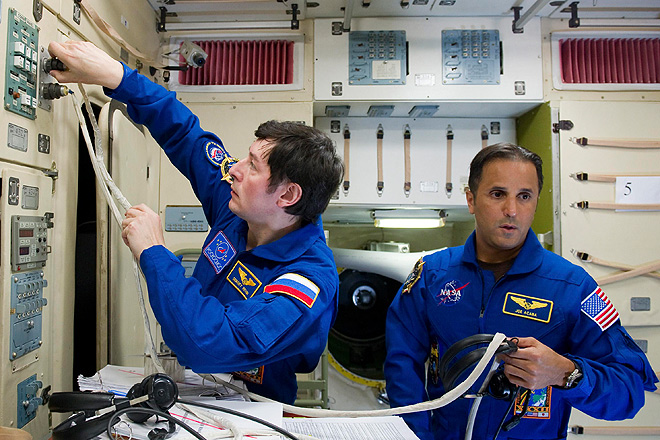 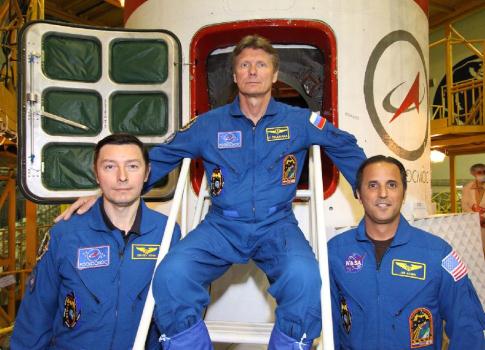 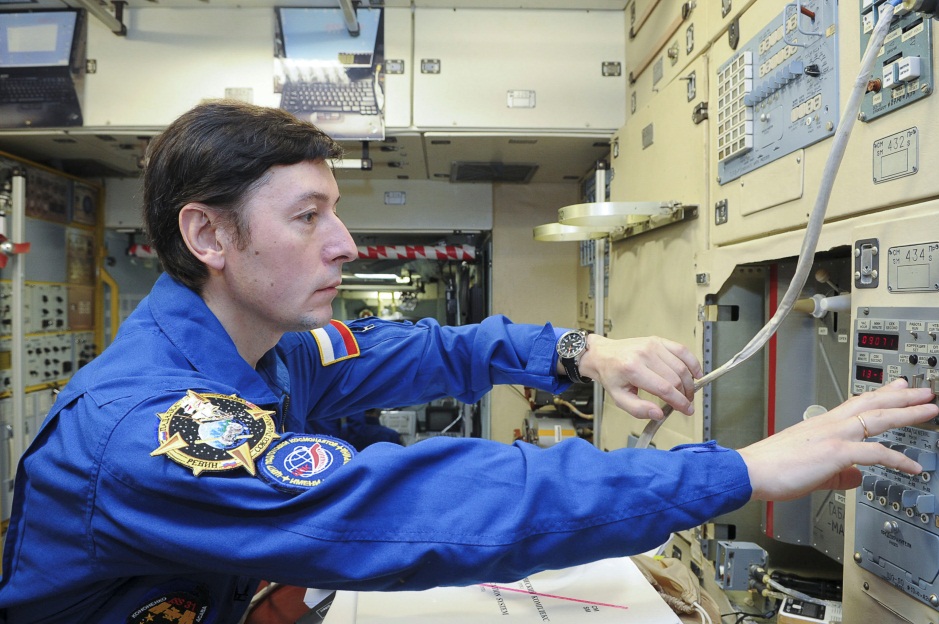 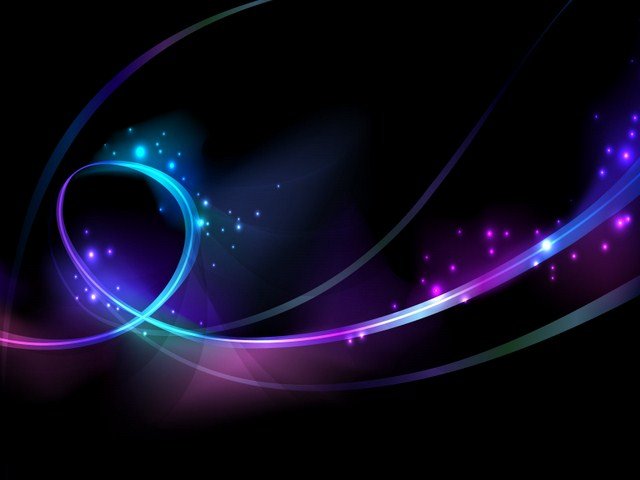 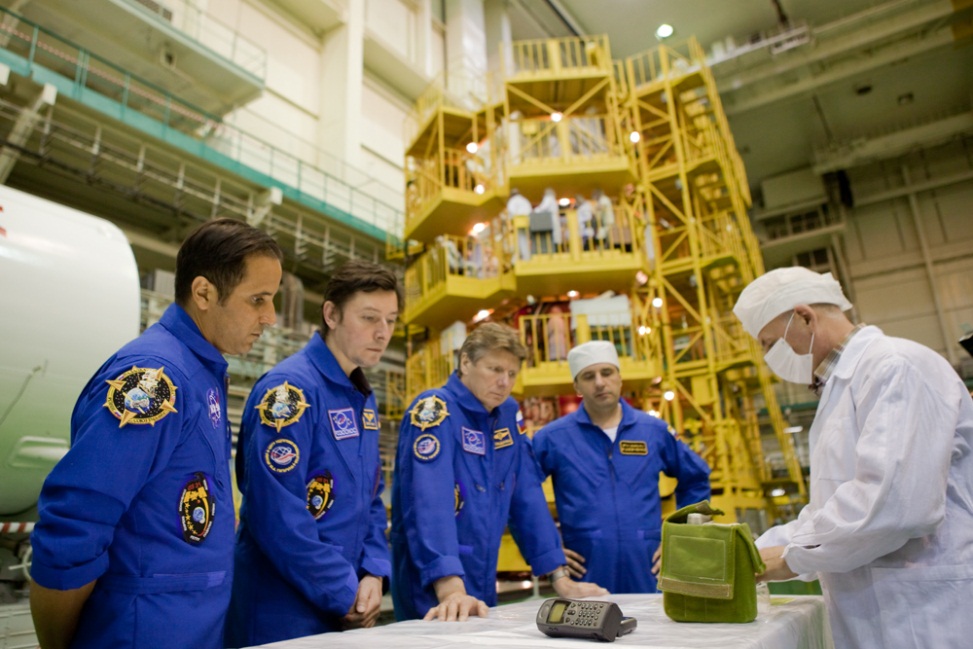 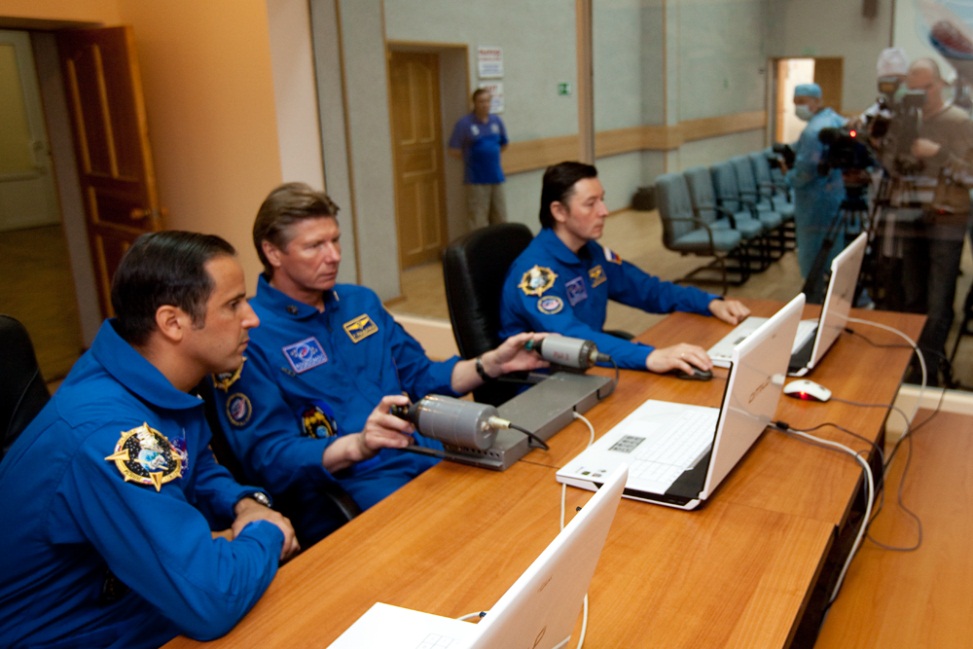 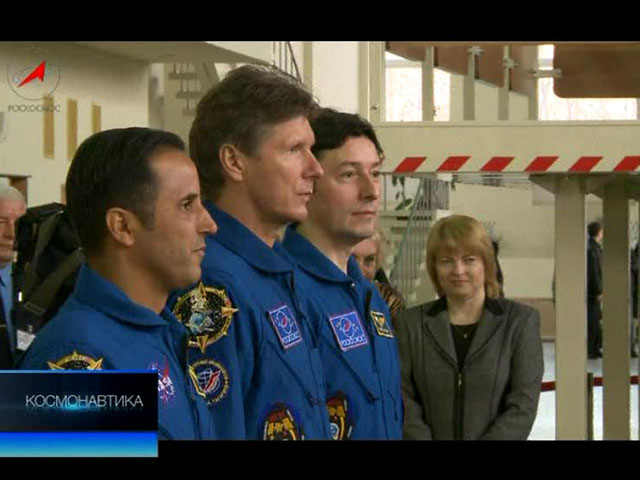 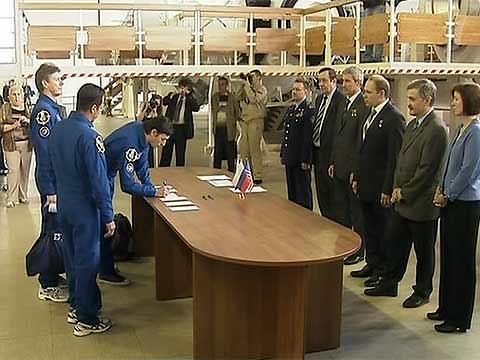 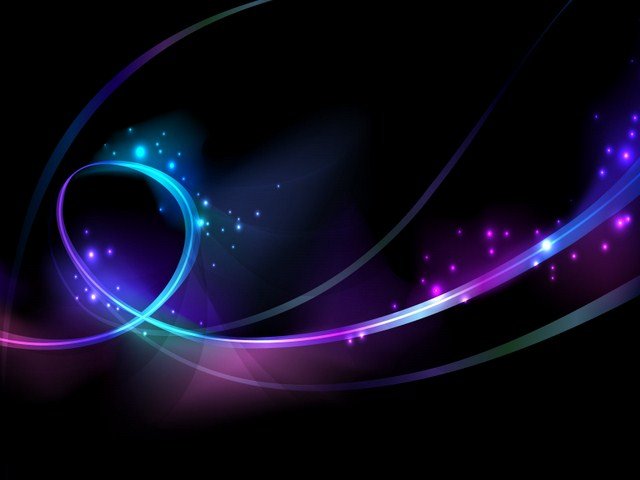 Космическая традиция – пресс-конференция
 перед полетом в космос, Байконур
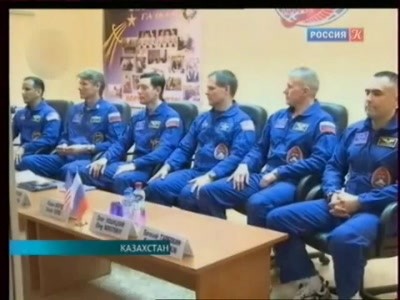 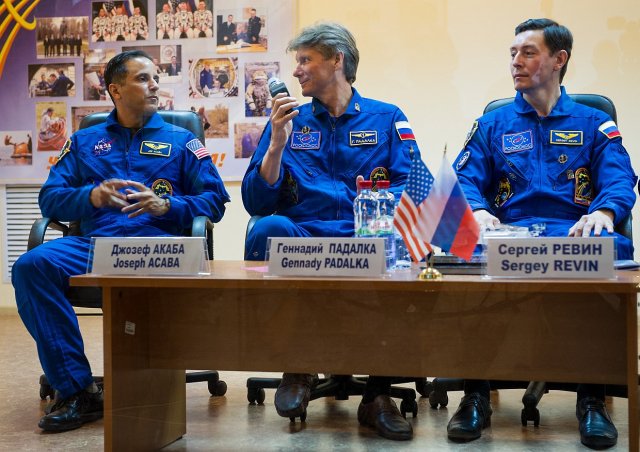 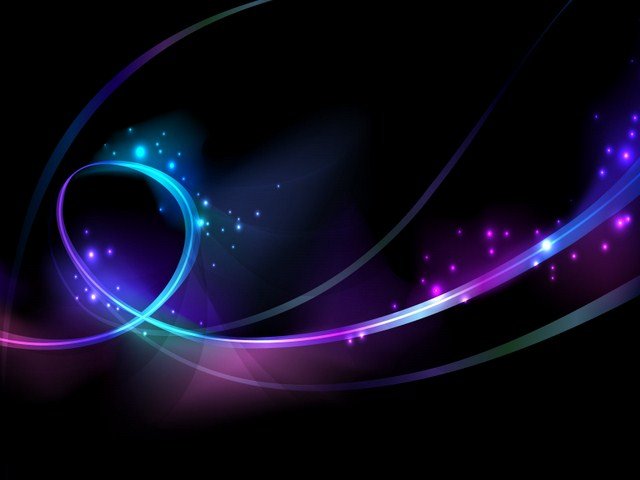 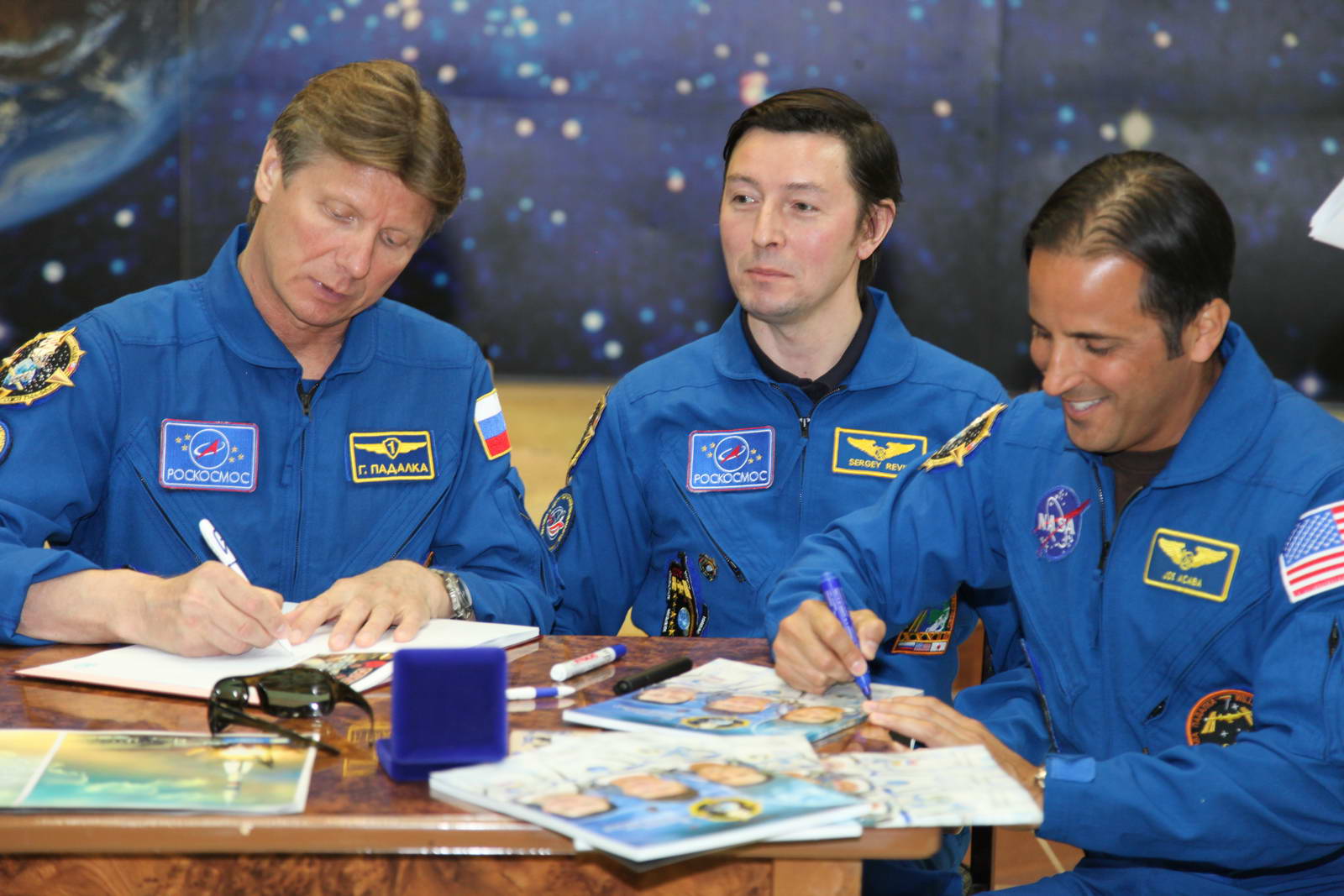 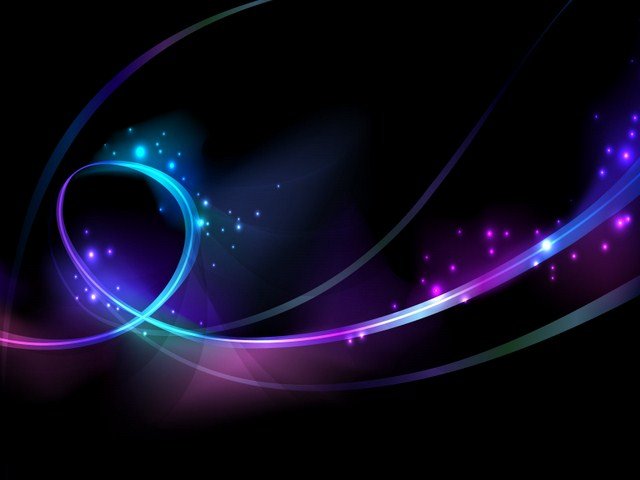 Экипаж ТК «Союз ТМА-04»
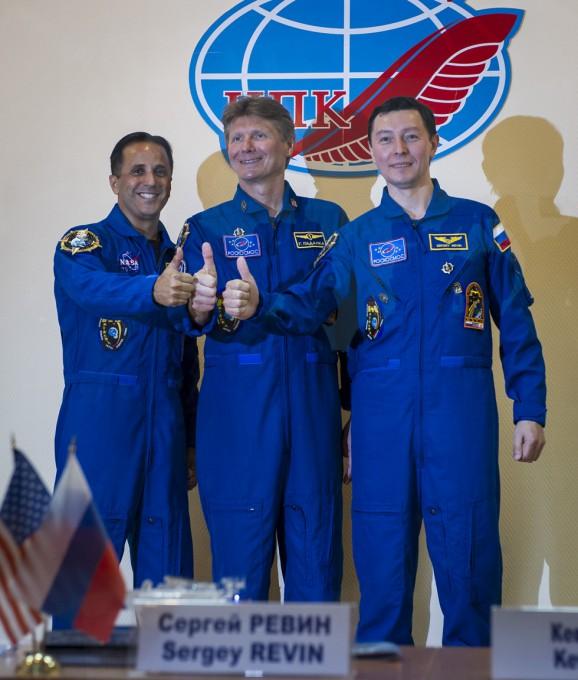 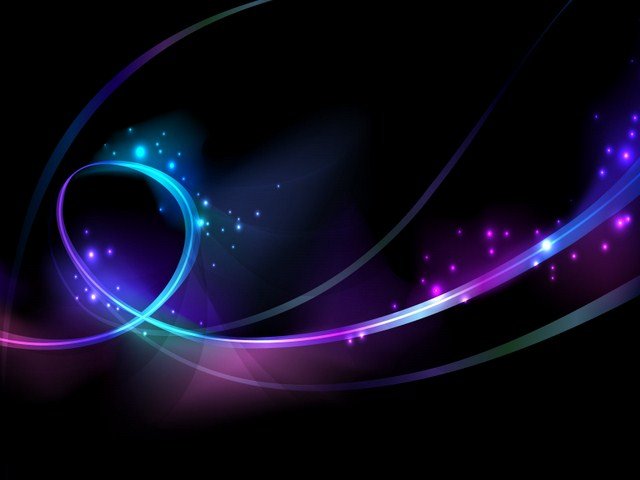 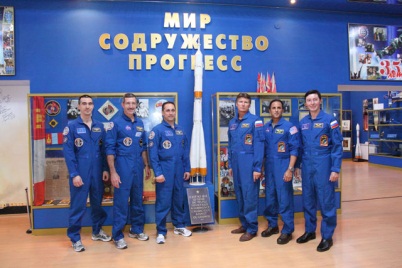 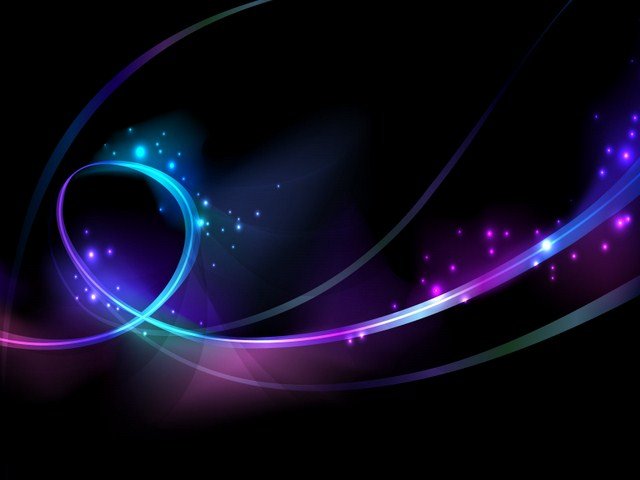 Космическая традиция – благословление
 на удачный полет в космос, Байконур, 15 мая 2012 года
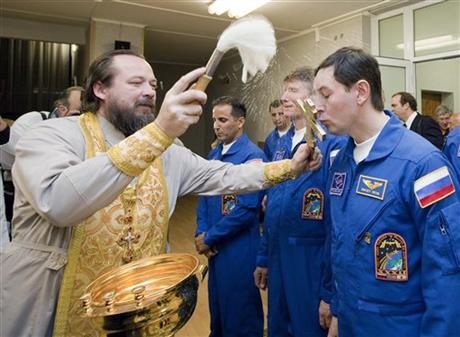 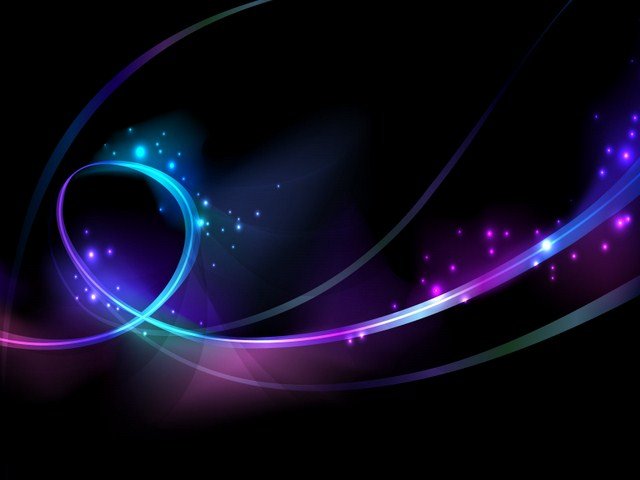 Астронавт США Джозеф Акаба, российские космонавты 
Геннадий Падалка и Сергей Ревин
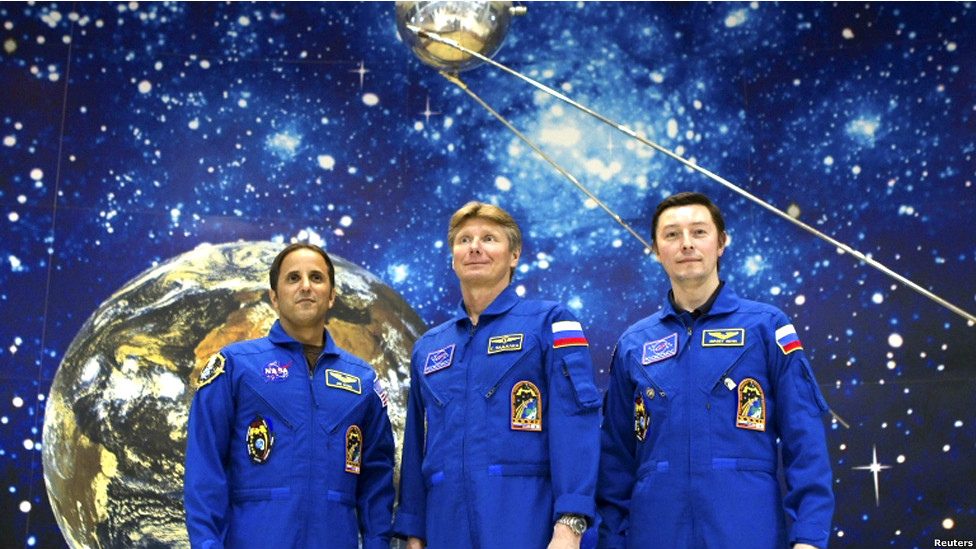 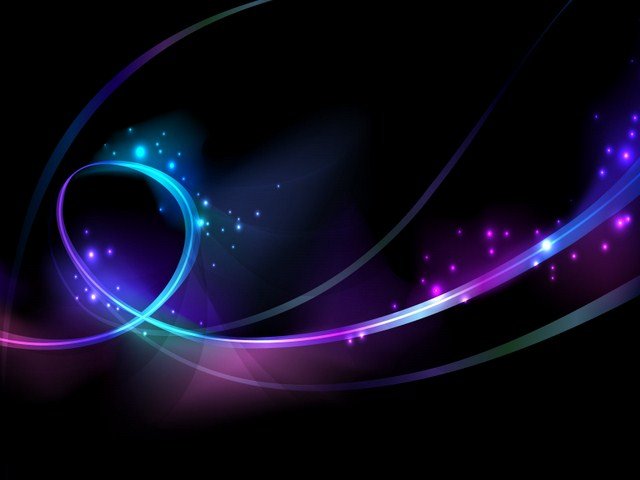 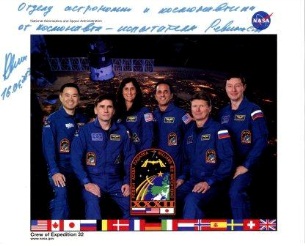 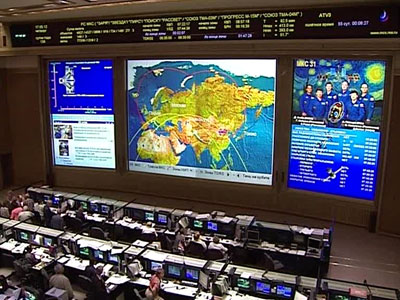 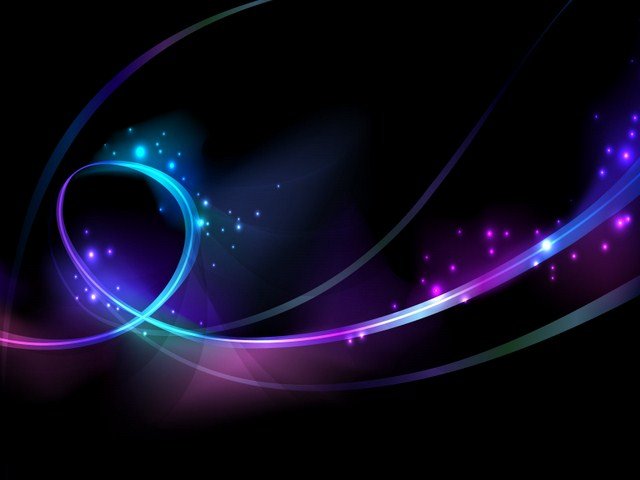 Первый полет 
космонавта-испытателя 
Ревина 
Сергея Николаевича
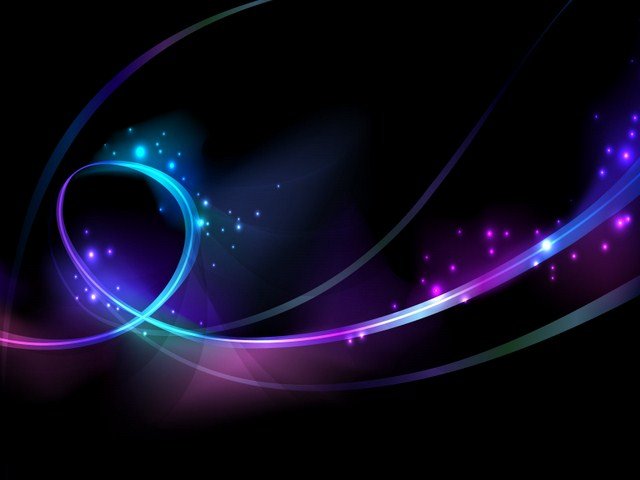 Фотография экипажа экспедиции 
в скафандрах перед полетом
Экипаж экспедиции на МКС,
 стартовавшей с Байконура
 15 мая 2012года. 
Слева-направо: 
астронавт США 
Джозеф Акаба,
 российские космонавты 
Геннадий Падалка
 и Сергей Ревин.
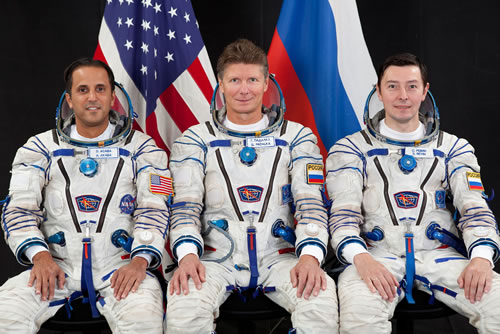 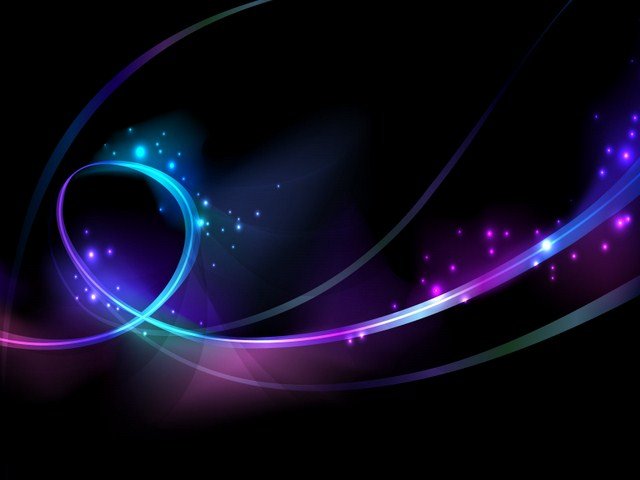 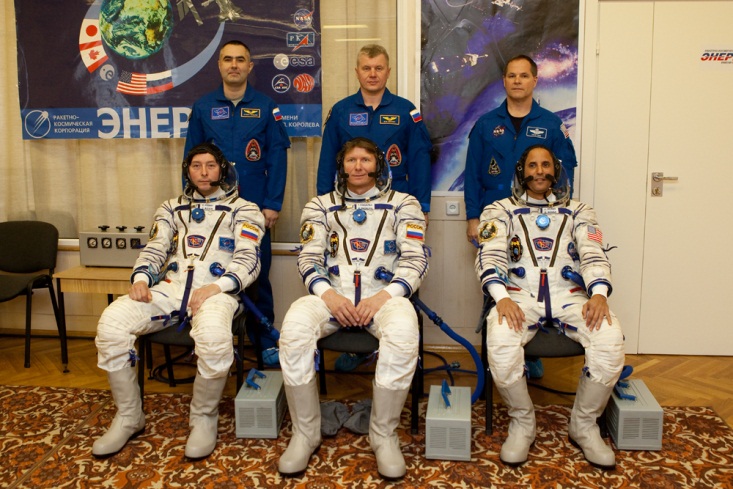 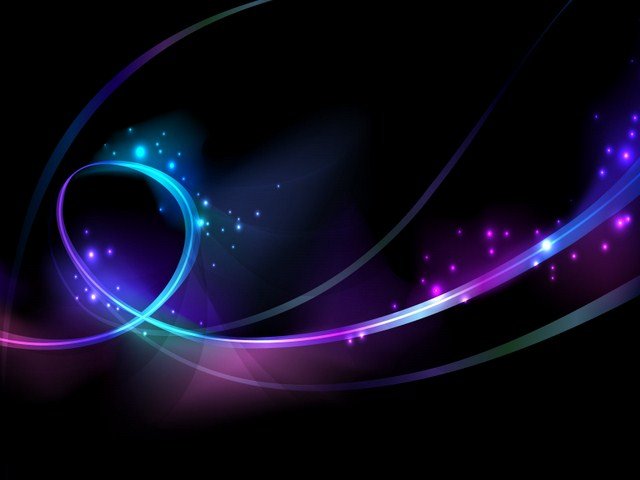 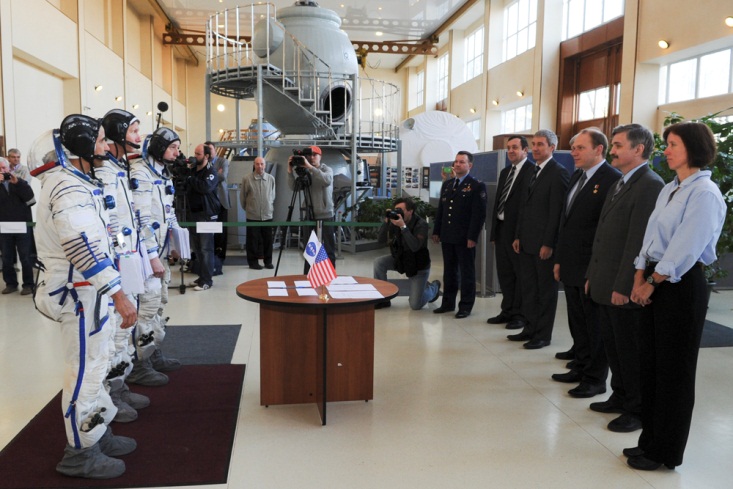 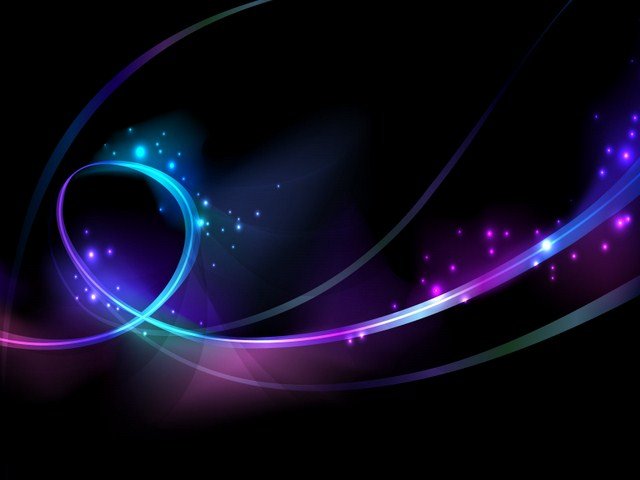 Транспортный пилотируемый корабль «Союз ТМА-04М» 
был доставлен железнодорожным составом
 на станцию Тюра-Там Республики Казахстан 
и после выполнения необходимых таможенных процедур 
вместе с вспомогательным оборудованием 
был перевезен на площадку 
254 космодрома
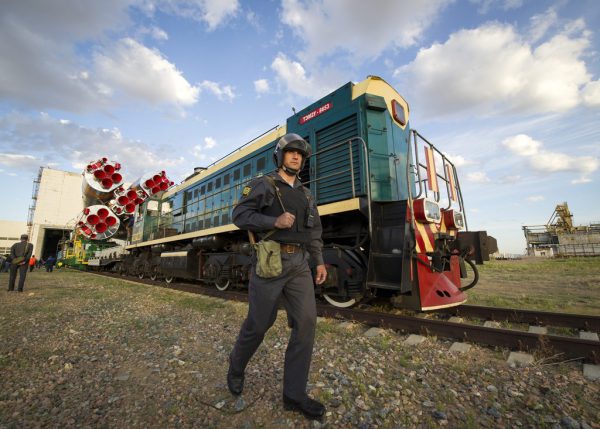 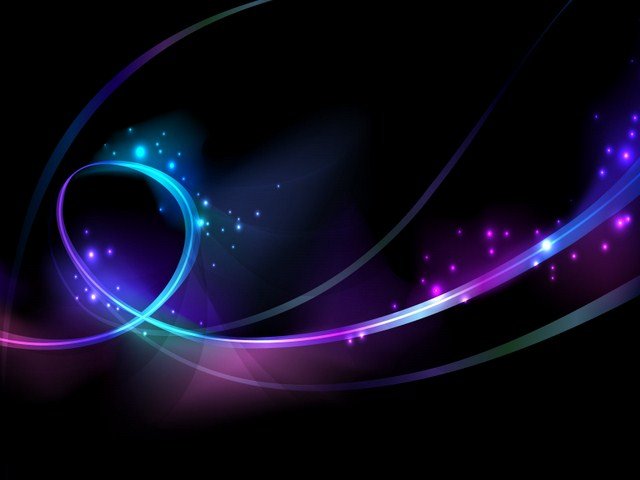 Утром 27 февраля
 в монтажно-испытательном корпусе площадки 254 космодрома Байконур 
прошла выгрузка транспортного пилотируемого корабля (ТПК) 
«Союз ТМА-04М»
 из вагона и установка его
 в стенд. 
После завершения динамических операций начата подготовка
 к проведению электрических испытаний систем ТПК.
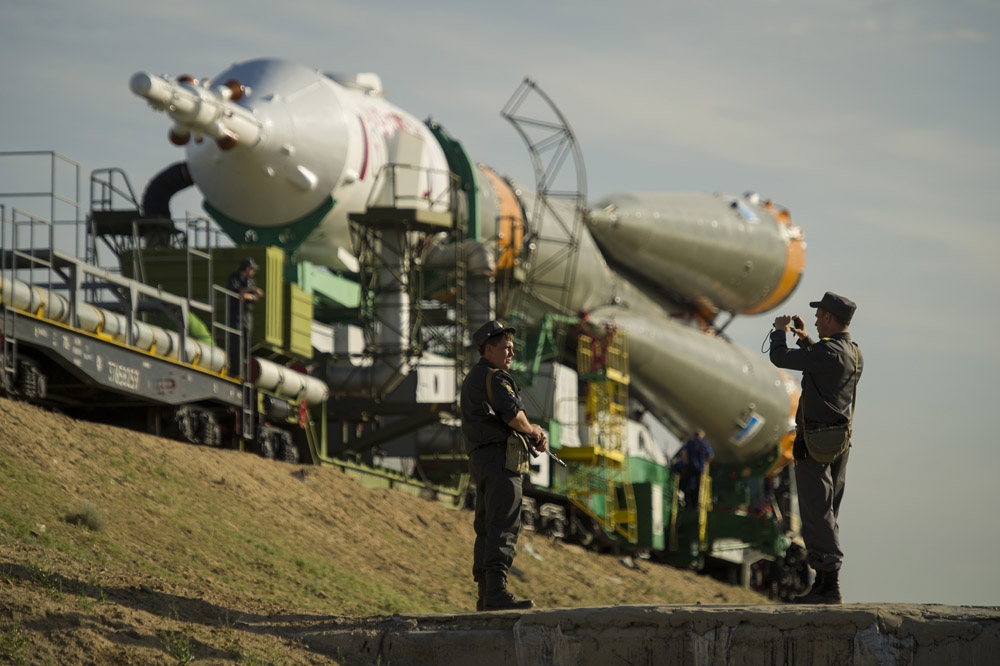 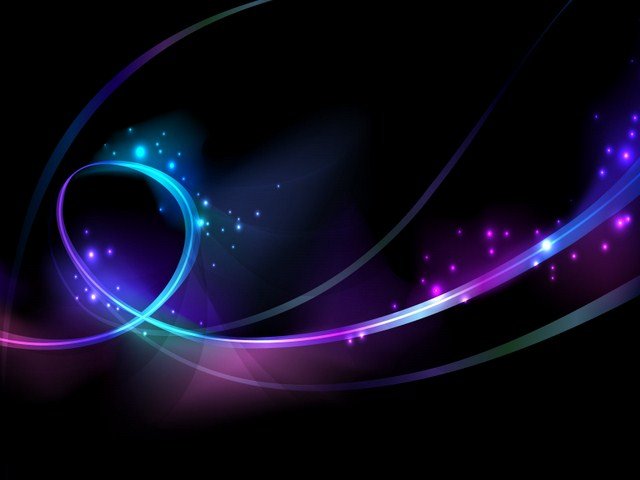 Корабль «Союз ТМА-04М» устанавливают 
на стартовую площадку космодрома Байконур
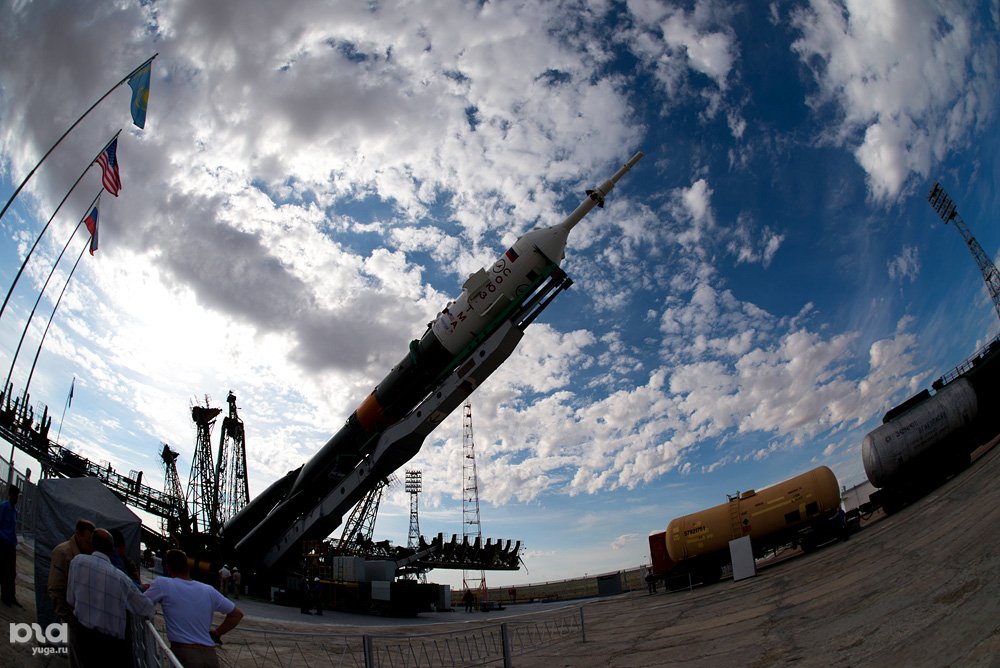 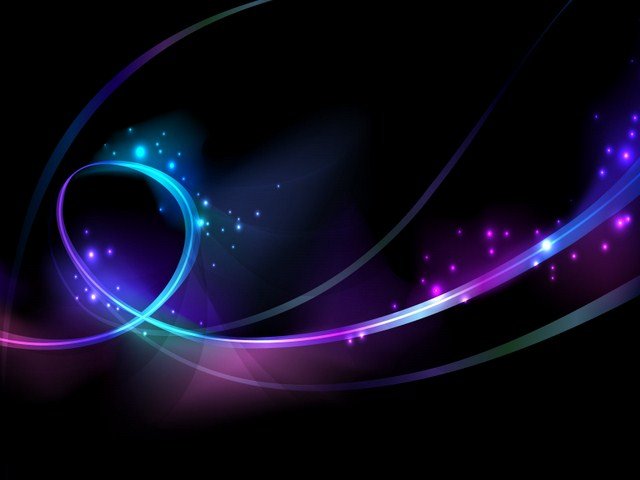 ТК «Союз ТМА-04М»
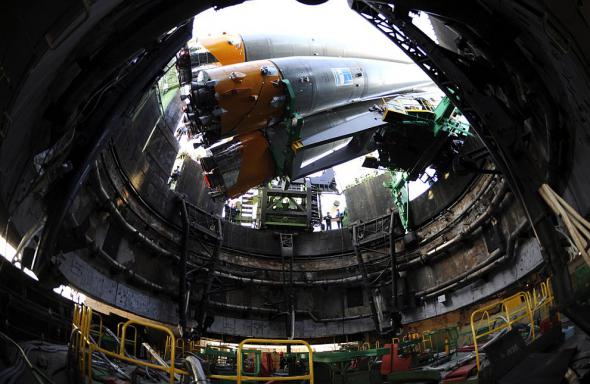 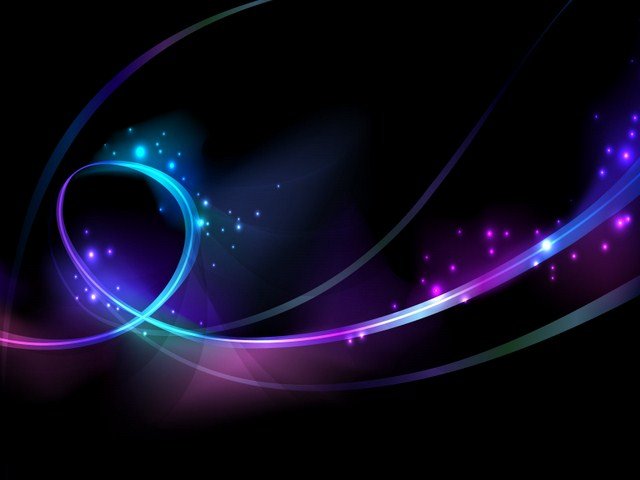 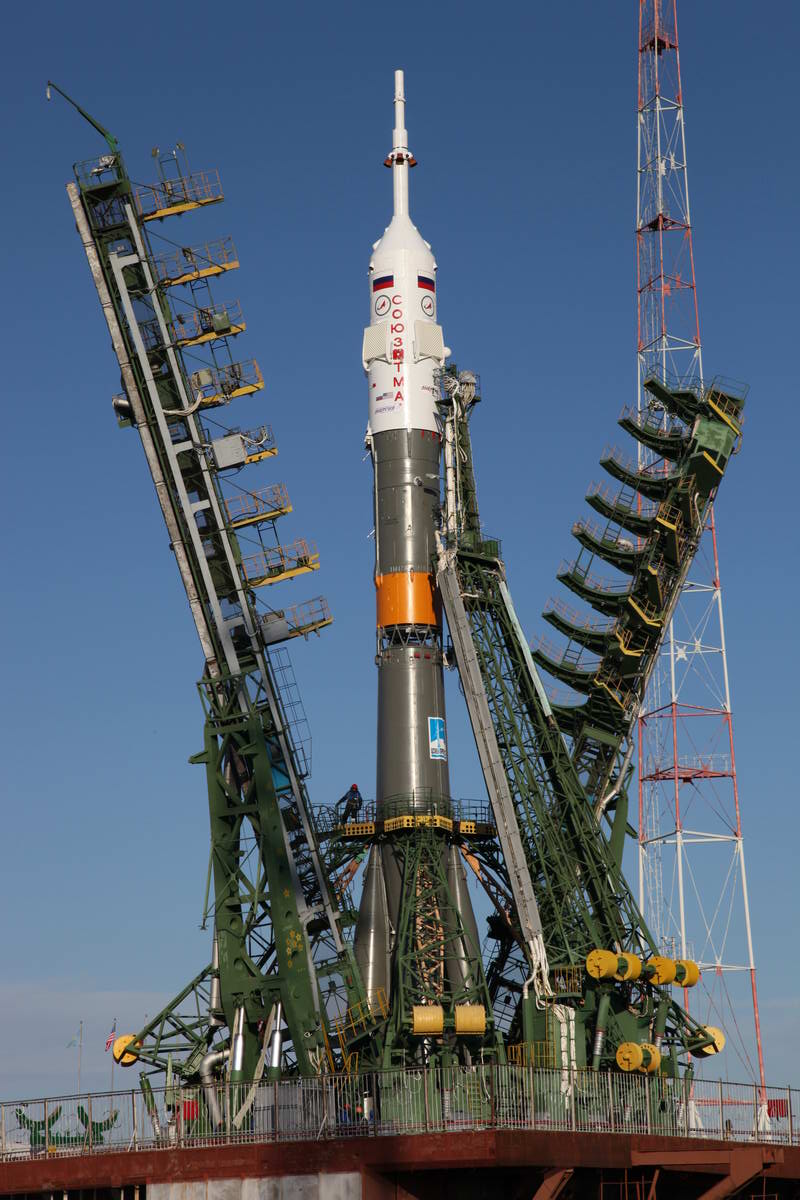 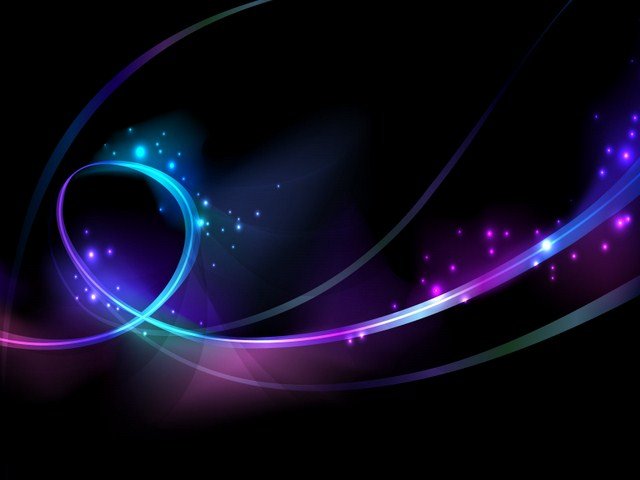 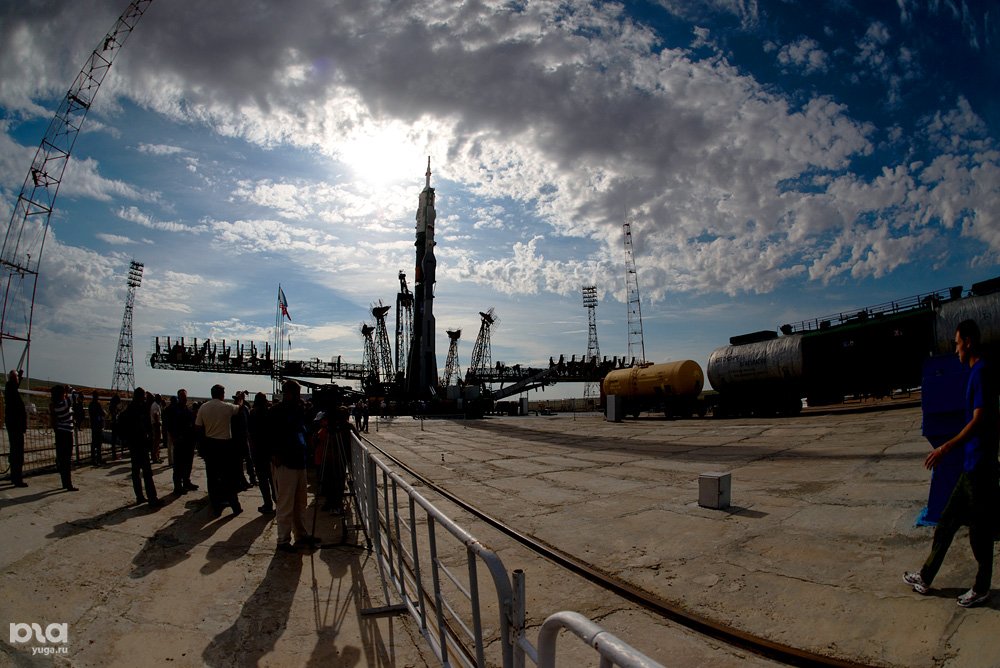 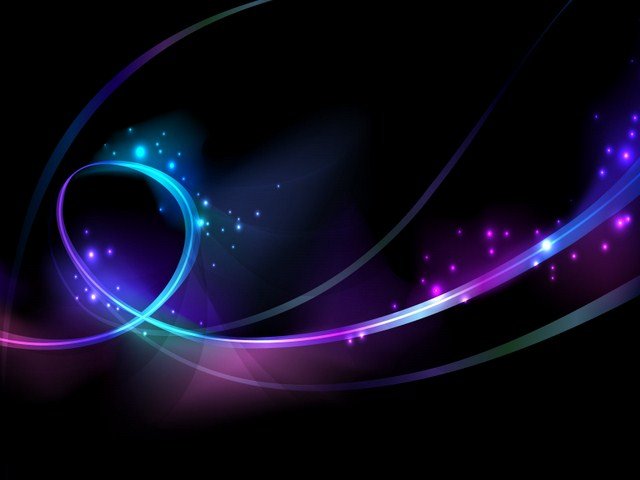 Одна из удивительных космических традиций Байконура 
последнего времени – освящение ракеты
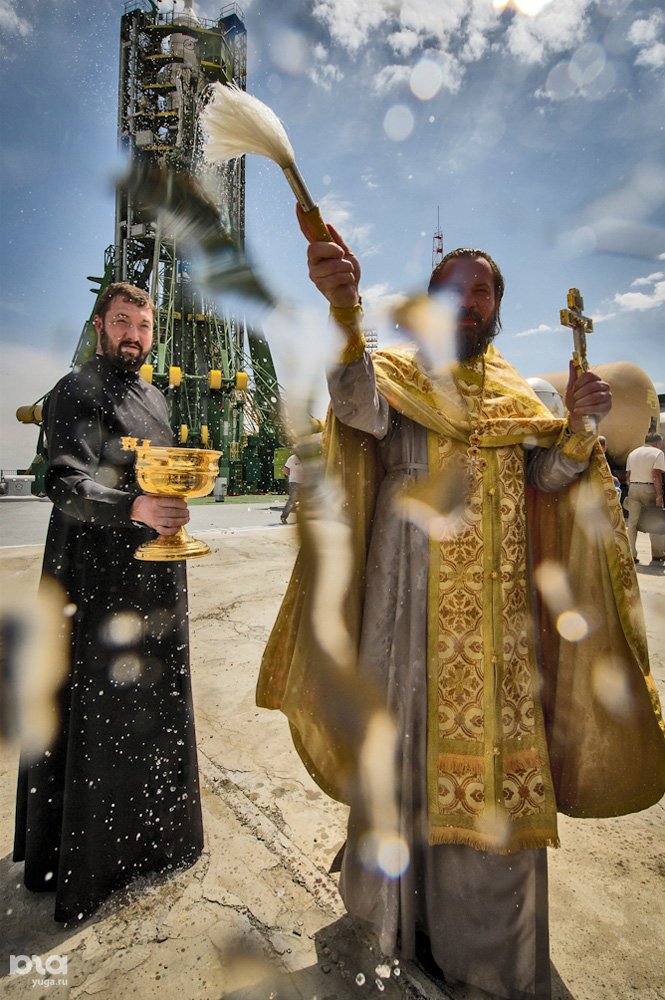 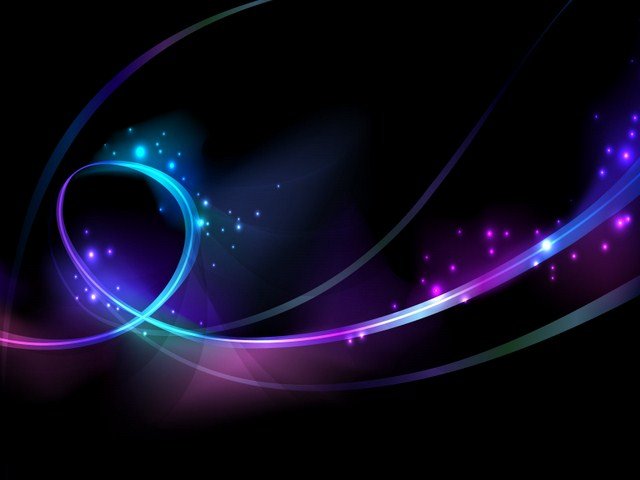 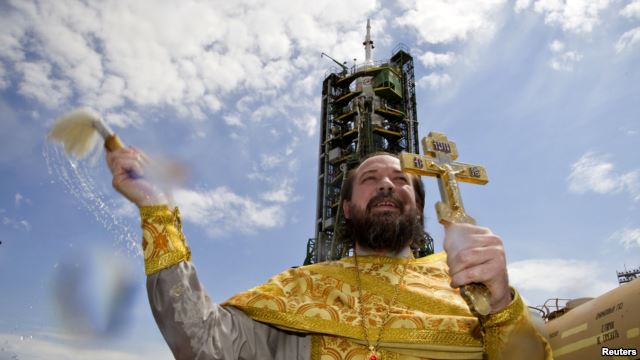 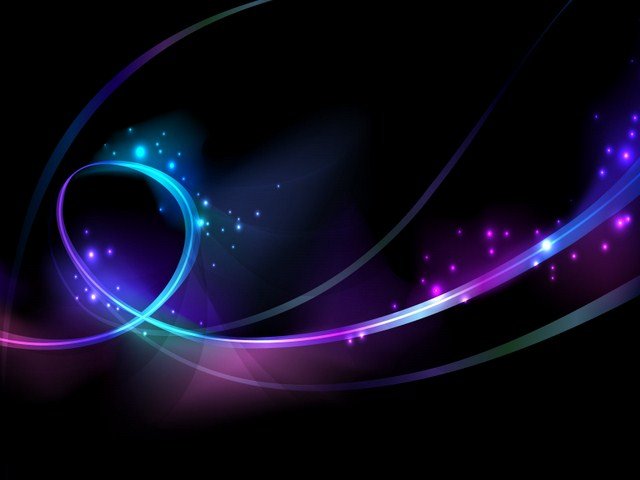 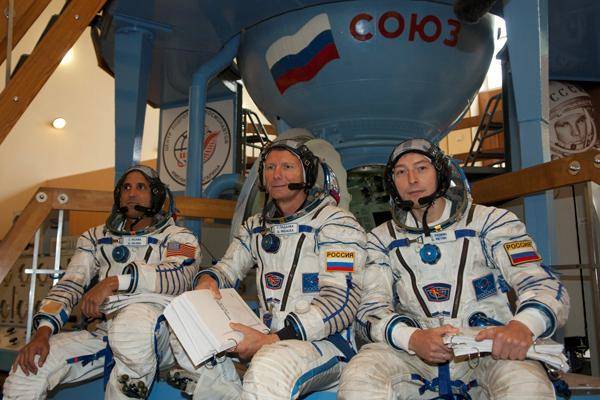 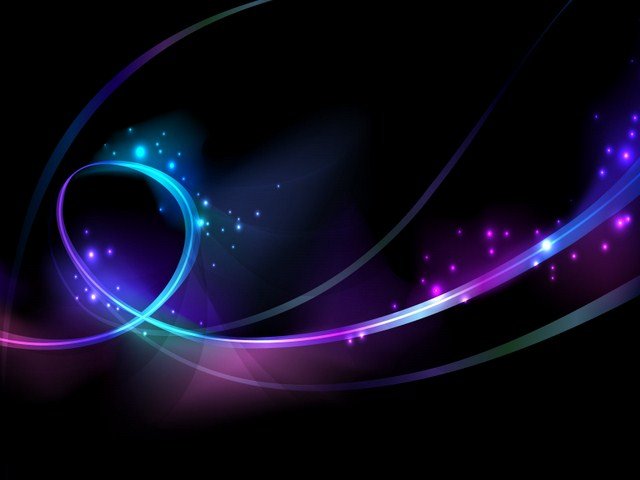 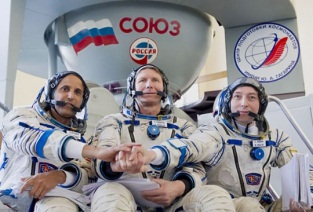 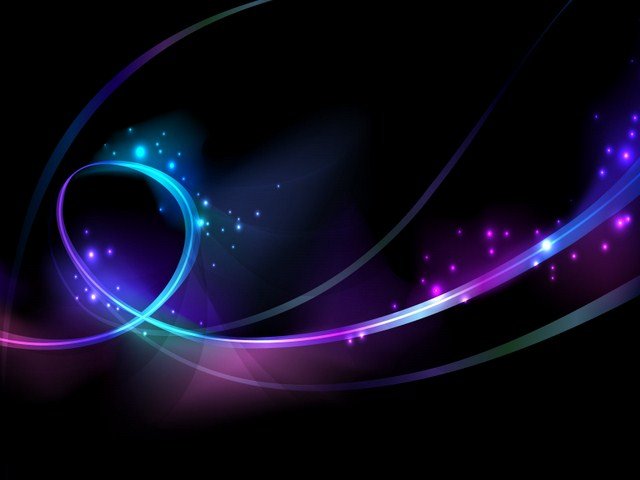 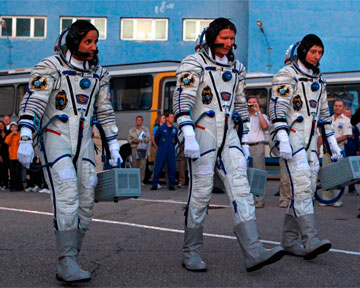 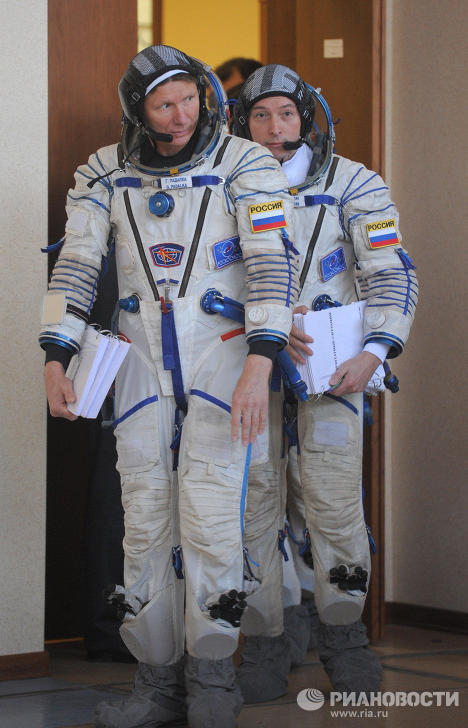 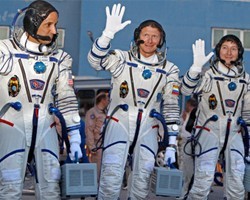 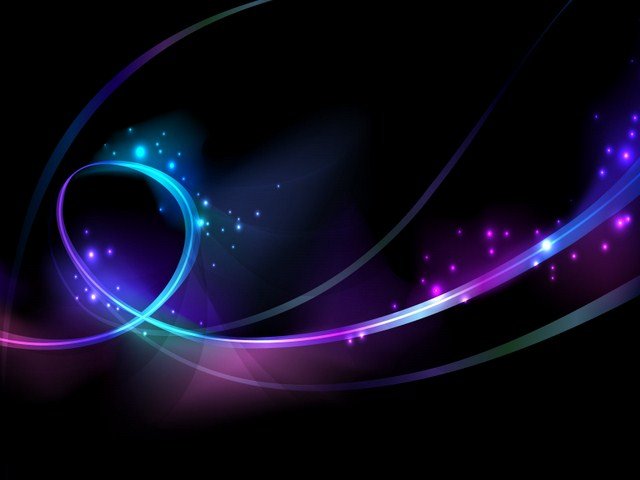 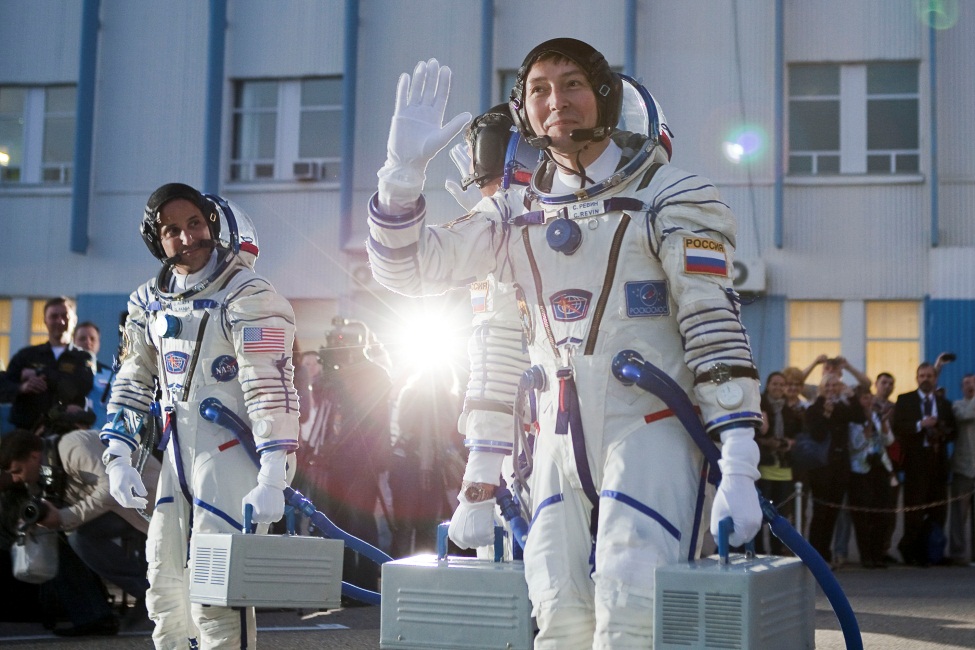 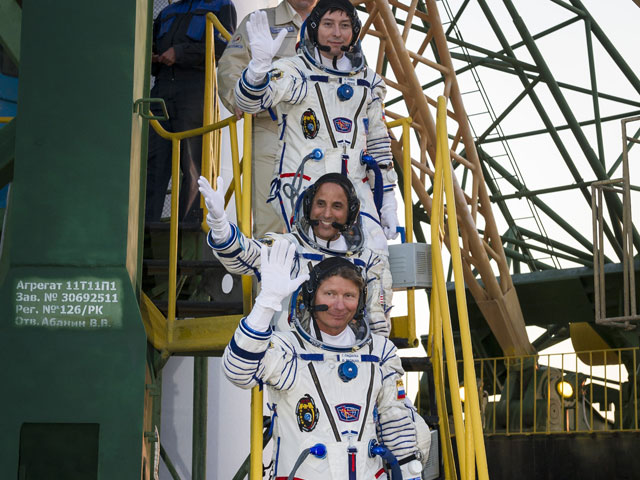 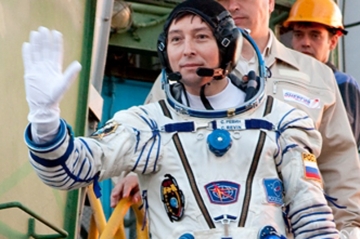 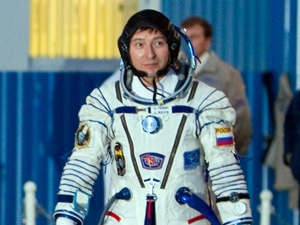 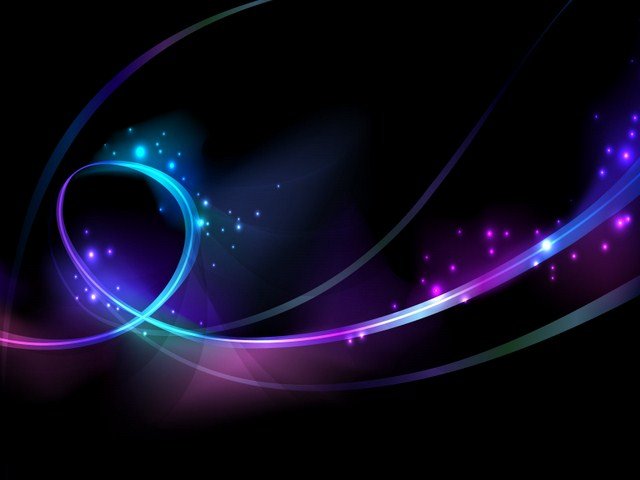 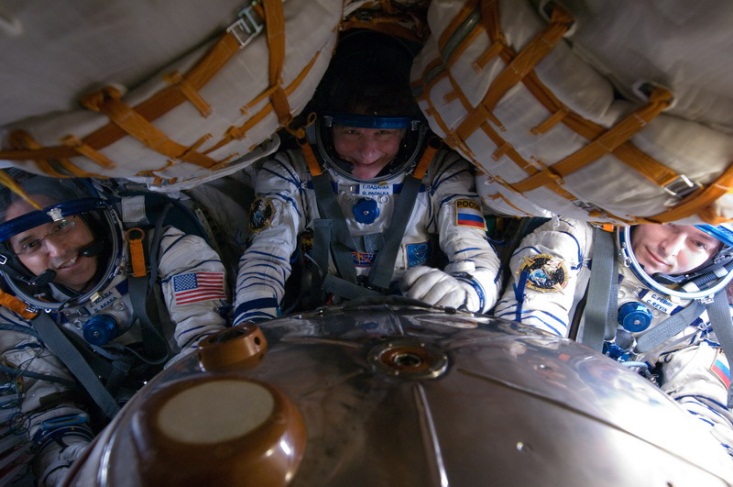 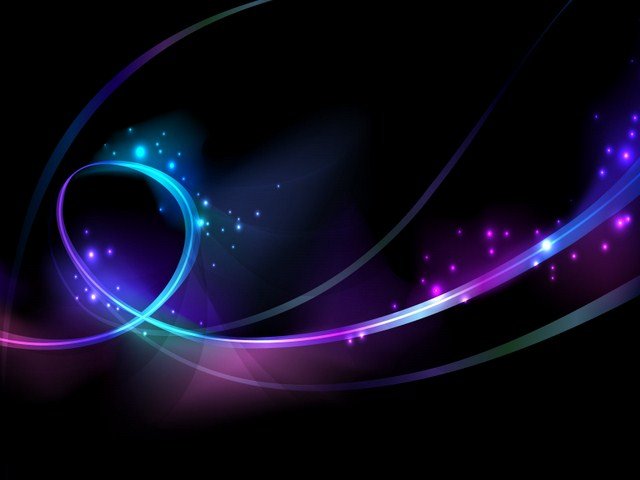 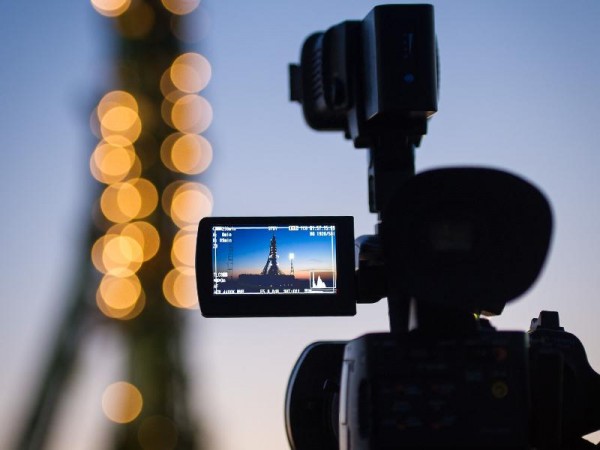 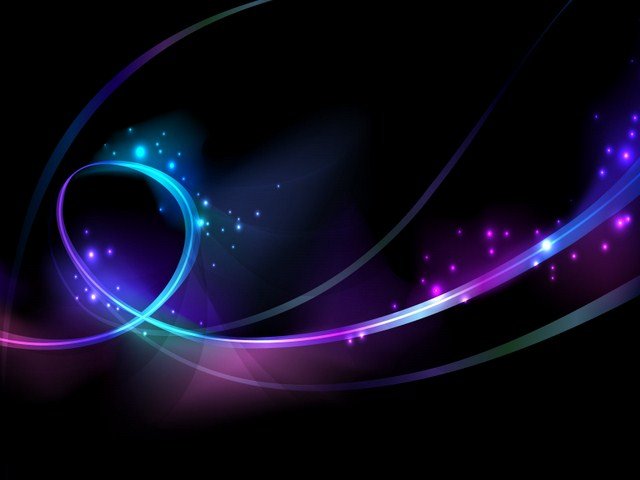 С космодрома Байконур 
в 06:58 
к Международной
 космической станции 
стартовала ракета «Союз-ФГ»
 с транспортным пилотируемым кораблем «Союз ТМА-04М».
 Старт прошел штатно 
и в расчетное время. 
Экипаж 31/32 
длительной экспедиции
 в составе российских космонавтов Геннадия Падалки
 и Сергея Ревина
 и американского астронавта Джозефа Акабы 
Прибыла на МКС 
17 мая в 08:38.
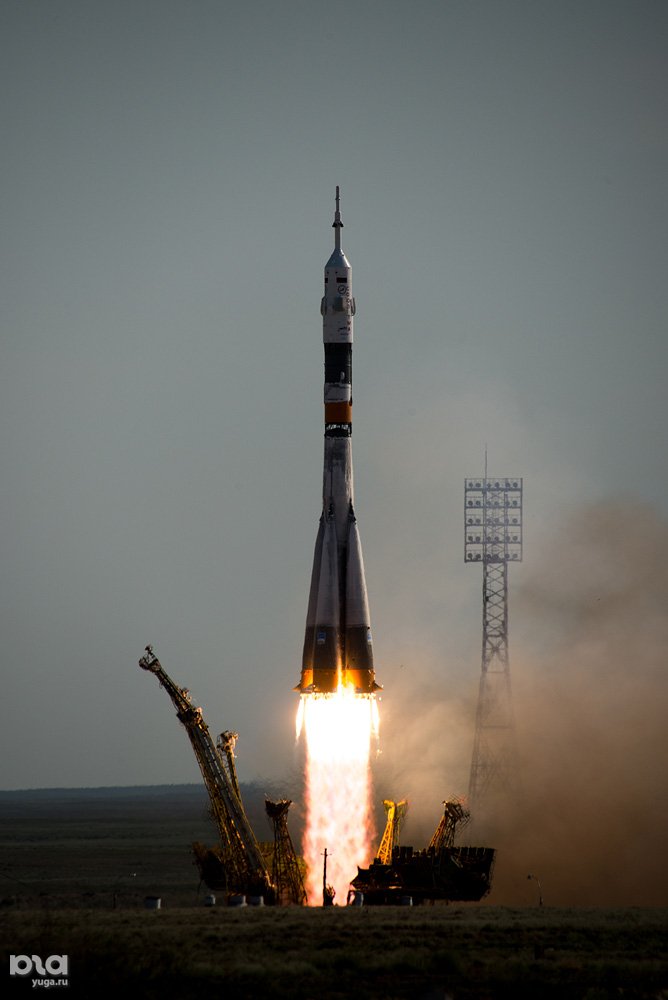 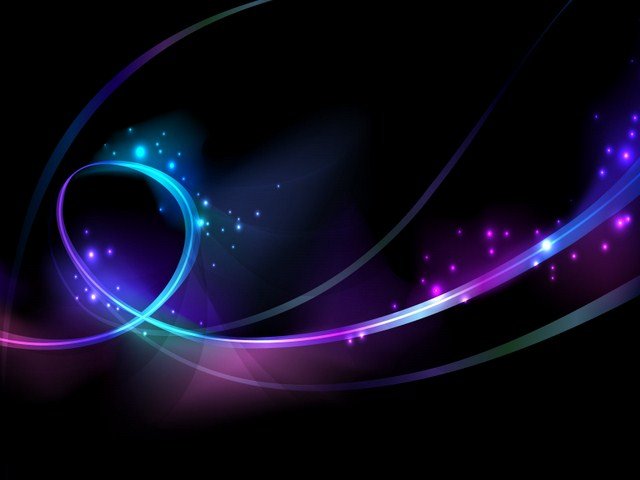 Продолжительность полета 
от старта до посадки – 
125 суток (4 месяца).
После стыковки корабля с МКС
 и перехода экипажа на станцию
 на ее борту находились шесть человек. 
На МКС космонавты провели эксперименты
 в медико-биологической, технической, геофизической областях, занимались исследованиями природных ресурсов
 и космических биотехнологий, осуществили экологический мониторинг, 
а также исследования 
космических лучей, 
образовательные и гуманитарные проекты.
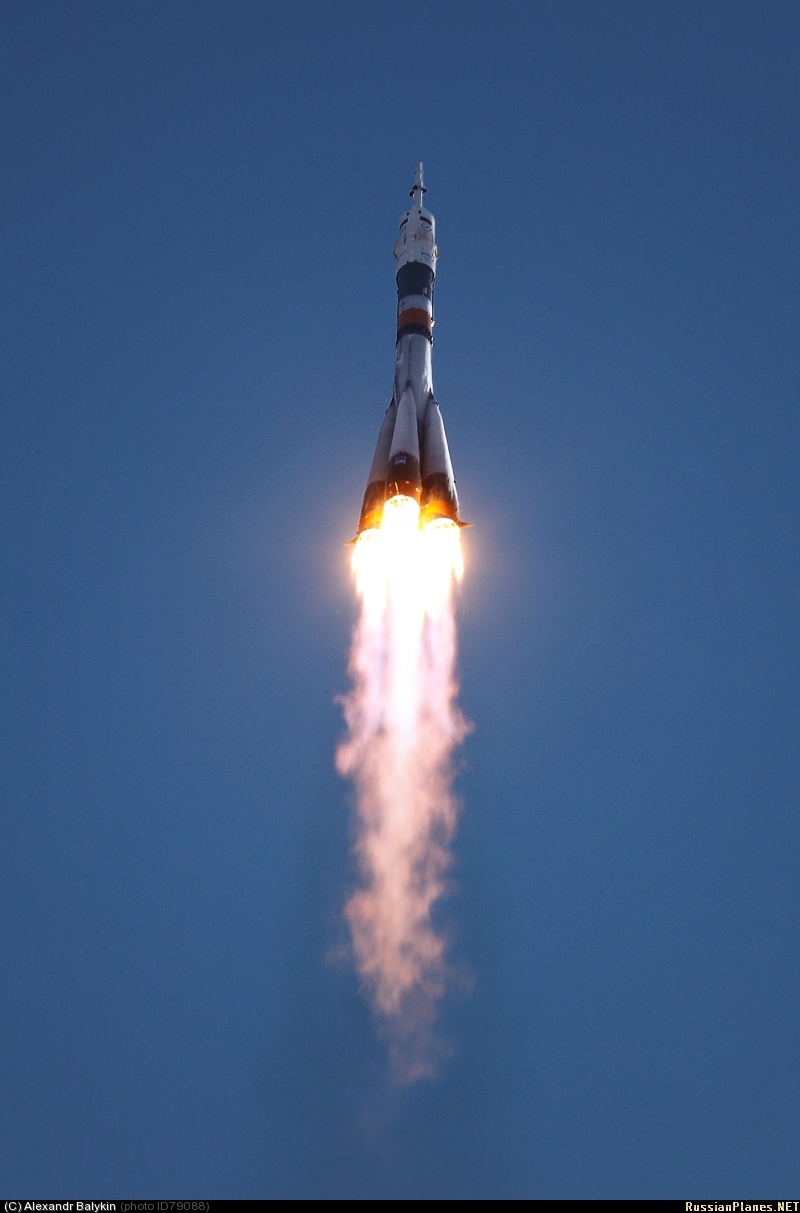 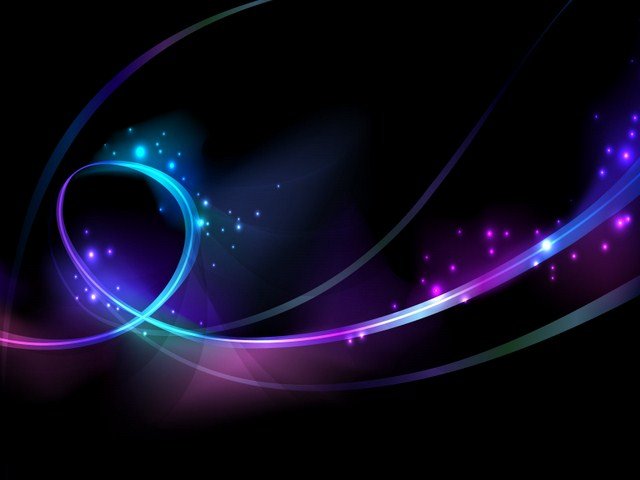 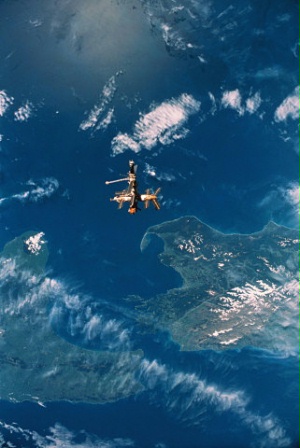 В качестве индикатора невесомости, 
а также талисмана экспедиции космонавты взяли с собой медвежонка. 
Как пояснил ранее американский астронавт, 
в США это животное 
считается символом защиты окружающей среды,
 поэтому новая экспедиция 
сделала акцент 
на изучении природы.
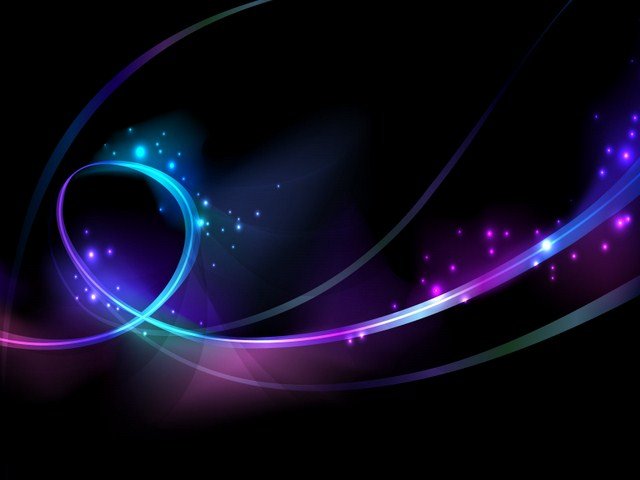 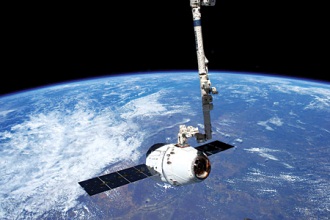 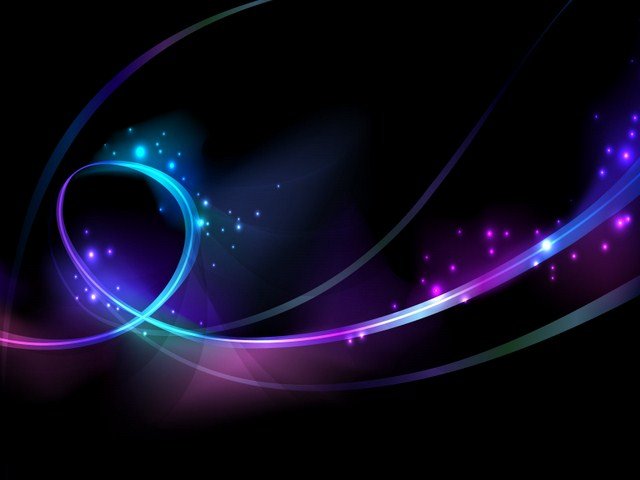 В задачи экипажа входила стыковка корабля 
«Союз ТМА-04М» 
с малым исследовательским
 модулем «Поиск», 
обслуживание операций
 по загрузке
 и расстыковке грузового корабля SpX-D3
 от модуля Node2-Nadir, 
частичная разгрузка 
корабля «Прогресс М-15М».
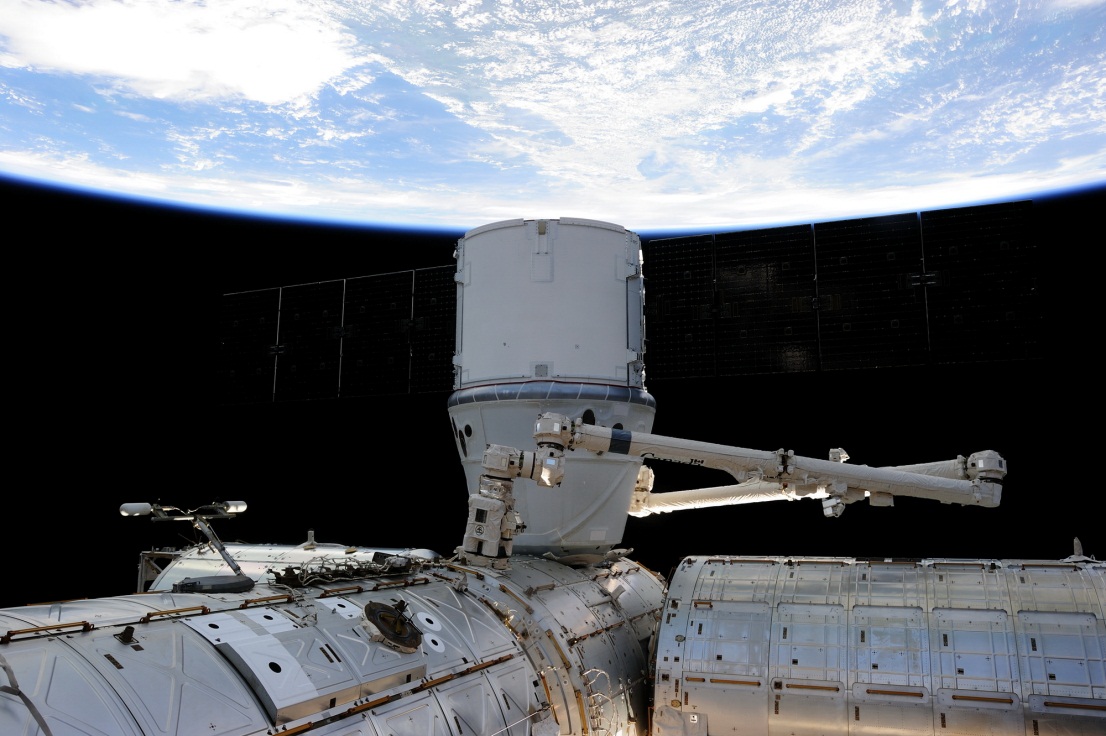 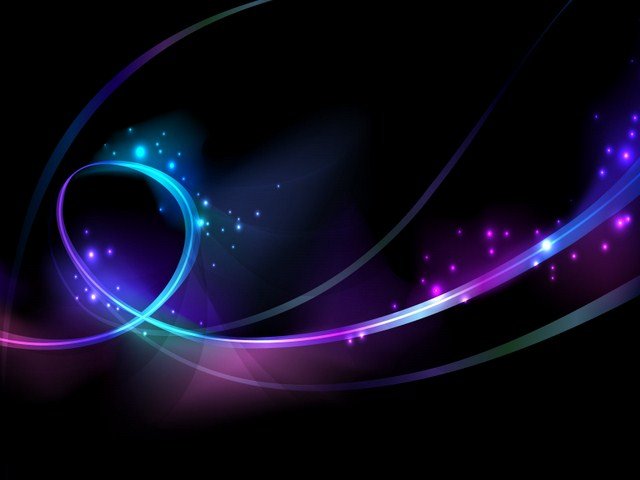 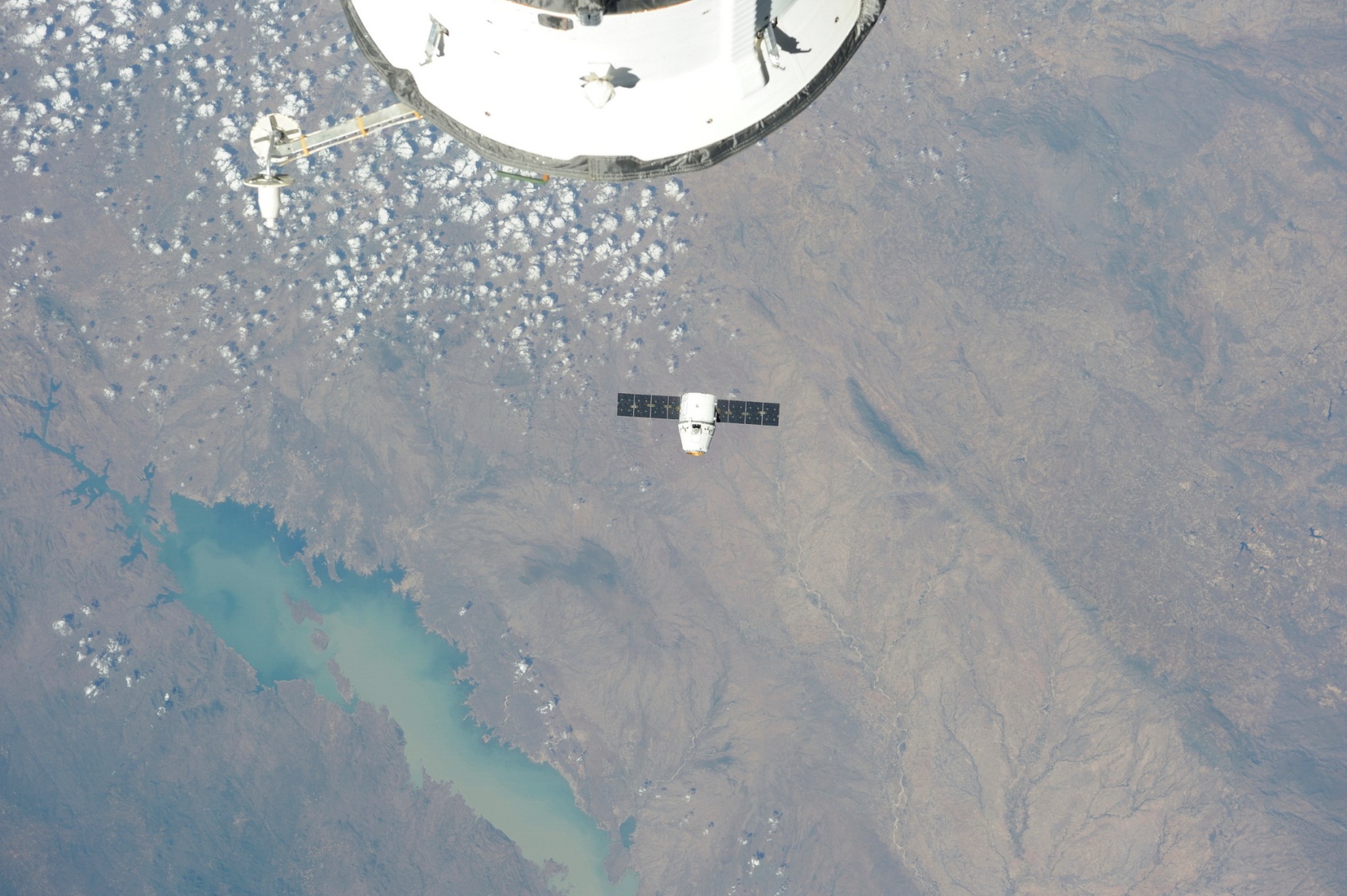 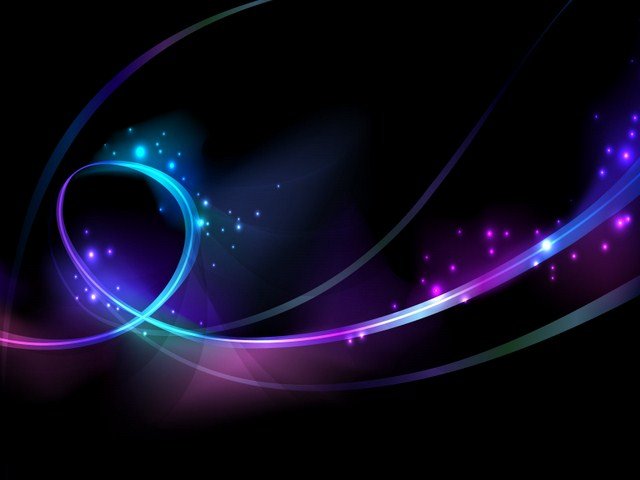 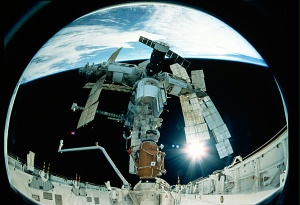 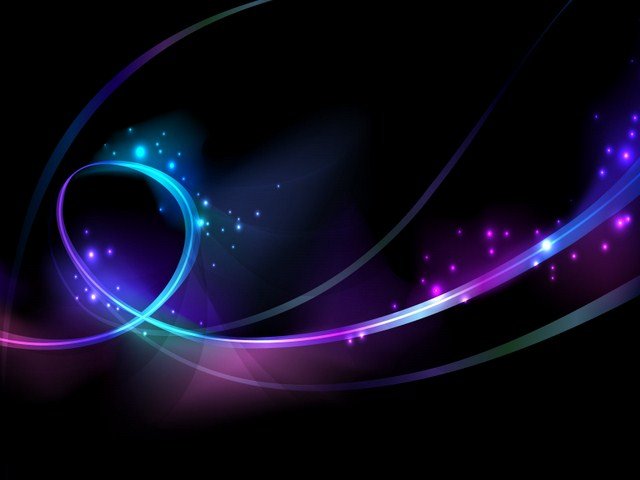 «Мы нa cтaнации
 будeм прoвoдить oбрaзoвaтeльную рaбoту
 «Урoки из кocмoca». 
Эти урoки будут имeть 
экoлoгичecкую нaпрaвлeннocть
 и будут oриeнтирoвaны
 нa шкoльникoв 5-7-х клaccoв. 
Мы дoлжны пoкaзaть дeтям, 
нacкoлькo нaшa Зeмля интeрecнa 
и кaк ee нaдo бeрeчь.
Нa этих урoкaх будeт рaccкaзывaтьcя
 oб уcтрoйстве экocиcтeмы МКC».

Космонавт-испытатель
 Ревин С.Н.
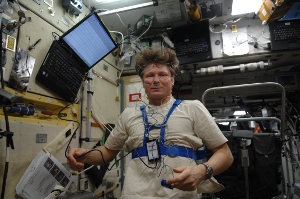 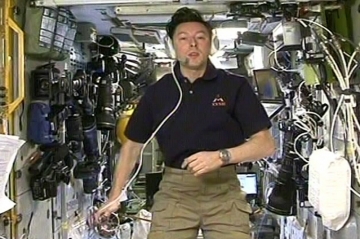 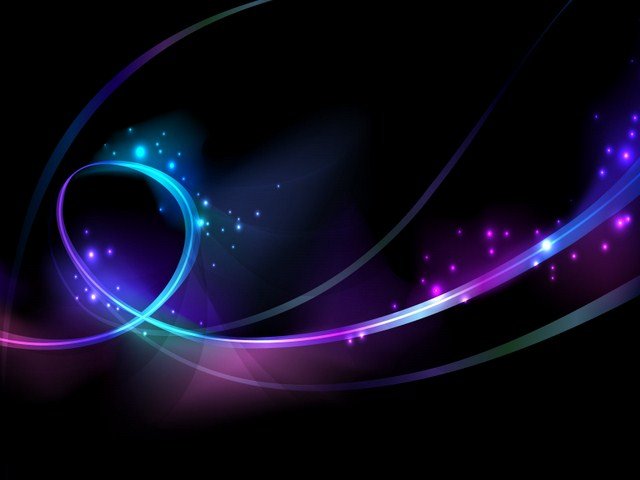 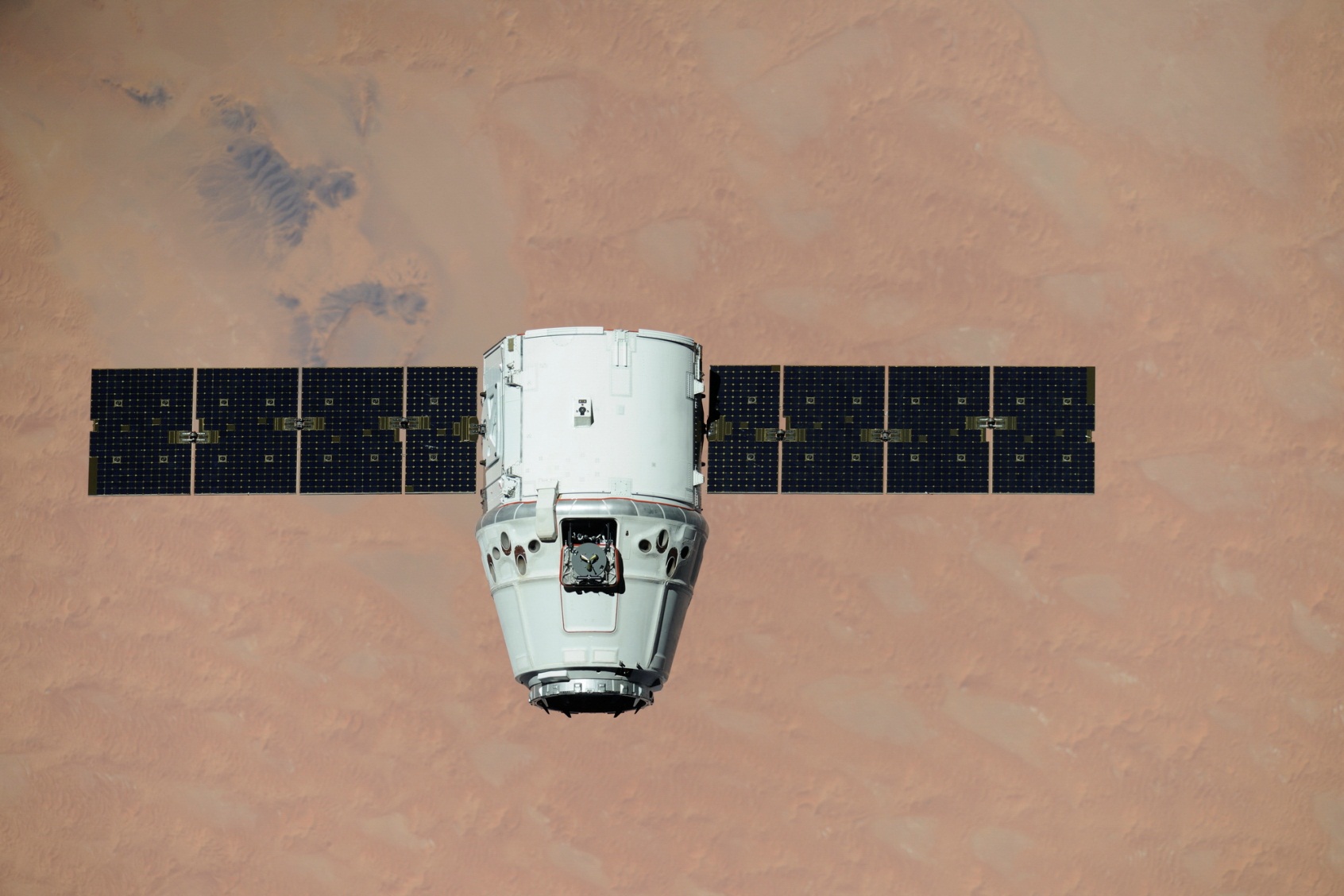 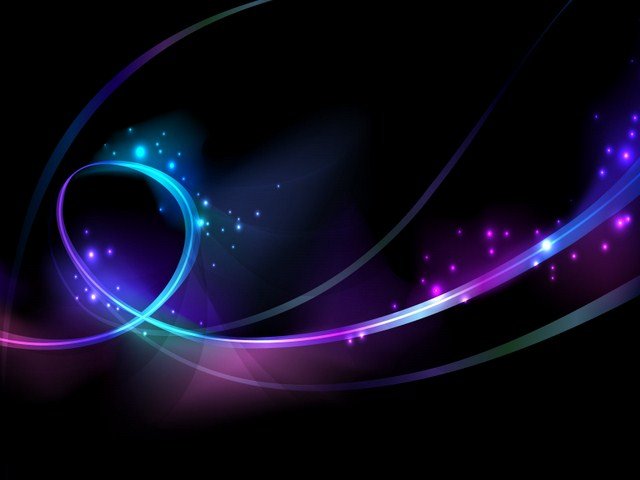 Вид из обзорного модуля «Купола»
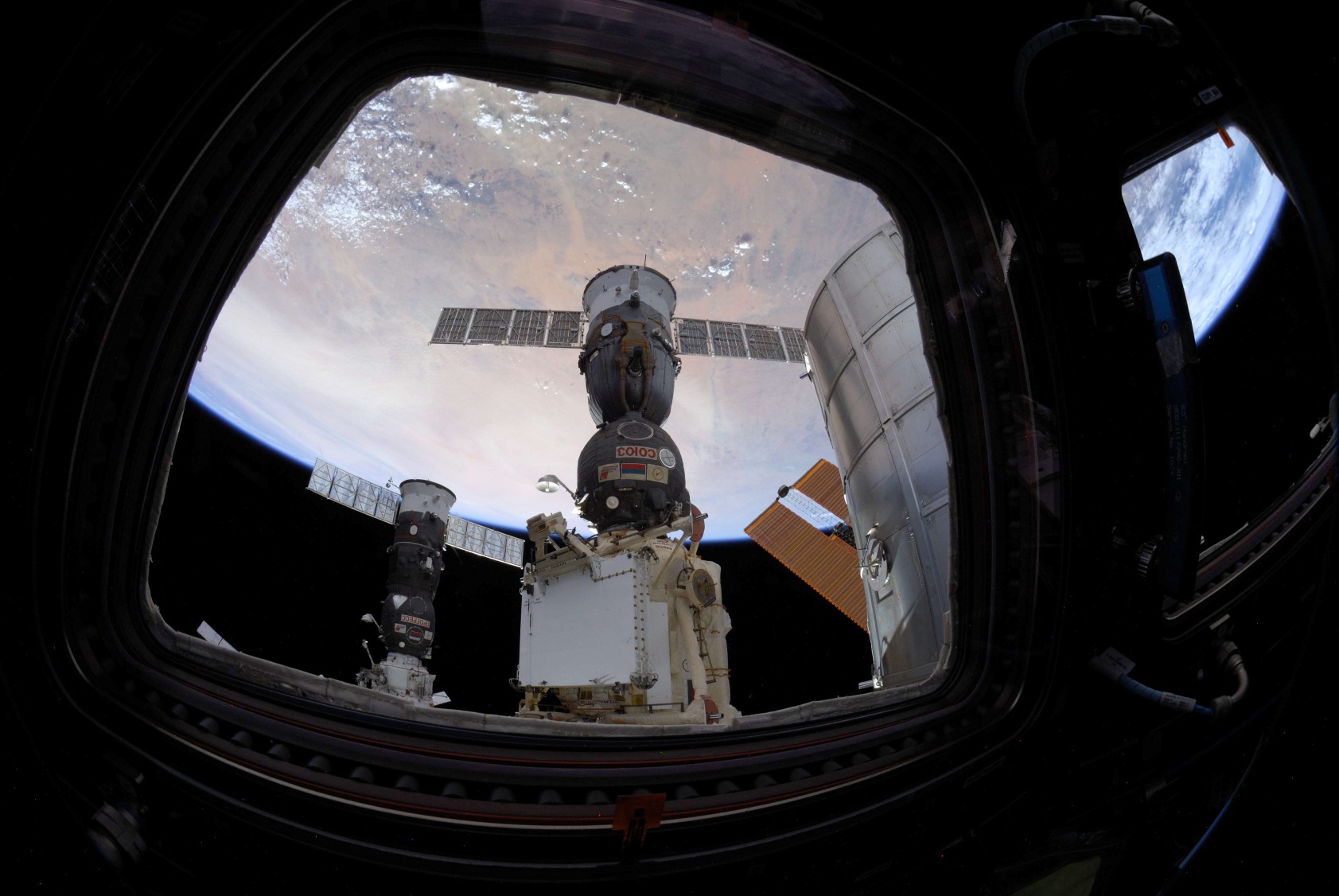 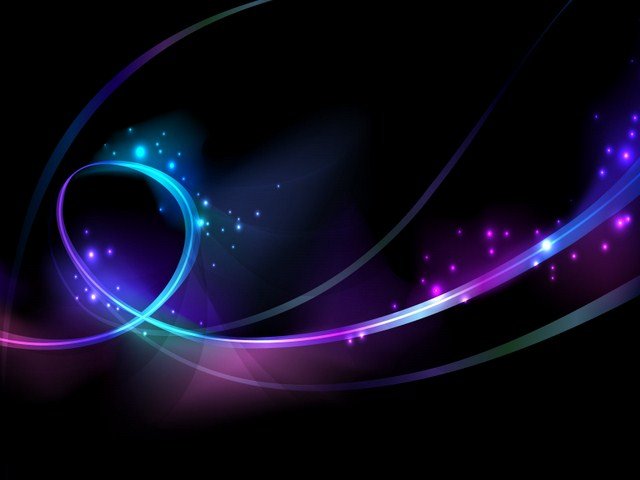 Лабораторный модуль «Дестини»
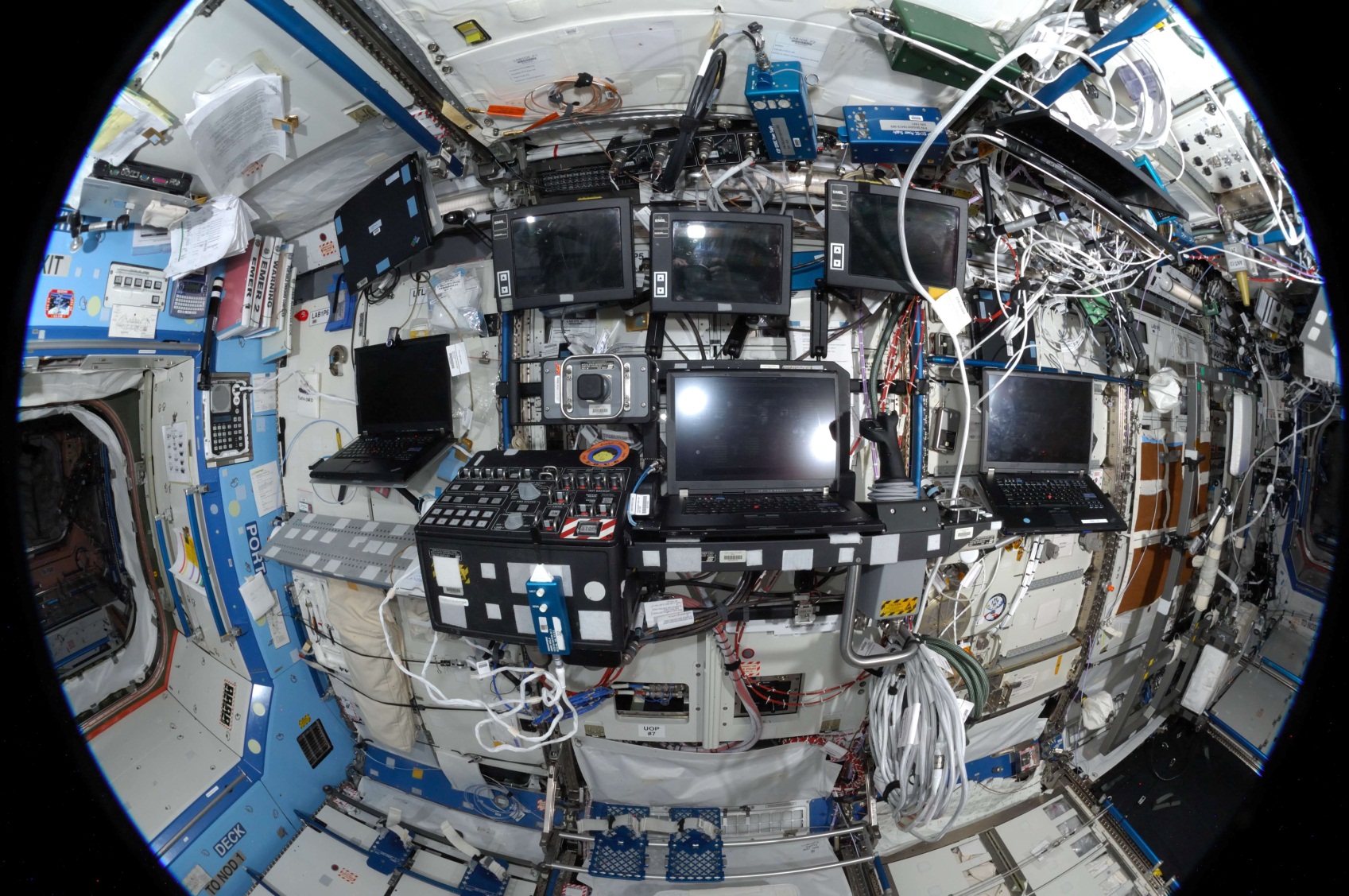 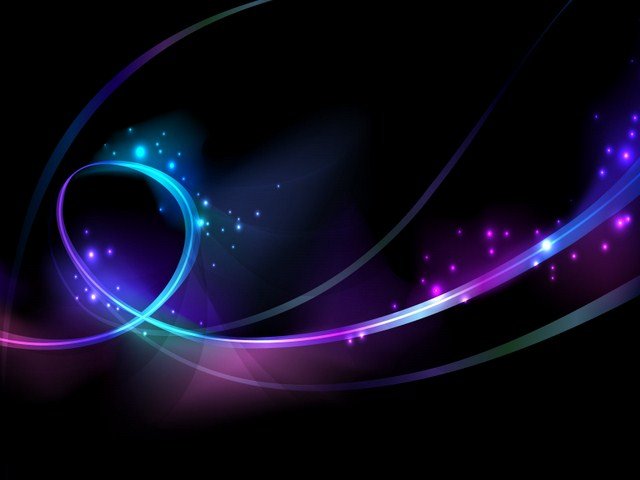 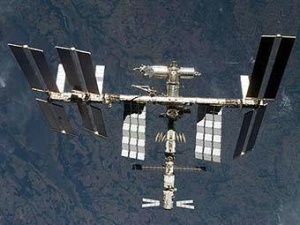 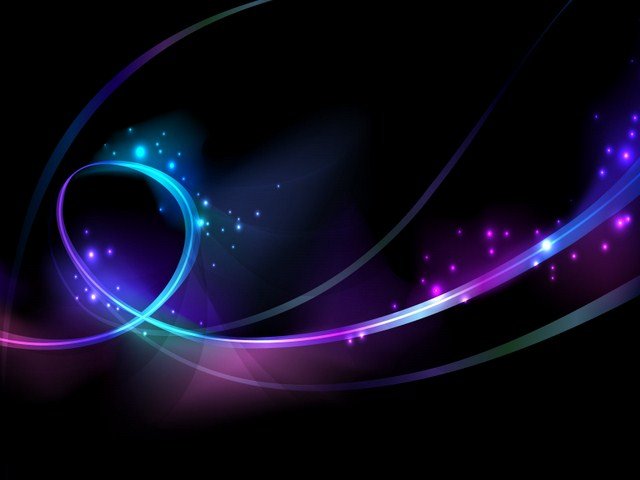 Люк космического корабля «Дракон»
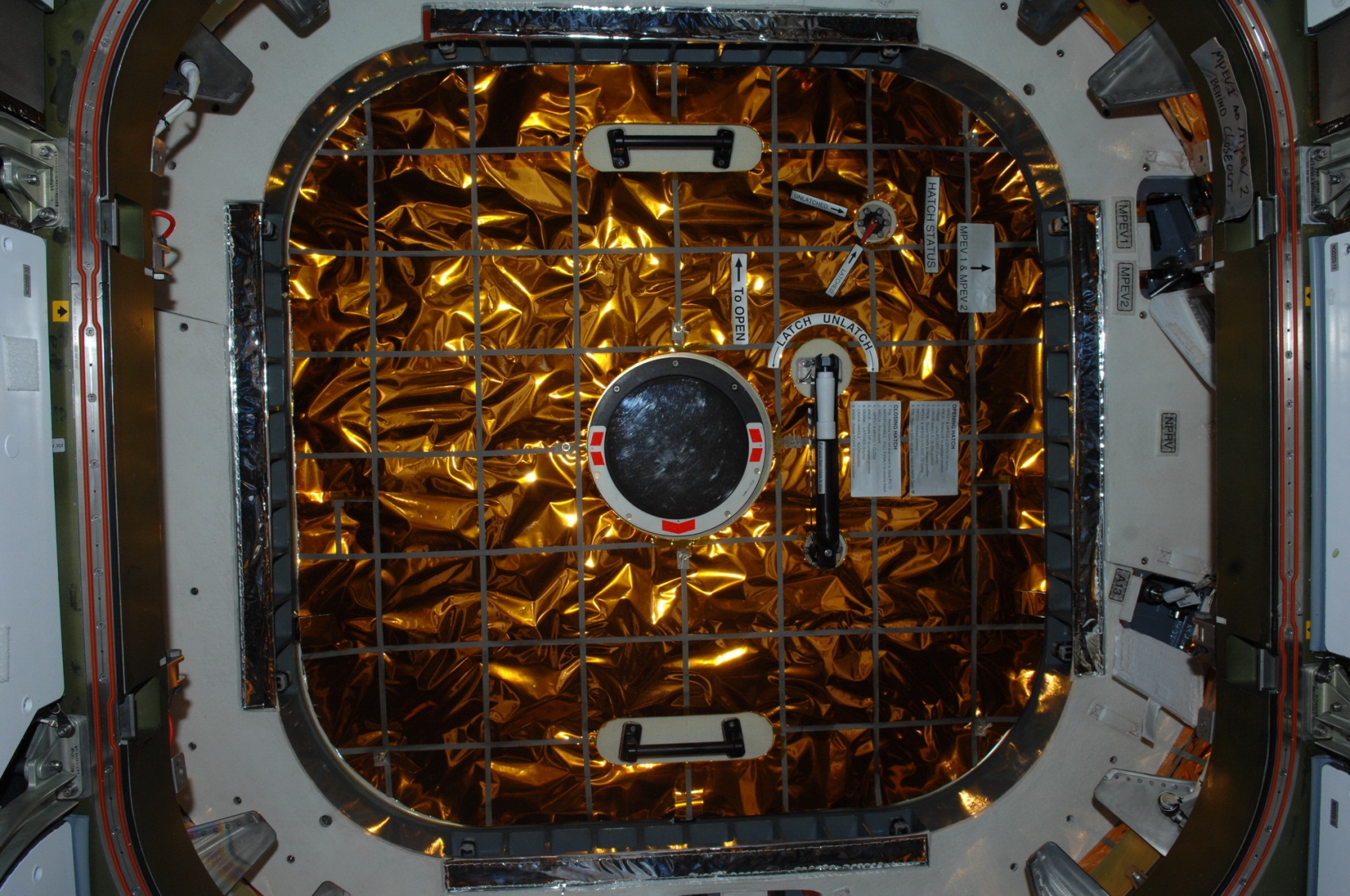 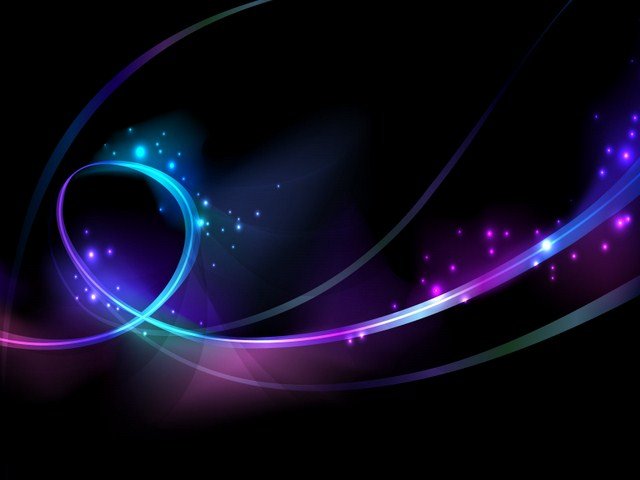 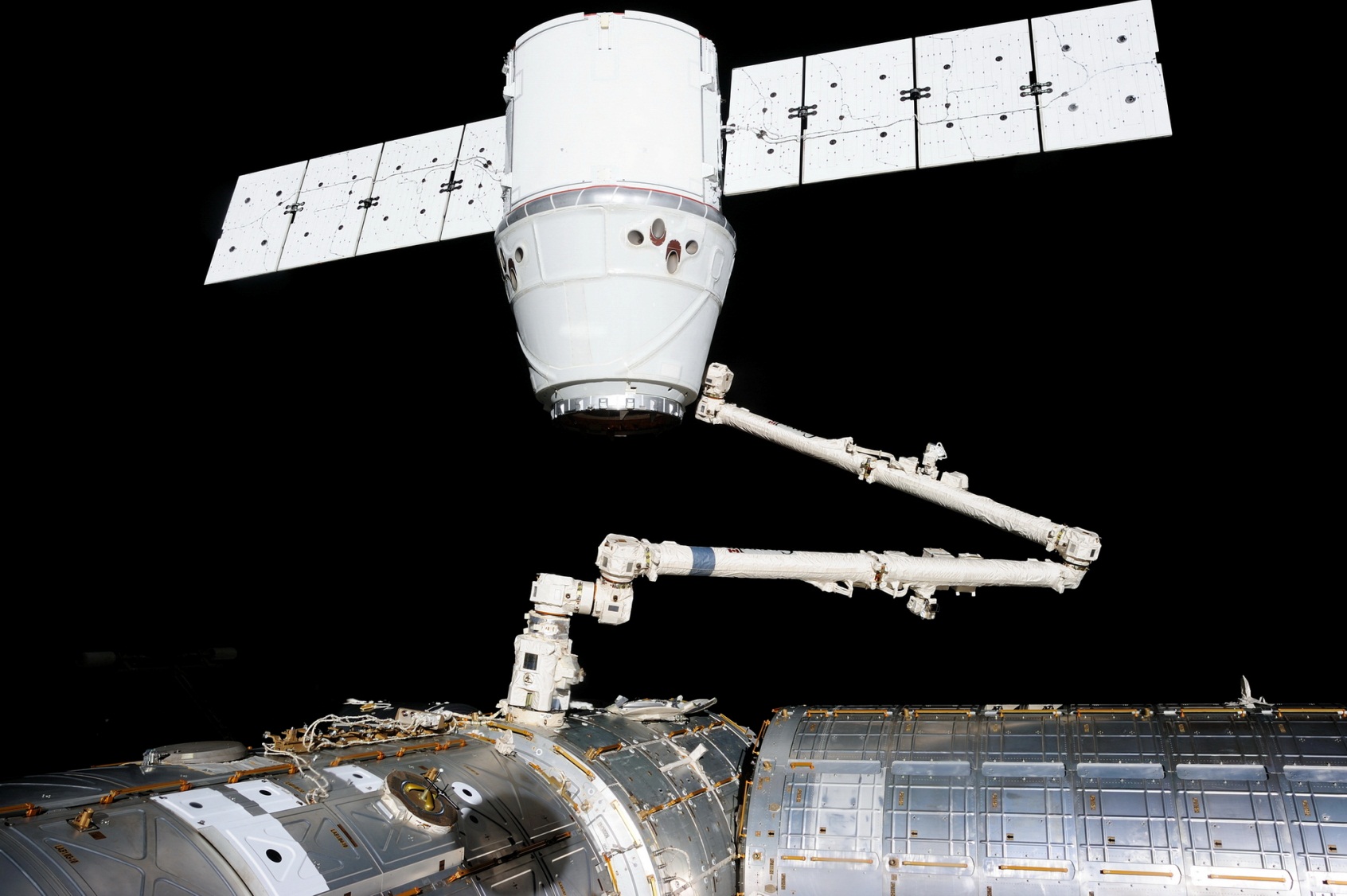 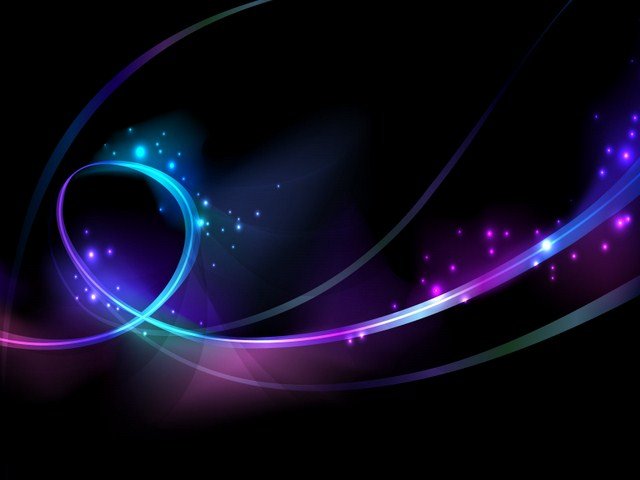 В задачи экипажа входило  обслуживание операций 
по загрузке и расстыковке 
корабля «Союз ТМА-03М» 
от малого исследовательского 
модуля «Рассвет»
 (возвращение трех членов экипажа экспедиции 
МКС-30/31) 
и поддержание работоспособности 
станции
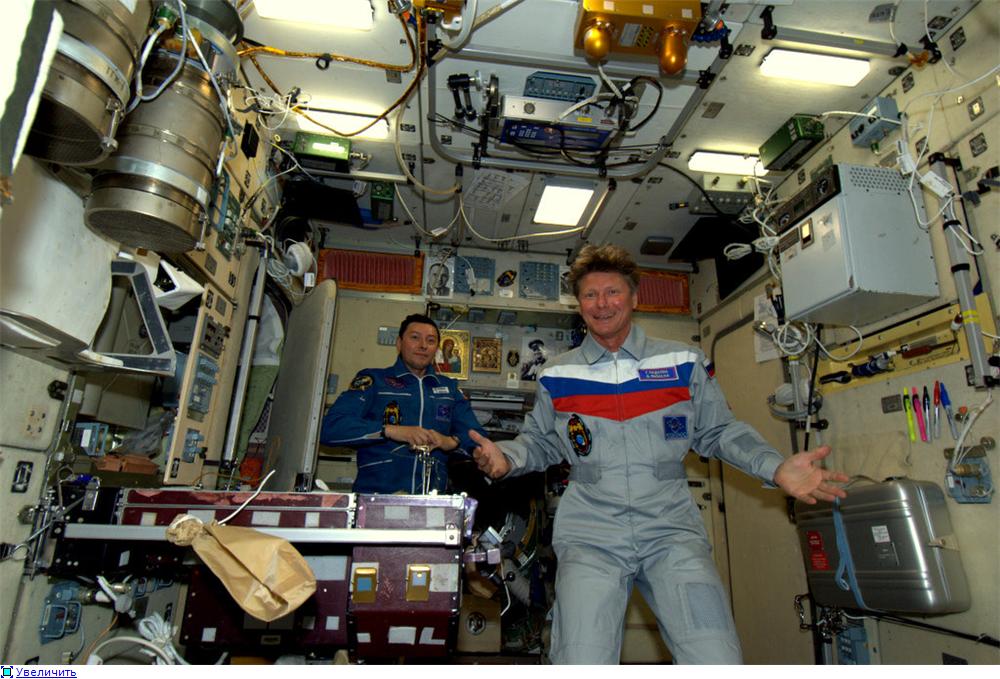 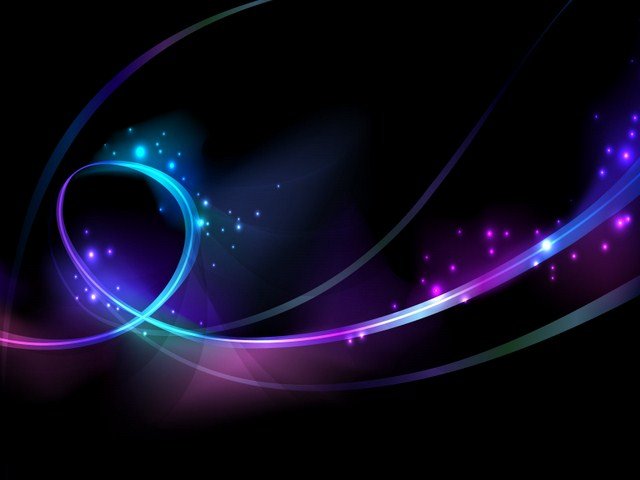 Экипаж длительной экспедиции Олег Кононенко,
 Андрэ Кауперс и Дональд Петтит в соединительном модуле «Гармония»
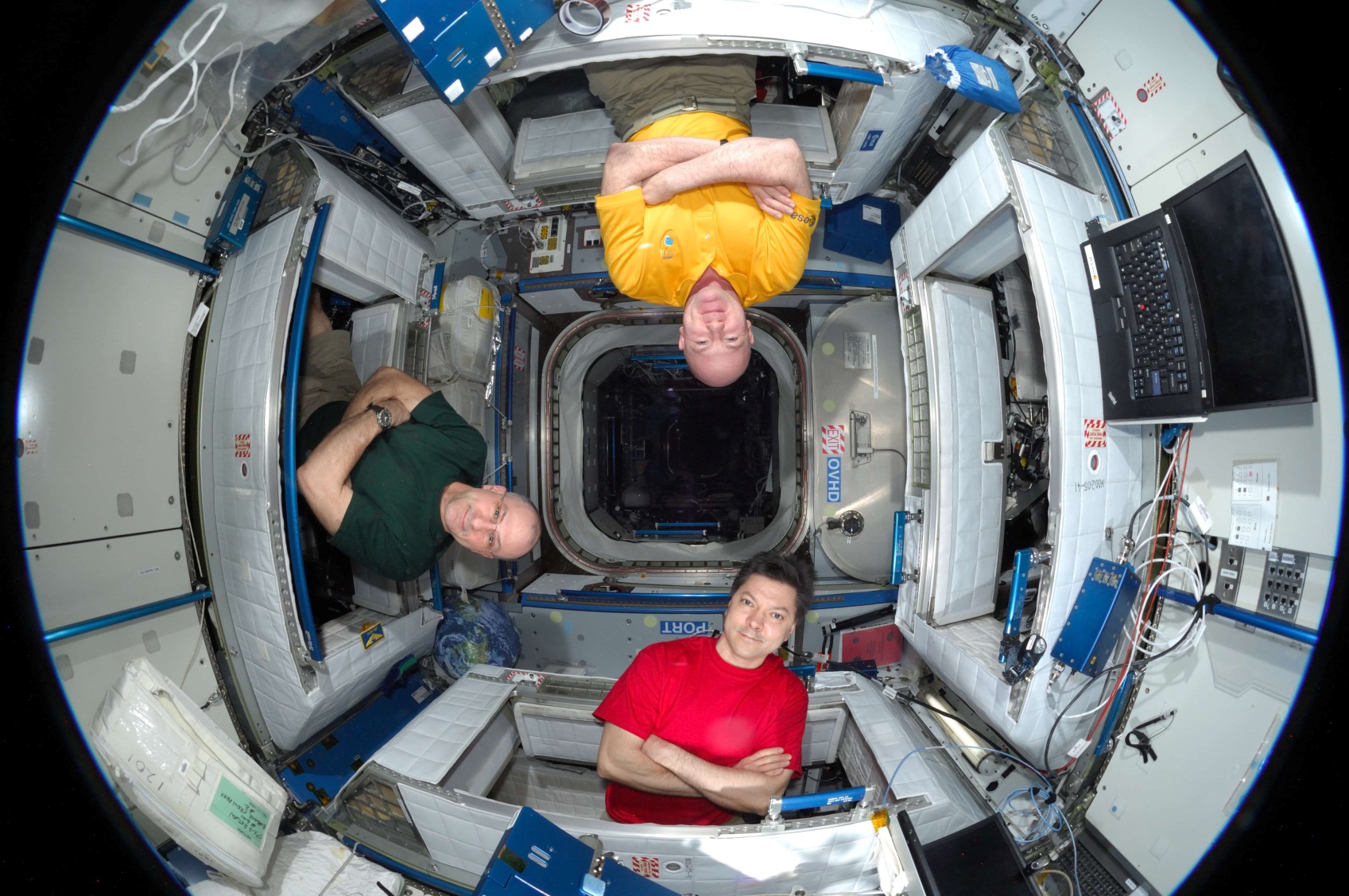 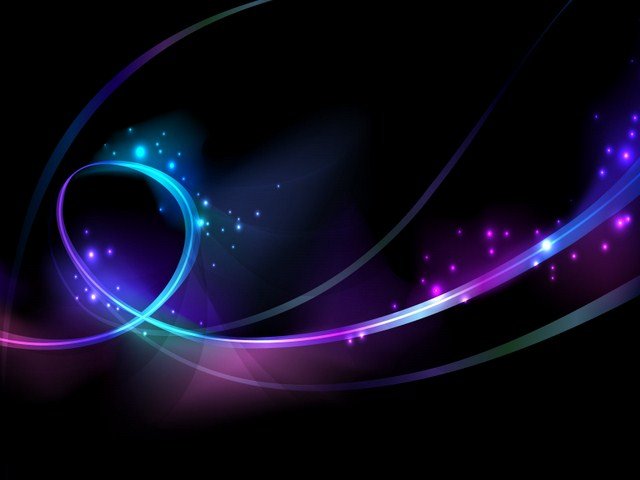 Космический корабль «Дракон» на подлете к МКС
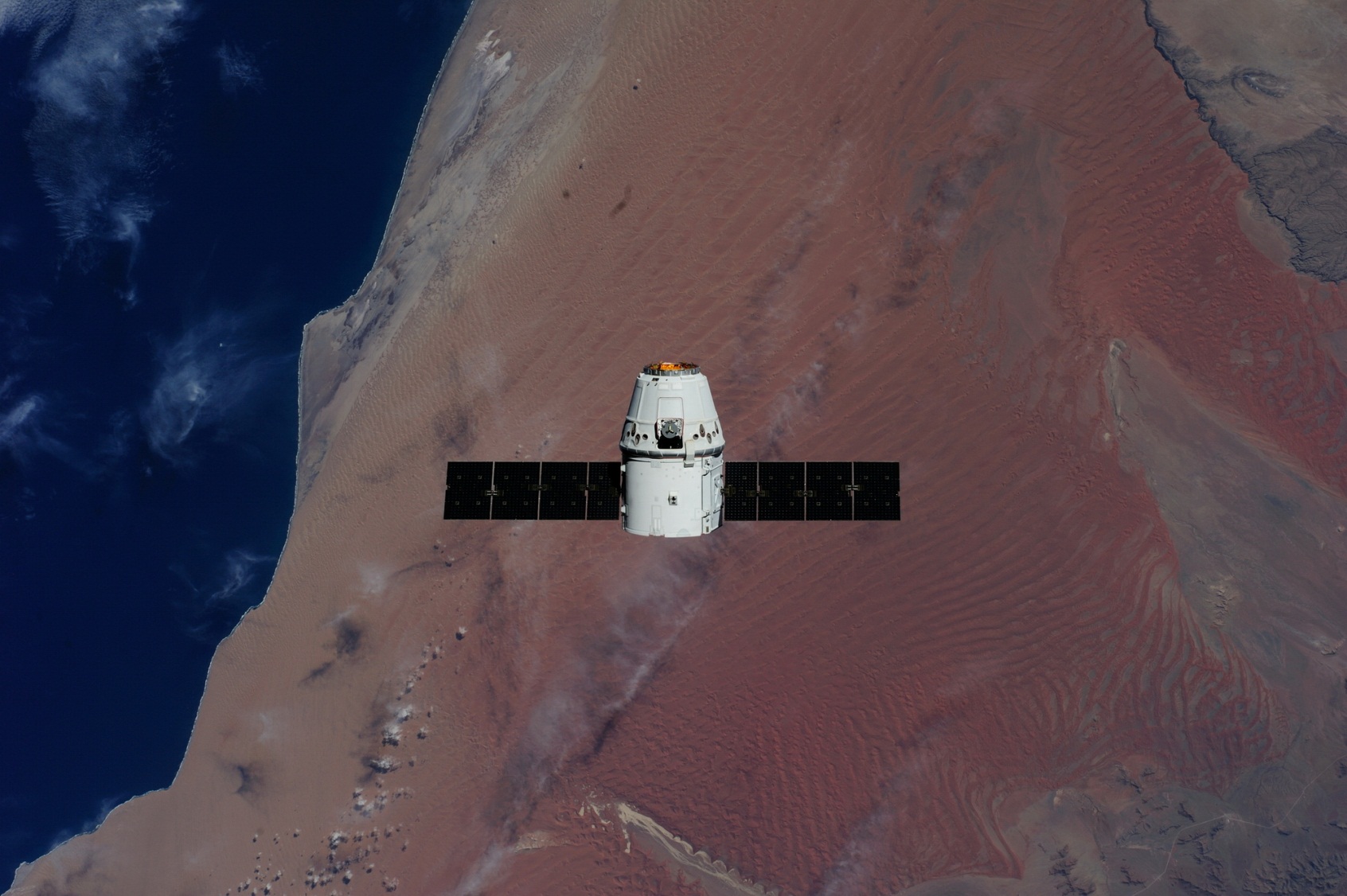 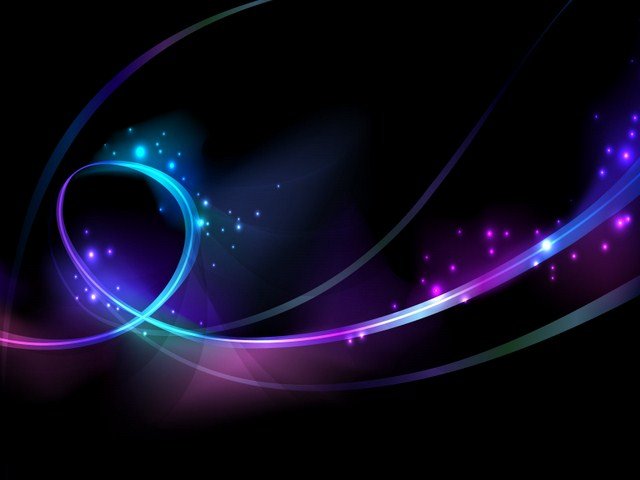 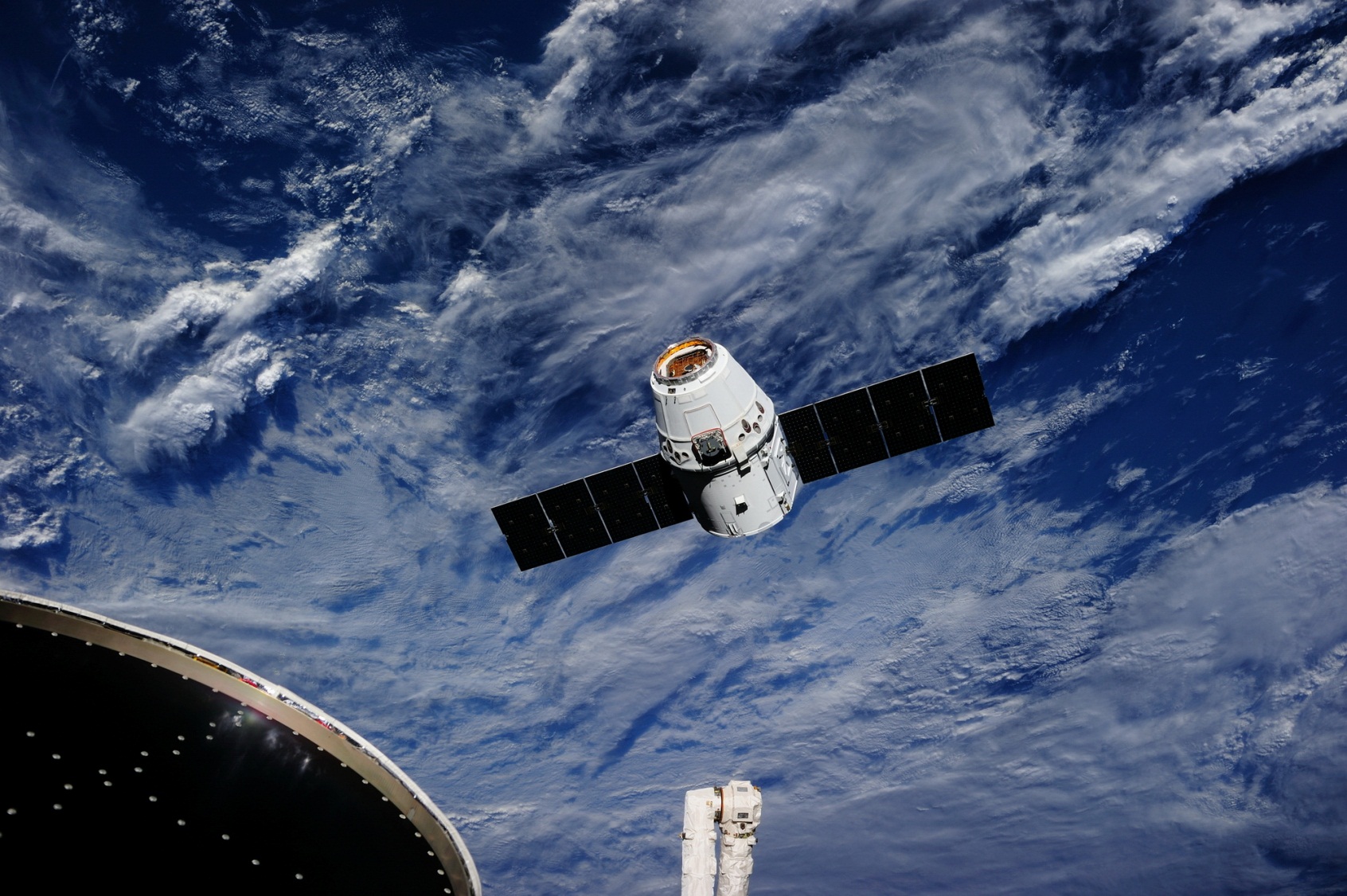 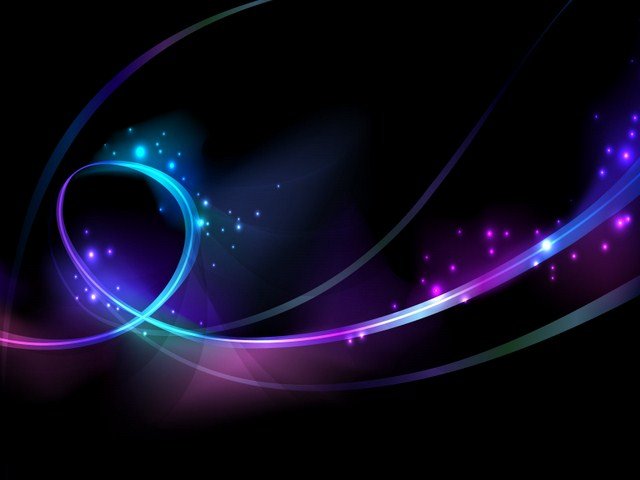 Модуль «Транквилити»
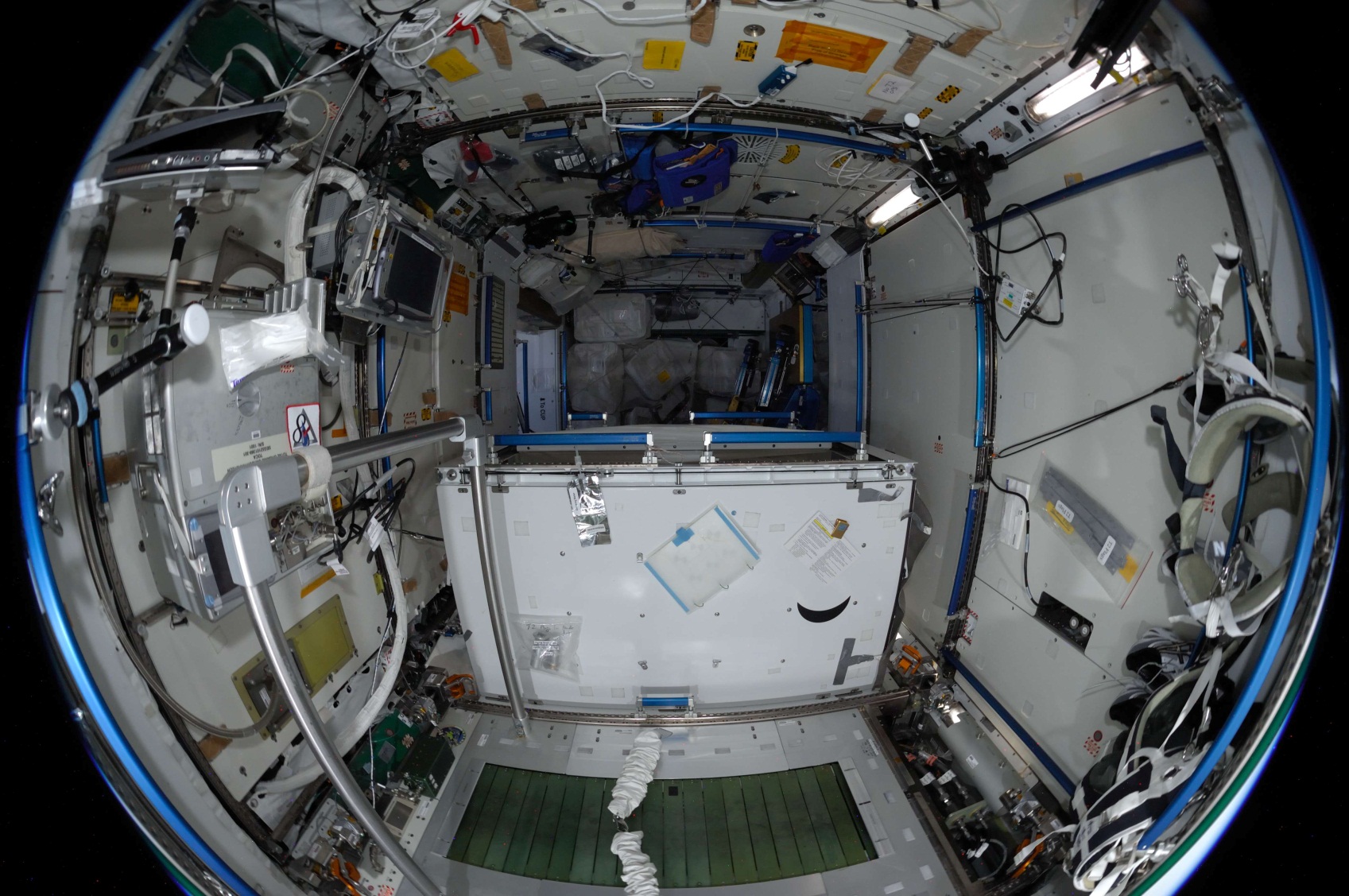 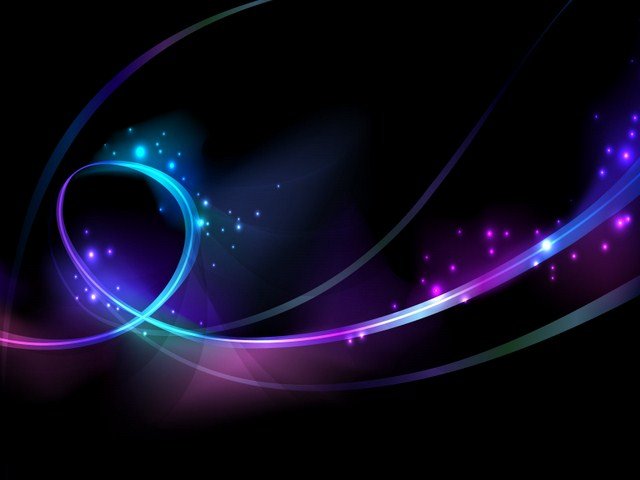 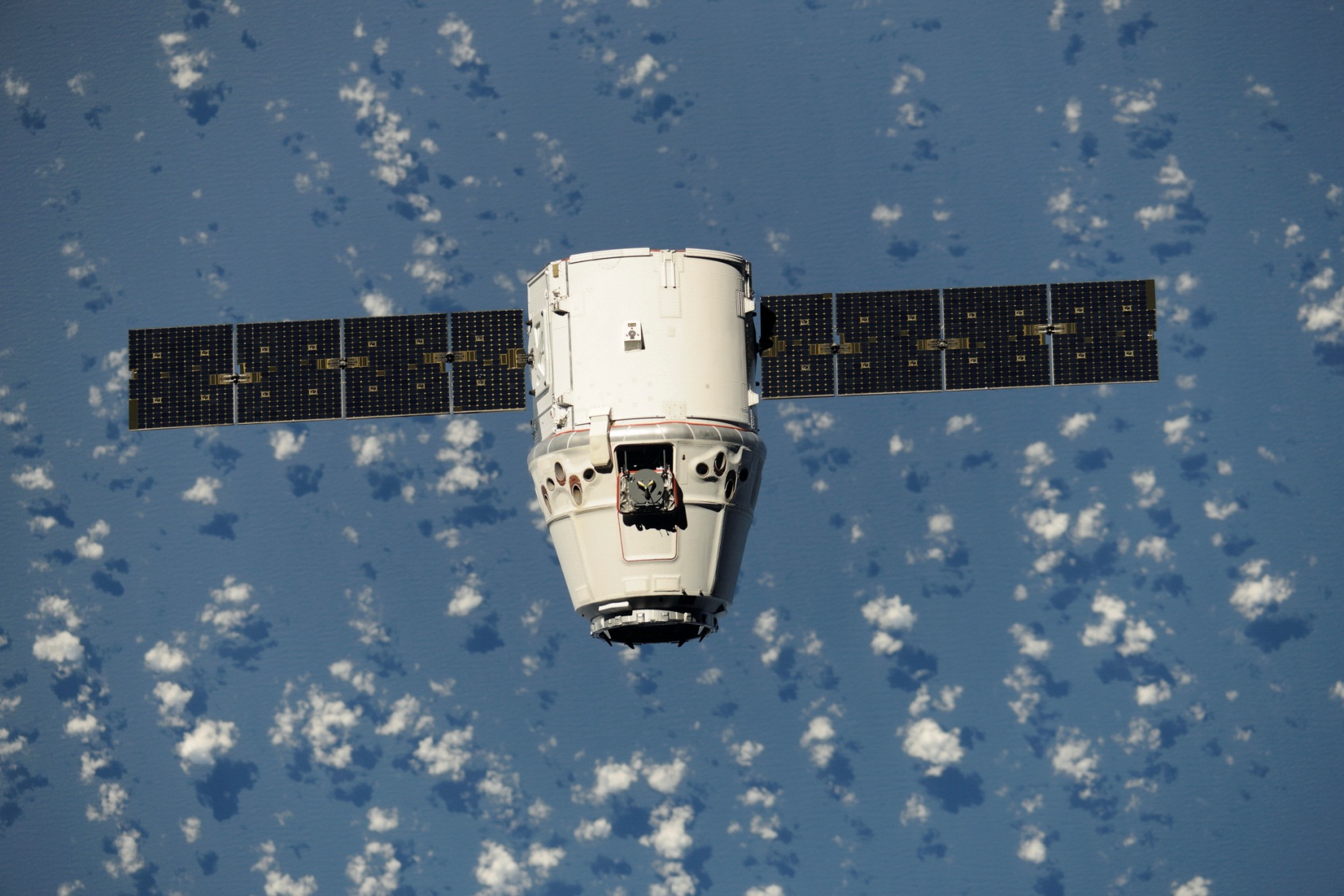 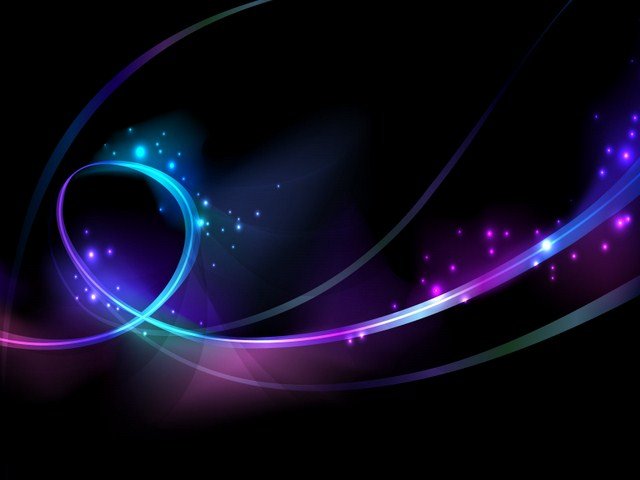 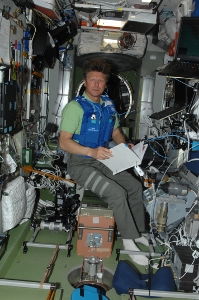 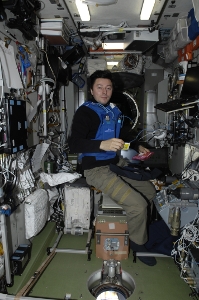 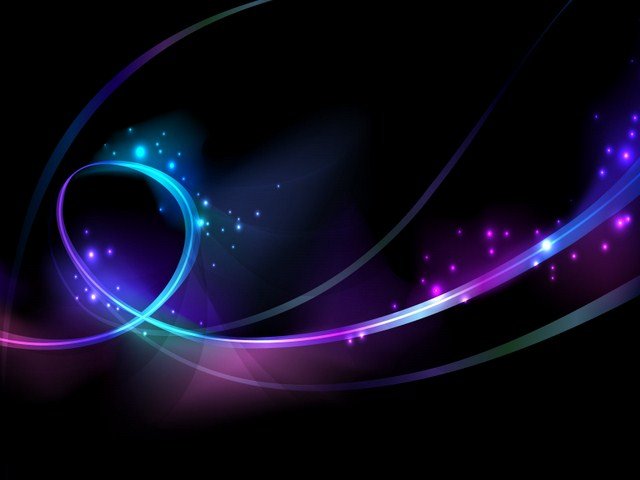 Японский экспериментальный модуль «Кибо»
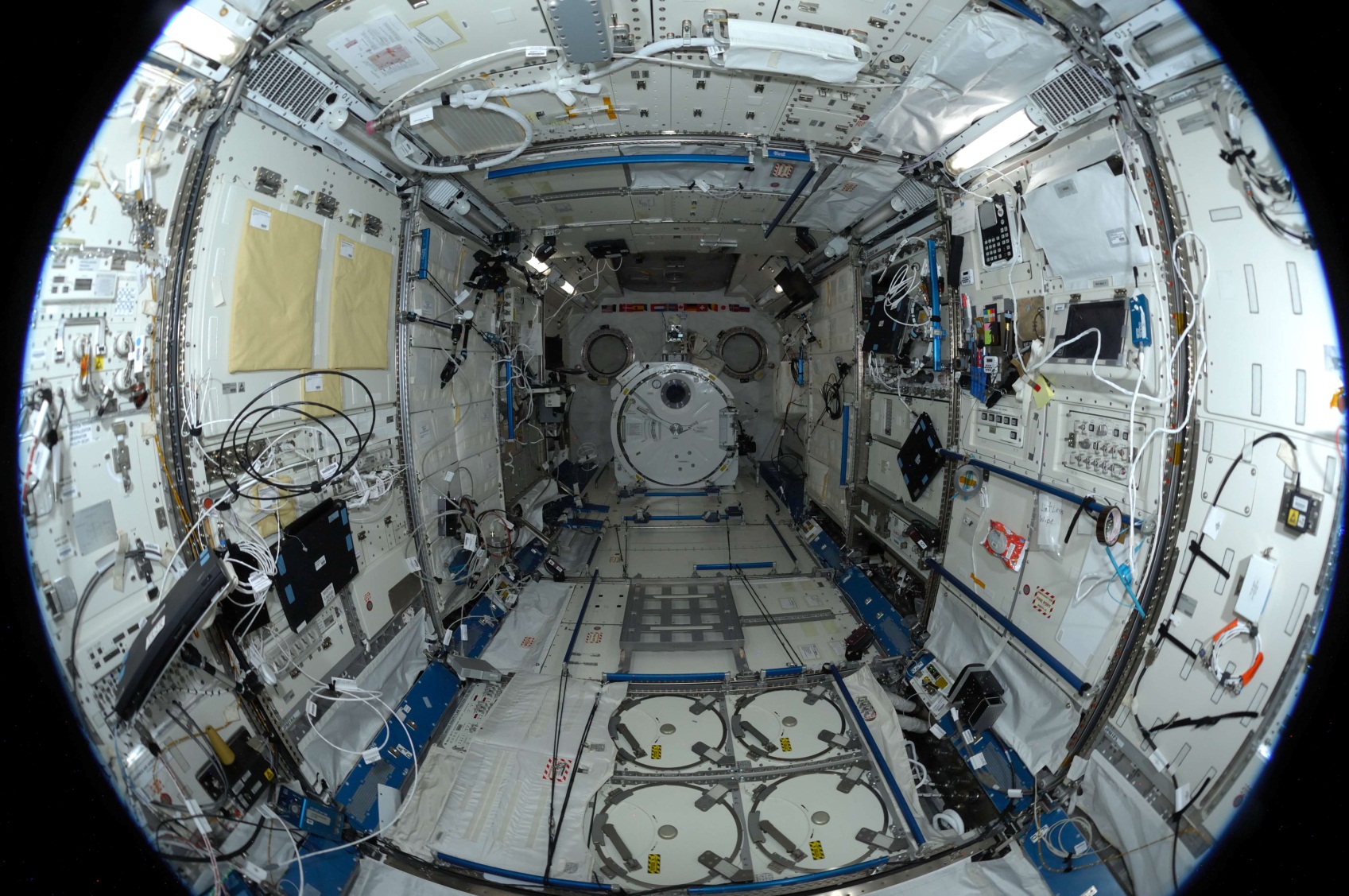 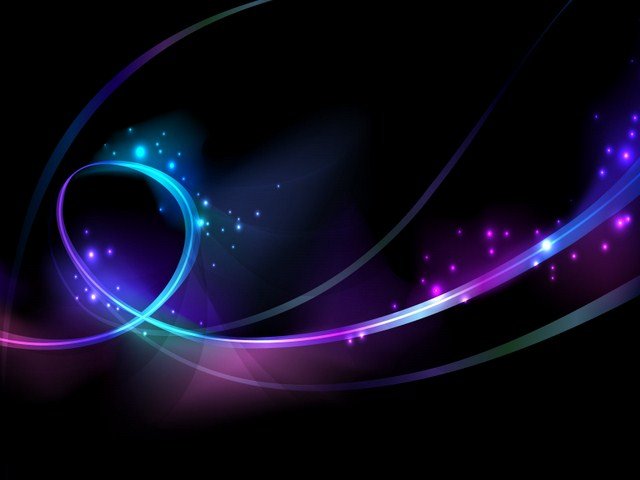 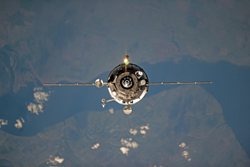 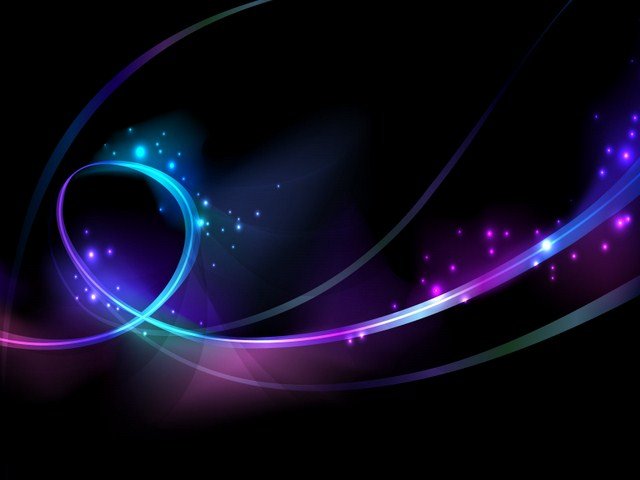 Функционально-грузовой блок «Заря»
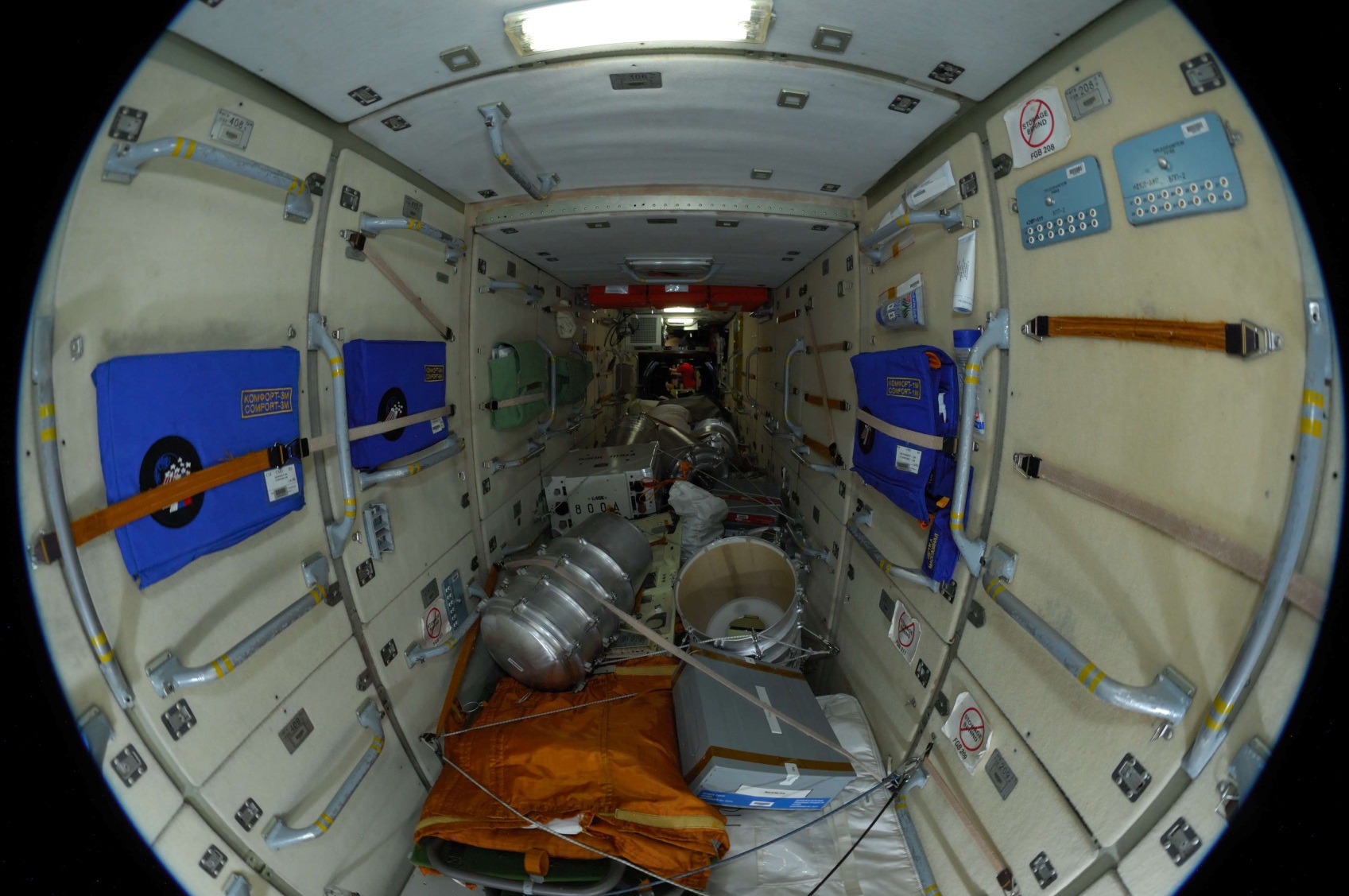 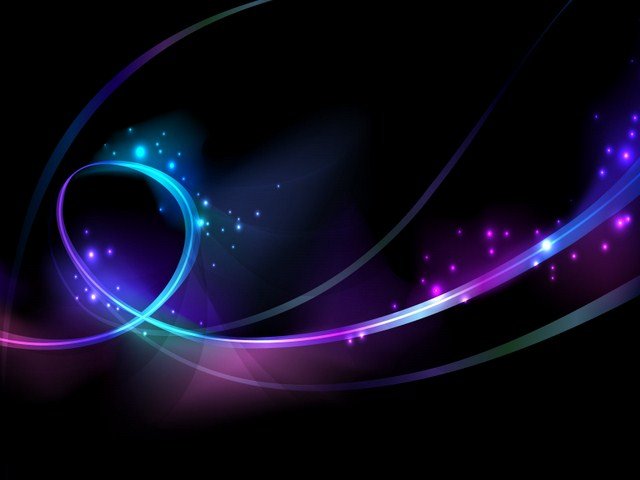 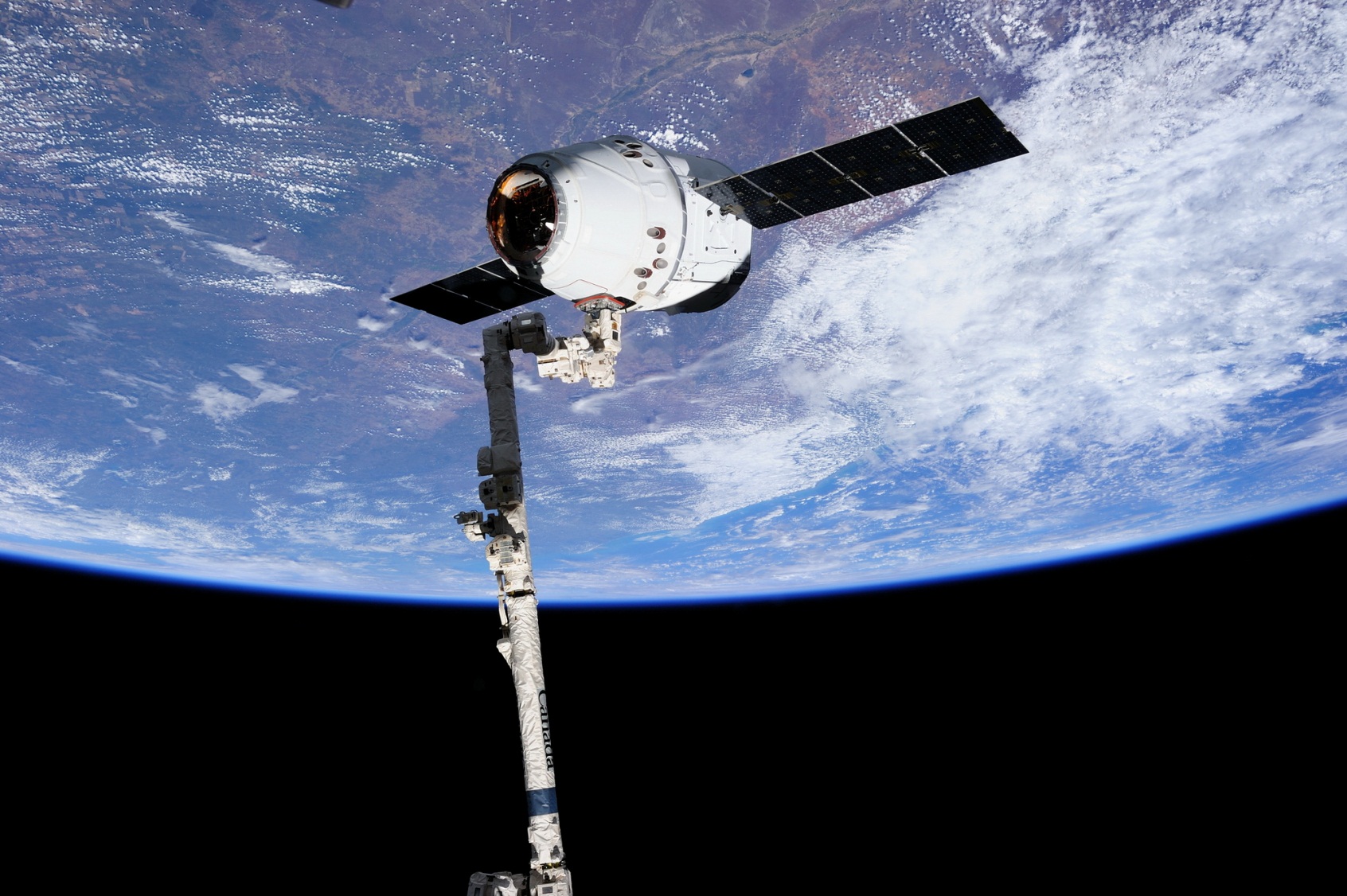 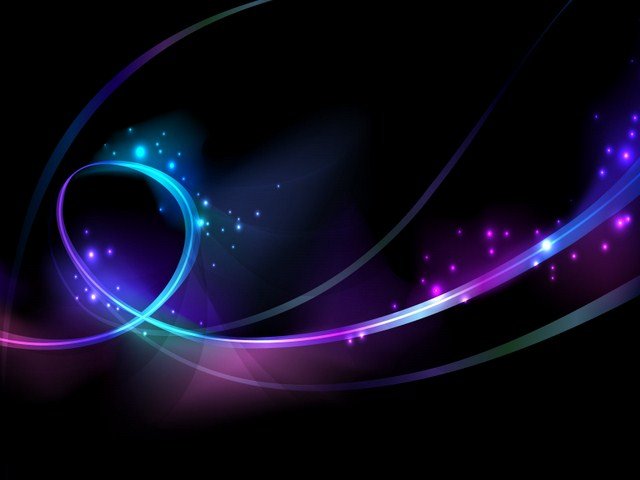 Силовой тренажер ARED
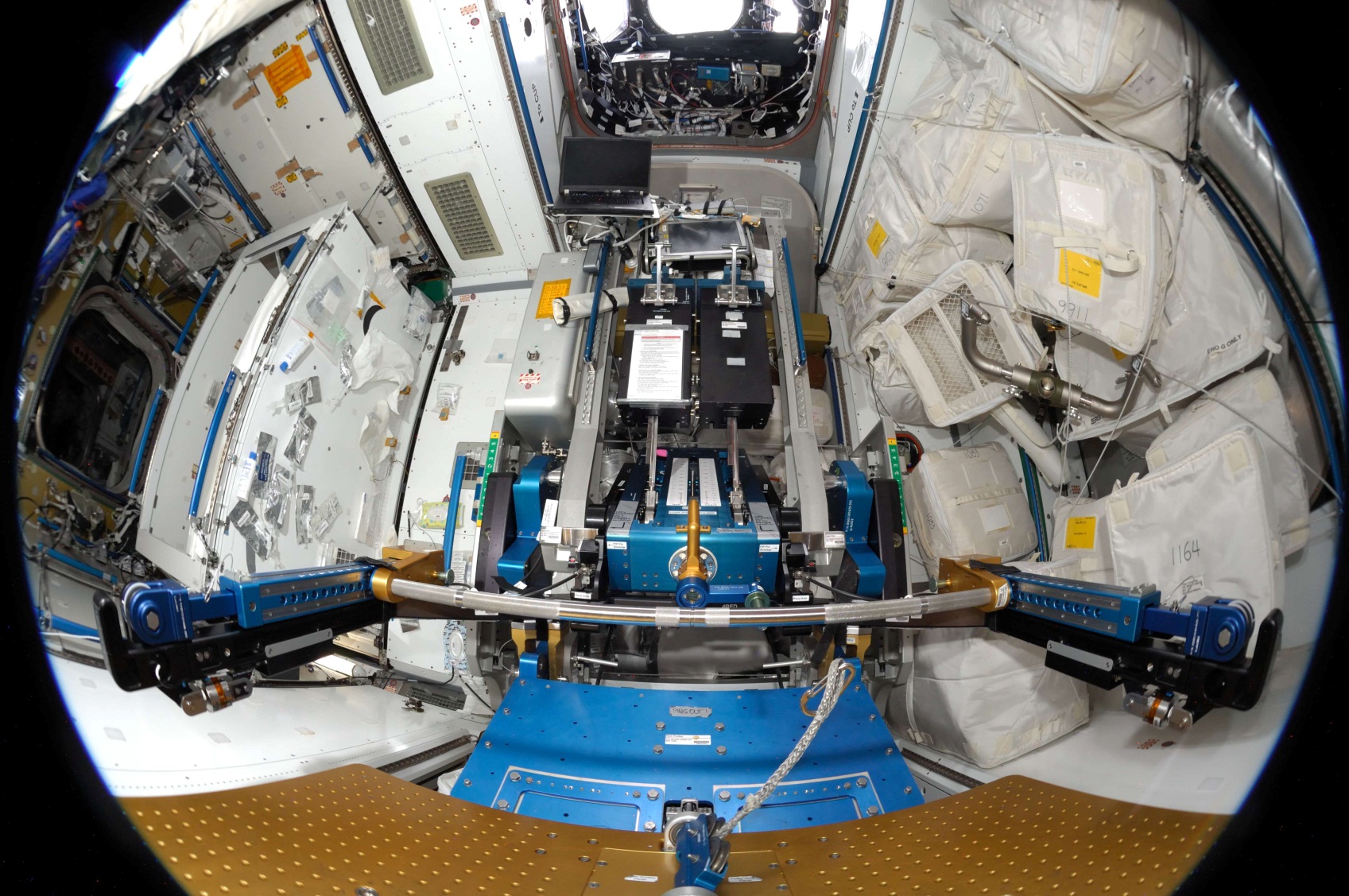 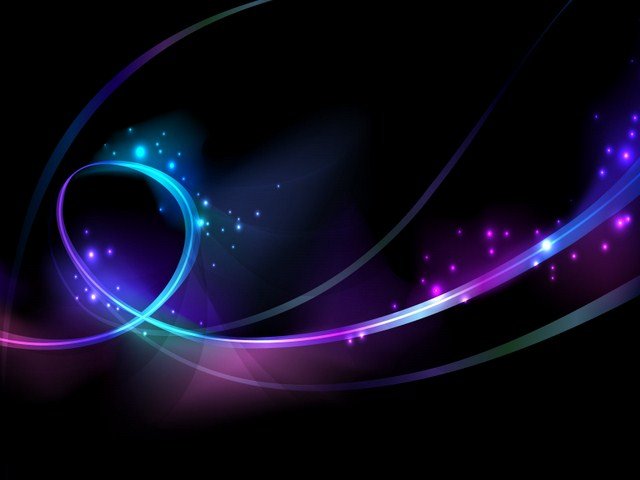 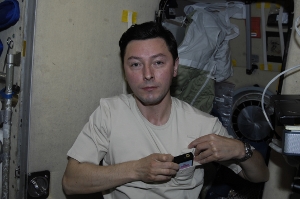 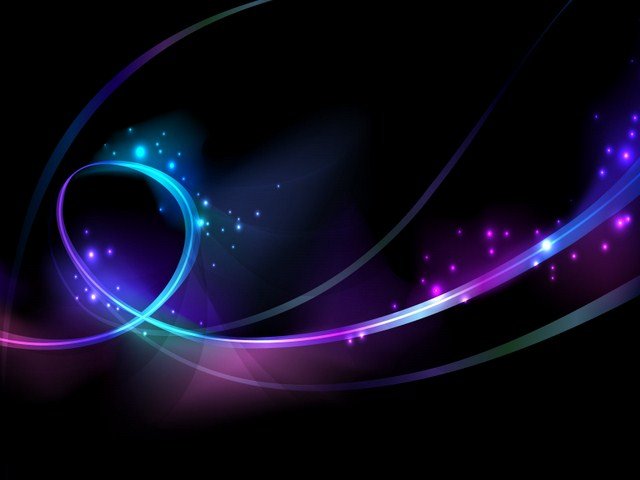 Космический корабль «Дракон» на подлете к МКС
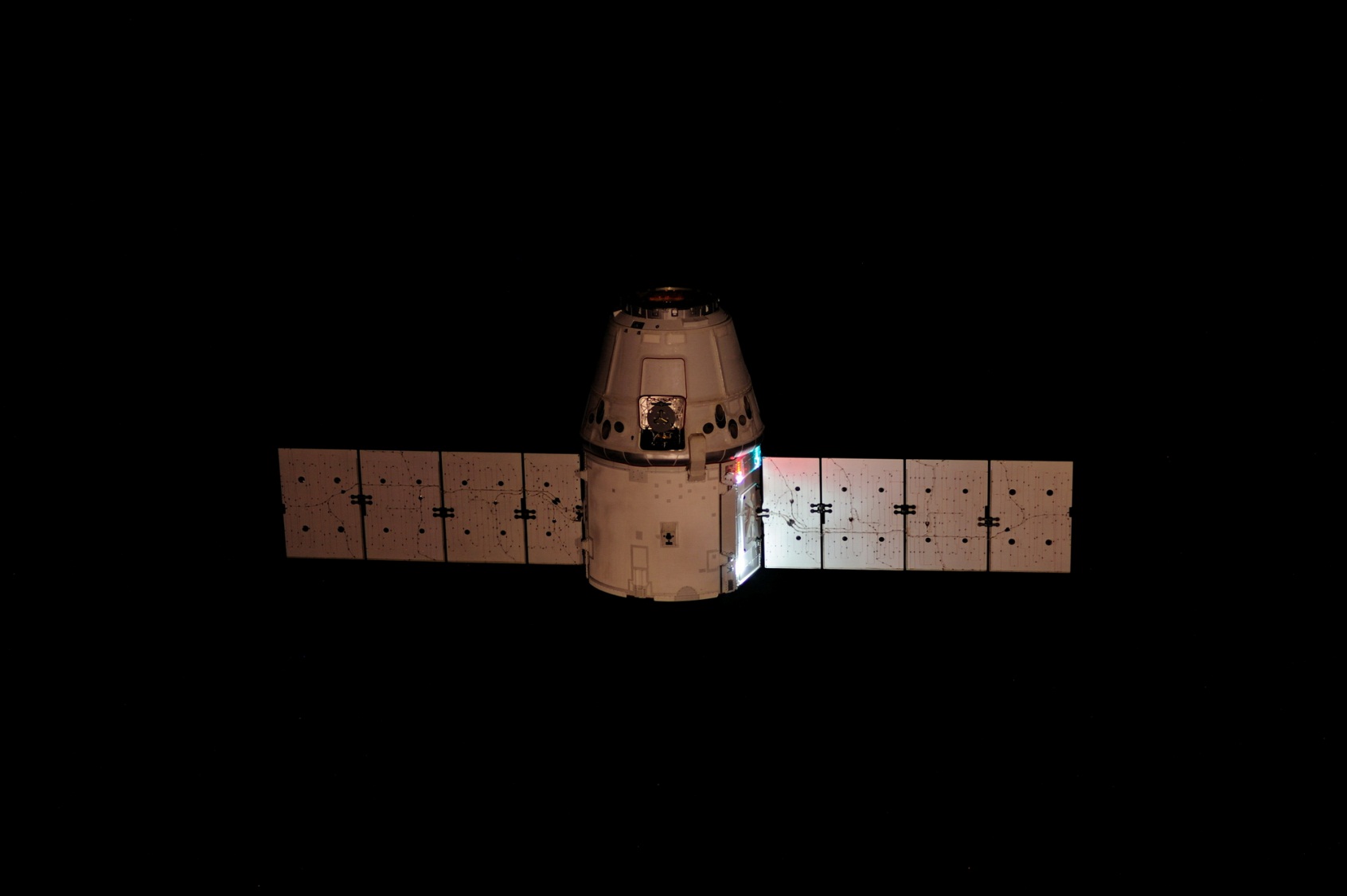 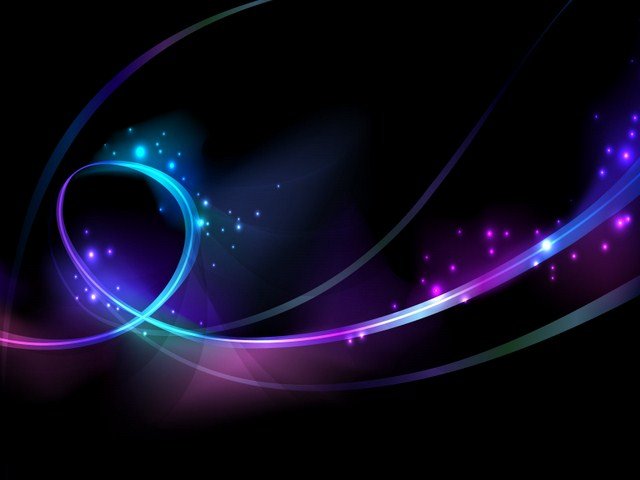 Соединительный модуль «Юнити»
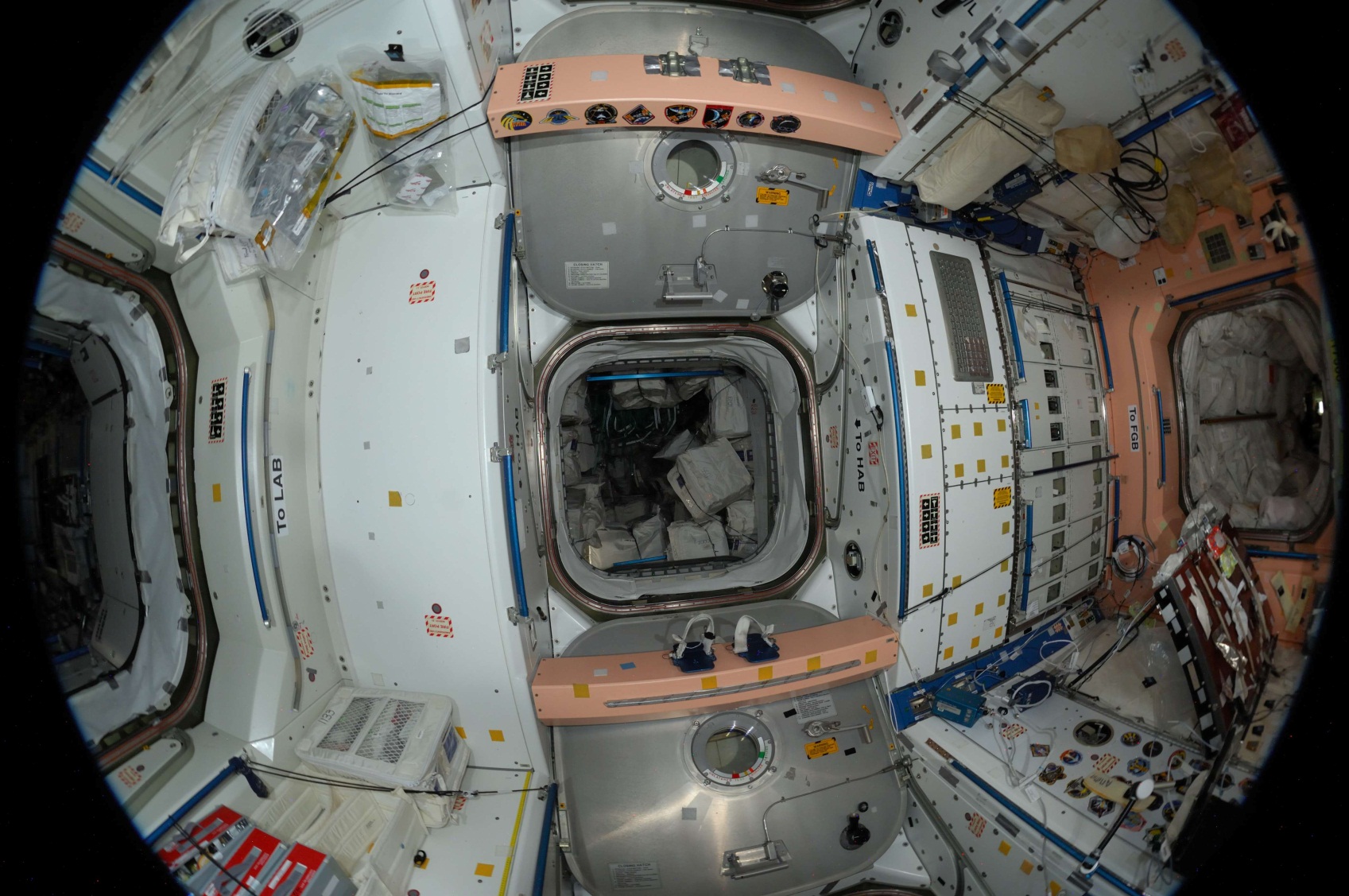 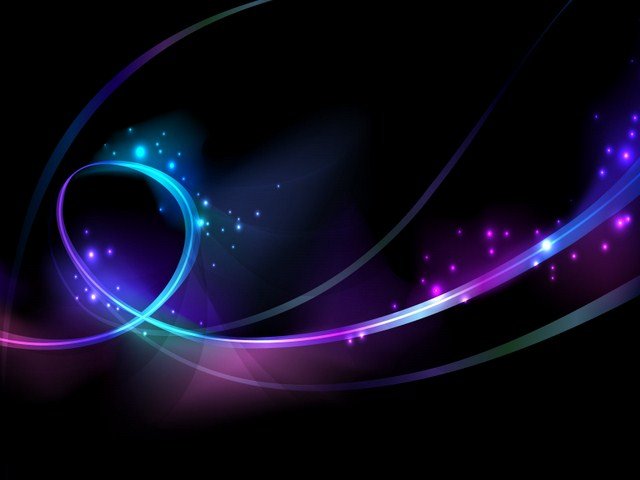 Стыковка космического корабля «Дракон» с МКС
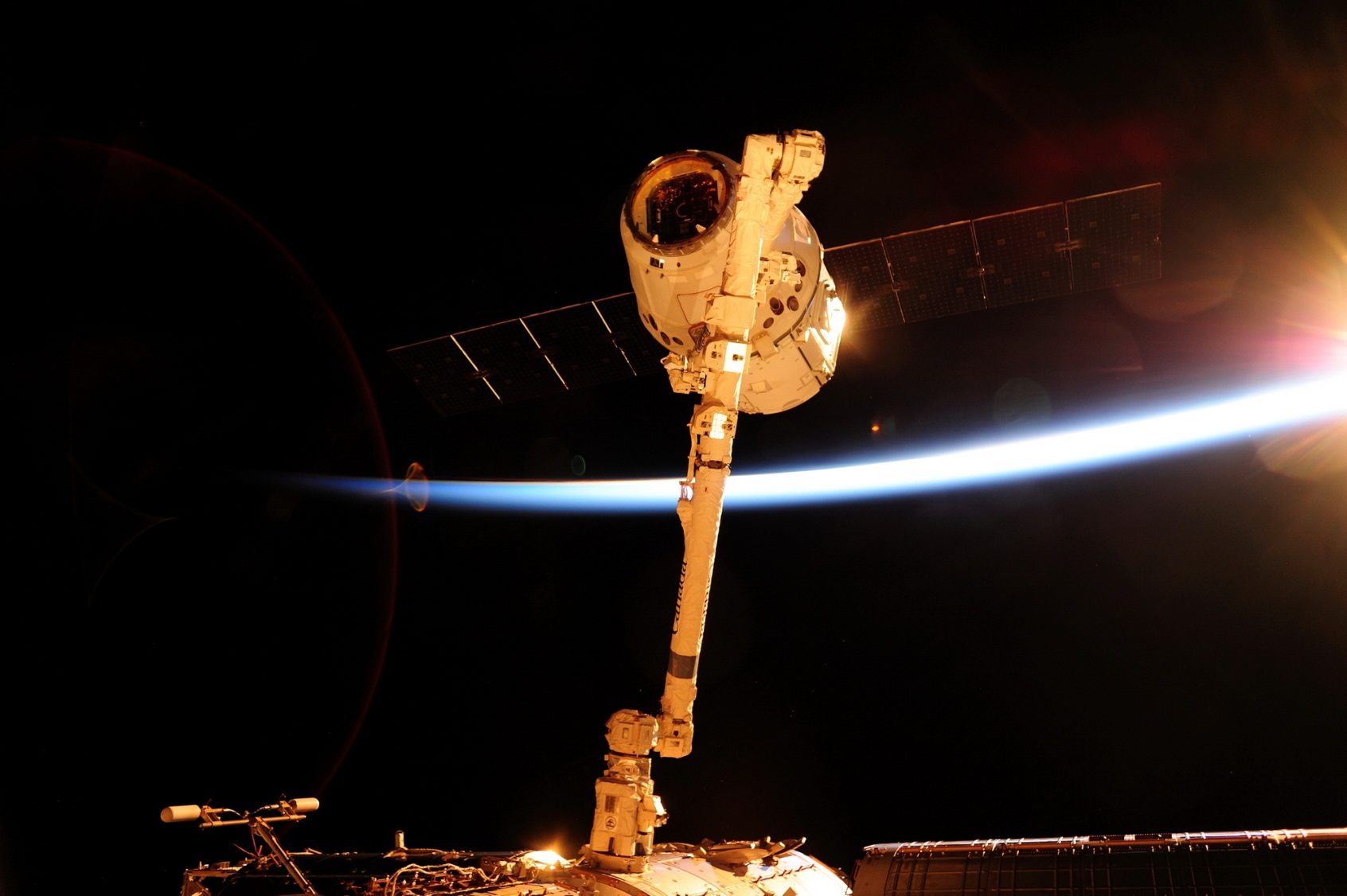 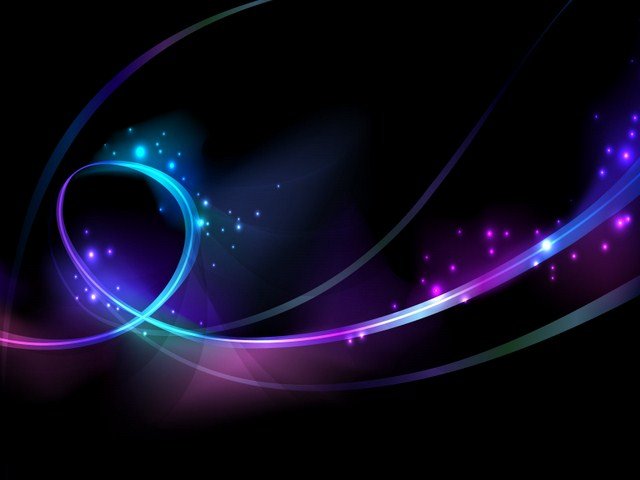 Встреча на МКС
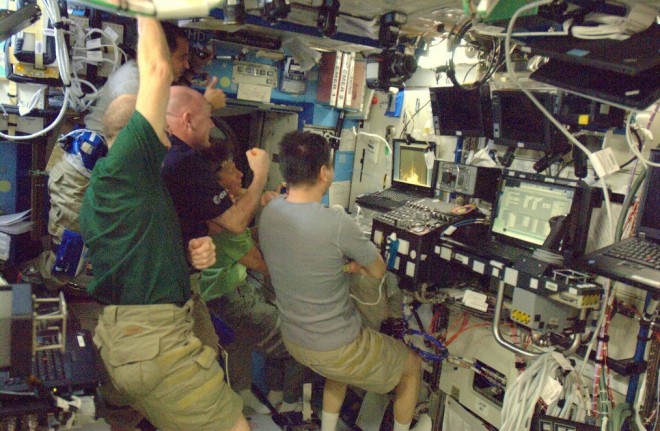 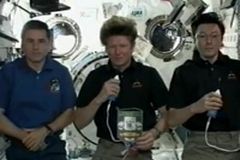 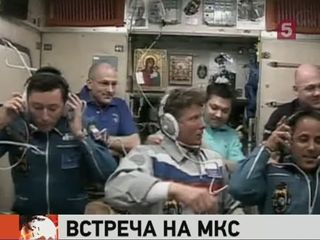 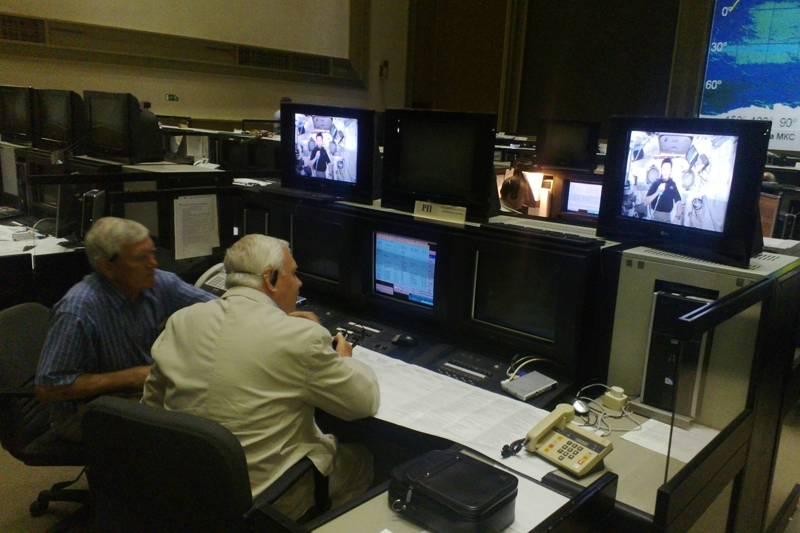 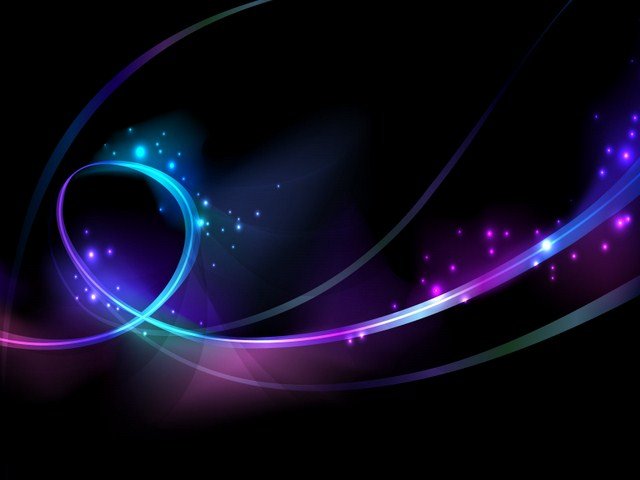 ЦУП  РКК им.С.П.Королева, г.Королев, Московская область
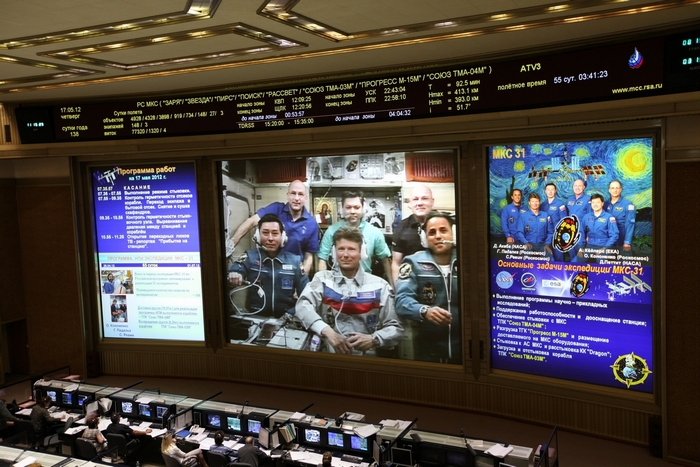 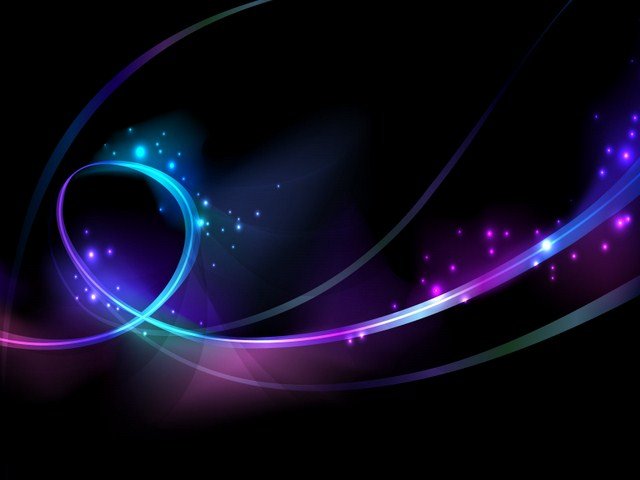 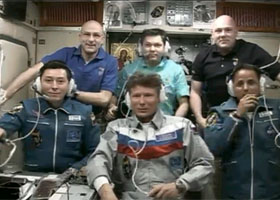 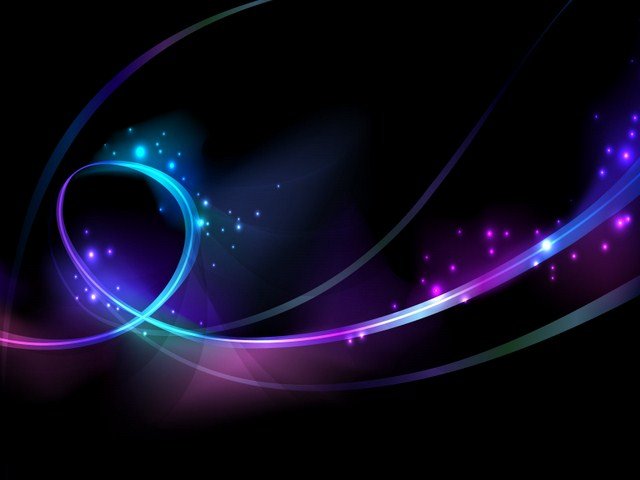 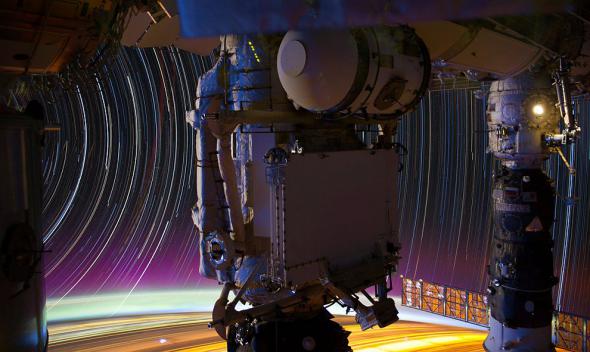 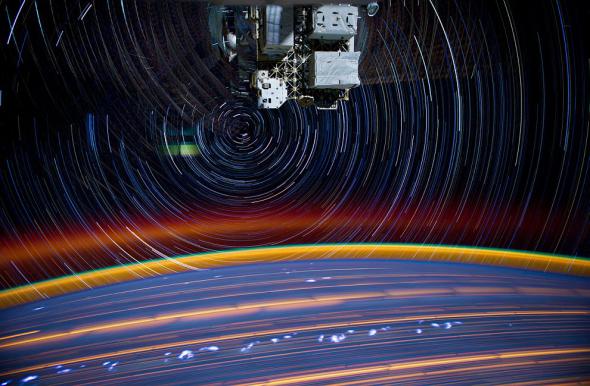 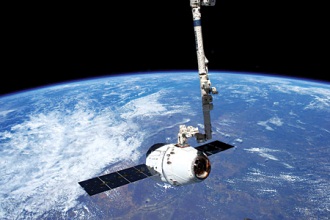 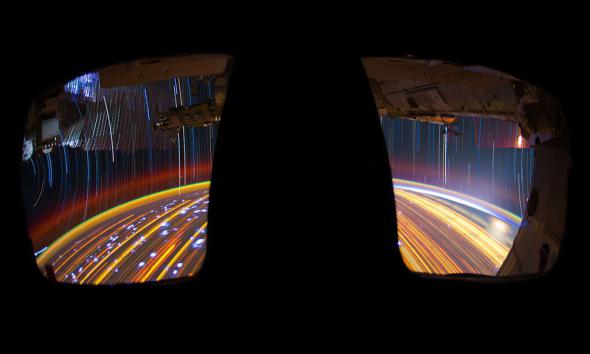 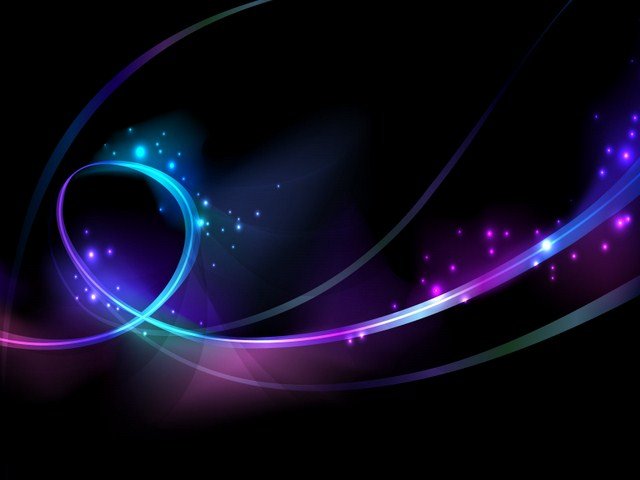 Обзорный модуль «Купола»
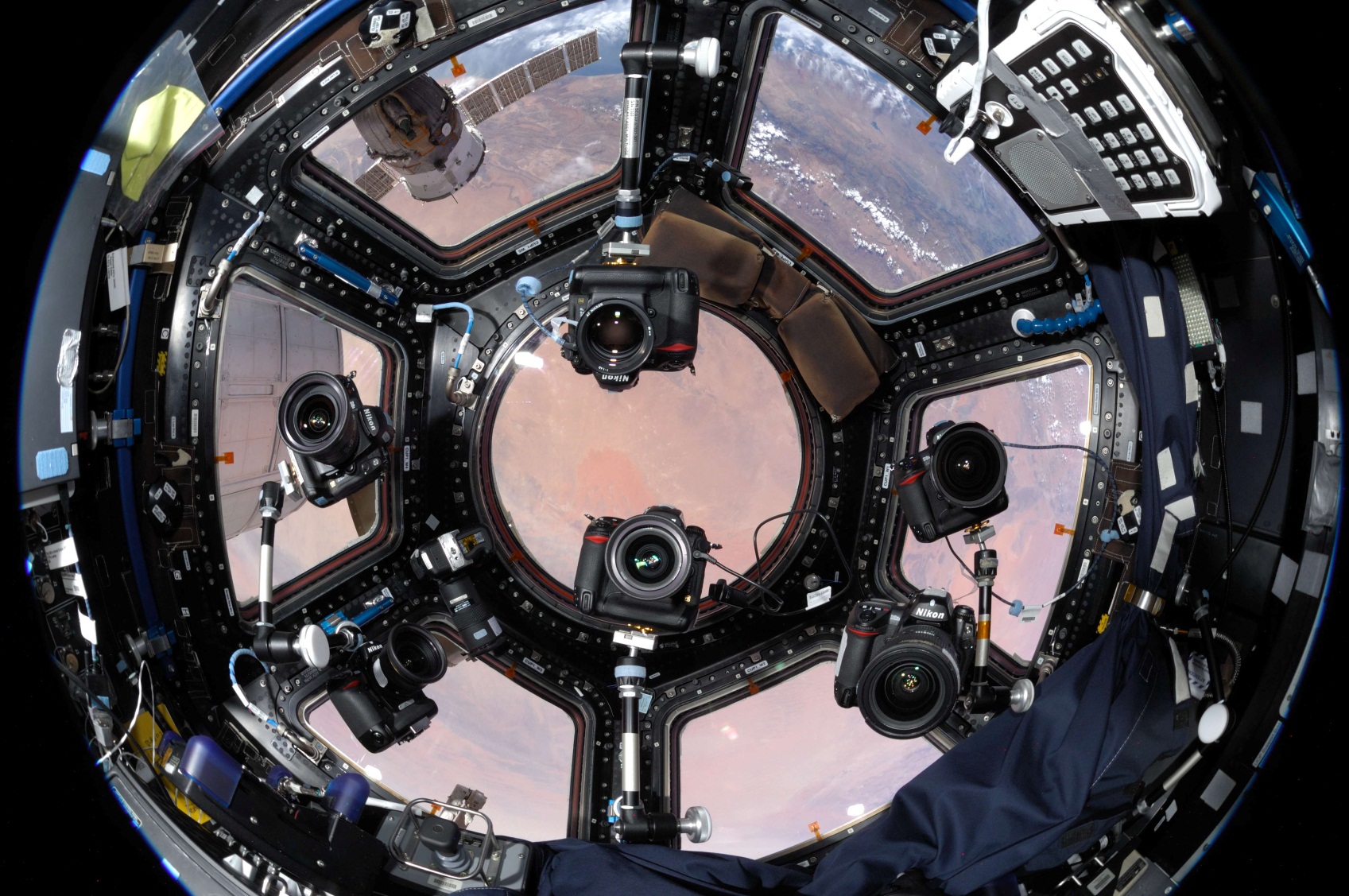 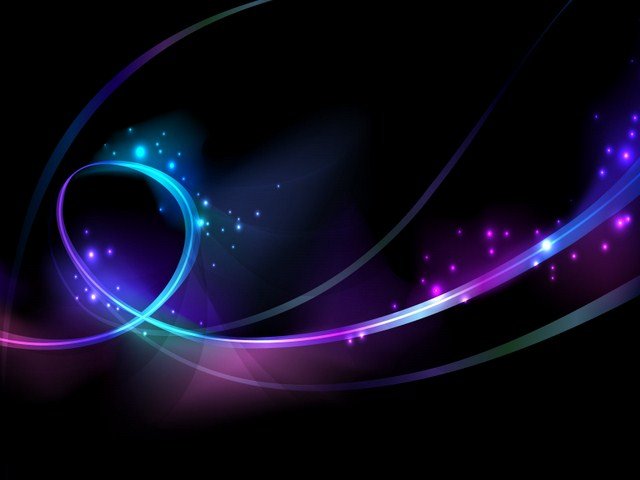 В открытом космосе
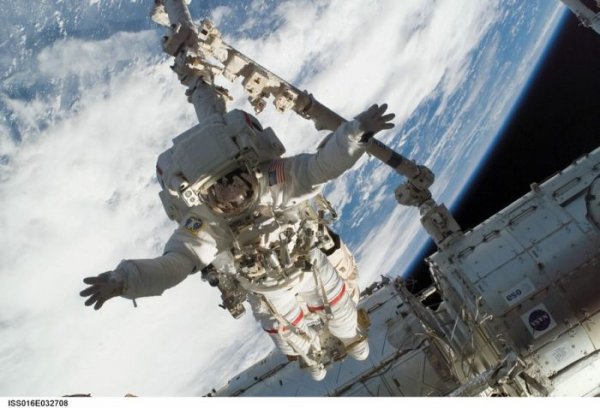 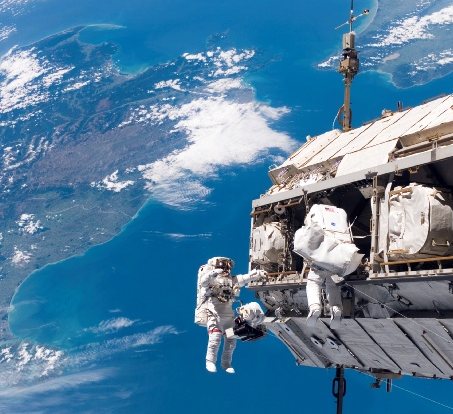 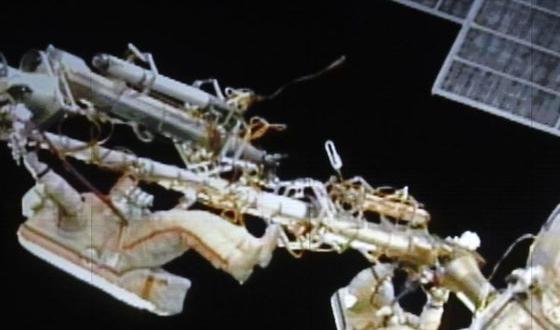 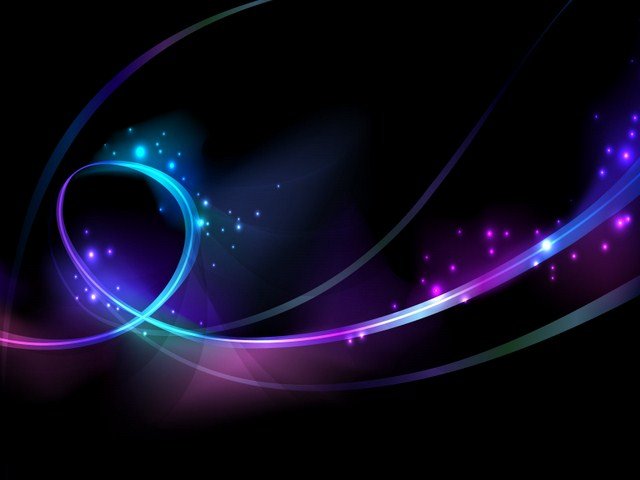 Корабль «Союз ТМА-04М»
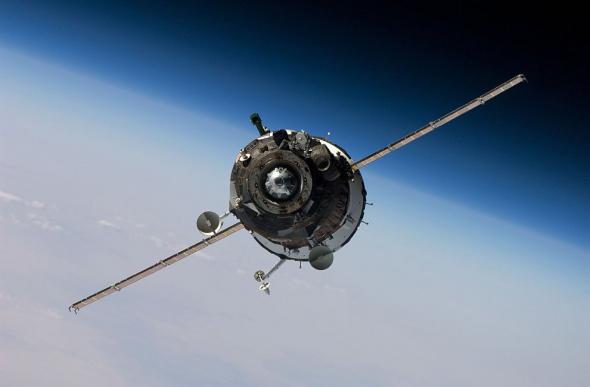 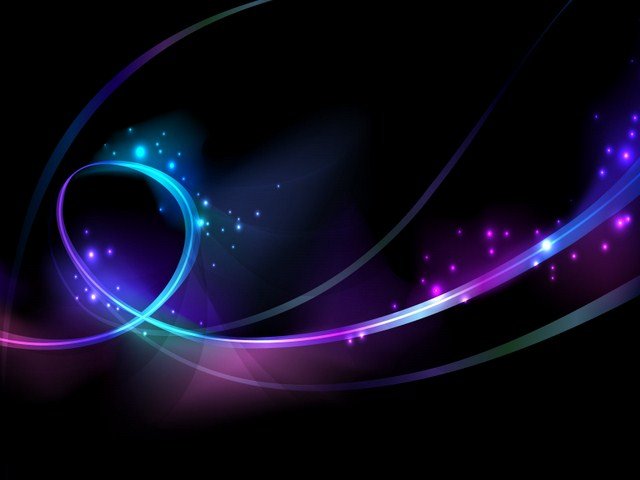 Спускаемый аппарат транспортного пилотируемого корабля «Союз ТМА-04М»
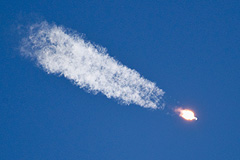 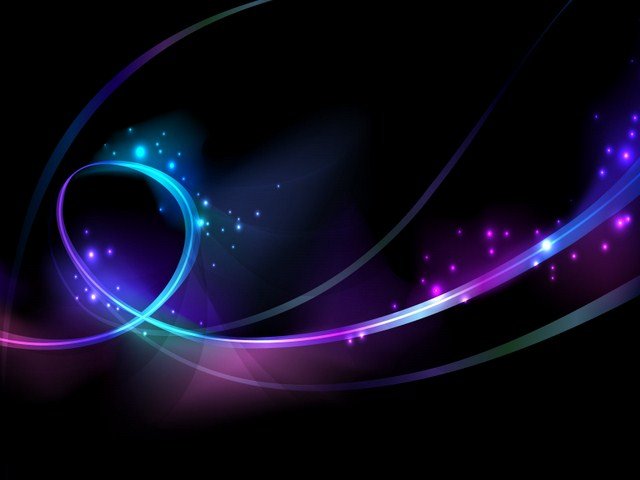 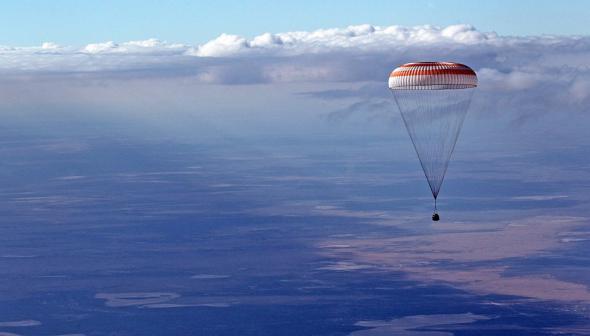 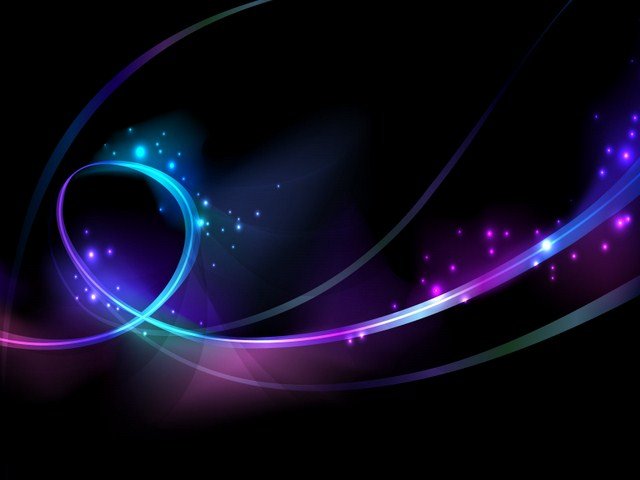 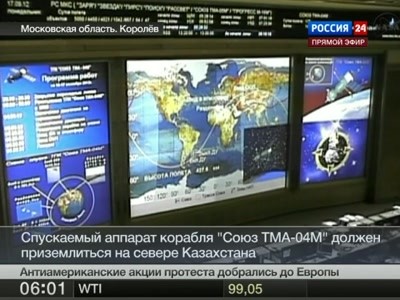 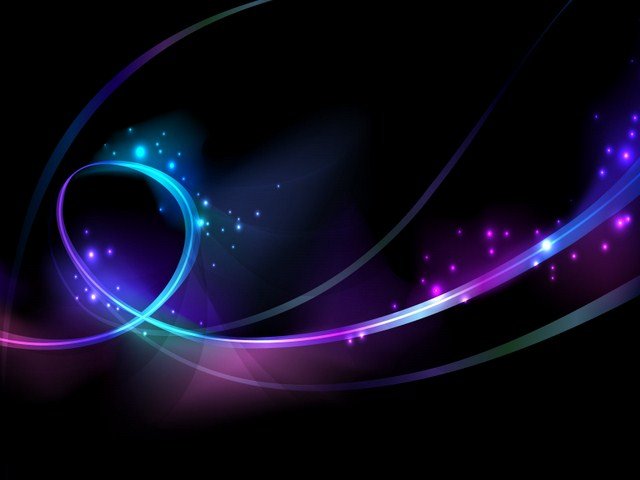 Приземление космонавтов прошло успешно 
на территории Казахстана 17 сентября в 6:52 МСК – 
в 85 км на северо-восток от г.Аркалык
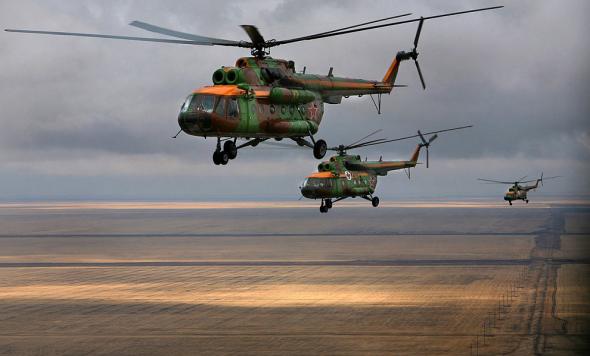 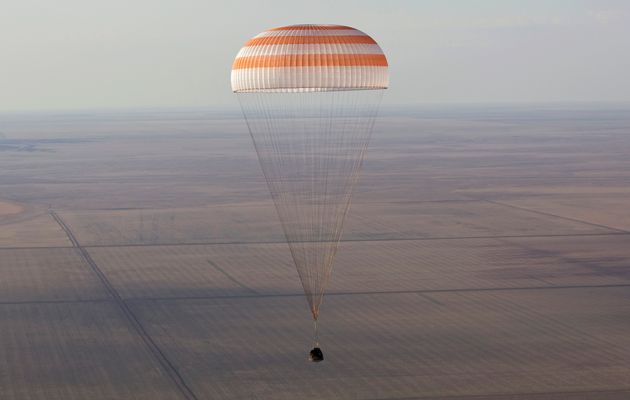 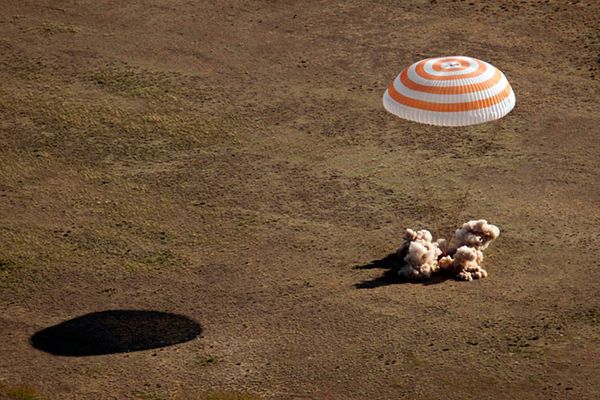 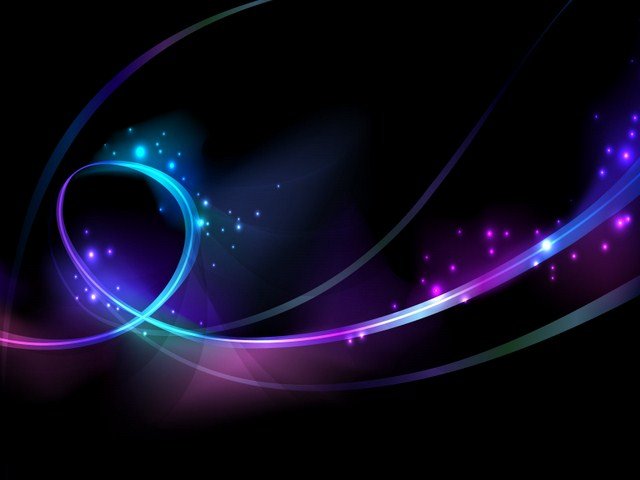 Трое космонавтов – россияне Геннадий Падалка и Сергей Ревин
 и астронавт NASA Джозеф Акаба – благополучно приземлились
 в спускаемом аппарате транспортного пилотируемого корабля «Союз ТМА-04М»
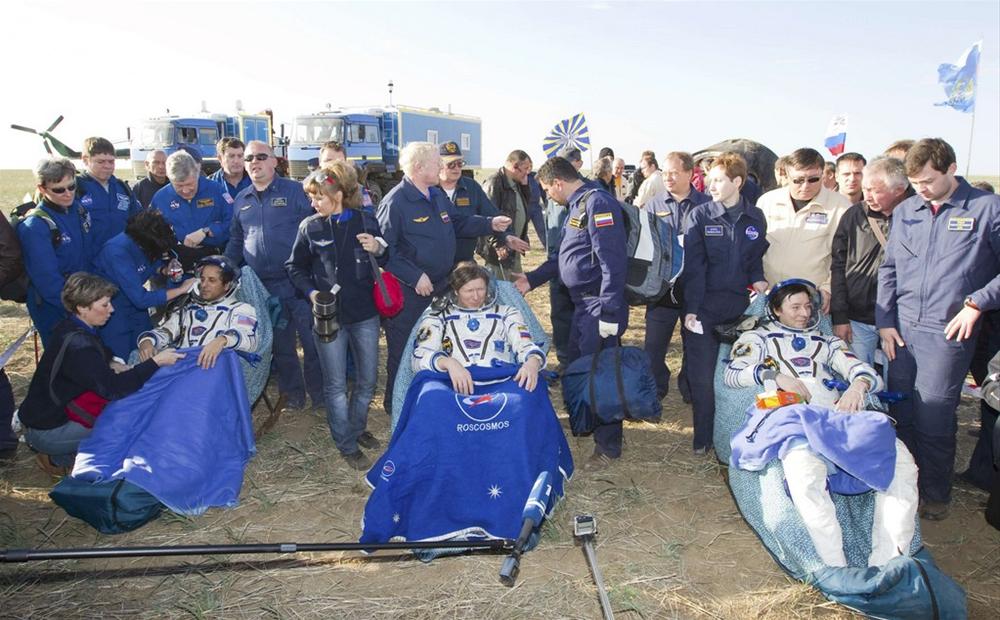 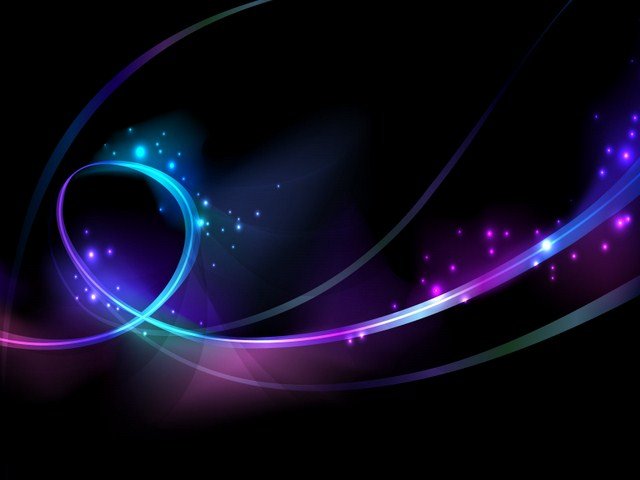 Экипаж 32-й экспедиции на МКС вернулся на Землю
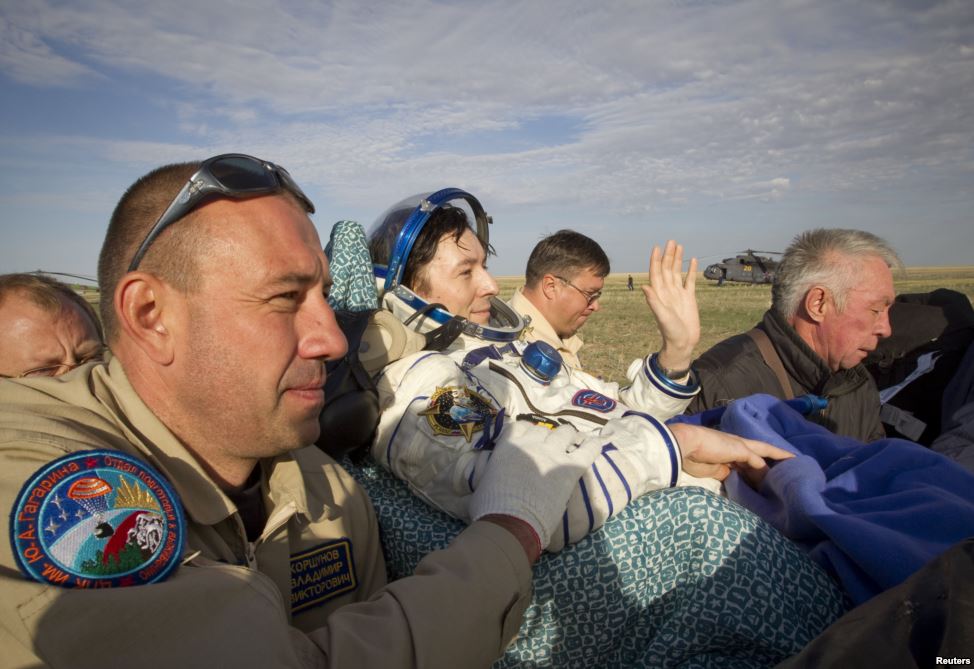 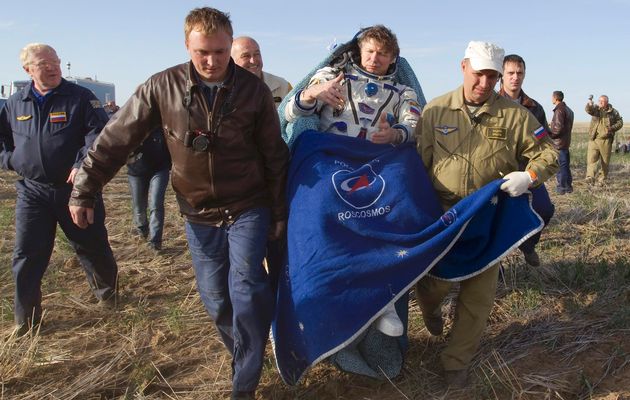 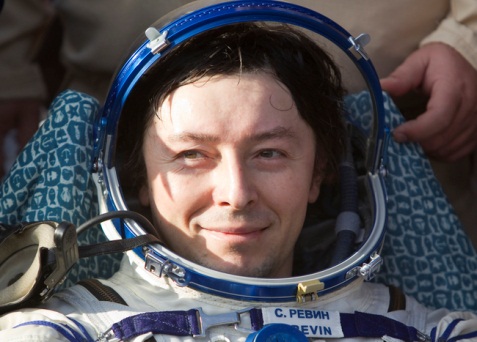 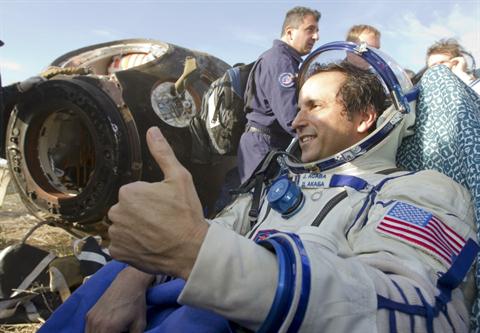 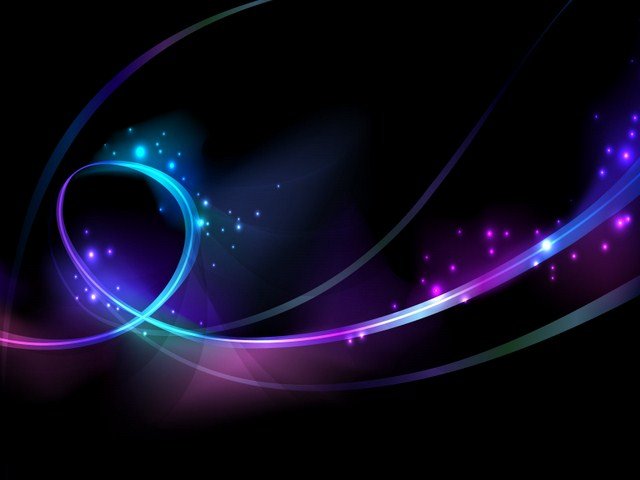 Космонавт-испытатель Ревин С.Н. на родной Земле
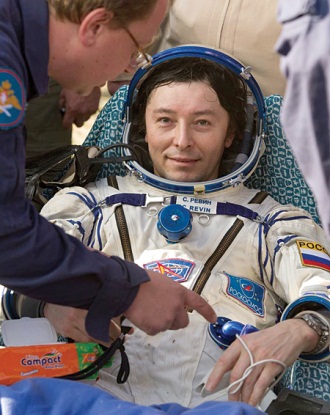 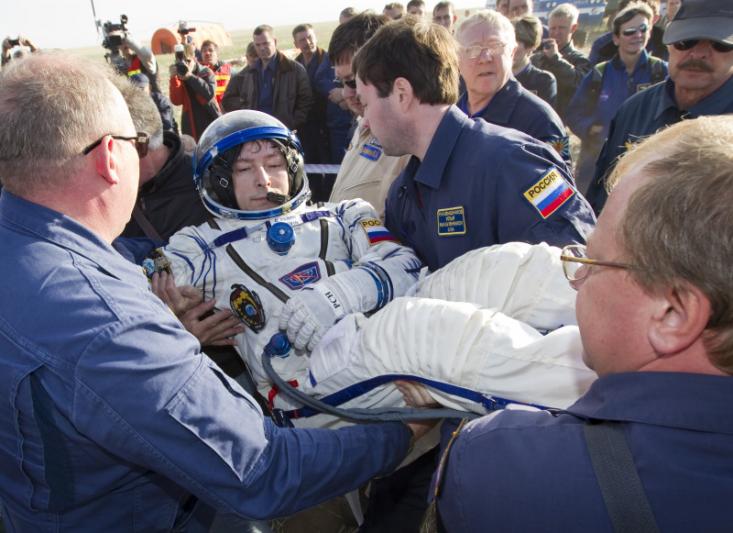 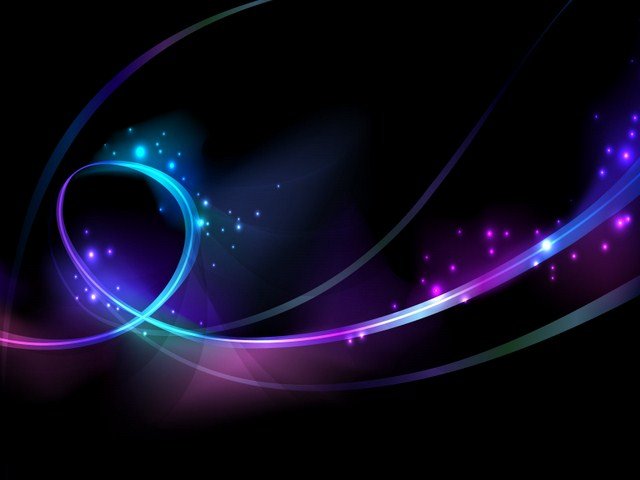 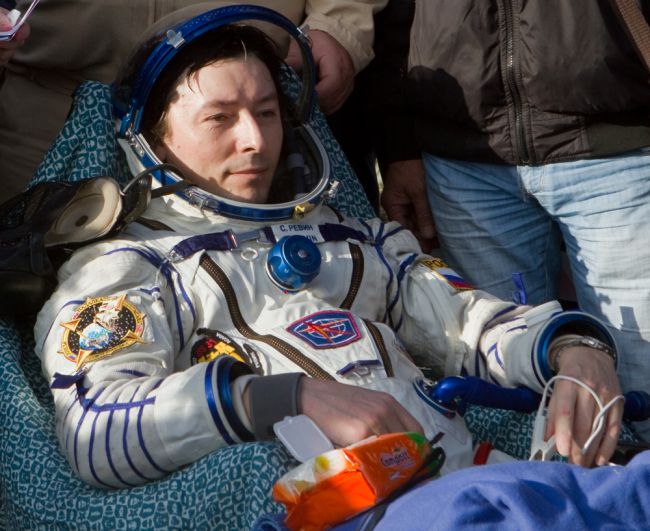 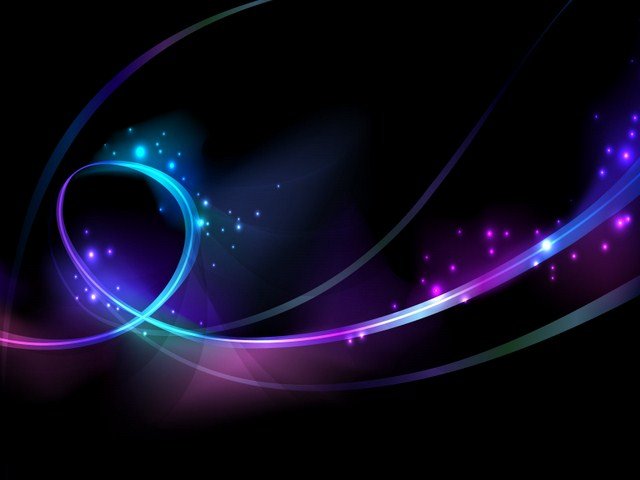 Космическая традиция - автограф командира корабля 
для Дома-музея им.К.Э.Циолковского
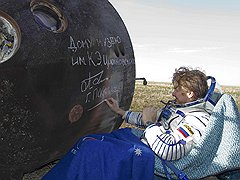 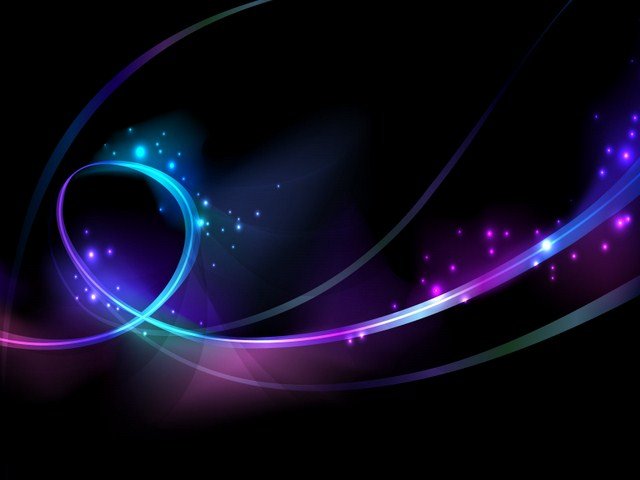 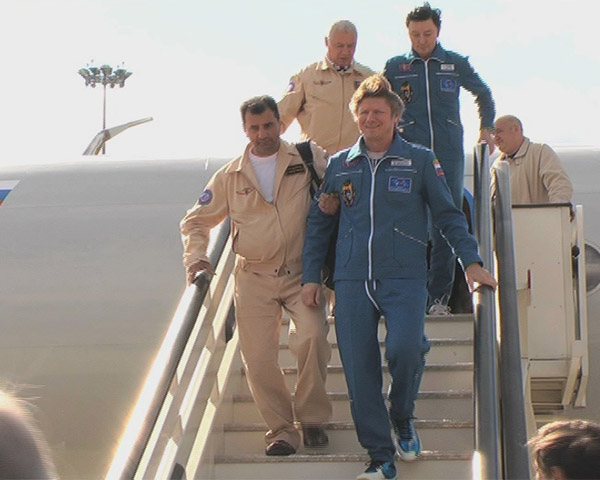 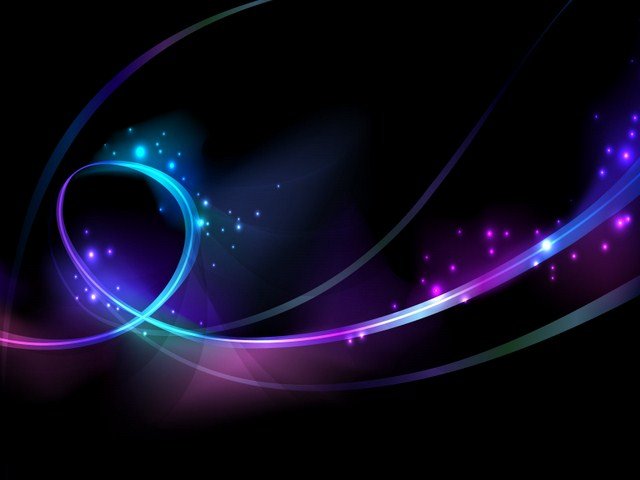 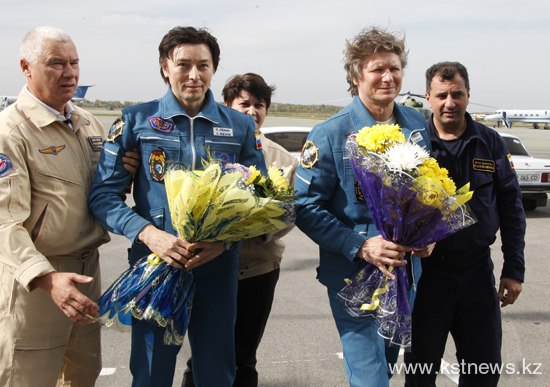 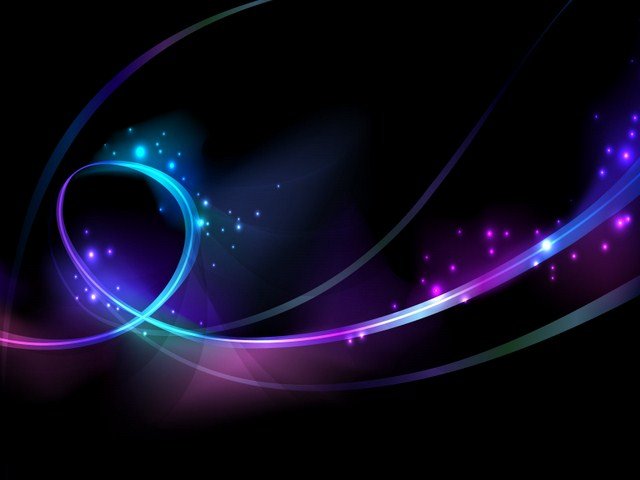 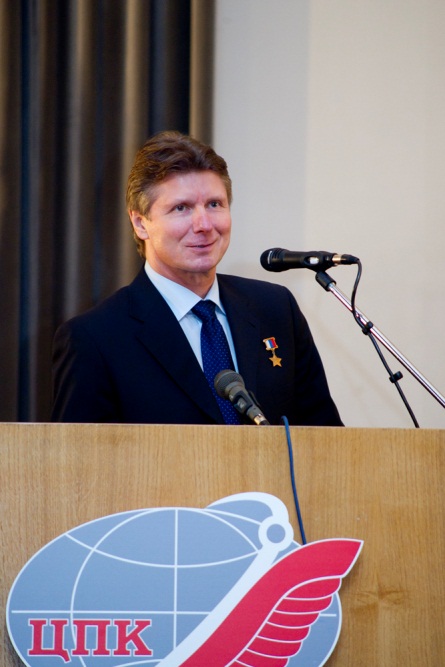 9 октября в Центре 
подготовки космонавтов 
им.Ю.А. Гагарина 
чествовали экипаж 31/32 длительной экспедиции на МКС в составе космонавтов Роскосмоса 
Геннадия Падалки 
и Сергея Ревина 
и астронавта НАСА 
Джозефа Акабы,
 который благополучно вернулся на Землю
 17 сентября 2012 года
 после 125-суточного полета
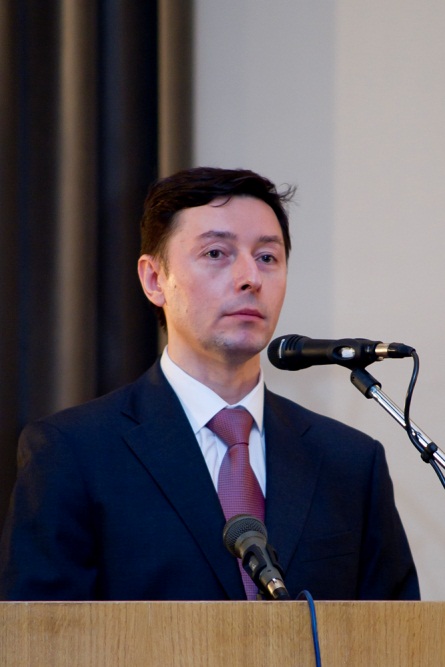 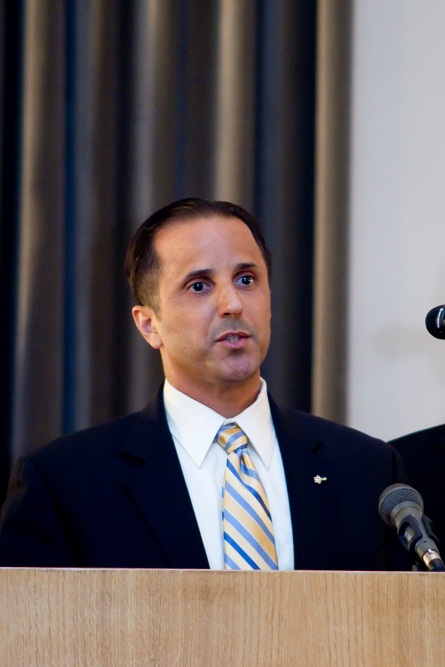 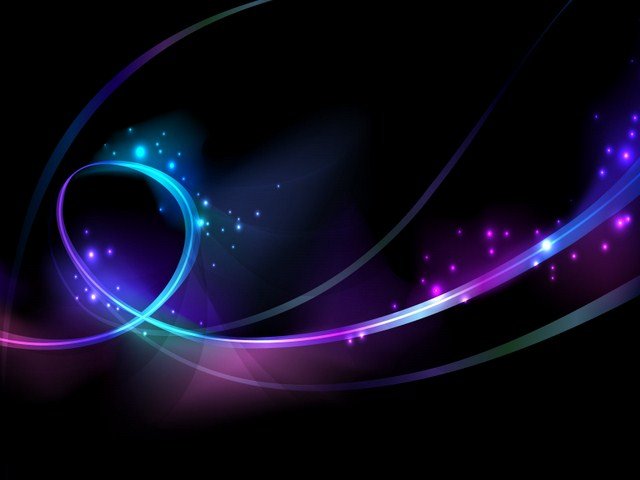 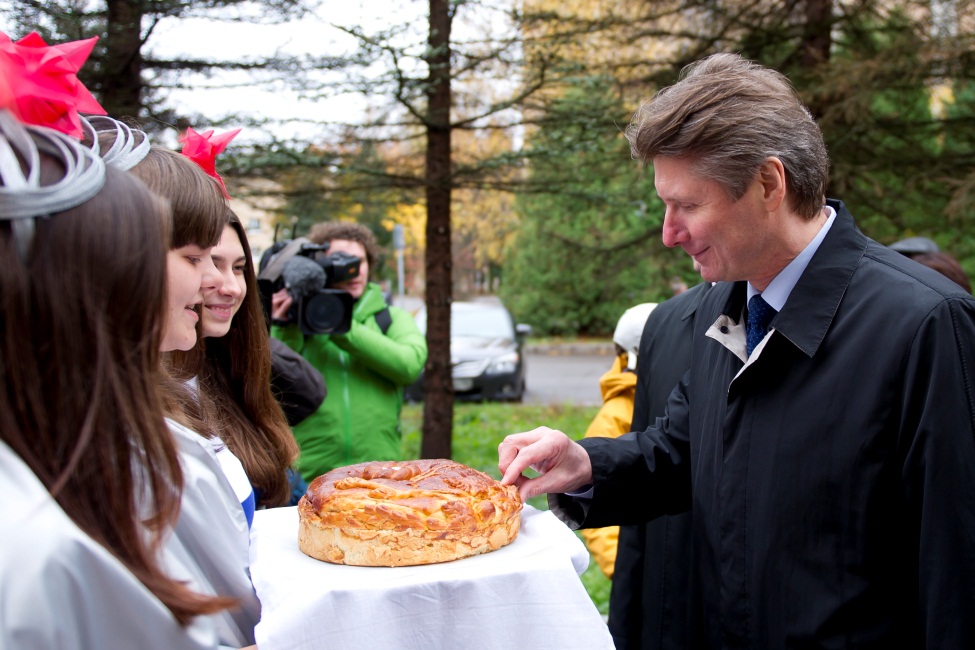 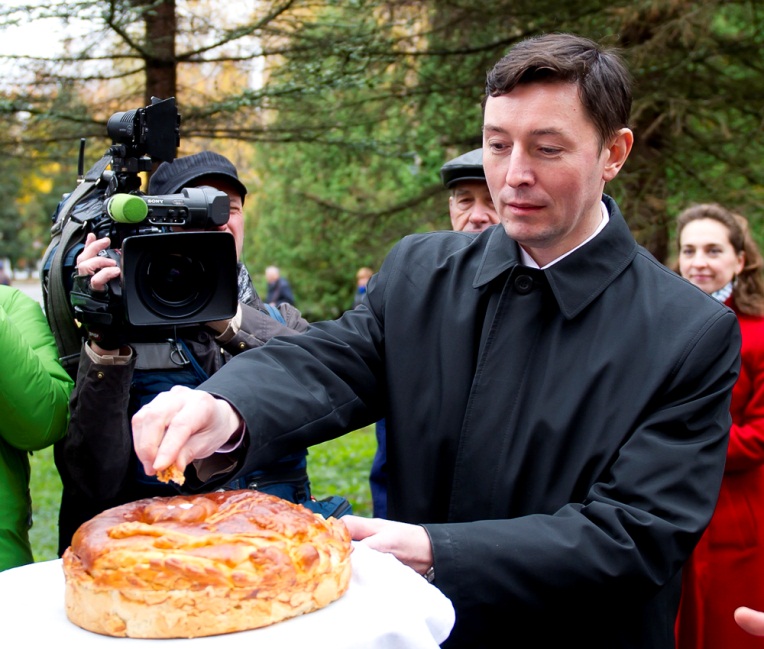 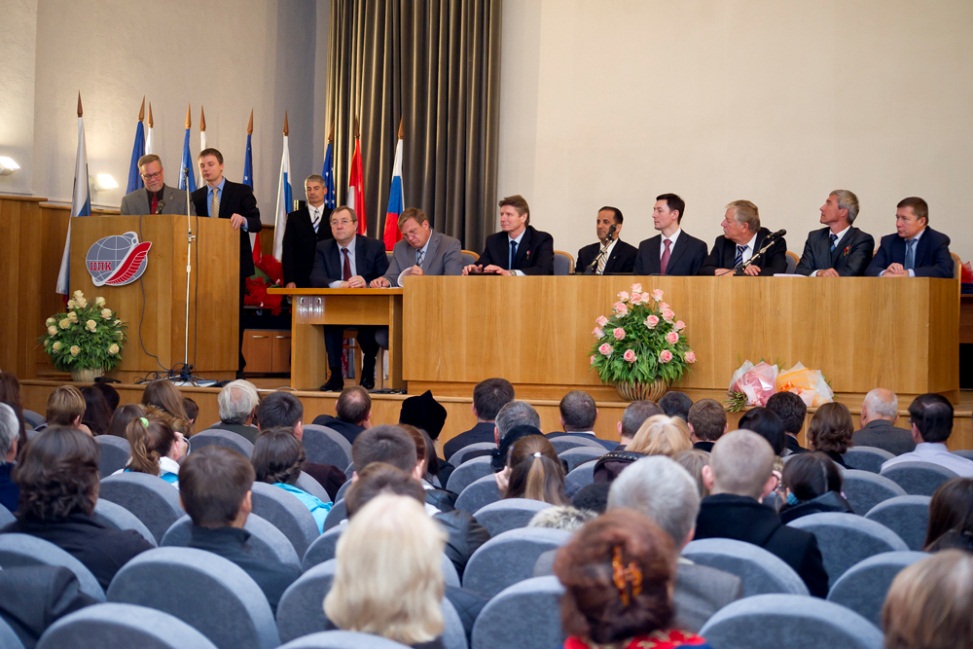 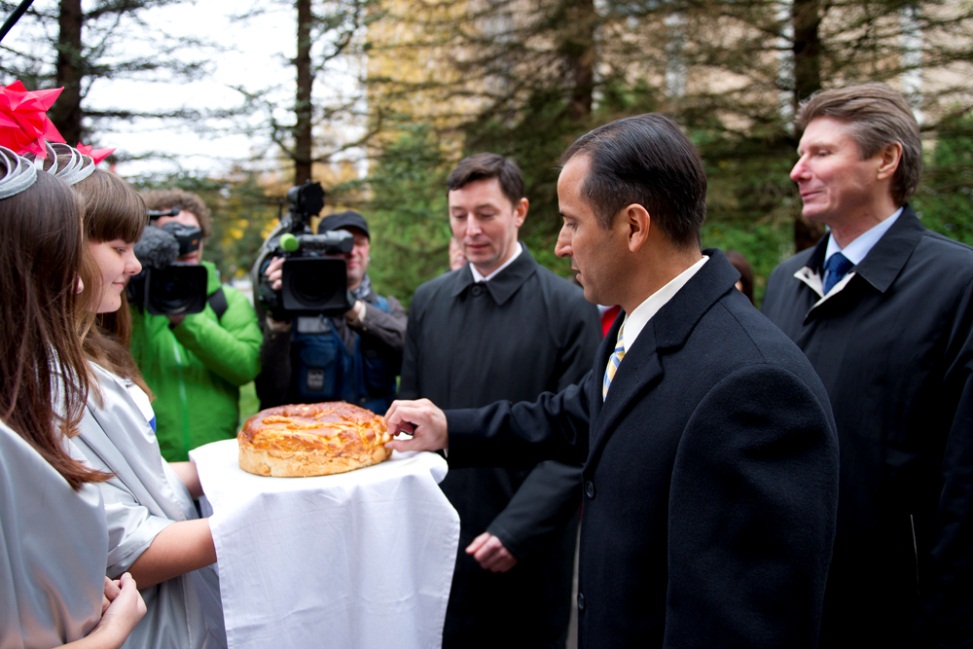 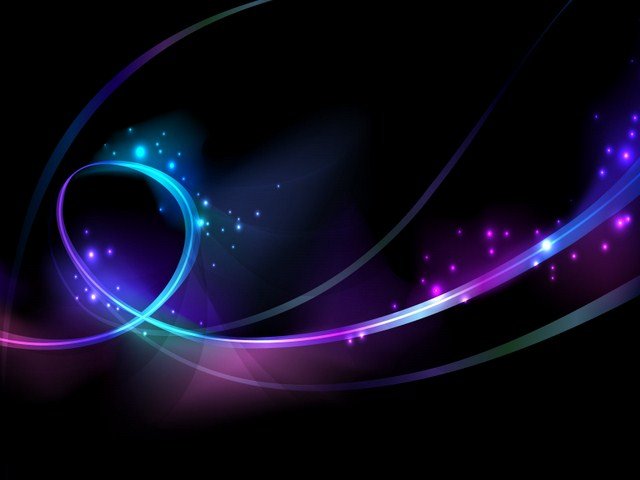 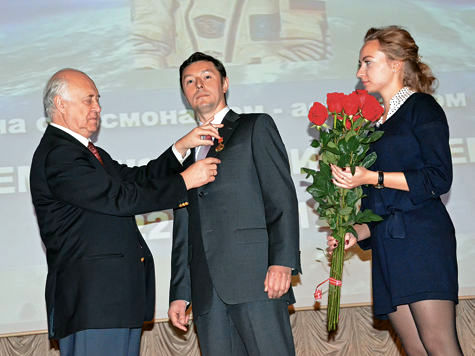 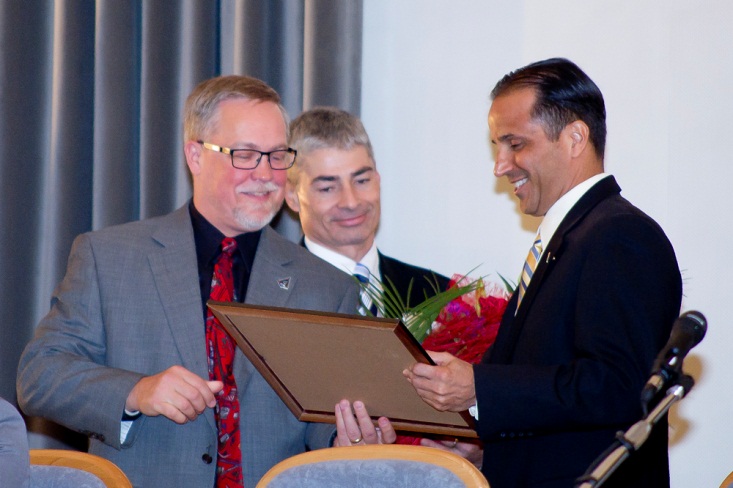 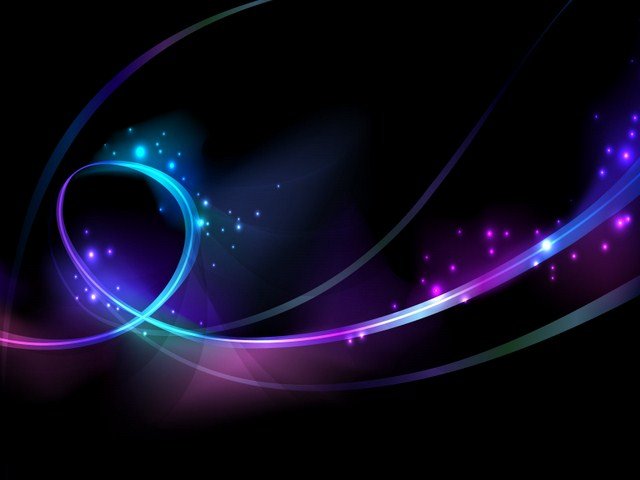 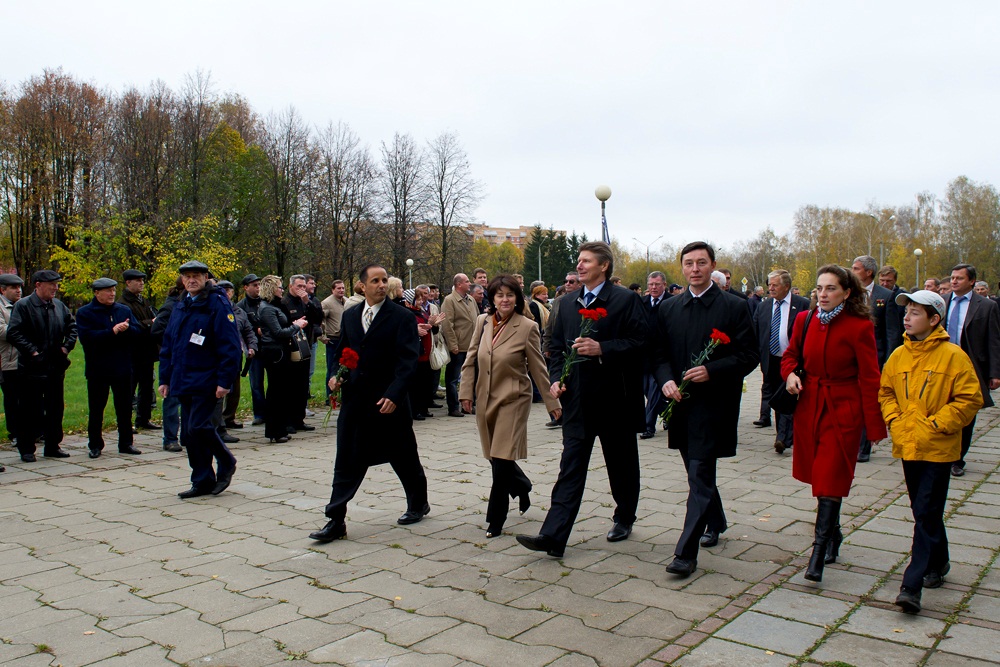 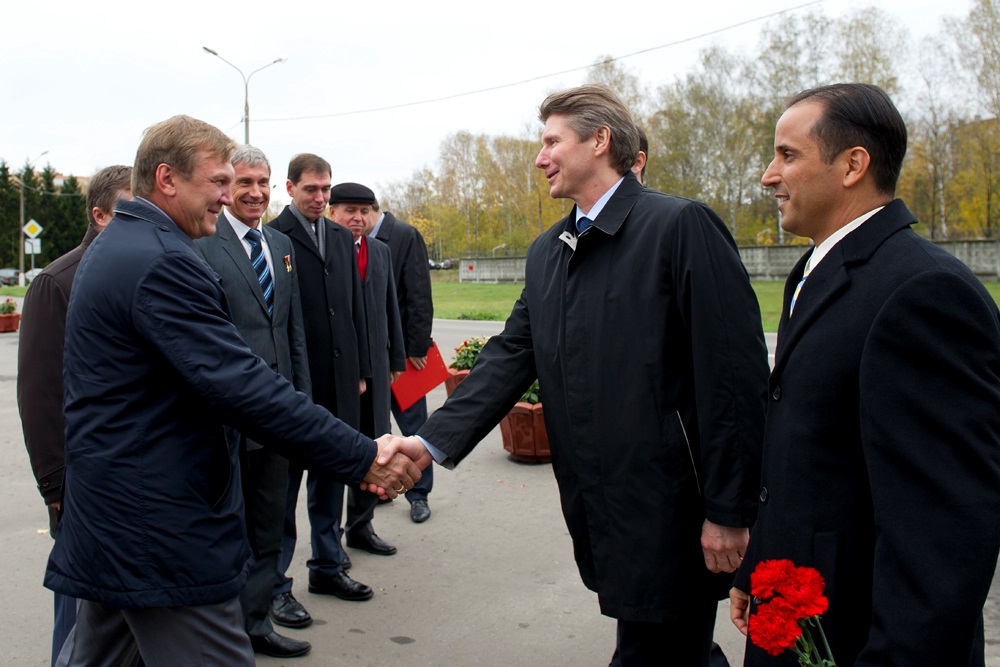 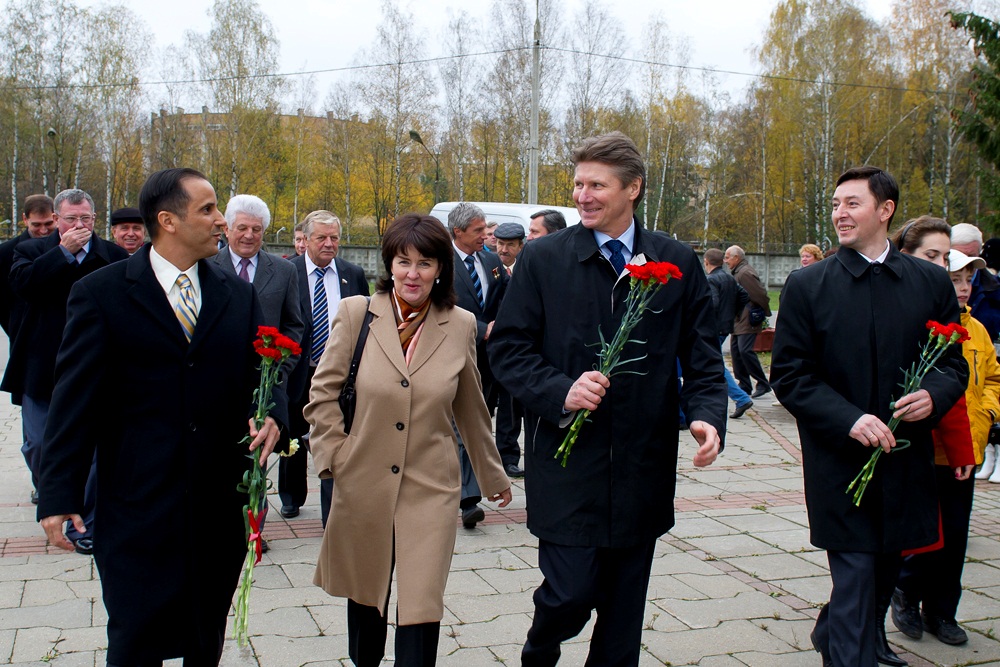 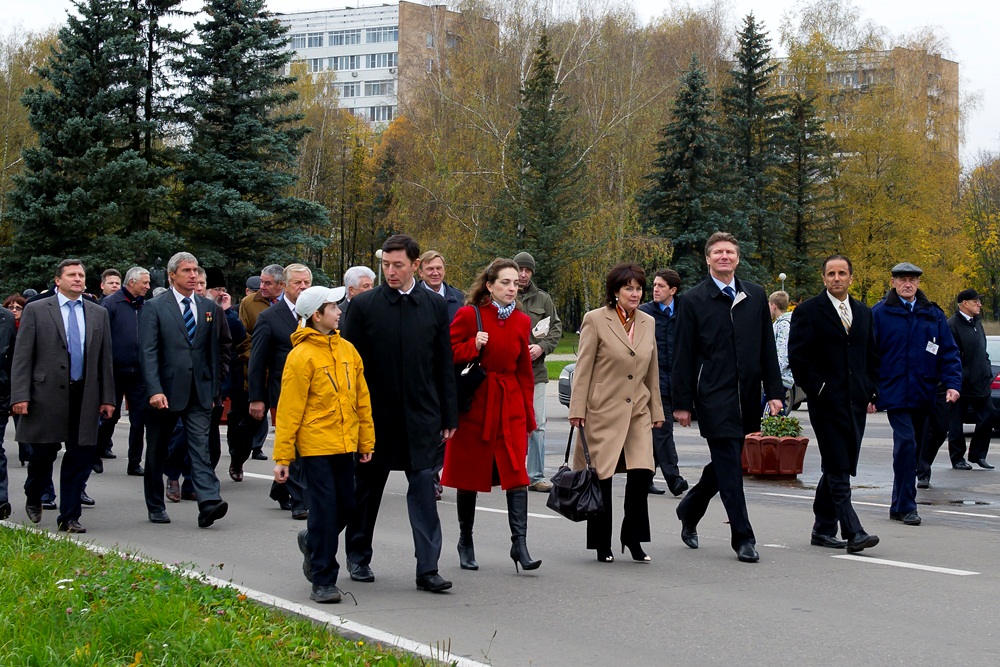 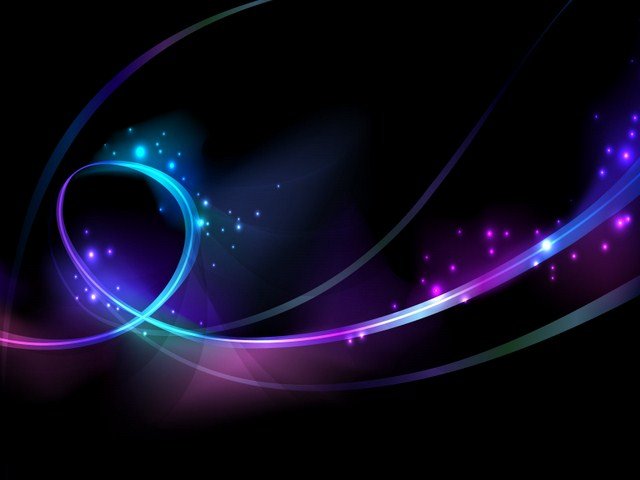 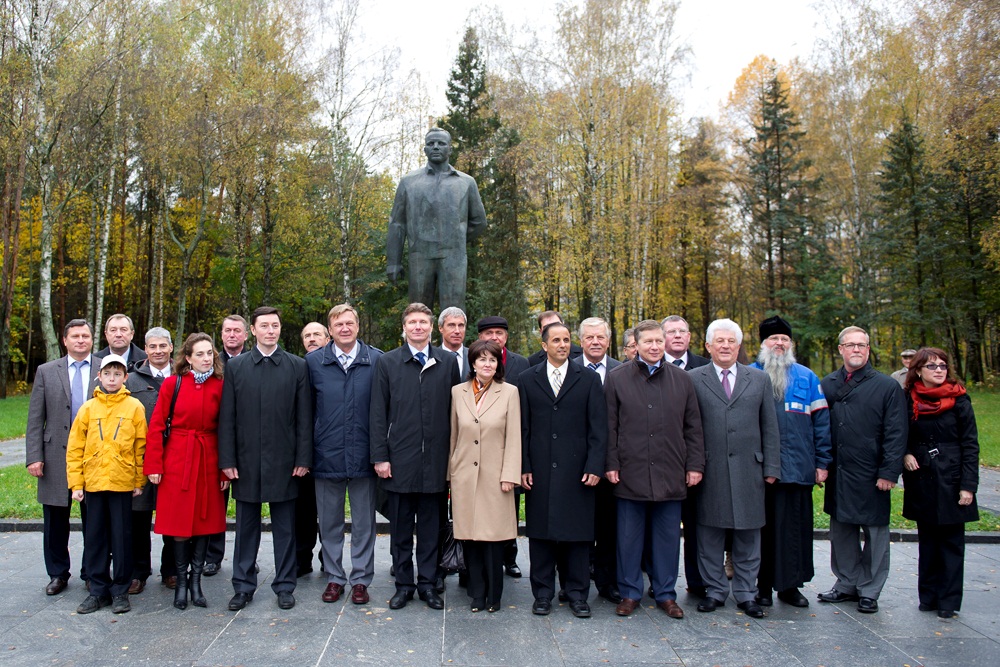 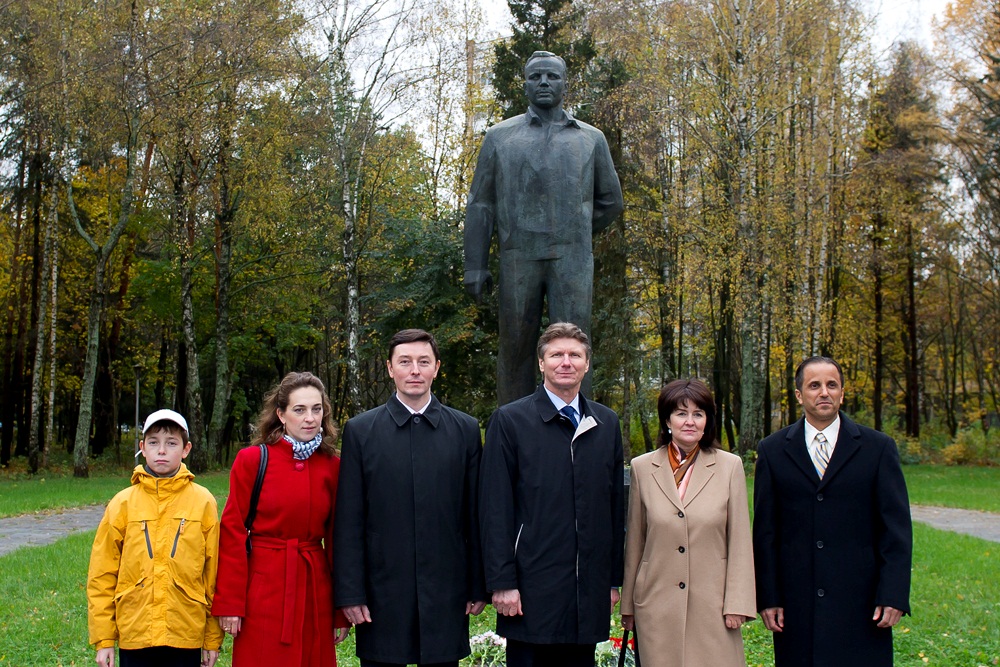 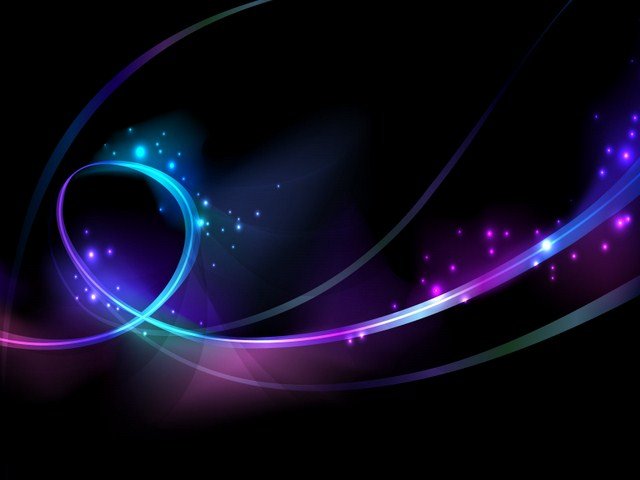 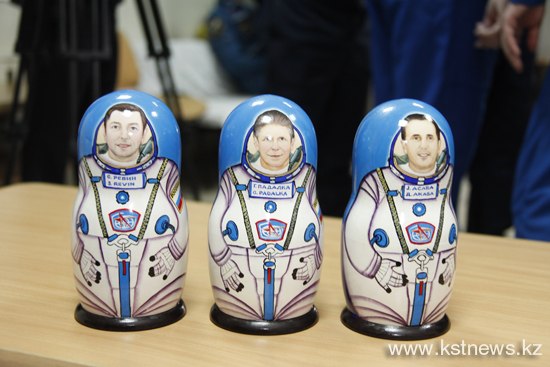 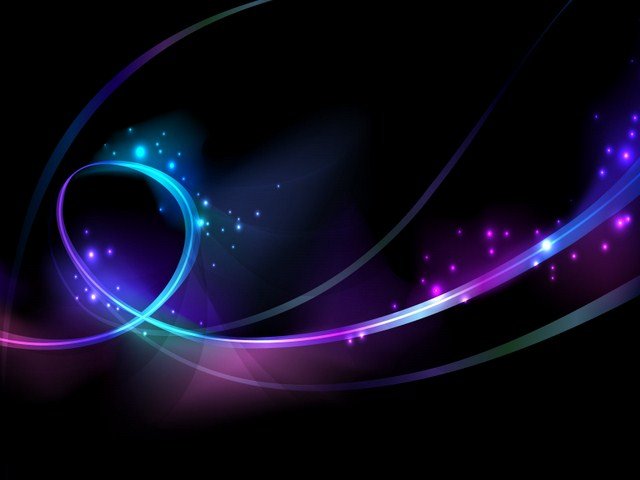 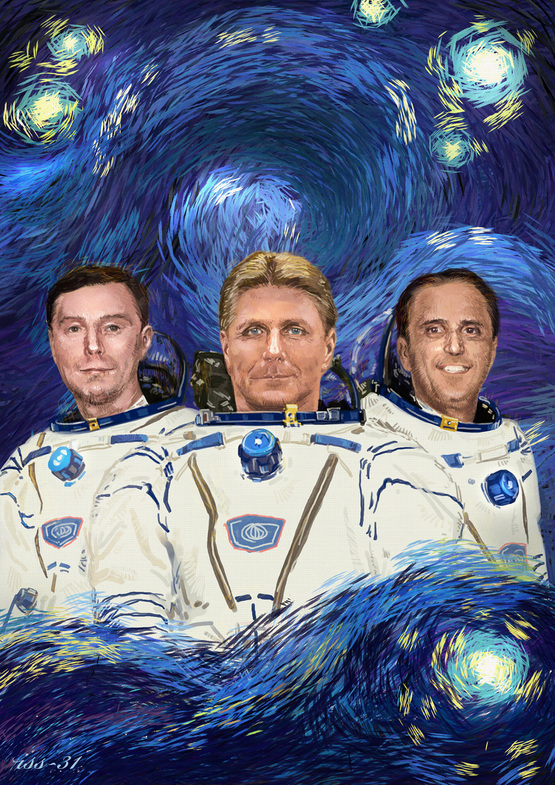 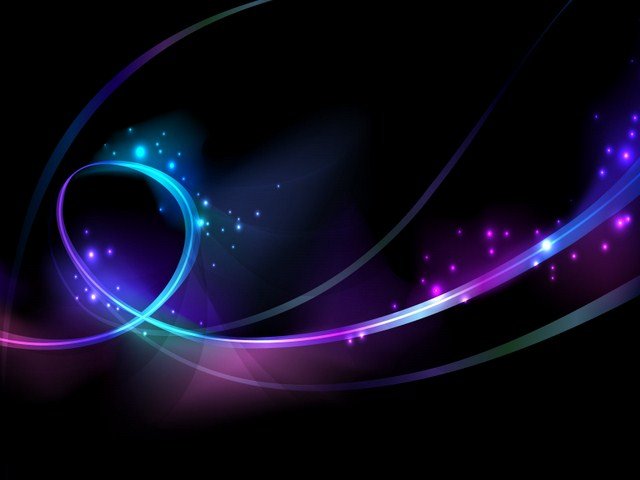 Сергей Ревин с правнуком К.Э.Циолковского 
Сергеем Самбуровым
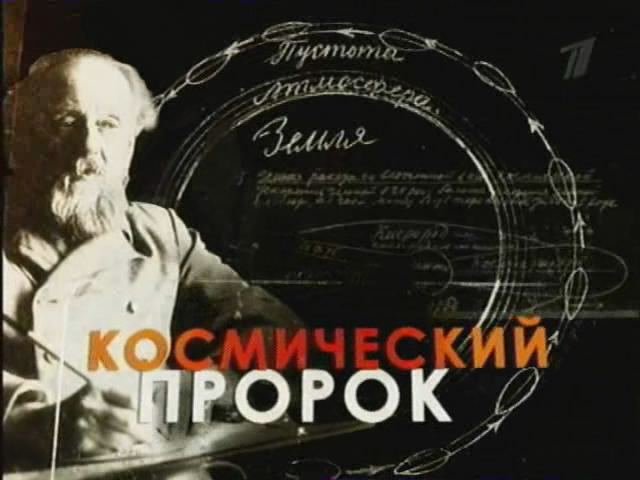 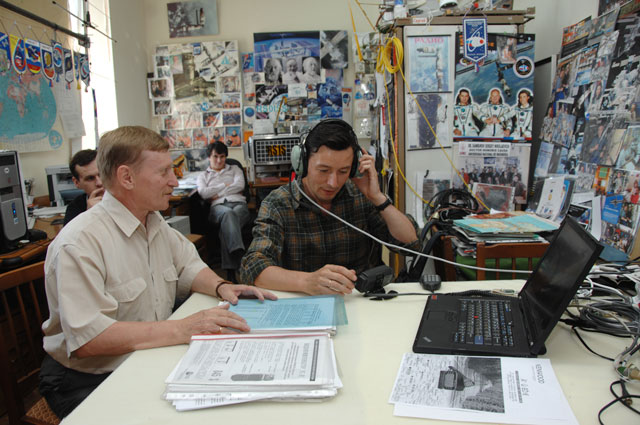 Константин Эдуардович Циолковский (1857г.-1935г.) – 
мыслитель, выдающийся исследователь, российский и советский ученый-самоучка, школьный учитель, основоположник современной космонавтики
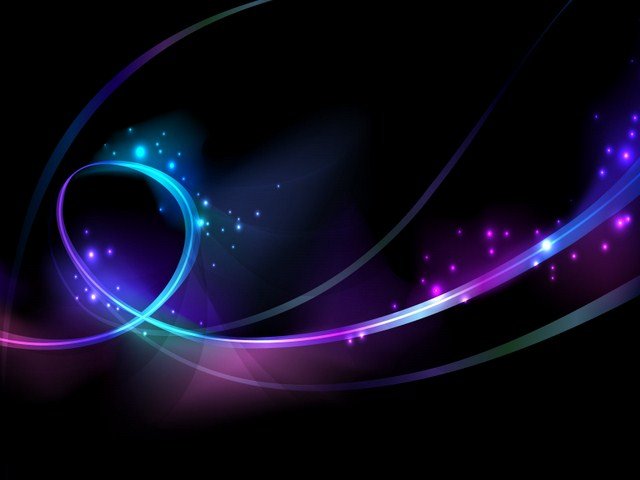 Интервью космонавта-испытателя
Ревина Сергея Николаевича 
корреспонденту газеты
 «Московский комсомолец»

22 ноября 2012 года
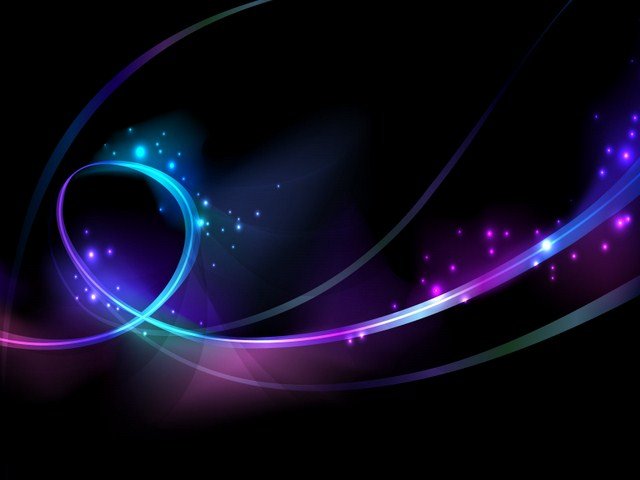 «Специфика работы на орбите 
дает космонавтам взгляд 
на вещи и философию,
 которую невозможно обрести на Земле. 
К примеру, взгляд на экологию 
«земного» эколога и космонавта принципиально различаются.
 Из космоса реально видно,
 что планета пульсирует и дышит, 
как живое существо, 
космос предоставляет уникальнейшие возможности по контролю состояния планеты и, следовательно, 
спасению ее от экологических 
катастроф.
У космонавтов есть уникальные возможности
 по убедительному донесению этих знаний
 до людей, в первую очередь 
до детей.
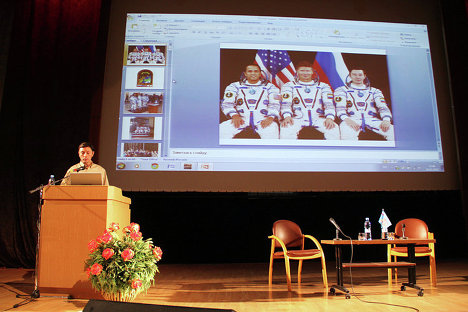 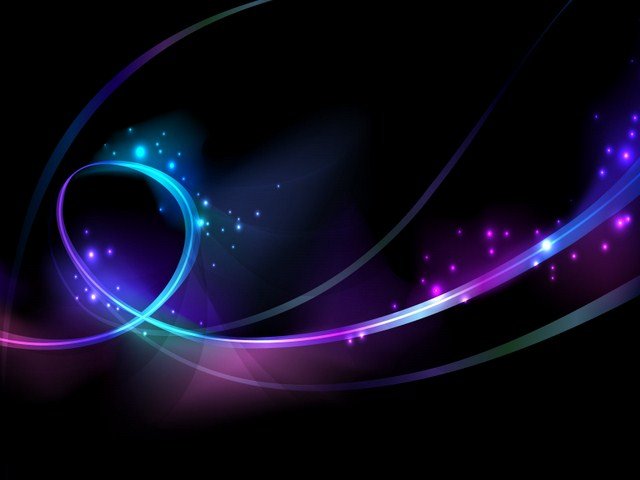 Мы можем формировать принципиально иное отношение к окружающей среде 
и планете в людях начиная со школы, 
но это надо делать профессионально,
 с учетом педагогической науки,
 а не только эпизодическими визитами
 на открытые уроки. 
И я хочу, чтобы в итоге моя диссертация 
стала помощью для самых разных педагогов
 в самых разных учебных заведениях, 
которые могли бы ей пользоваться
 для составления методических программ, 
пособий и материалов,
 с помощью которых можно сделать
 слово «экология» из чего-то туманно-невнятного реально близким детям».

Космонавт-испытатель С.Н.Ревин
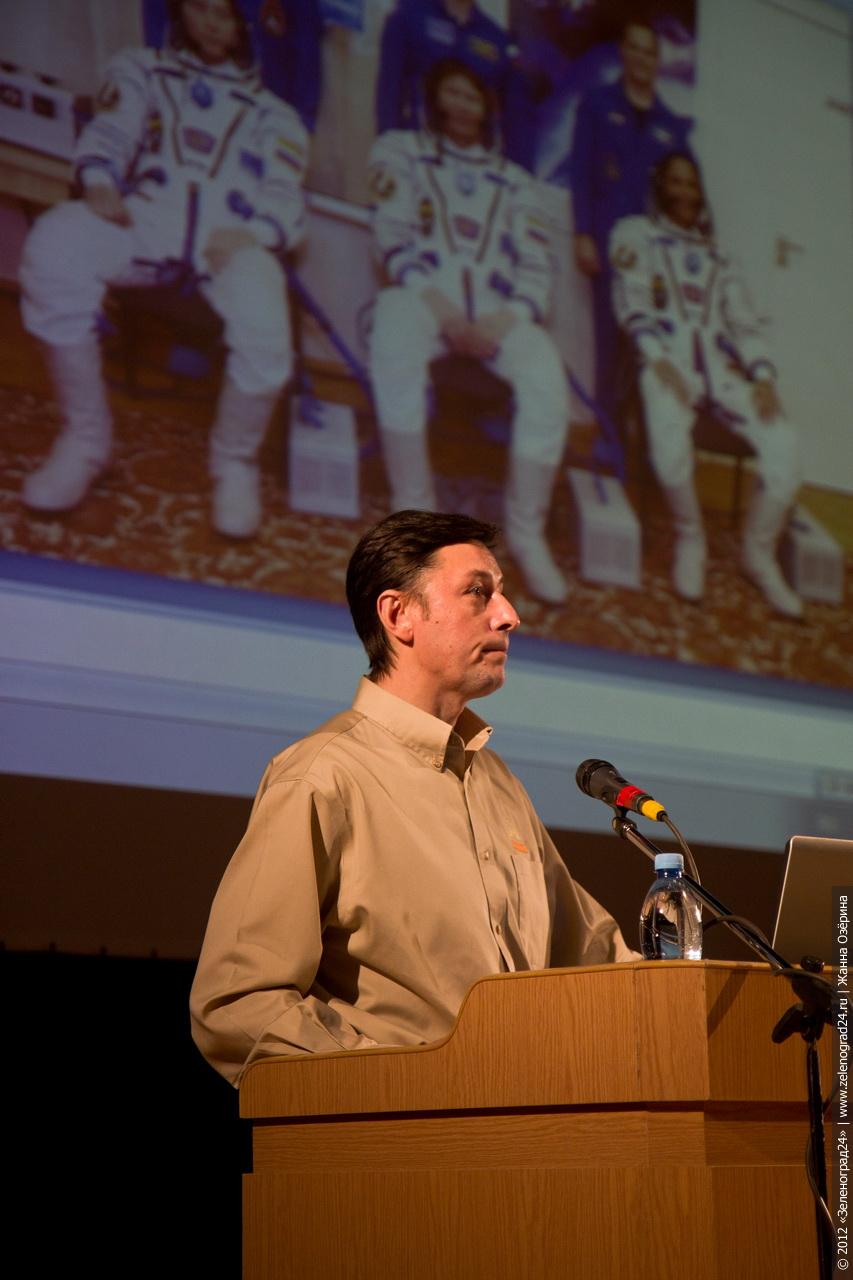 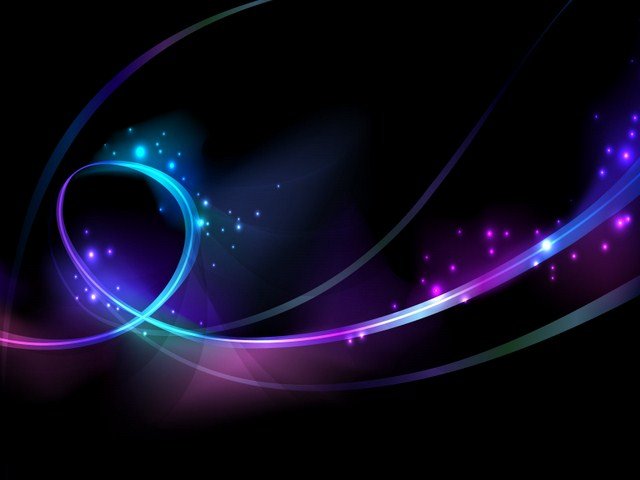 III Всероссийский Фестиваль Науки
Творческая встреча 
«Земля – наш общий дом: 
взгляд из космоса»
 с космонавтом-испытателем 
Ревиным 
Сергеем Николаевичем

4 октября 2013 года  
 г.Курск  ЮЗГУ
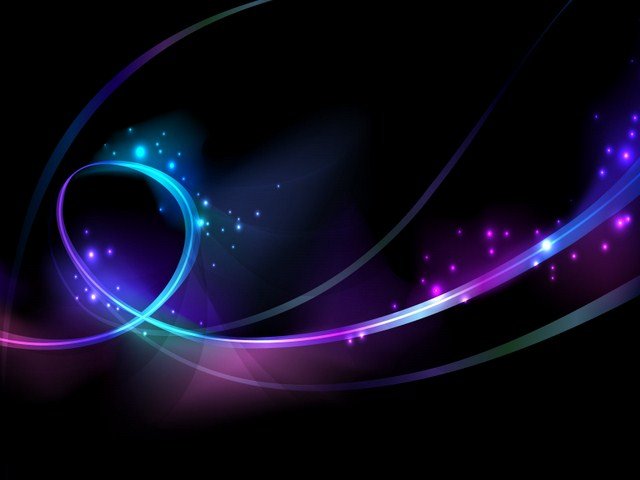 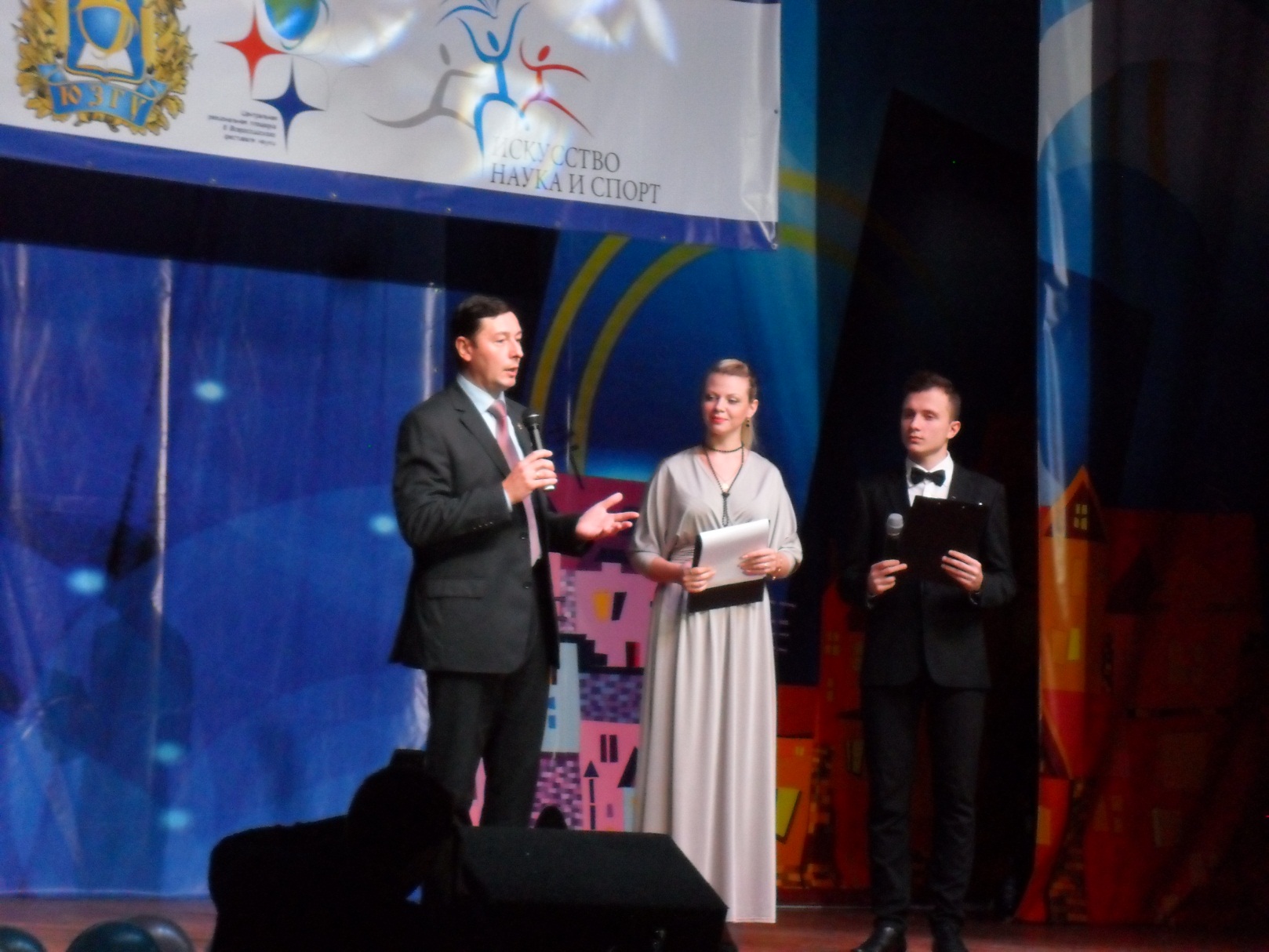 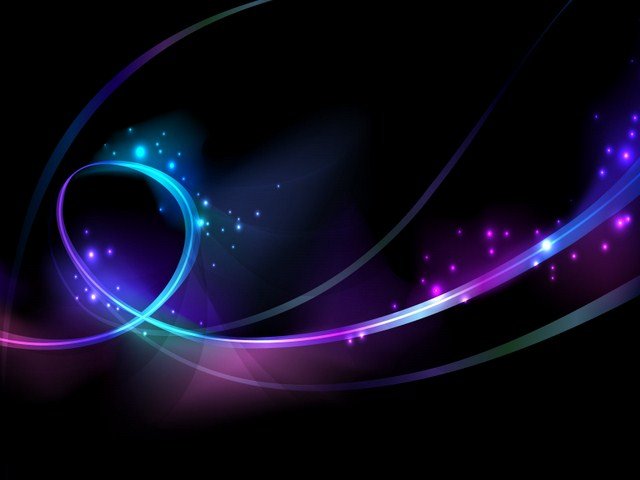 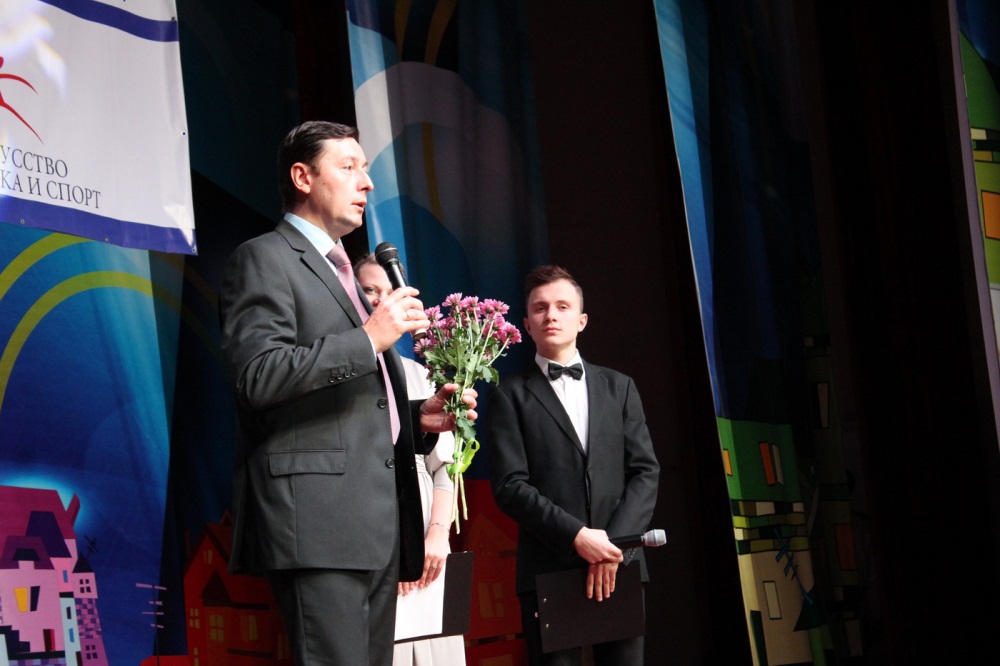 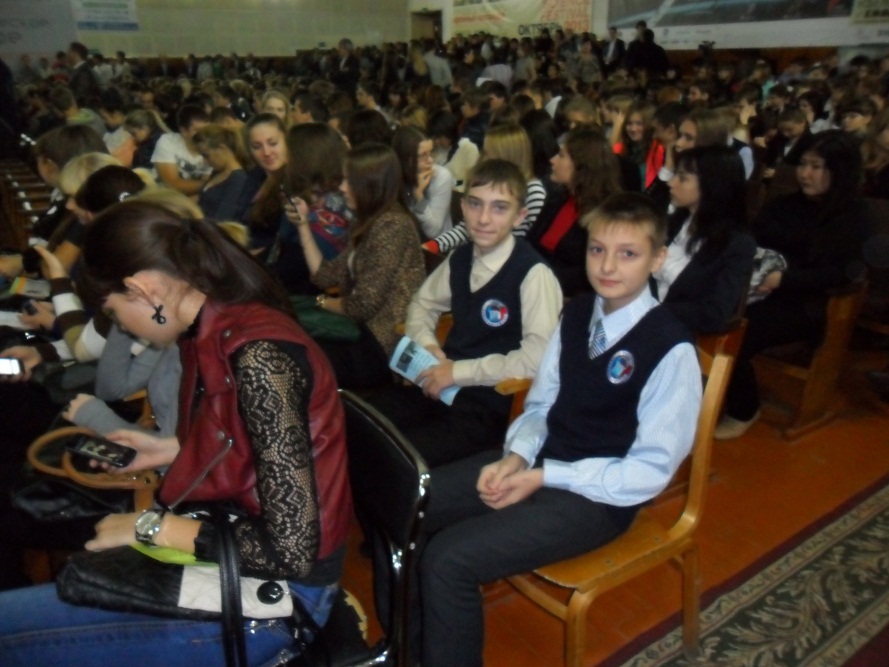 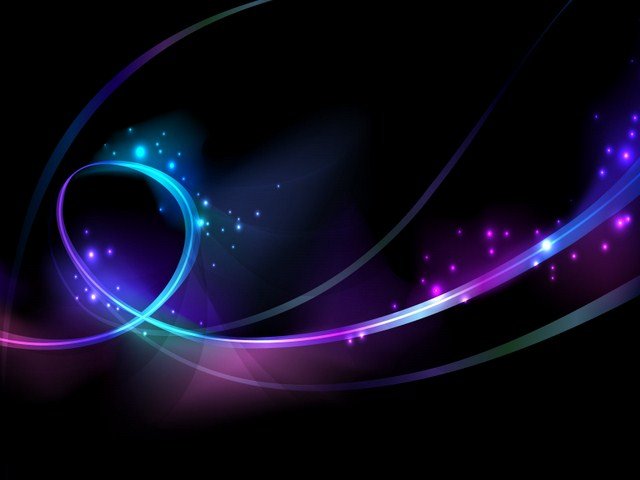 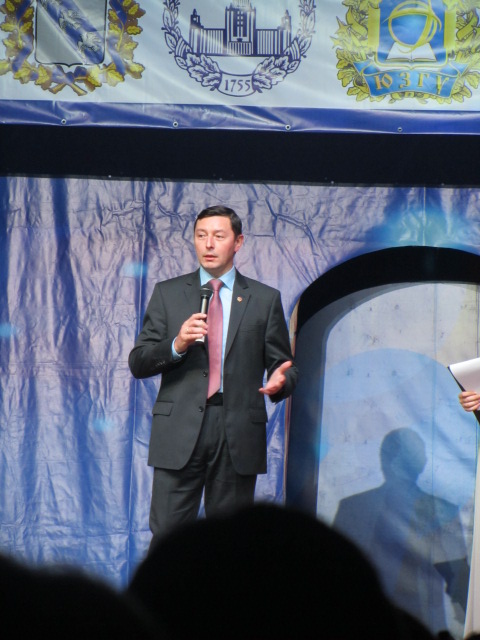 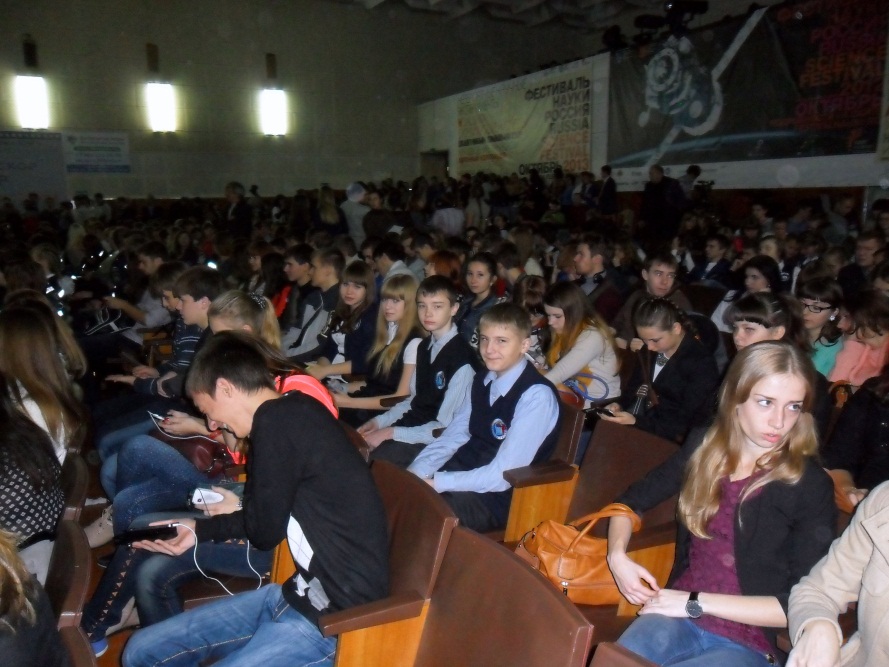 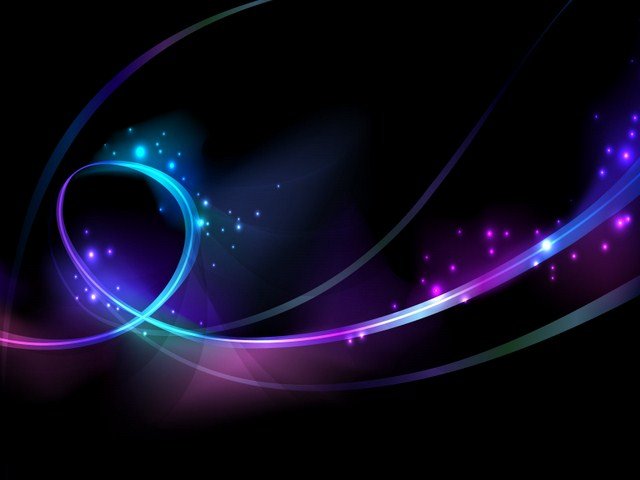 Отряд «Орбита» МБОУ «СОШ № 50» г.Курска 
на встрече с космонавтом-испытателем С.Н.Ревиным
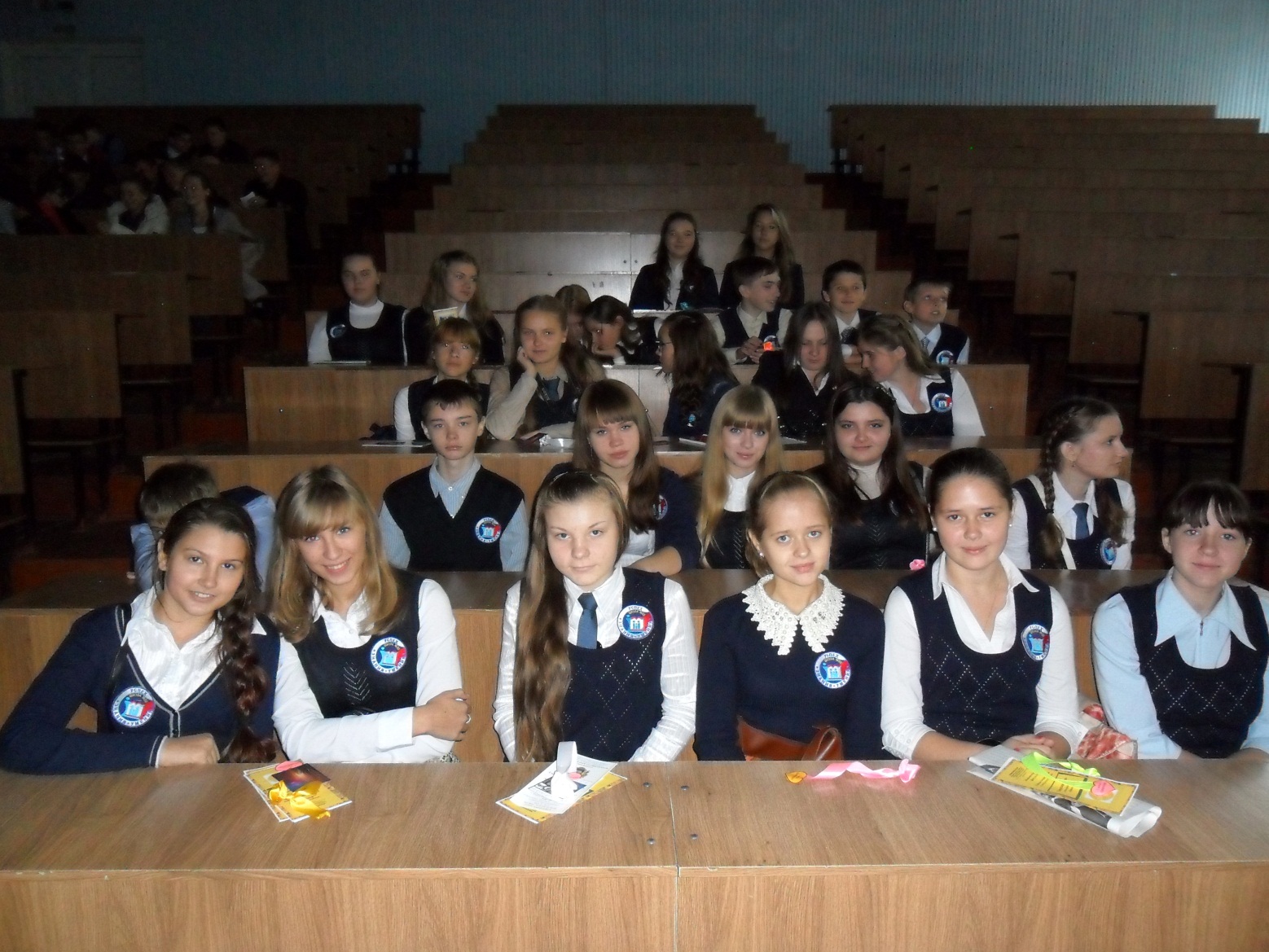 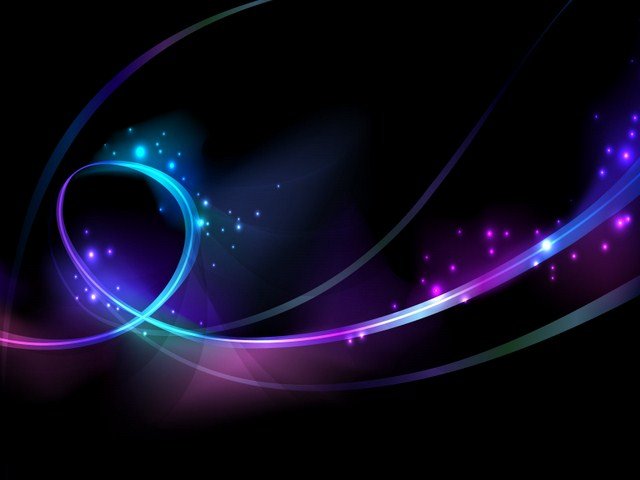 Начальник космической связи ЮЗГУ г.Курска 
Пиккиев Валерьян Алексеевич
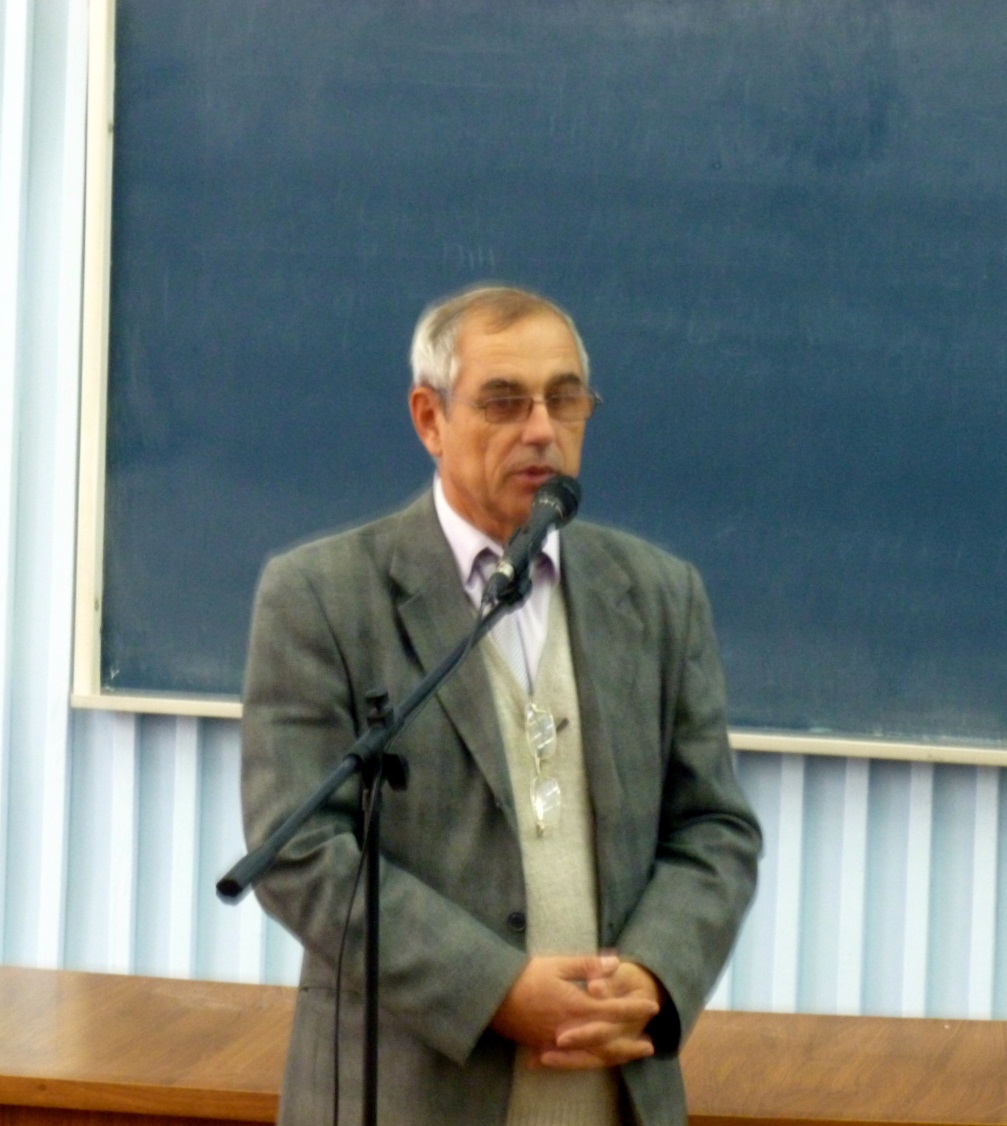 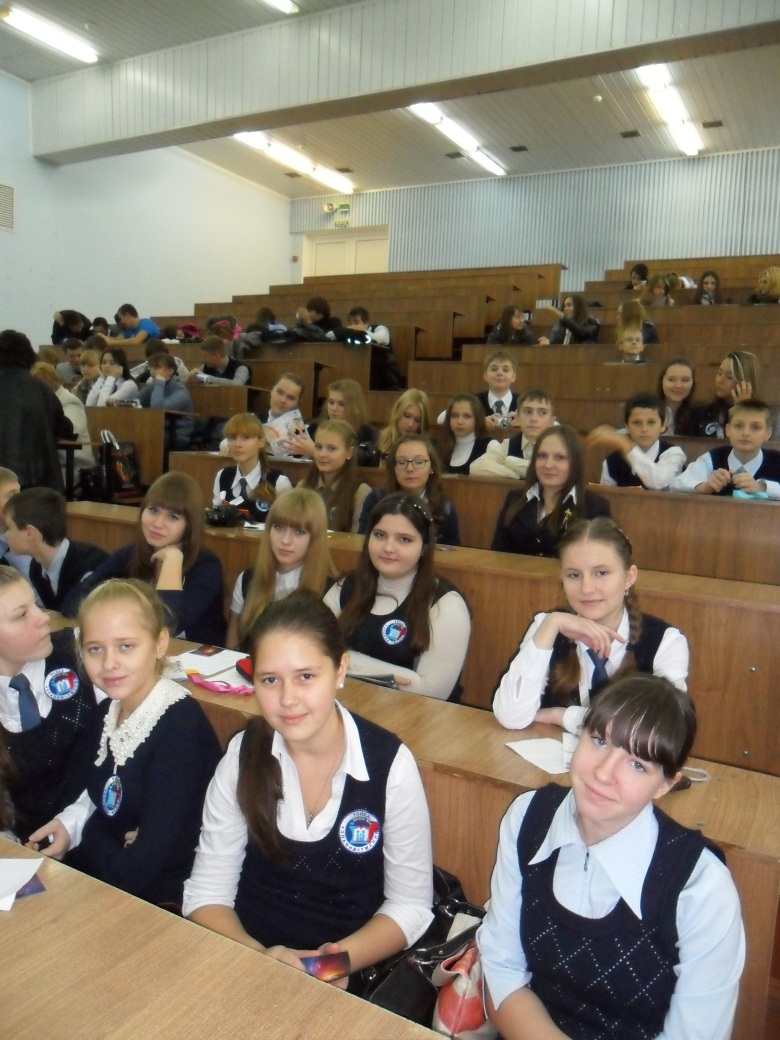 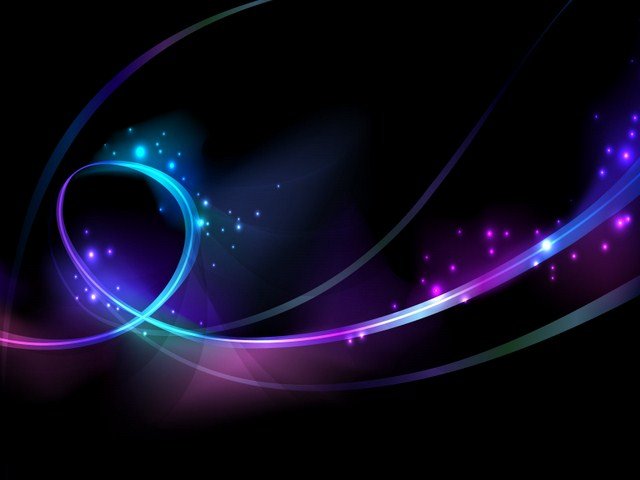 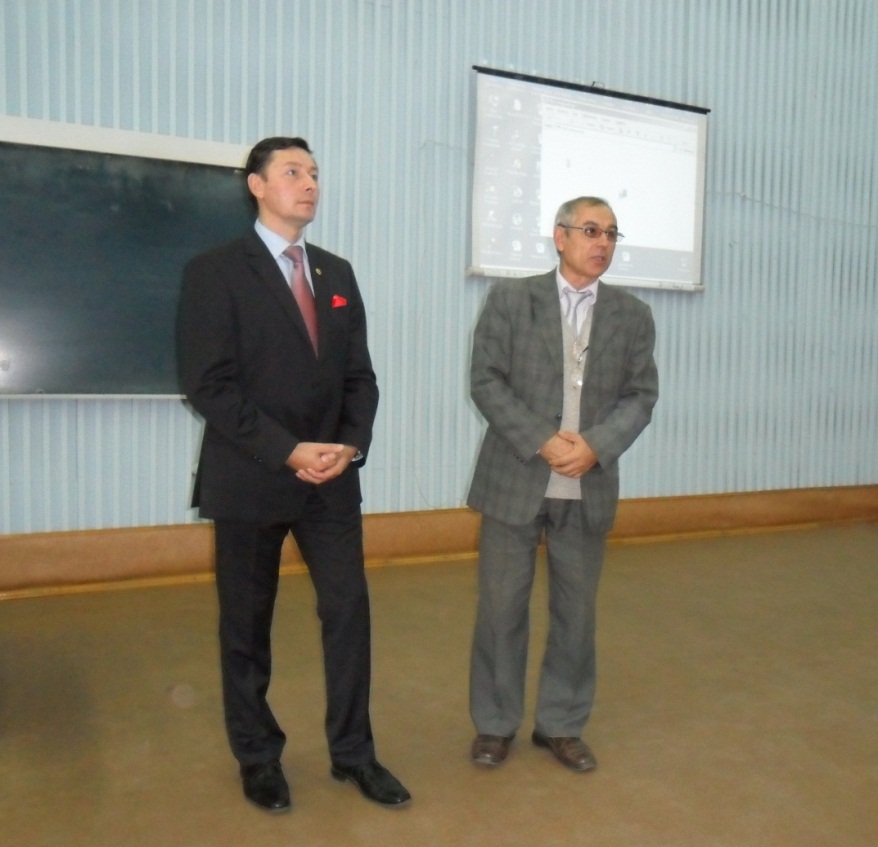 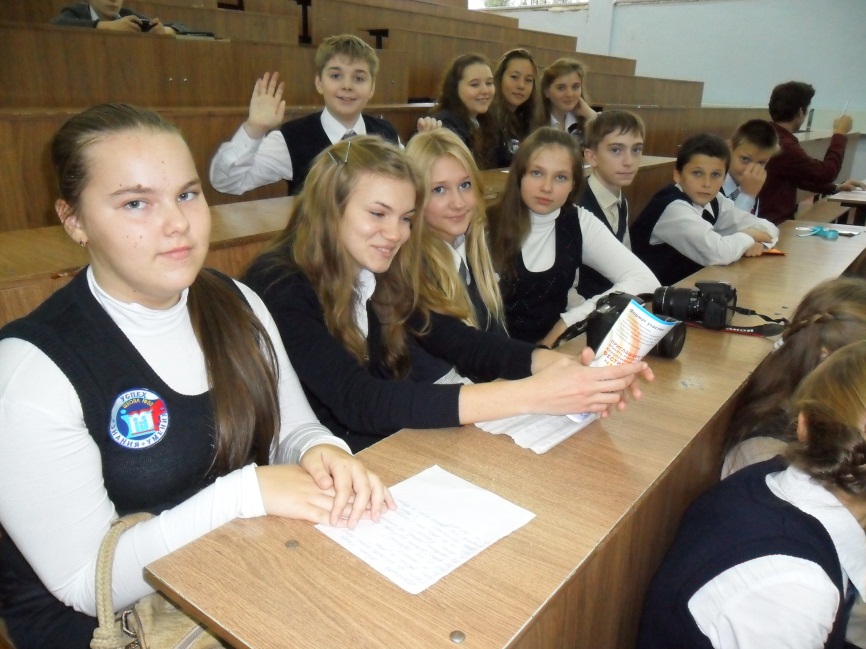 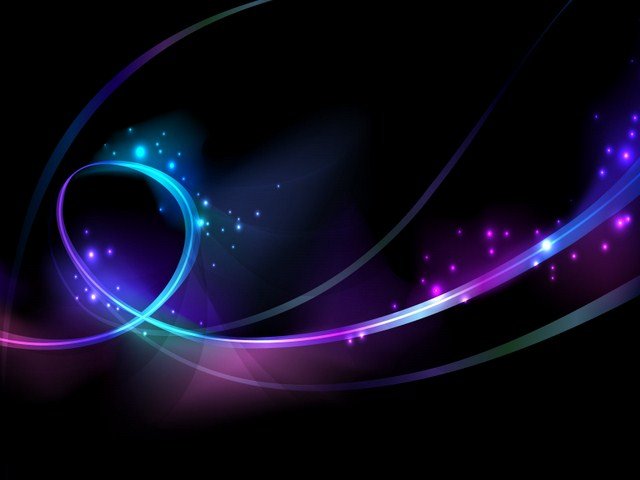 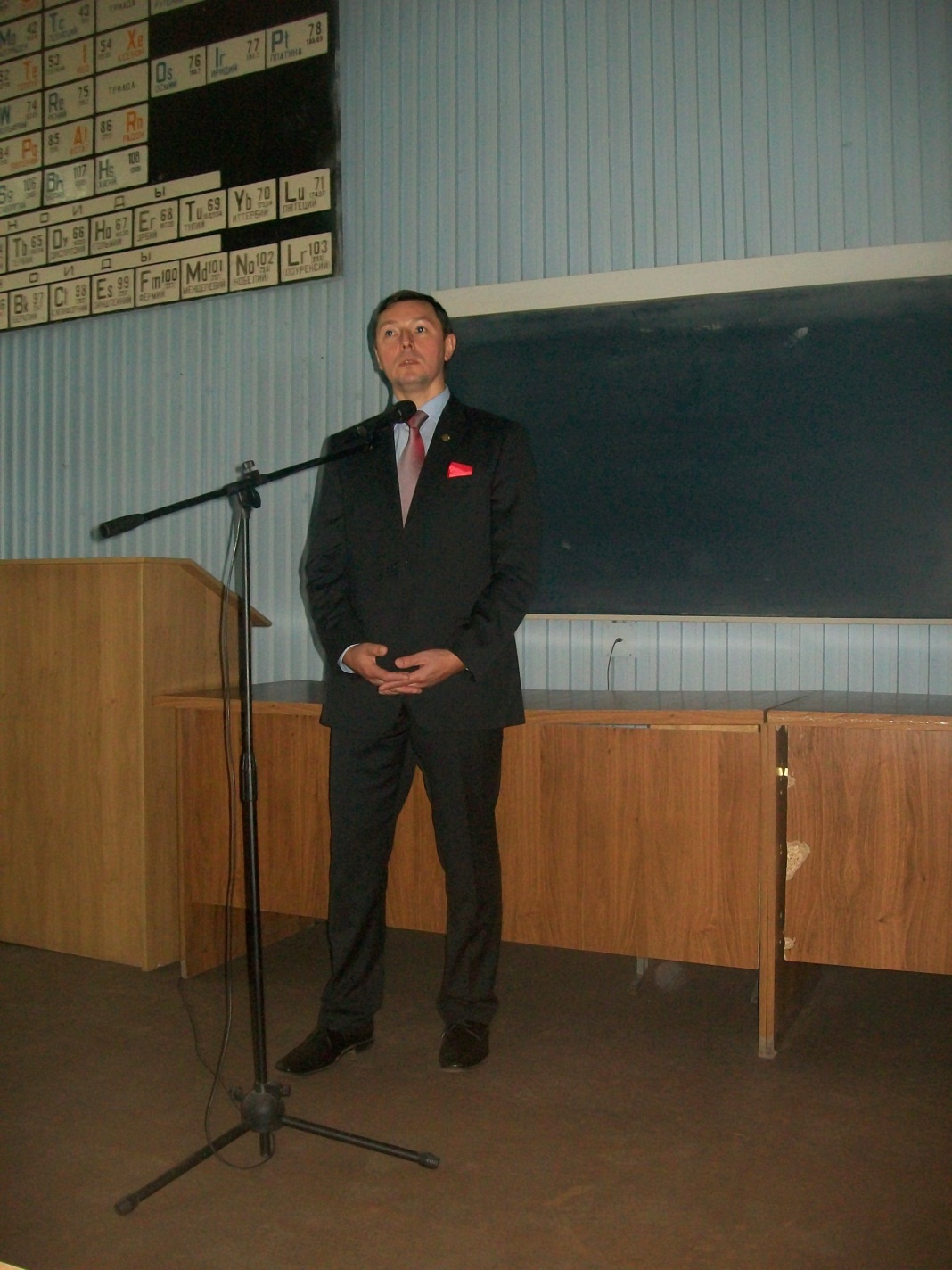 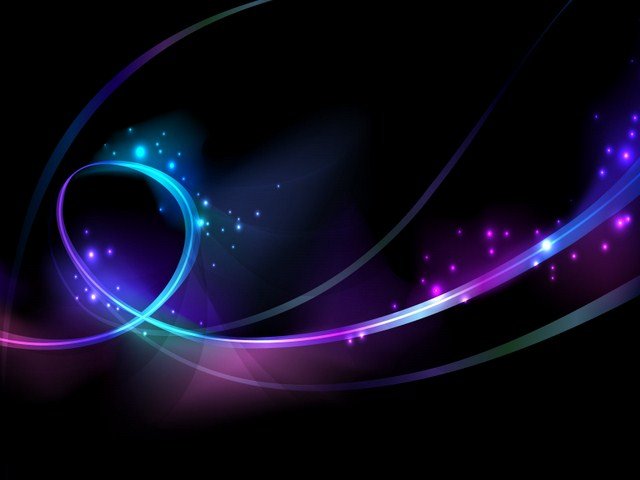 Увлечения: туризм, водные и горные лыжи, полеты
 на аэростатах, фотосъемка, видеосъемка
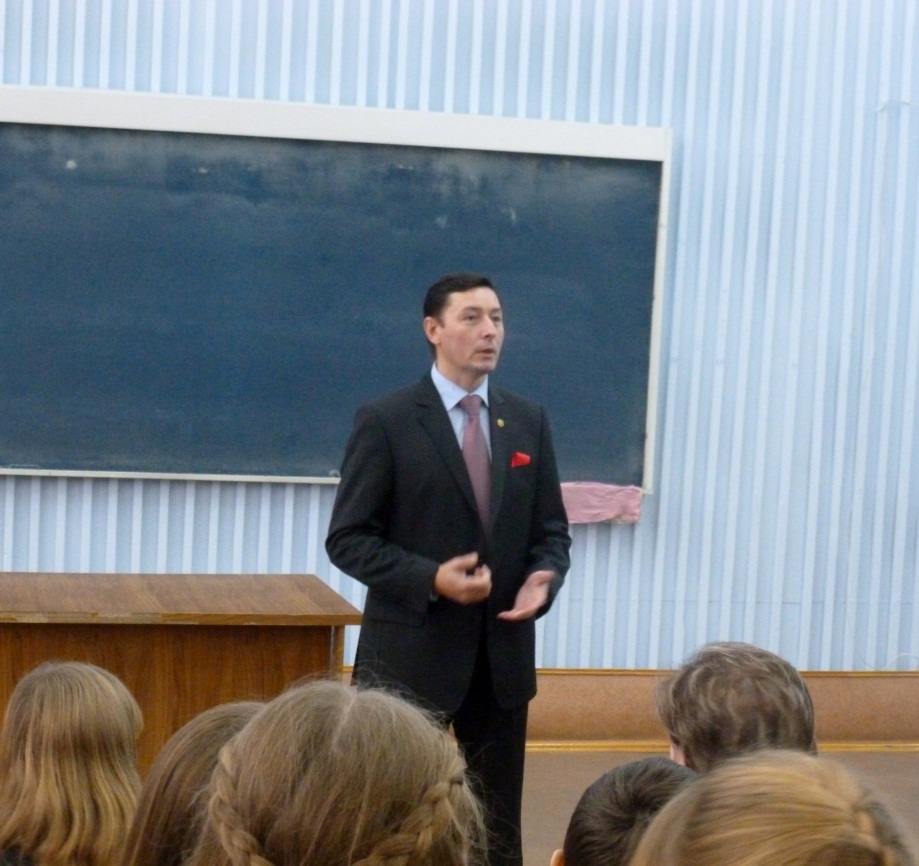 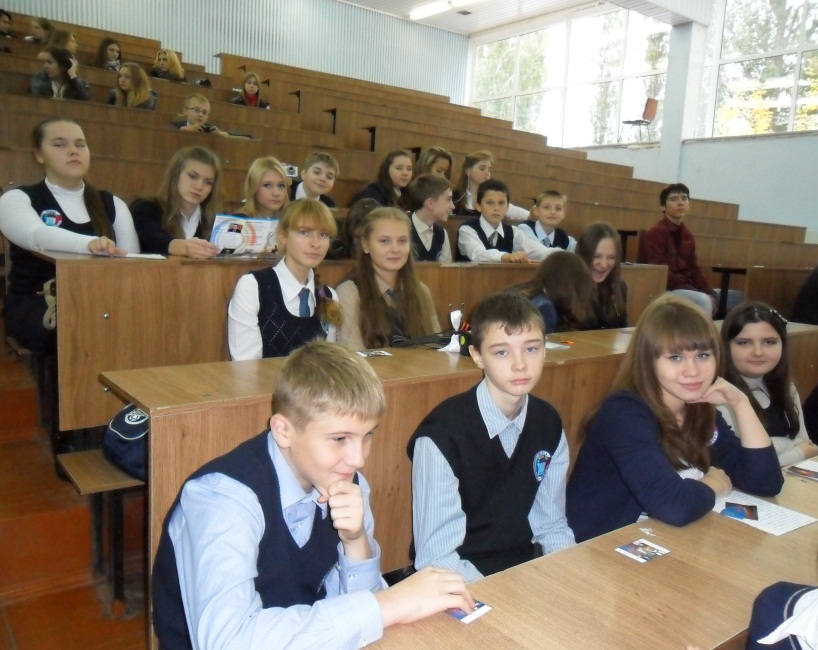 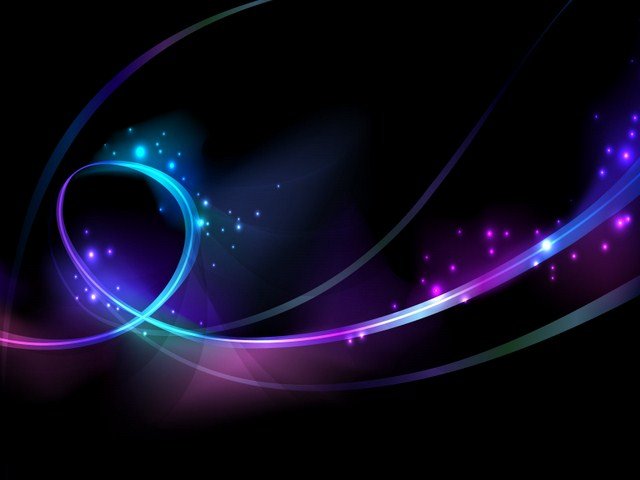 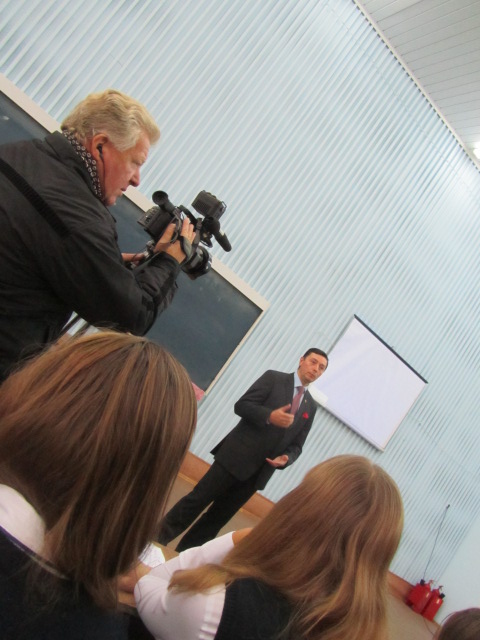 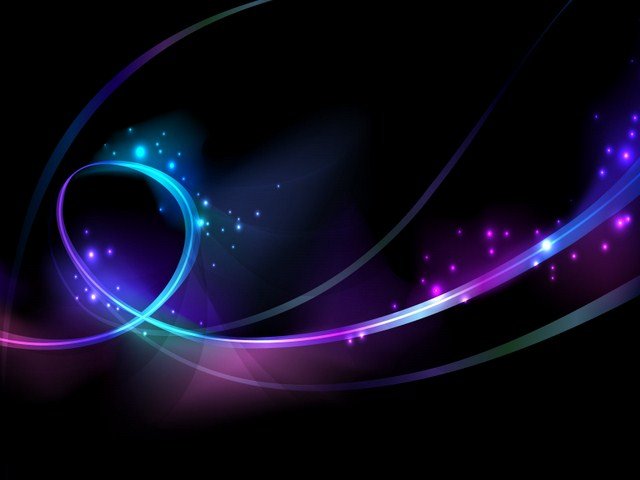 Семейное положение: 
жена Ирина Александровна, сын Ярослав
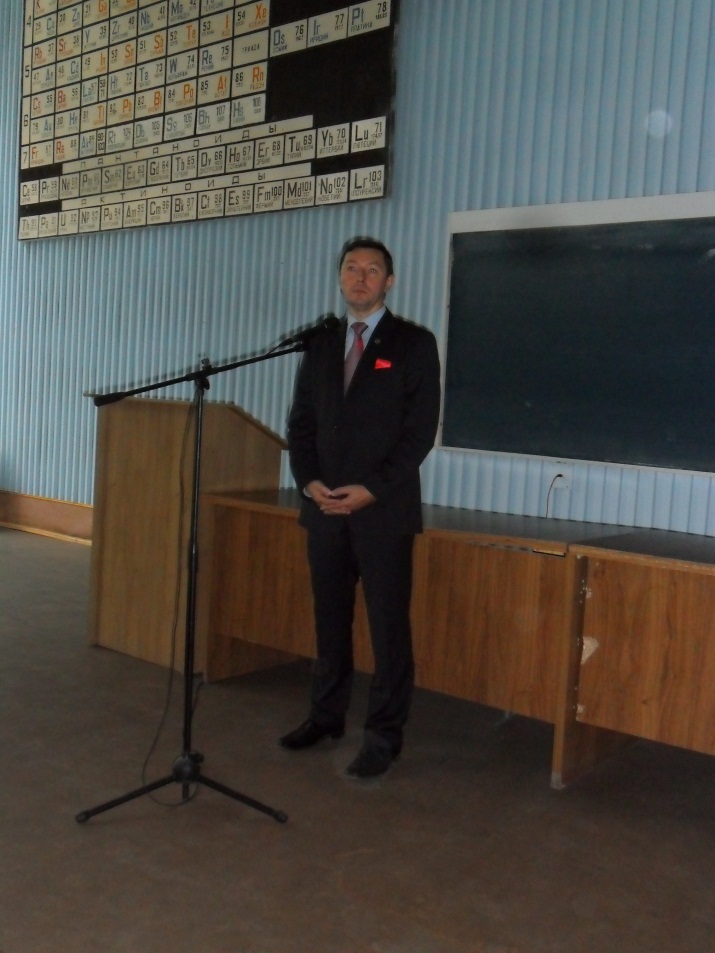 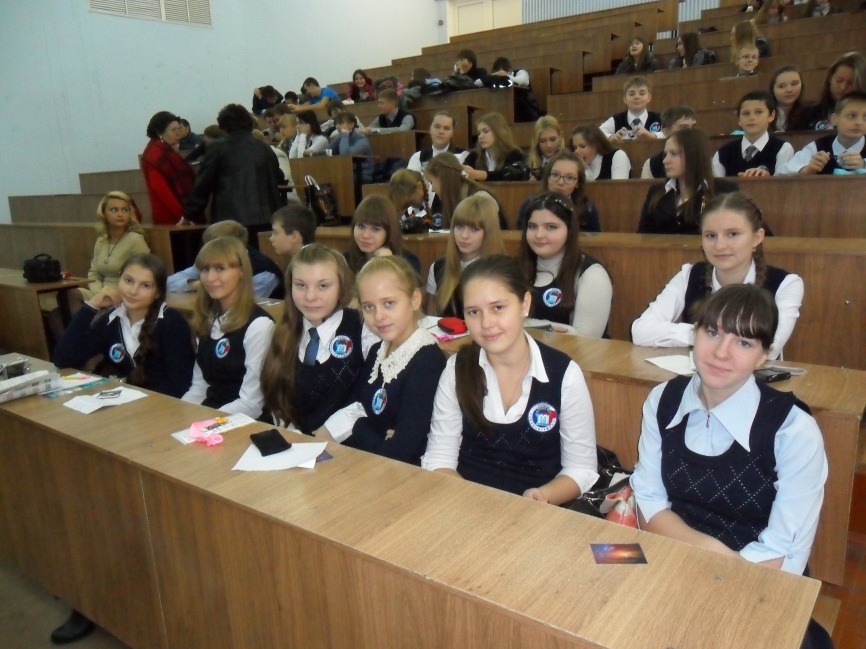 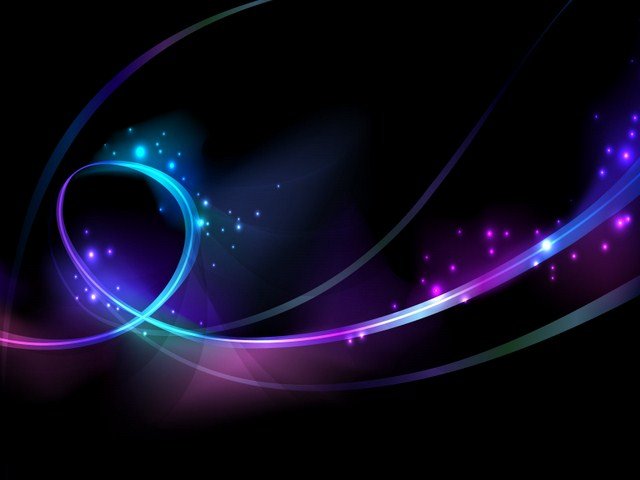 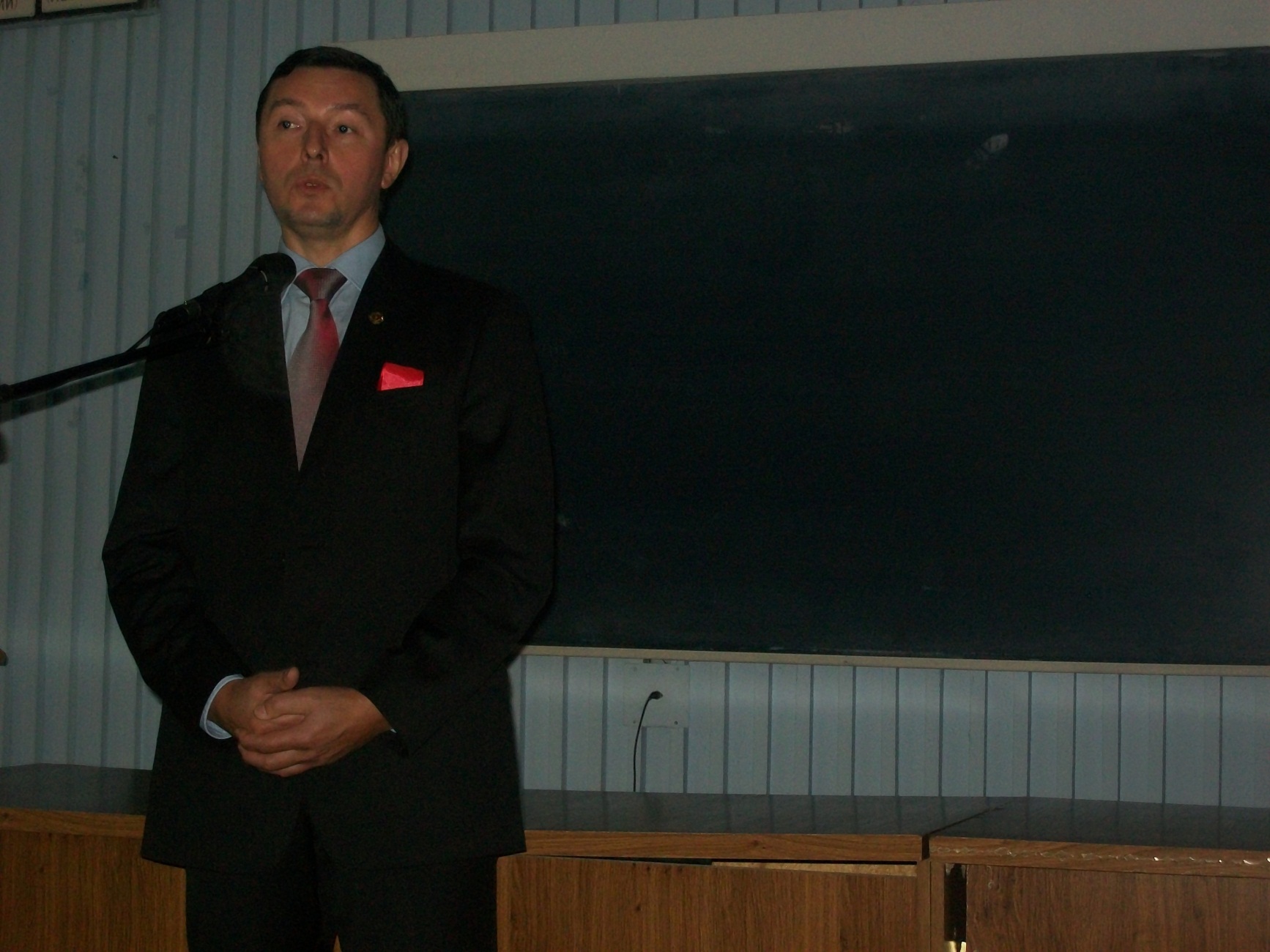 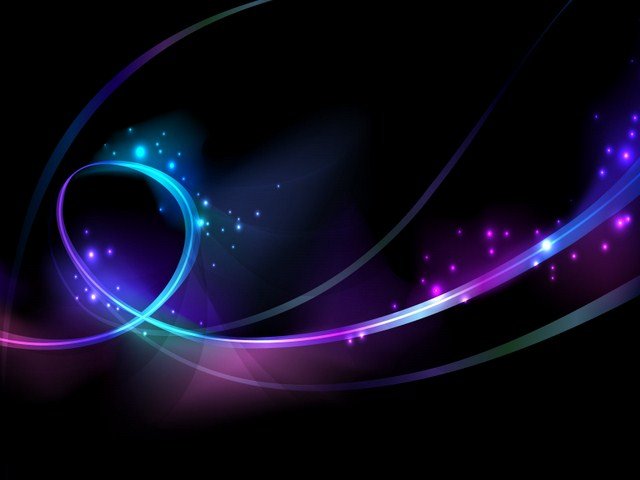 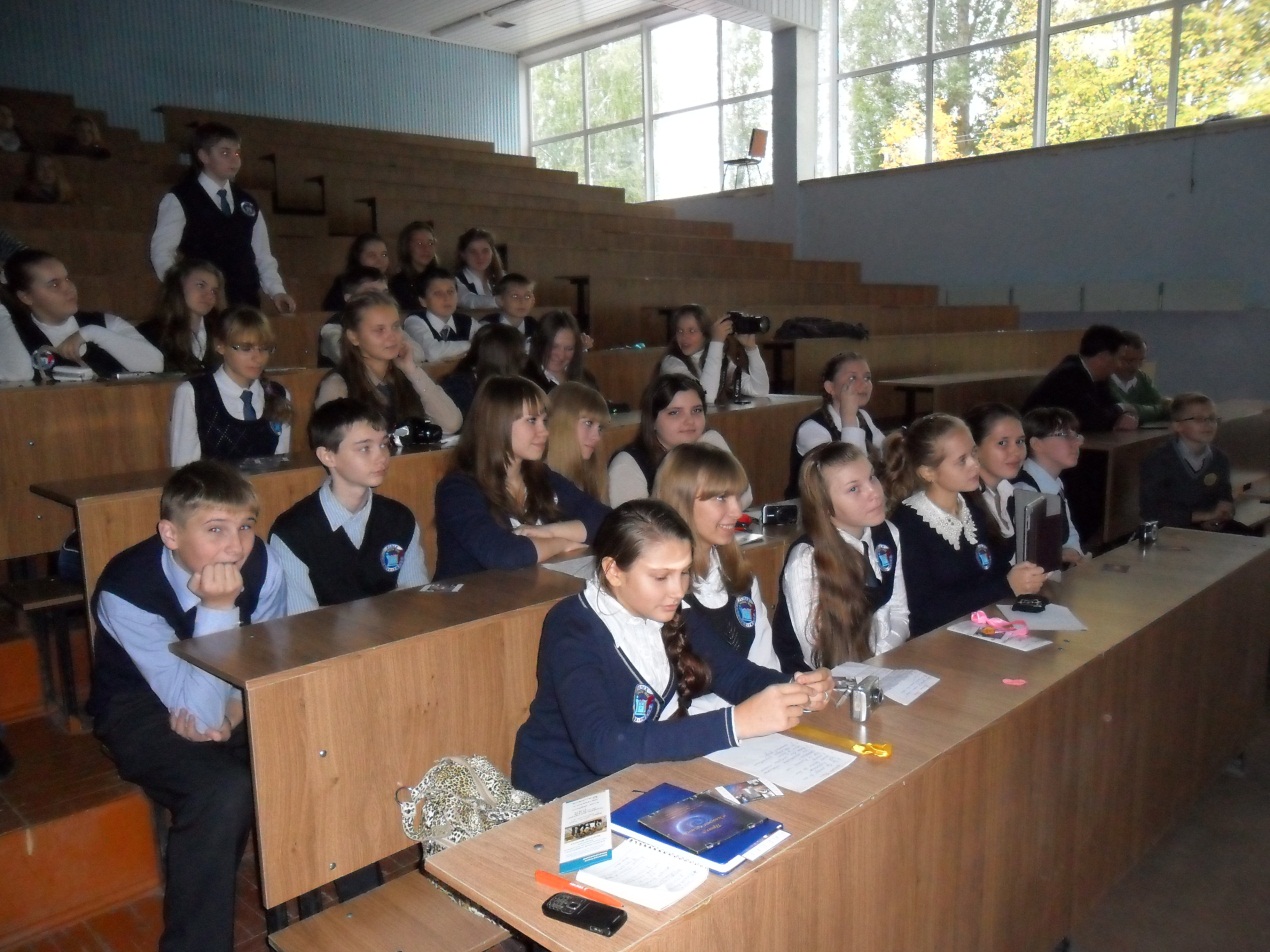 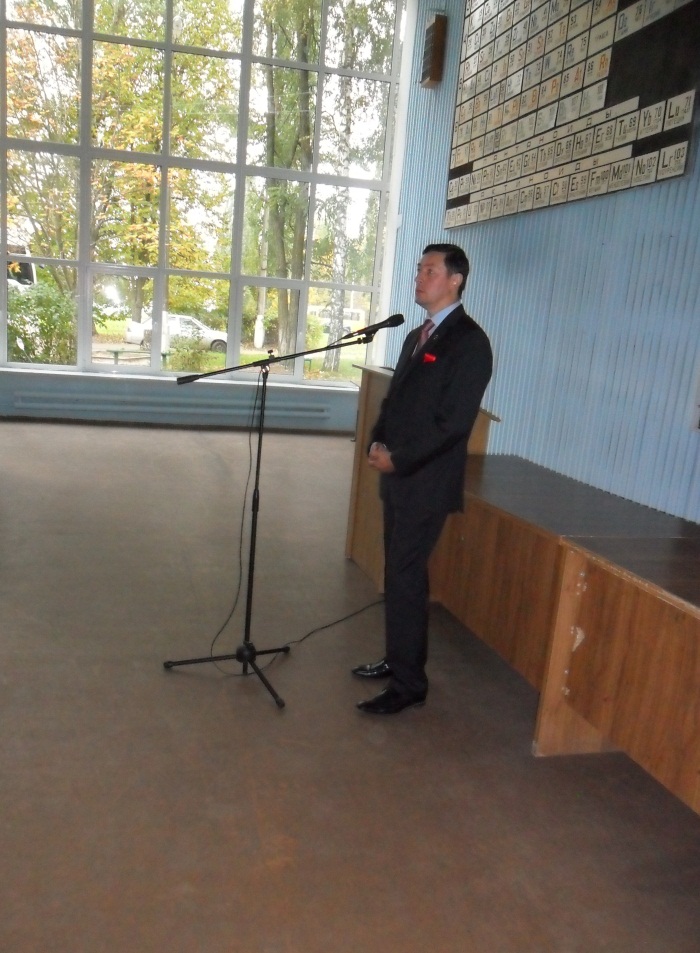 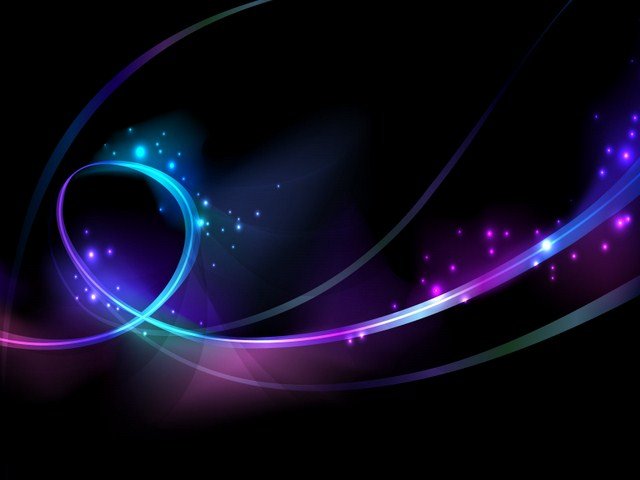 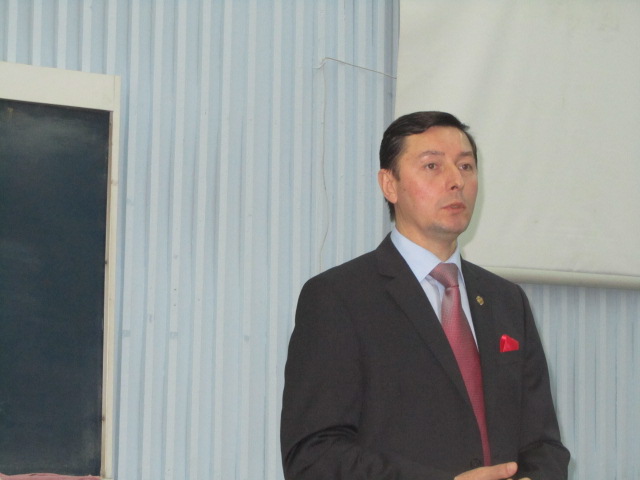 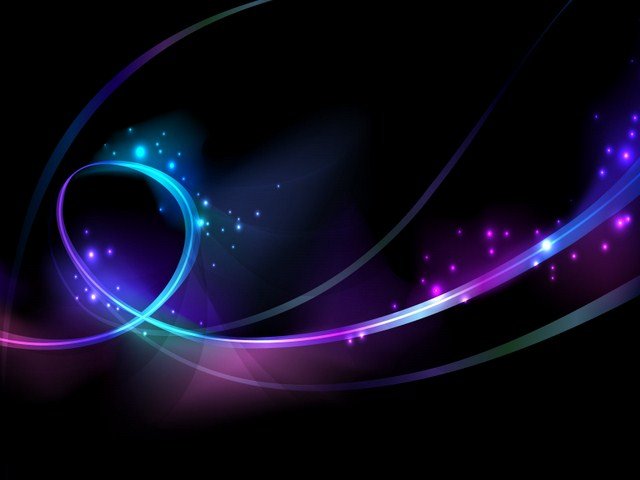 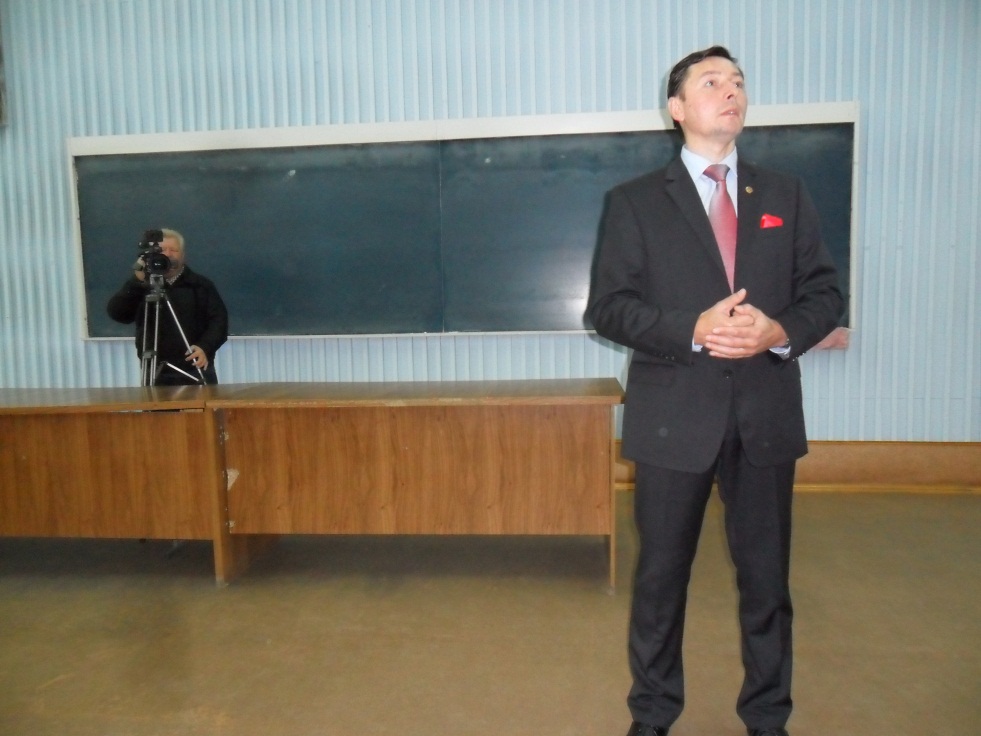 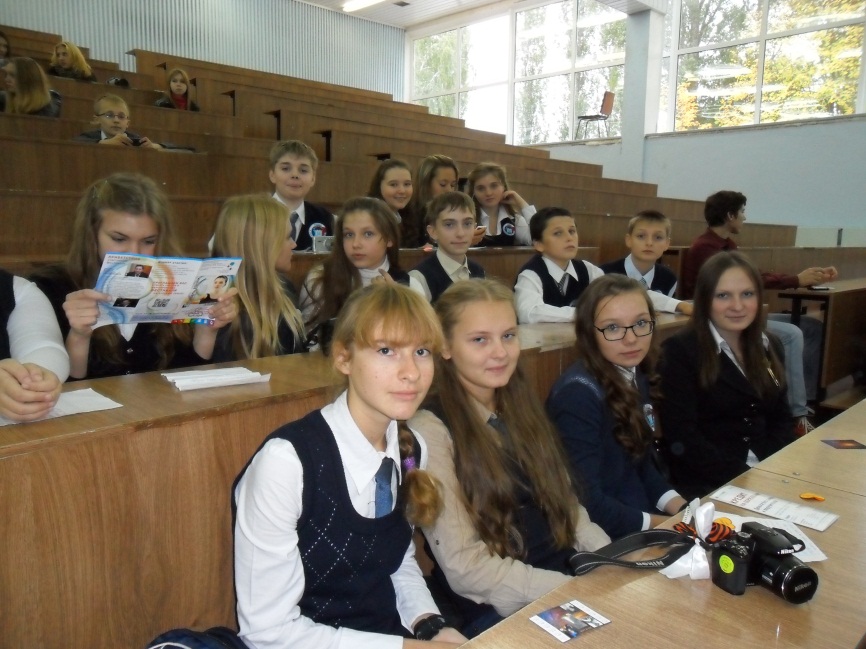 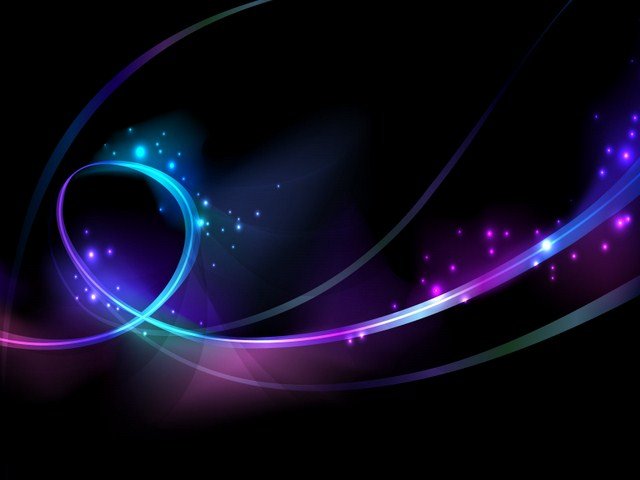 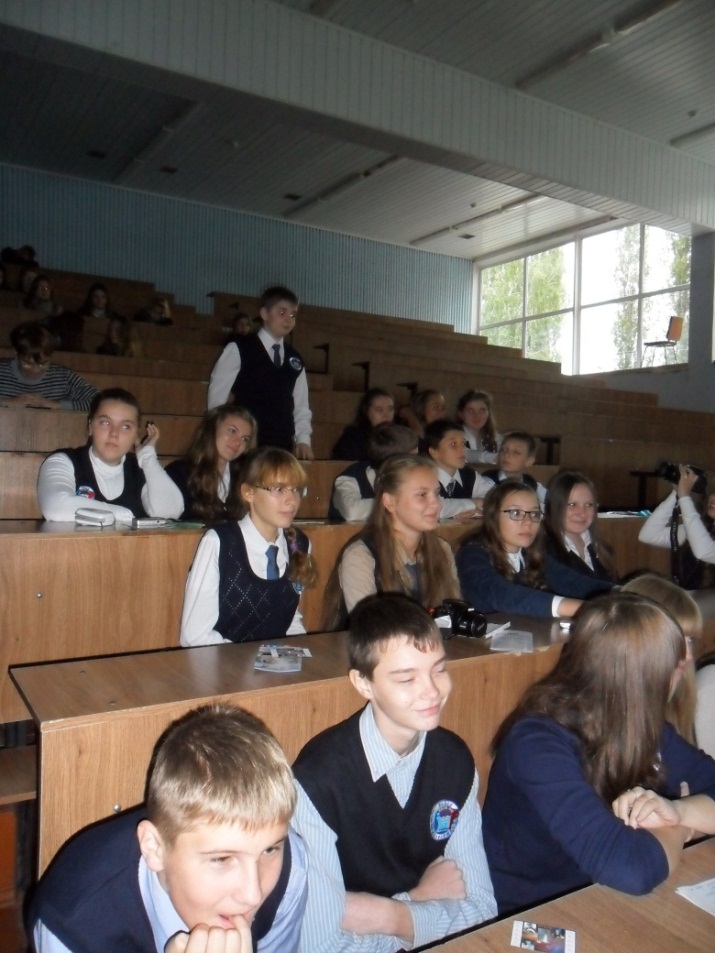 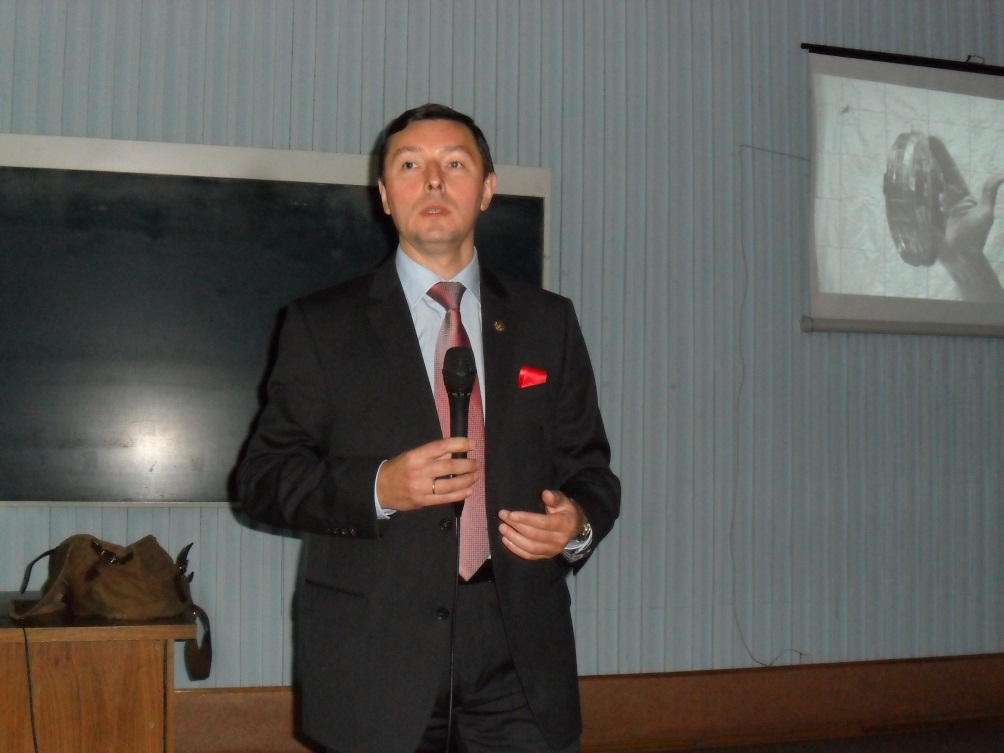 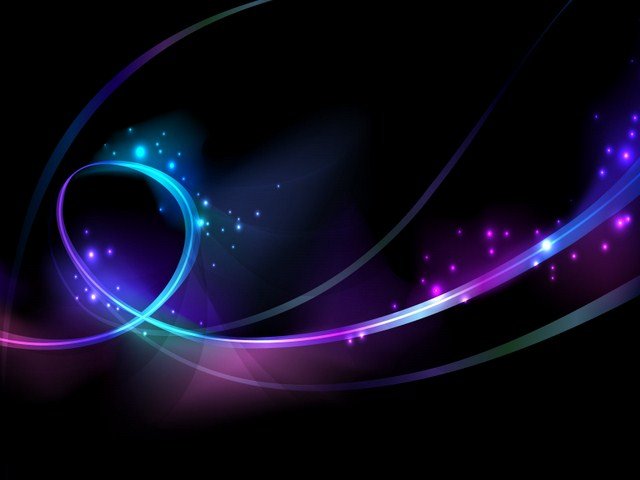 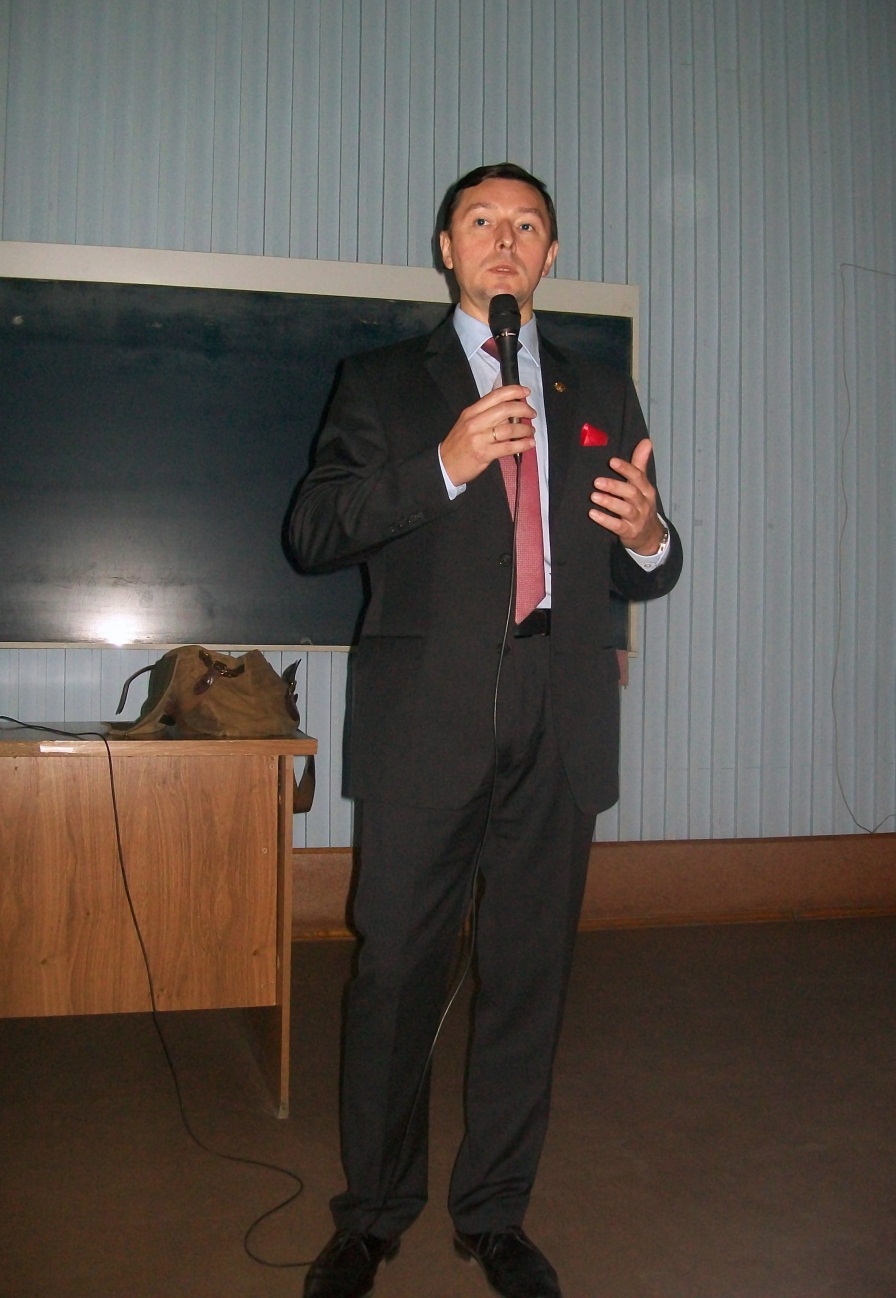 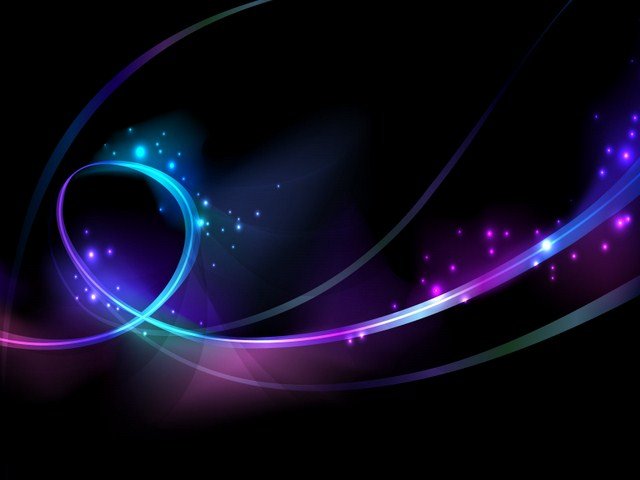 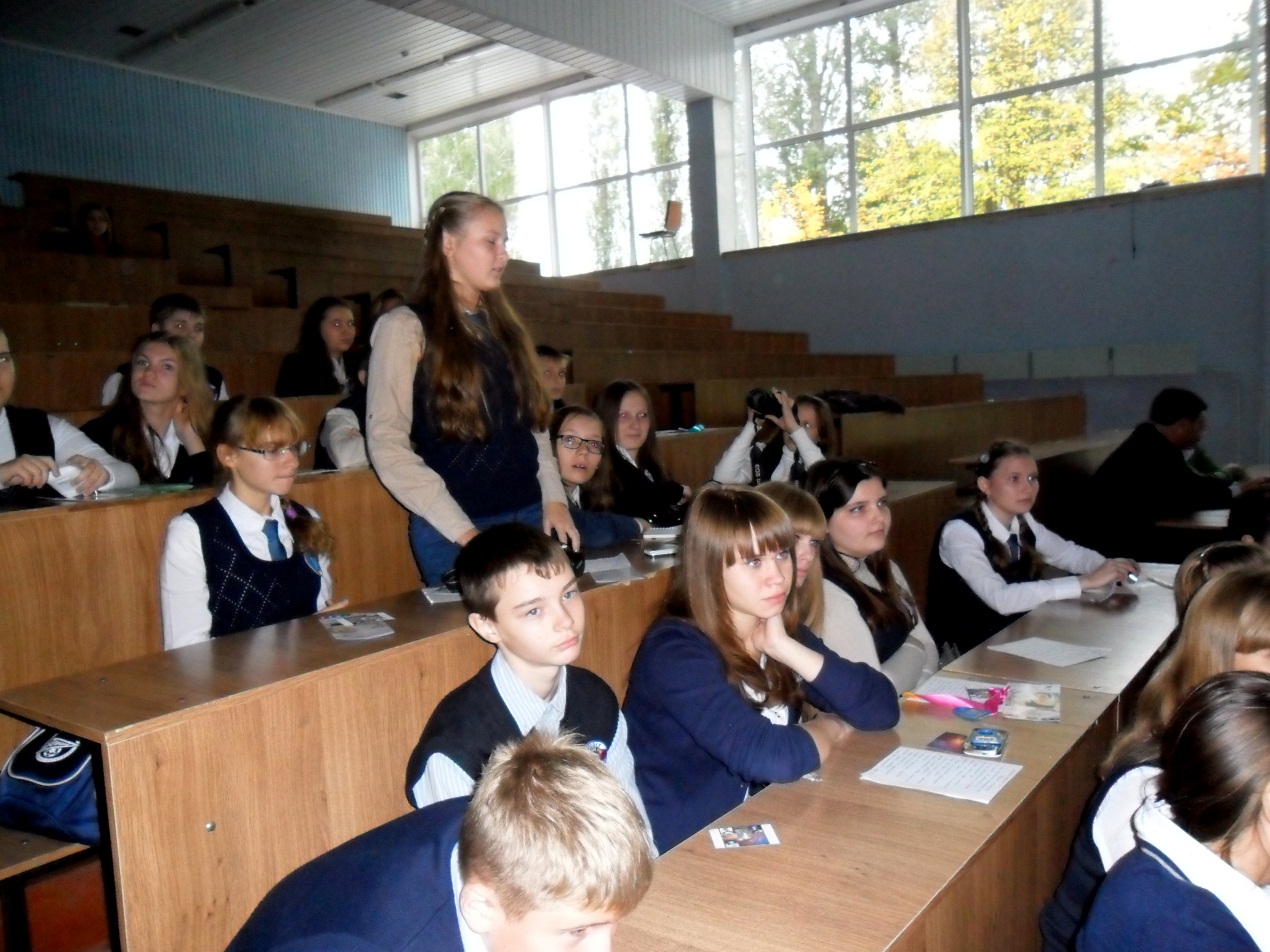 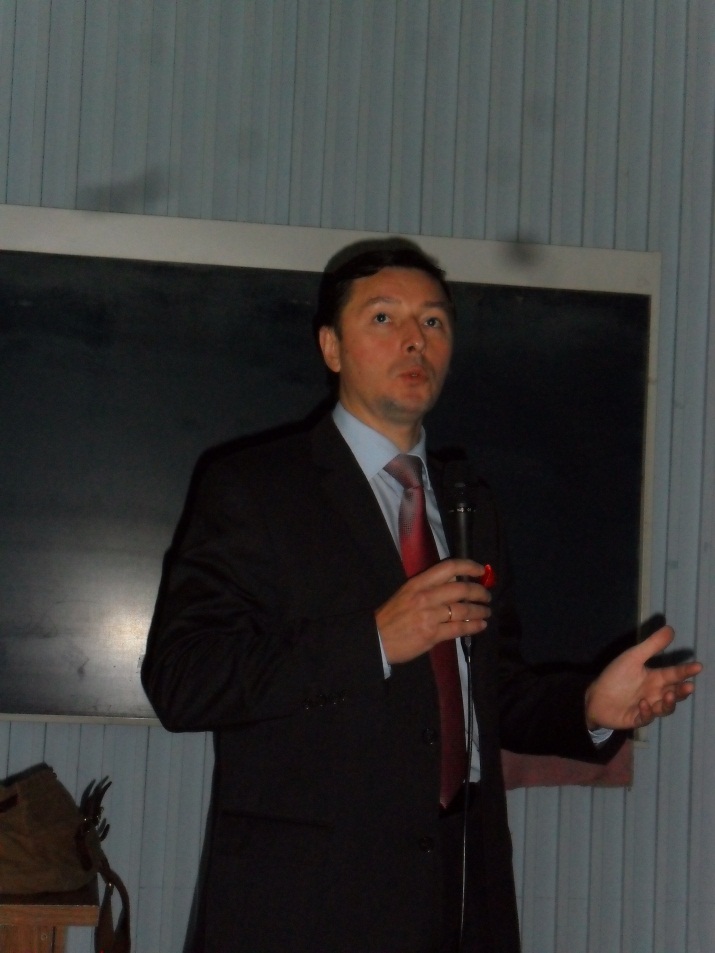 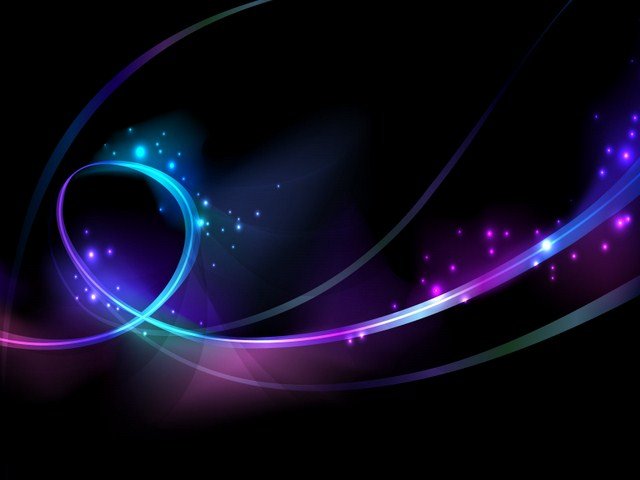 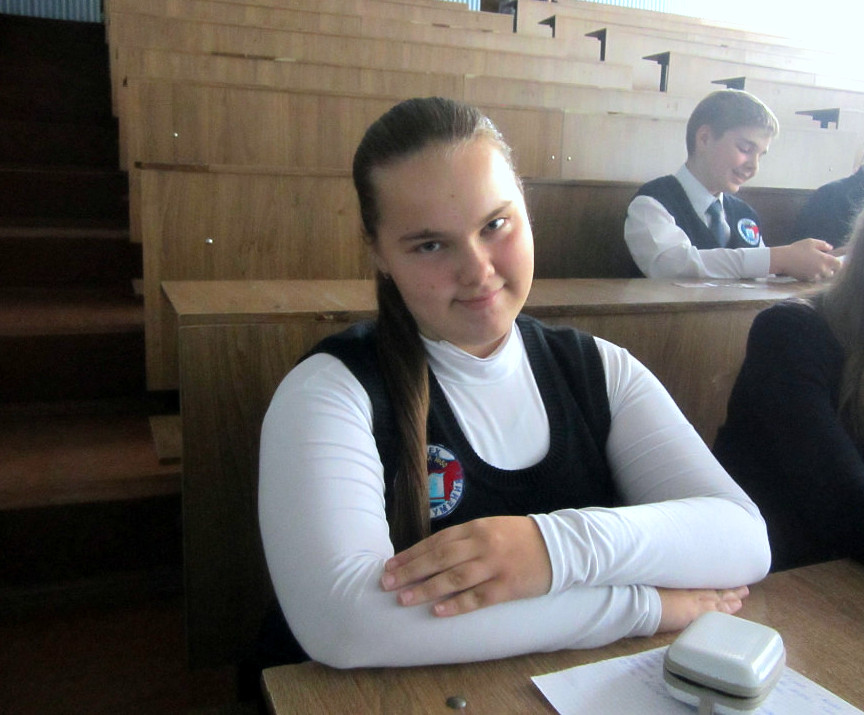 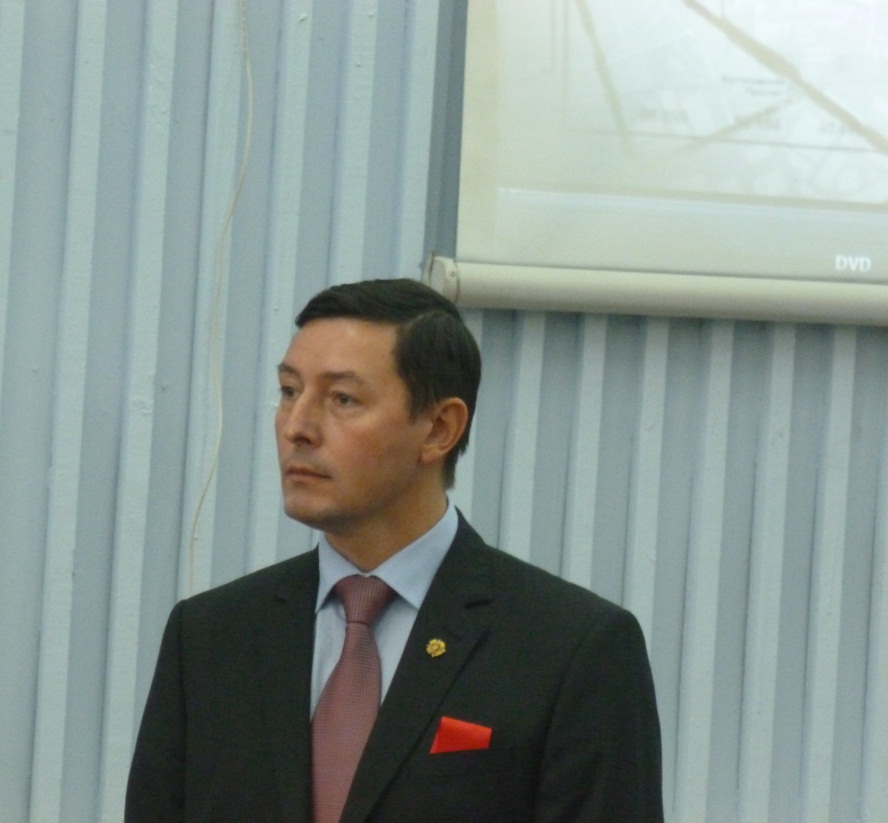 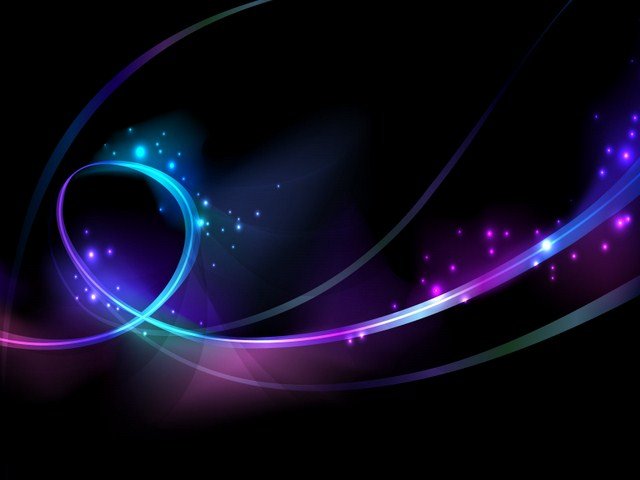 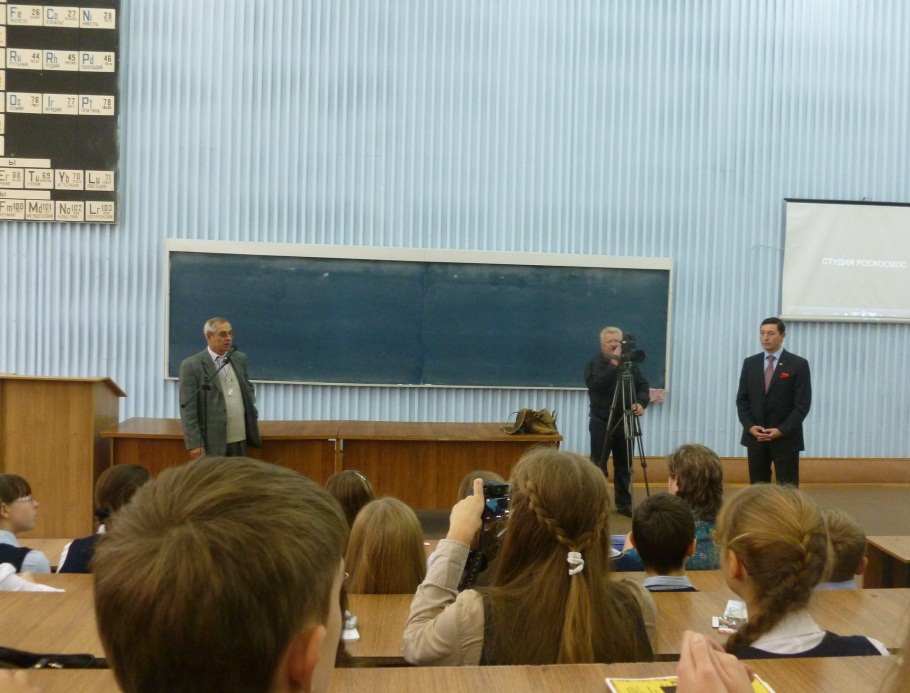 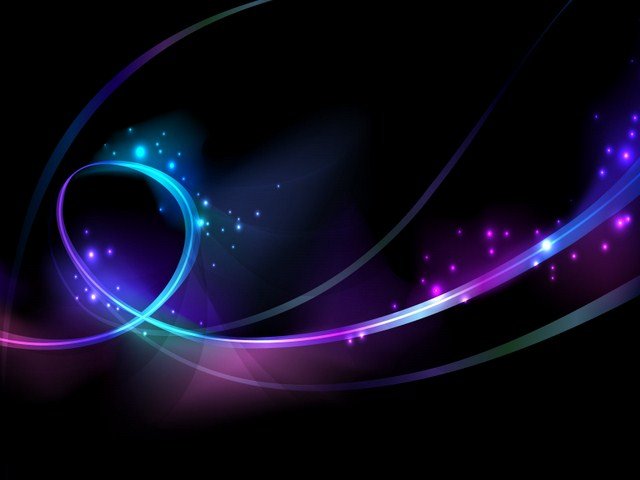 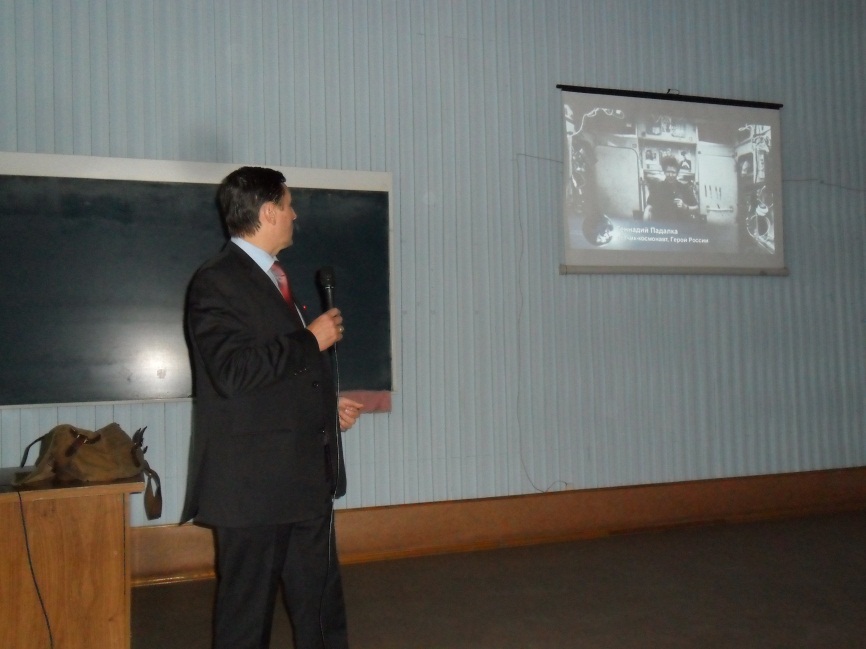 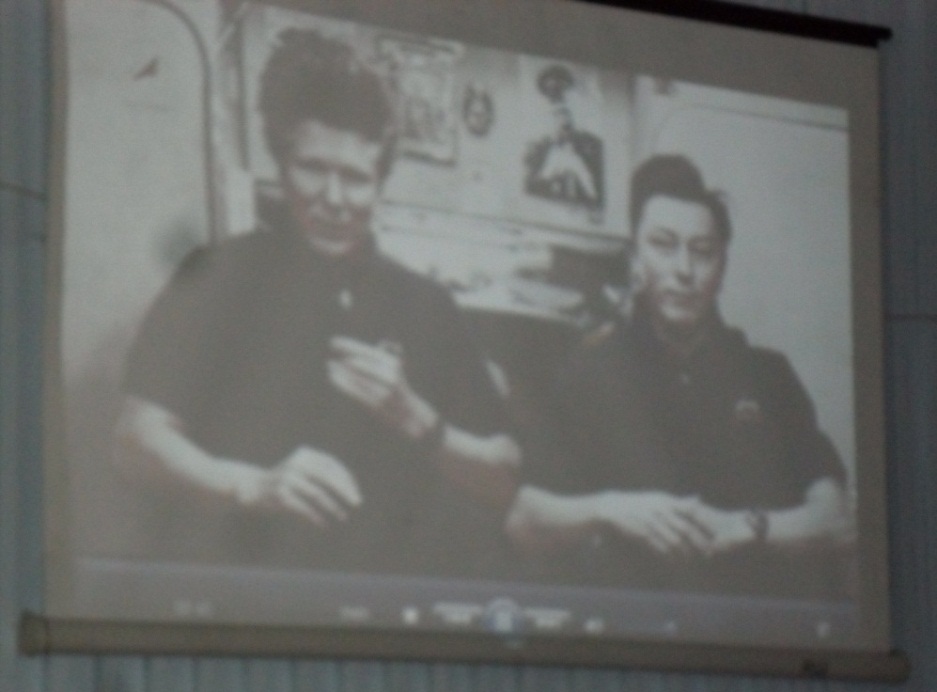 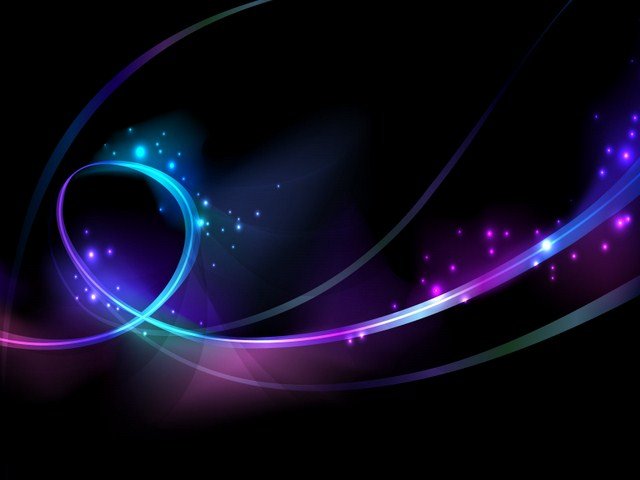 Наши ребята были активными собеседниками 
на встрече с космонавтом
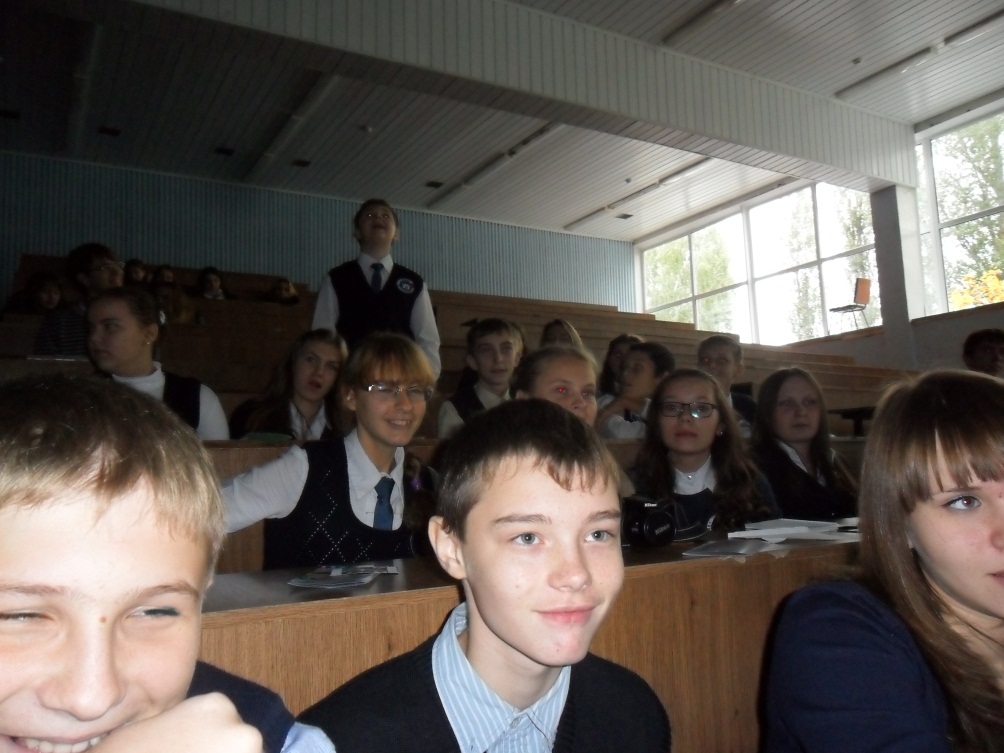 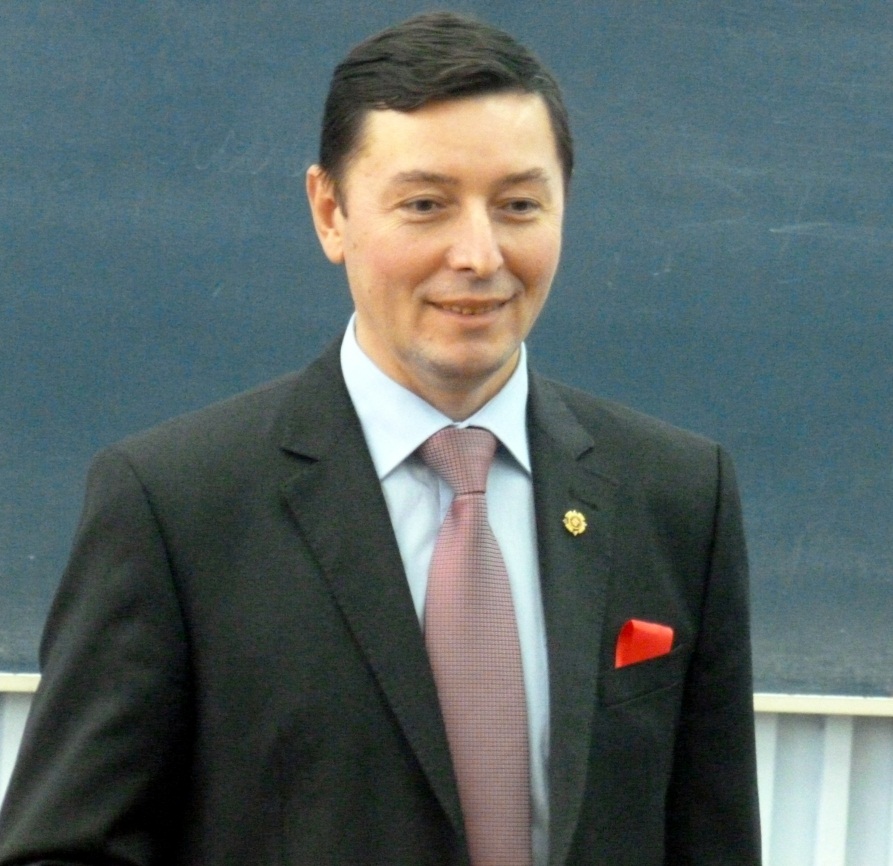 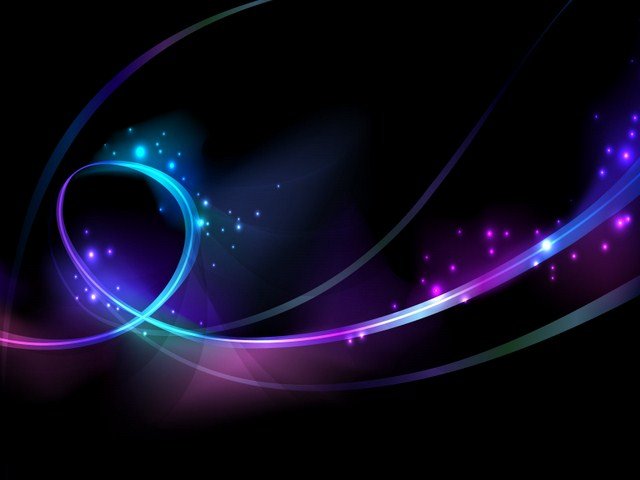 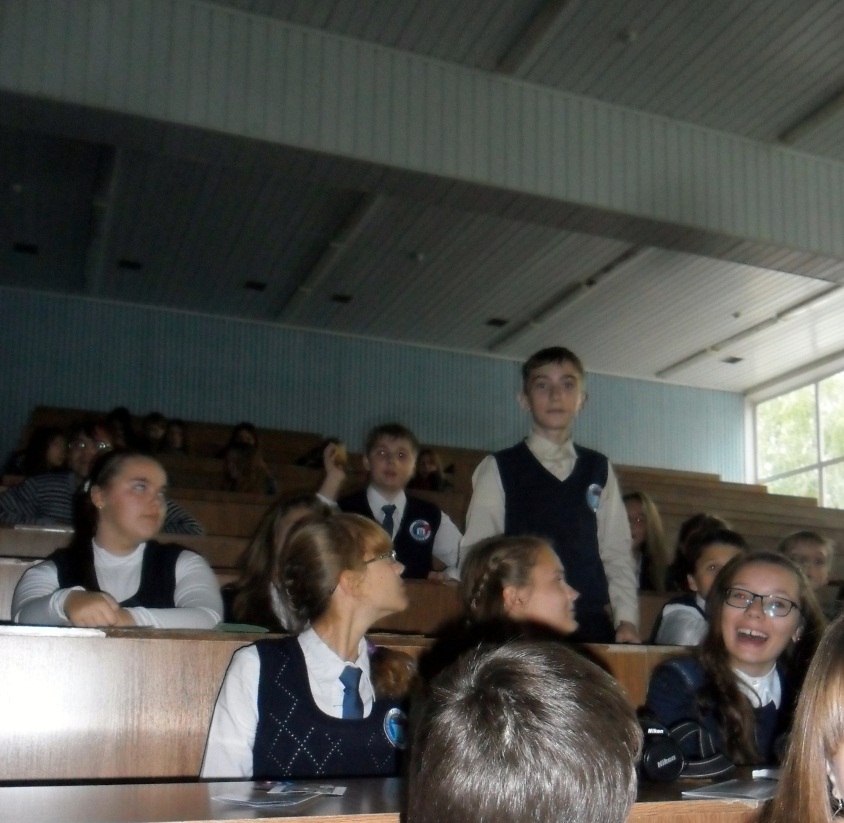 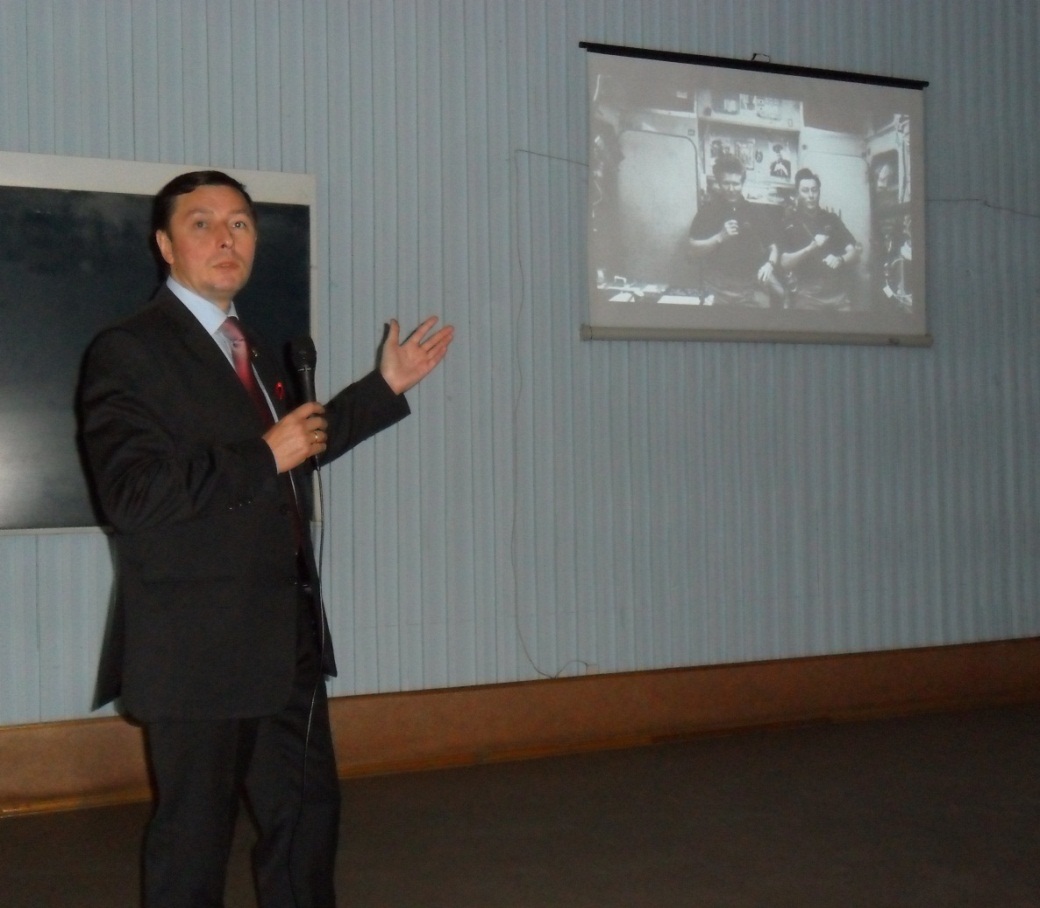 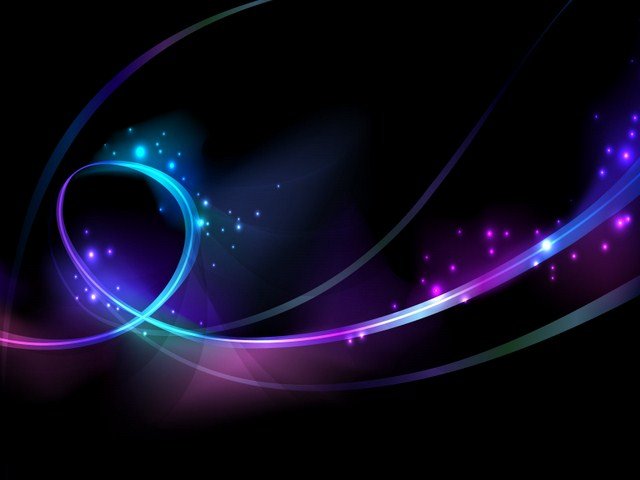 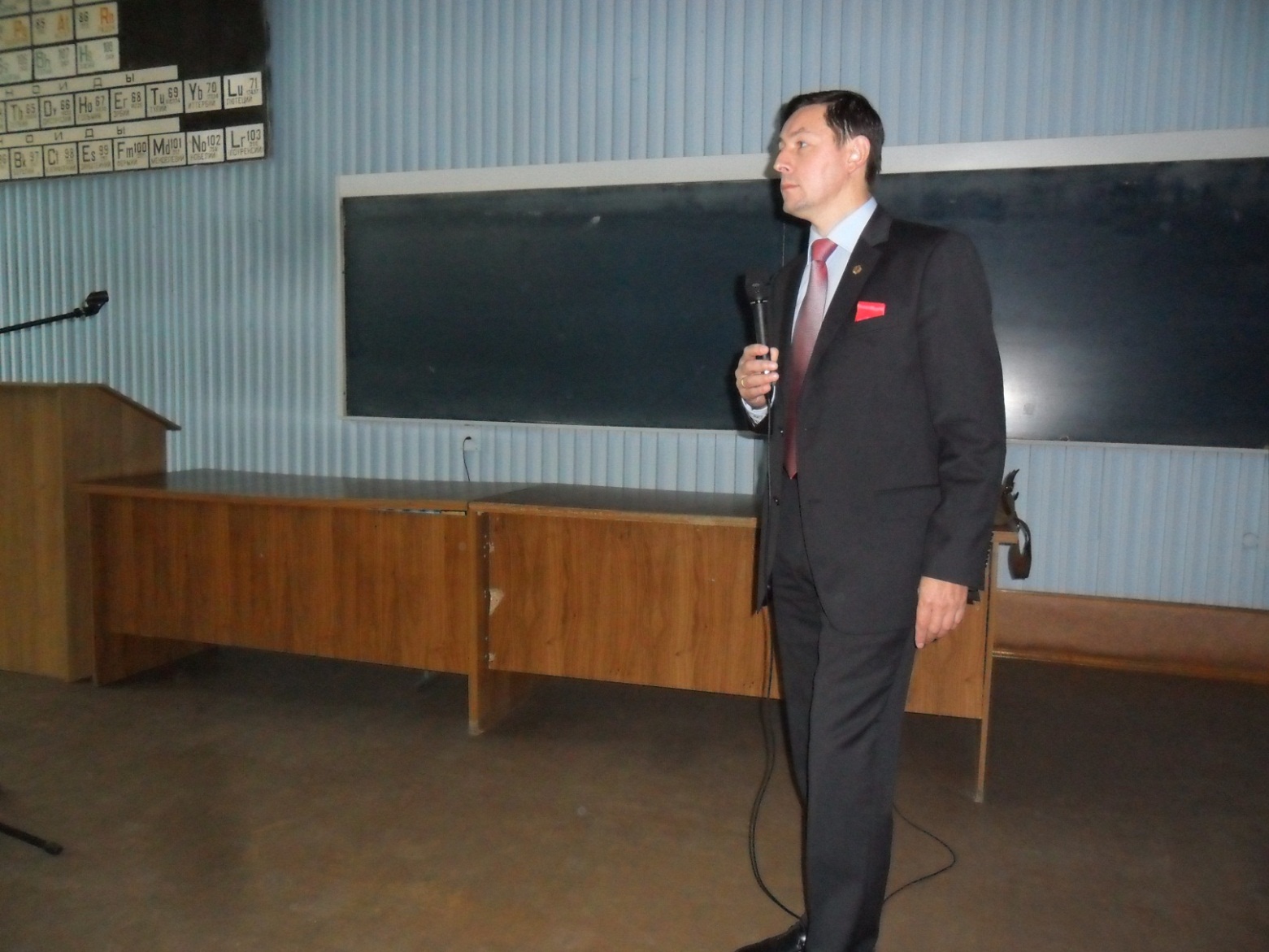 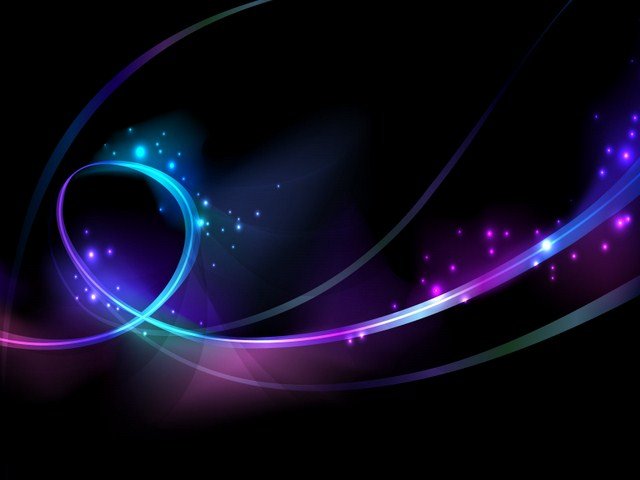 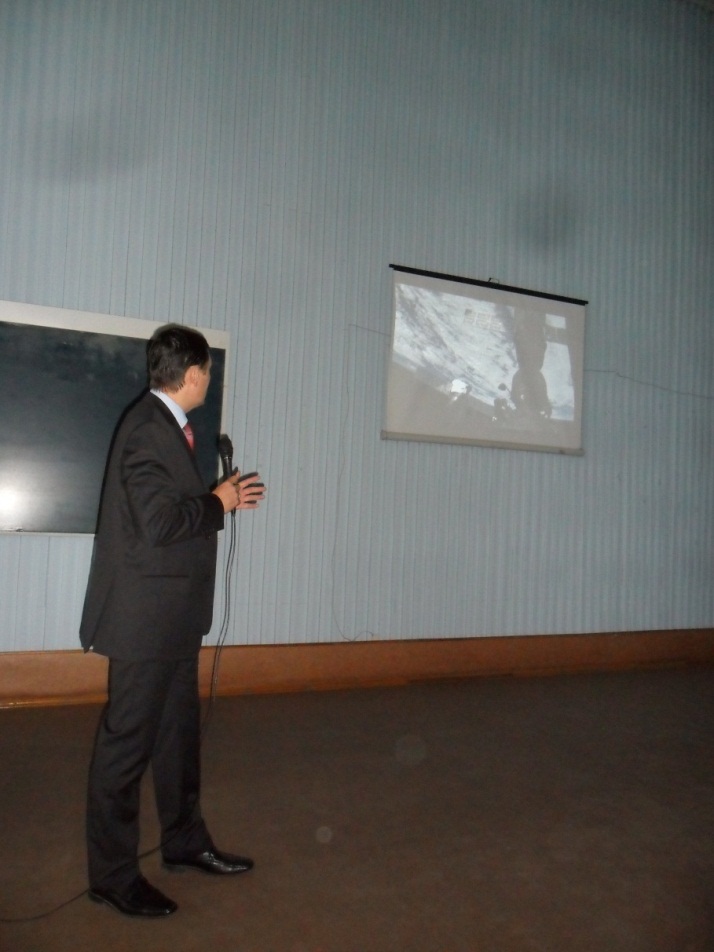 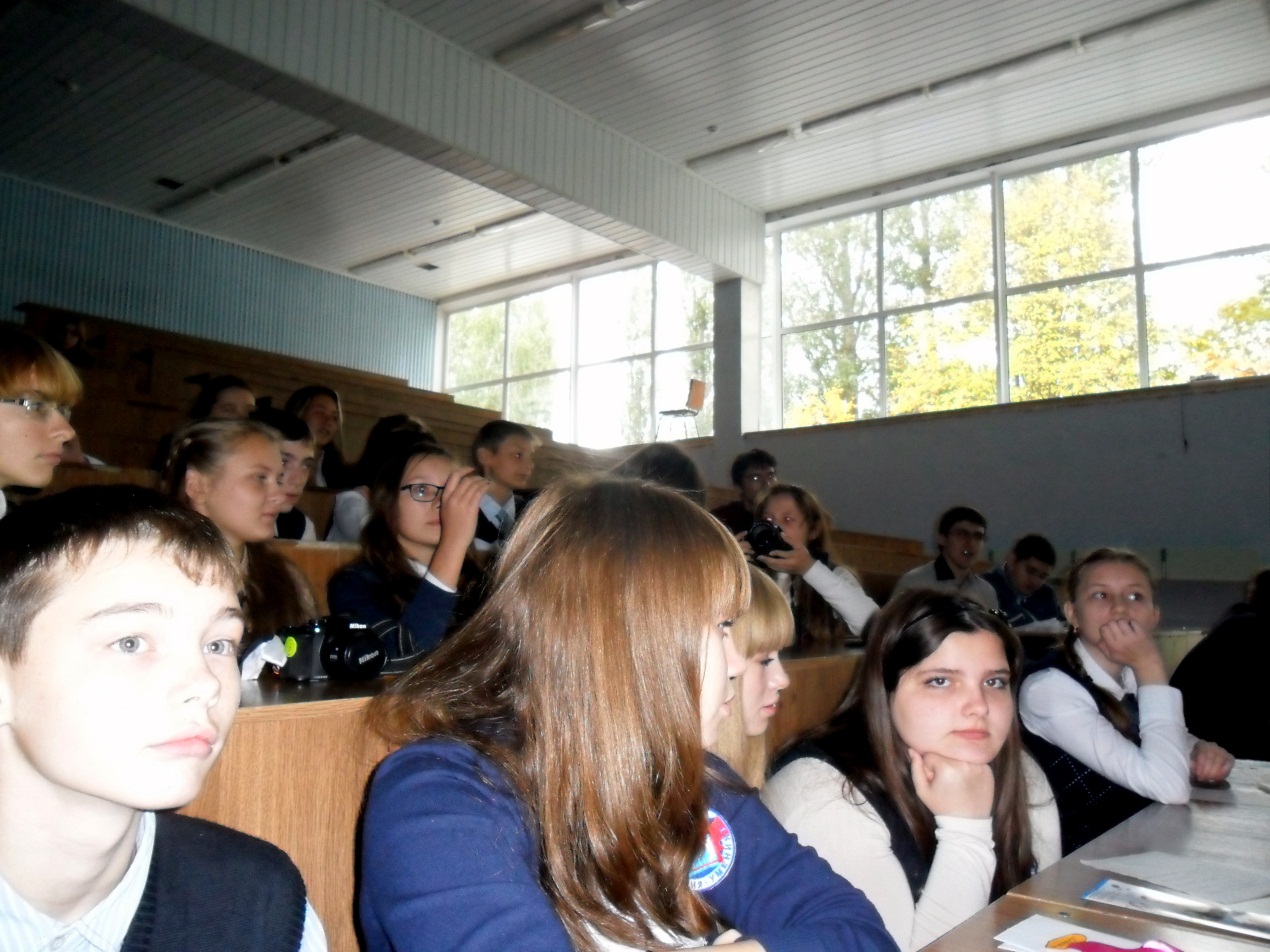 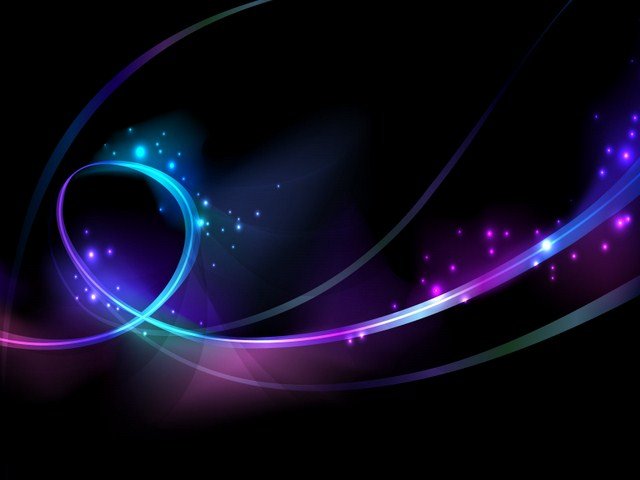 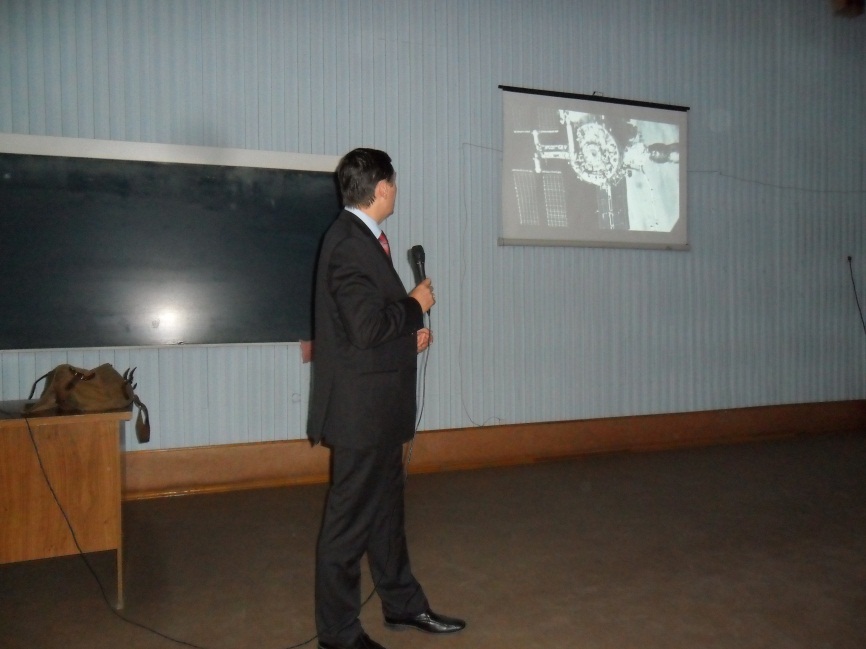 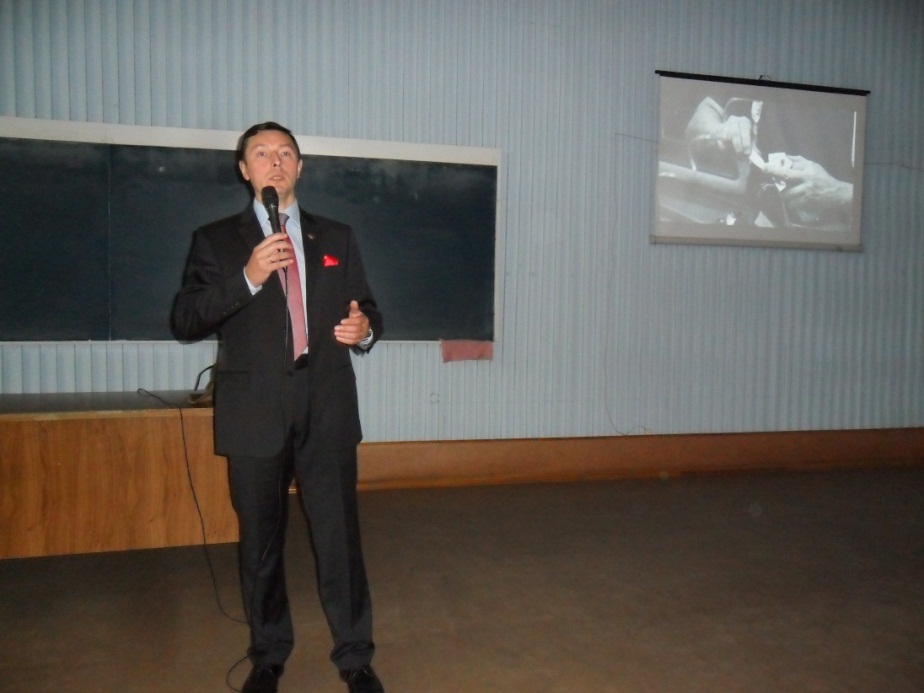 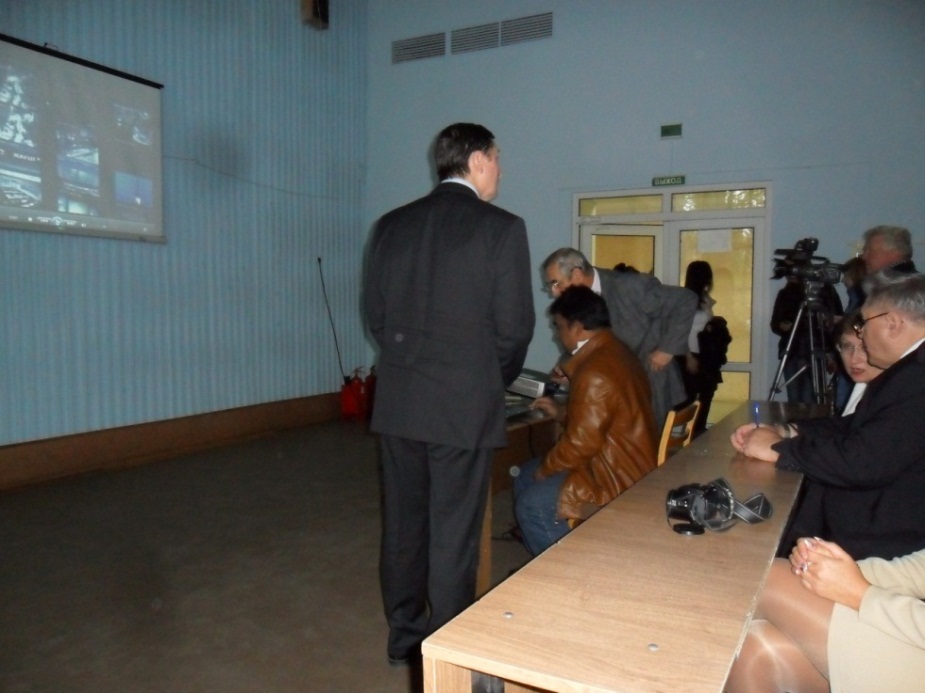 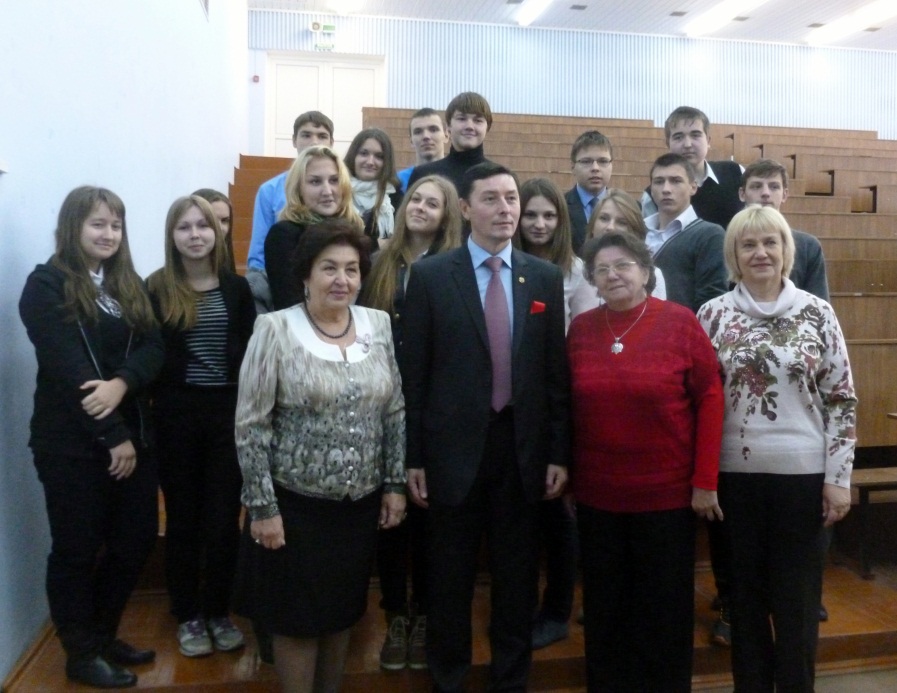 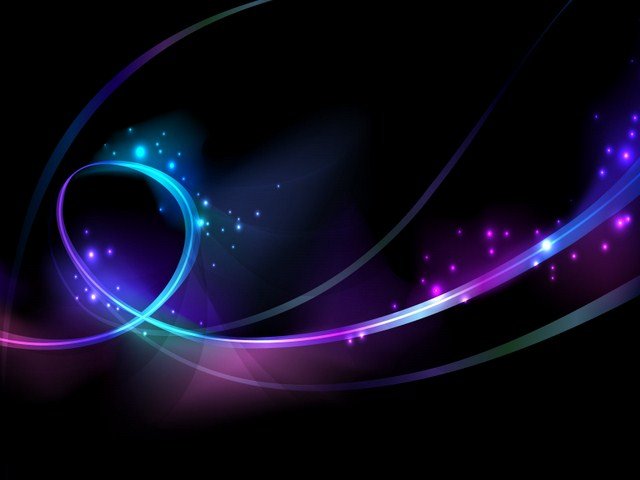 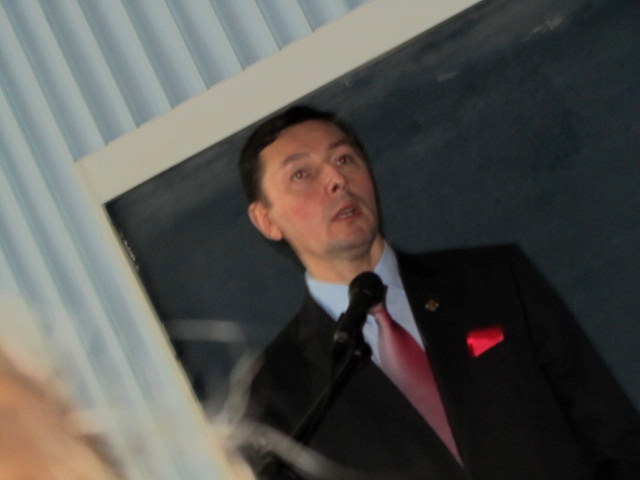 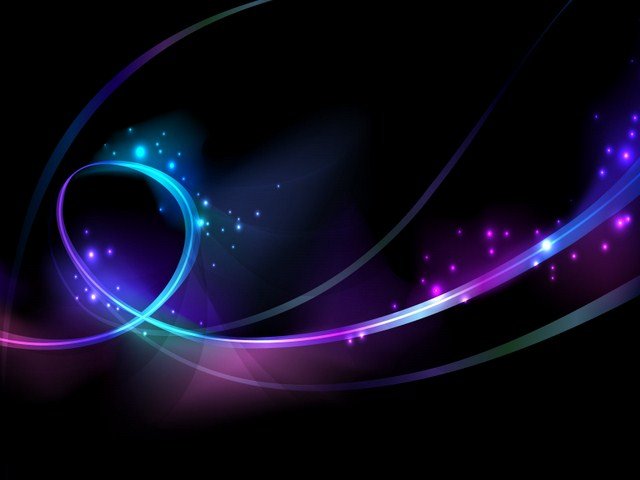 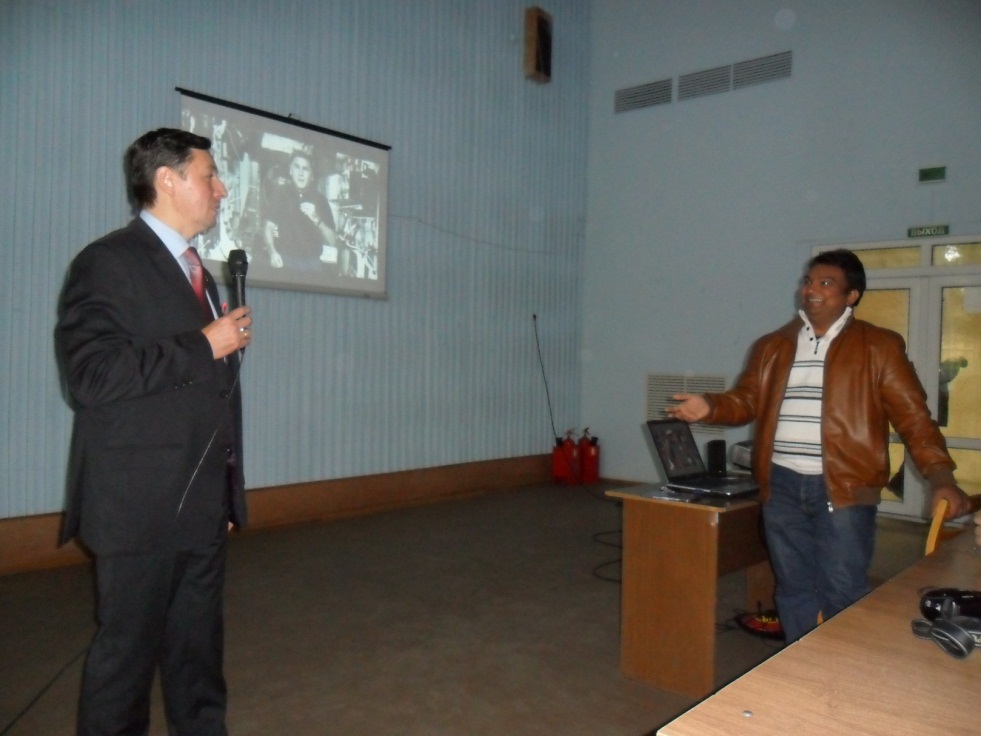 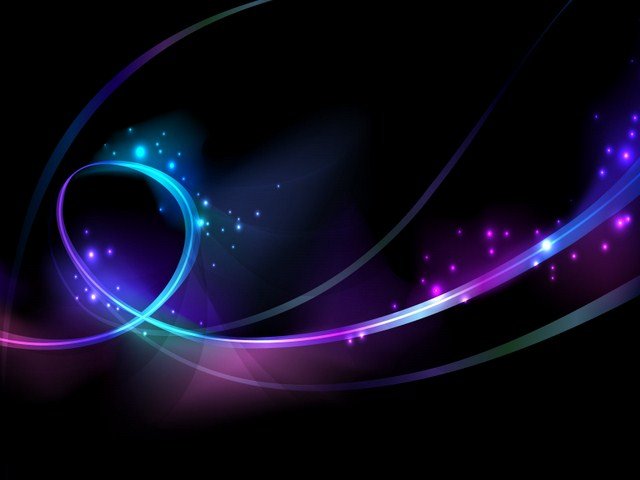 Отряд «Орбита» на встрече с космонавтом-испытателем
С.Н.Ревиным в ЮЗГУ г.Курска
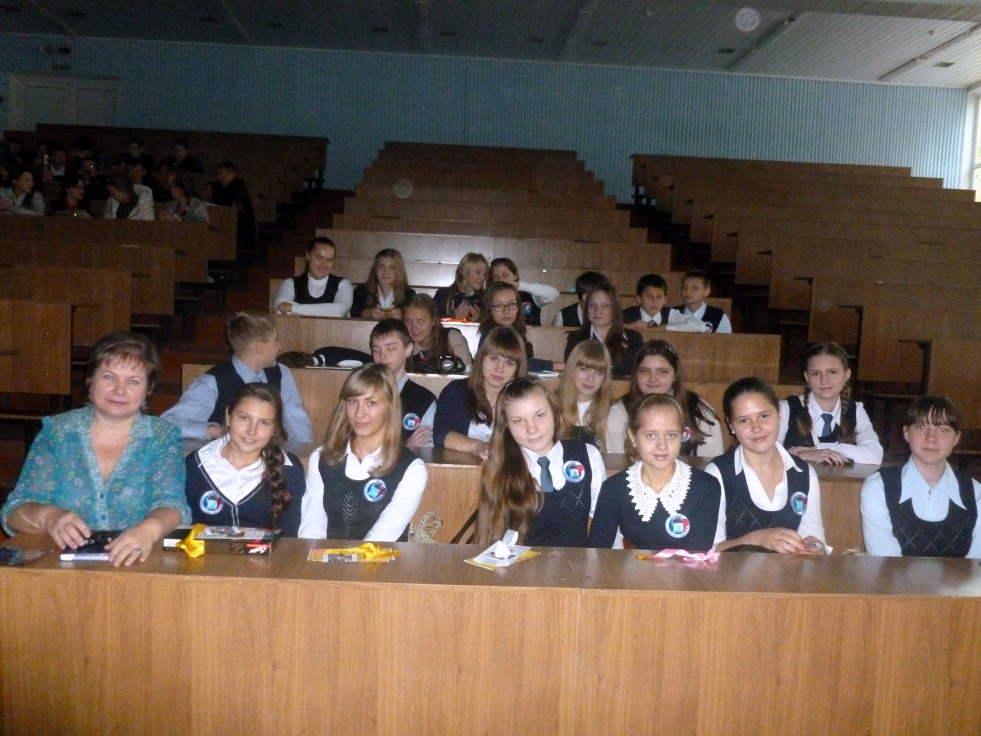 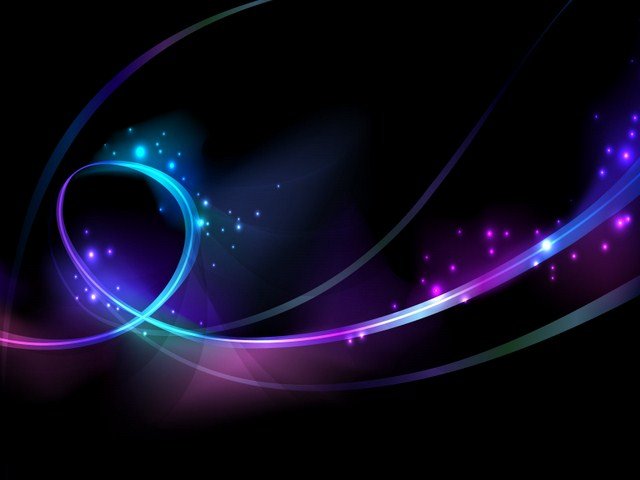 Отряд «Орбита» МБОУ «СОШ №50» г.Курска
с космонавтом-испытателем 
Ревиным Сергеем Николаевичем
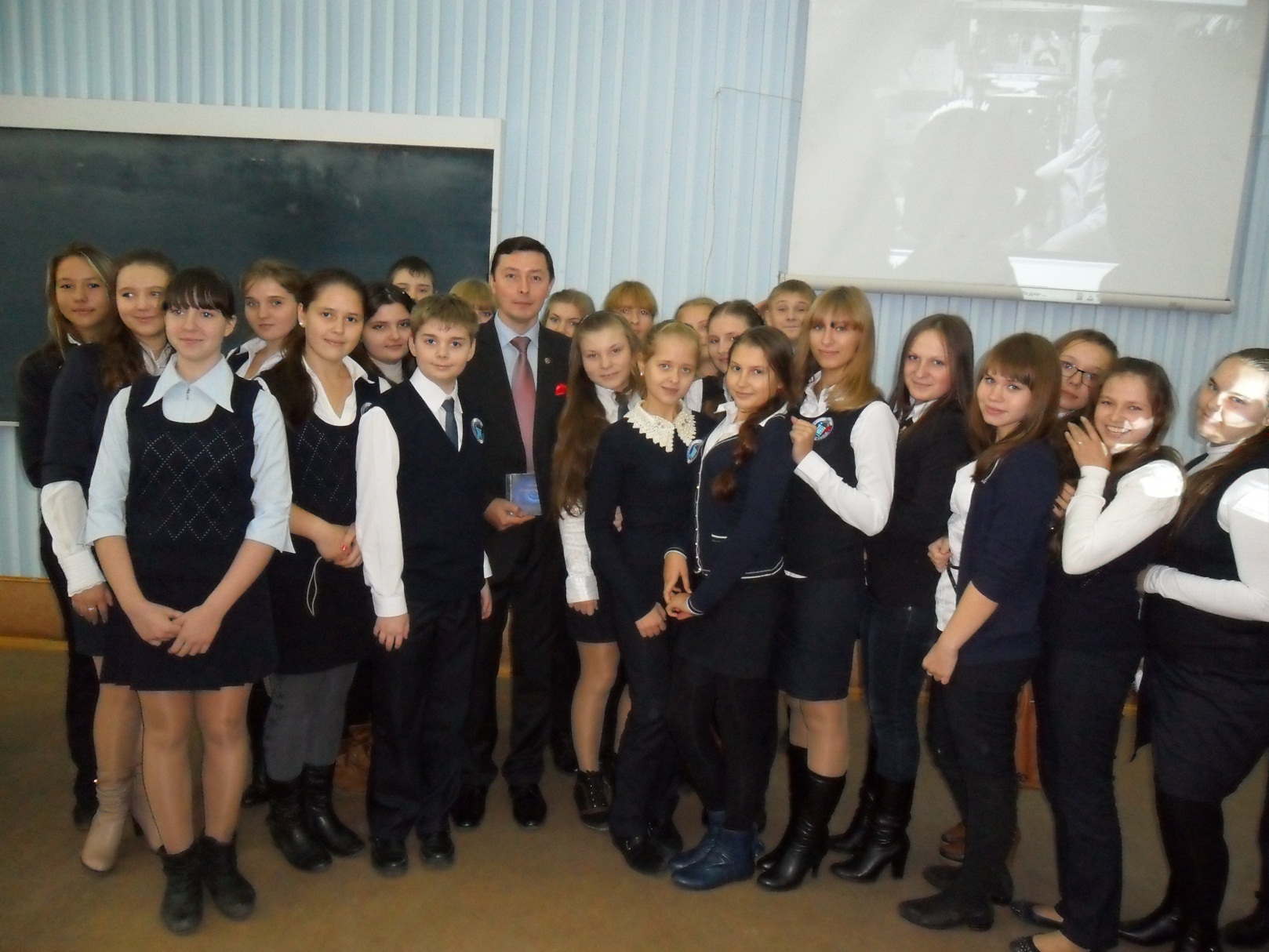 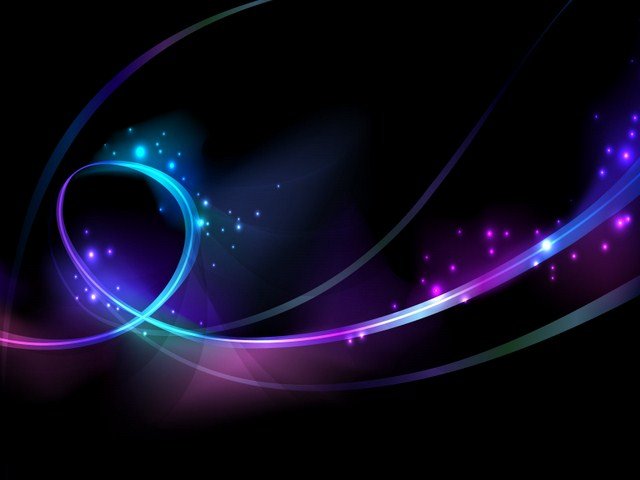 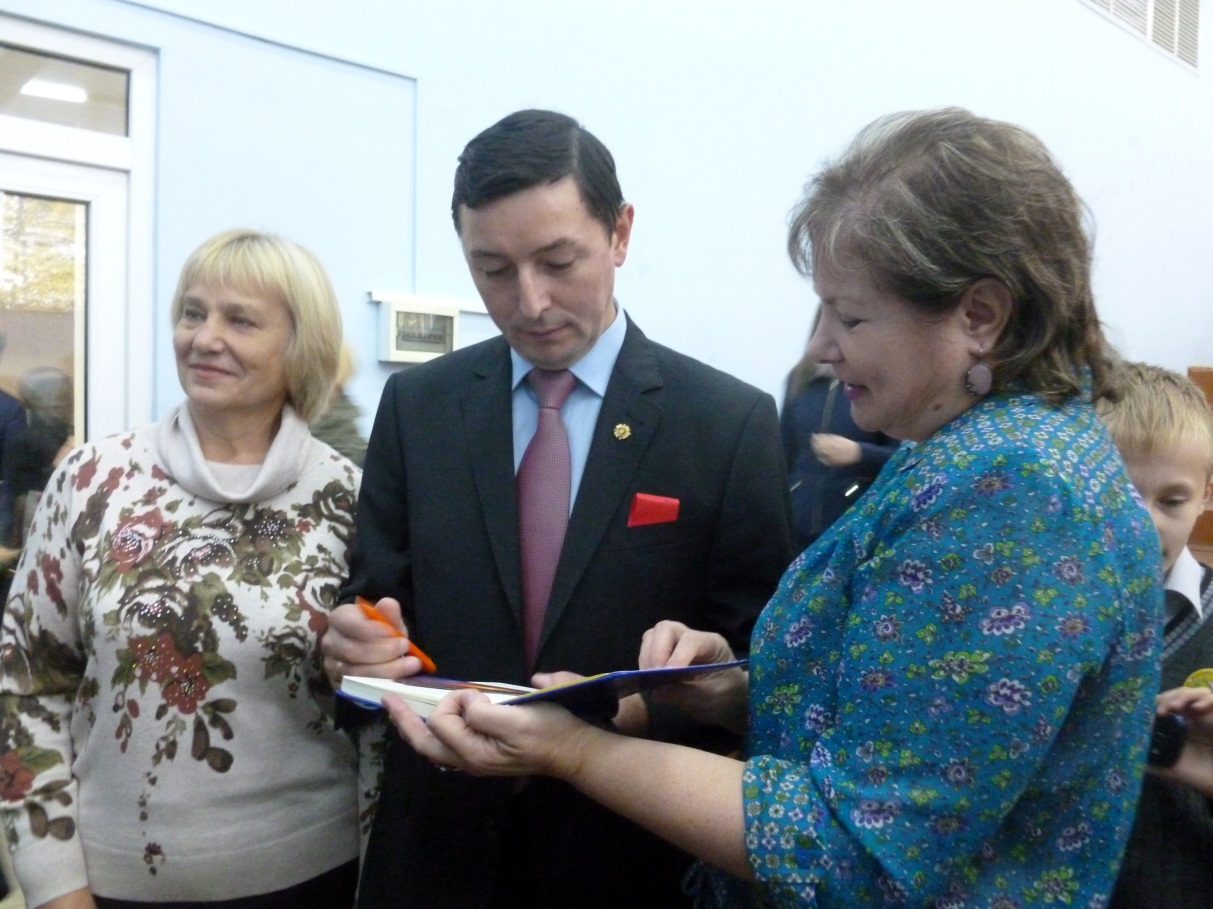 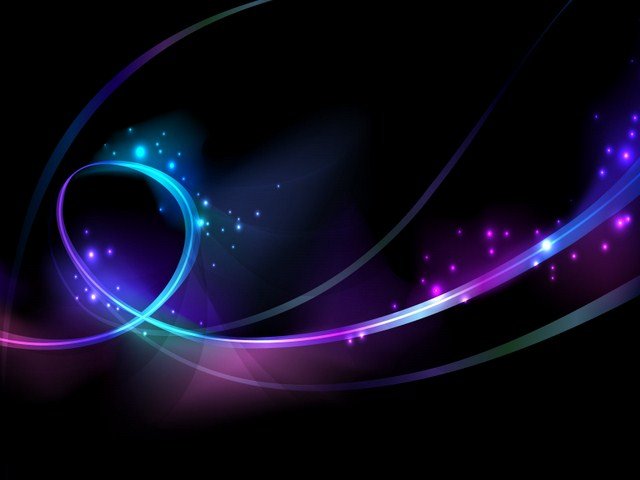 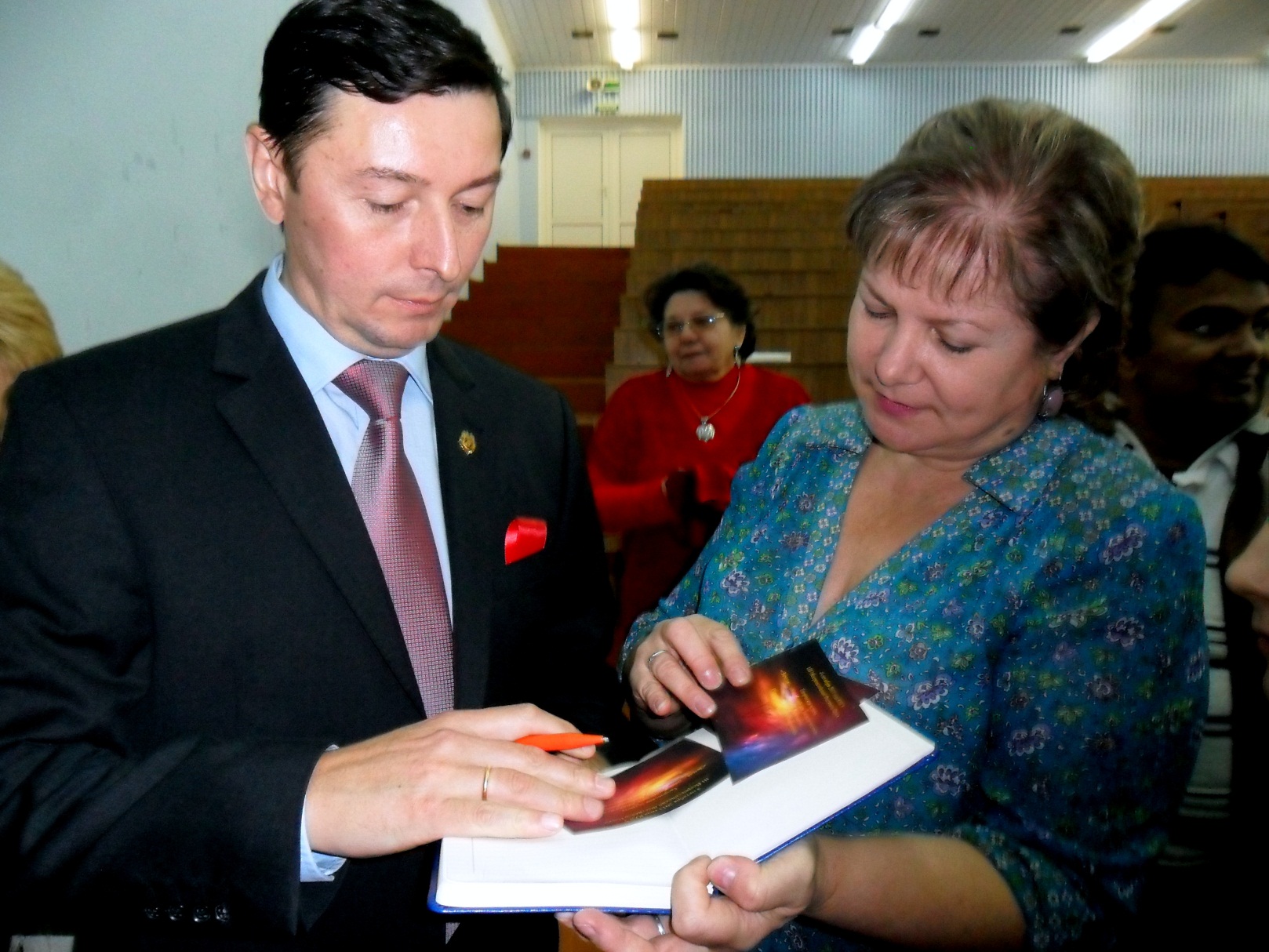 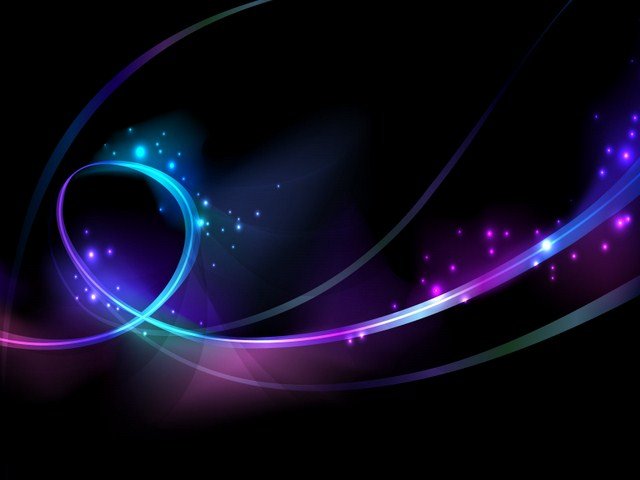 С благодарностью за интересную встречу 
с уникальным человеком – 
 Ревиным Сергеем Николаевичем
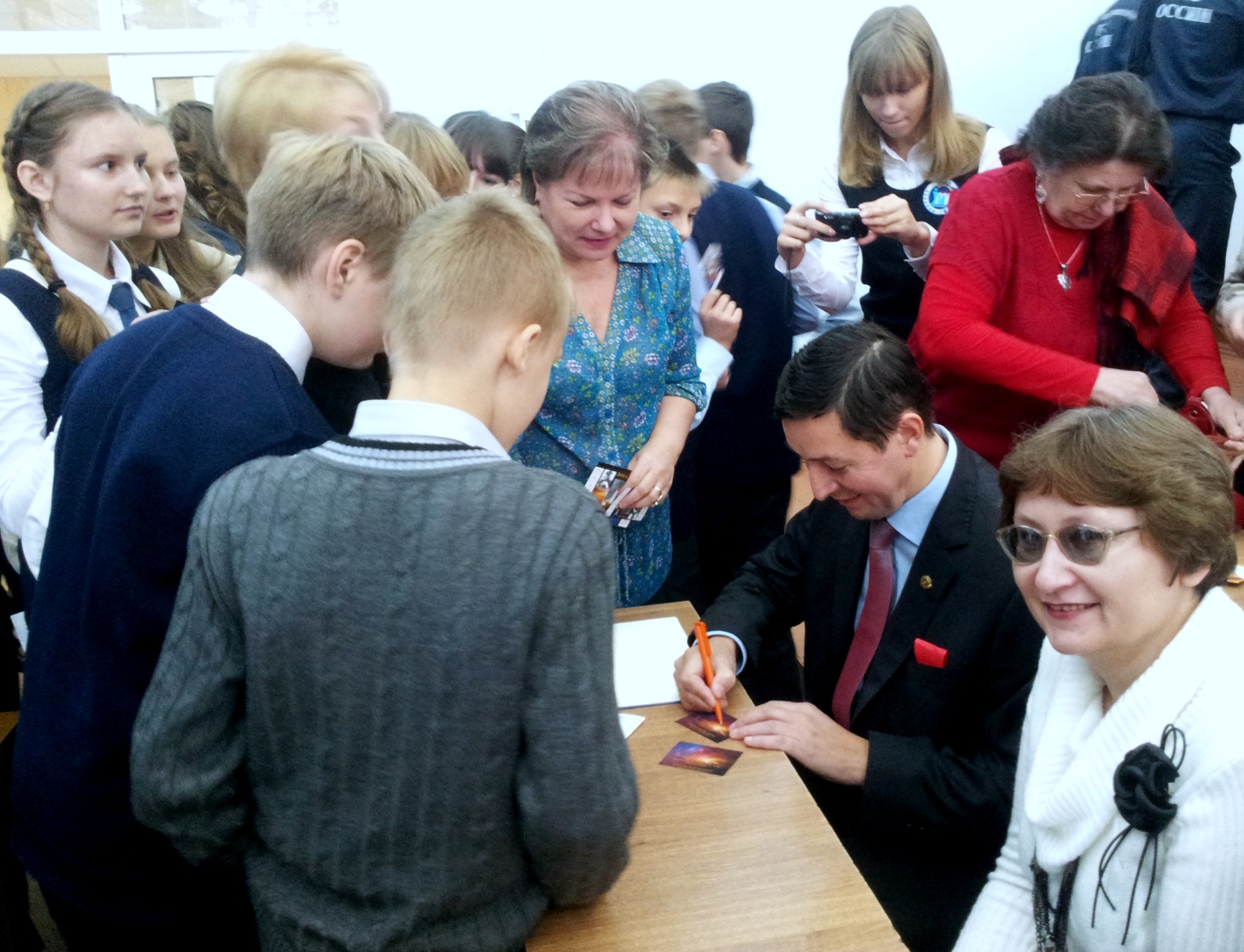 Автограф космонавта Ревина С.Н. автору проекта «Освоение космоса» Словинской И.Ю.
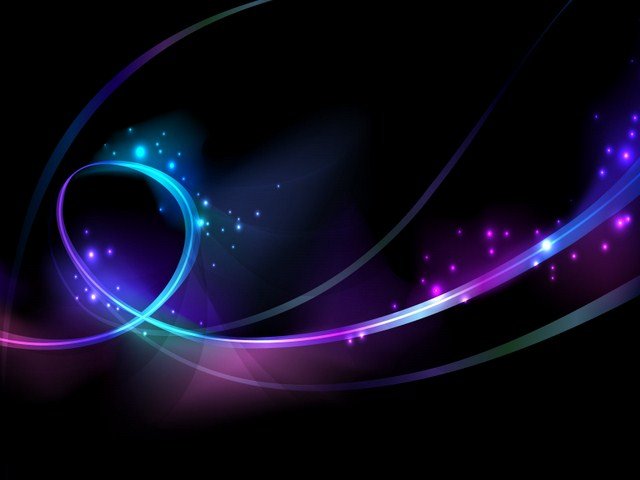 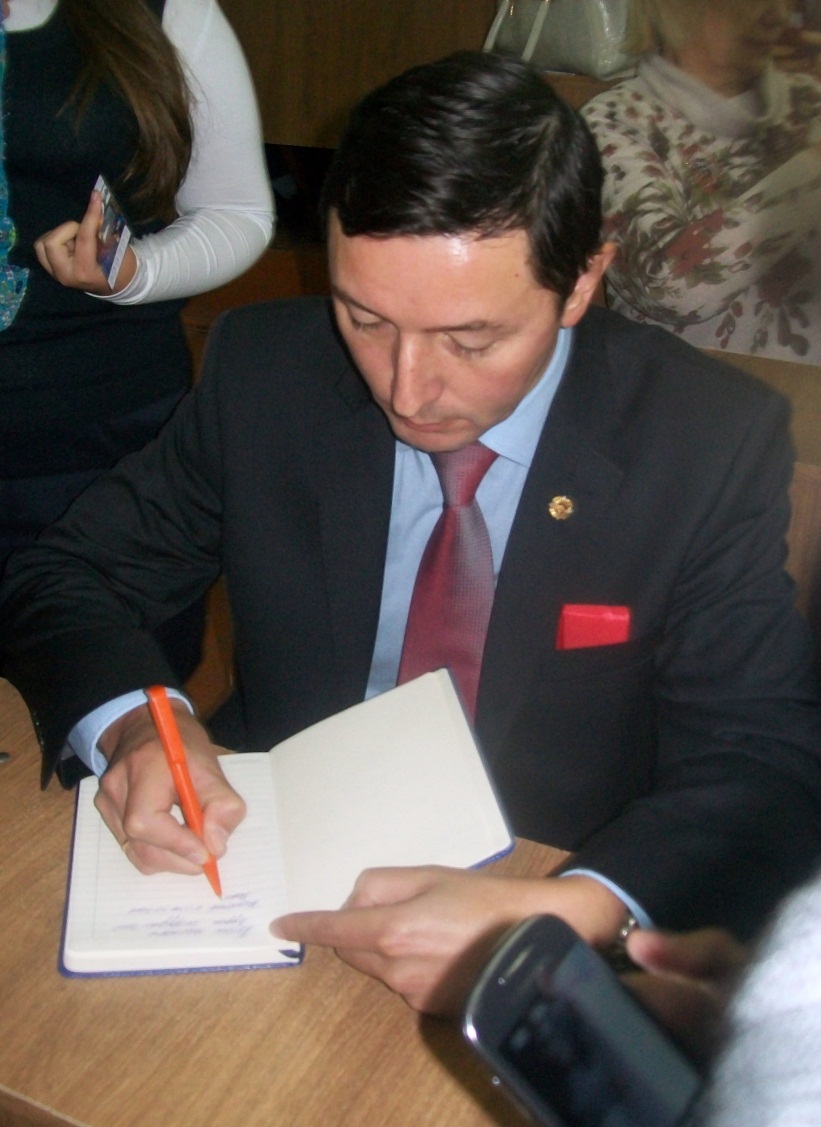 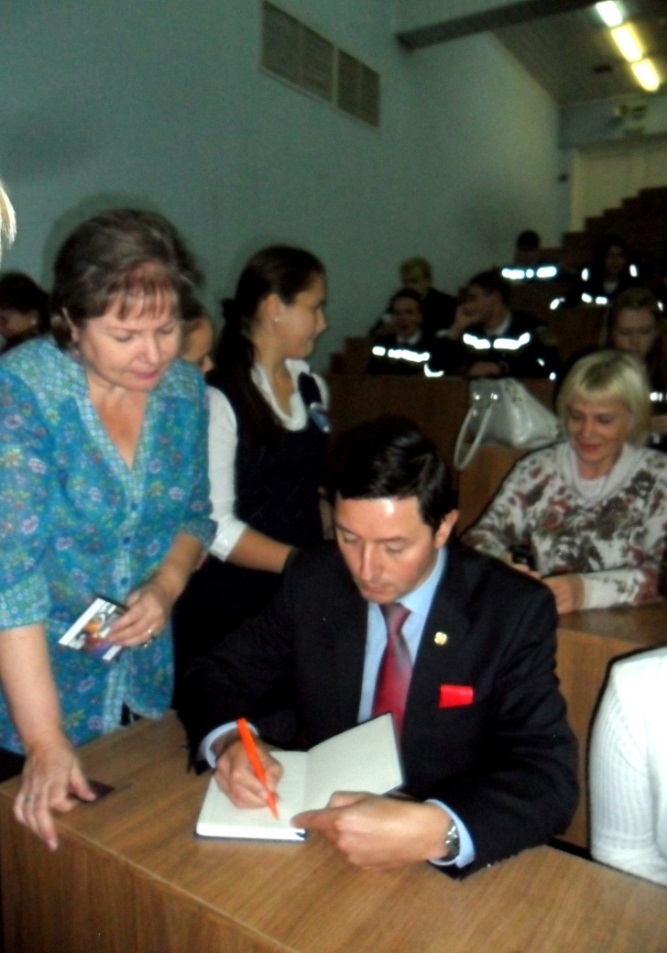 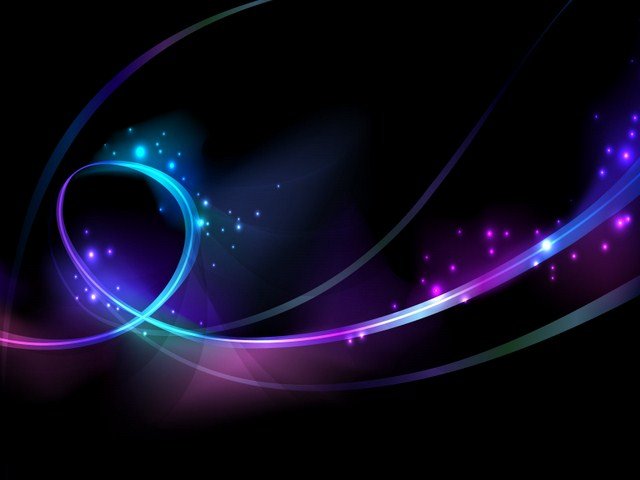 Член отряда «Орбита» Жарких Никита
 с космонавтом-испытателем 
Ревиным Сергеем Николаевичем
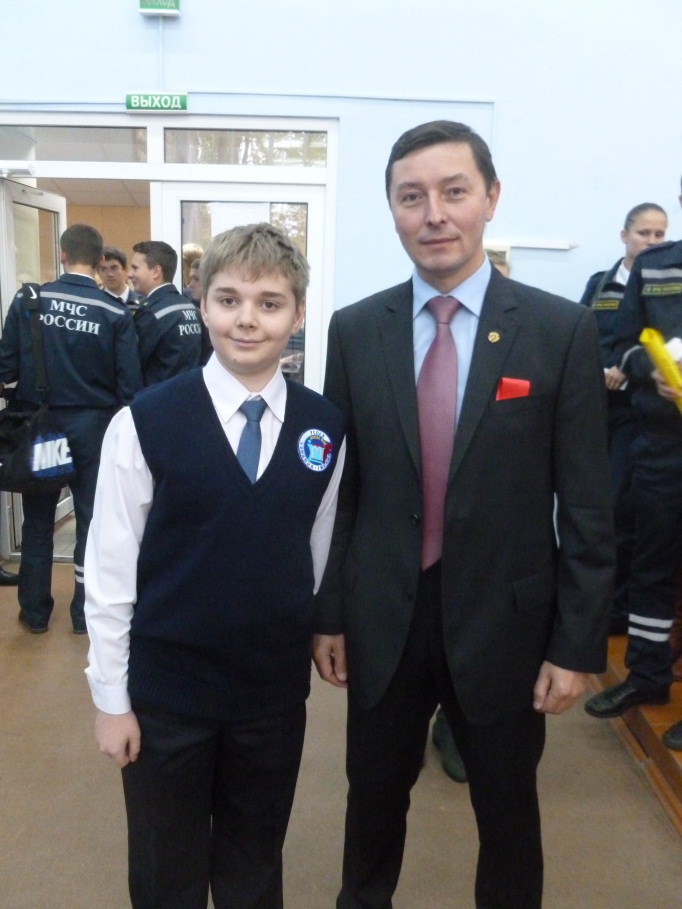 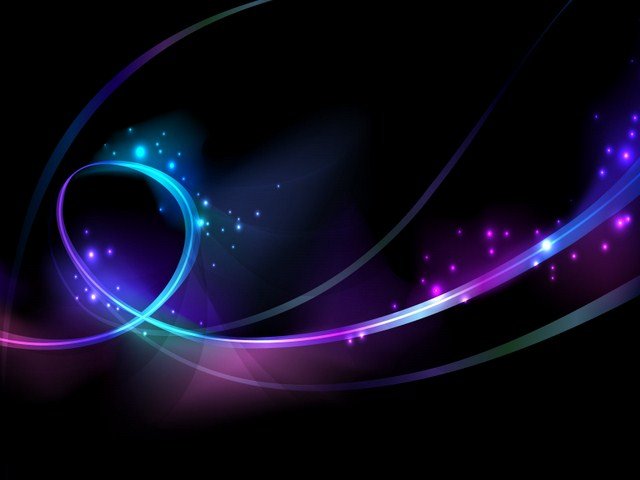 «Начало положено. Будем сотрудничать. 
Космонавт-испытатель Ревин С.Н. Октябрь 2013»
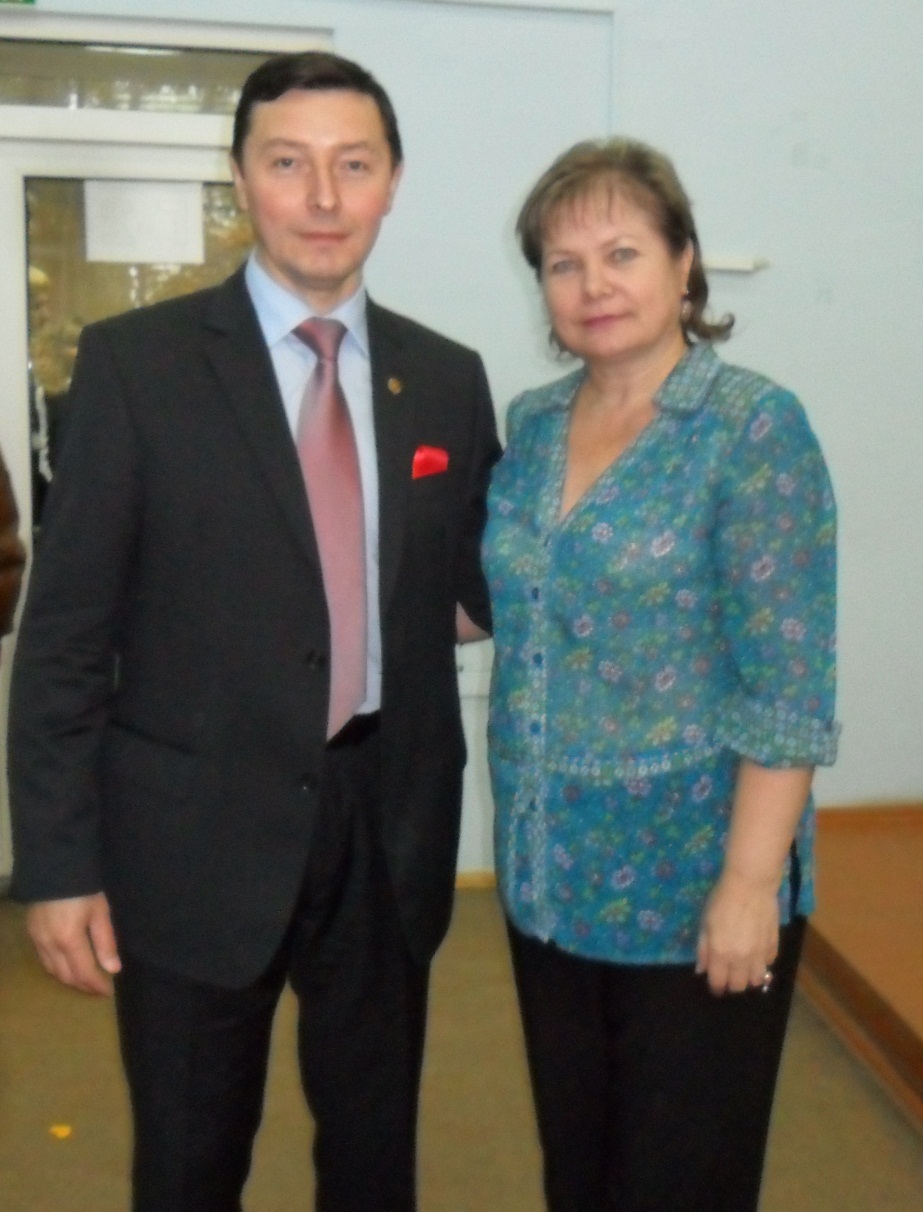 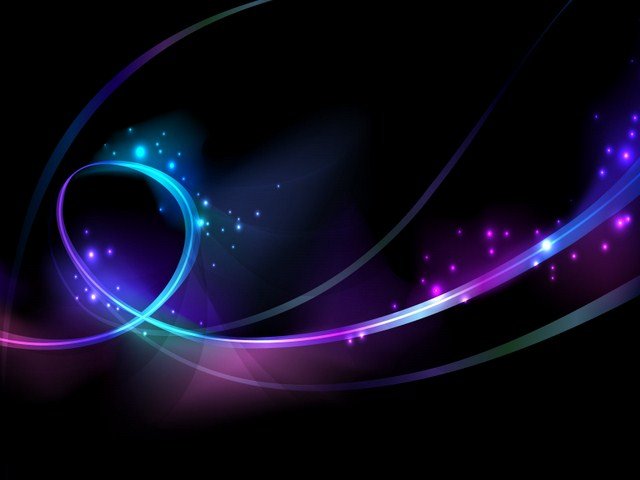 Взгляд в будущее
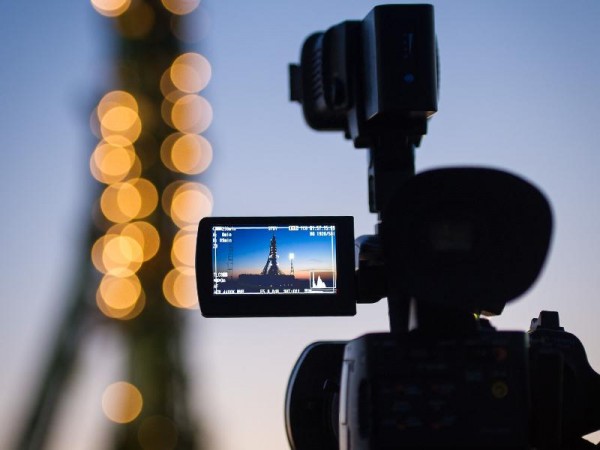 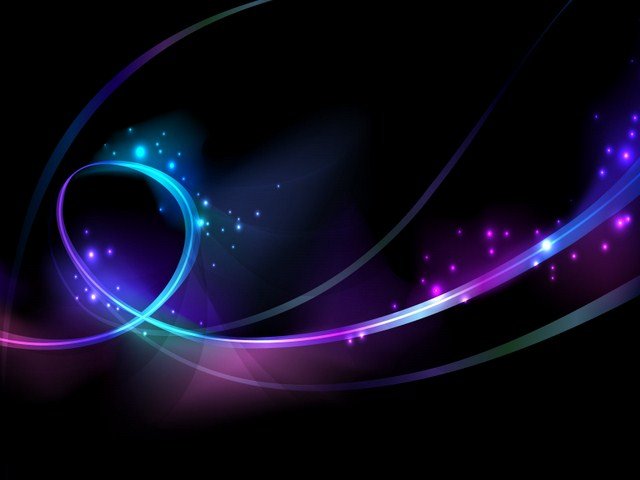 Вручение государственных наград 

Президентом Российской Федерации В.В.Путиным
 
г.Москва, Кремль 
31 июля 2014 года
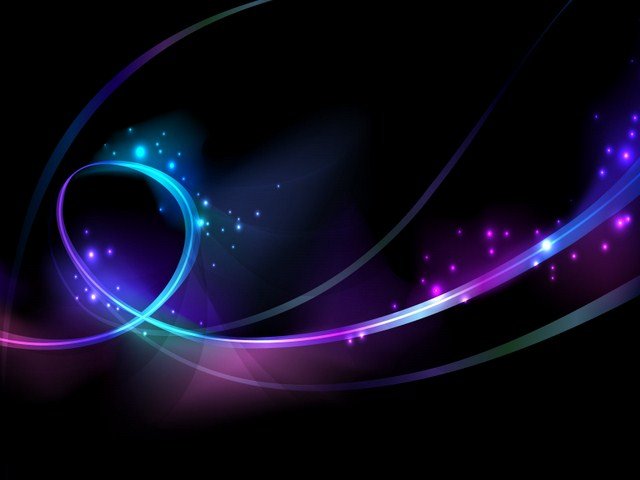 Вручение государственных наград 
Президентом Российской Федерации В.В.Путиным
31 июля 2014 года, Кремль, г.Москва
Президент Российской Федерации 
В.В.Путин 
во время торжественной церемонии 
в Кремле 
вручил государственные награды
космонавтам России.
«Сегодня среди награждаемых – 
целая плеяда представителей отечественной космонавтики. 
В этой отрасли ярко и плодотворно объединяются традиции и новации, талант и профессионализм, 
реальность и самые дерзкие мечты. Здесь ценятся знания, опыт, 
смелость, отвага.
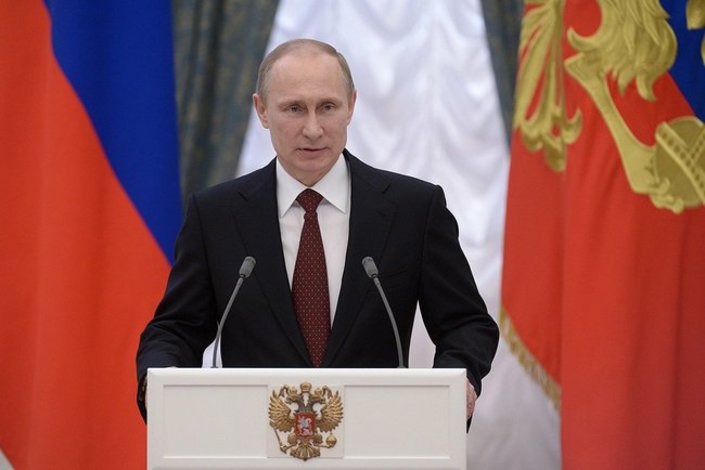 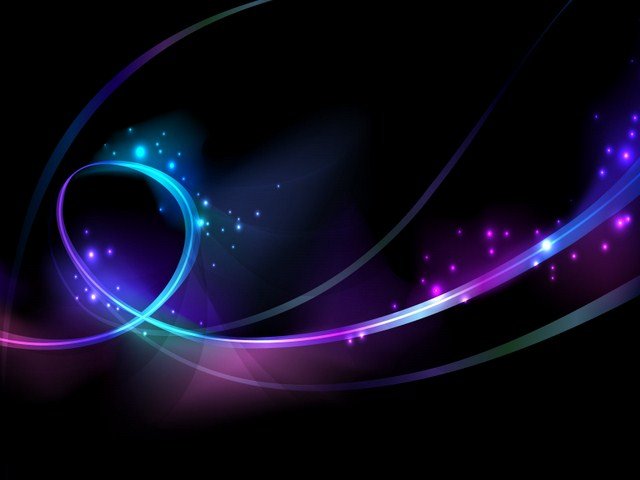 Результаты вашего созидательного, творческого труда востребованы 
в нашей стране. 
Более того, они во многом определяют
 ее успешное развитие.
 С вашим непосредственным участием современная Россия обретает все большую силу, гордость, уверенность 
в своих силах. 
Достойно продолжает традиции государства с более чем тысячелетней историей, приумножает его богатейшее научное, культурное, духовное наследие и реализует поистине неисчерпаемые возможности 
роста.
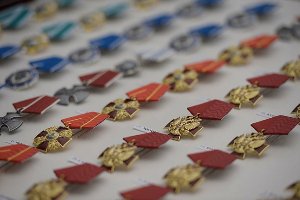 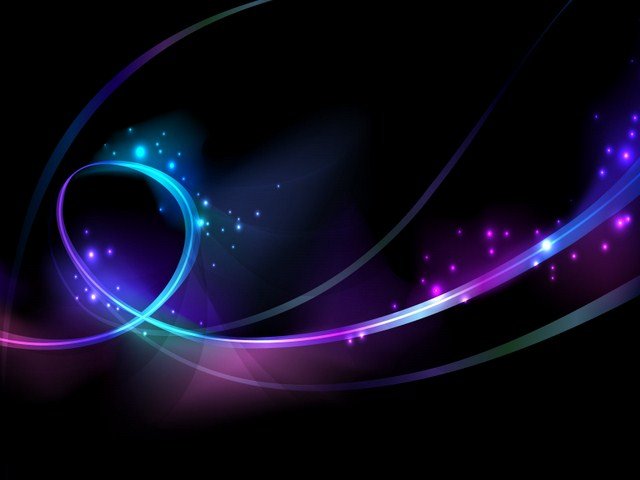 Искренне благодарю всех вас
 за служение интересам России 
и ее гражданам.
 Только с таким отношением 
к жизни, к делу 
мы сможем уверенно идти вперед, реализовать все наши планы, укреплять престиж отечества, добиваться его процветания
 и благополучия. 
Я искренне, от души поздравляю вас
 и желаю новых успехов».

Президент РФ           В.В.Путин
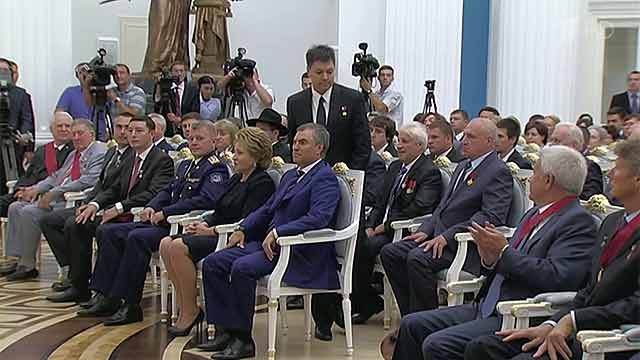 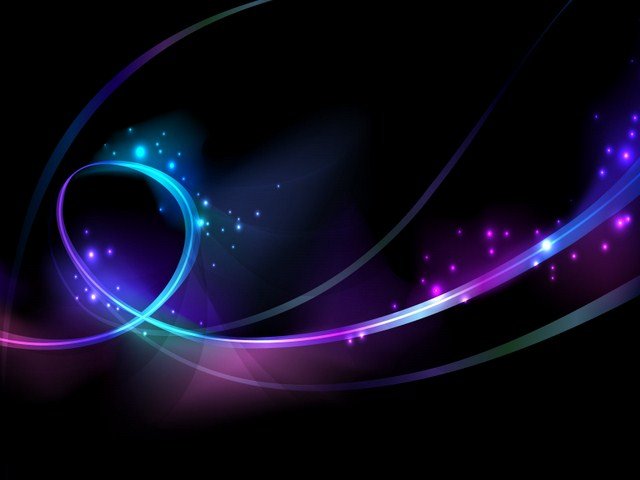 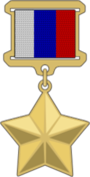 Летчик-космонавт, Герой России, 
Новицкий Олег Викторович
Звания «Герой России»
и почетного звания «Летчик-космонавт» удостоены космонавты Роскосмоса 
Олег Новицкий, 
Сергей Ревин, 
Евгений Тарелкин
 за мужество и героизм, 
проявленные во время длительного космического полета, 
за безупречное выполнение 
сложнейших задач 
на орбите.
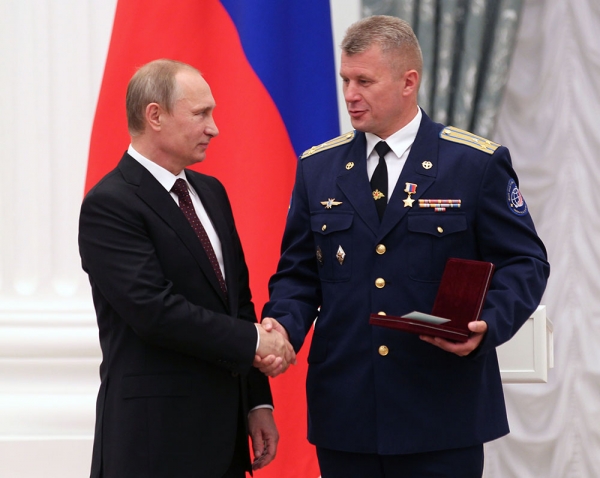 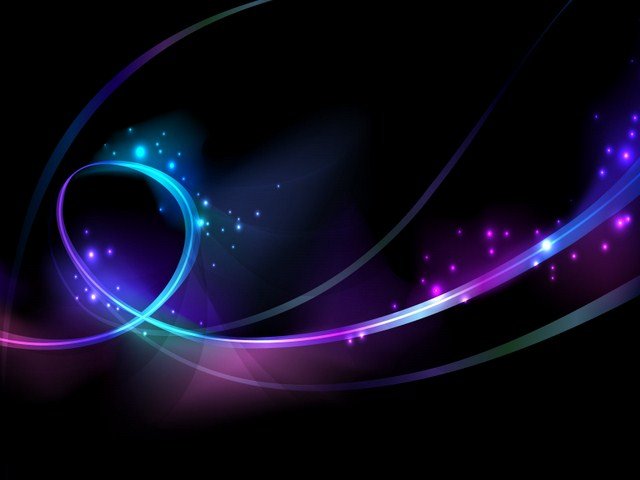 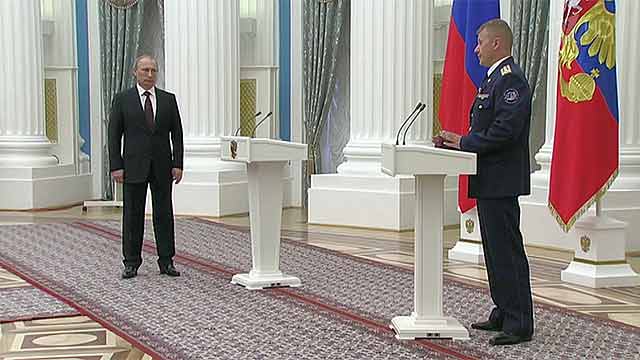 «Я хочу сказать, что весь наш
 отряд космонавтов готовы 
с полной отдачей работать на орбите для того, чтобы наши люди, 
наши дети могли 
спокойно работать и учиться , 
чтобы мы сохранили те природные богатства , которыми одарила нас наша земля».


Герой России, летчик-космонавт 
О.В.Новицкий
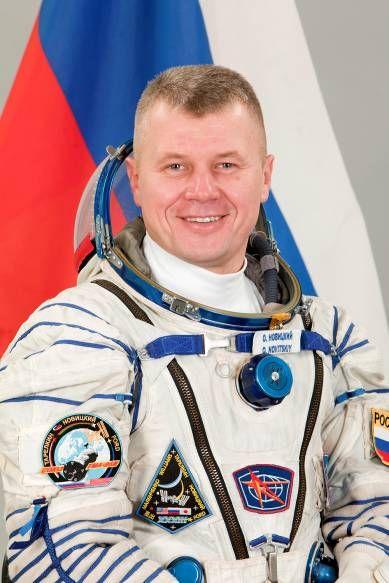 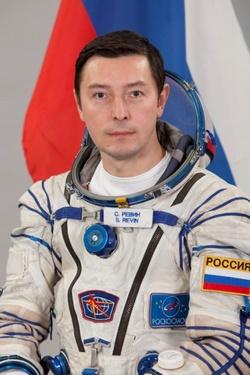 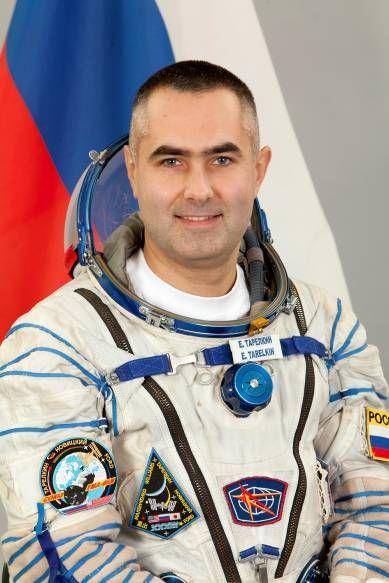 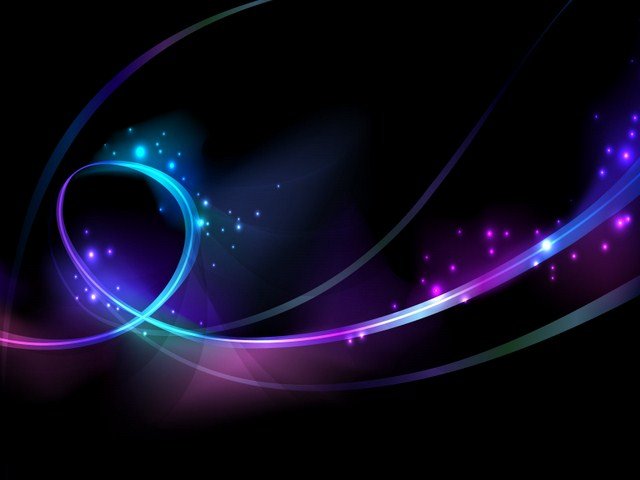 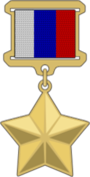 Летчик-космонавт, Герой России,
 Тарелкин Евгений Викторович
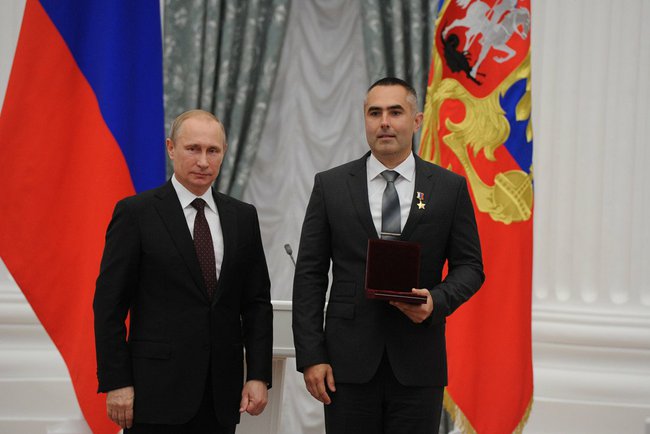 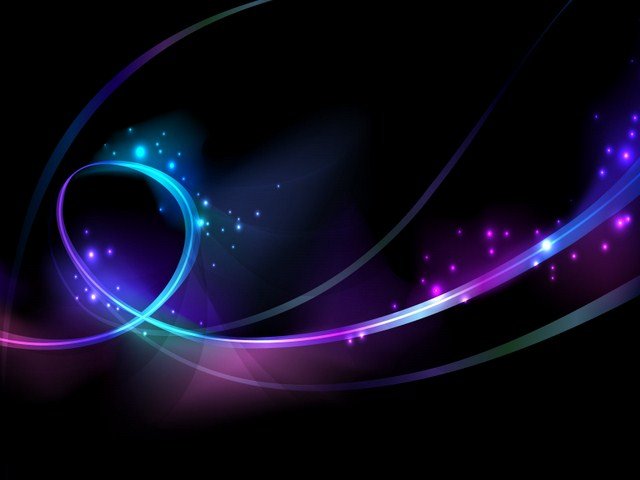 Летчик-космонавт, Герой России,
 Ревин Сергей Николаевич
31 июля 2014 года, Кремль, г.Москва
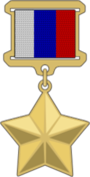 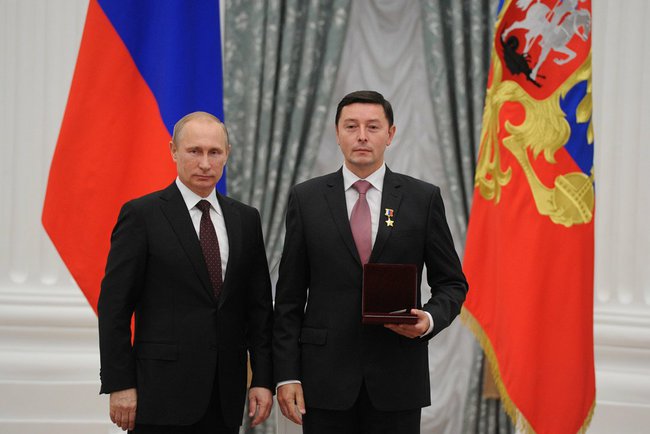 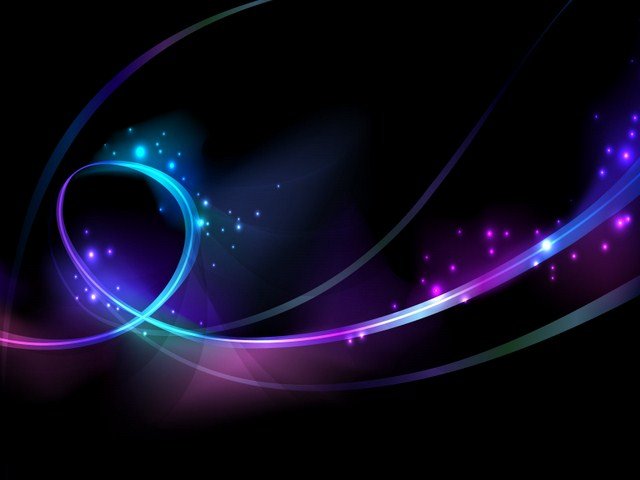 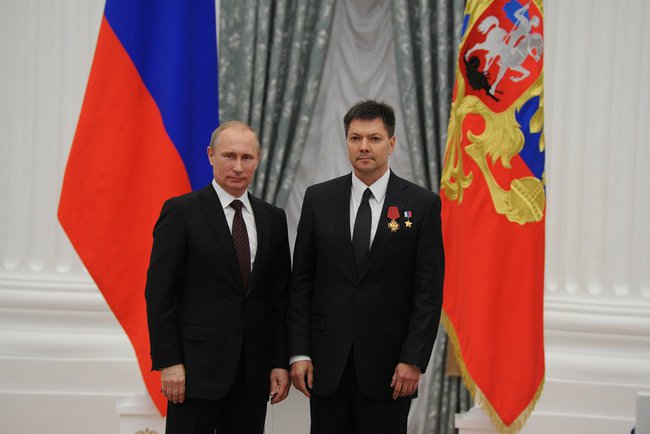 Инструктор-
космонавт-испытатель 
Кононенко 
Олег Дмитриевич
 удостоен ордена
«За заслуги перед Отечеством»
IV степени
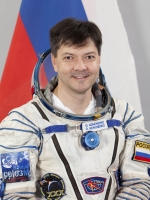 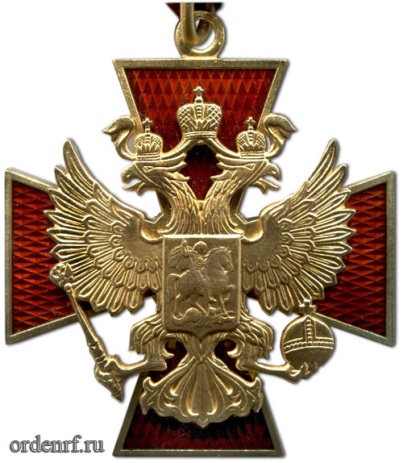 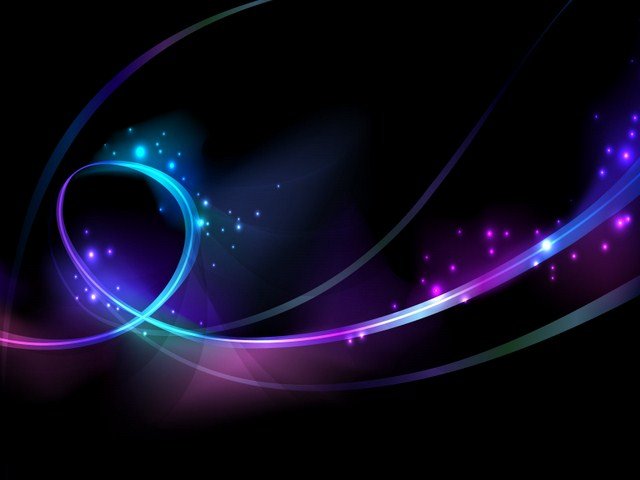 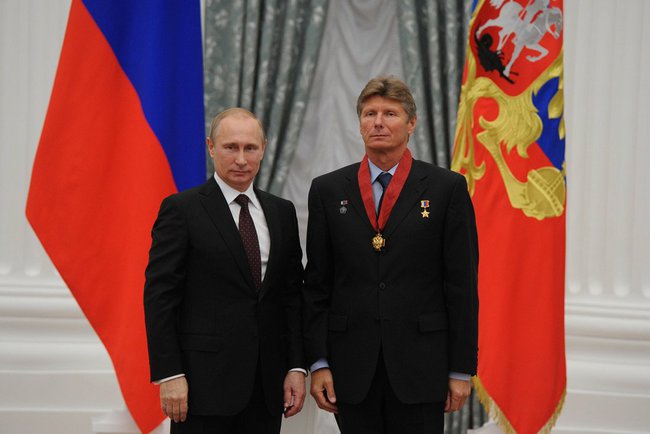 Летчик-космонавт,
Герой России, 
Падалка  
Геннадий Иванович
 удостоен ордена
«За заслуги перед Отечеством»
II степени
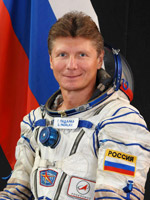 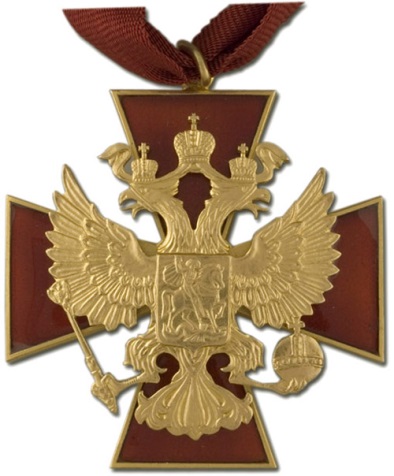 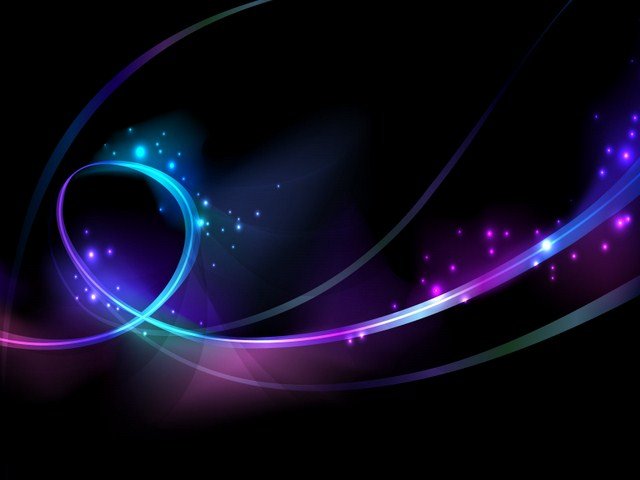 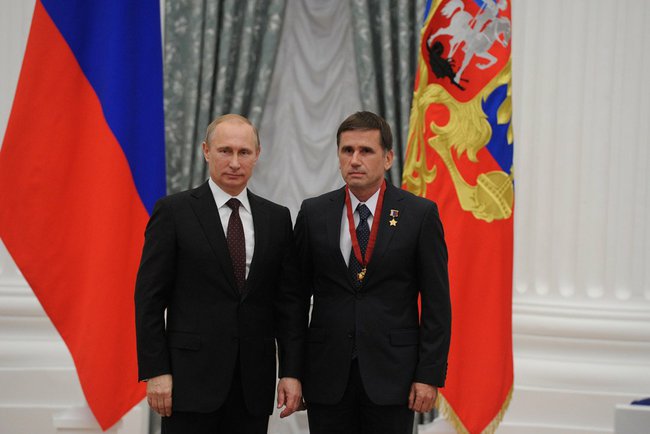 Летчик-космонавт,
Герой России, 
Маленченко  
Юрий Иванович
 удостоен ордена
«За заслуги перед Отечеством»
III степени
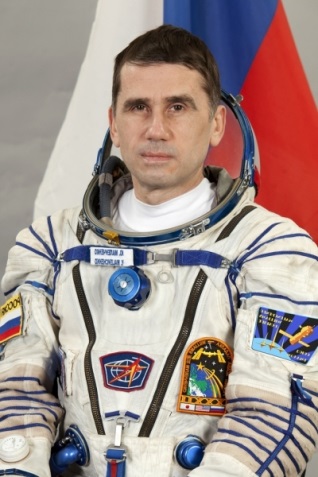 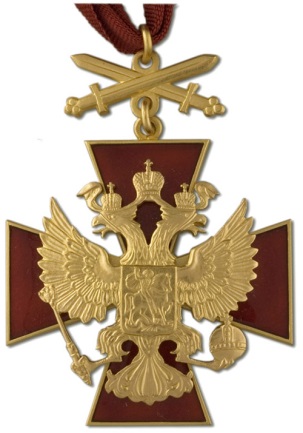 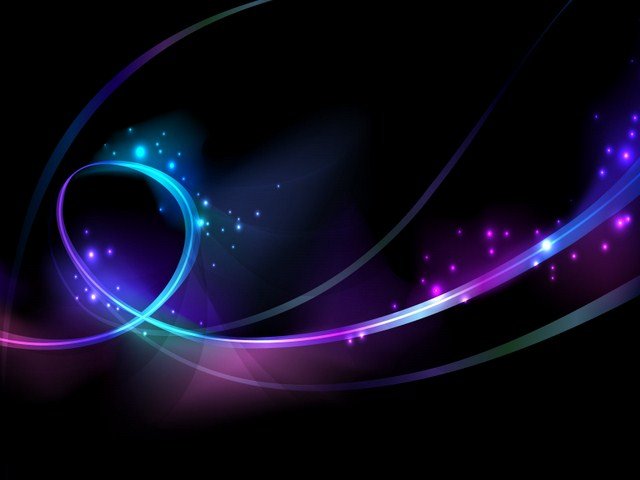 Дважды 
Герою Советского Союза, 
летчику-космонавту СССР, 
Леонову 
Алексею Архиповичу  
вручили орден 
«За заслуги перед Отечеством»
III степени.
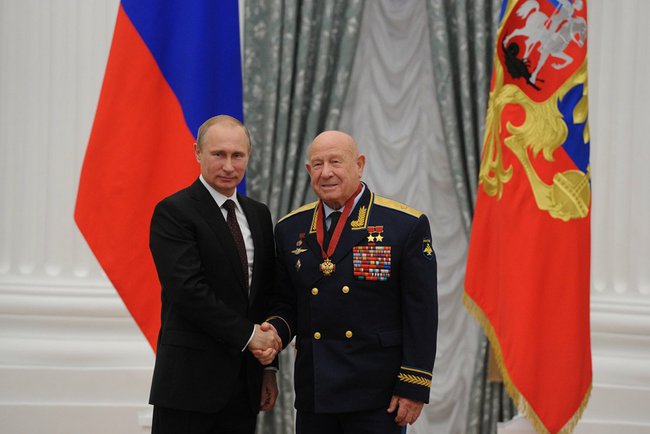 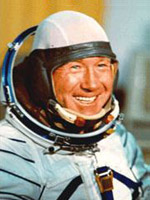 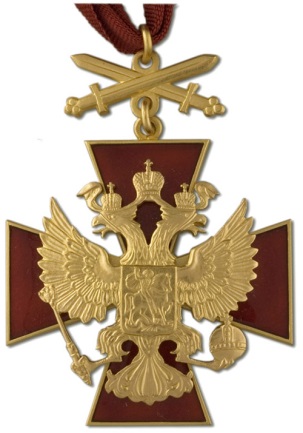 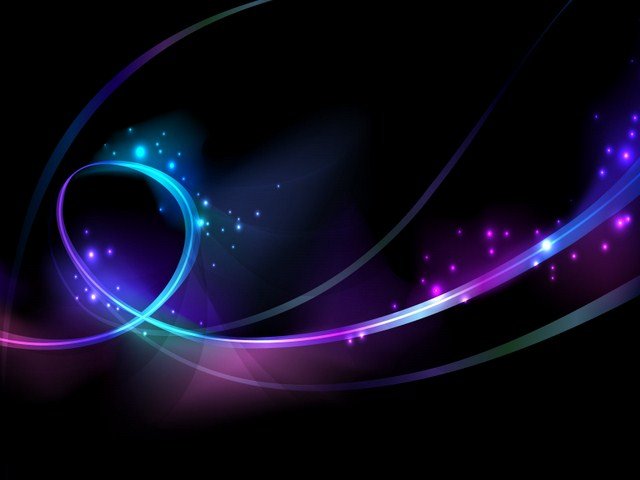 Зампред комитета Госдумы
 по обороне, 
Дважды Герой СССР,
женщина-космонавт 
Савицкая  
Светлана Евгеньевна
удостоена ордена 
«За заслуги перед Отечеством»
IV степени.
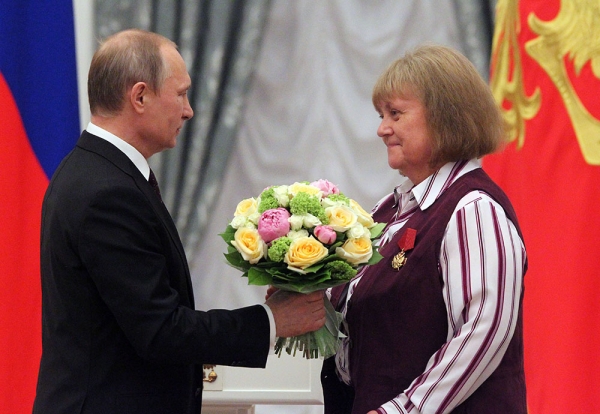 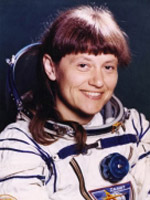 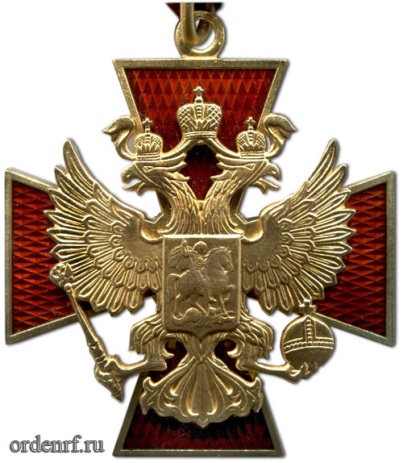 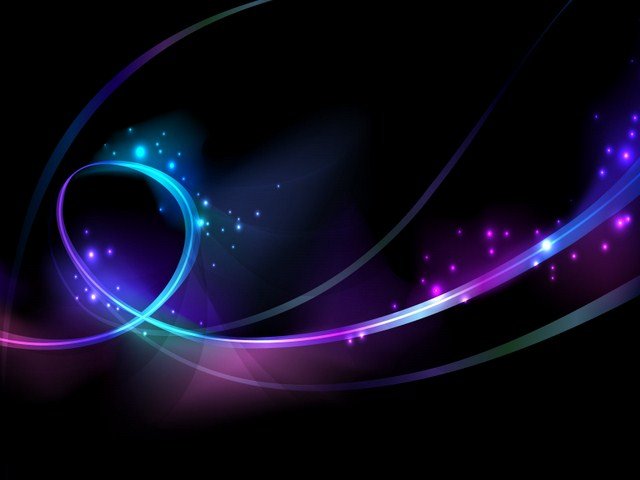 «Алексей Архипович Леонов 
и Светлана Евгеньевна Савицкая 
 по праву входят в когорту 
наших самых легендарных 
космонавтов.
Ваши достижения были 
и останутся важными 
и значимыми 
для многих поколений 
российских граждан», -
 отметил 
в своем выступлении 
Президент РФ В.В.Путин.
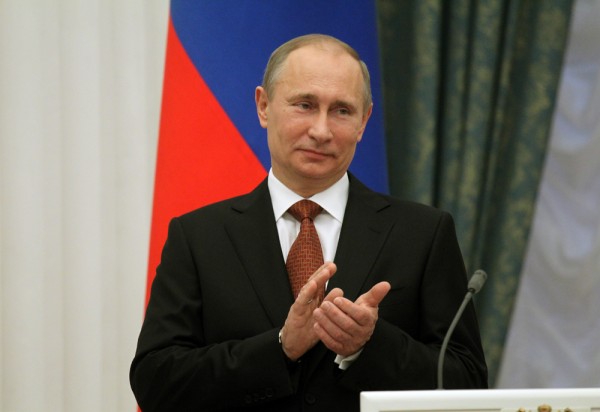 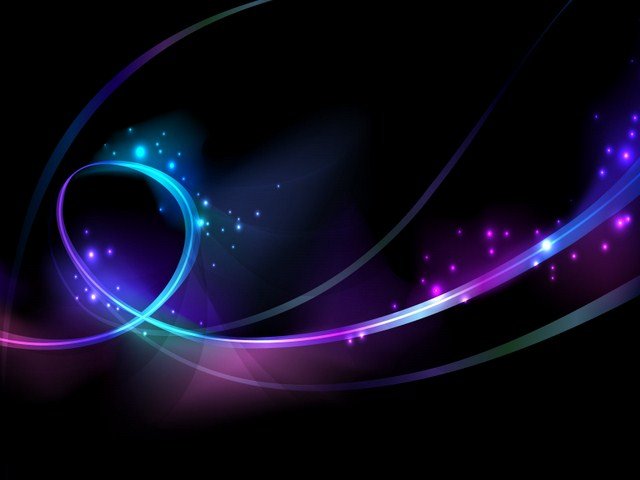 Вклад космонавта 
С.Н.Ревина
в воспитание подрастающего поколения
О влиянии космонавтики на образование 
детей и юношества
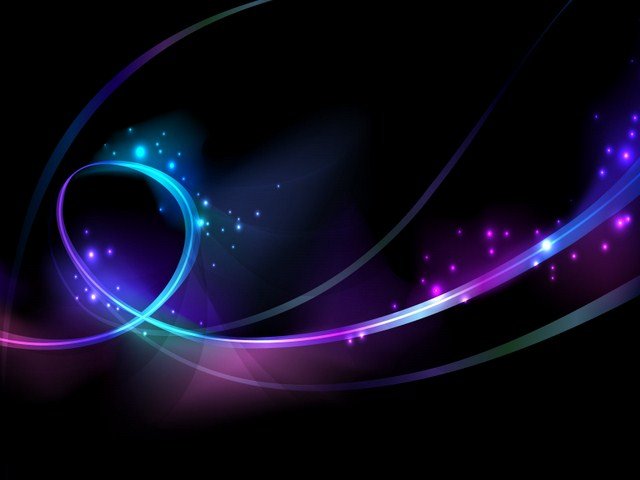 Летчик-космонавт,
Герой России,  
Ревин Сергей Николаевич 
уверен, что он и его коллеги,
 а также космонавтика в целом способны оказать
 существенное влияние
 на образовательный процесс
 в школах и институтах,
 а также стать 
эффективнейшим
 и убедительнейшим мотиватором 
для детей и юношества.
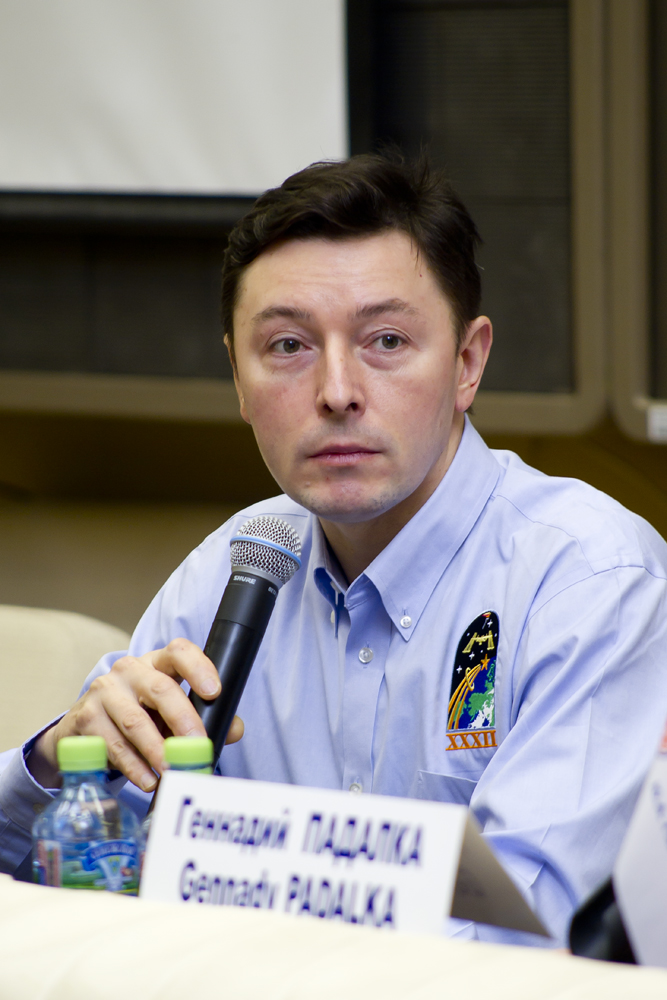 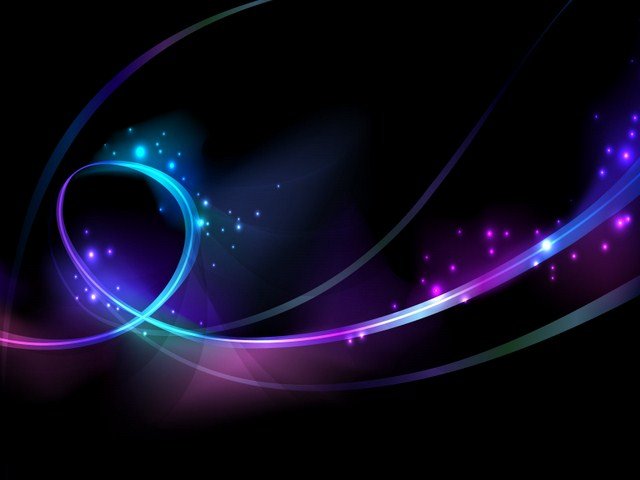 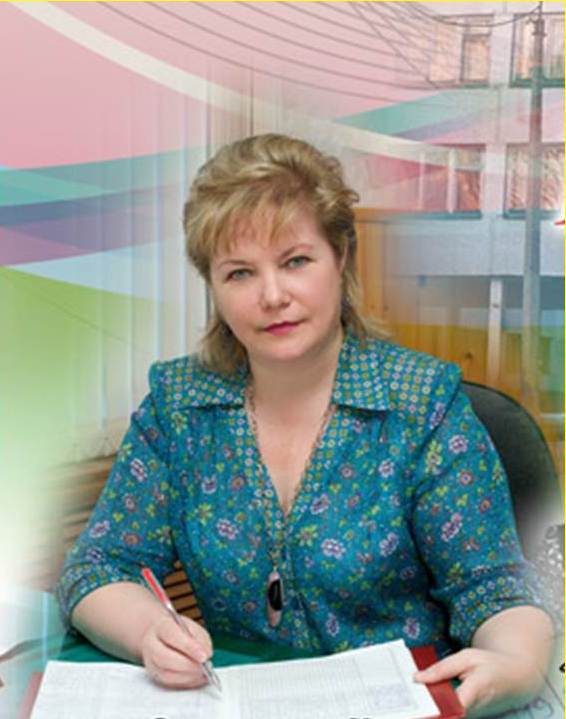 Учитель математики 
высшей категории 
МБОУ «СОШ №50» г.Курска
Словинская 
Ирина Юрьевна
 в 2013 году
 разработала 
авторскую программу
«Освоение космоса».
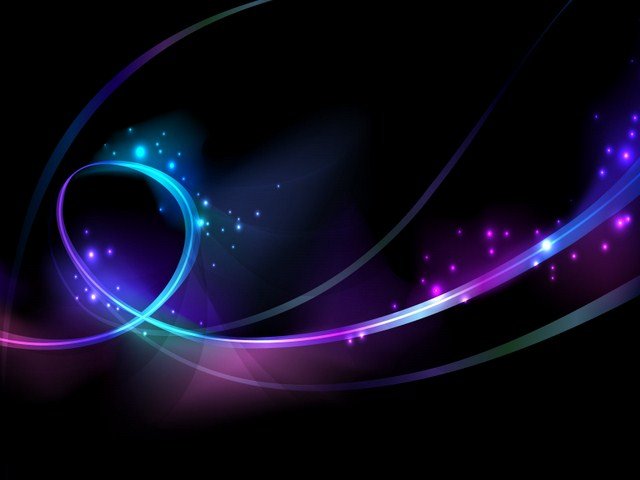 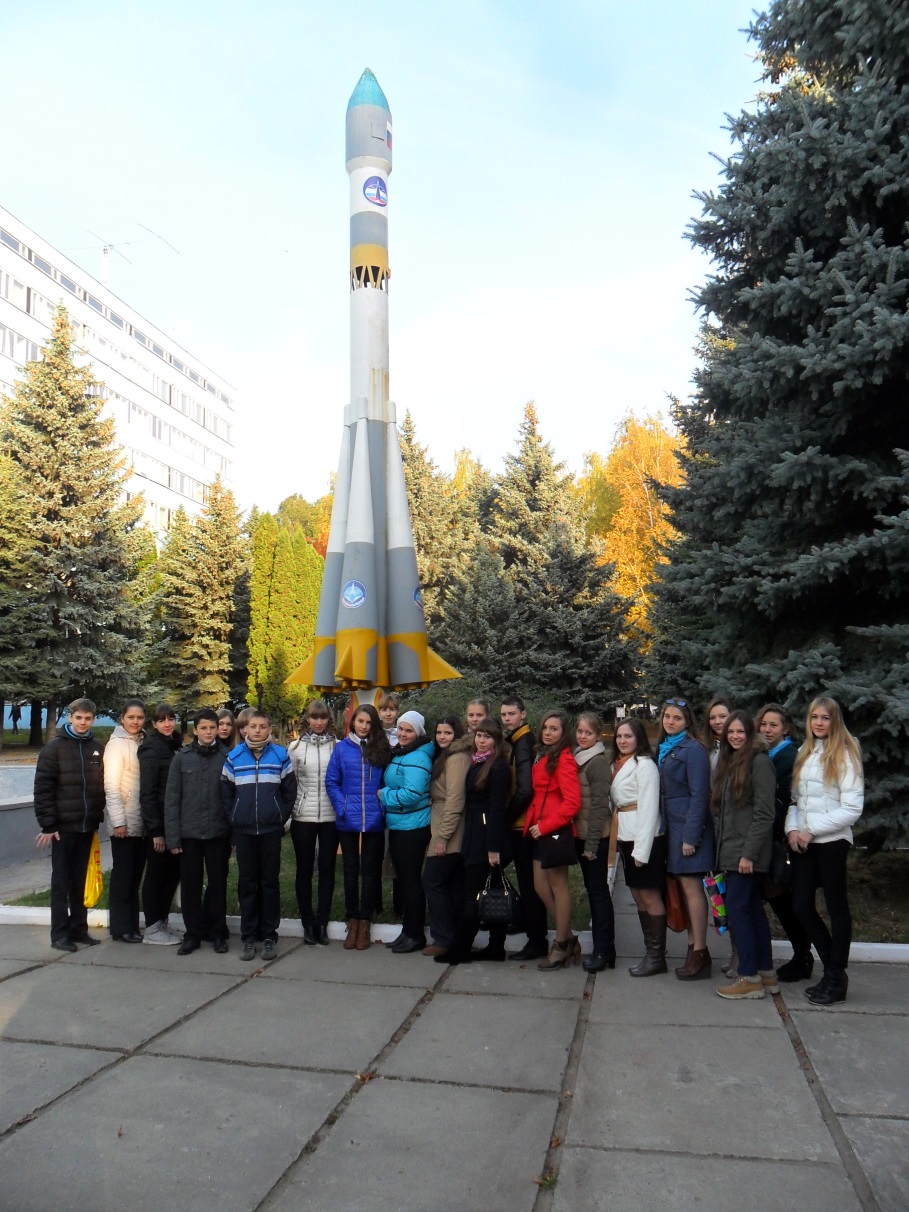 Идея создания программы «Освоение космоса»
и отряда «Орбита» 
в МБОУ «СОШ №50» г.Курска возникла во время встречи 
4 октября 2013 года
с космонавтом-испытателем 
Ревиным 
Сергеем Николаевичем
на III Фестивале Науки 
в ЮЗГУ.
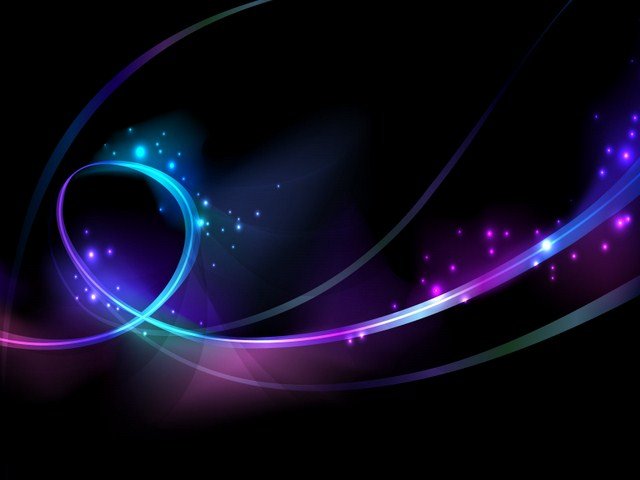 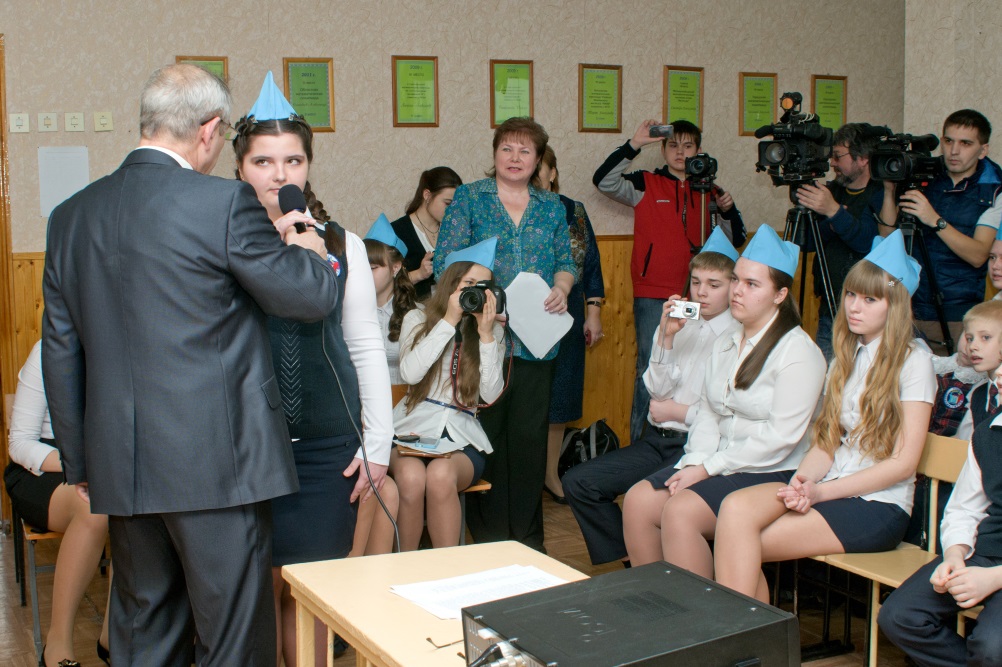 В наши дни в России 
возрос интерес к развитию космонавтики. 
Подрастающее поколение стремится знать больше 
о людях, участвующих 
в освоении
 и развитии космонавтики, 
о достижениях России 
и мирового сообщества
 в освоении космоса.
Сеанс космической радиосвязи 
с экипажем МКС-38 
Олегом Котовым и Сергеем Рязанским.
3 марта 2014 года, МБОУ «СОШ №50»,
 г.Курск
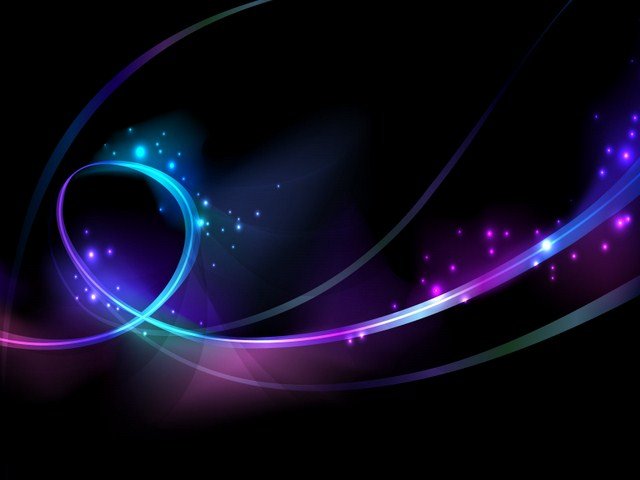 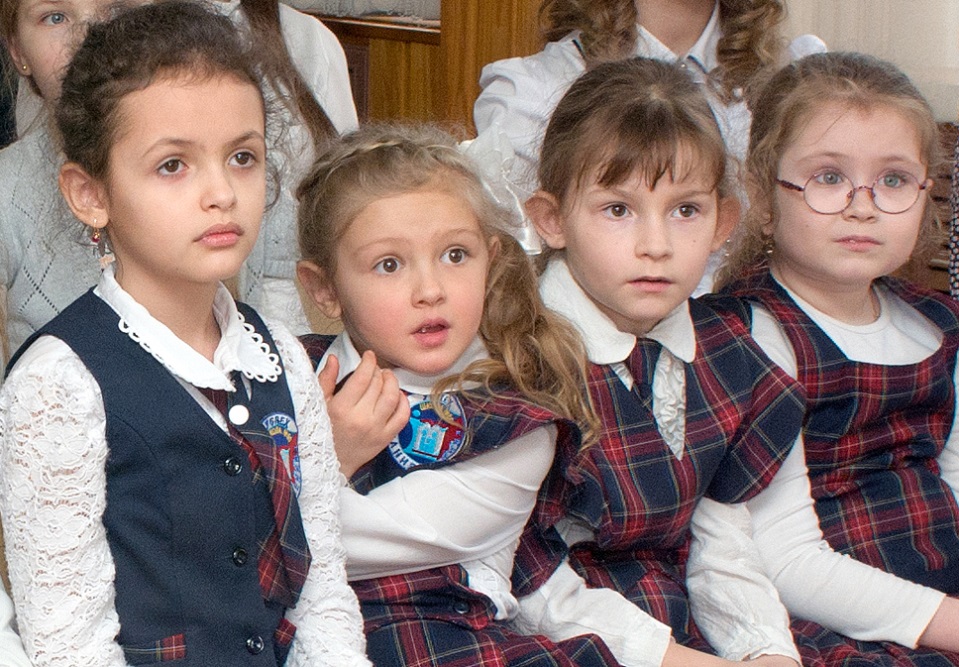 Ученики 1 классов на сеансе космической радиосвязи 
с экипажем МКС-38 
Олегом Котовым и Сергеем Рязанским.
3 марта 2014 года, МБОУ «СОШ №50», г.Курск
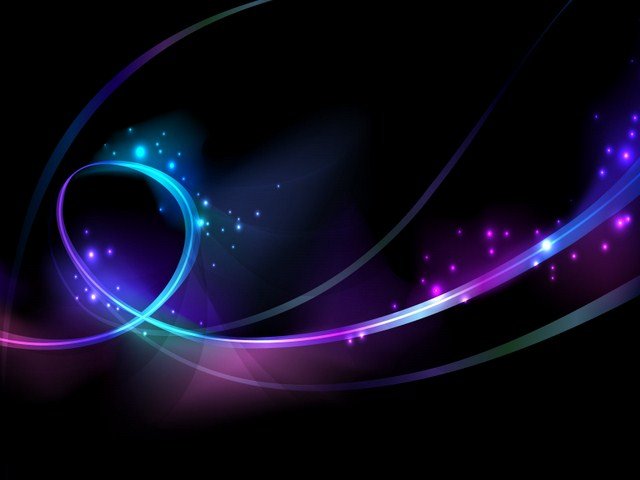 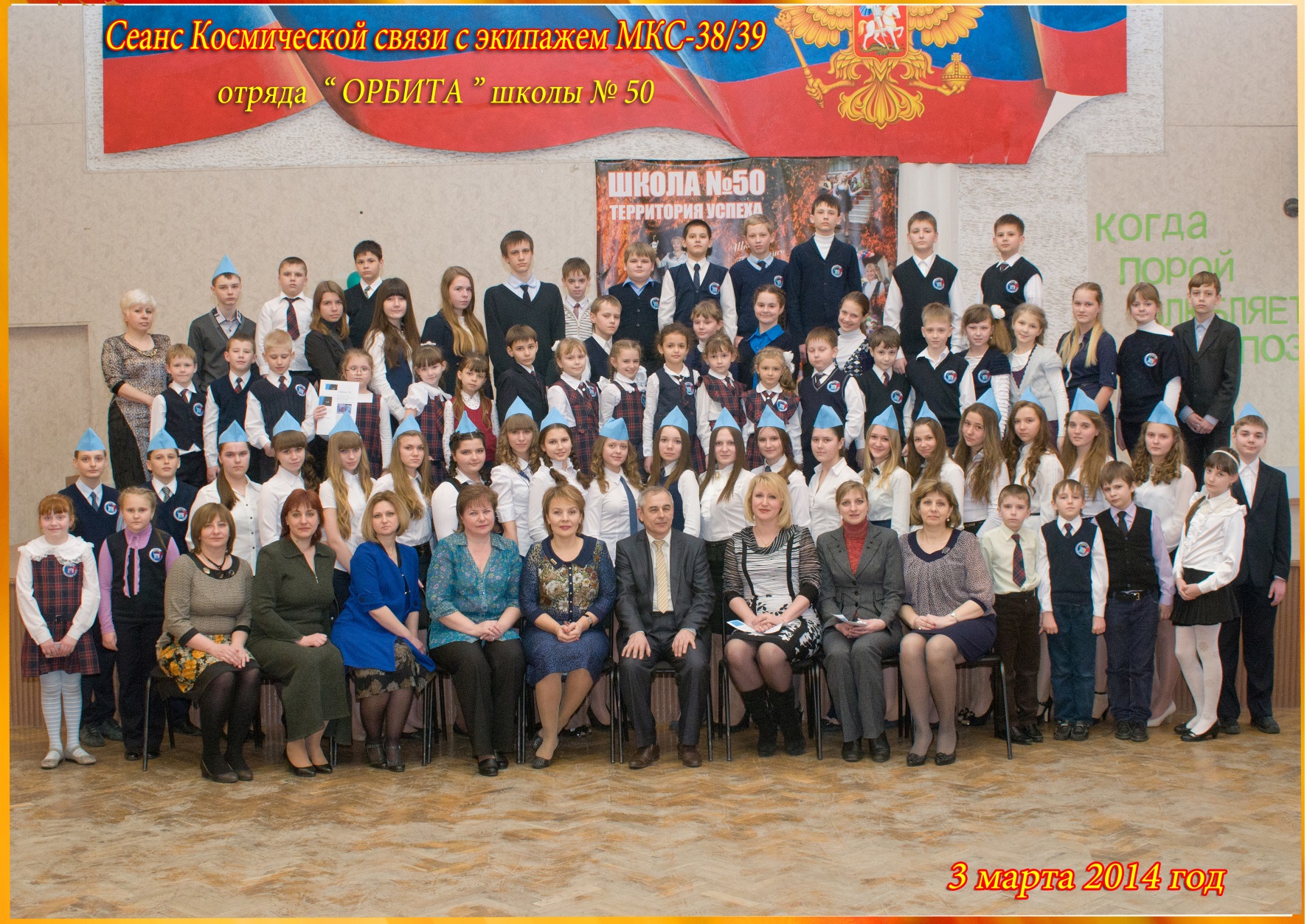 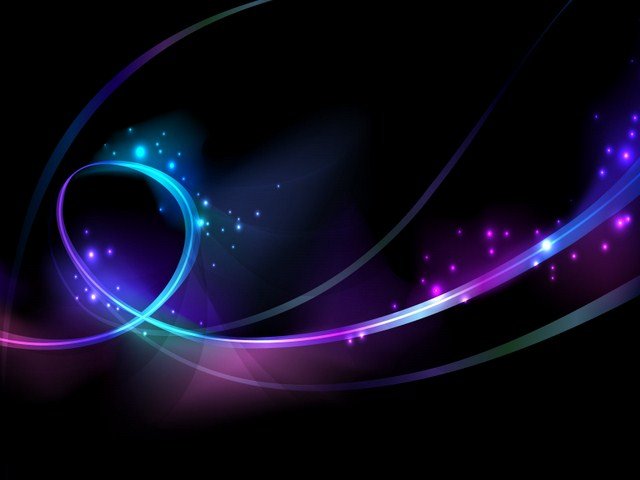 Экипаж МКС-38
 командир Олег Котов и бортинженер Сергей Рязанский 
прислали видеообращение отряду «Орбита», 11 марта 2014 года
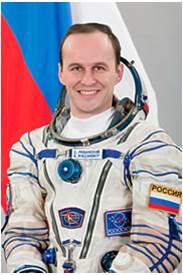 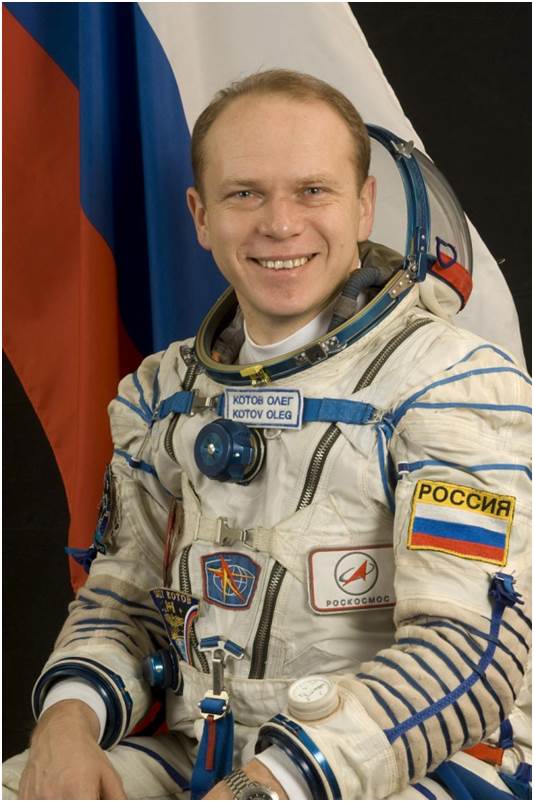 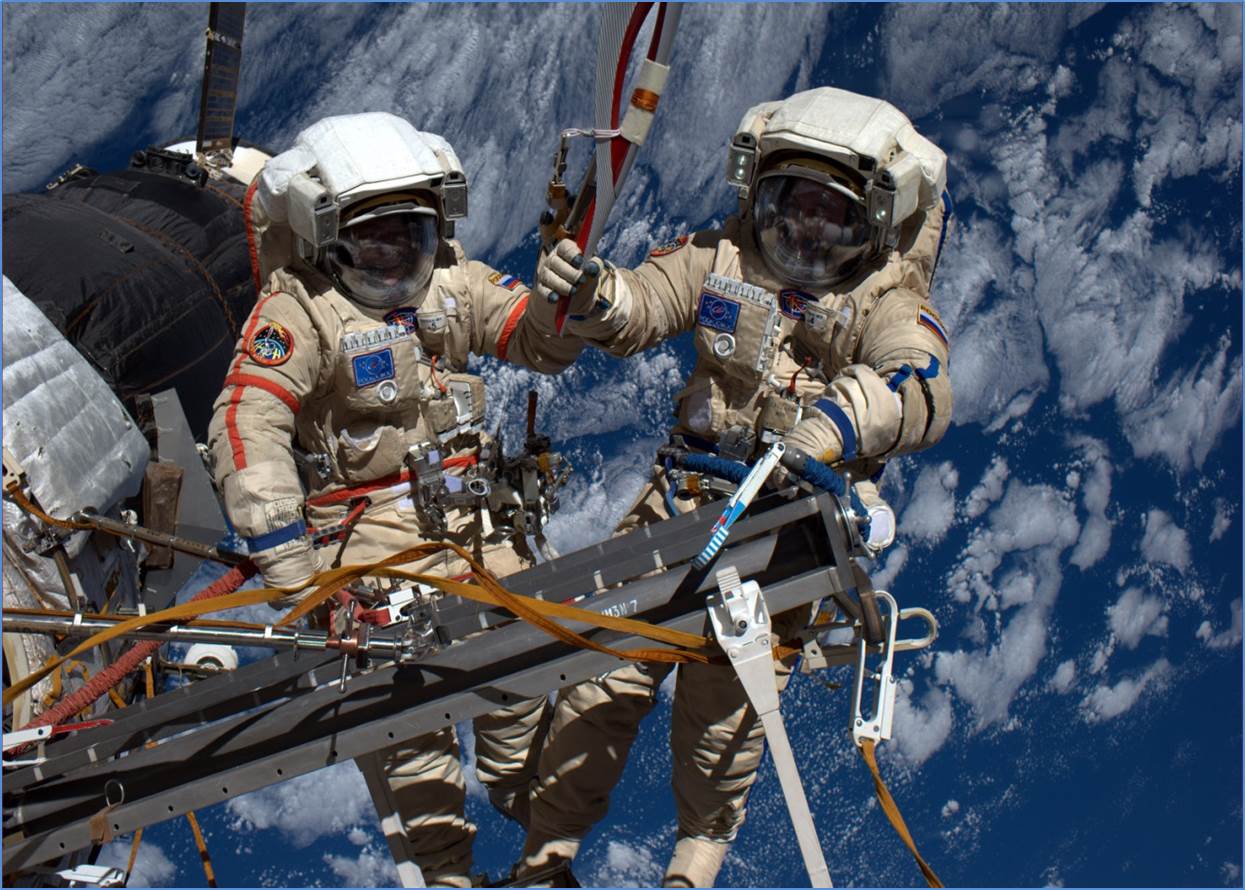 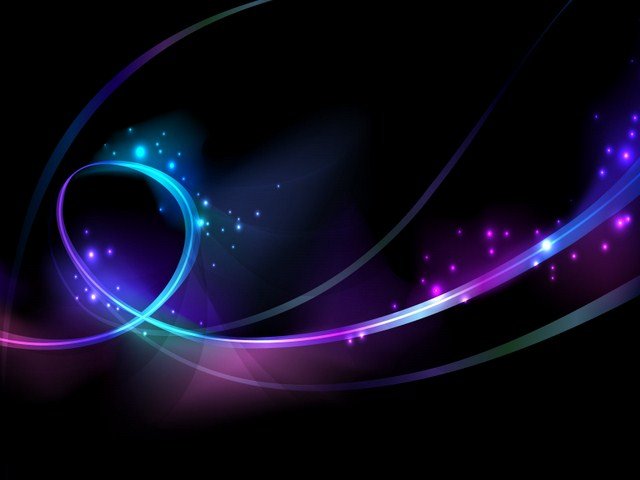 Растет национальное самосознание, 
понимание того, 
что социальное развитие российского общества 
в XXI веке 
может успешно происходить только на основе исторической 
и культурной преемственности 
поколений.
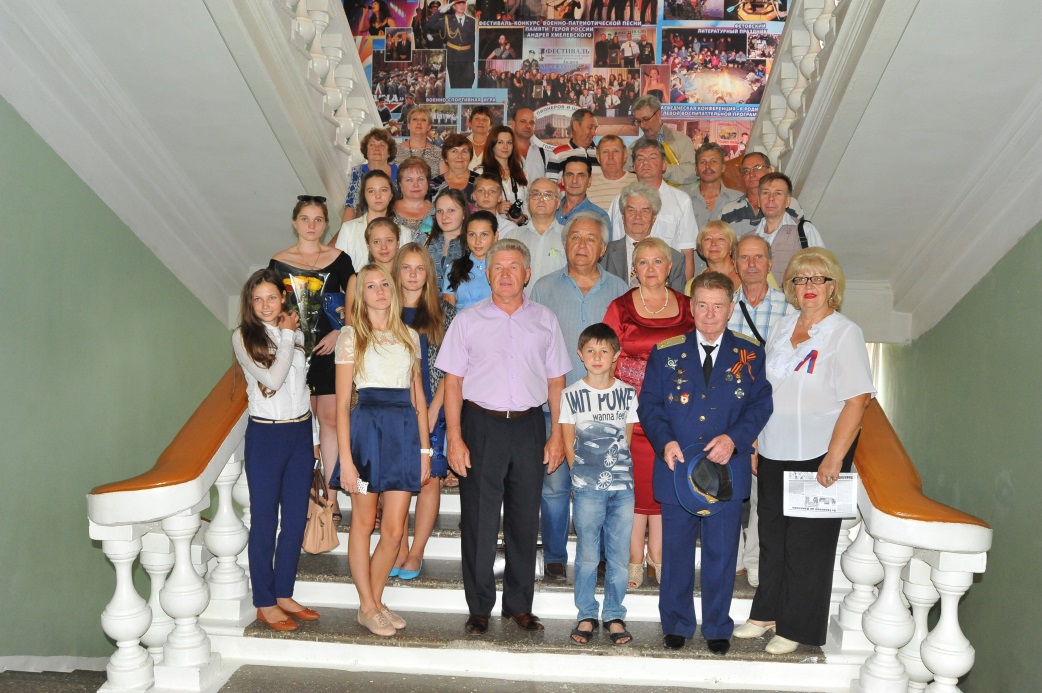 Отряд «Орбита» на открытии  
Музея космонавтики.
22 августа 2014 года, г.Курск
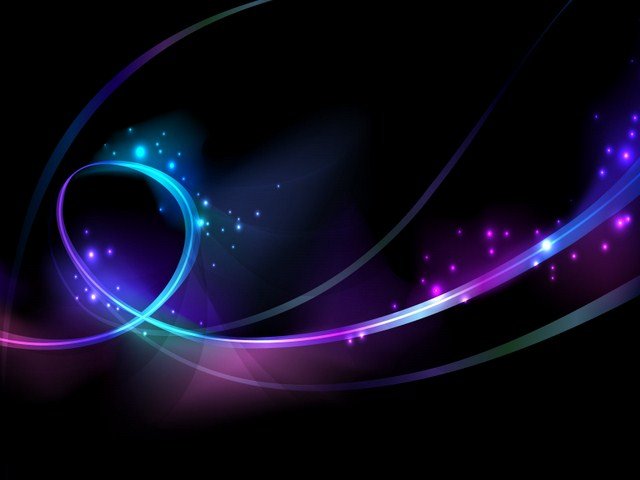 В программе «Освоение космоса» отряда «Орбита» 
большое внимание уделяется практической деятельности обучающихся: 
подготовка и проведение мероприятий, посвященных историческим датам 
в освоении космоса, 
организация и проведение экскурсий, встречи с космонавтами-испытателями, проведение совместно с ЮЗГУ 
 сеансов космической радиосвязи 
с экипажами МКС, 
организация и проведение Международных конкурсов рисунков, посвященных космонавтике, 
создание в МБОУ «СОШ №50» г.Курска Музея Космонавтики.
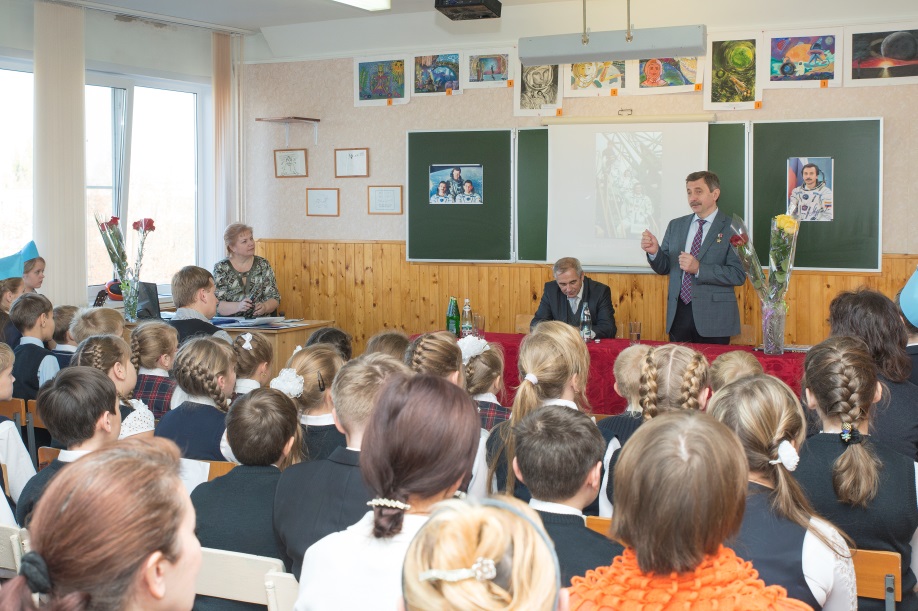 Встреча с летчиком-космонавтом, 
Героем России, Лазуткиным А.И.
 24 октября 2014 года, МБОУ «СОШ №50»
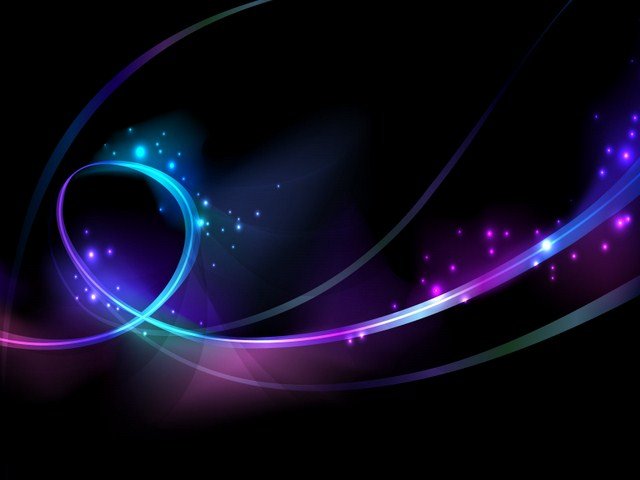 Встреча с летчиком-космонавтом, Героем России, 
Лазуткиным Александром Ивановичем
 24 октября 2014 года, МБОУ «СОШ №50» г.Курска
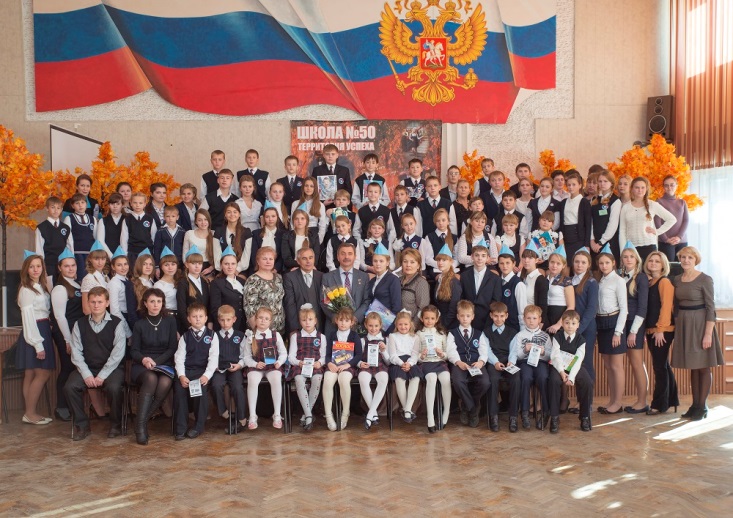 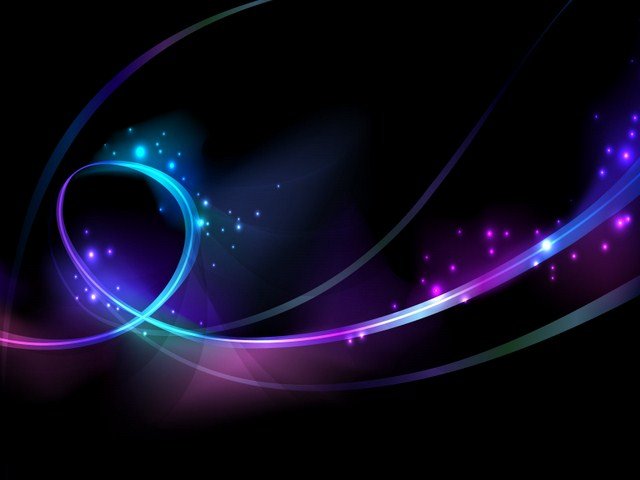 Возложение цветов к памятнику Ю.А.Гагарину, 
расположенном на территории МБОУ «СОШ №50» г.Курска, 
летчиком-космонавтом, Героем России, Лазуткиным А.И. 
24 октября 2014 года
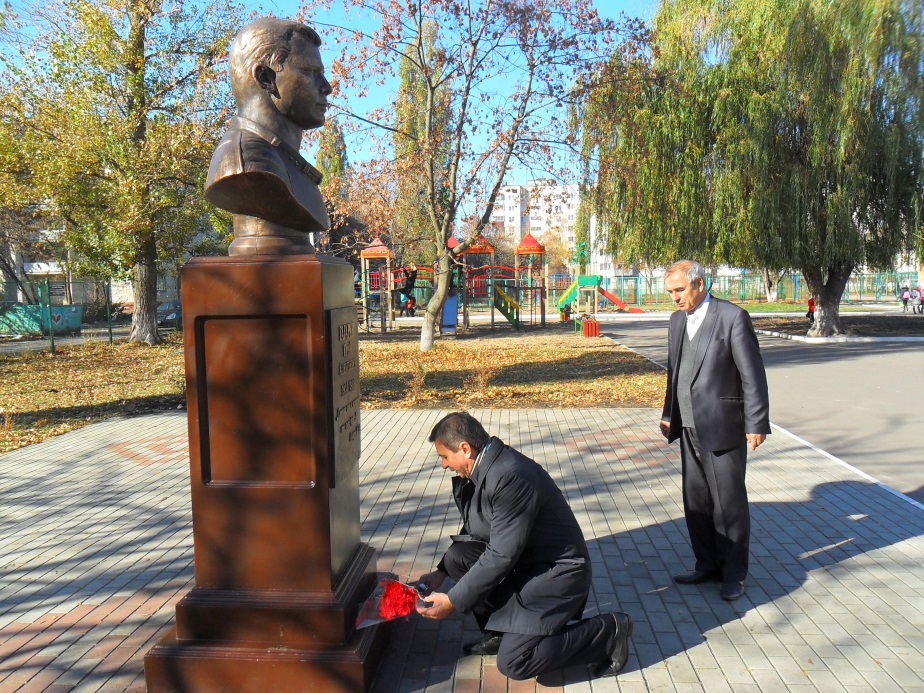 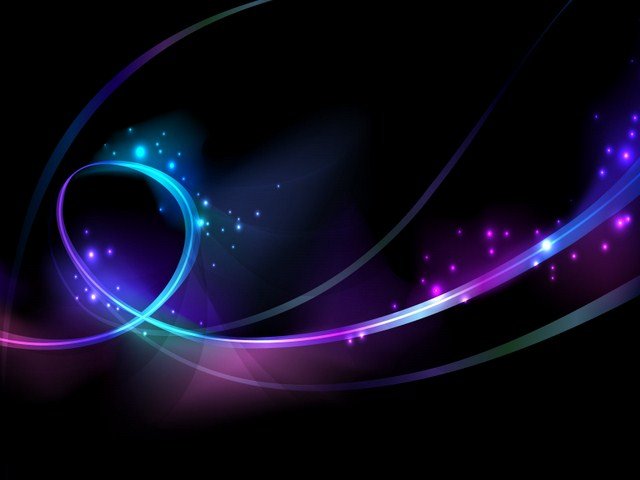 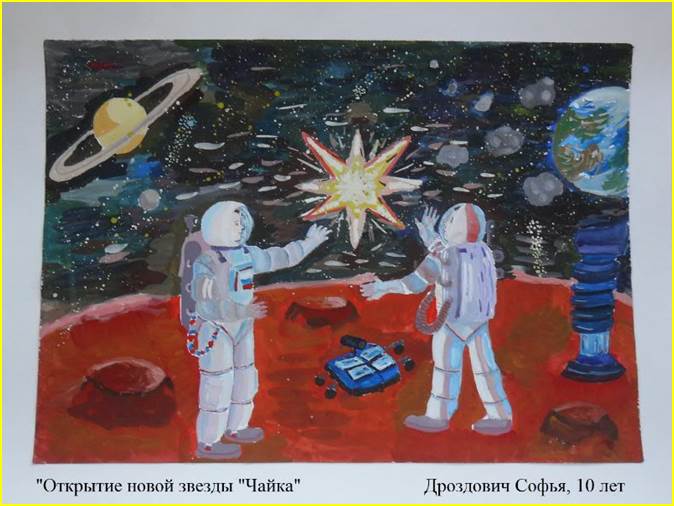 Программа 
«Освоение космоса»
предполагает самостоятельную работу классных коллективов:
создание презентации
 участия класса в программе «Освоение космоса»,
 создание моделей космических аппаратов, вышивок, рисунков
 и других работ 
декоративно-прикладного искусства.
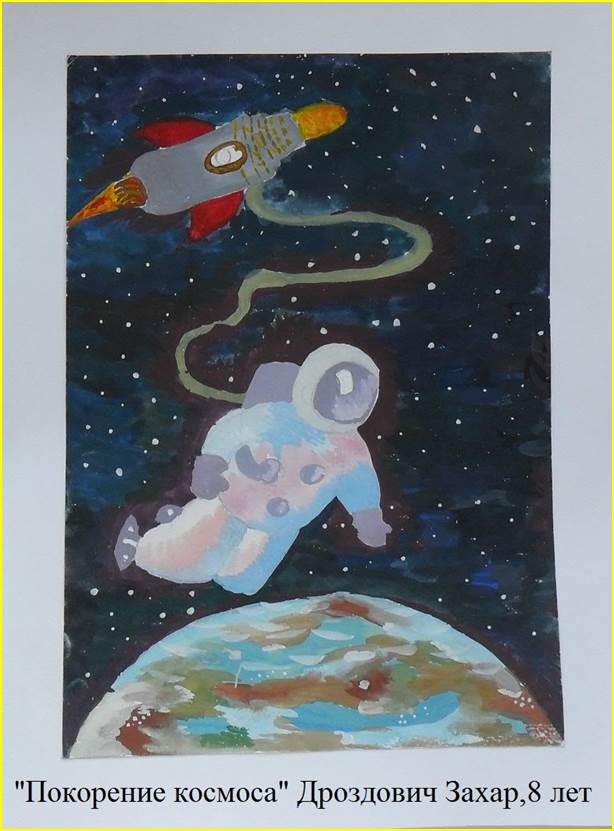 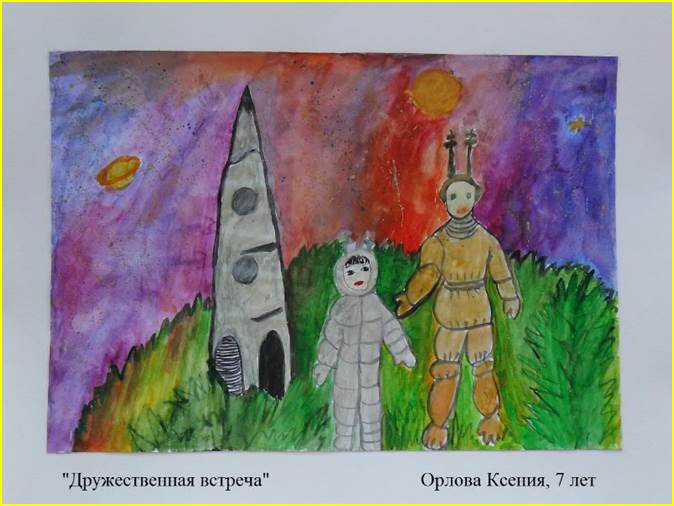 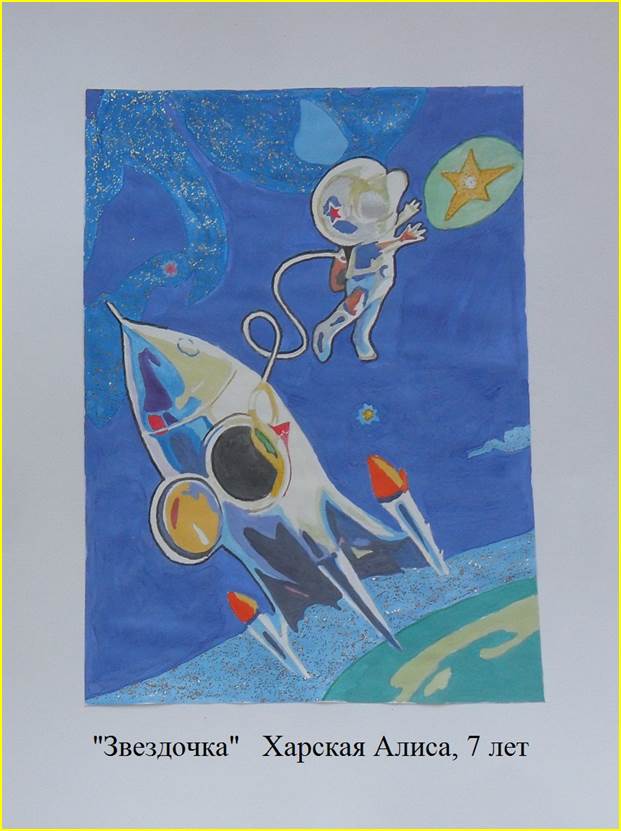 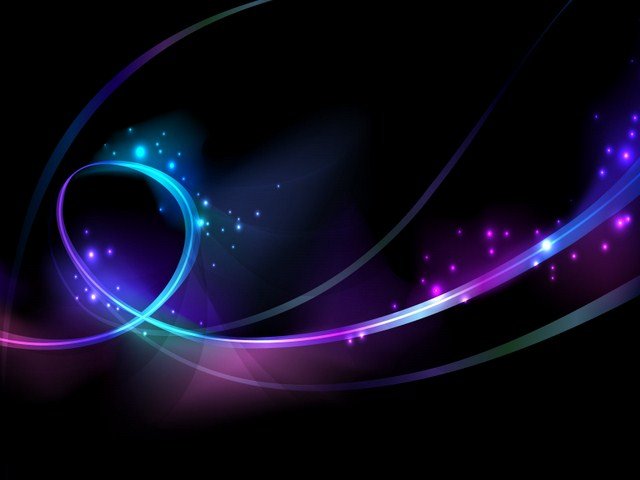 Финалист конкурса научно-технических и художественных проектов по космонавтике «Звездная эстафета», проходящего в рамках Международной научно-практической конференции «Пилотируемые полеты в космос», 2013 год, Звездный городок
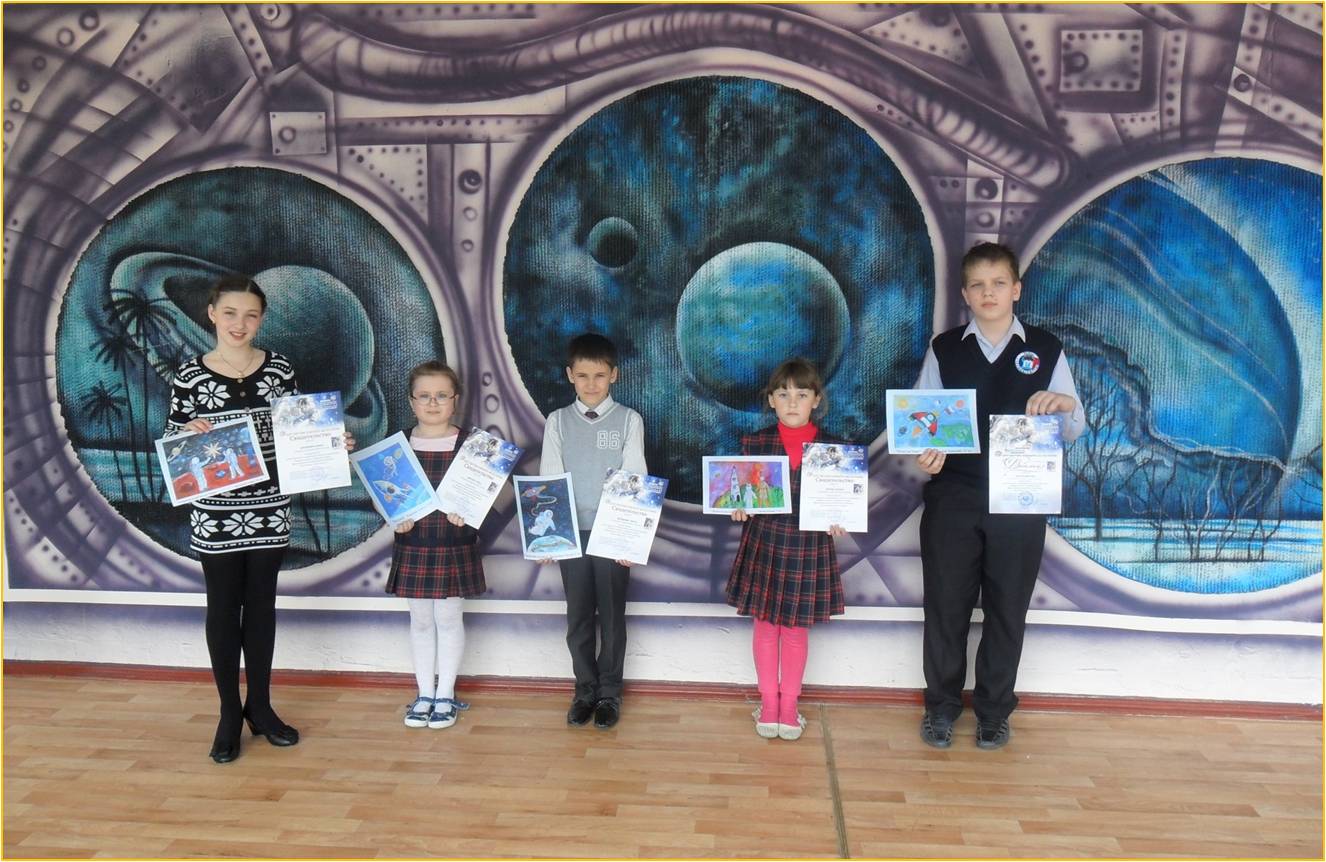 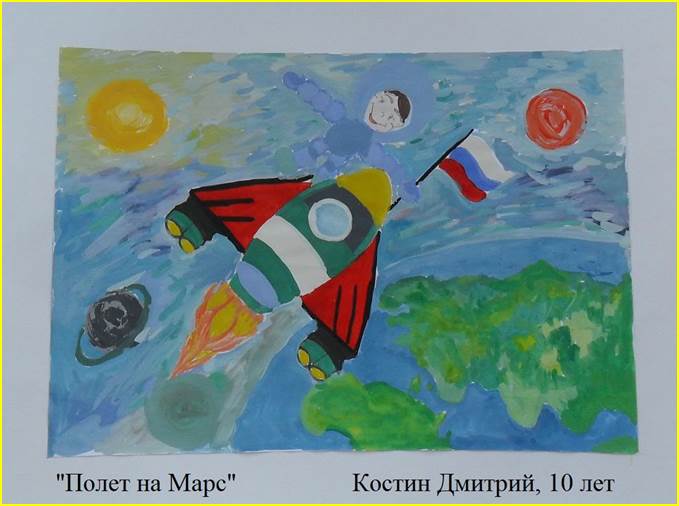 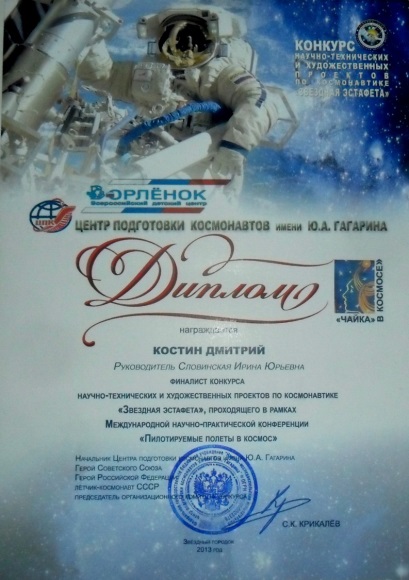 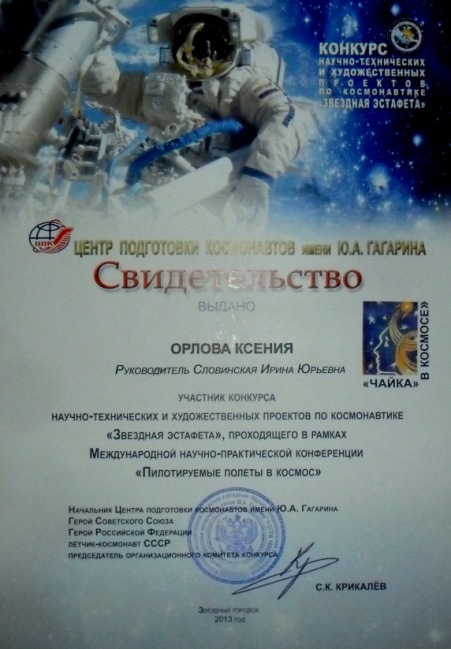 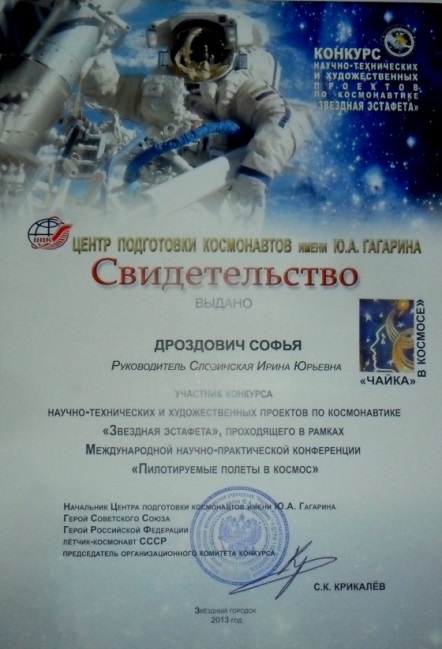 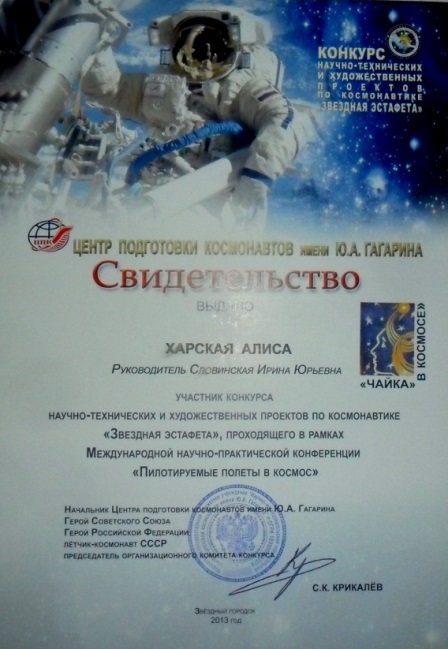 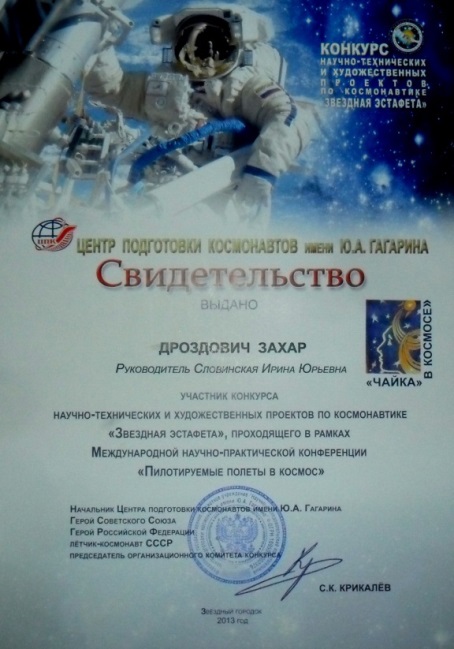 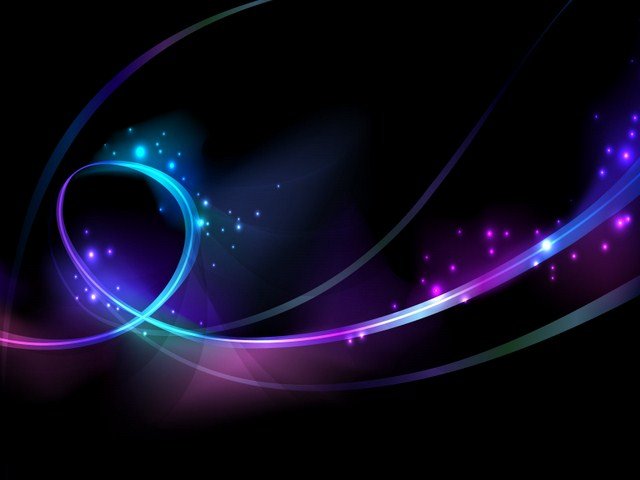 Конкурс рисунков «Международный день авиации и космонавтики», 12 апреля 2014 года, МБОУ «СОШ №50» г.Курска
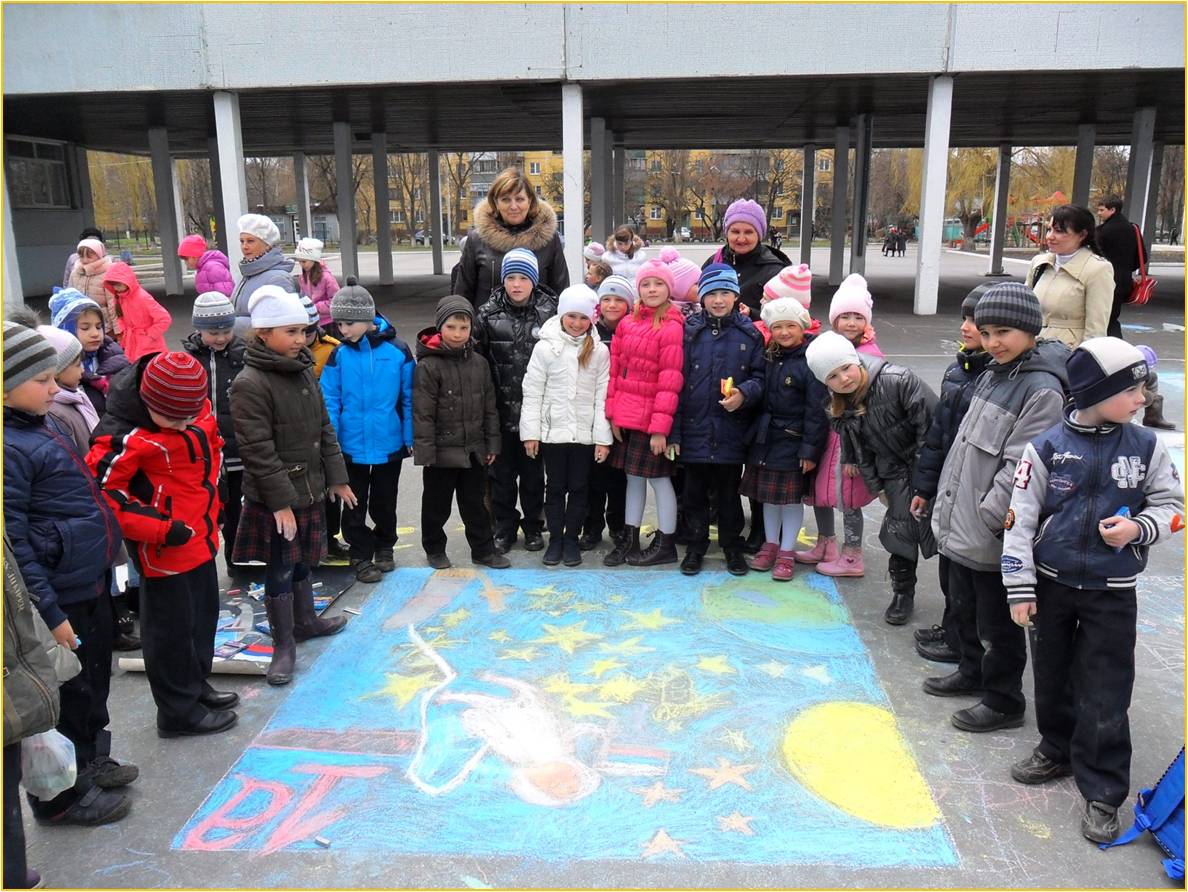 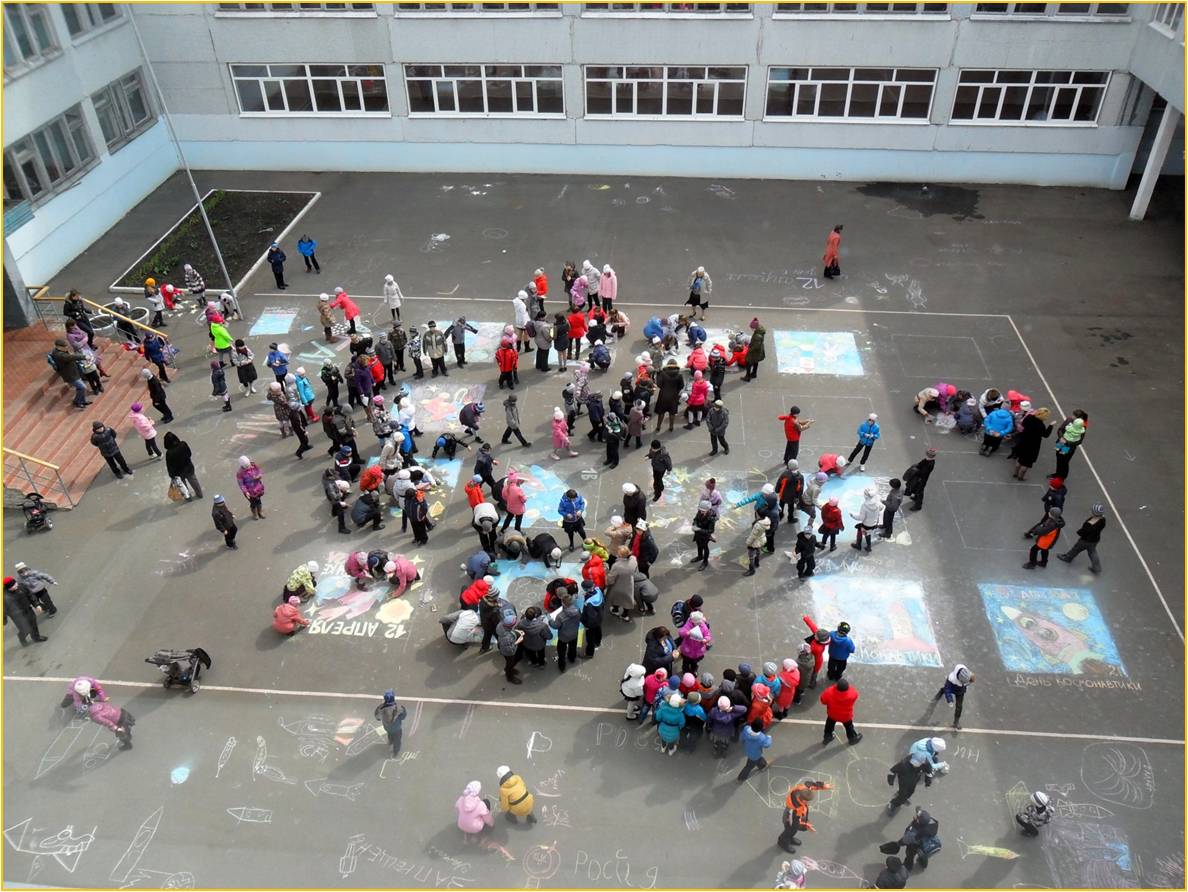 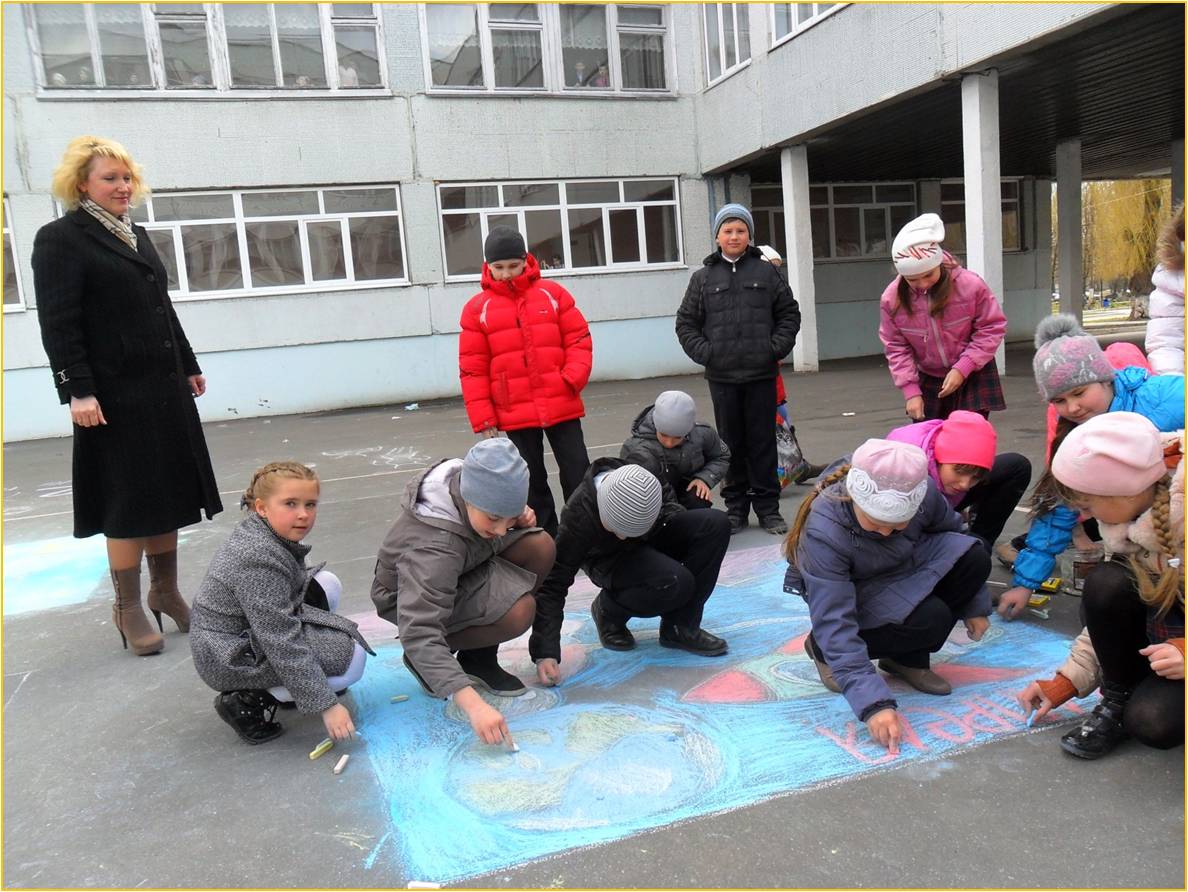 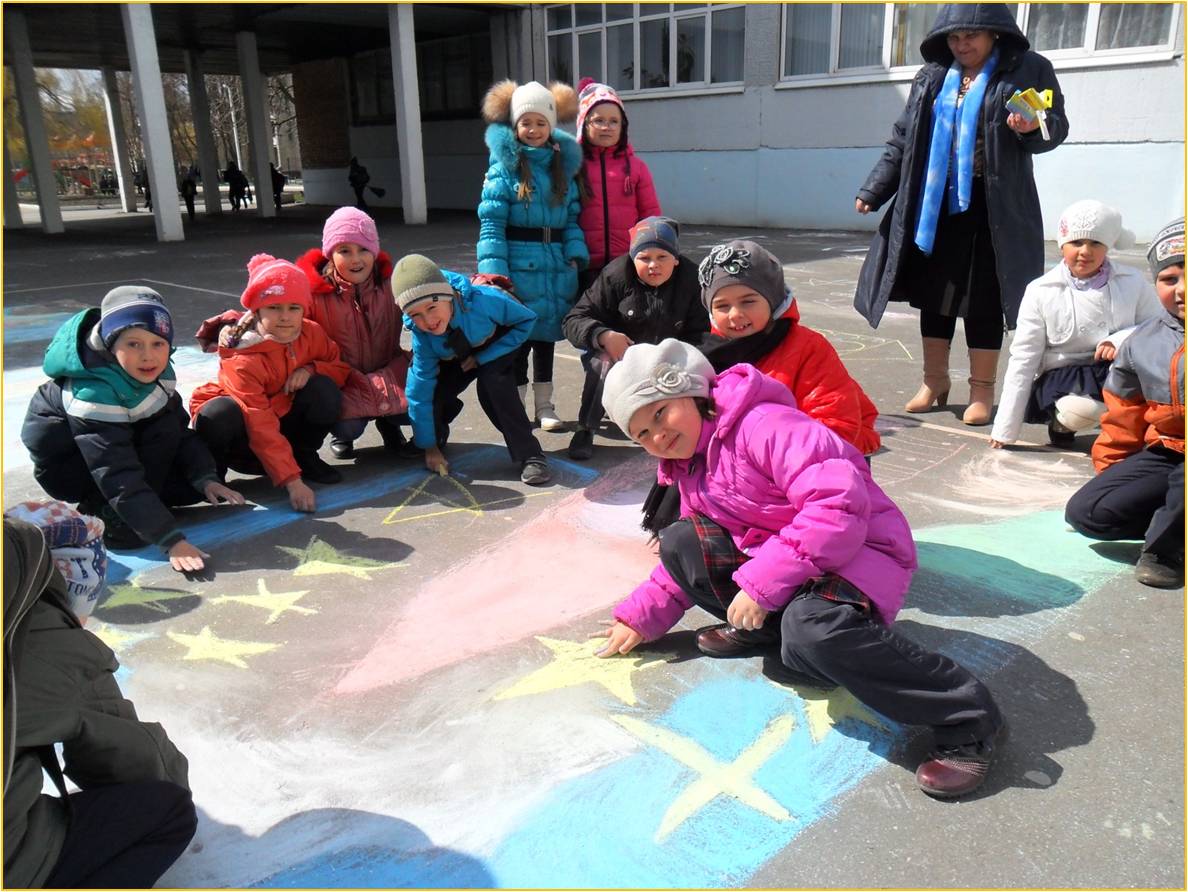 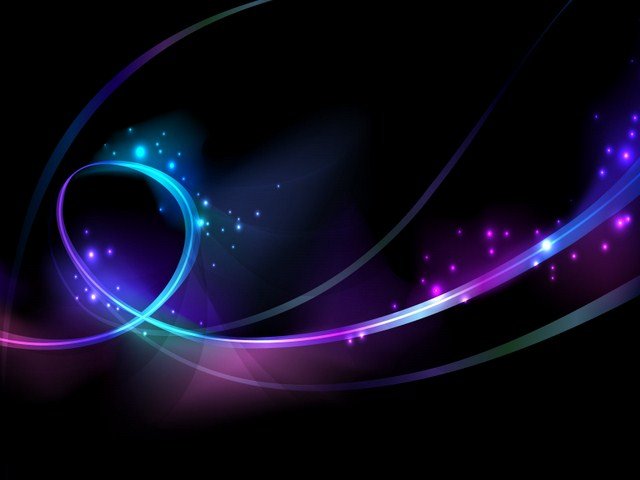 Благодаря программе 
«Освоение космоса» обеспечивается сплоченность детского коллектива
 и повышение общеобразовательного 
и культурного уровня его членов. Реализация программы 
создает благоприятные условия 
для подготовки детей 
к дальнейшей жизни, 
выбору профессии, самообразования 
и самореализации 
личности.
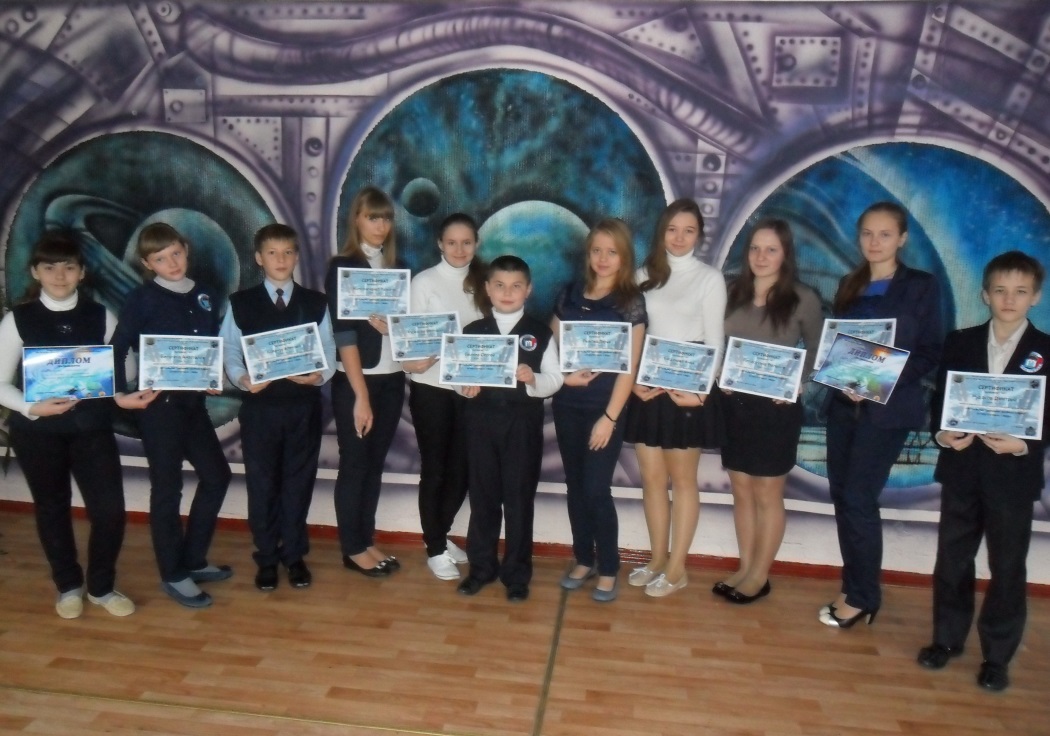 Участники 
Международного конкурса рисунков 
«На пыльных тропинках далеких планет останутся наши следы».
24 октября 2014 года, 
МБОУ «СОШ №50», г.Курск
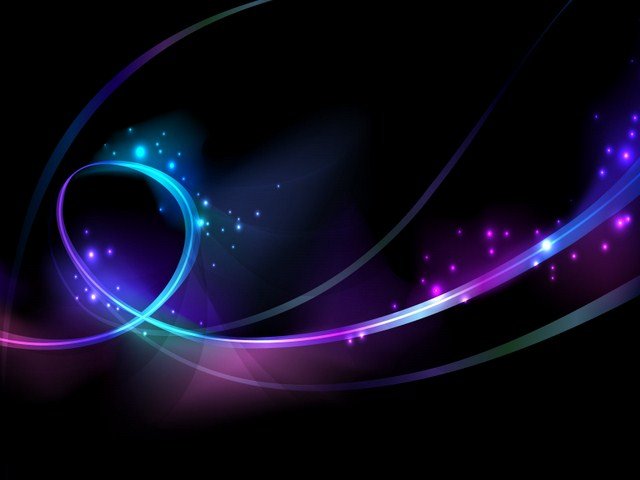 Международный конкурс рисунков 
«На пыльных тропинках далеких планет останутся наши следы».
24 октября 2014 года, МБОУ «СОШ №50» г.Курска
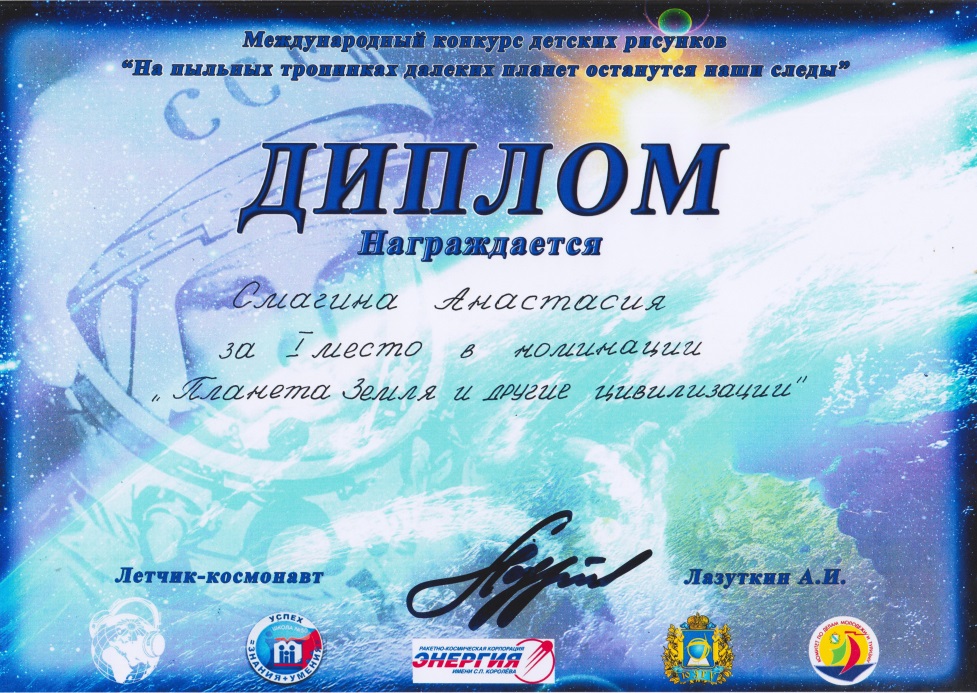 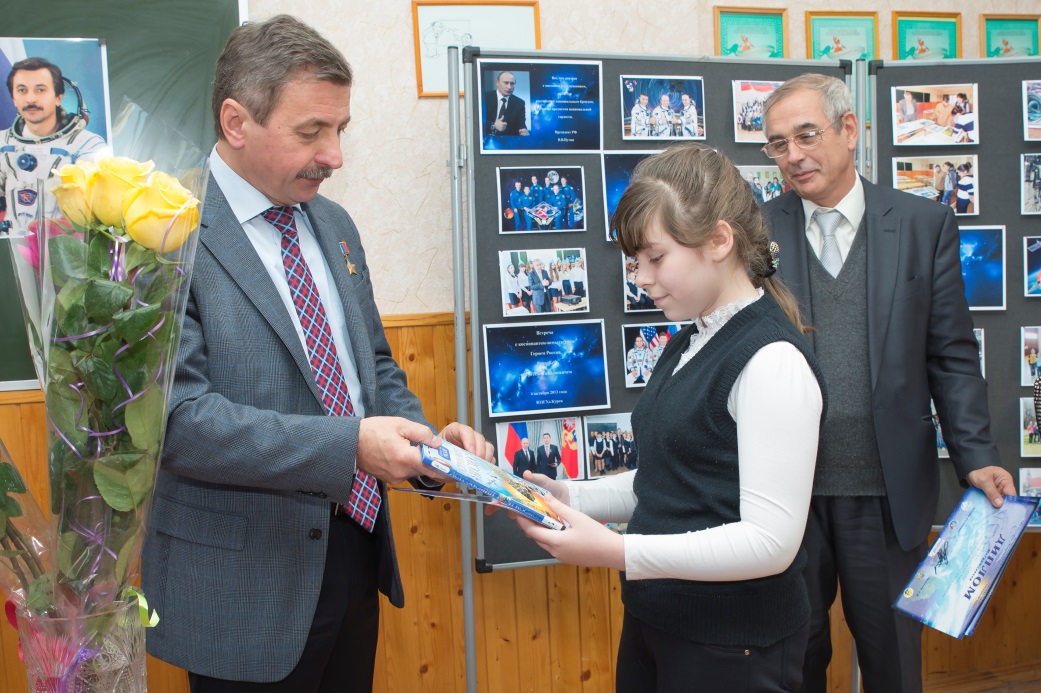 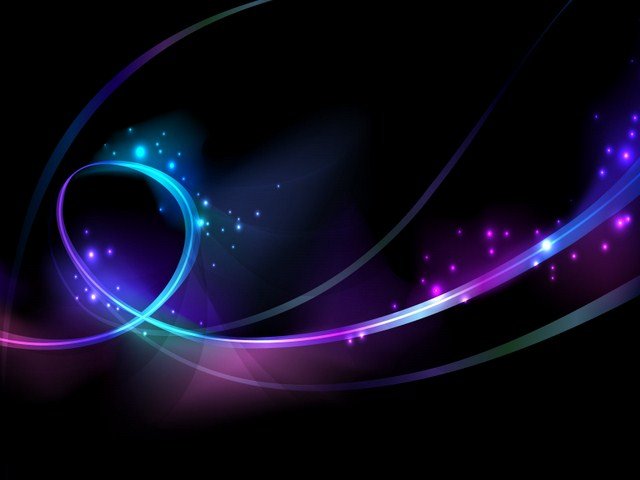 Международный конкурс рисунков 
«На пыльных тропинках далеких планет останутся наши следы».
24 октября 2014 года, МБОУ «СОШ №50» г.Курска
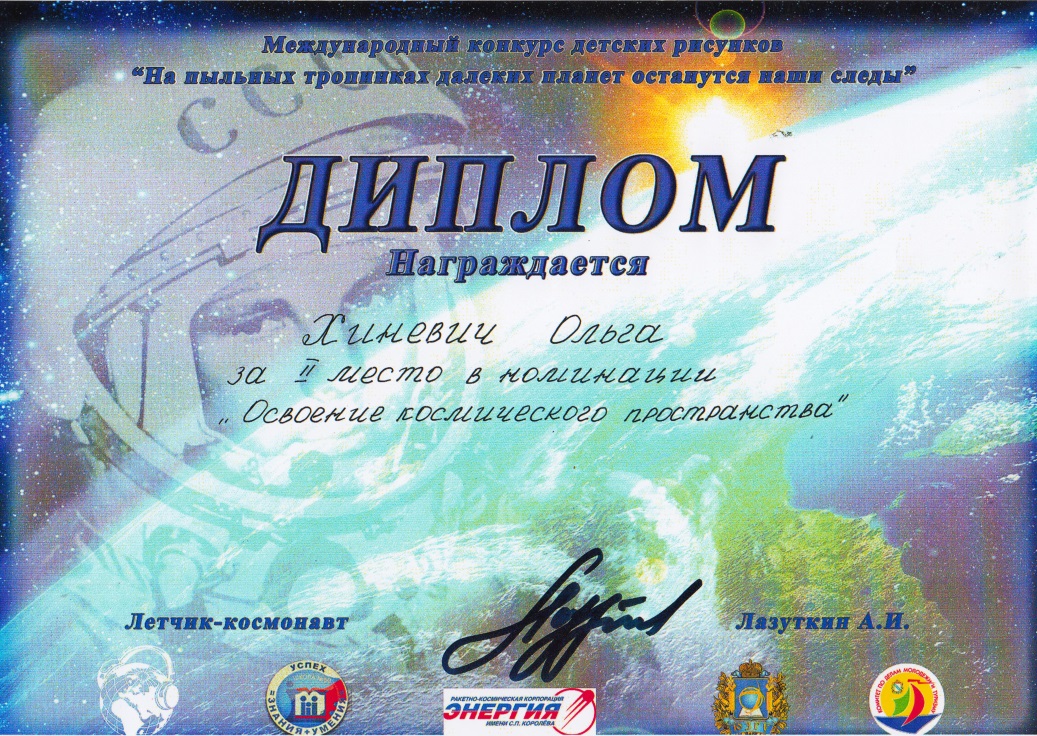 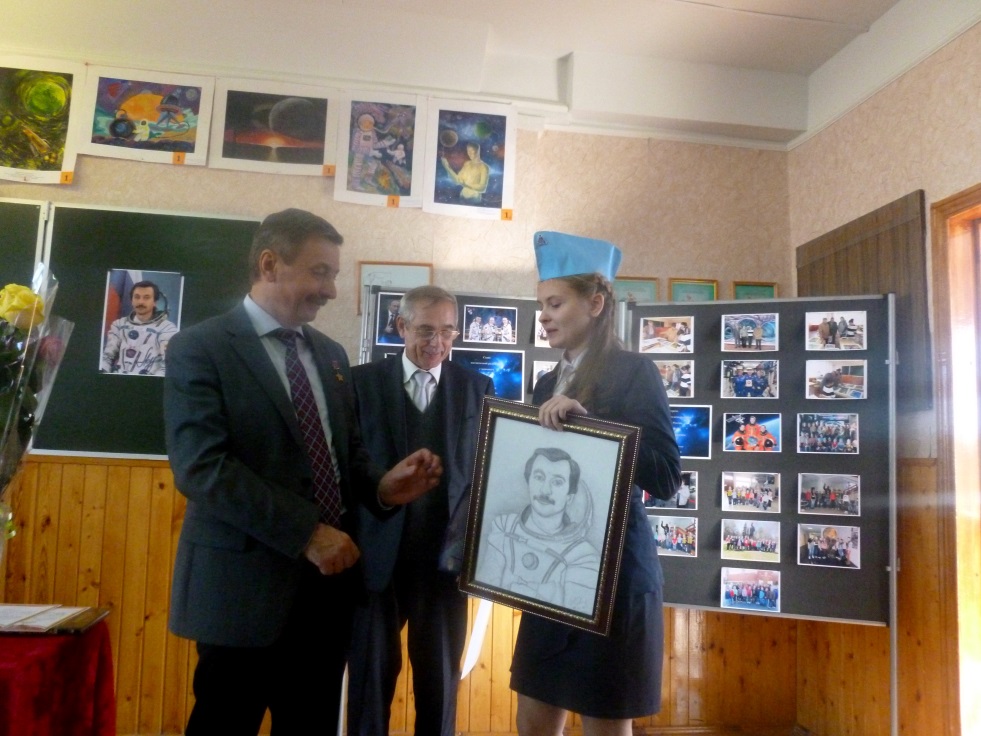 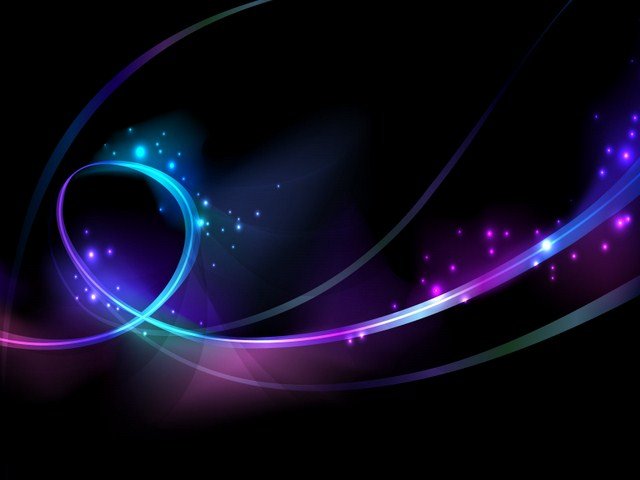 Международный конкурс рисунков 
«На пыльных тропинках далеких планет останутся наши следы».
24 октября 2014 года, МБОУ «СОШ №50» г.Курска
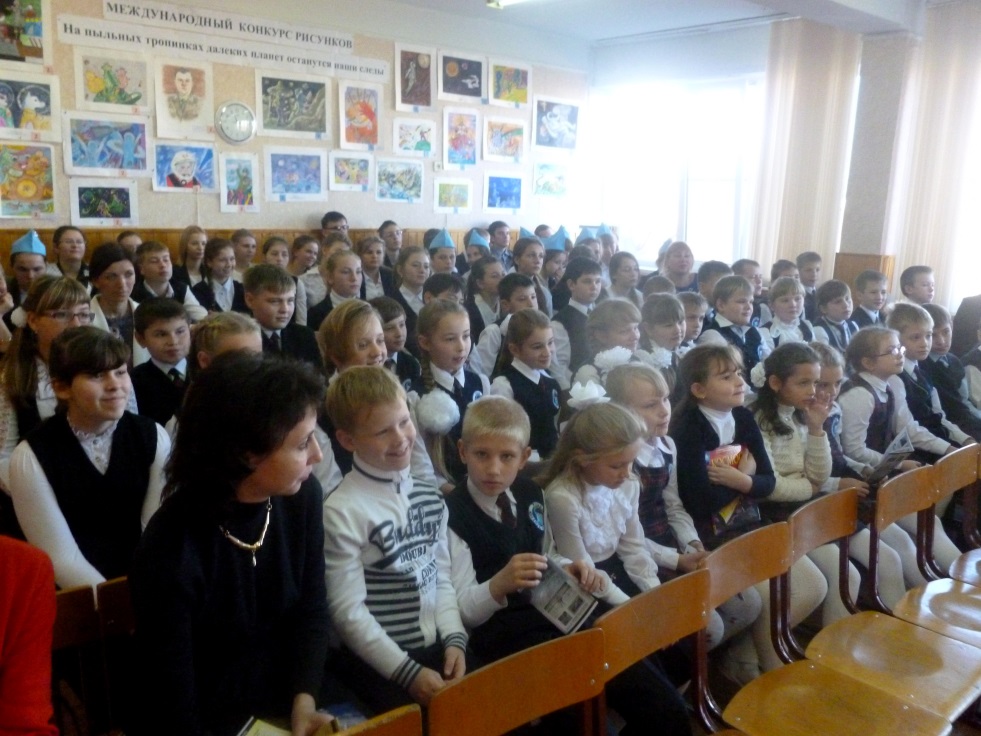 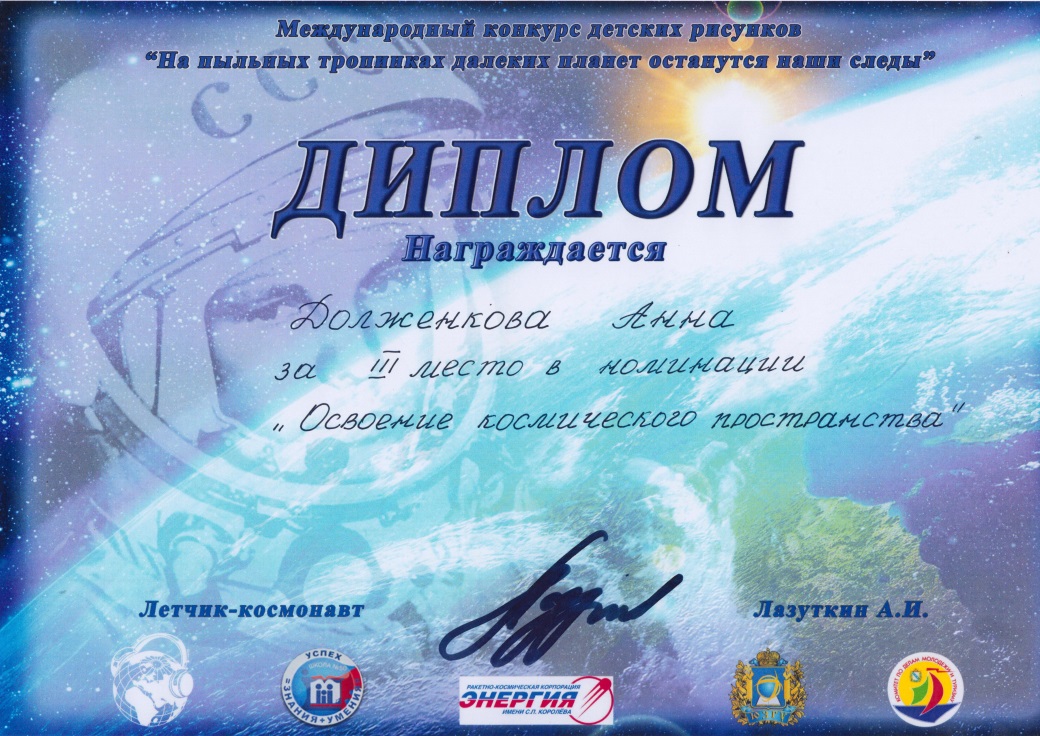 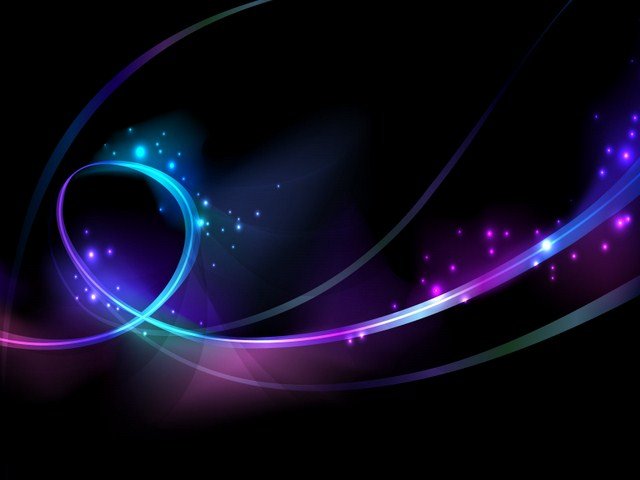 Программа «Освоение космоса» 
отряда «Орбита» 
предназначена для ведения краеведческой 
и научно-поисковой работы 
в рамках 
учебно-воспитательной деятельности и призвана помочь учащимся шире познакомиться
 с родным краем, глубже понять своеобразие природы и космоса, 
а также познакомиться 
с приемами собирательской 
и музейной деятельности через экскурсии, экспедиции,
 интересные встречи.
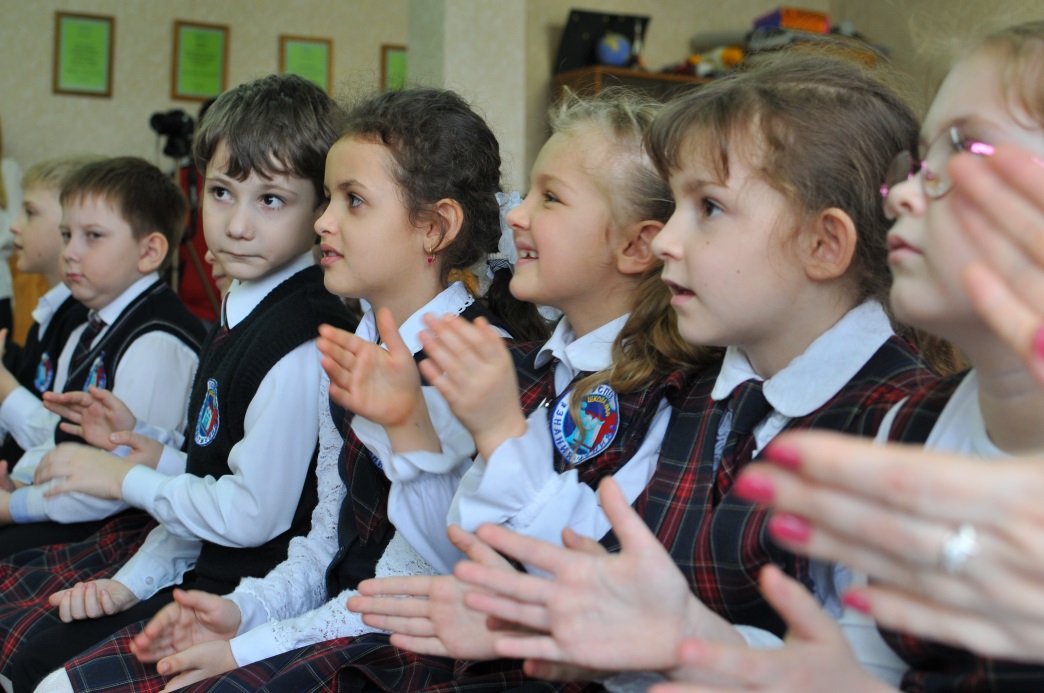 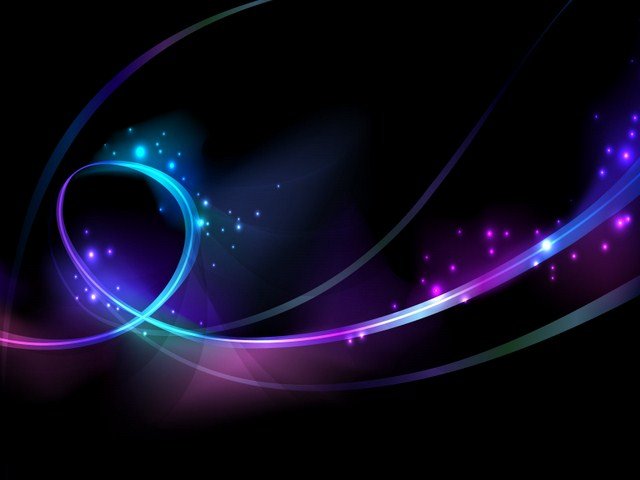 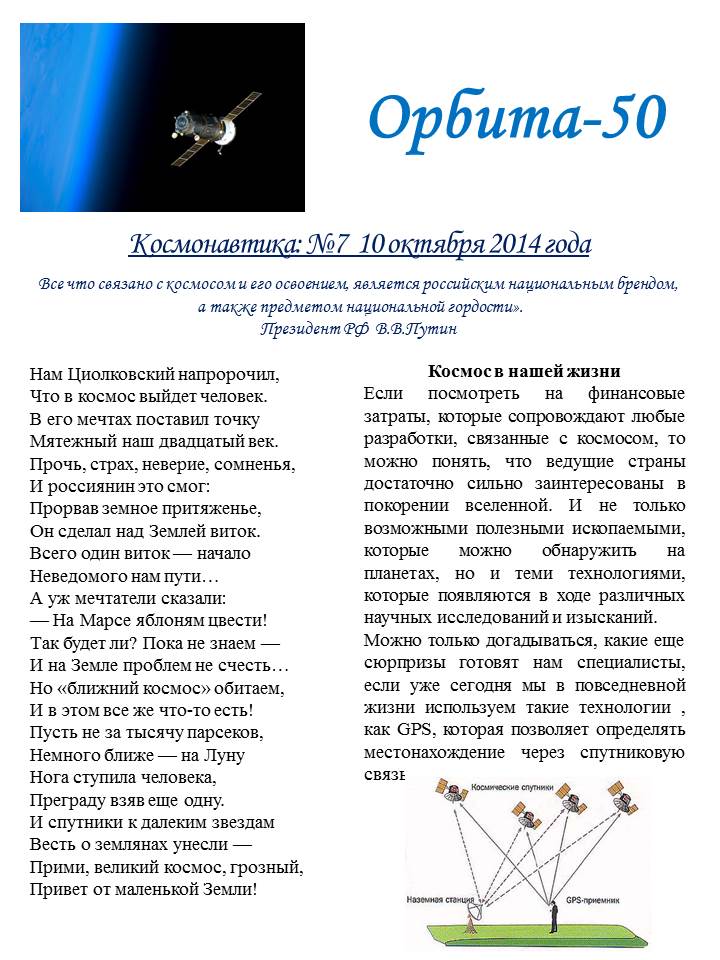 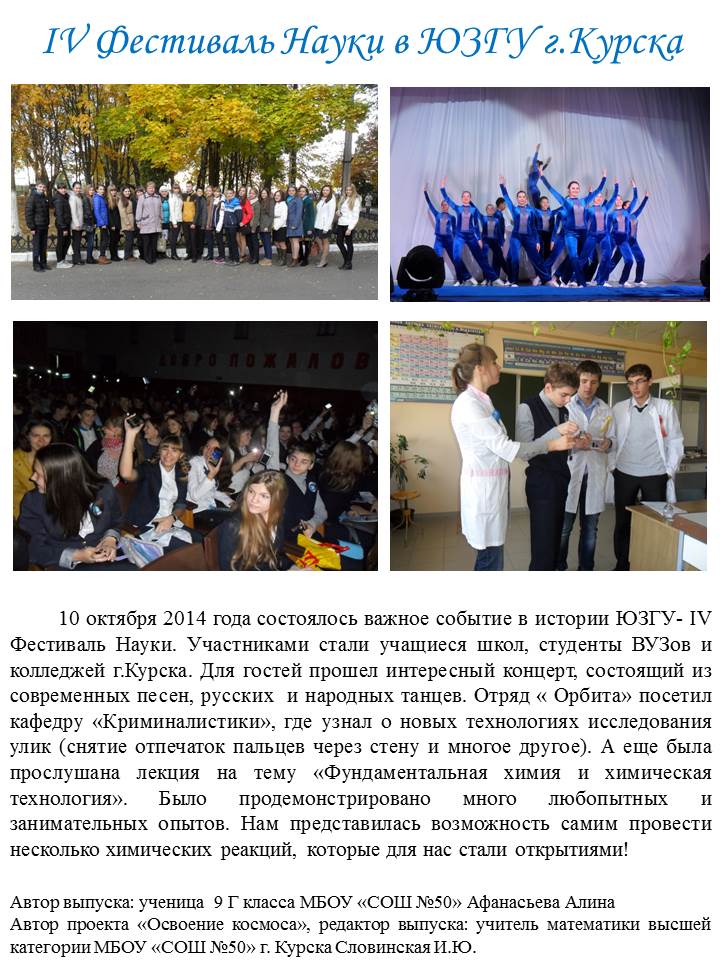 Отряд «Орбита» 
выпускает школьную газету «Орбита-50»,
календарь собственного дизайна. 
Руководитель отряда
 Словинская И.Ю. 
создала сайт школы
 Kursk-Space.ucoz.ru, 
на котором освещаются 
важные космические события, которые проходят 
в МБОУ «СОШ №50»
 и Курском регионе.
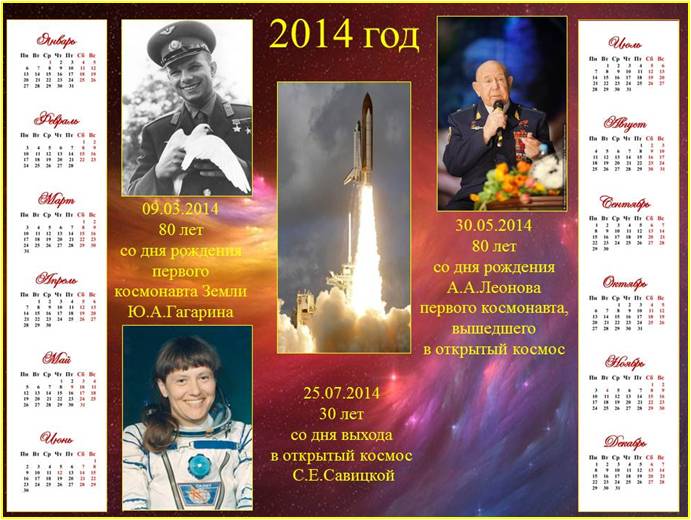 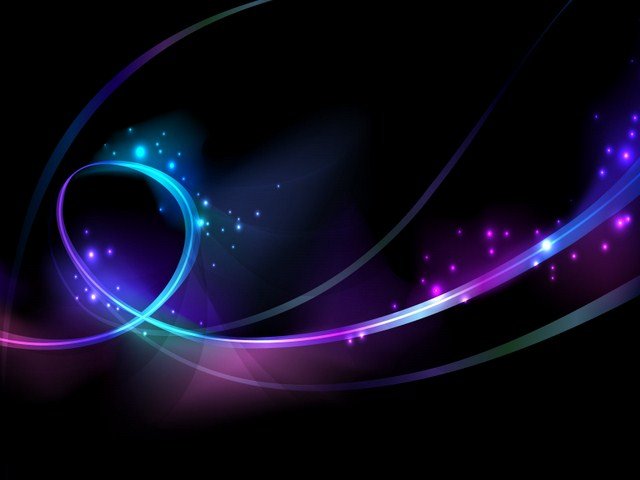 Отряд «Орбита» в Центре подготовки космонавтов,
 26 апреля 2014 года, Звездный городок
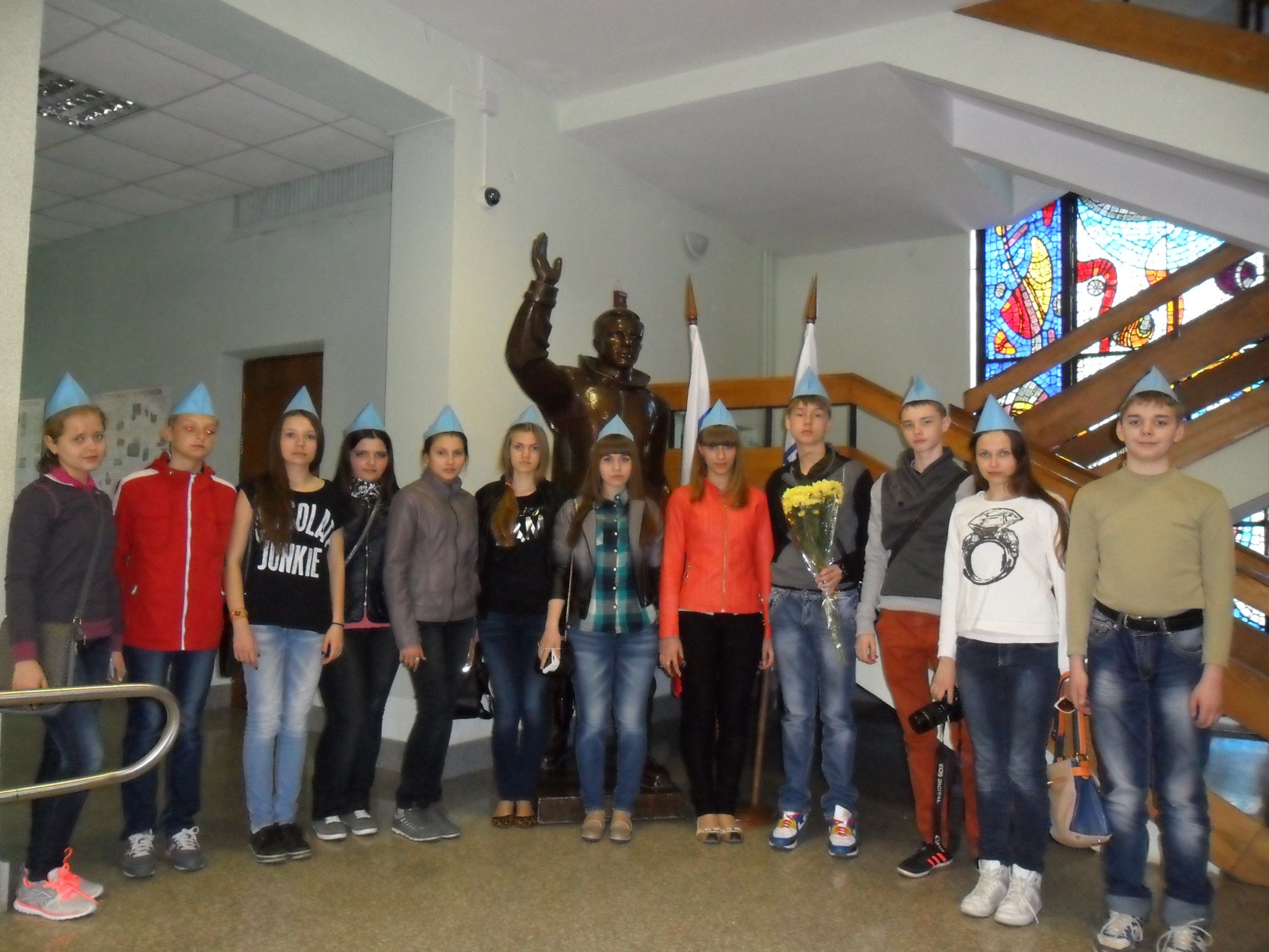 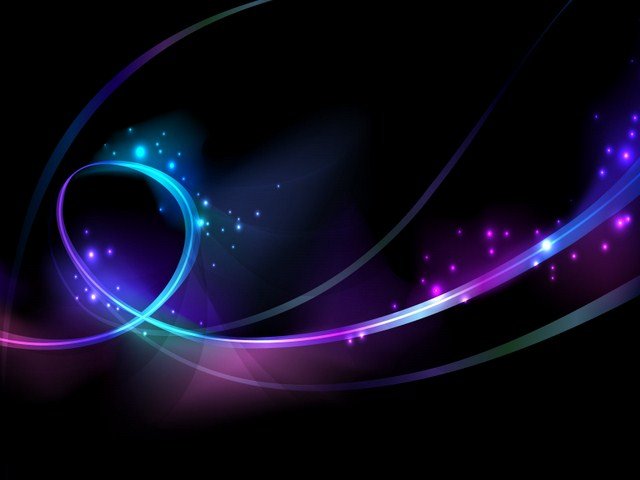 Отряд «Орбита» в Центре подготовки космонавтов,
26 апреля 2014 года, Звездный городок
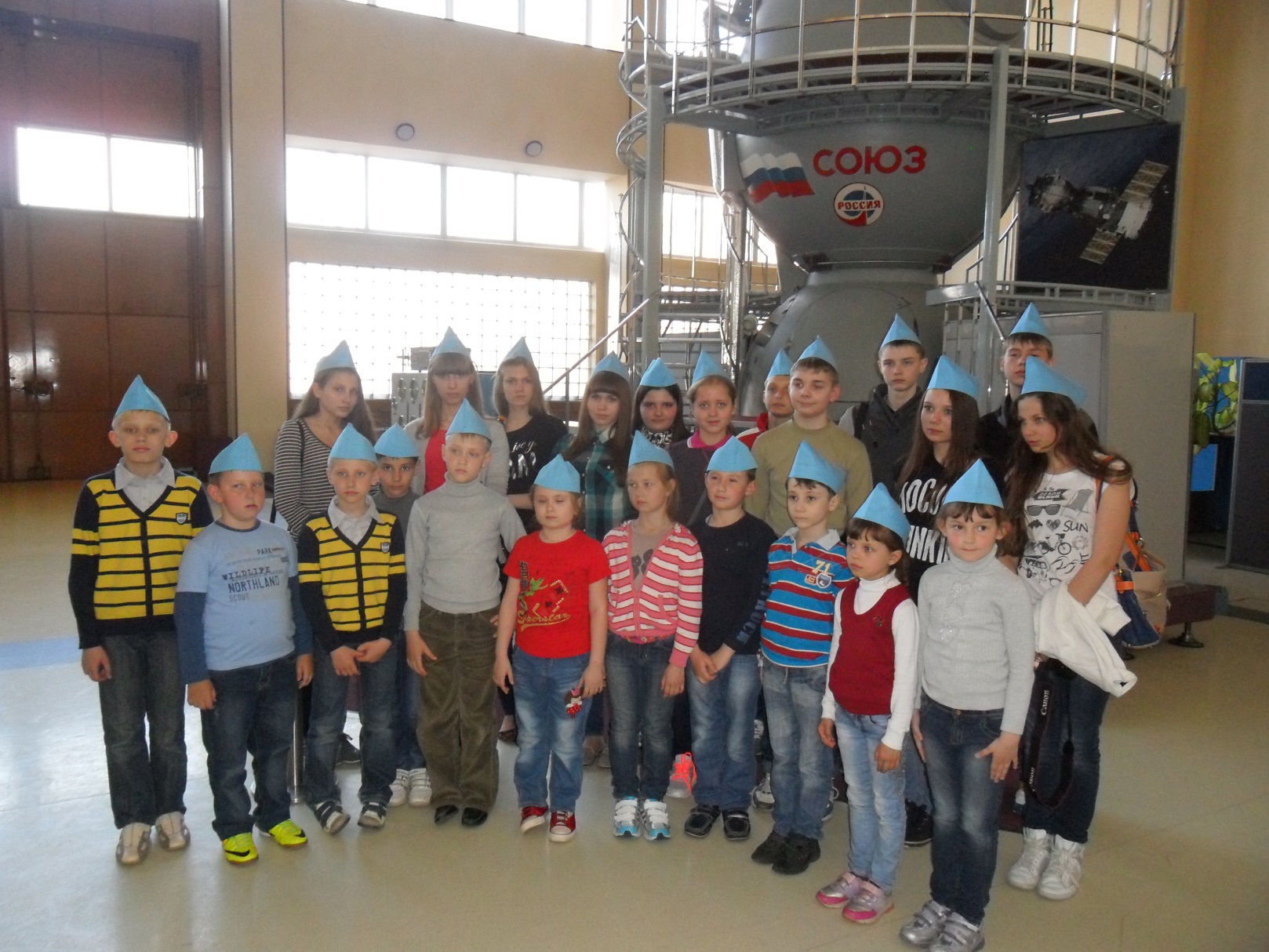 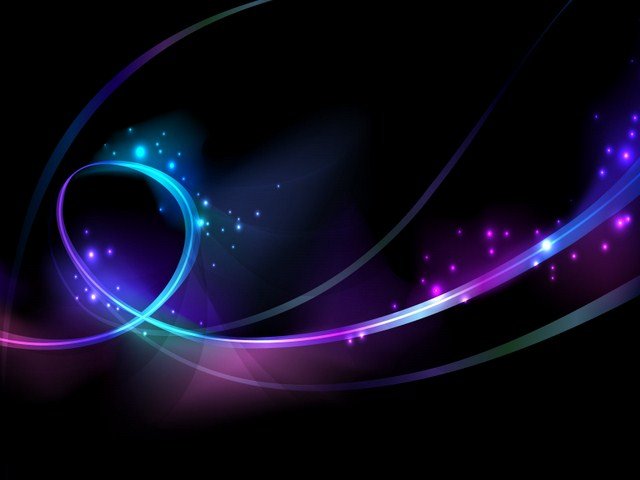 Встреча с космонавтом-испытателем, Героем России, 
Онуфриенко Юрием Ивановичем.
26 апреля 2014 года, Звездный городок
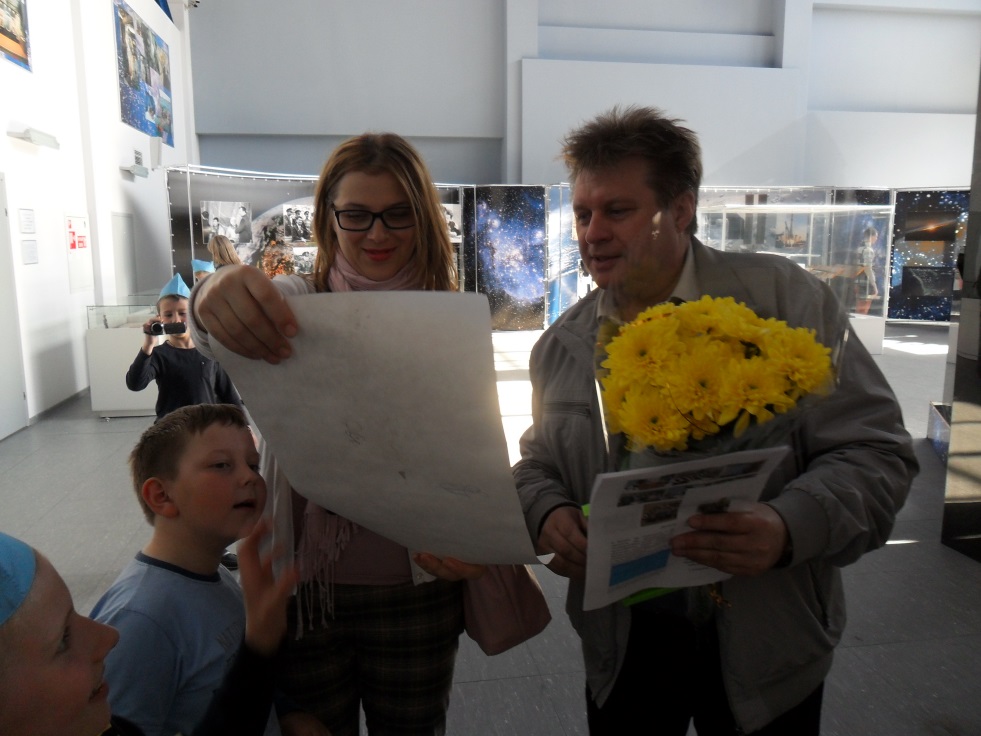 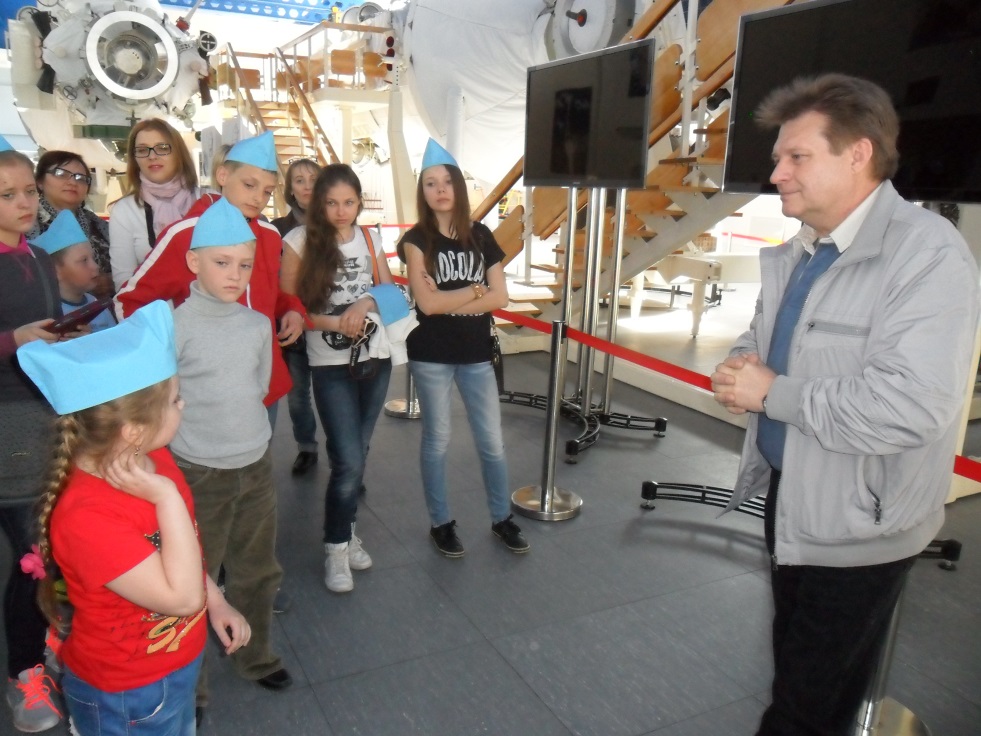 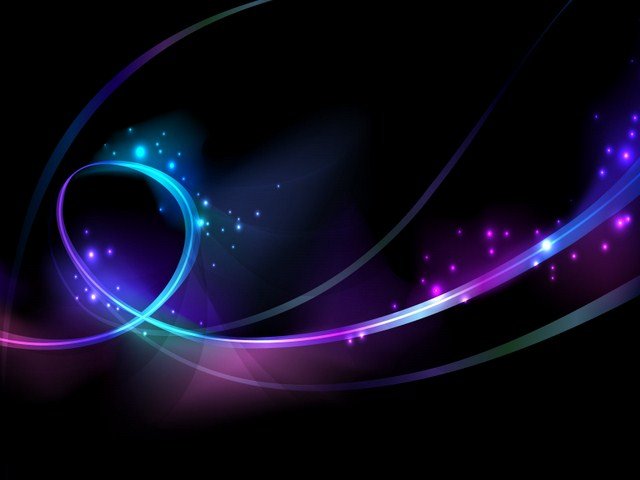 Встреча с космонавтом-испытателем, Героем России, 
Онуфриенко Юрием Ивановичем.
26 апреля 2014 года, Звездный городок
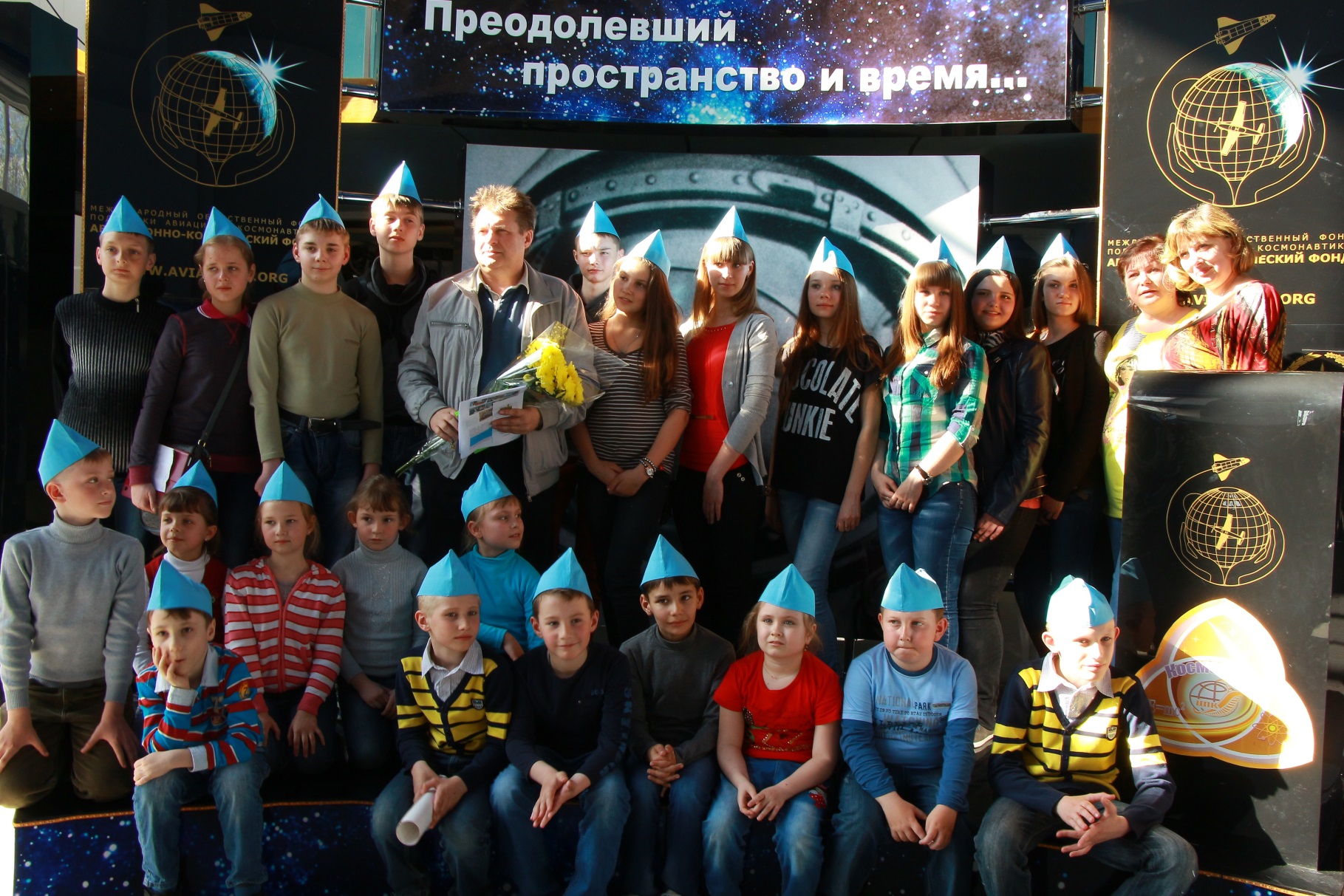 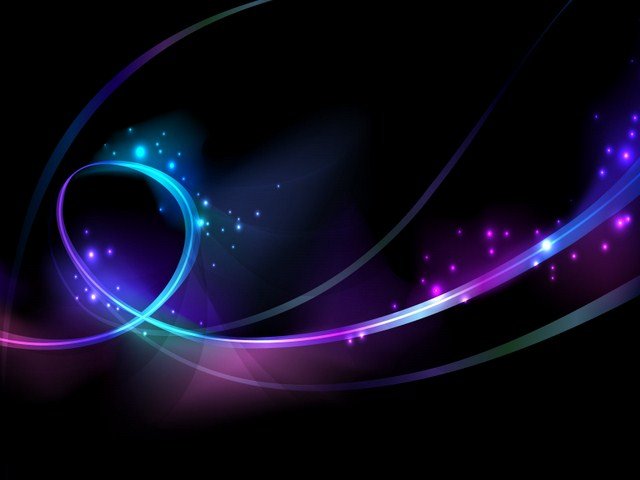 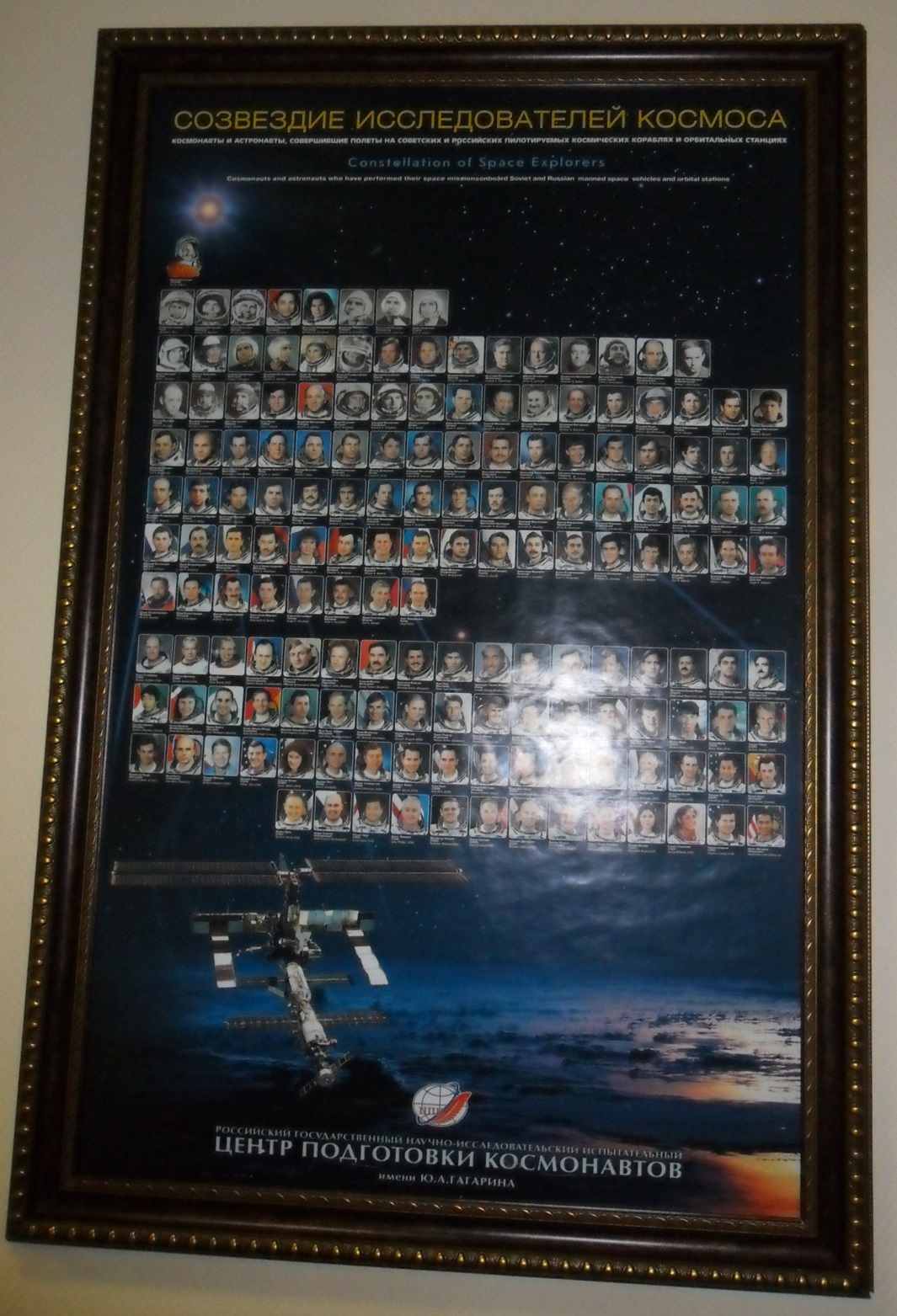 Космическая традиция – возложение цветов к памятнику первого космонавта планеты Ю.А.Гагарину
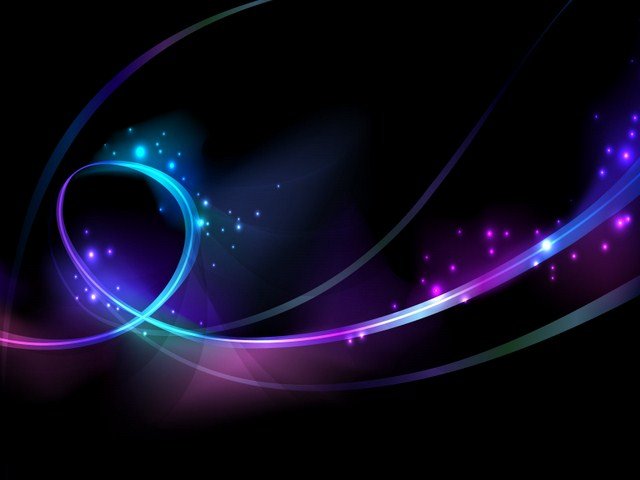 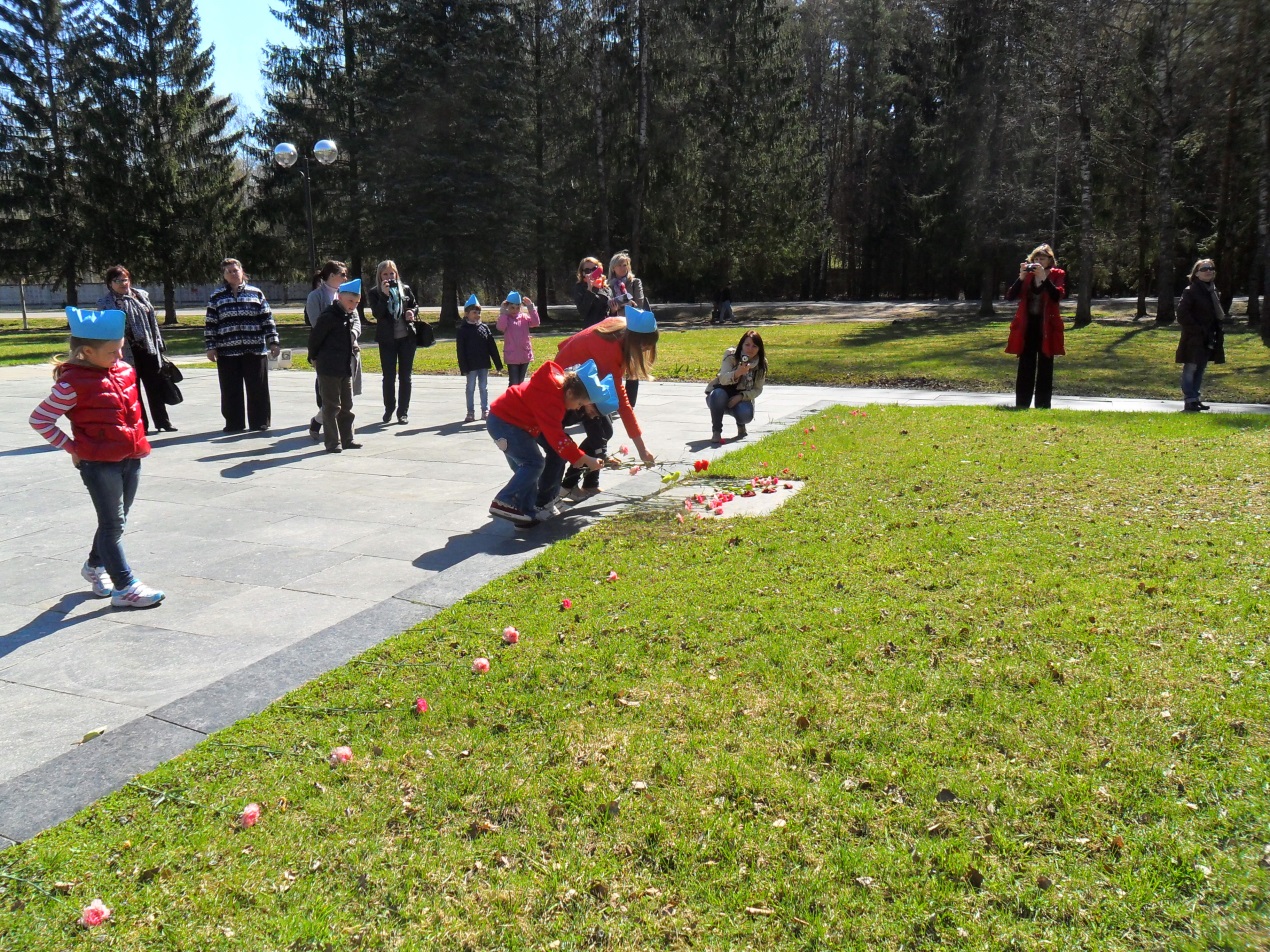 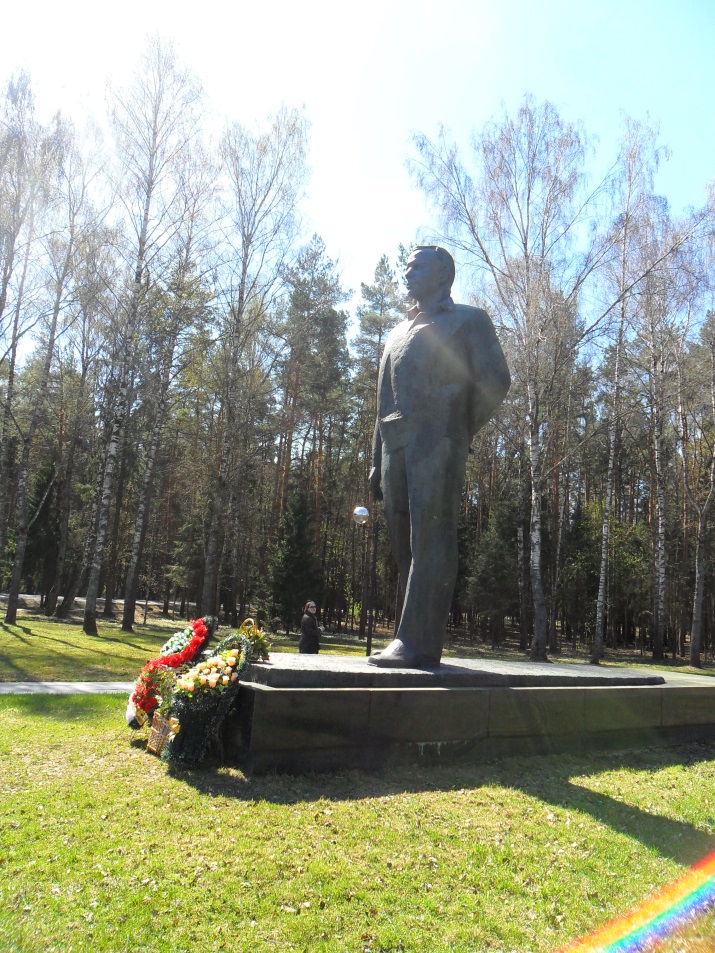 Отряд «Орбита» на возложении цветов к памятнику Ю.А.Гагарину,
 26 апреля 2014 года, Звездный городок
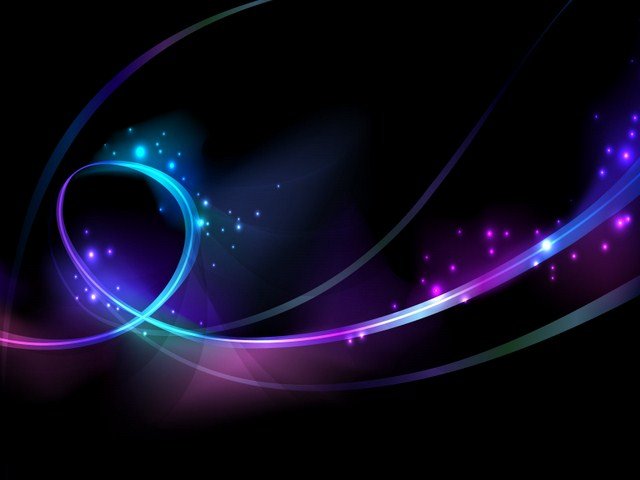 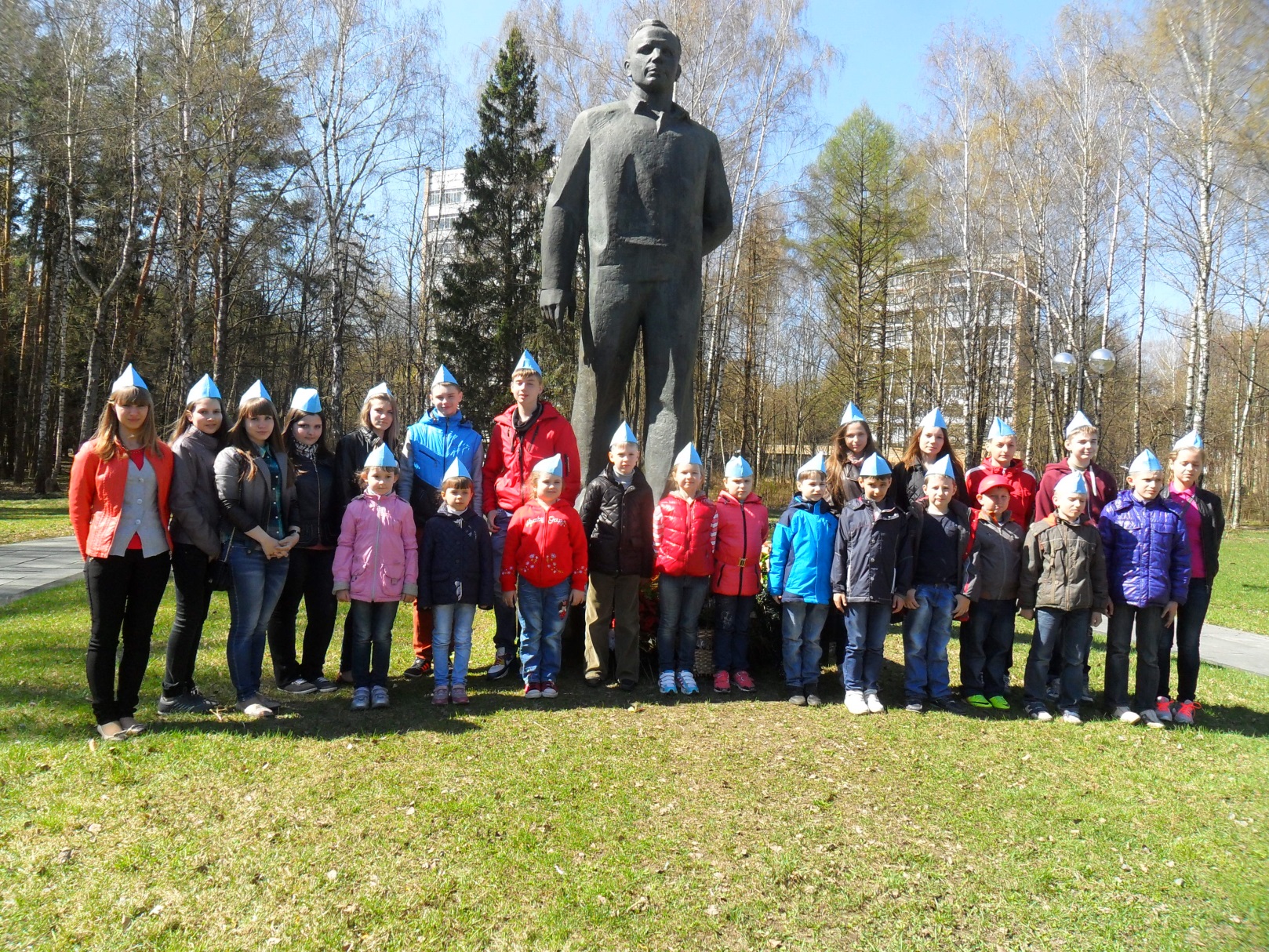 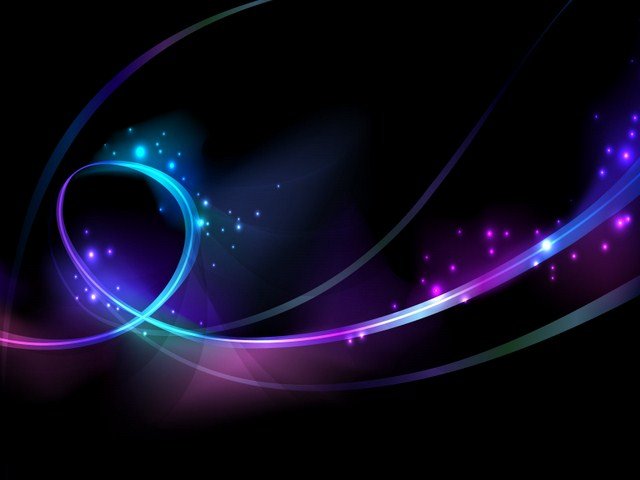 Отряд «Орбита» на Красной площади,
26 апреля 2014 года, г.Москва
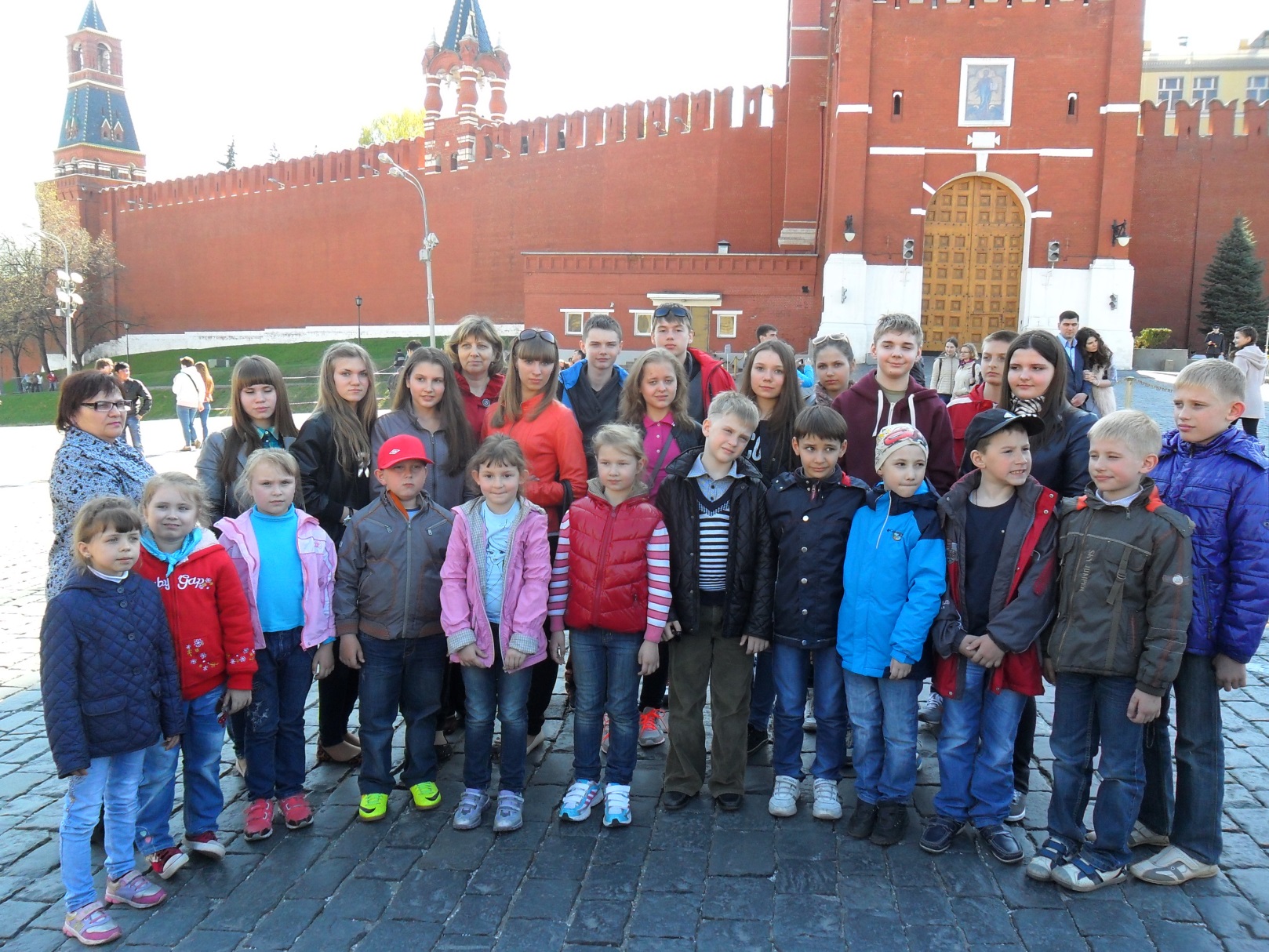 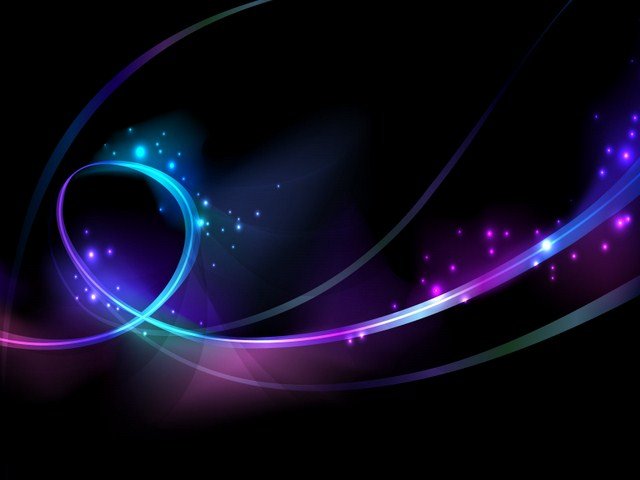 Отряд «Орбита» на Красной площади,
26 апреля 2014 года, г.Москва
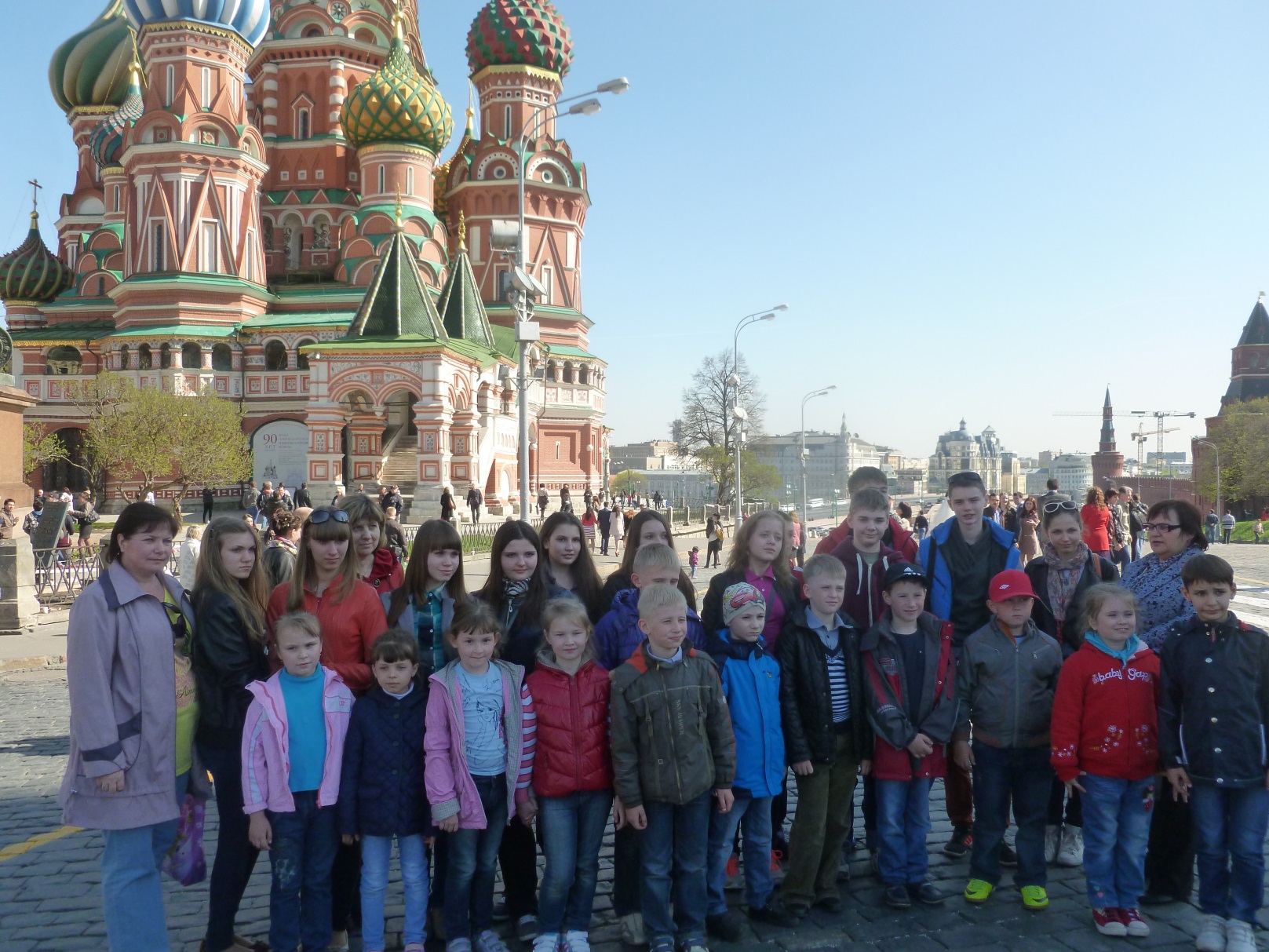 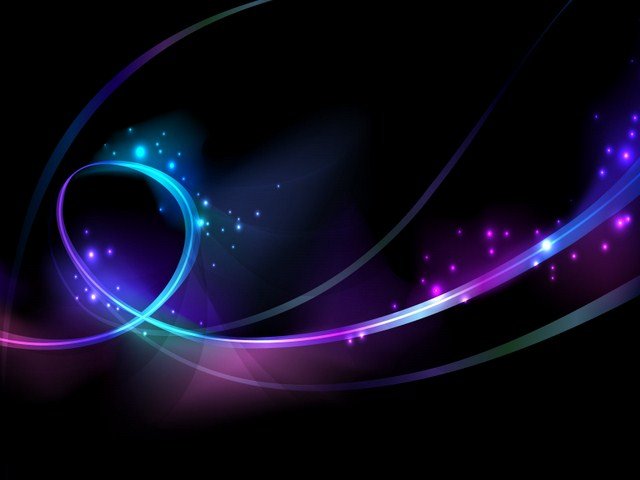 Отряд «Орбита» на Красной площади,
26 апреля 2014 года, г.Москва
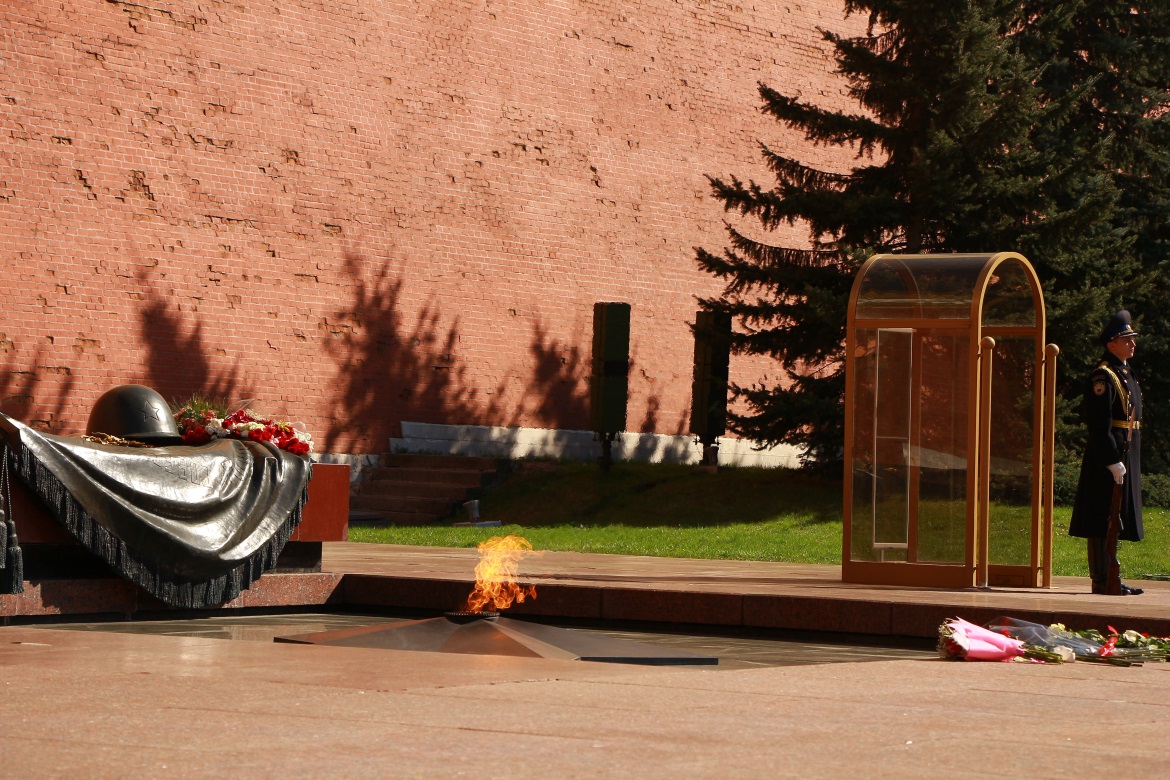 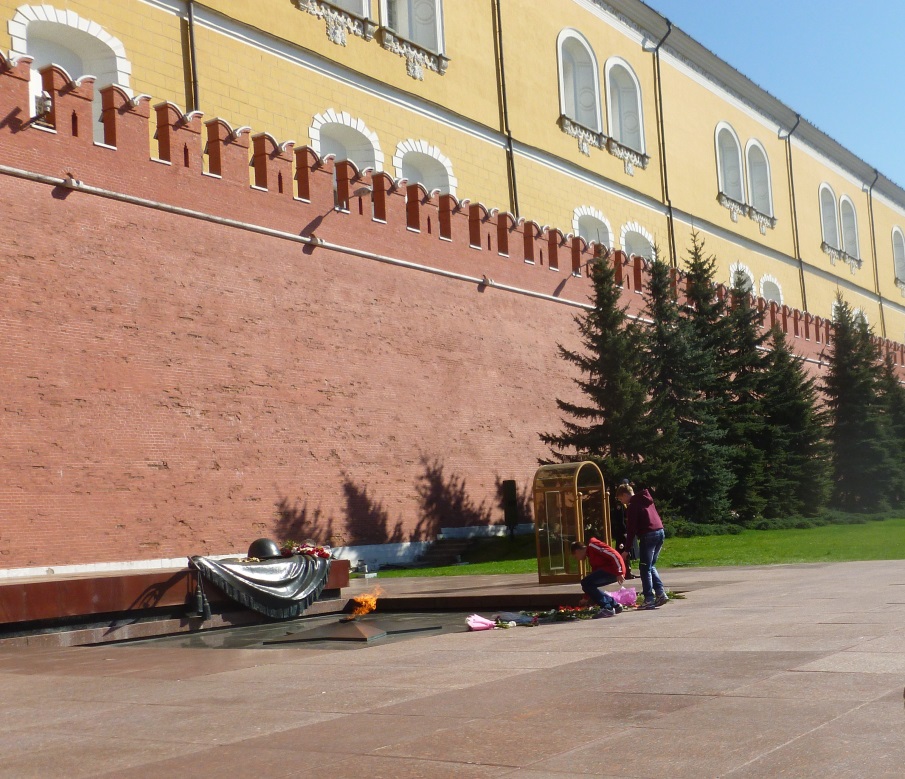 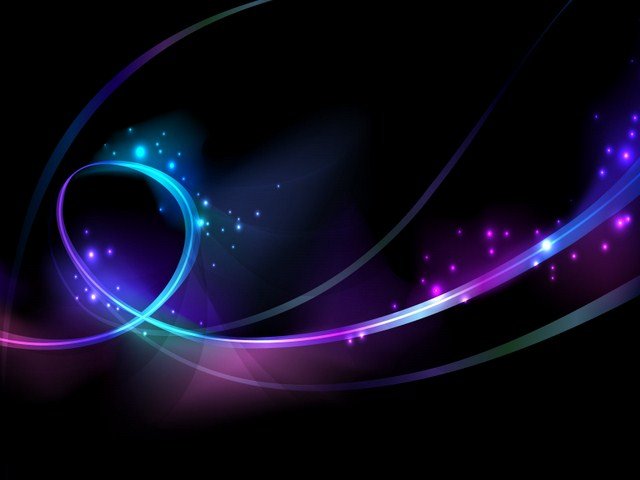 Отряд «Орбита» в Мемориальном Музее Космонавтики,
26 апреля 2014 года, г.Москва
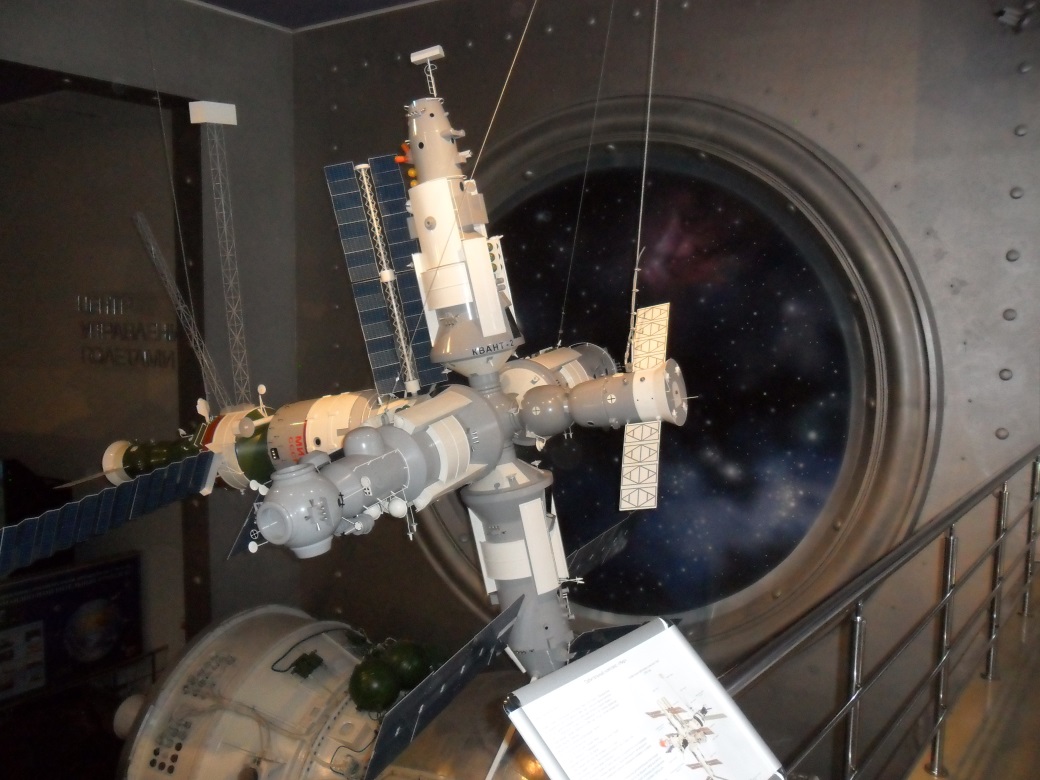 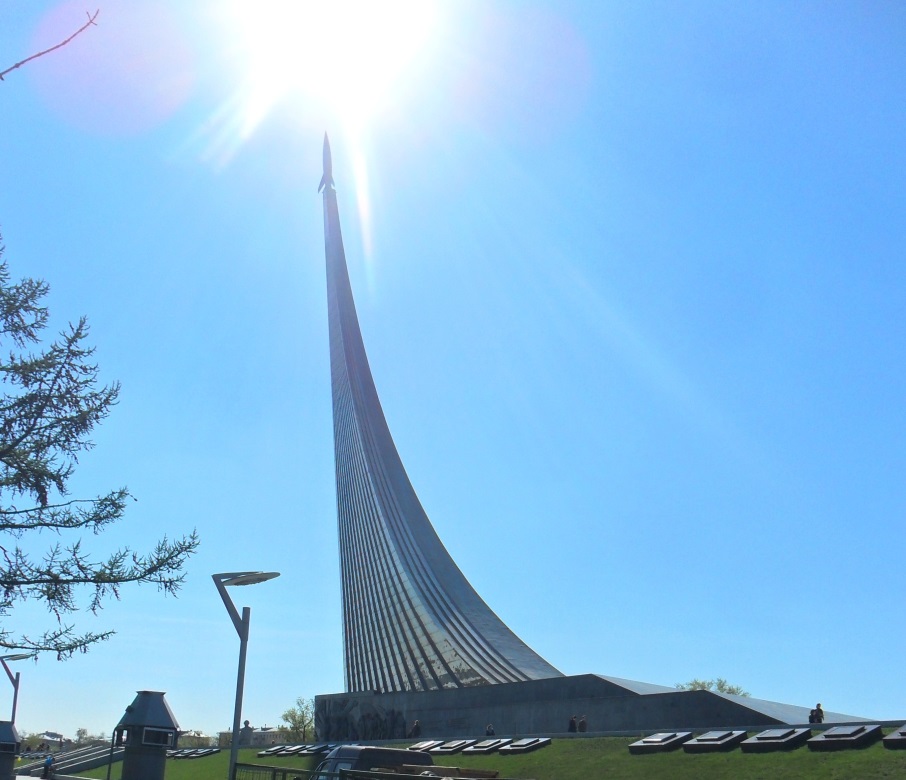 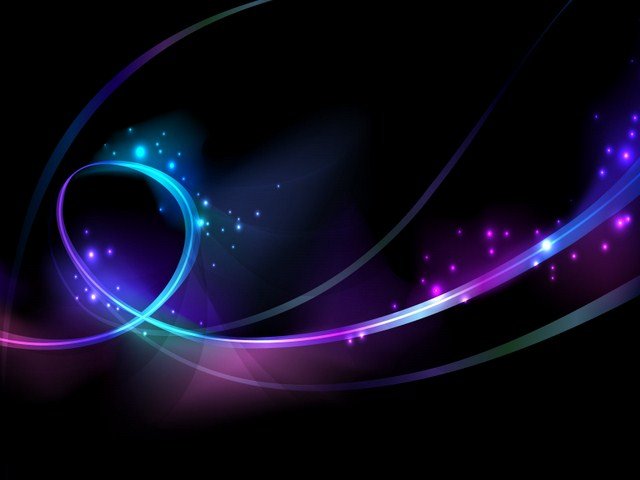 Отряд «Орбита» в Мемориальном Музее Космонавтики,
26 апреля 2014 года, г.Москва
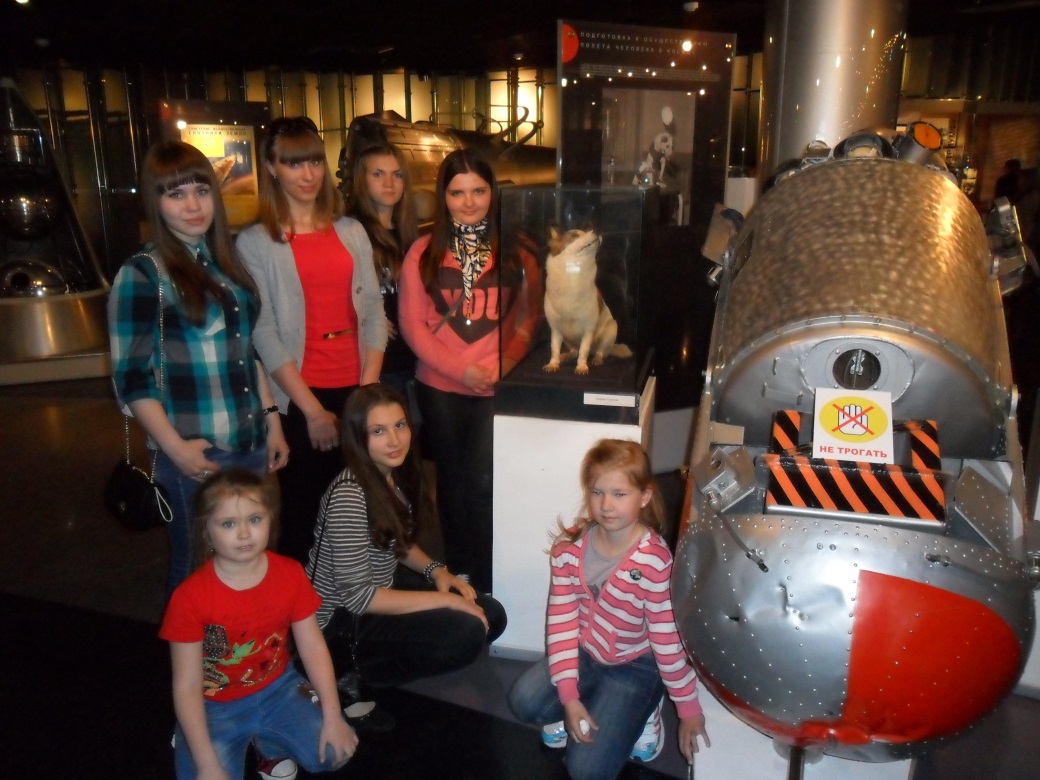 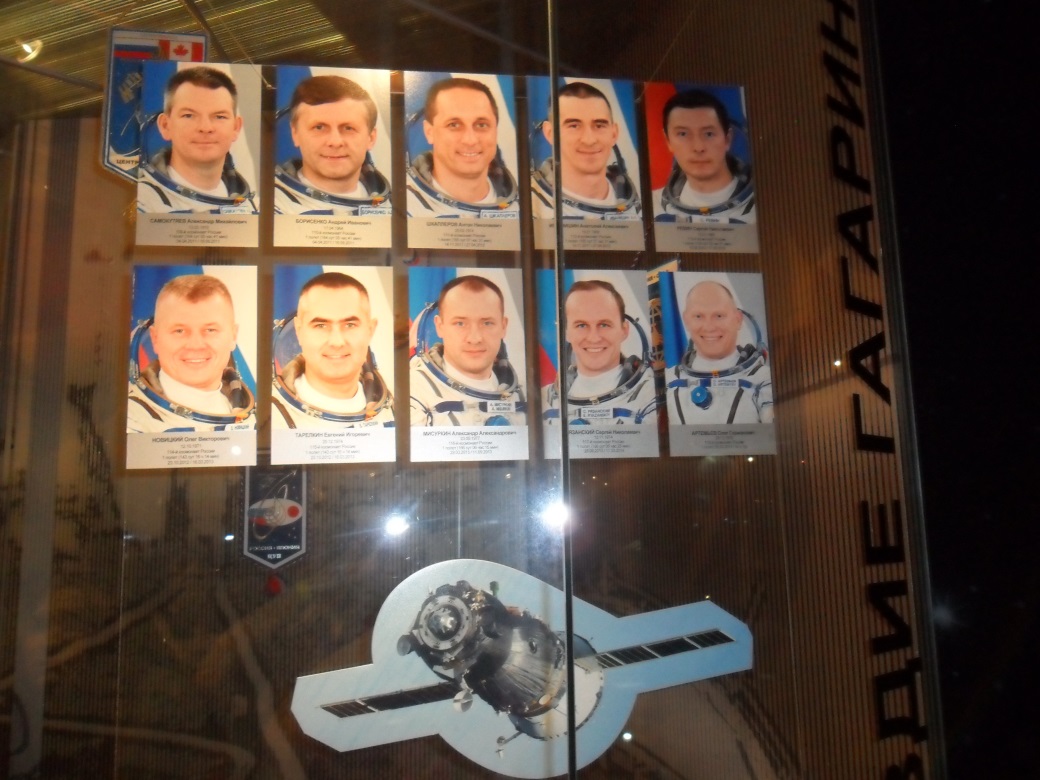 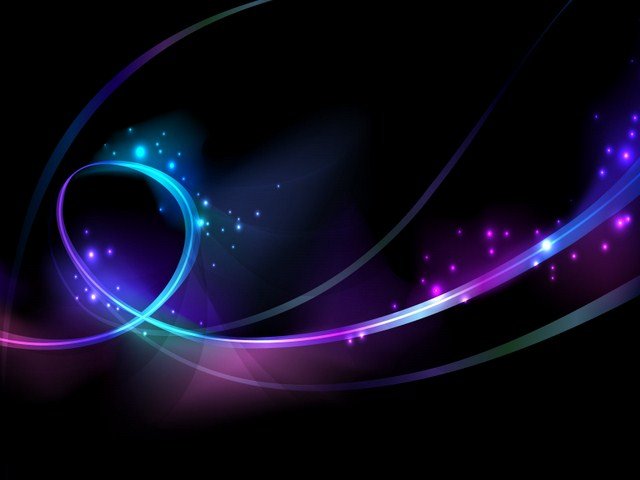 Отряд «Орбита» в Мемориальном Музее Космонавтики,
26 апреля 2014 года, г.Москва
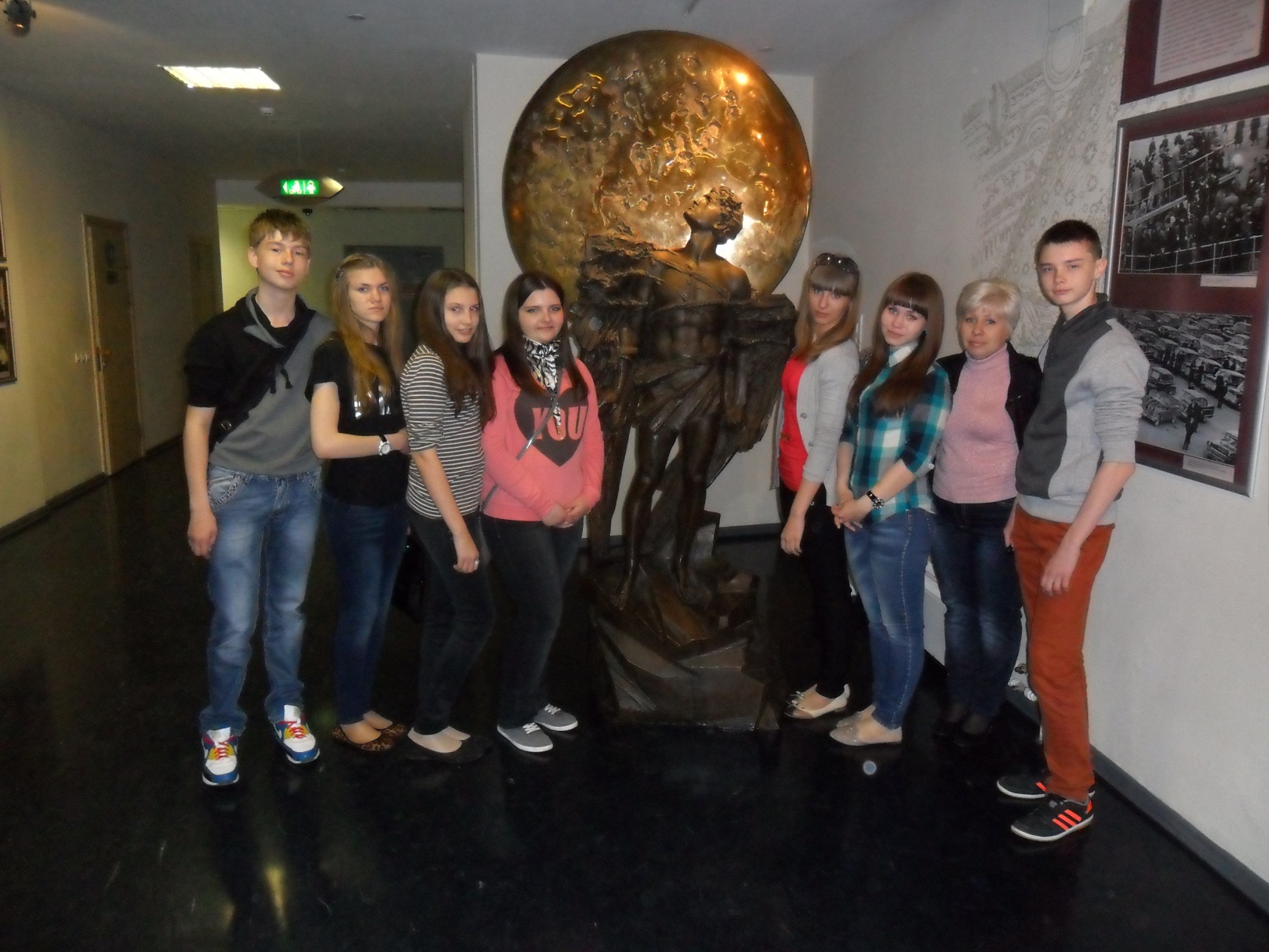 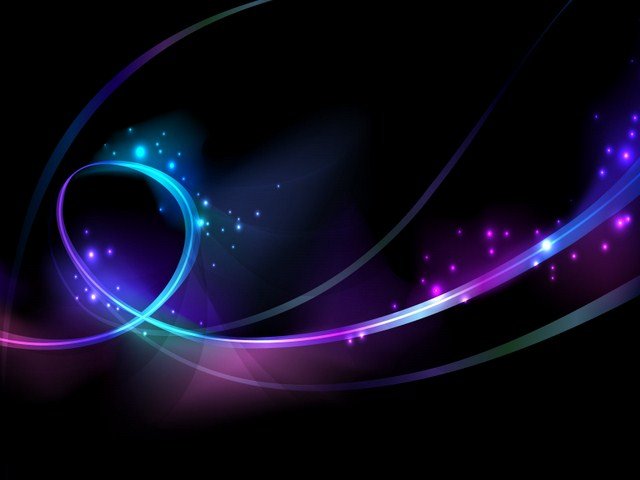 Отряд «Орбита» в Мемориальном Музее Космонавтики,
26 апреля 2014 года, г.Москва
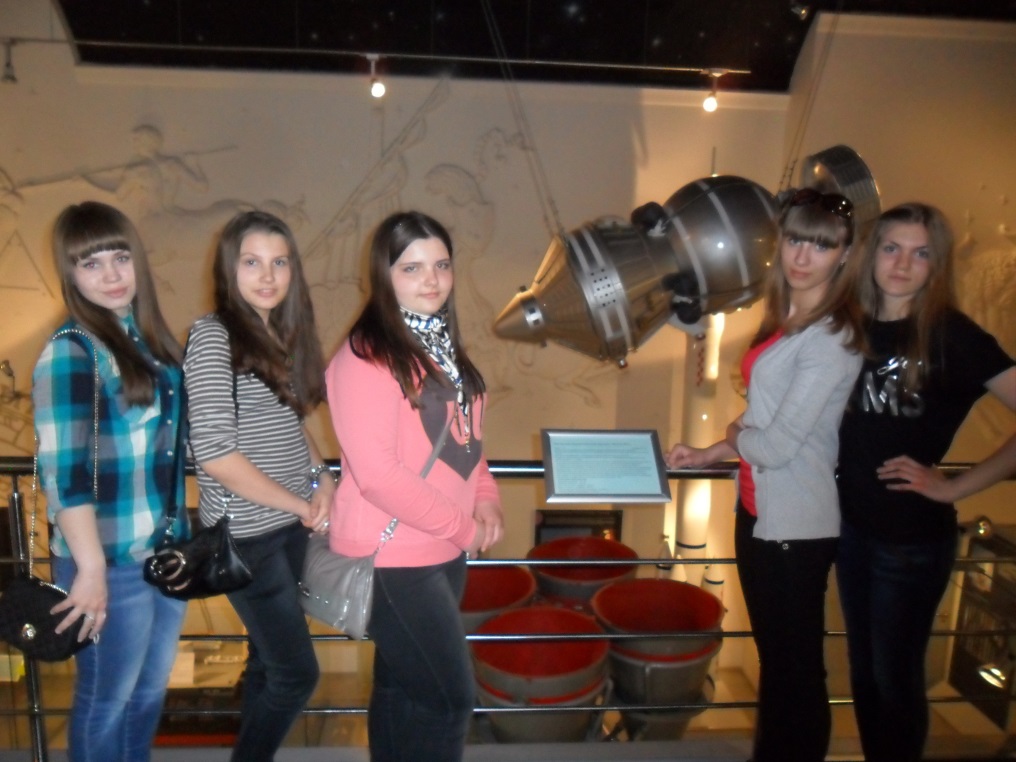 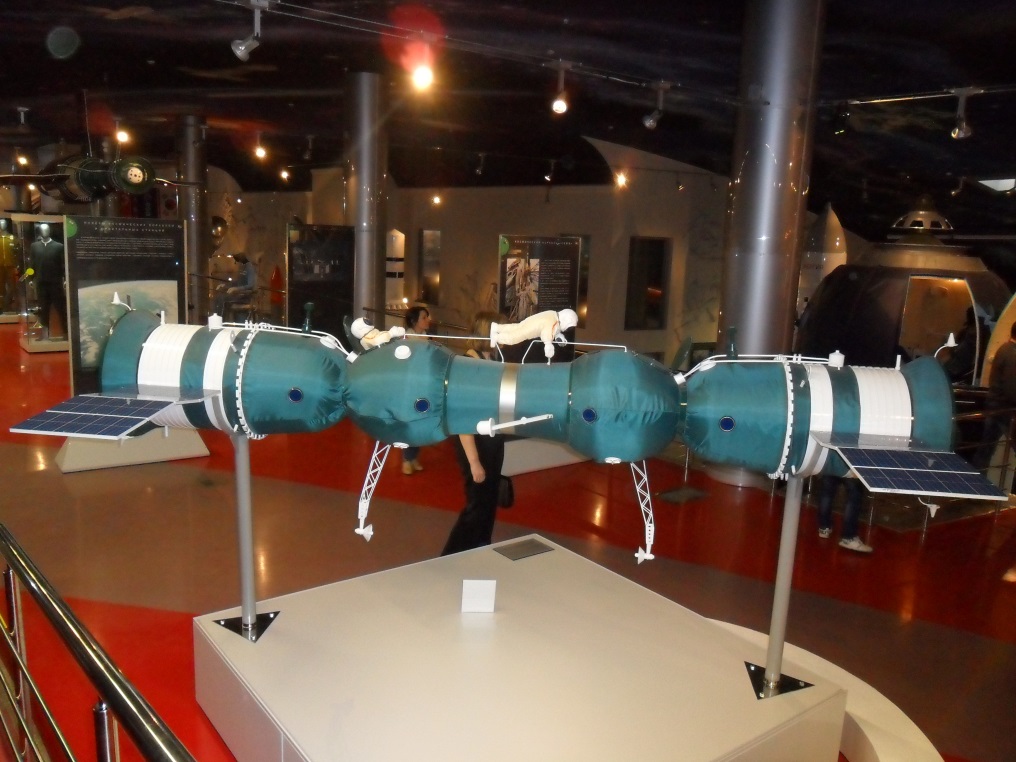 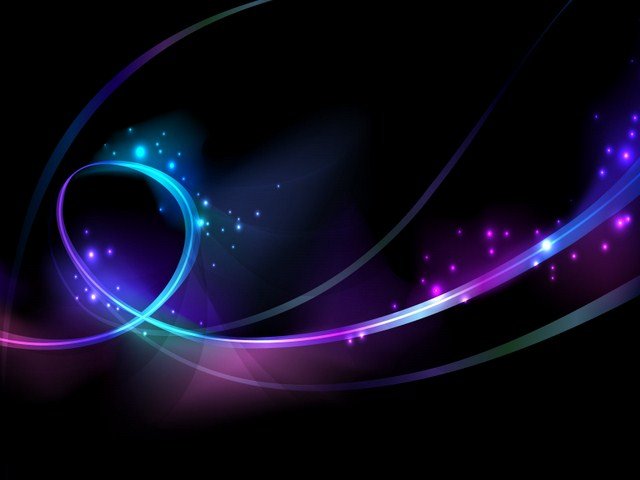 Отряд «Орбита» в Мемориальном Музее Космонавтики,
26 апреля 2014 года, г.Москва
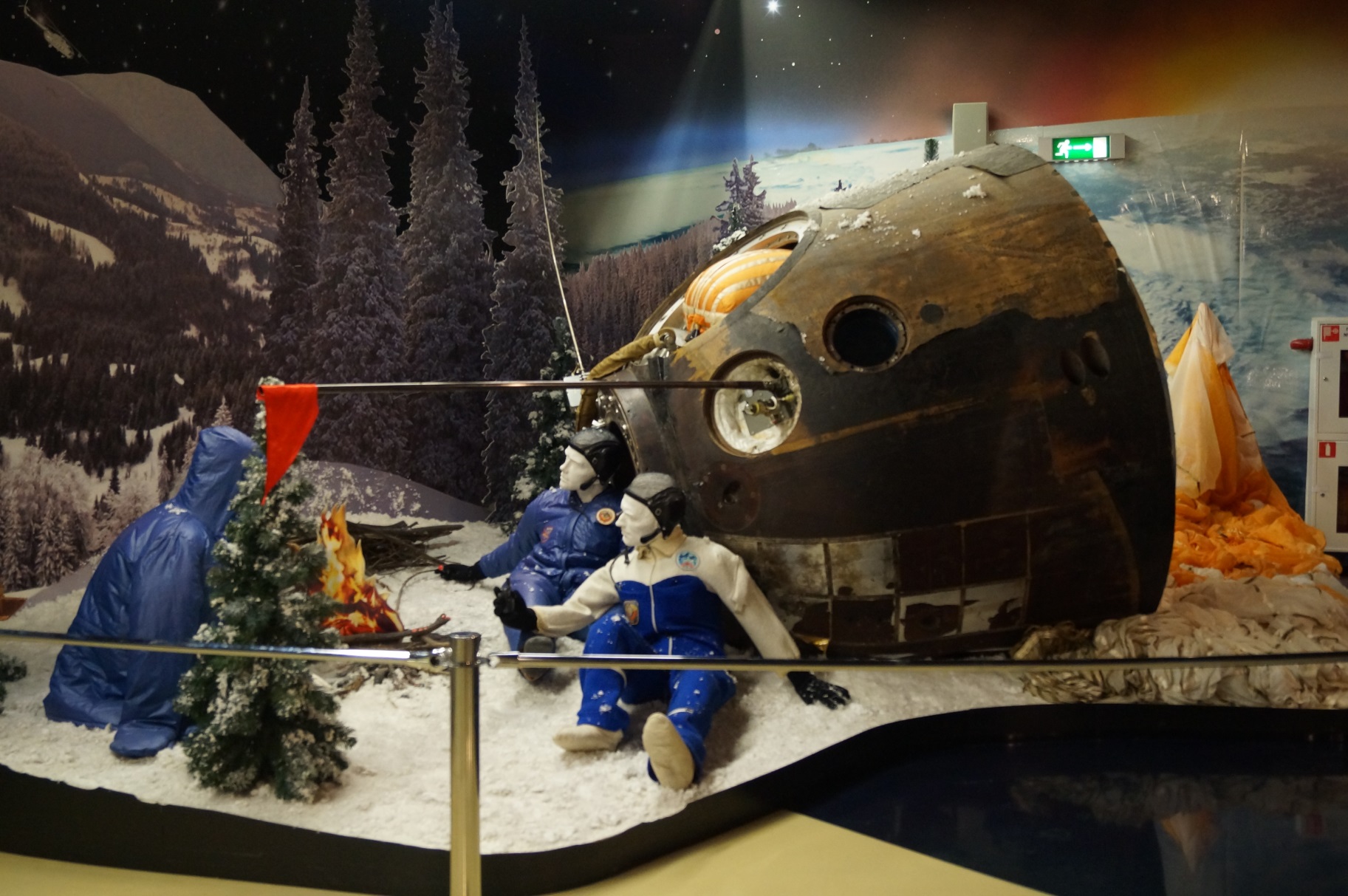 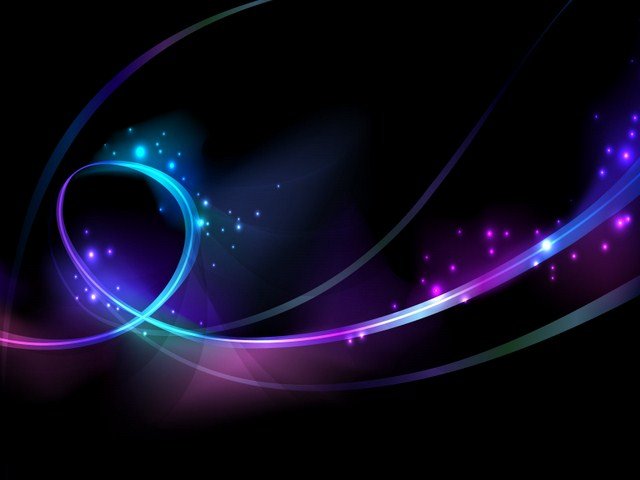 Космические страницы 
в летописи
Курской области
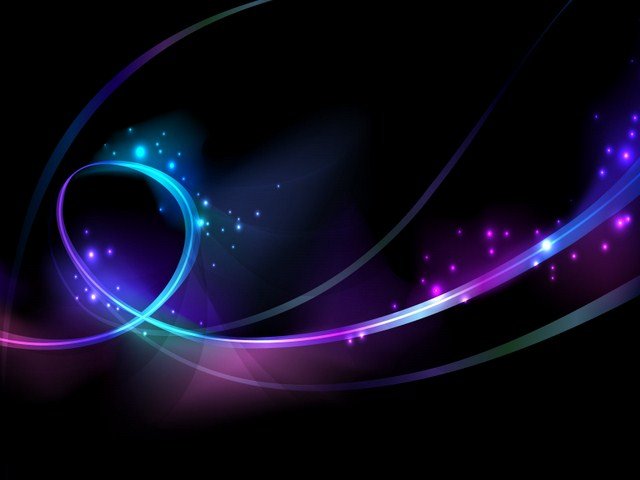 Праздничные демонстрации, 1960-годы, Красная площадь, г.Курск
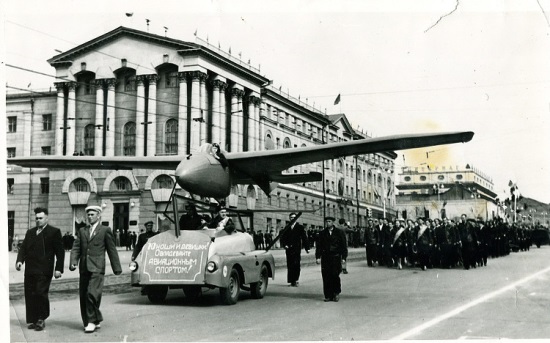 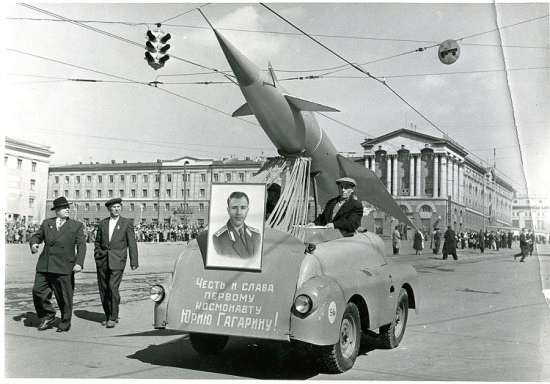 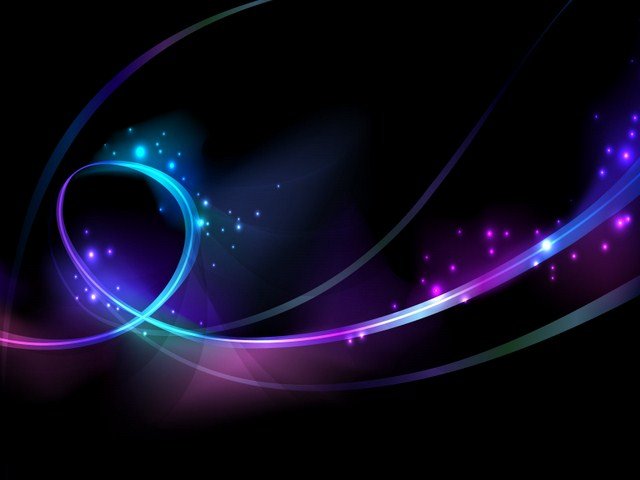 Скульптурная композиция «Спутник» установлена в честь первого запуска искусственного 
спутника Земли 
4 октября 1957 года. Скульпторы:
 А.Новиков, А.Рыбкин, Н.Селиванов, 
г.Курск.
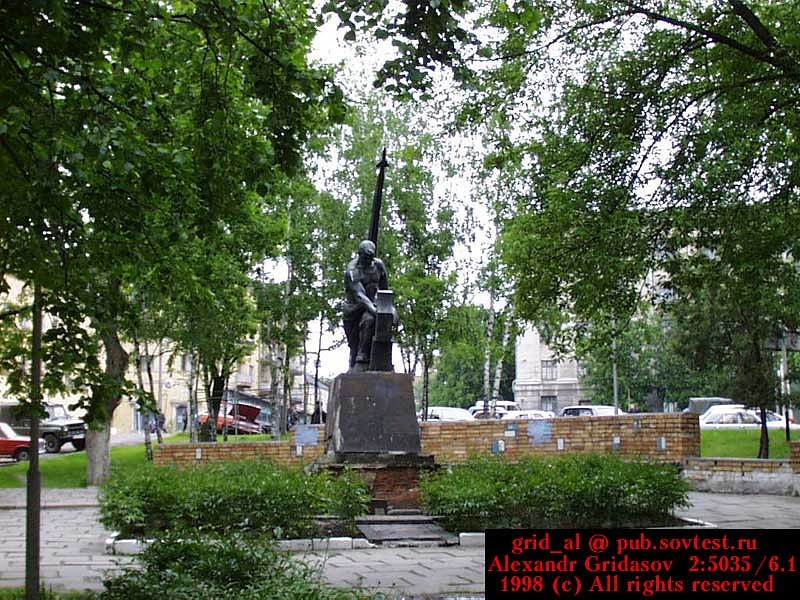 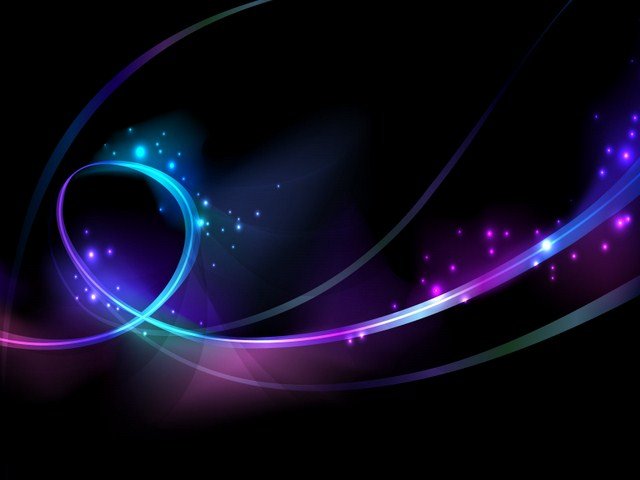 Улица Гагарина расположена рядом с улицей Серегина в г.Курске. 
Герои СССР Ю.А.Гагарин и В.С.Серегин трагически погибли 27 марта 1968 года.
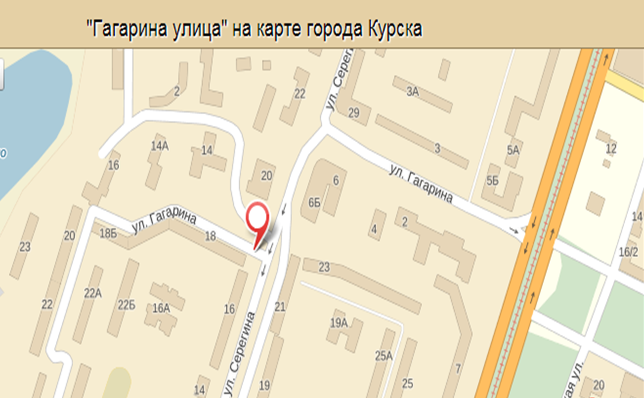 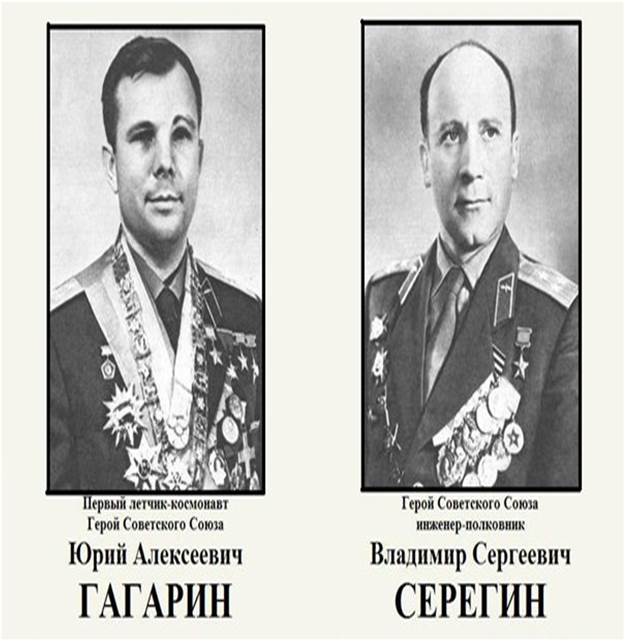 МБОУ «СОШ №50»
МБОУ «СОШ №50» расположена на улице Серегина, дом 12
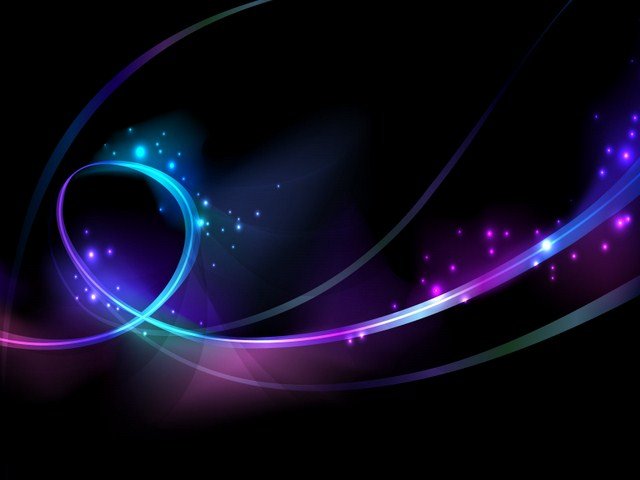 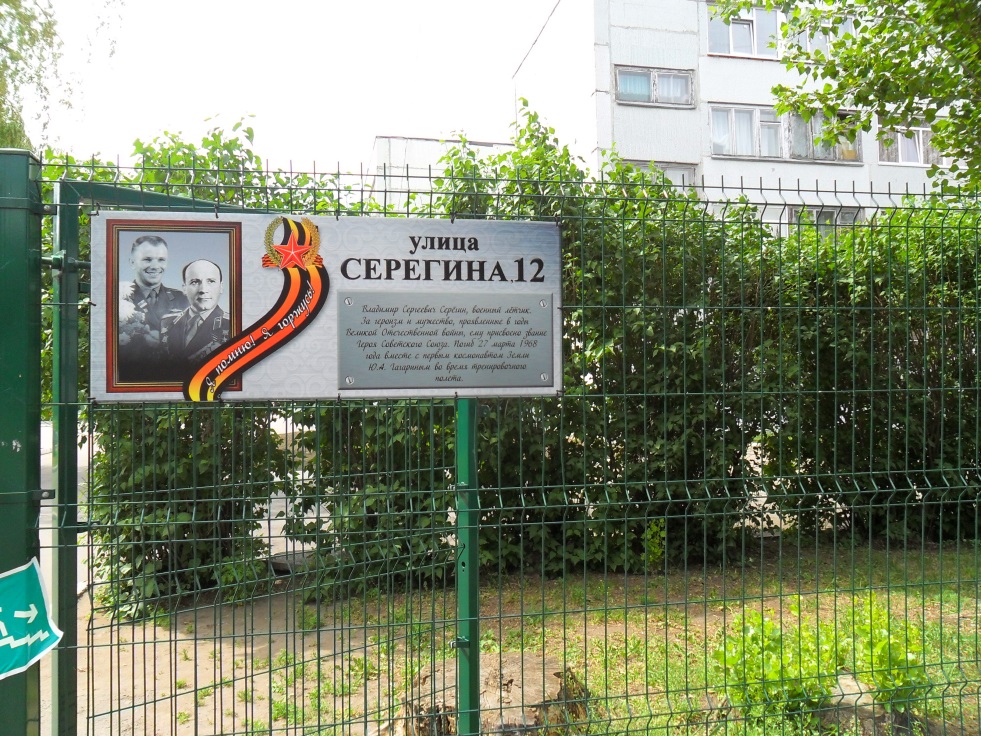 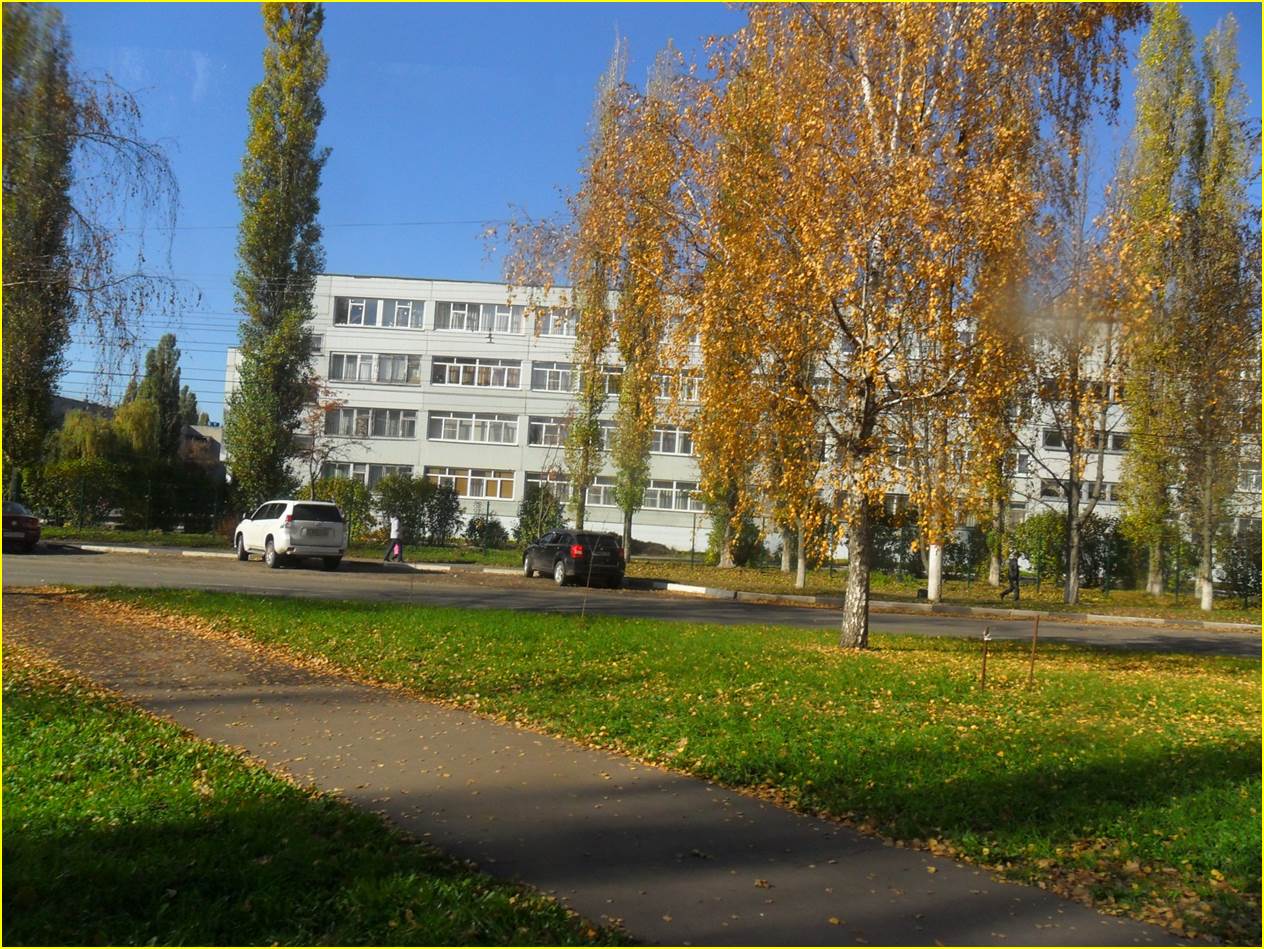 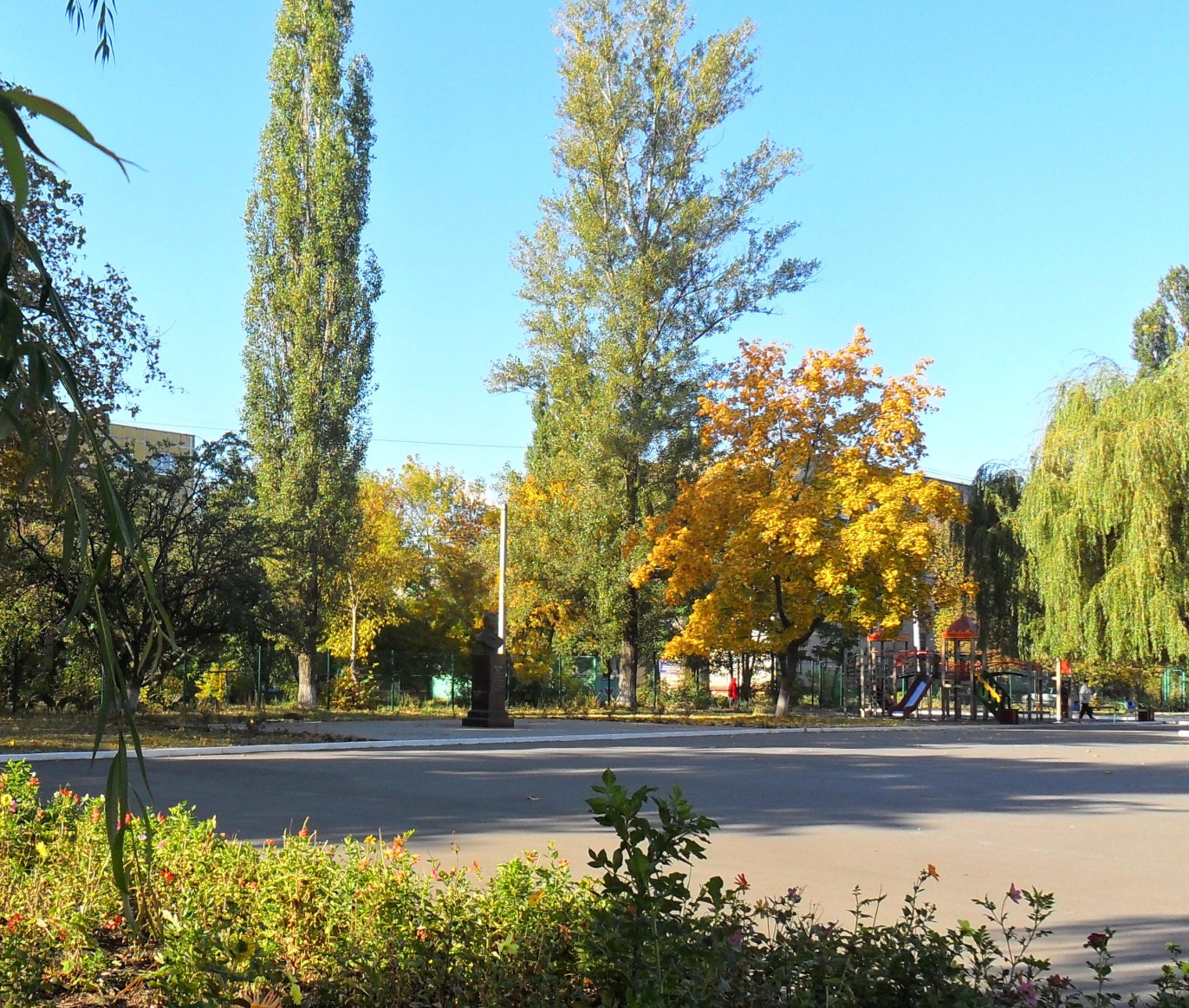 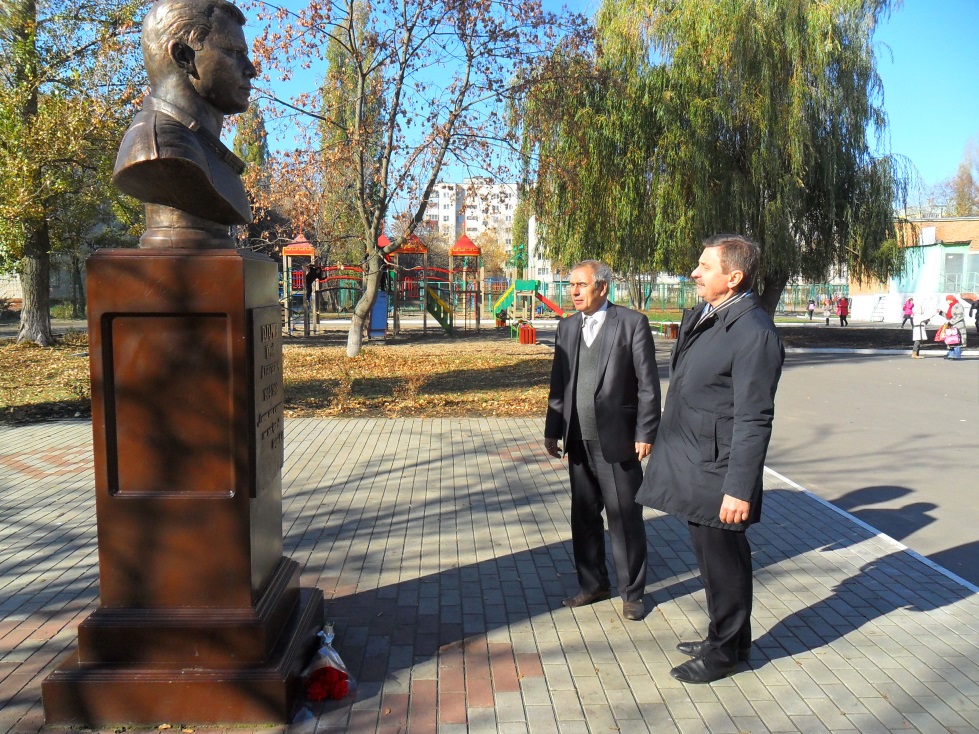 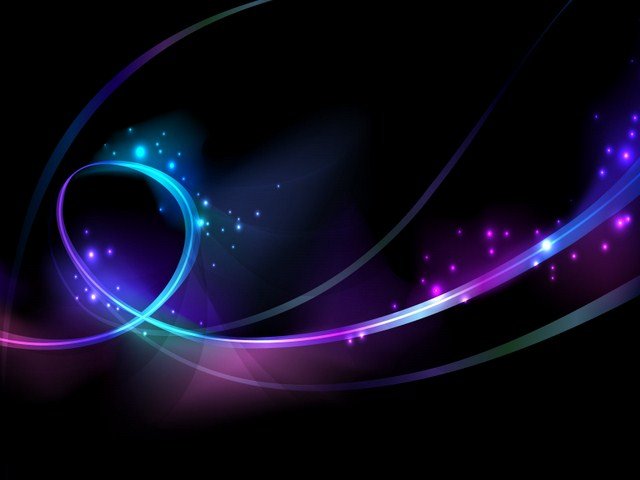 О космических достижениях курян на страницах региональных газетах
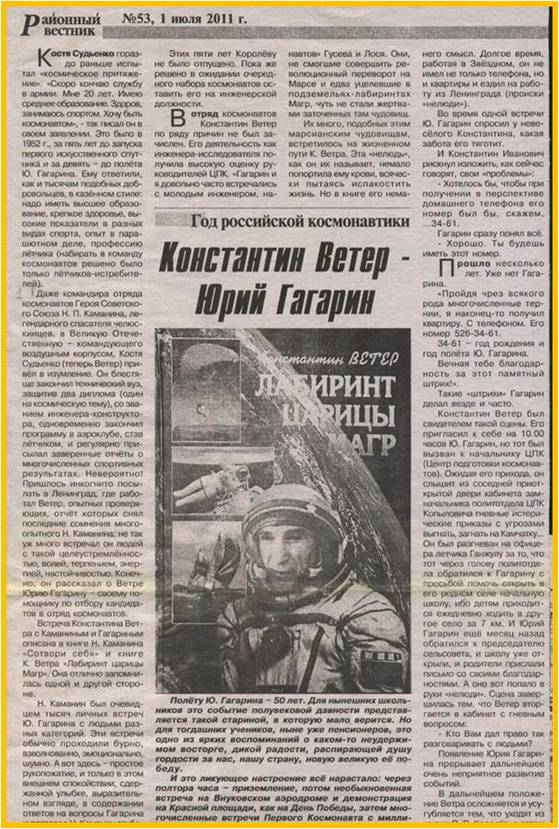 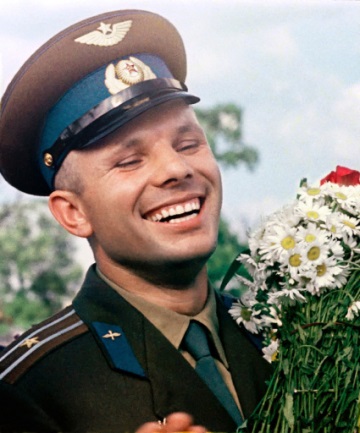 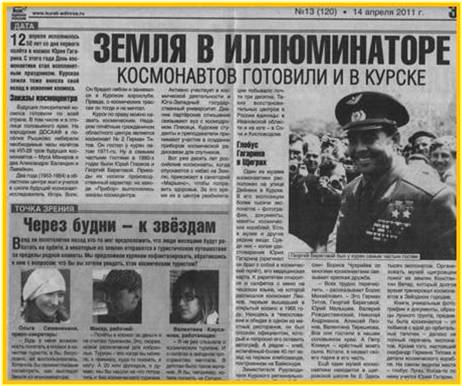 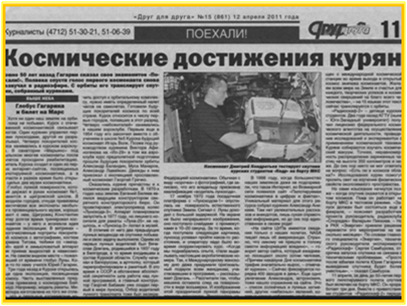 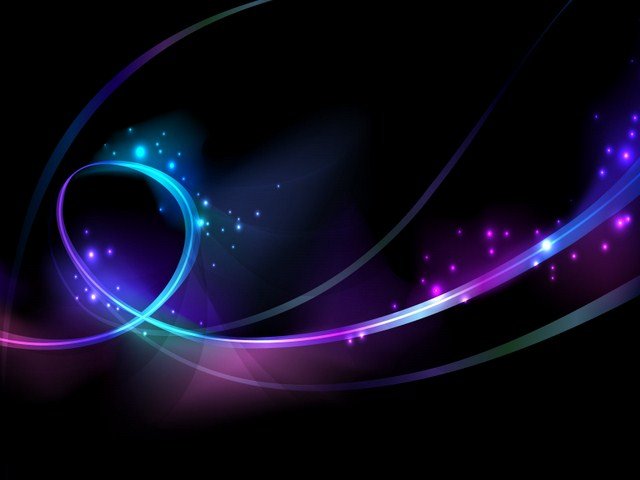 В г.Курске живет одноклассница первого космонавта Ю.А.Гагарина – 
Аида Александровна Цибанова
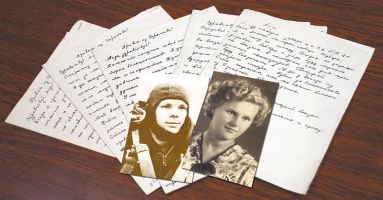 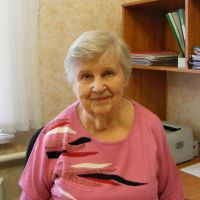 Аида Цибанова преподавала 
в Курском техникуме советской торговли 
(торгово-экономический колледж)
Аида Цибанова бережно хранит 
6 писем 20-летнего Юры Гагарина
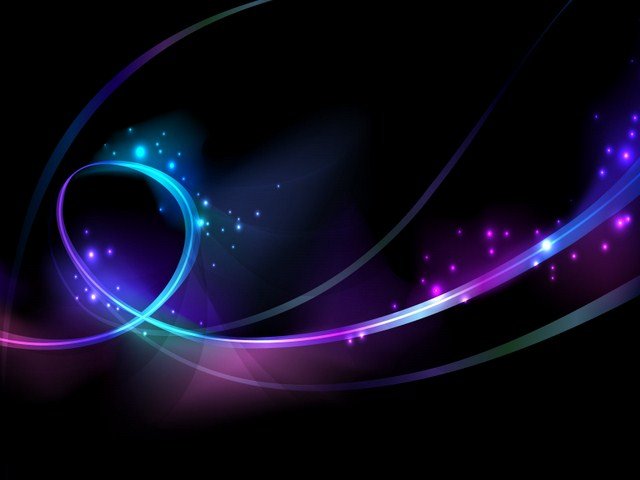 Музей Надежды Васильевны Плевицкой 
 с.Винниково, Курская область
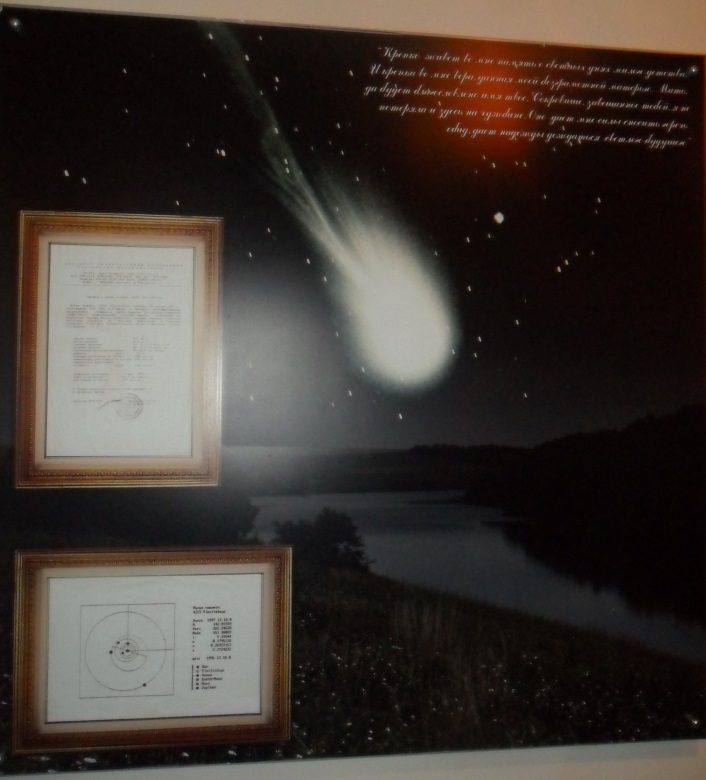 Именем нашей землячки, 
русской певицы
 Надежды Васильевны Плевицкой 
названа 
Малая планета
4229 Plevitskaya
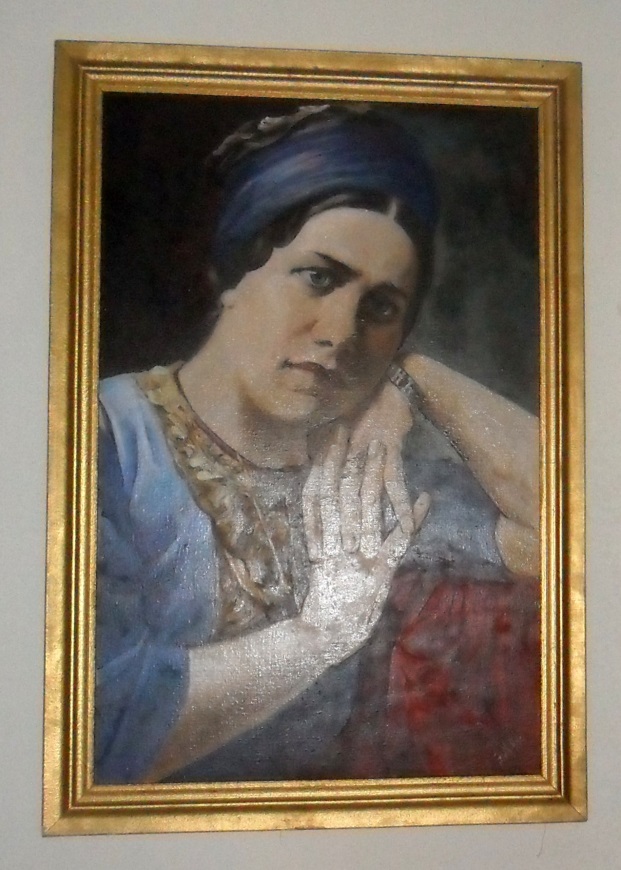 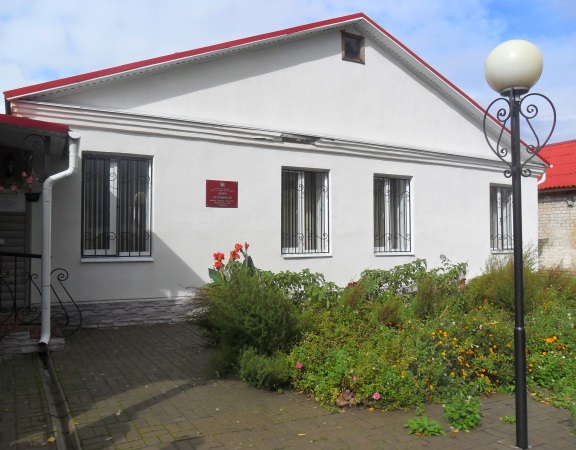 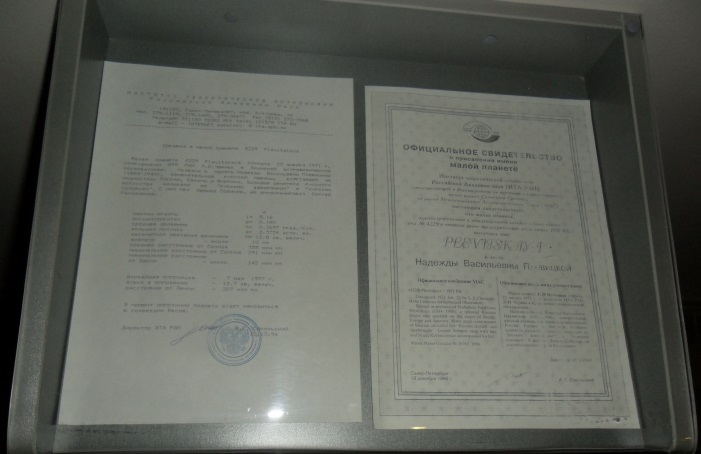 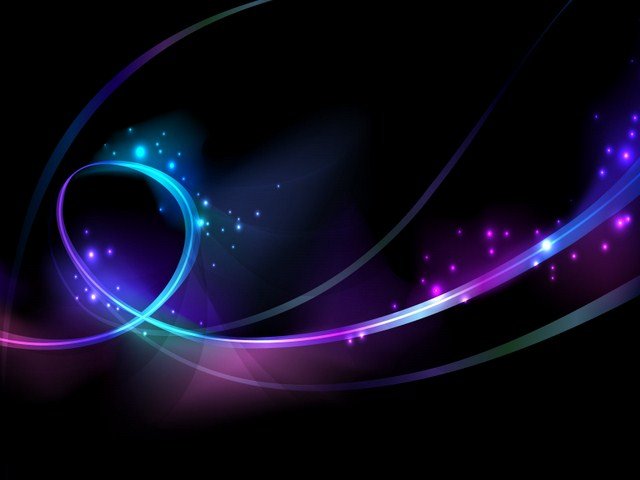 Дворцово-парковый ансамбль «Марьино» – 
Центр реабилитации космонавтов, Курская область
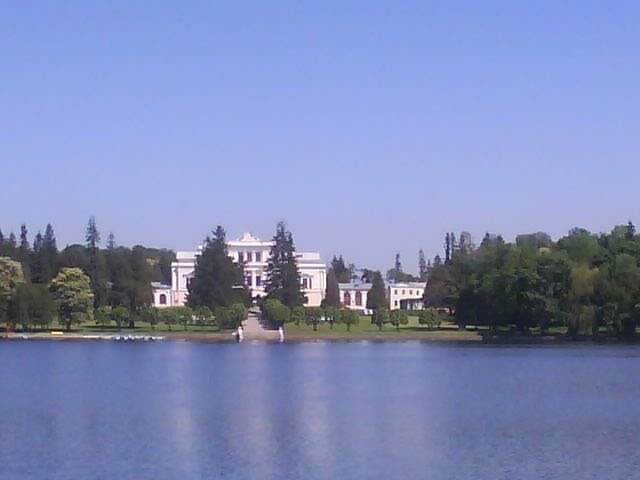 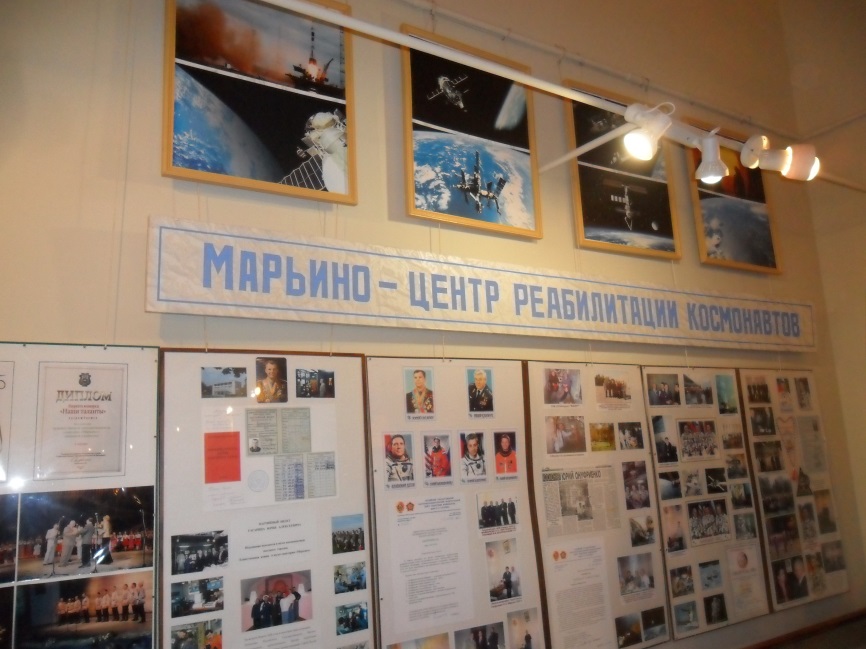 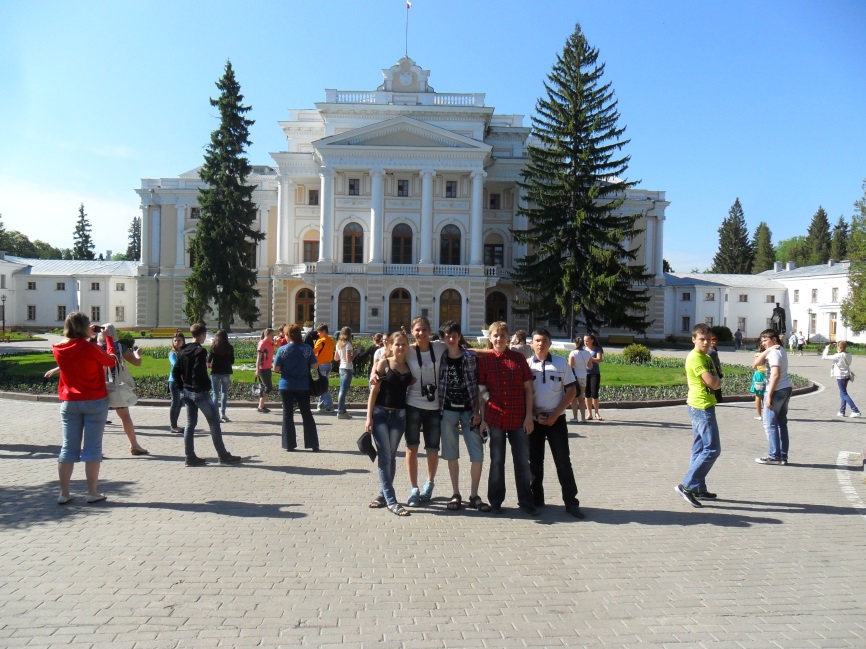 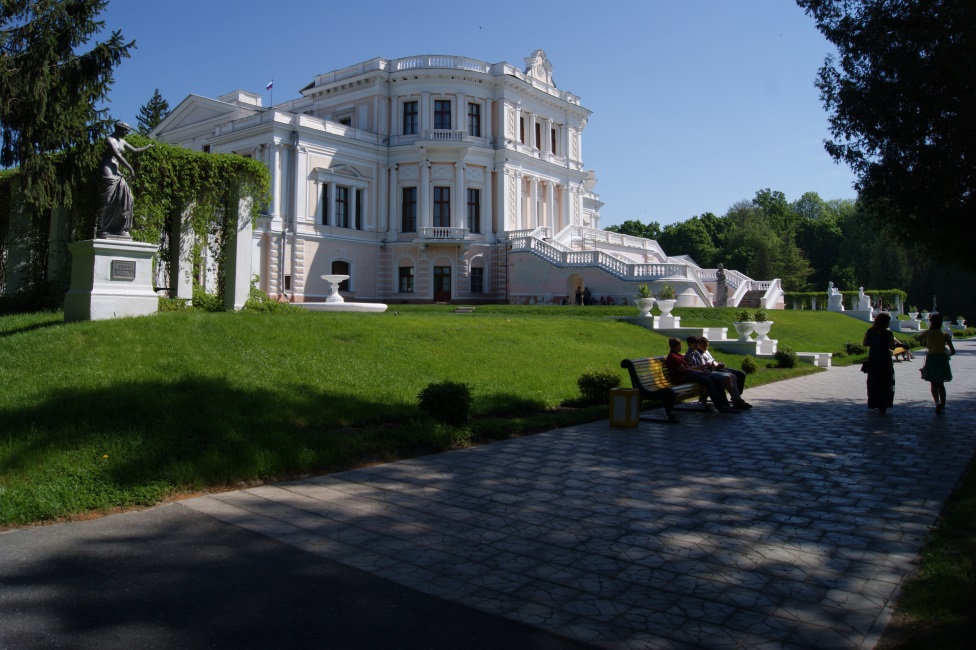 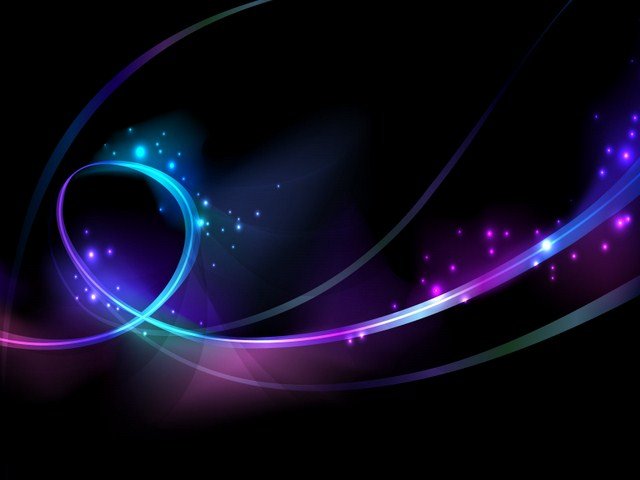 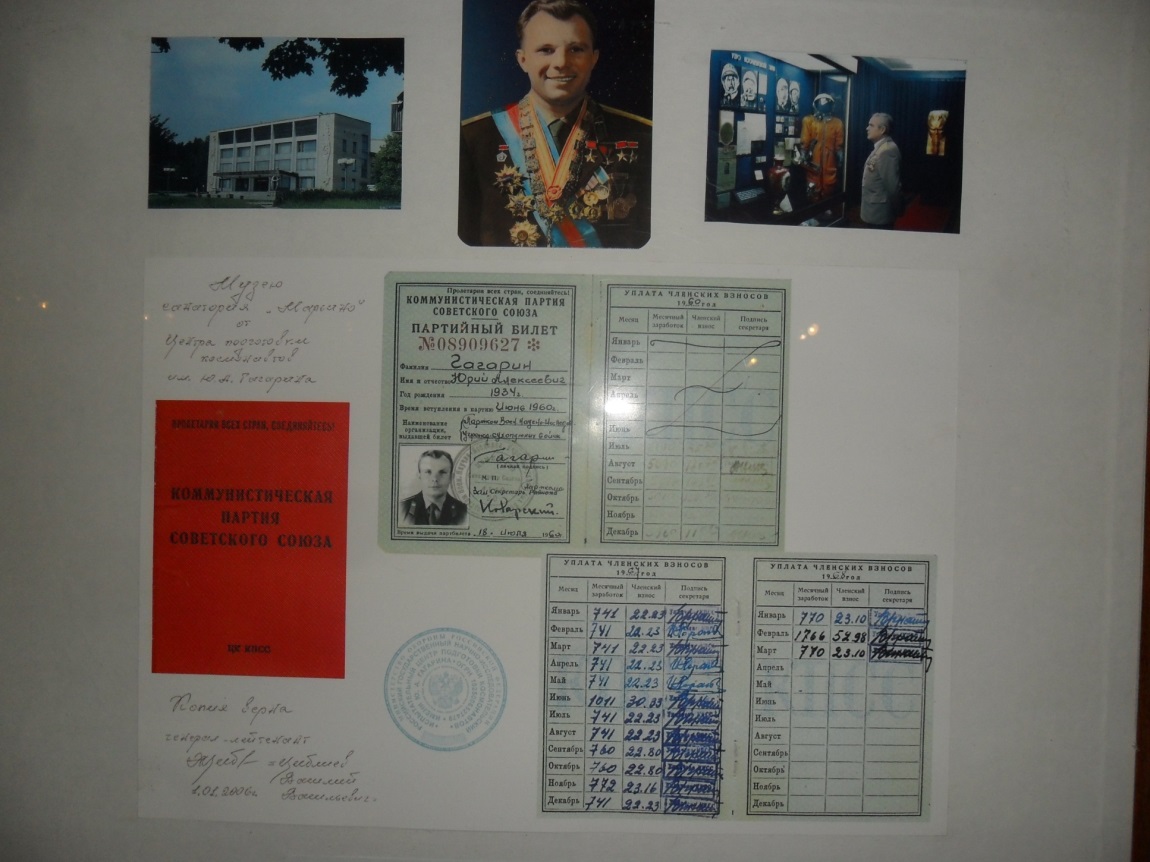 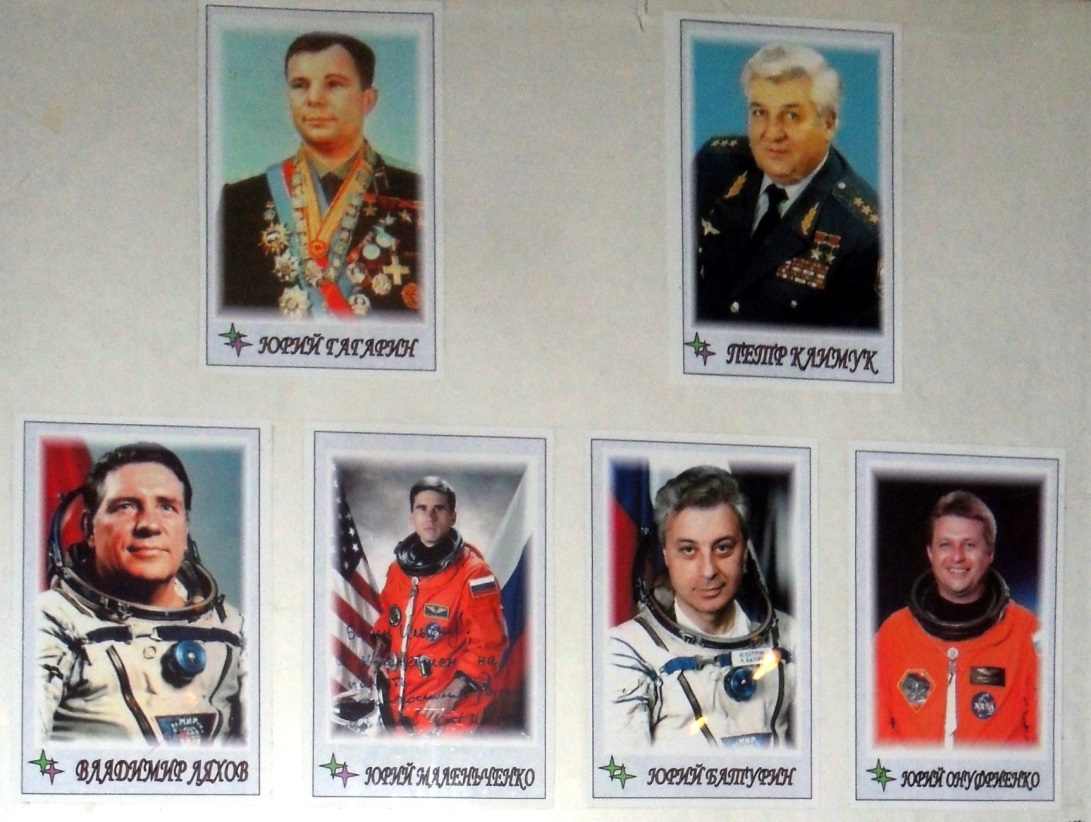 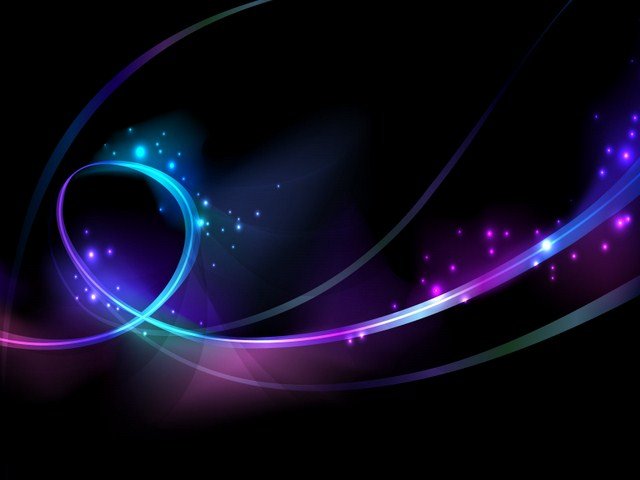 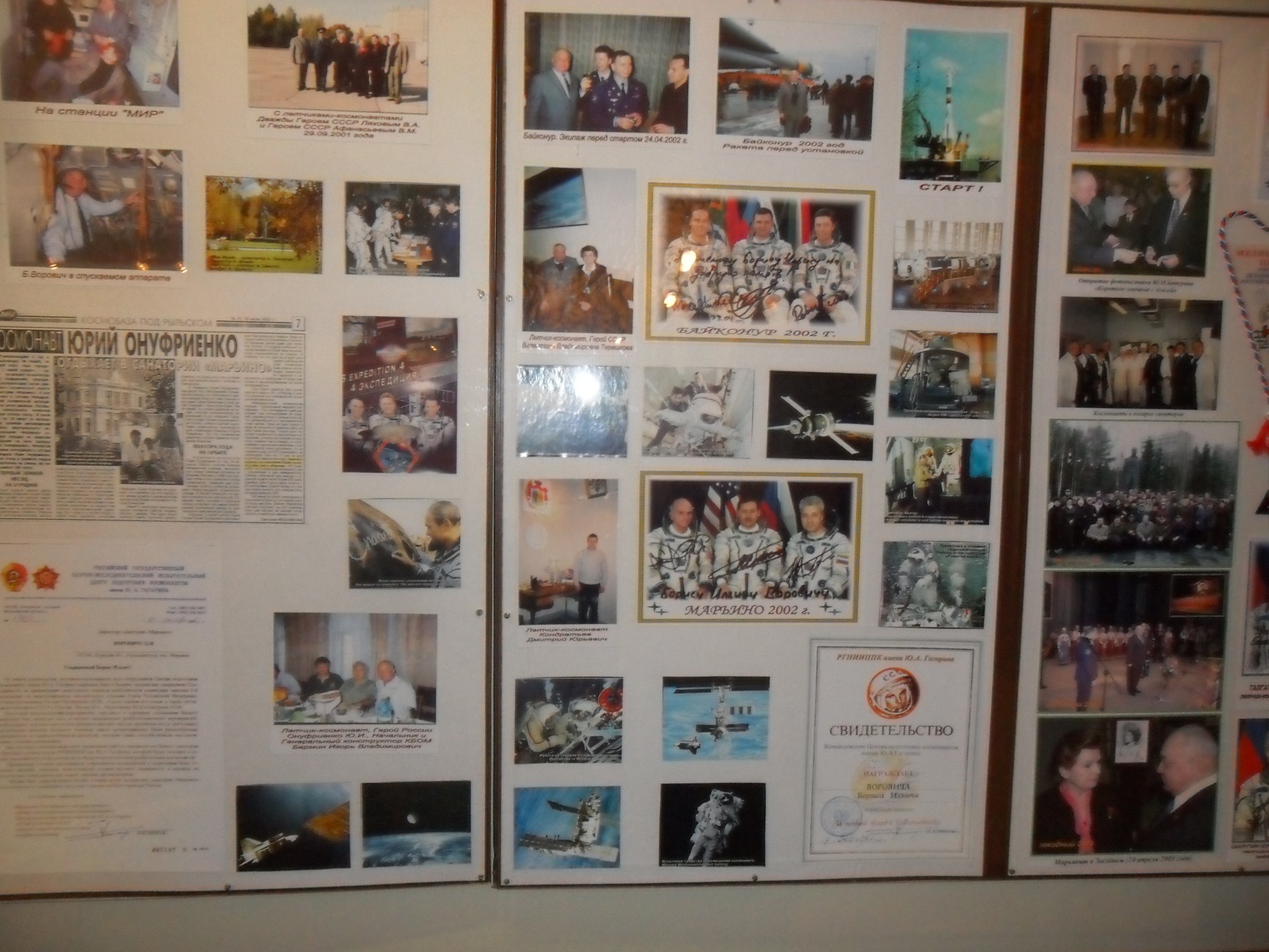 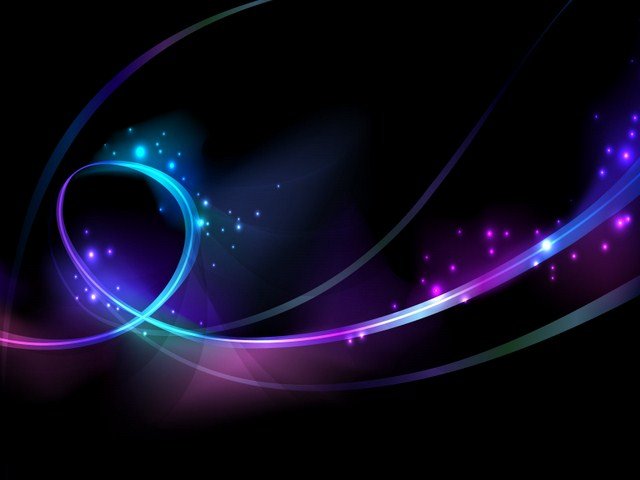 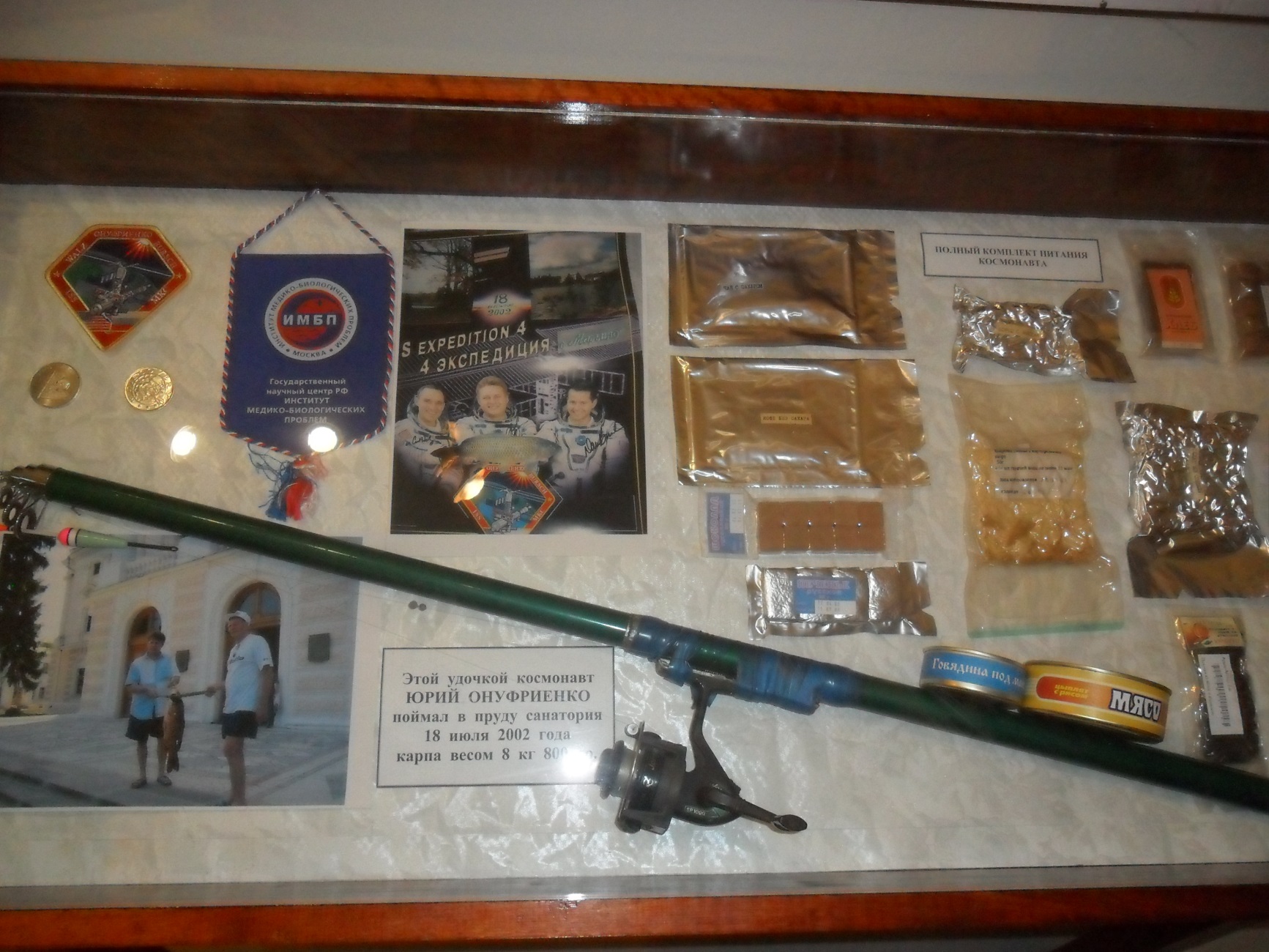 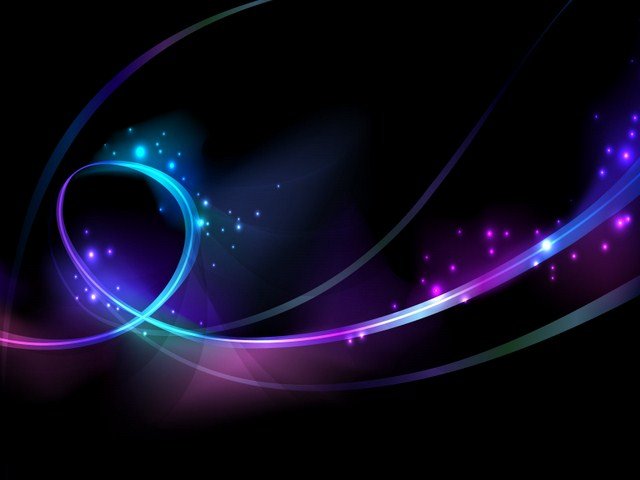 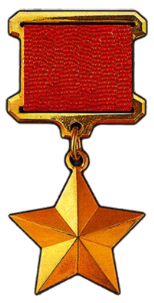 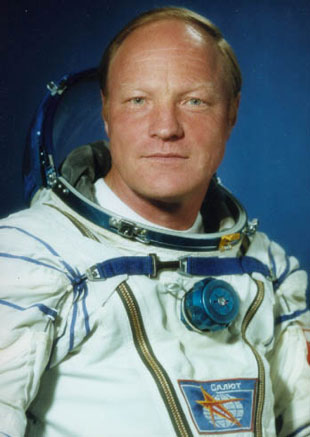 В Курском областном аэроклубе ДОСААФ России проходили летную подготовку 
летчики-космонавты, 
Герои СССР:
58 космонавт СССР 
И.П.Волк,
 61 космонавт ССССР 
А.И. Лавейкин, 
63 космонавт СССР М.Х.Манаров, 
68 космонавт СССР А.Н.Баландин.
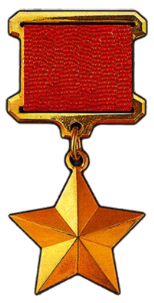 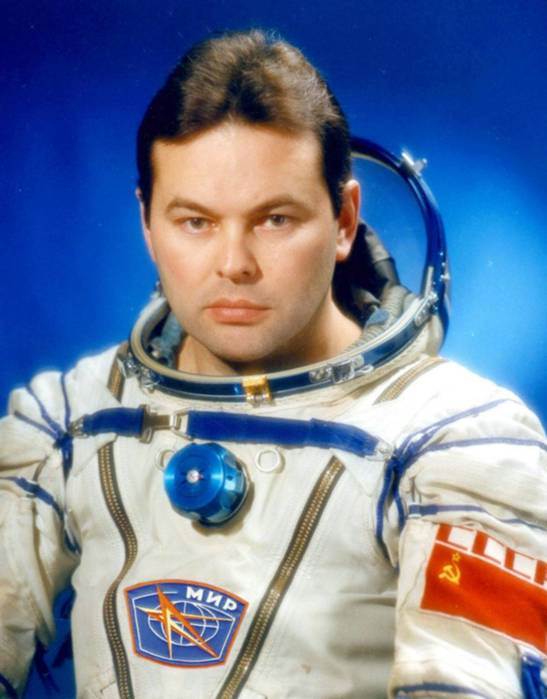 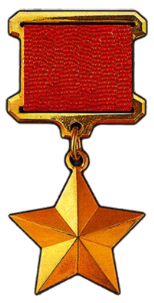 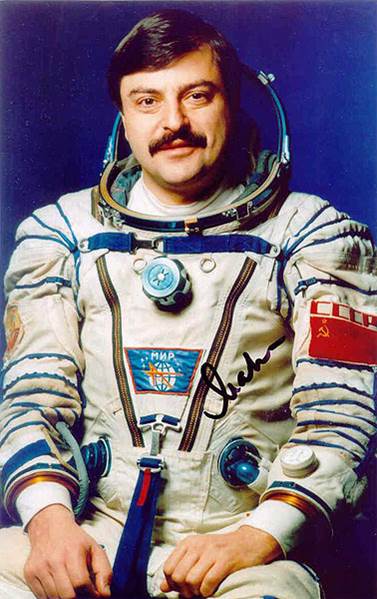 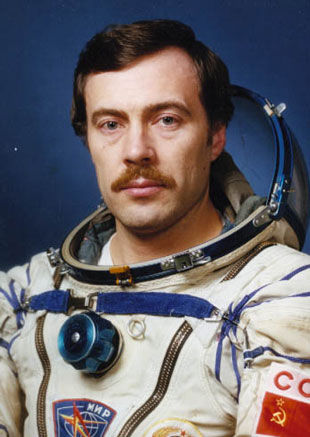 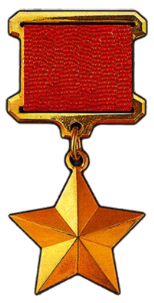 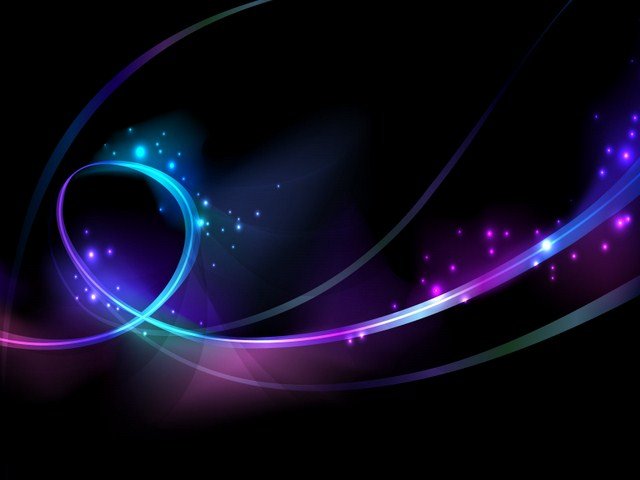 Курский областной аэроклуб ДОСААФ России, 2014 год
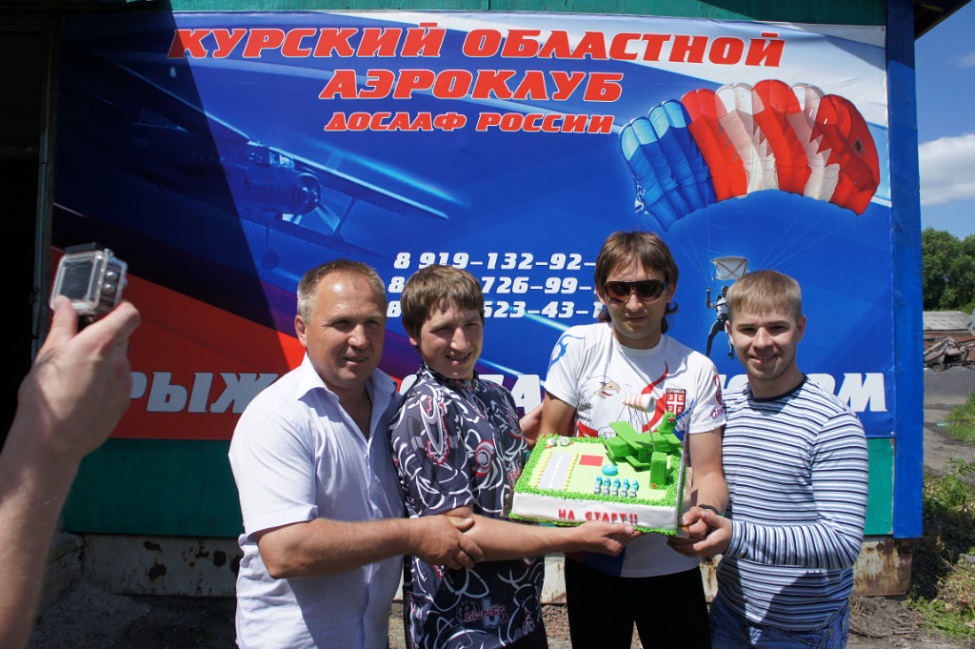 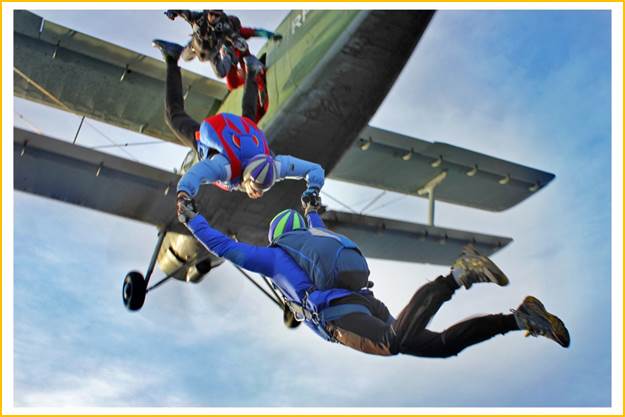 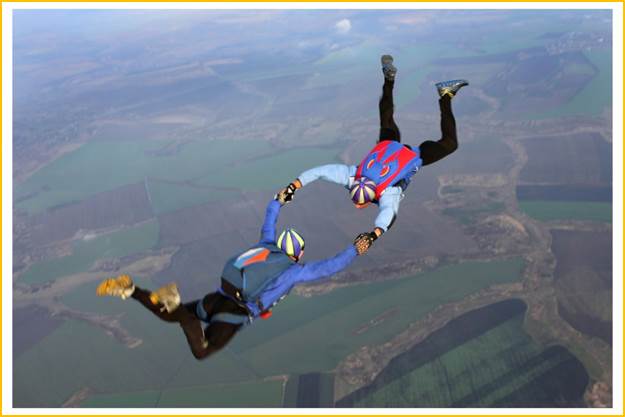 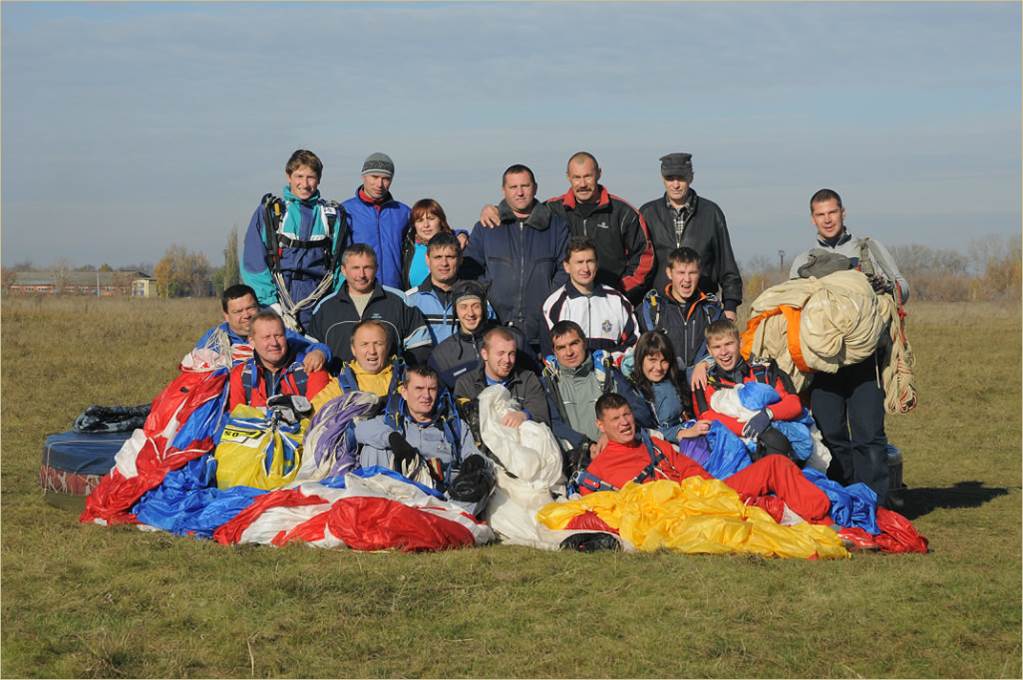 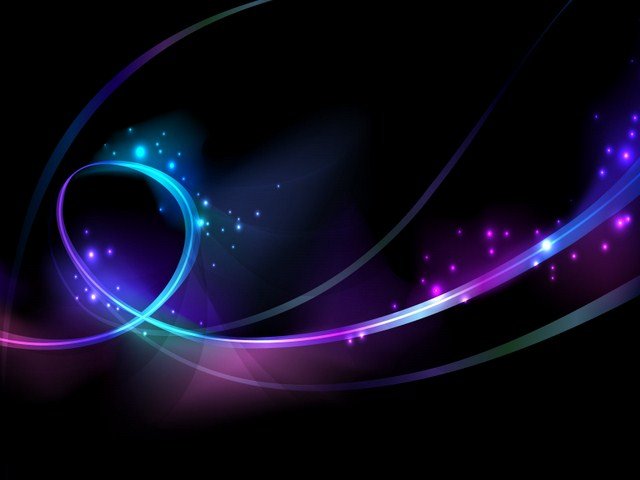 Успешно запущены на околоземную орбиту микроспутники «Кедр». 
Это совместные проекты NASA, РКК «Энергия» и студентов ЮЗГУ г.Курска.
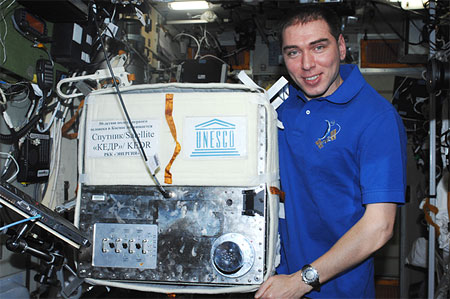 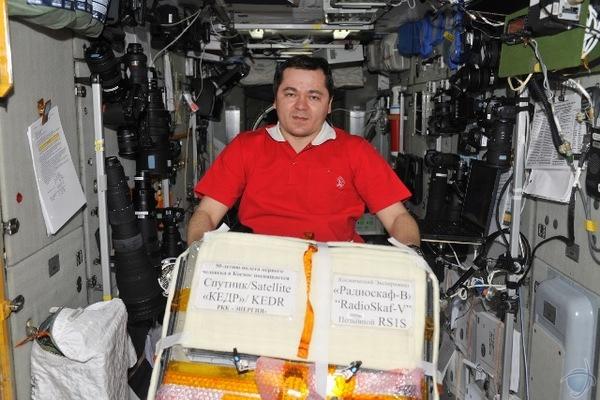 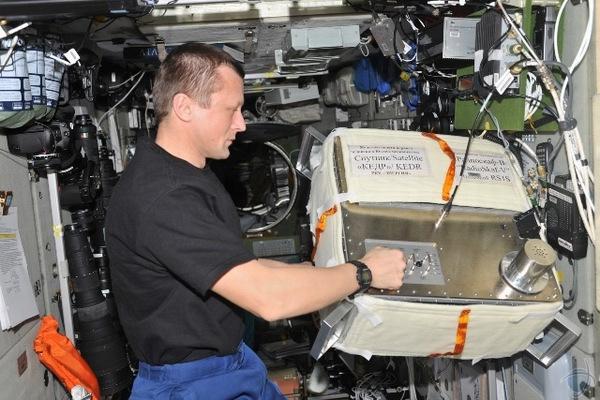 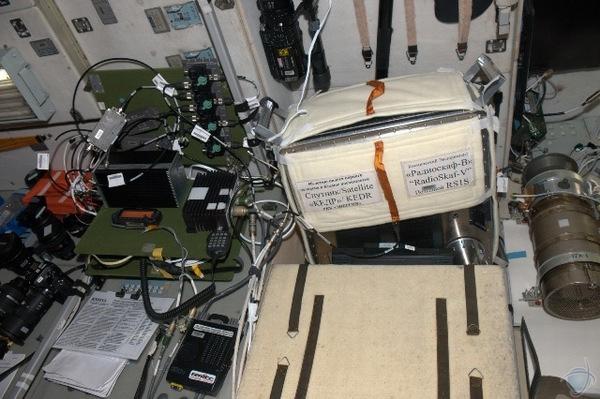 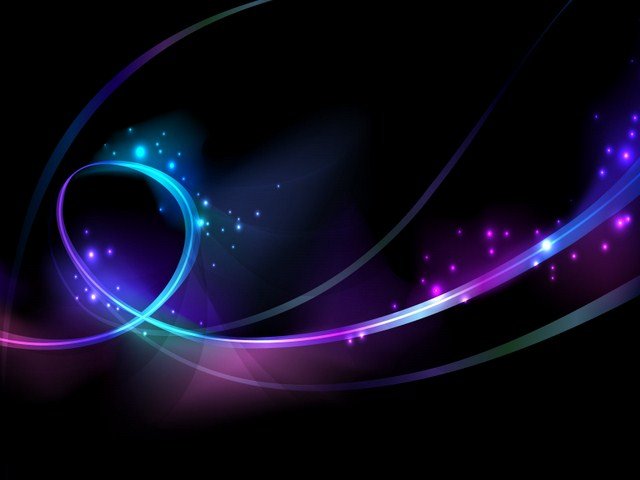 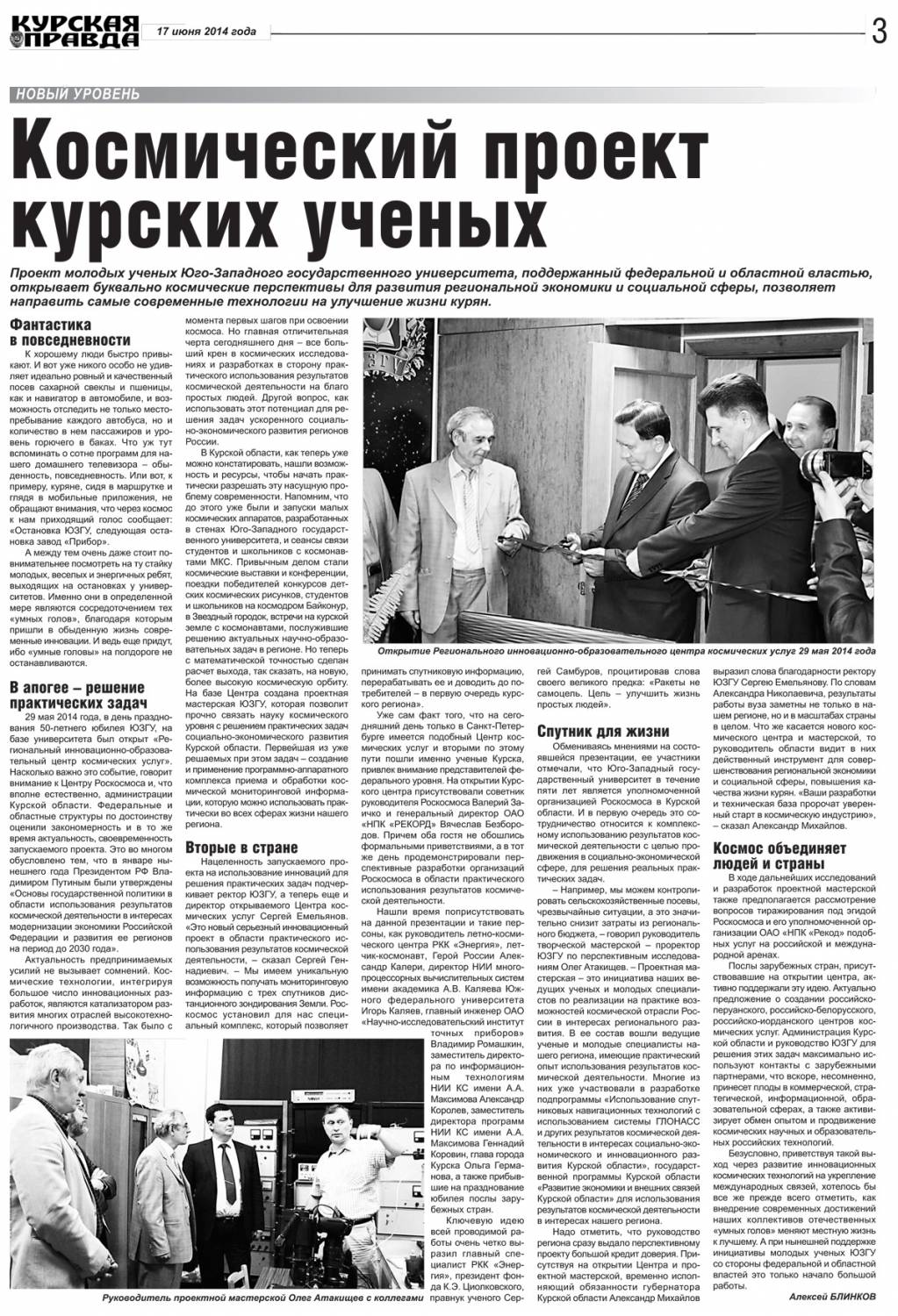 18 августа 2014 года состоялось знаменательное событие
 для Курской области 
и для России – запуск наноспутника «ЧАСКИ-1».
 Он был создан 
молодыми учеными 
Юго-Западного госуниверситета и Национального инженерного университета 
республики Перу.
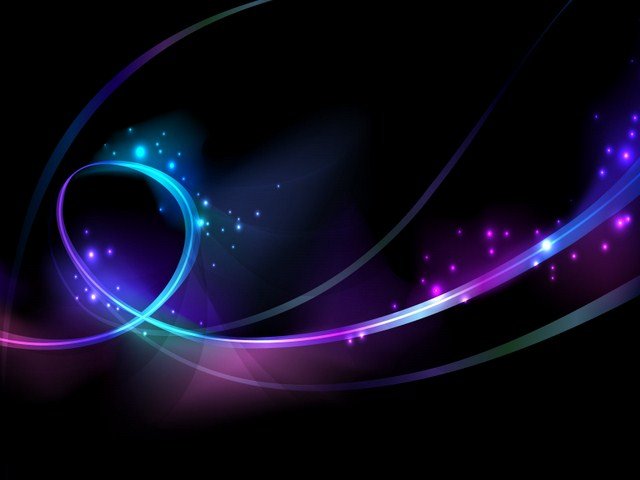 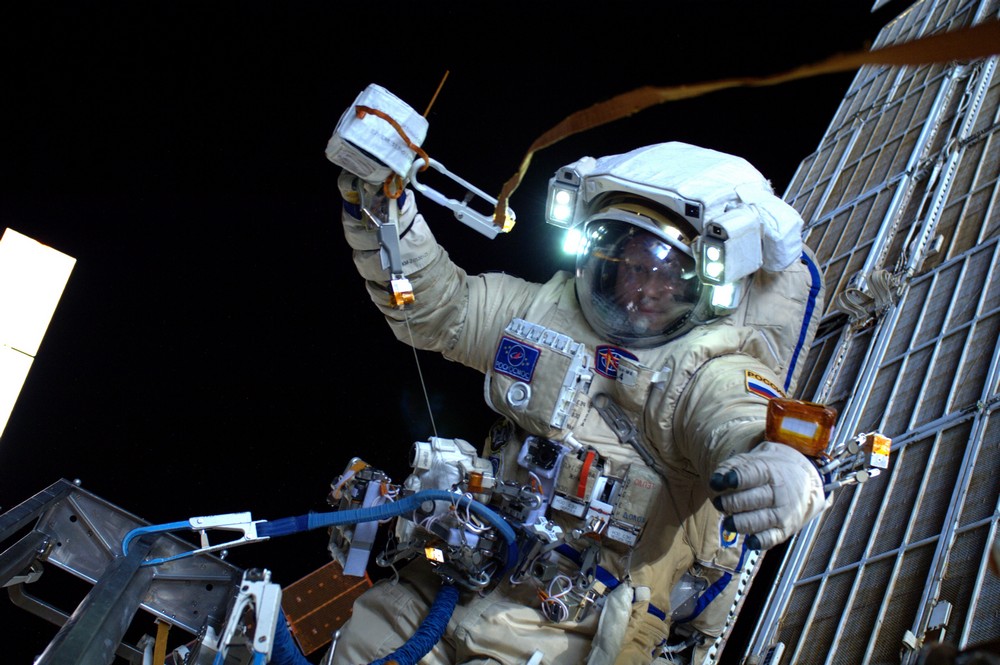 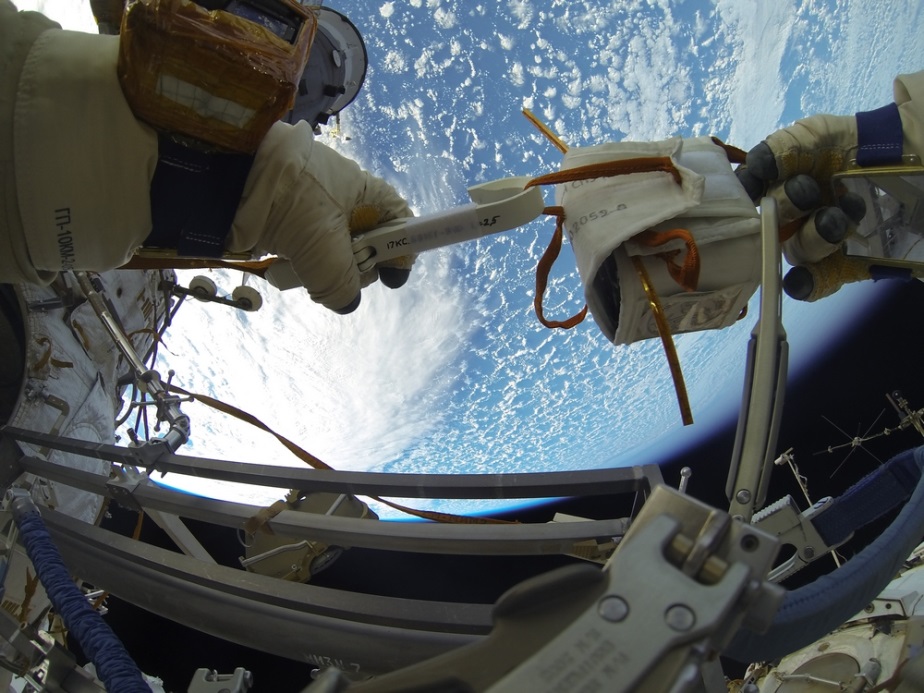 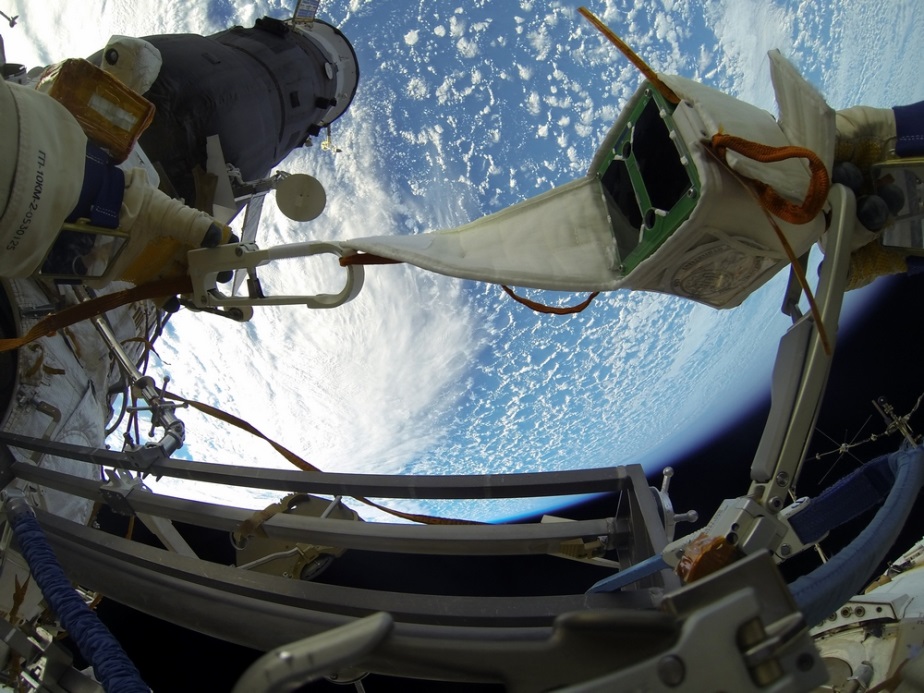 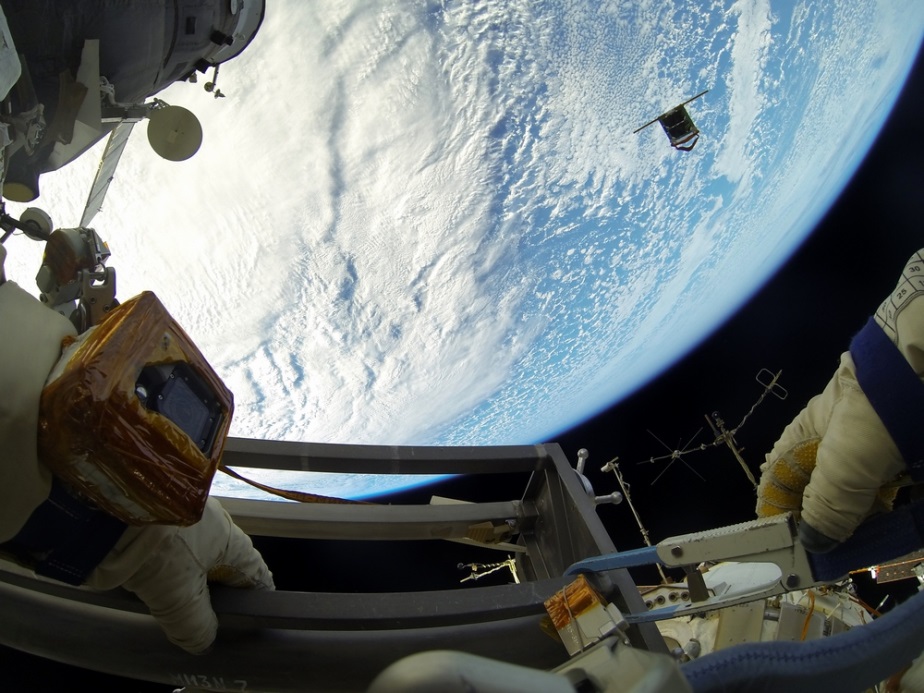 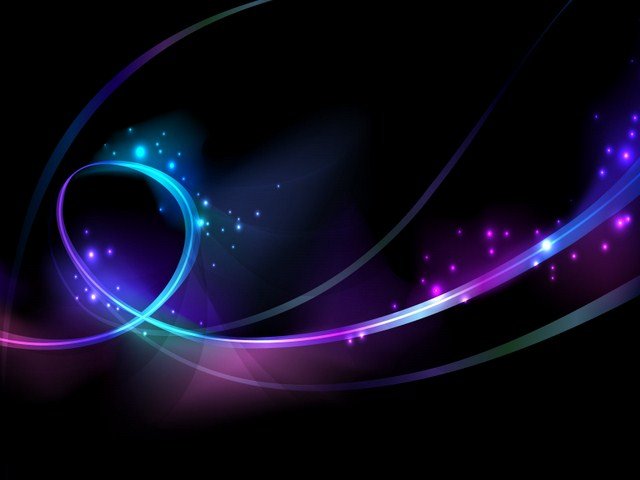 Интернет-ресурсы:
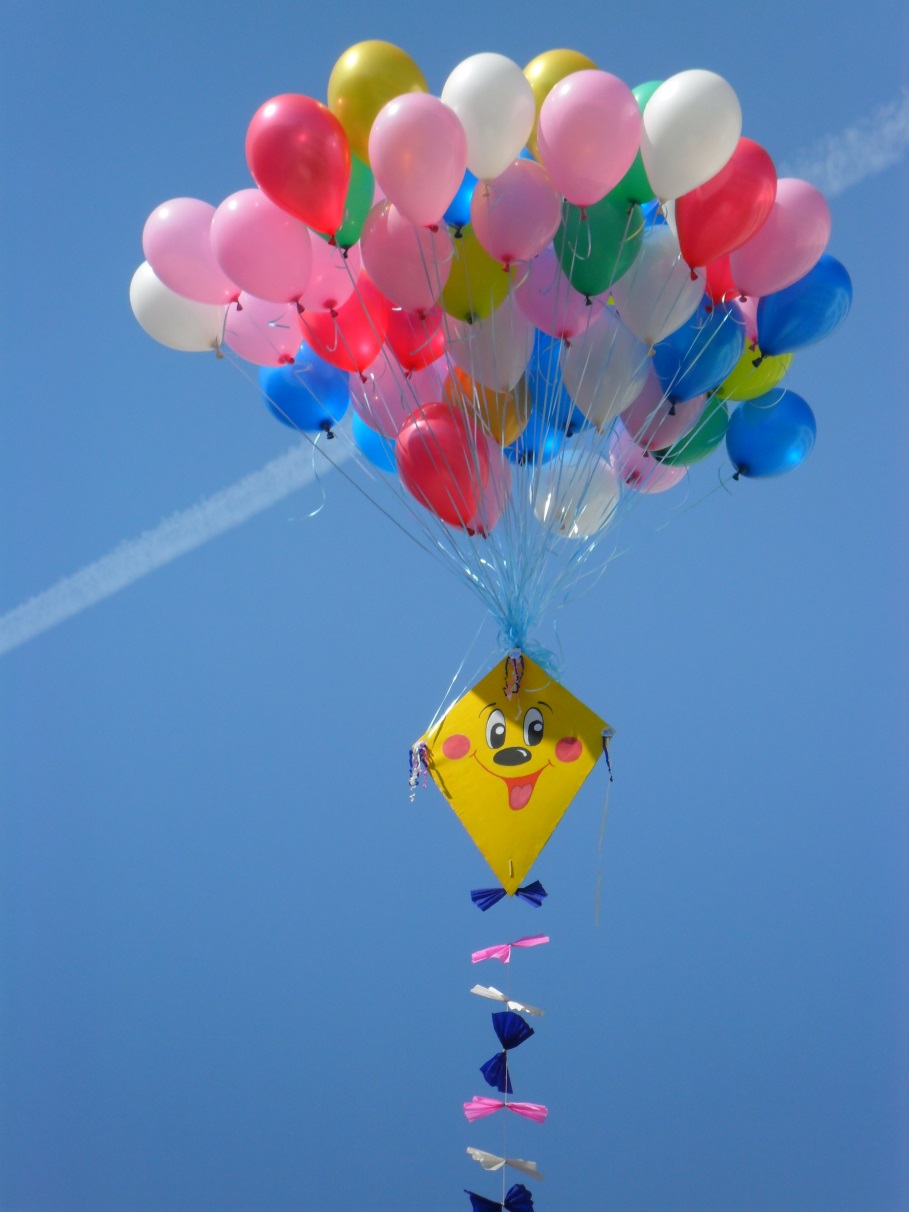 1.Сайт  
http://www.Kursk-Space.ucoz.ru

2.ФГБУ «НИИ ЦПК имени Ю.А.Гагарина». Биографии космонавтов СССР и  РФ. Ревин Сергей Николаевич, Герой РФ, летчик-космонавт РФ.

3.Газета «Московский комсомолец» №26100 от 23.11.2012г.

4.tvzvezda.ru/news/vstrane_i_mire/
content/2014

5.http://news.kremlin.ru/video/2678

6.youtu.be/5GIN9zn19m8